CM2
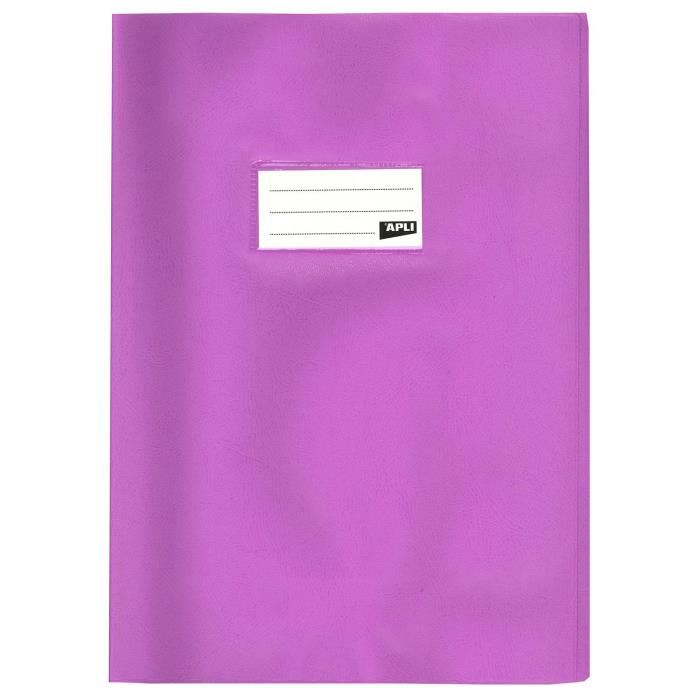 CM1
Cahier du jour
J’écris les fractions  en chiffres.
a)
a)
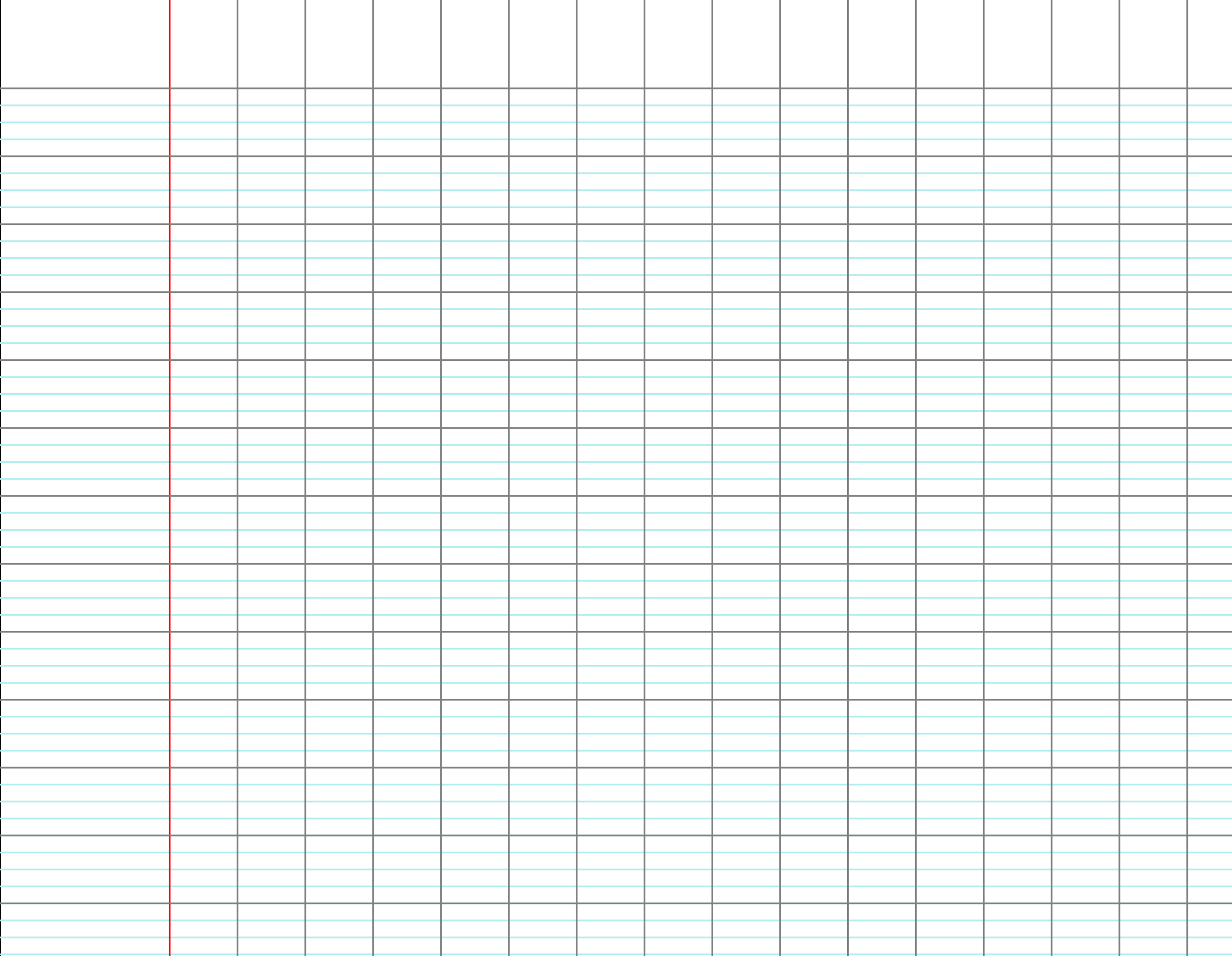 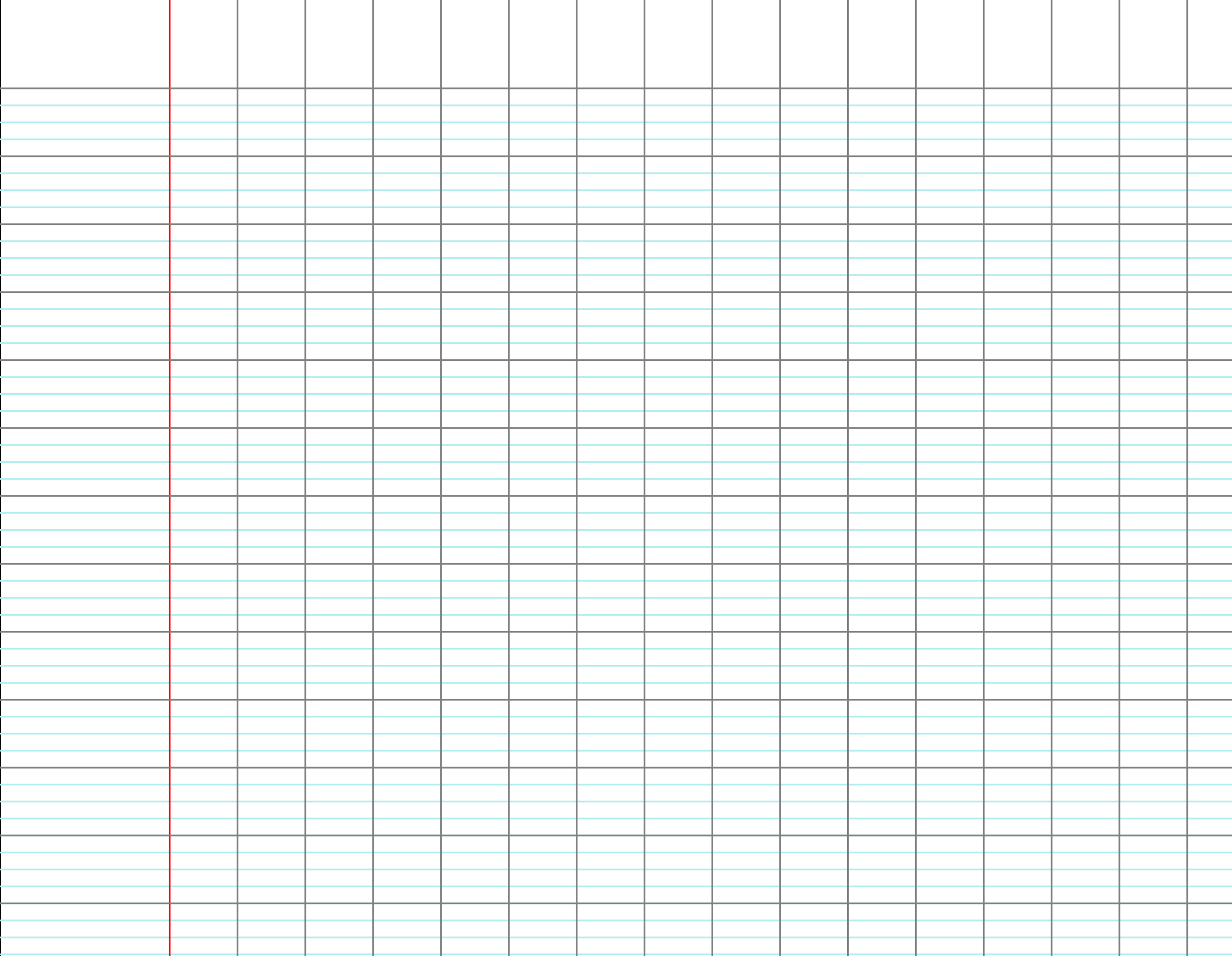 b)
b)
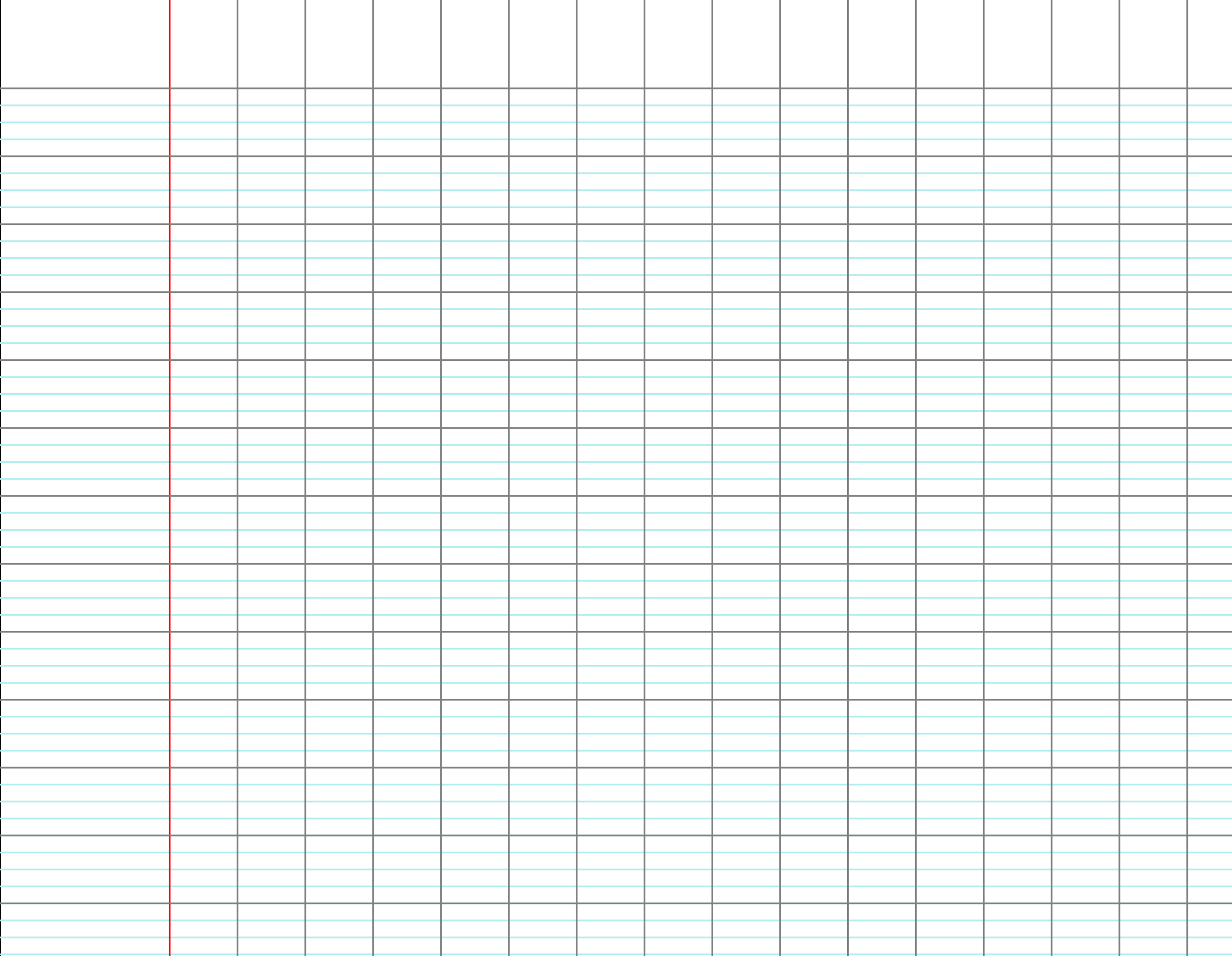 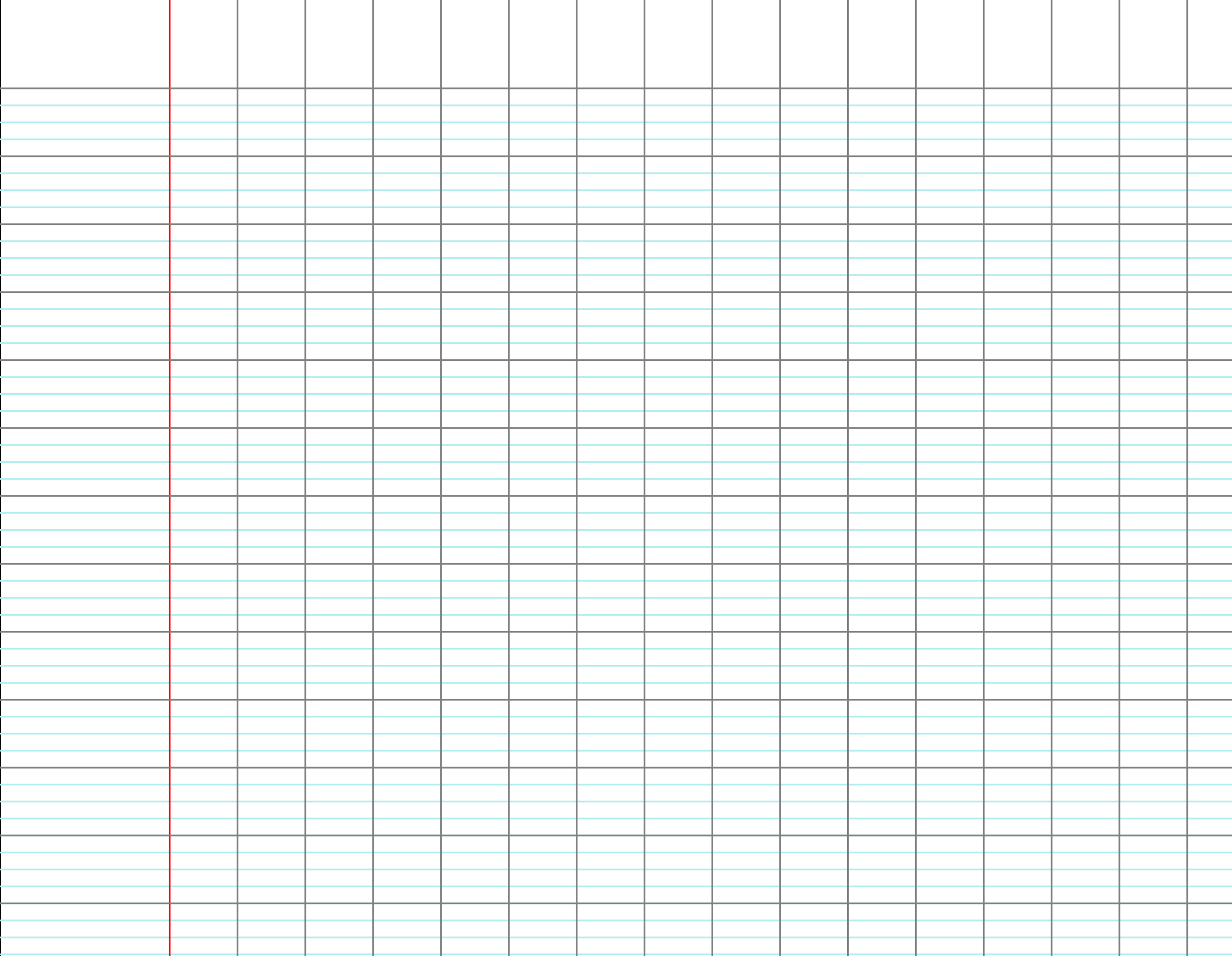 c)
c)
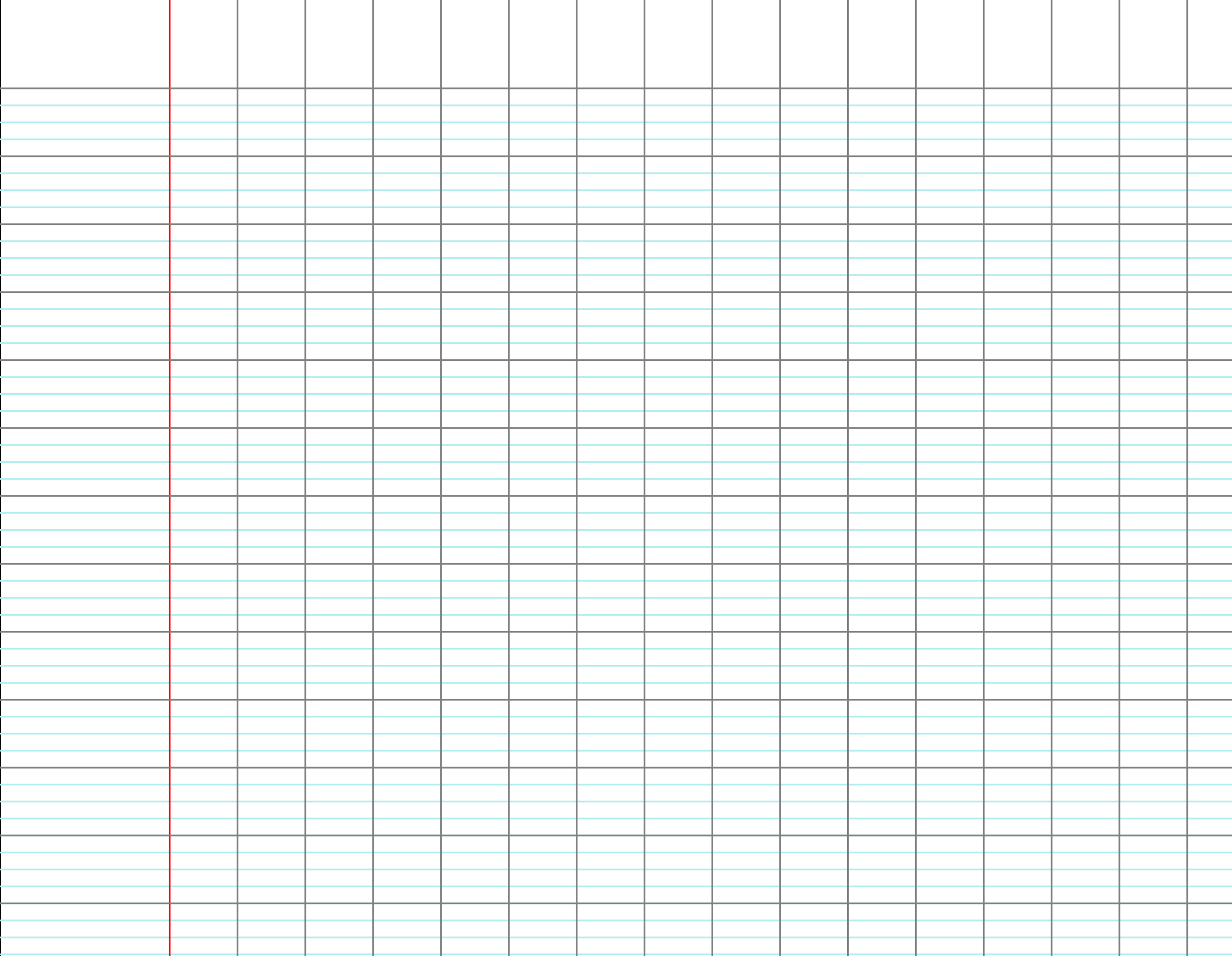 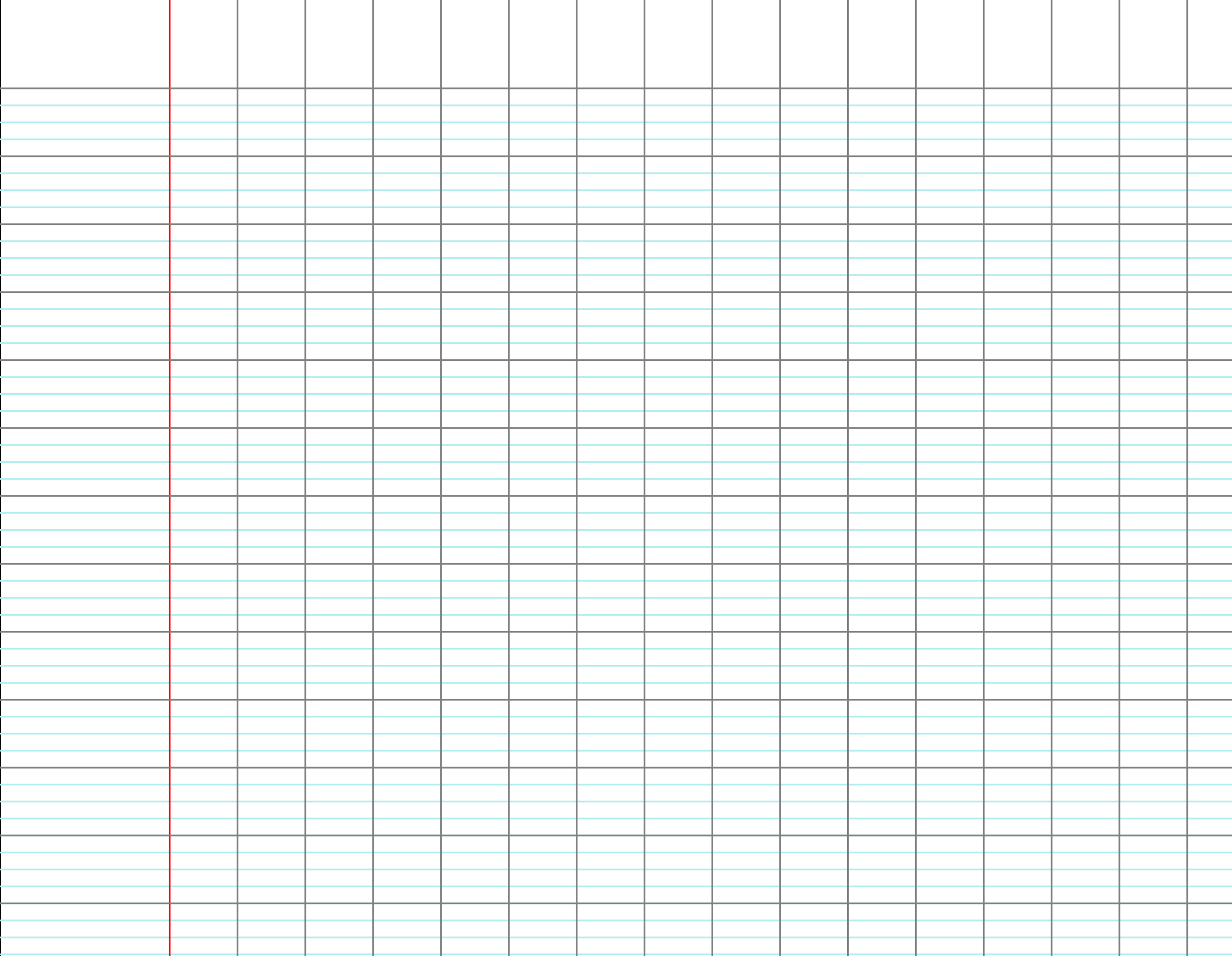 d)
d)
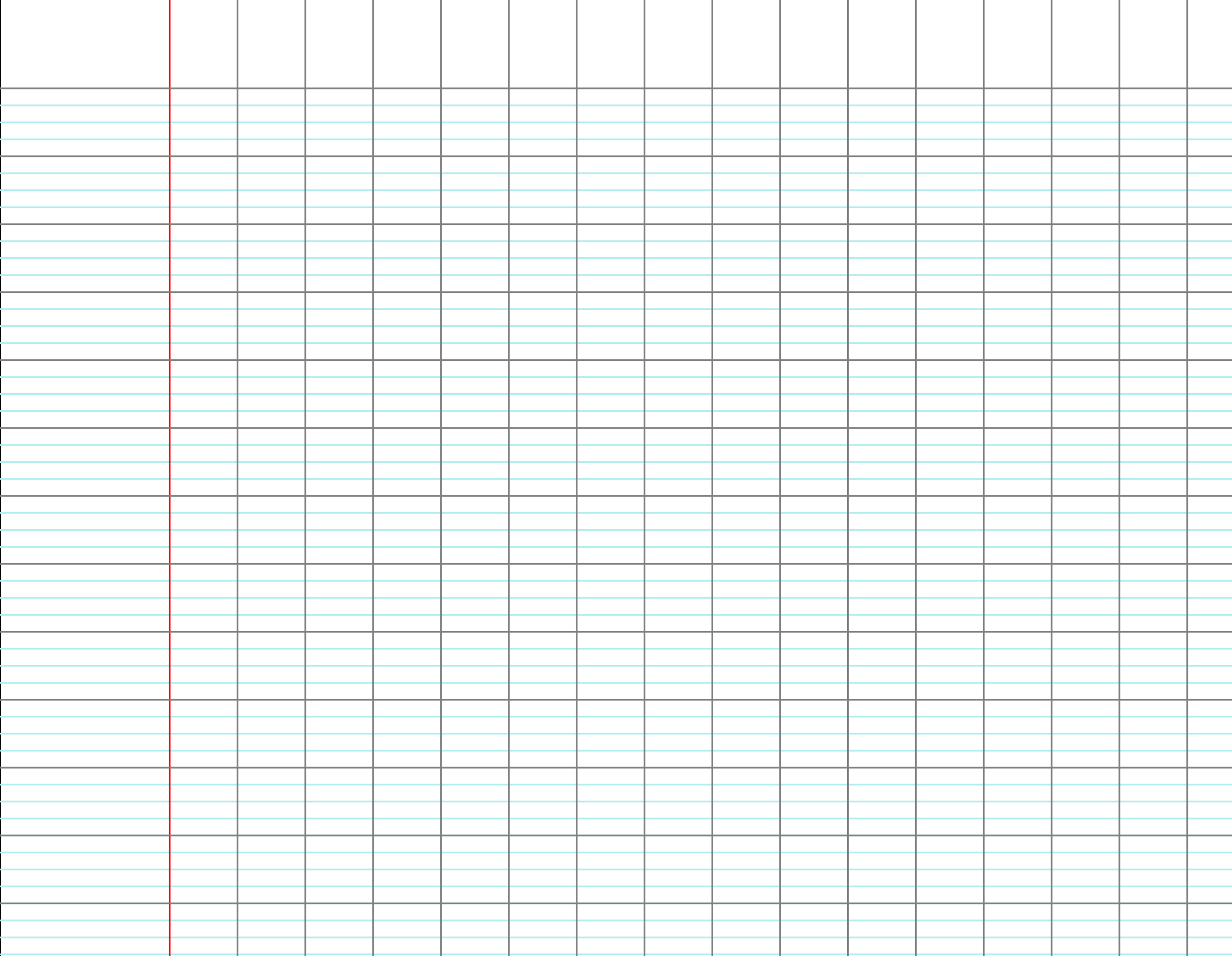 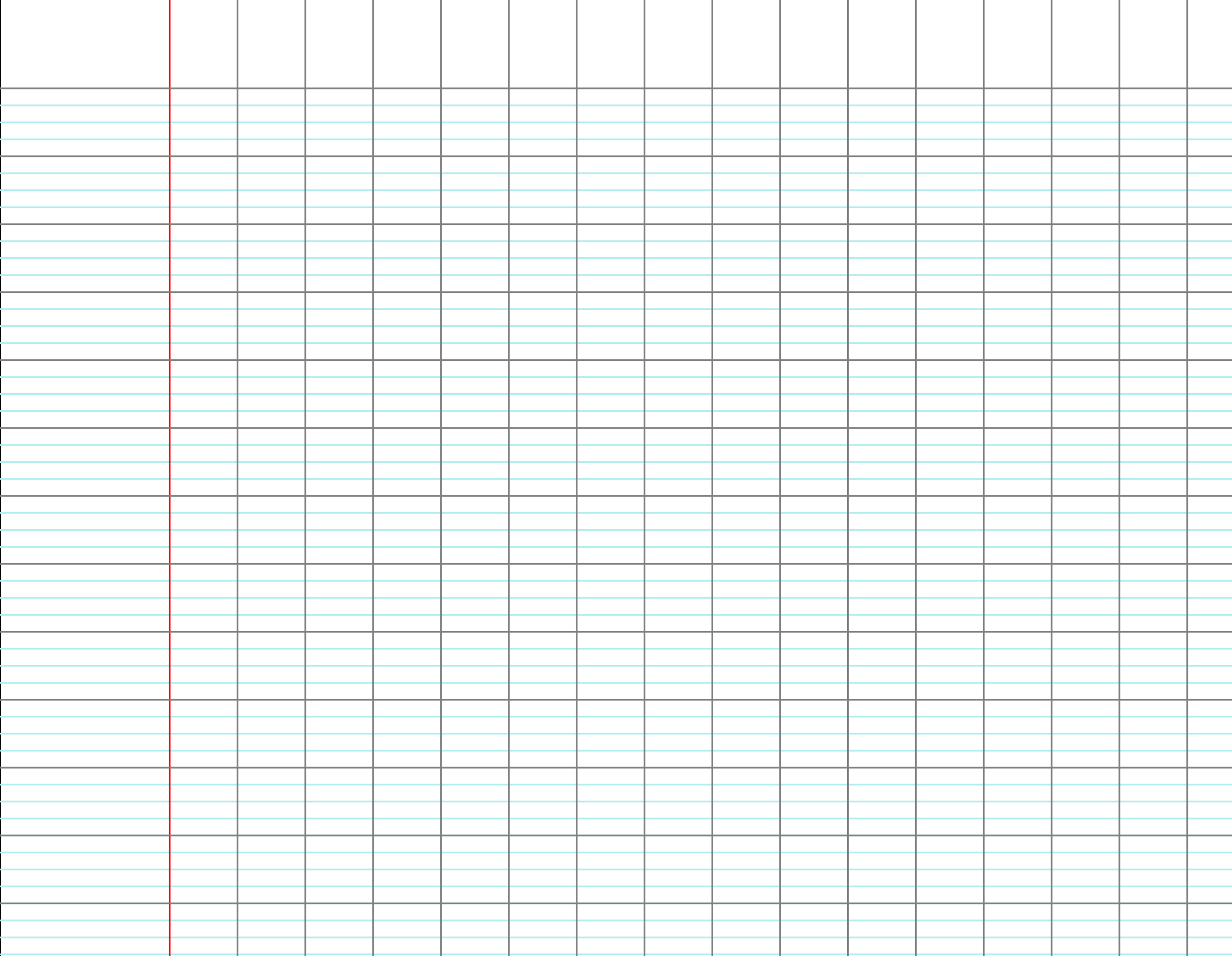 e)
e)
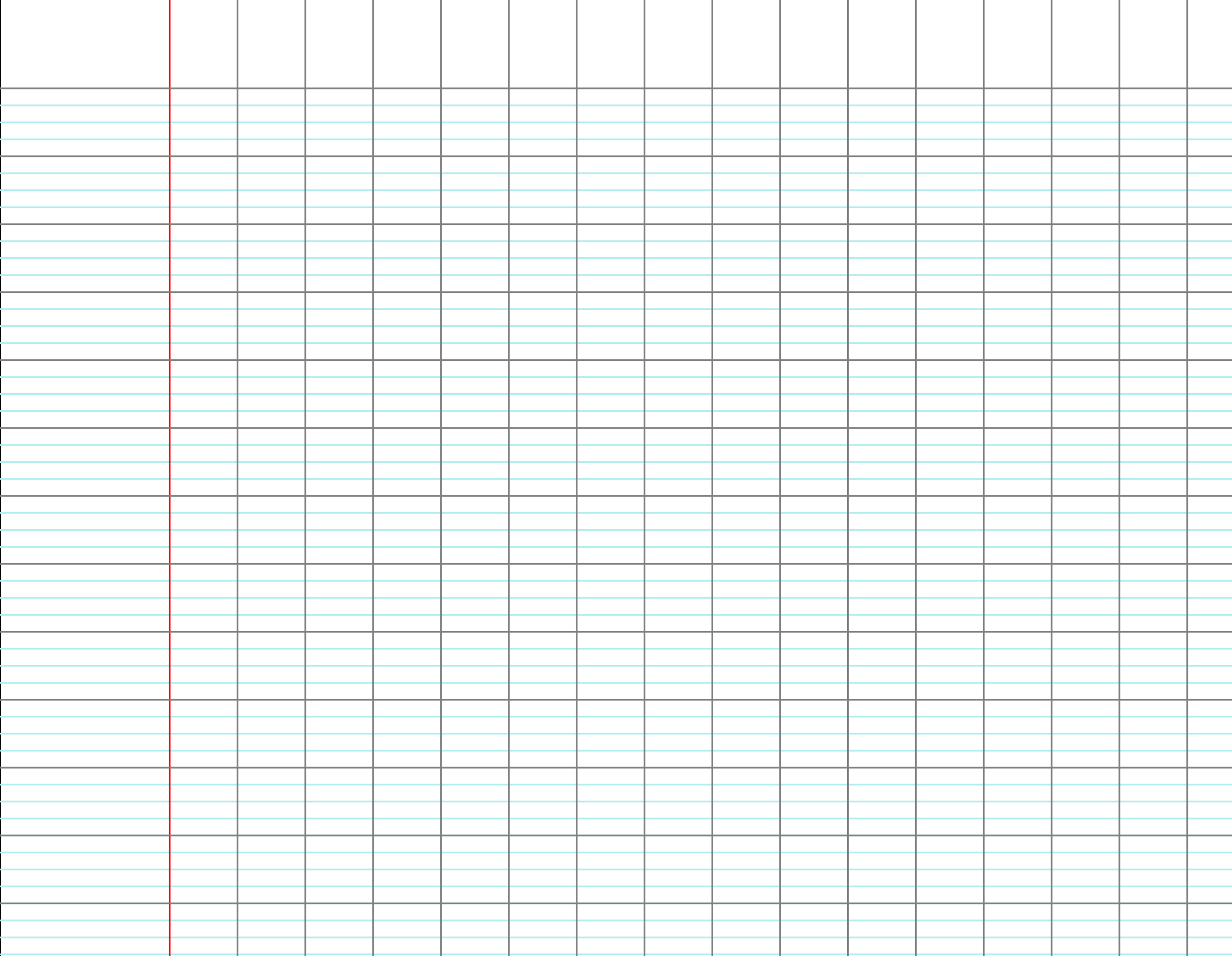 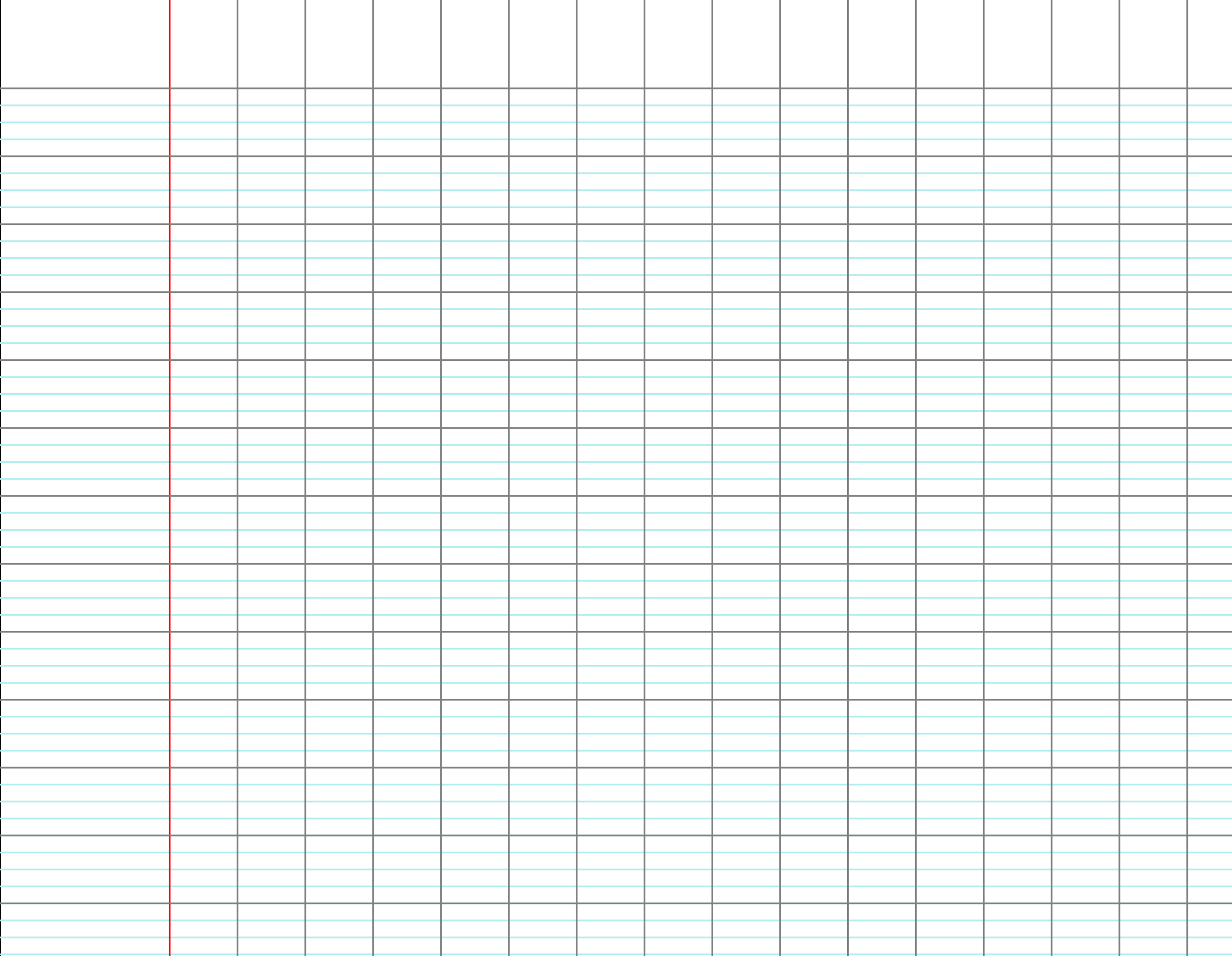 f)
f)
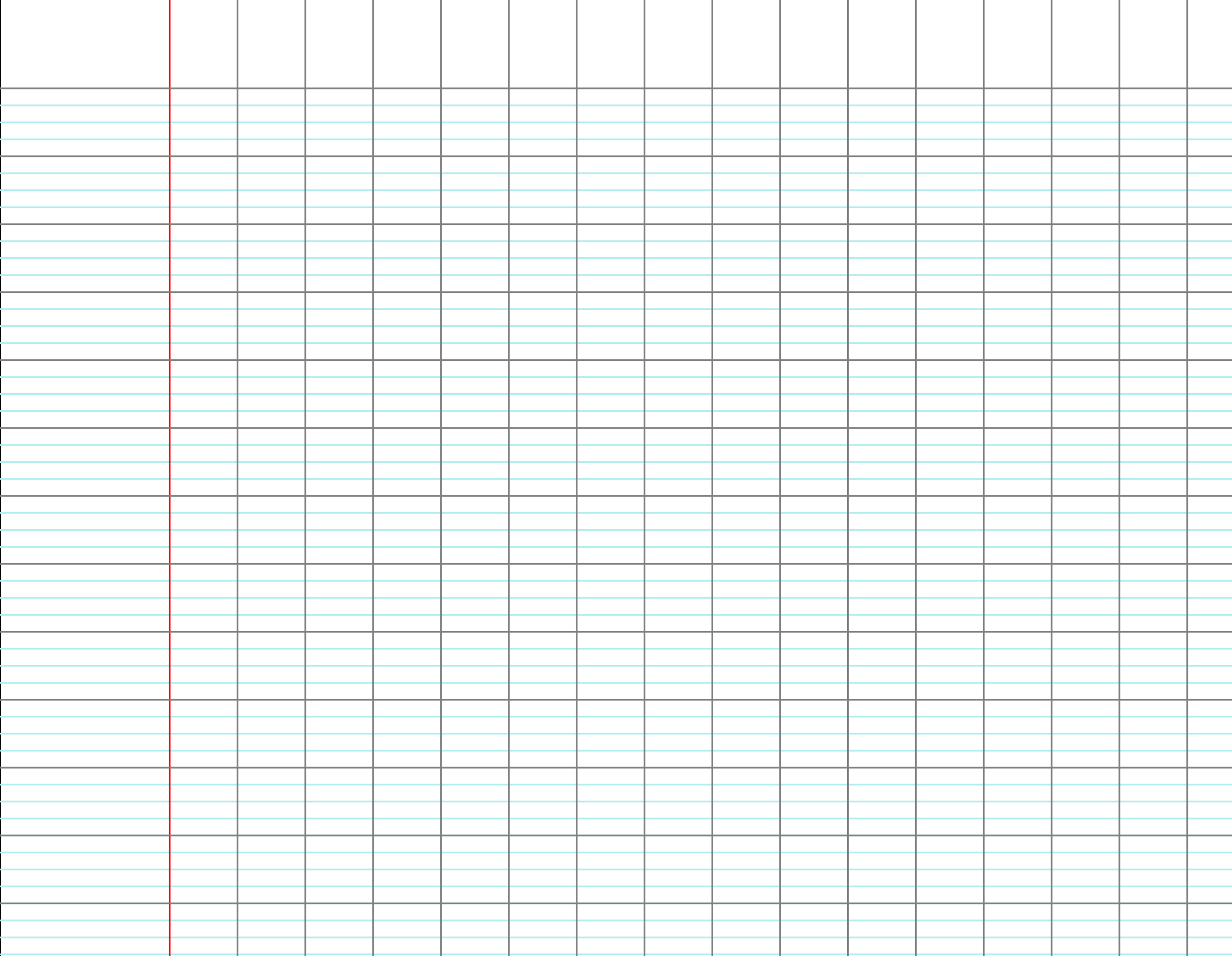 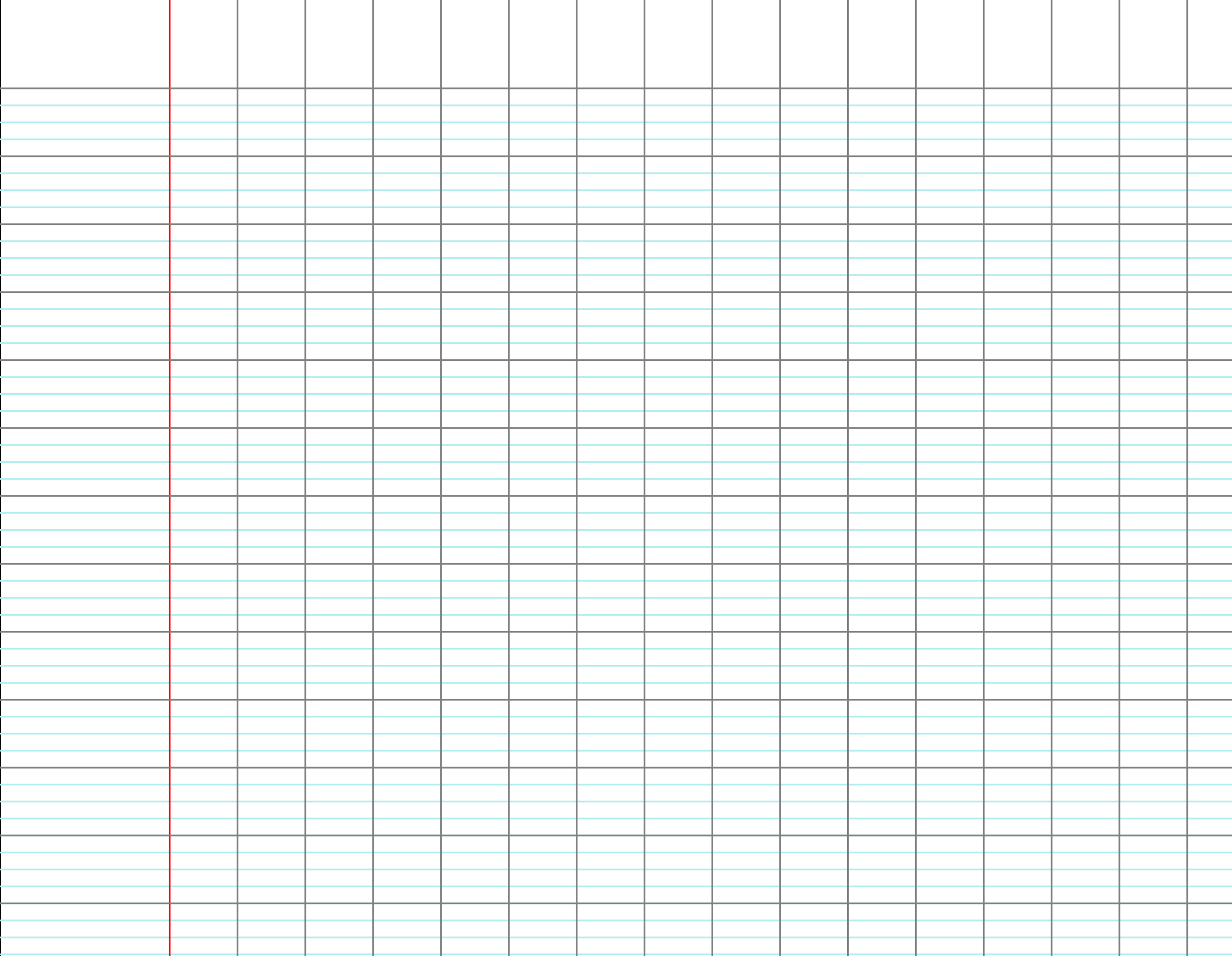 [Speaker Notes: F2 – ligne A]
CM2
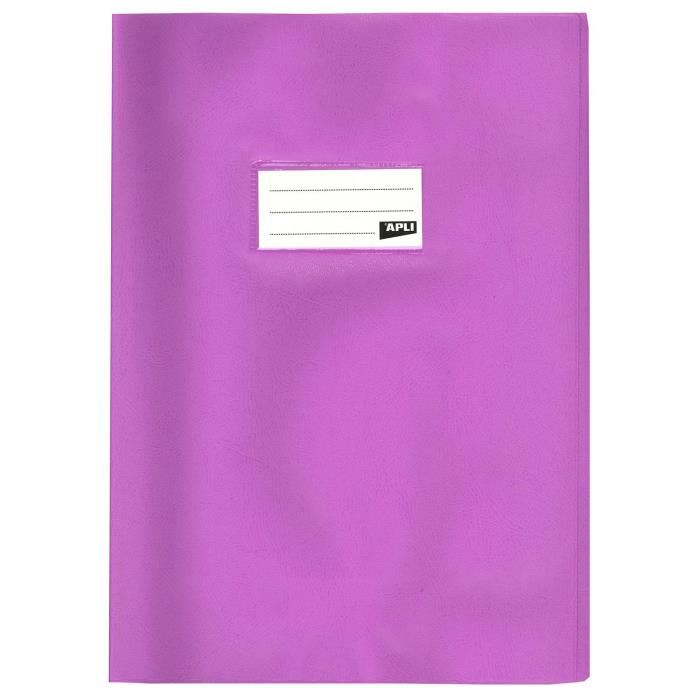 CM1
Cahier du jour
J’écris les fractions  en chiffres.
a)
a)
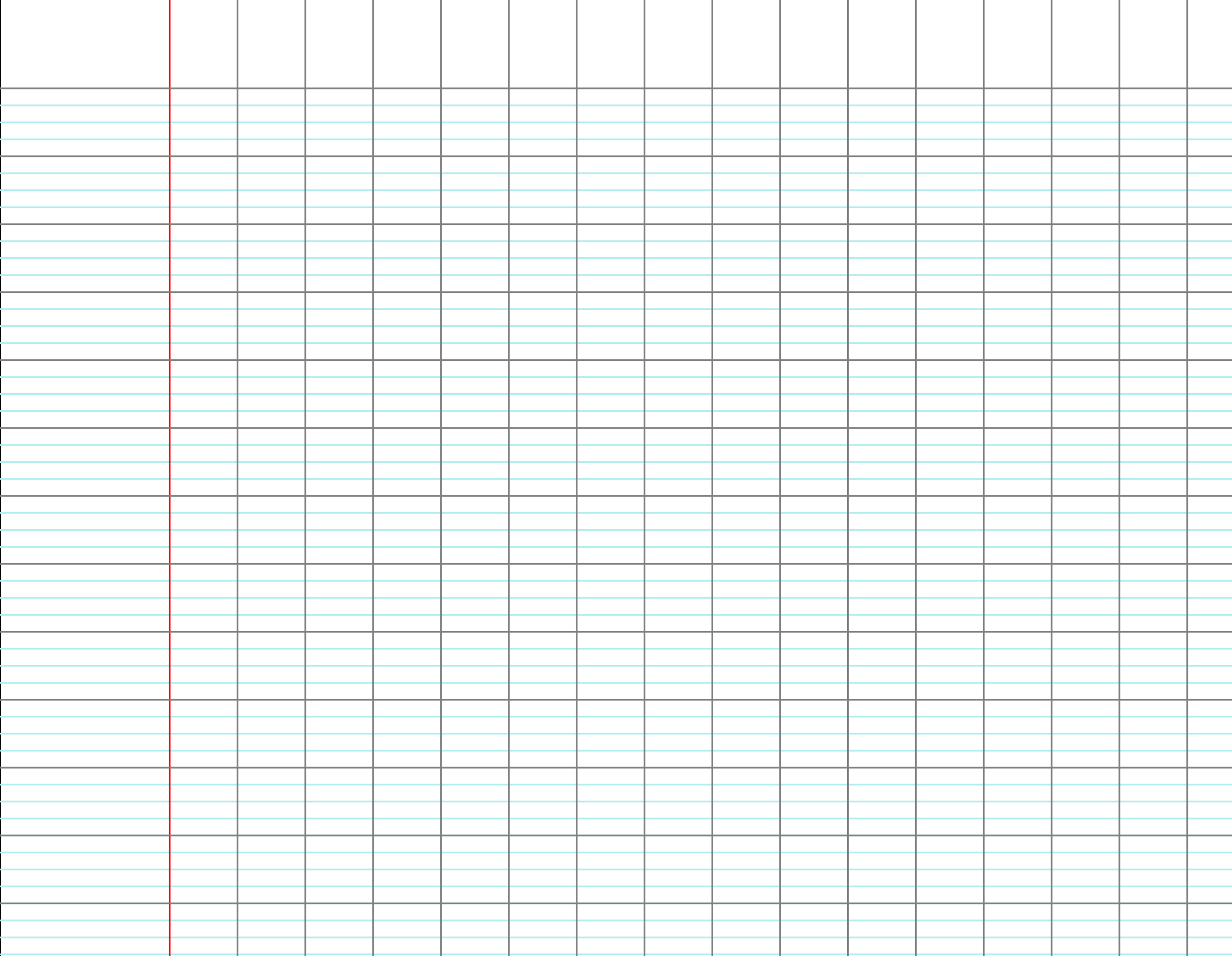 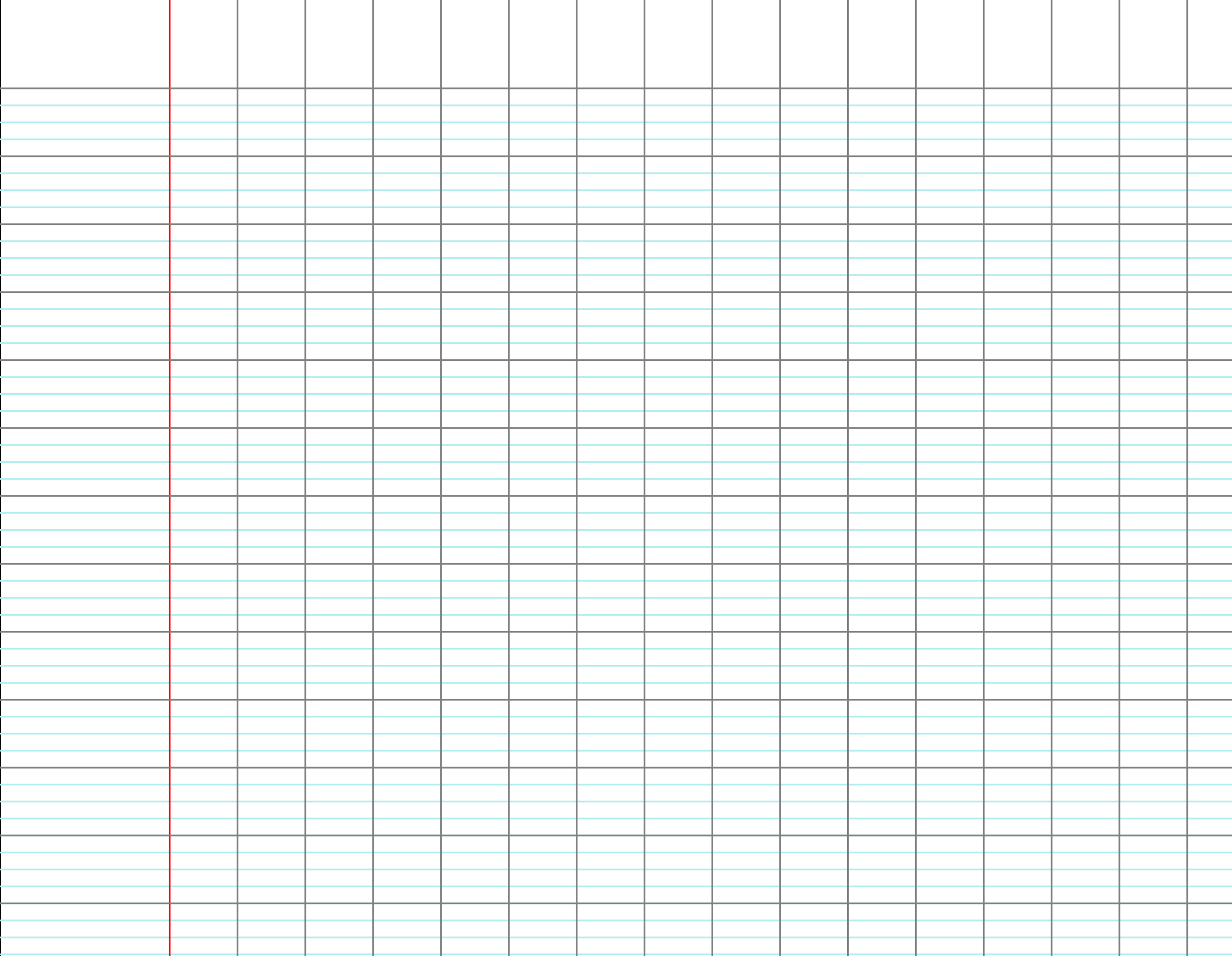 b)
b)
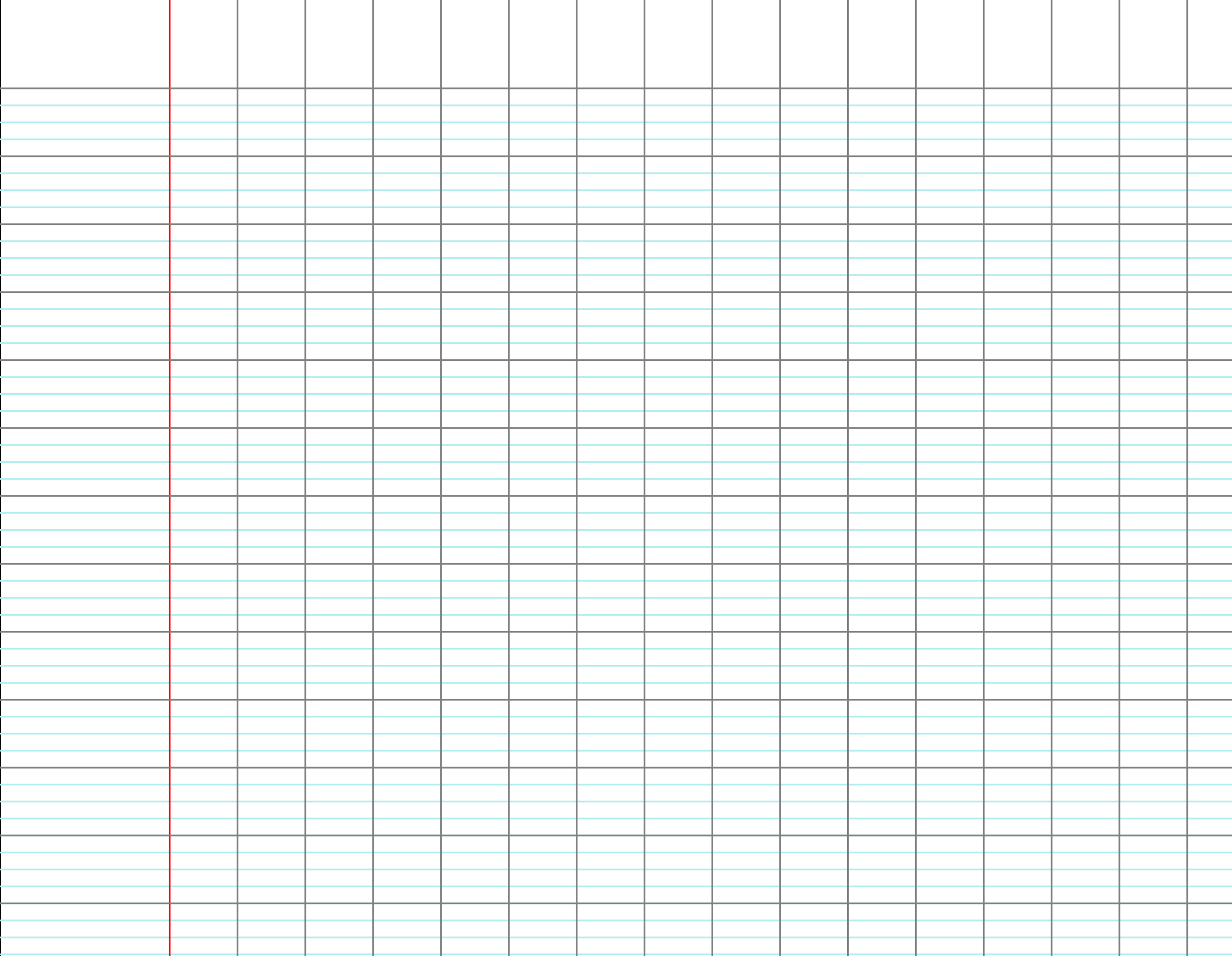 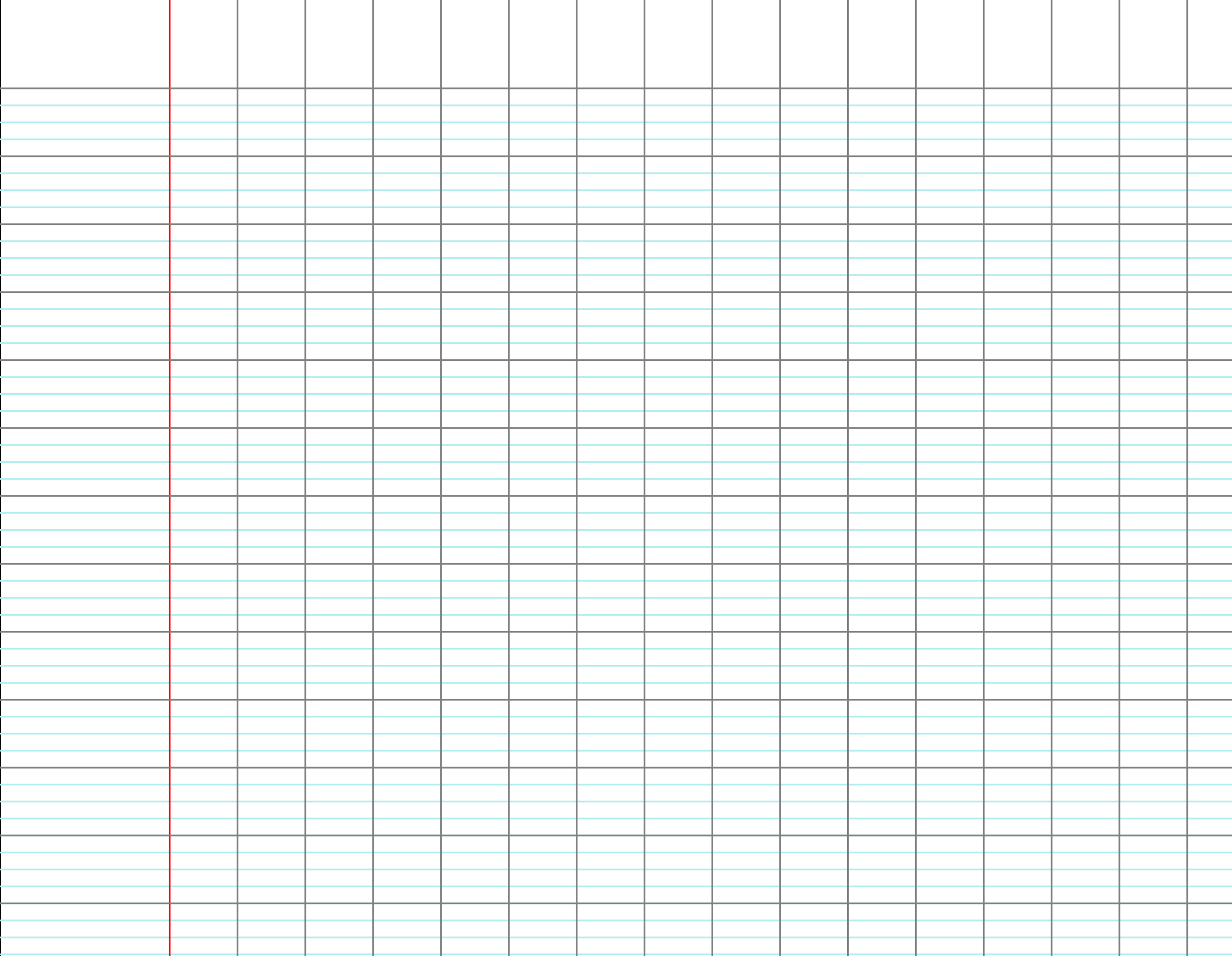 c)
c)
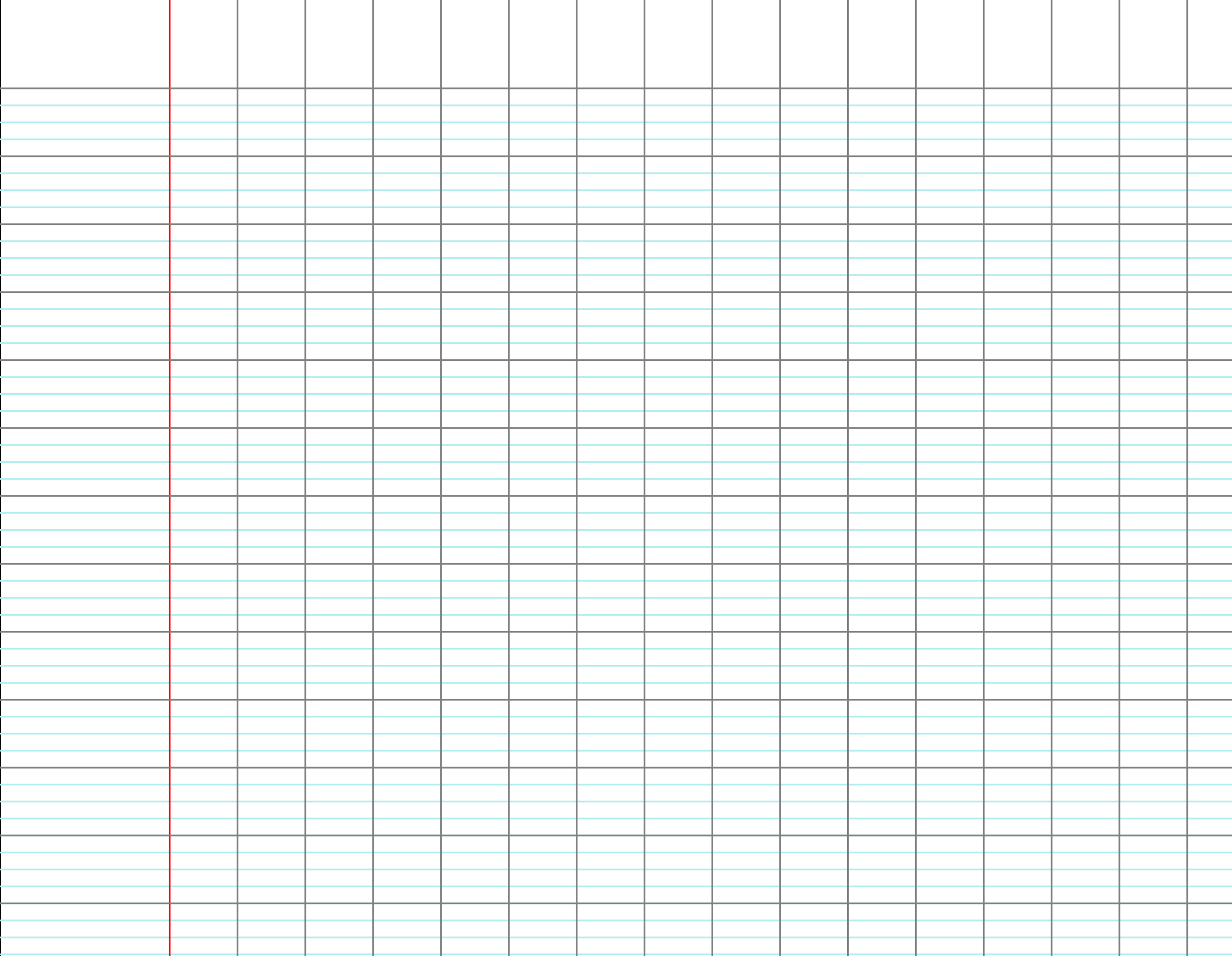 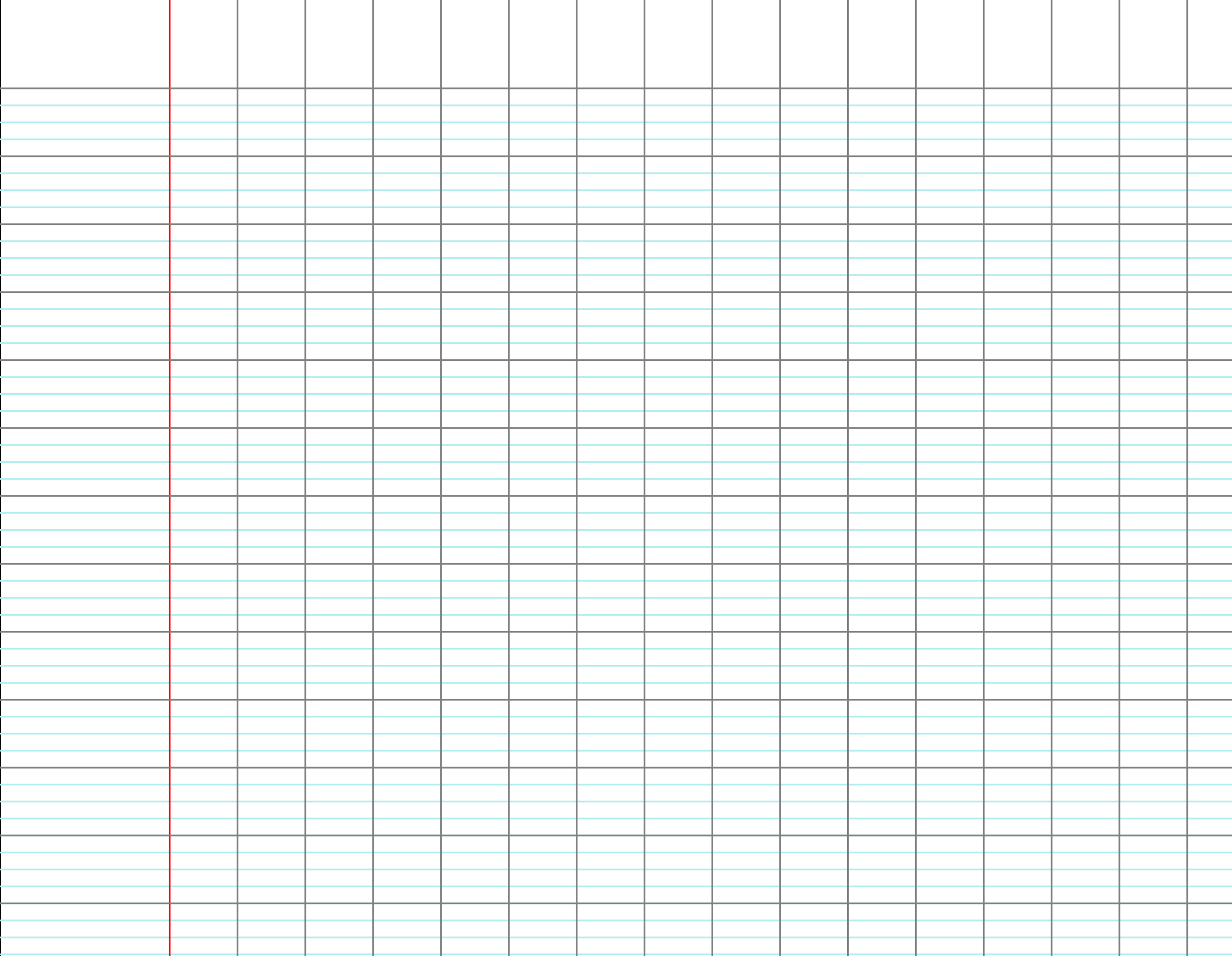 d)
d)
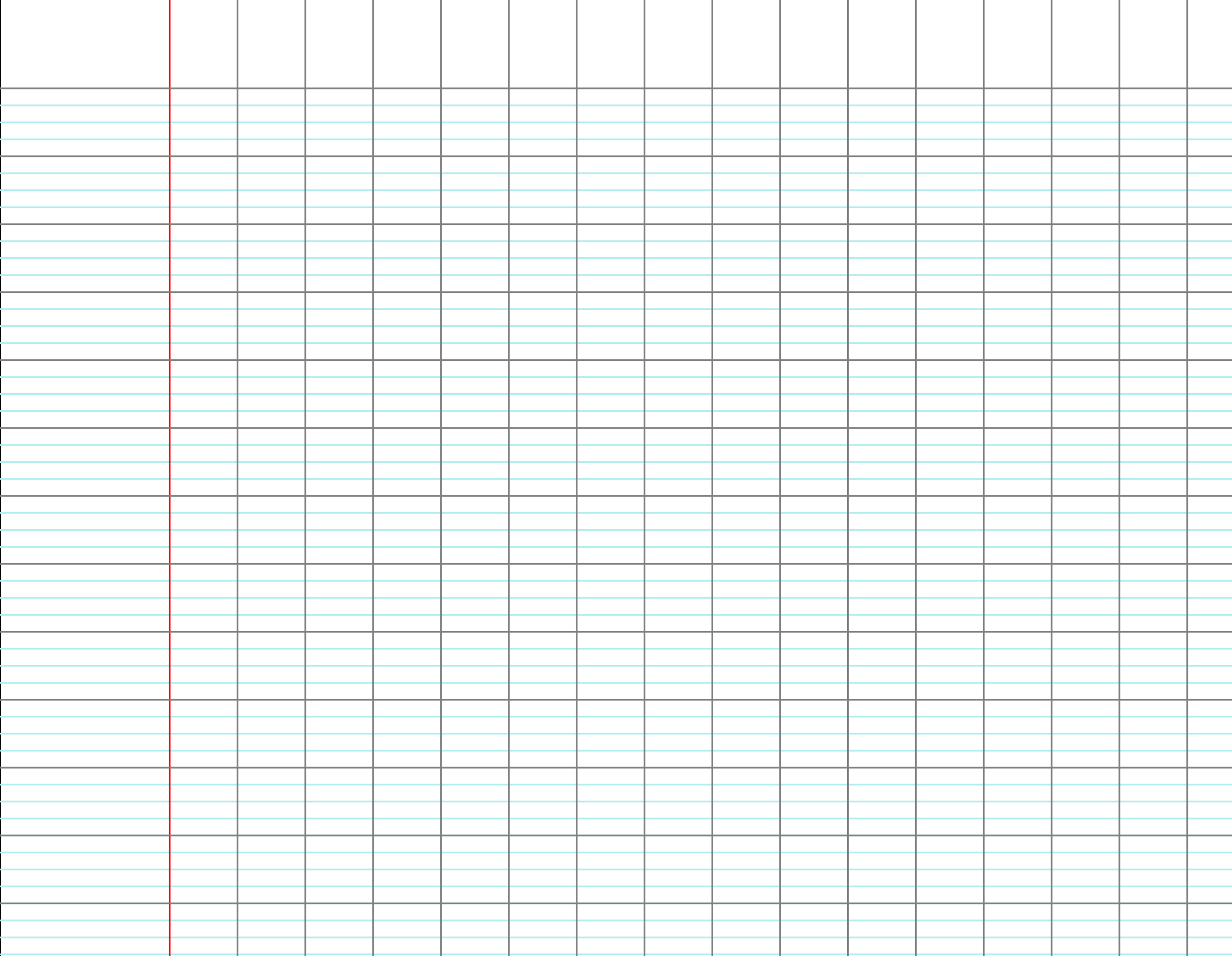 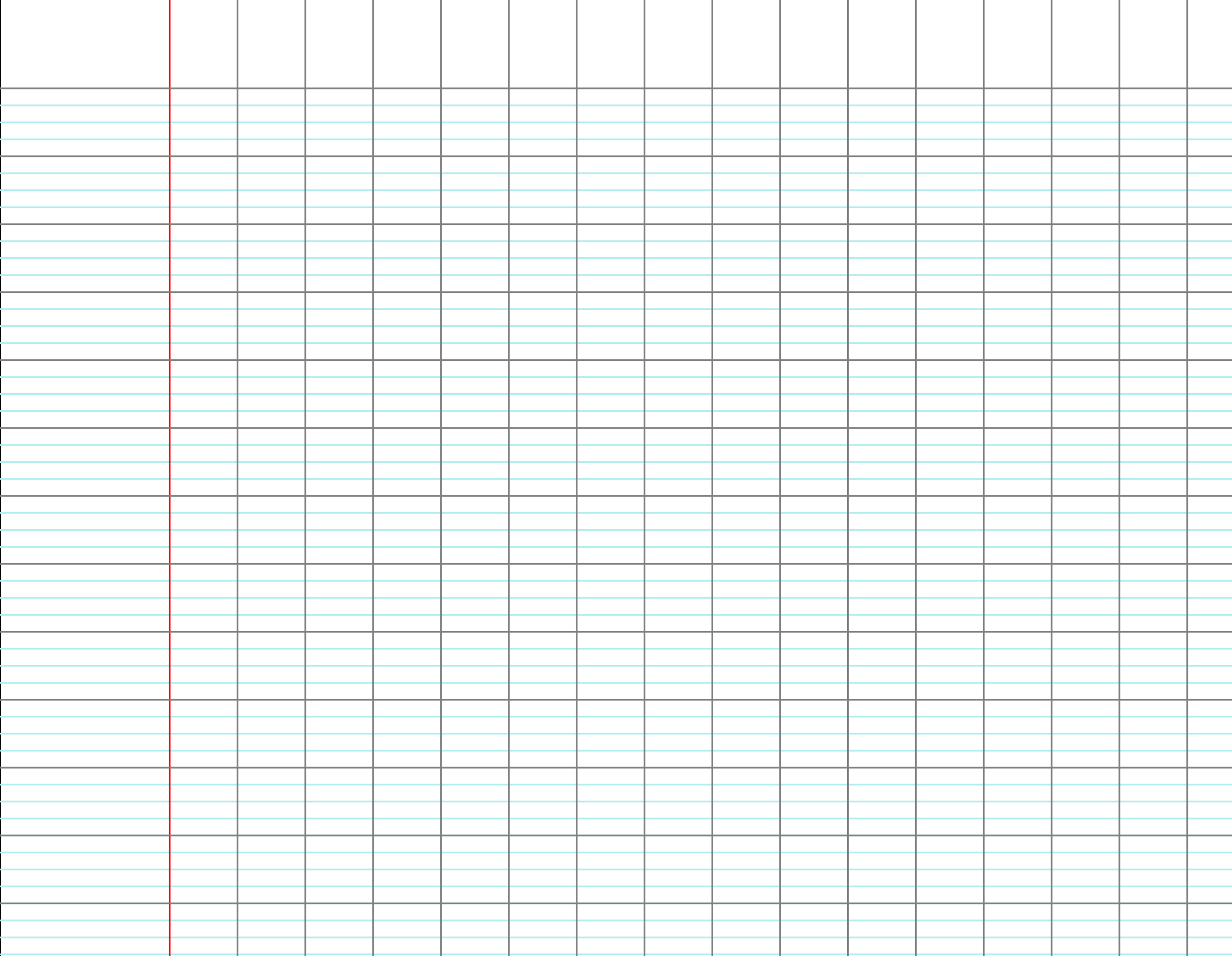 e)
e)
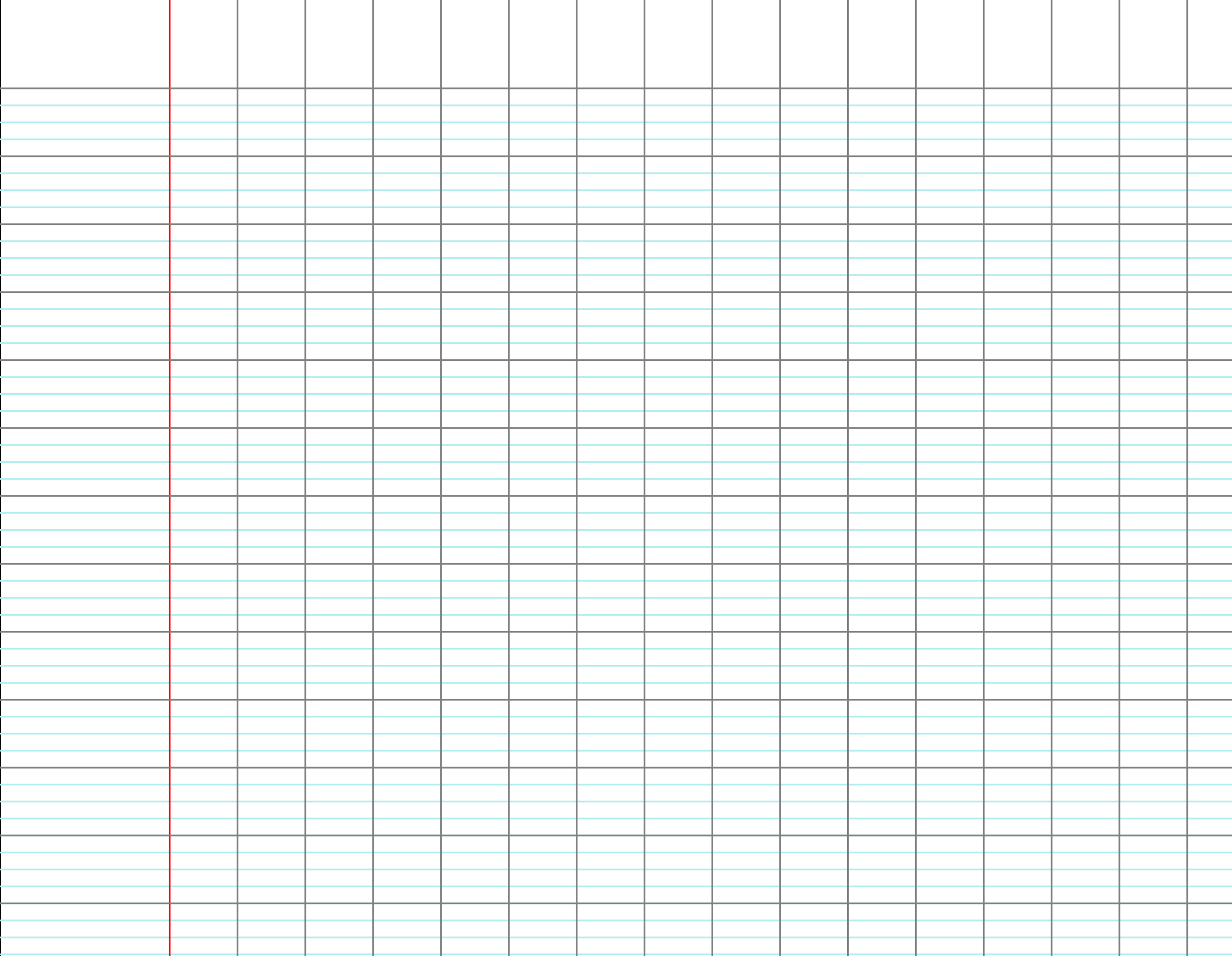 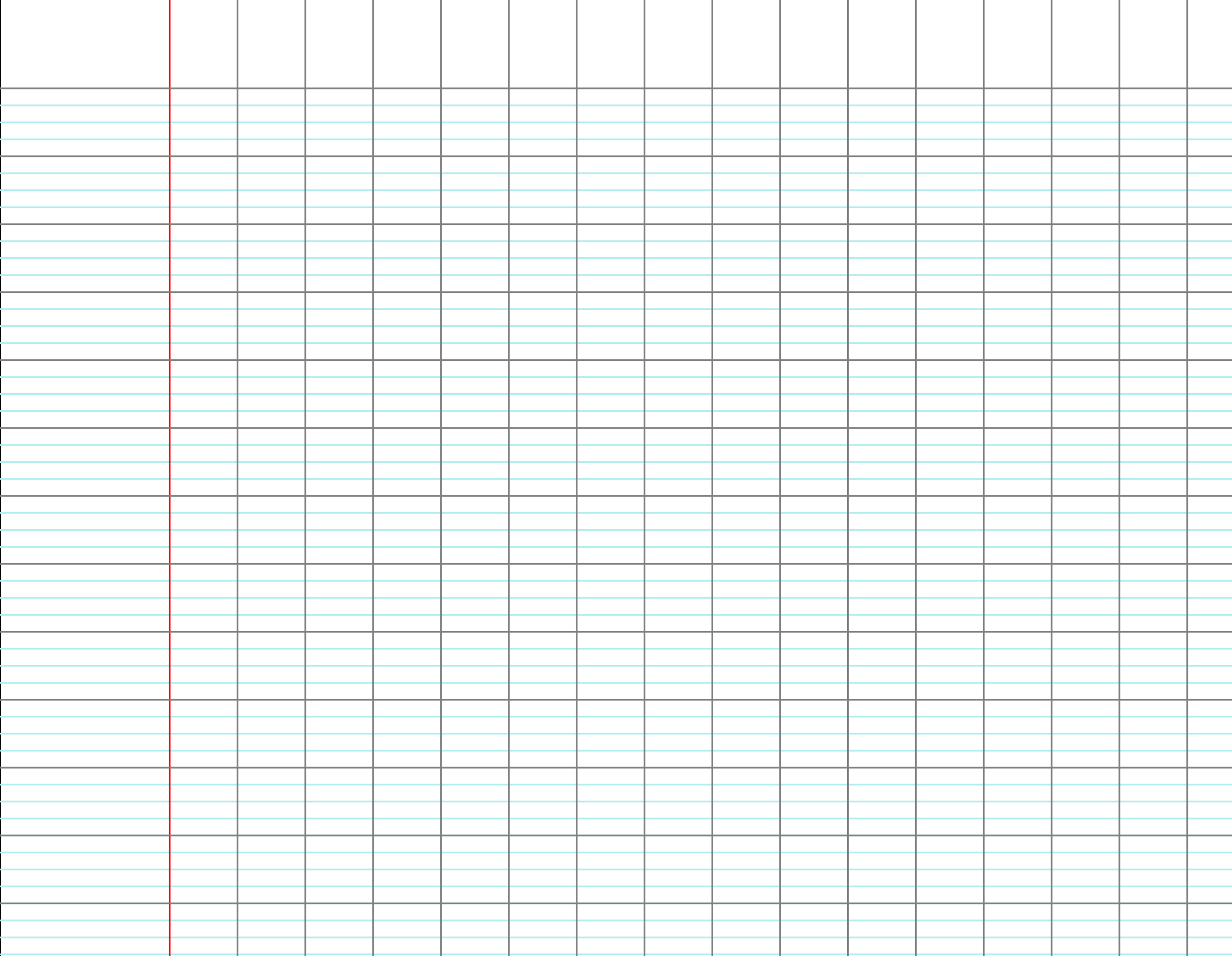 f)
f)
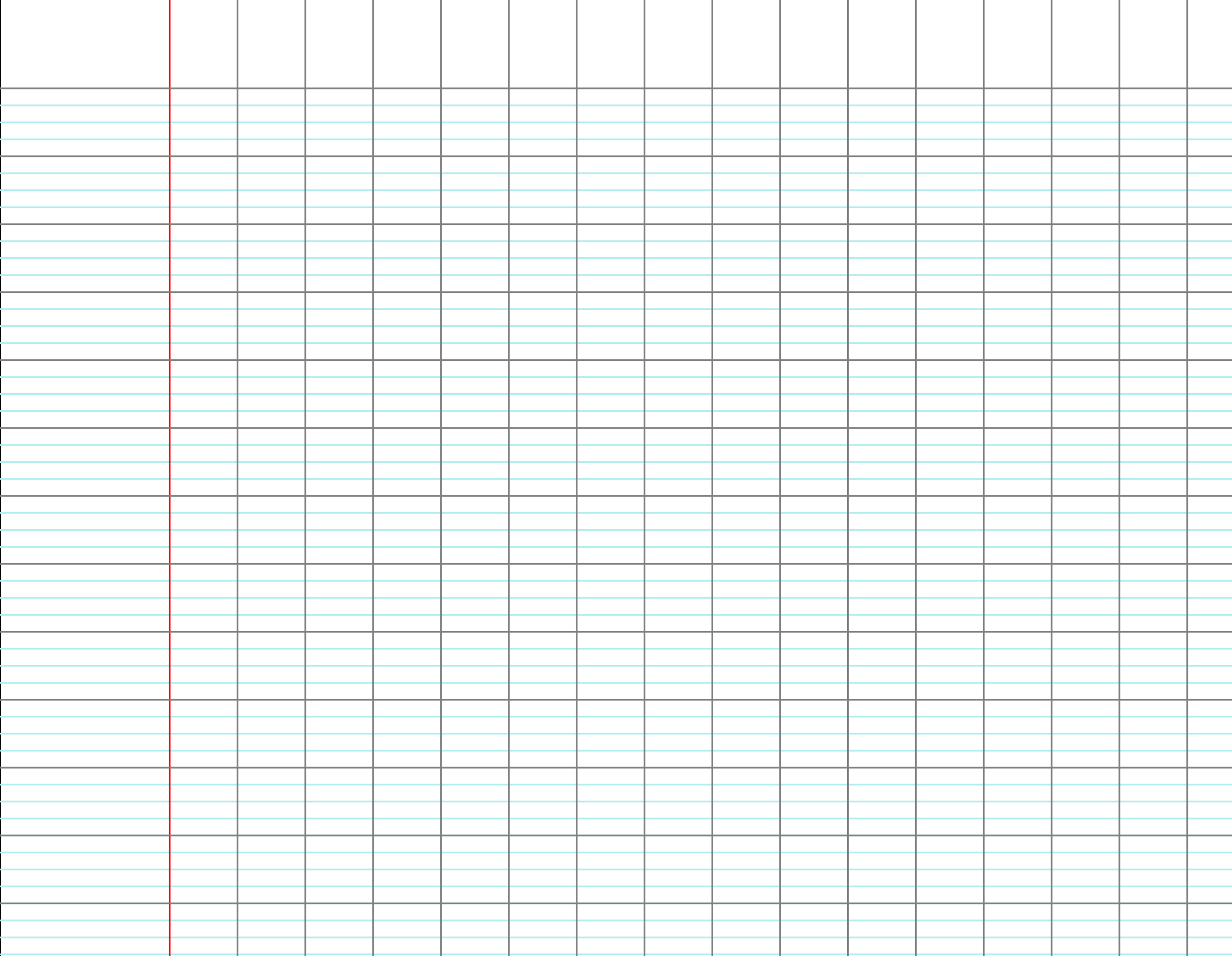 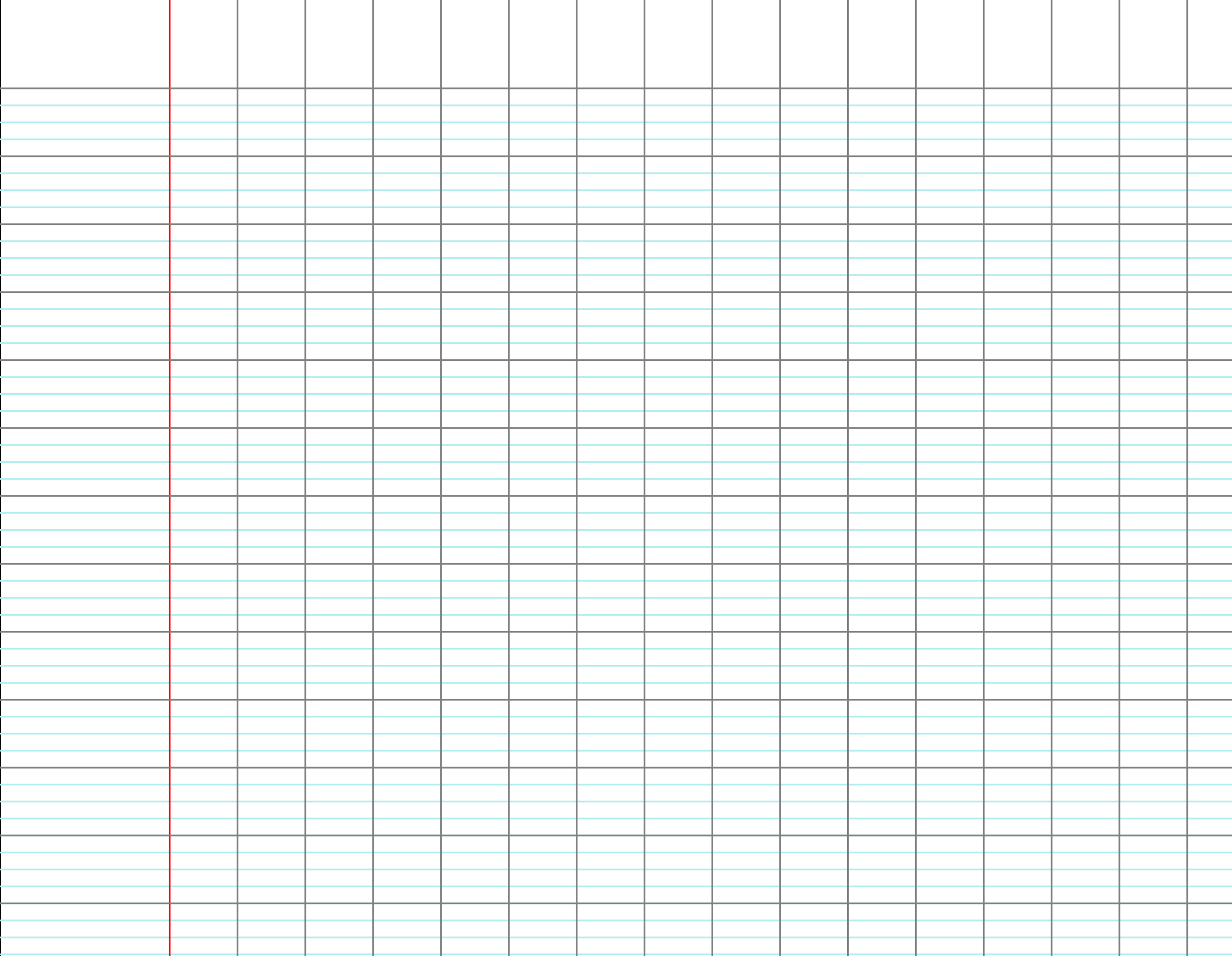 [Speaker Notes: F2 – ligne A]
CM2
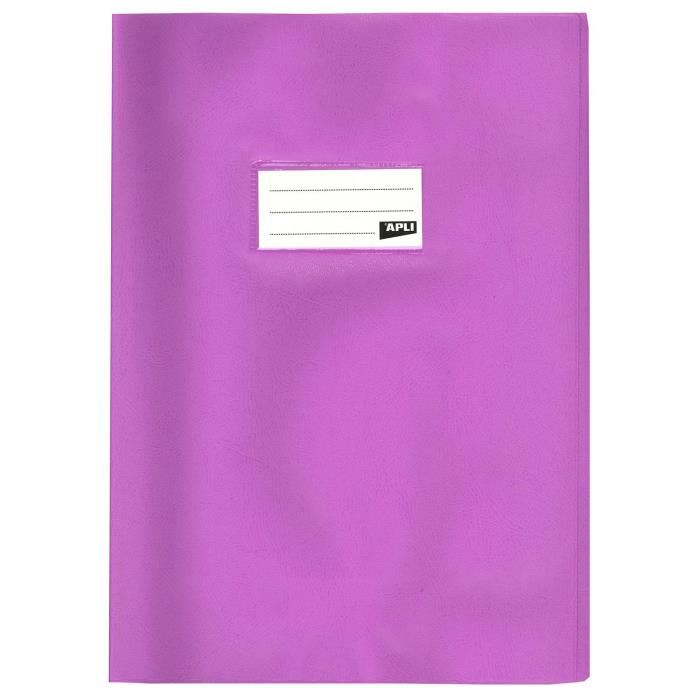 CM1
Cahier du jour
J’écris les fractions  en lettres.
a)
a)
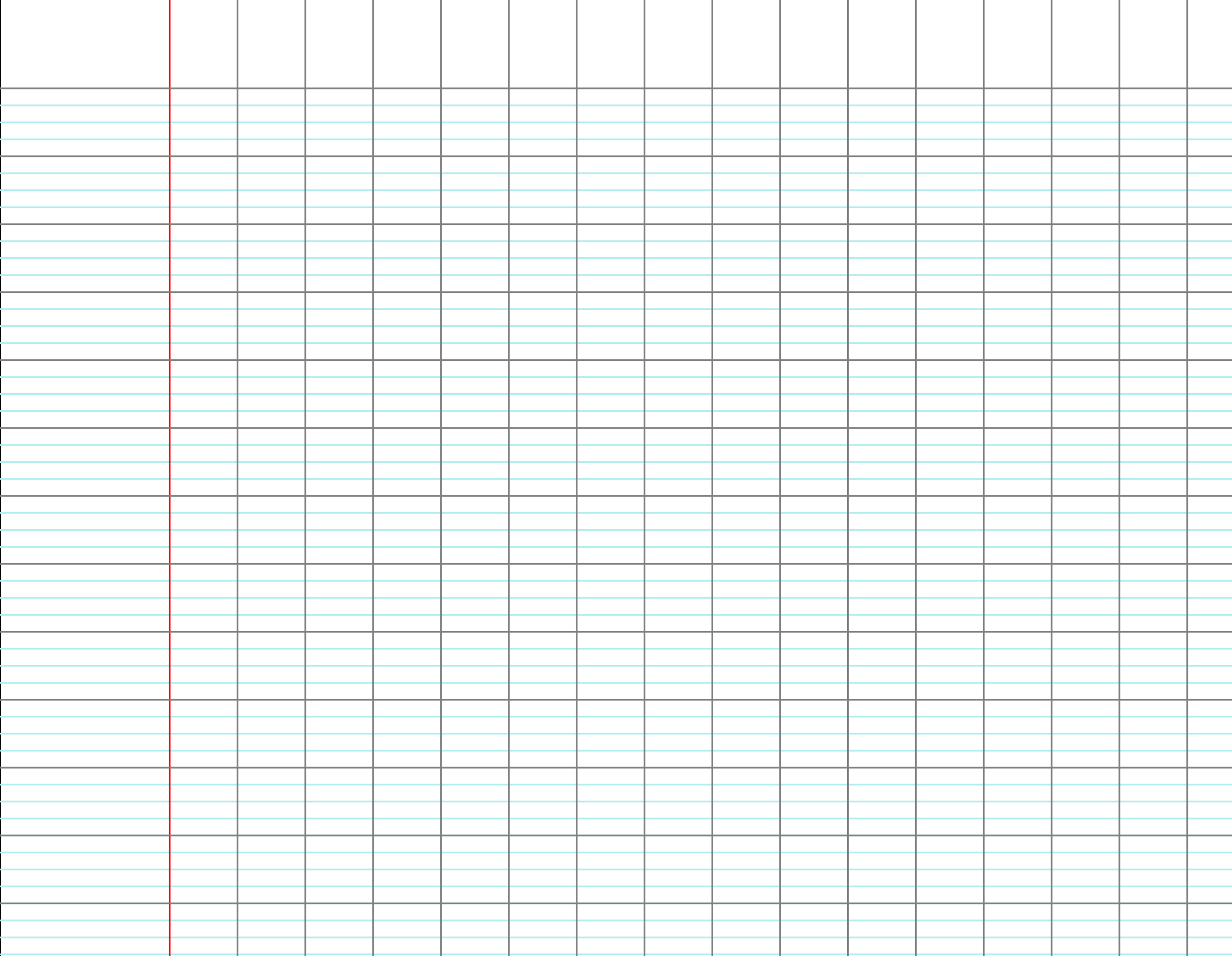 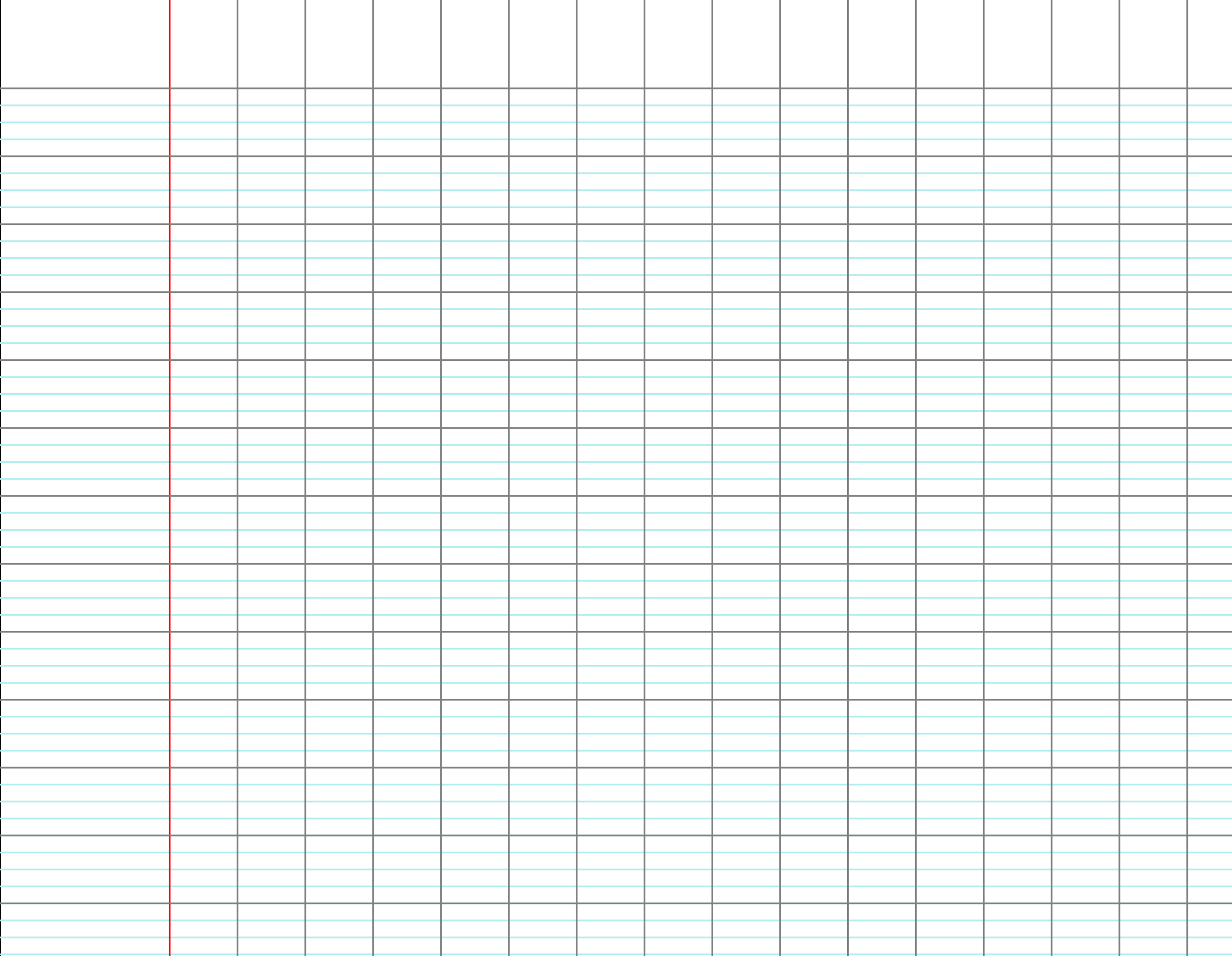 b)
b)
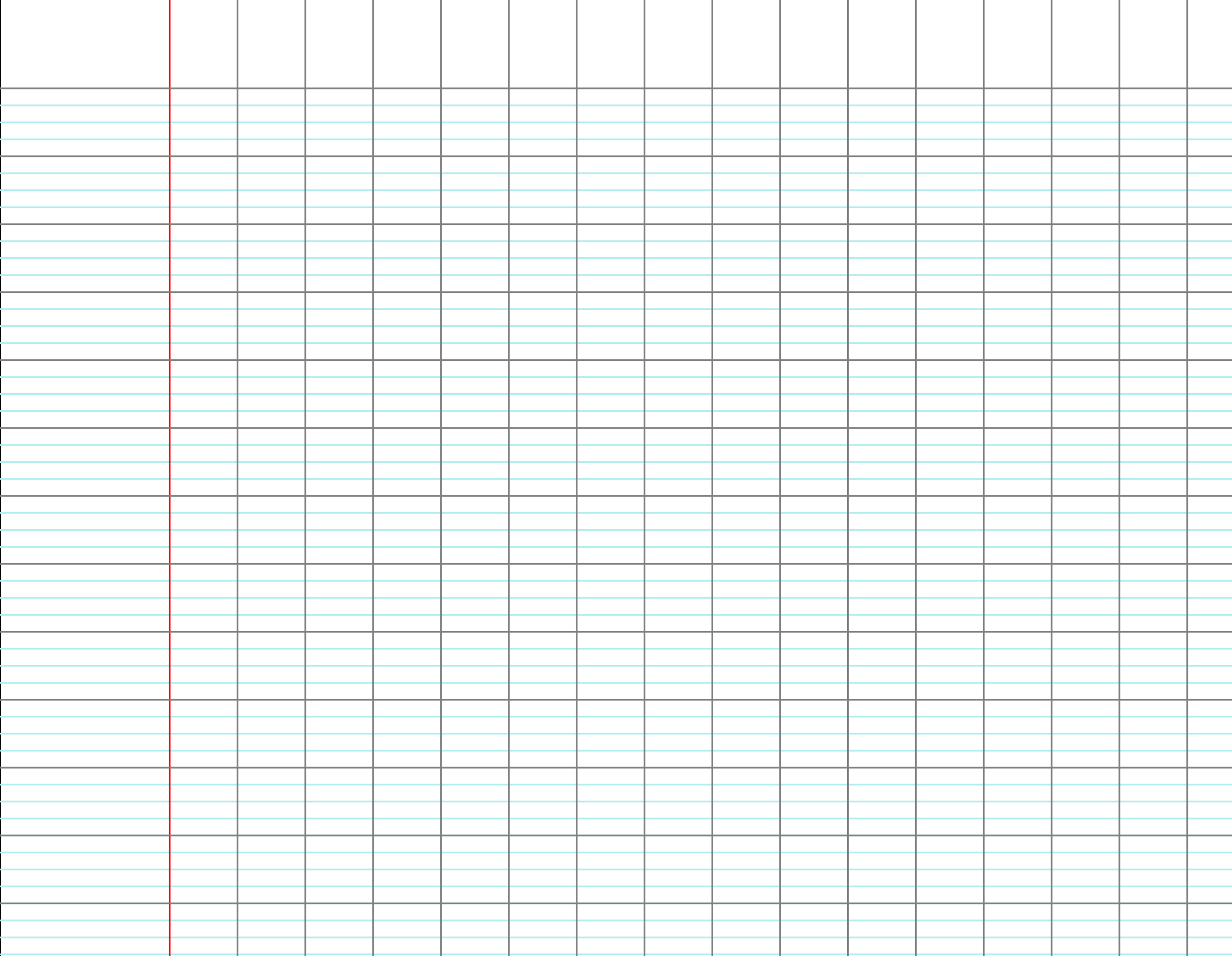 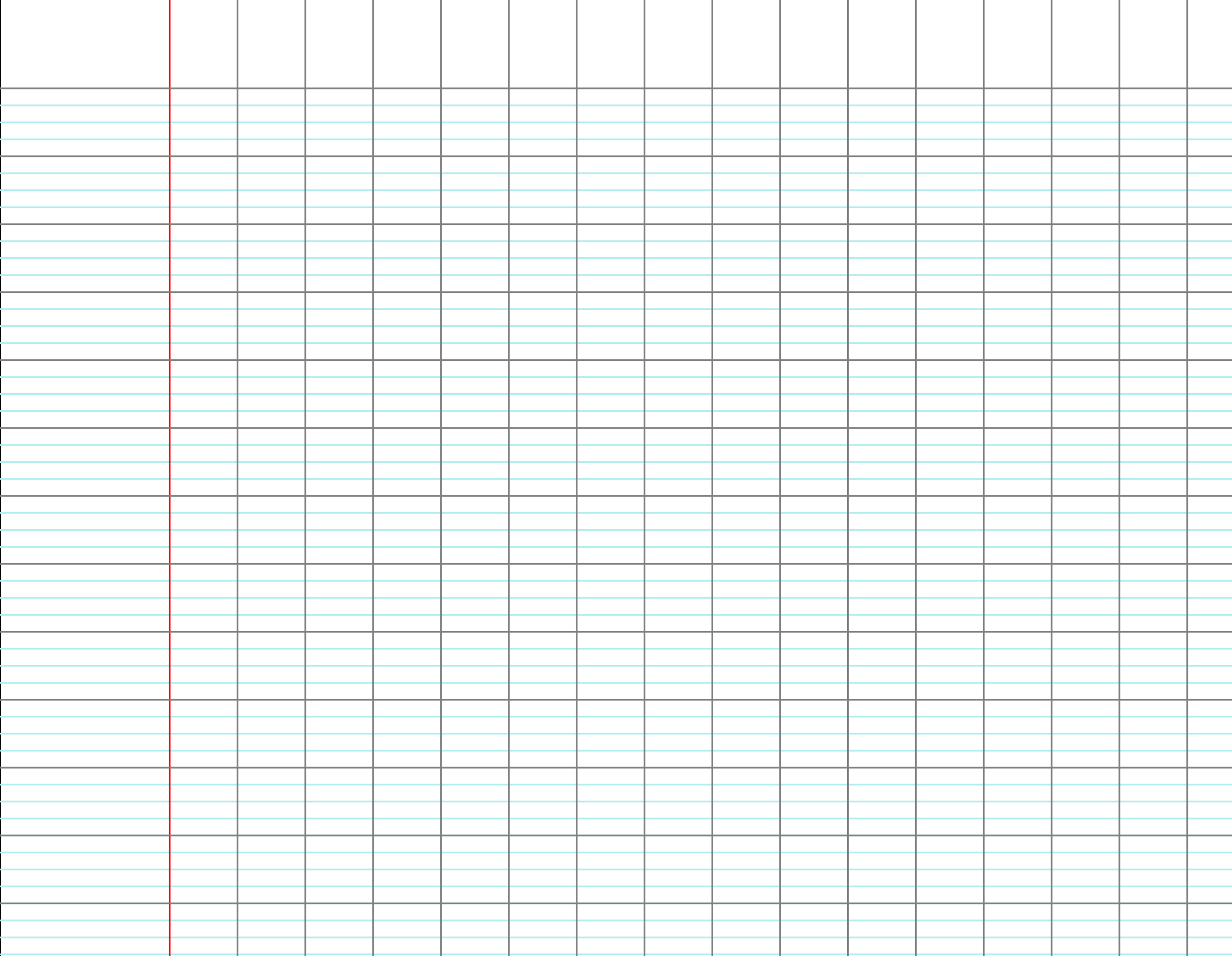 c)
c)
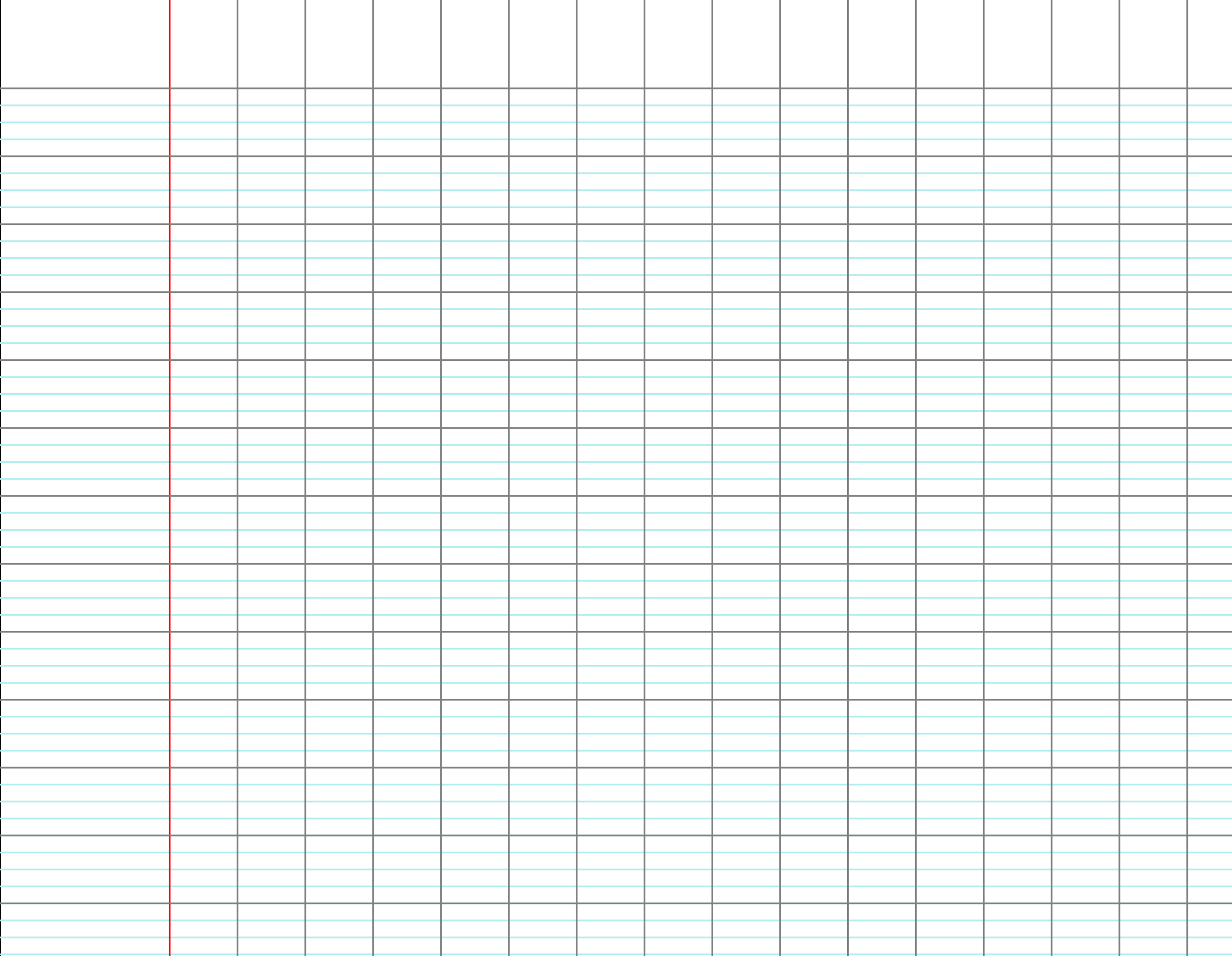 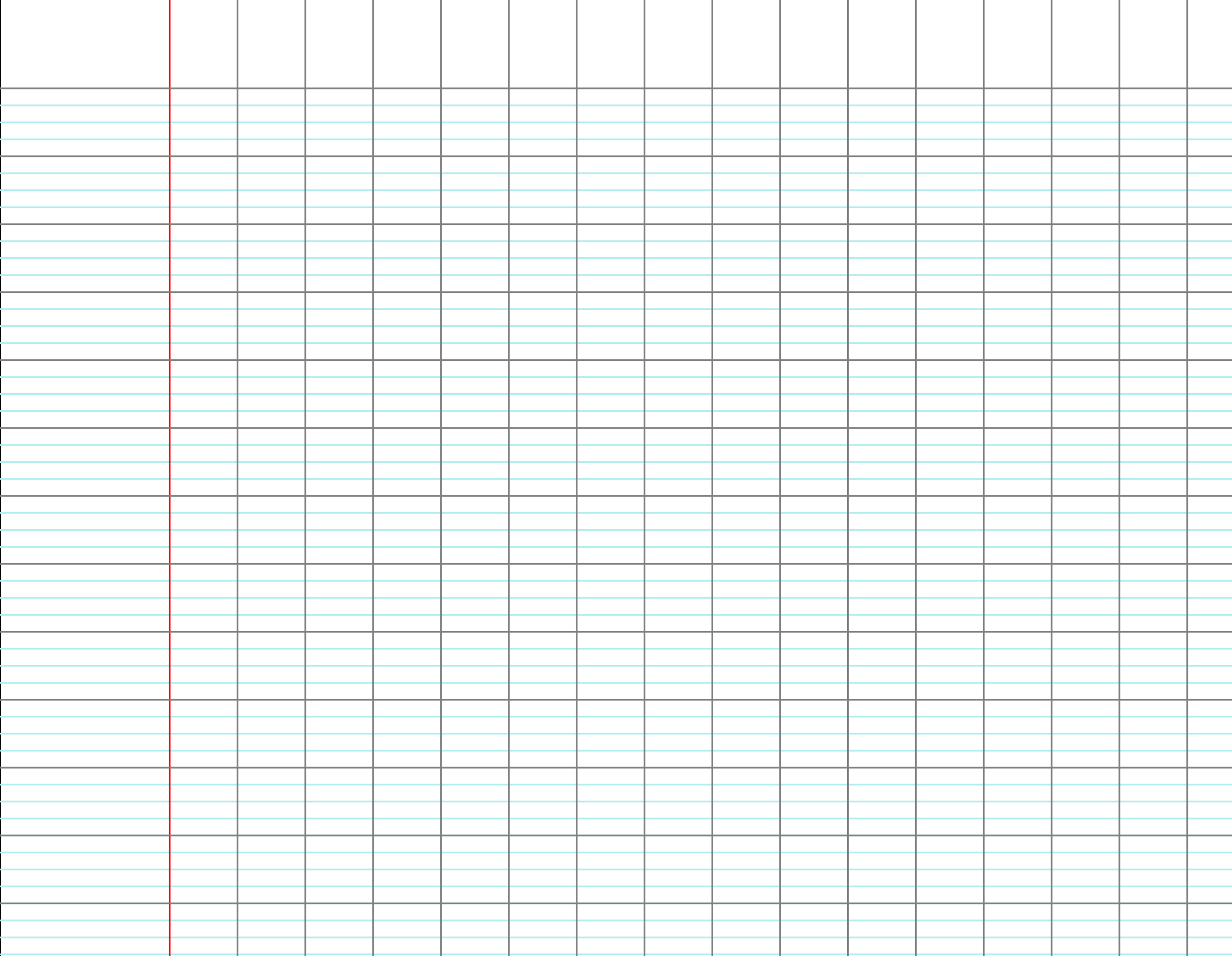 d)
d)
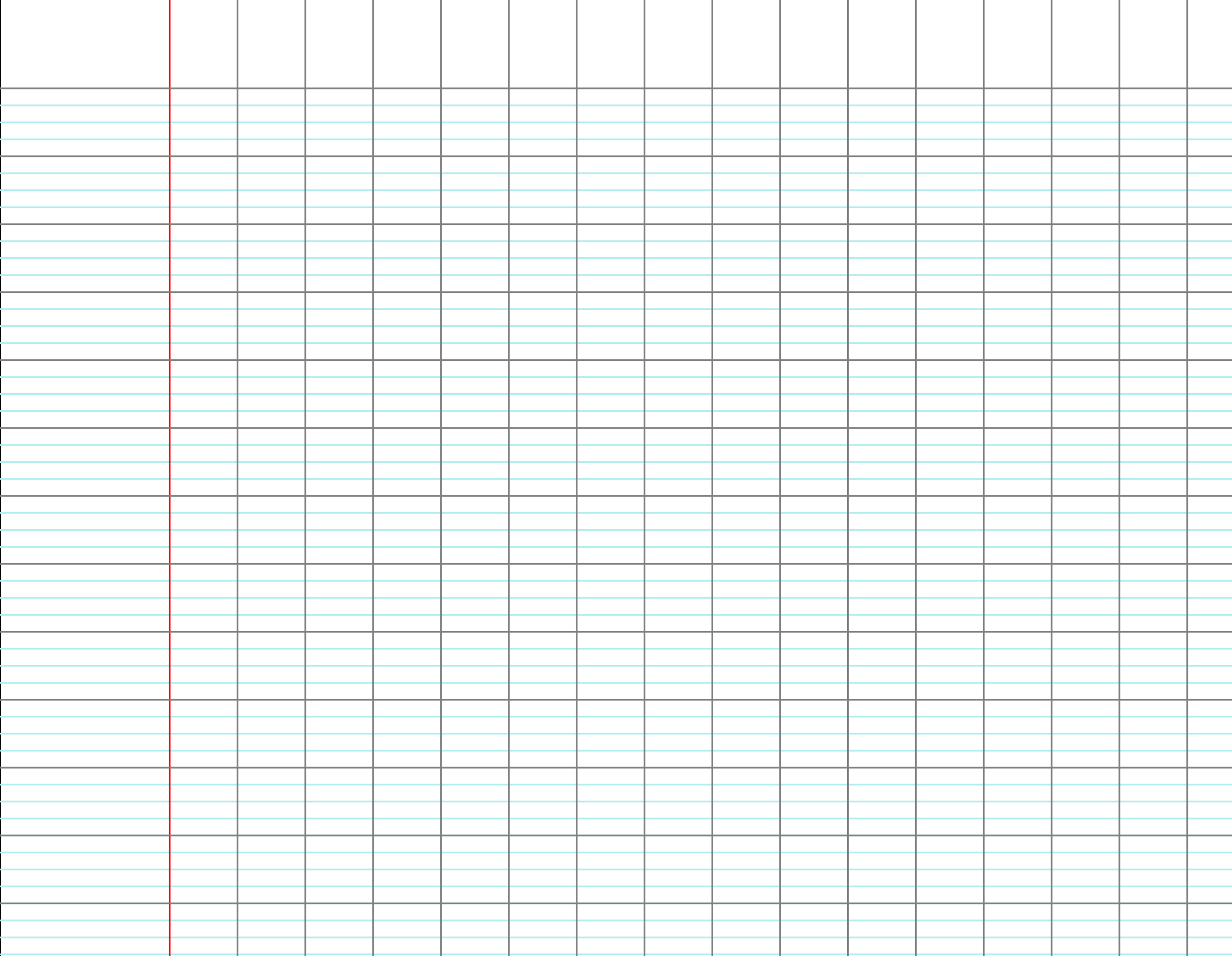 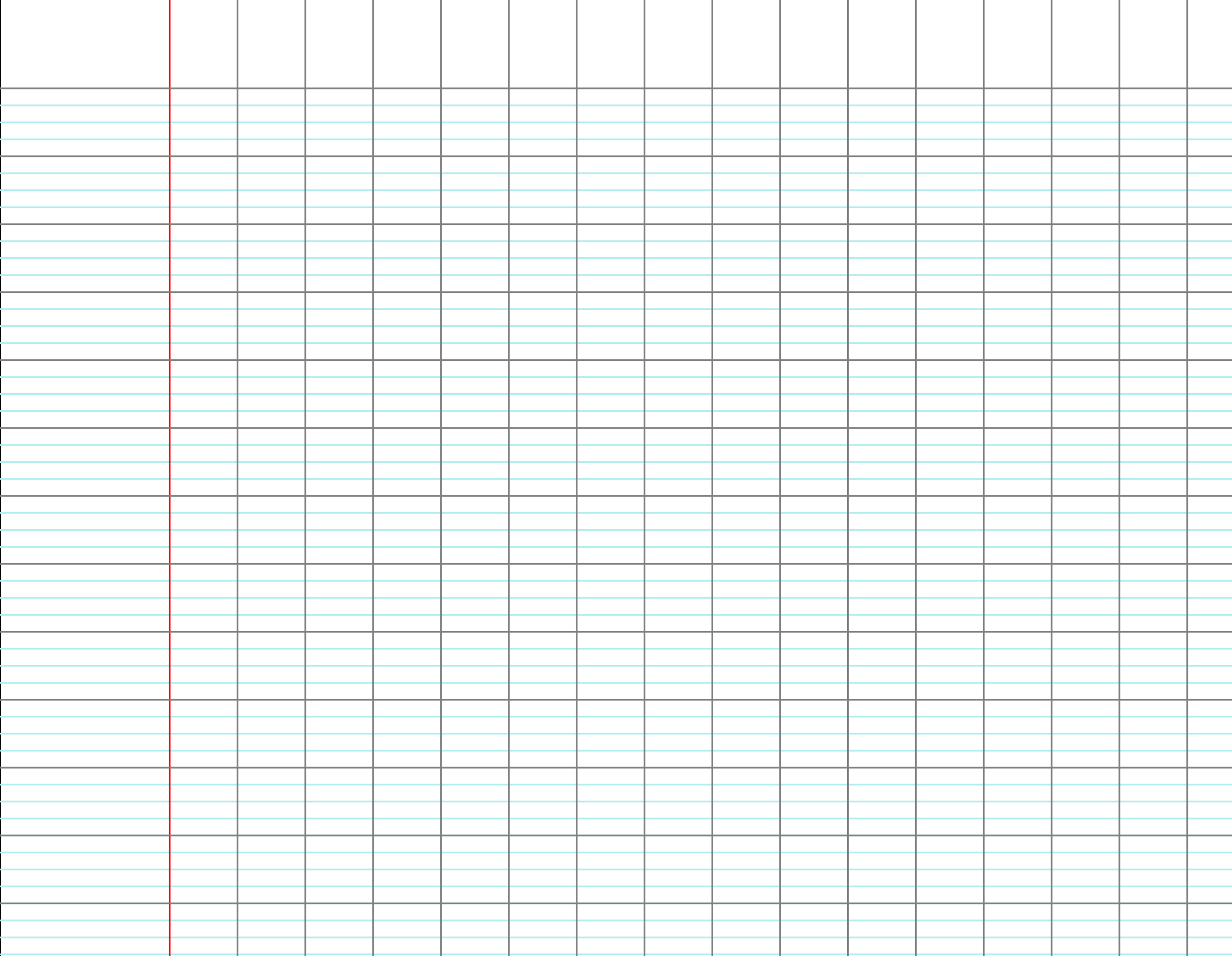 e)
e)
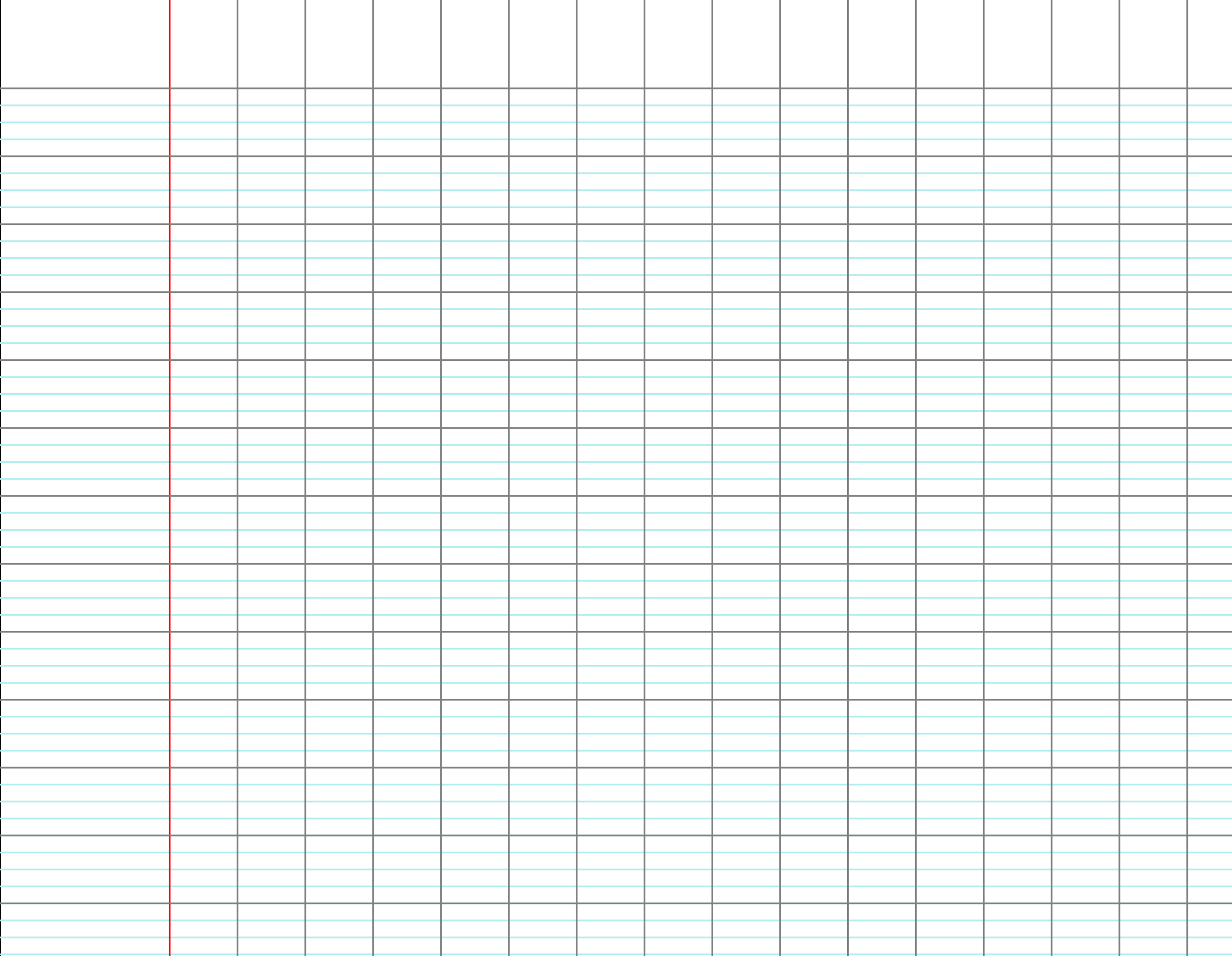 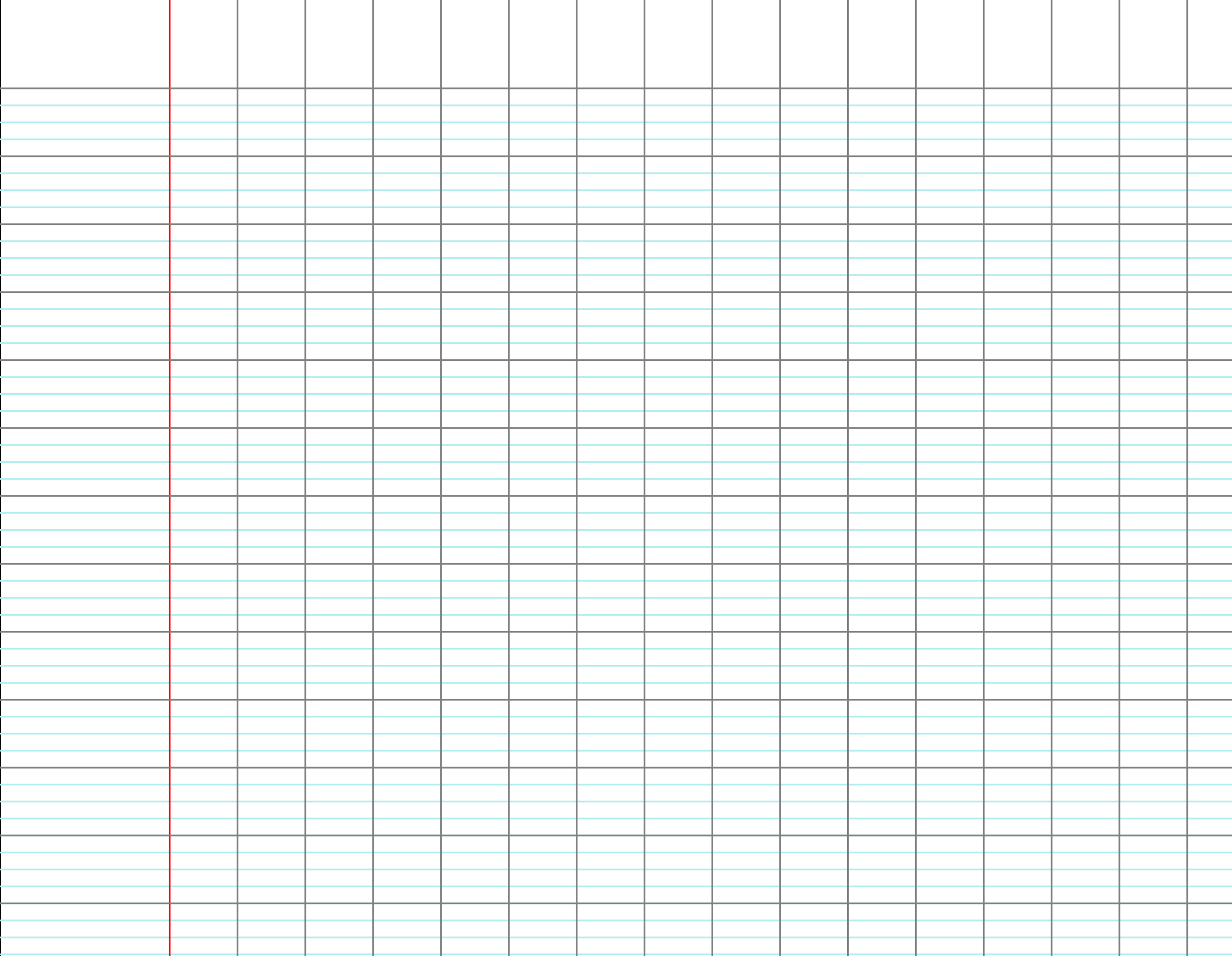 f)
f)
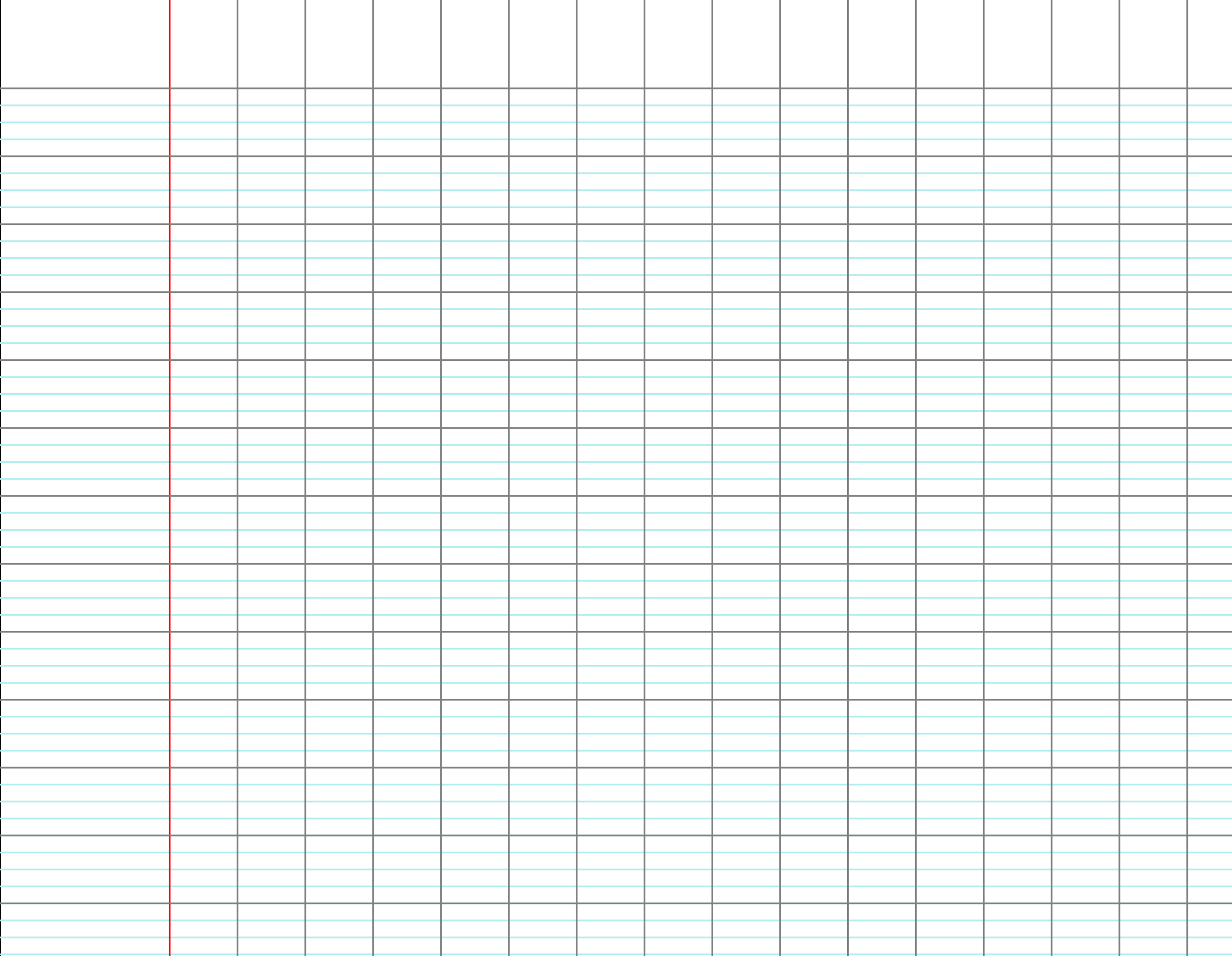 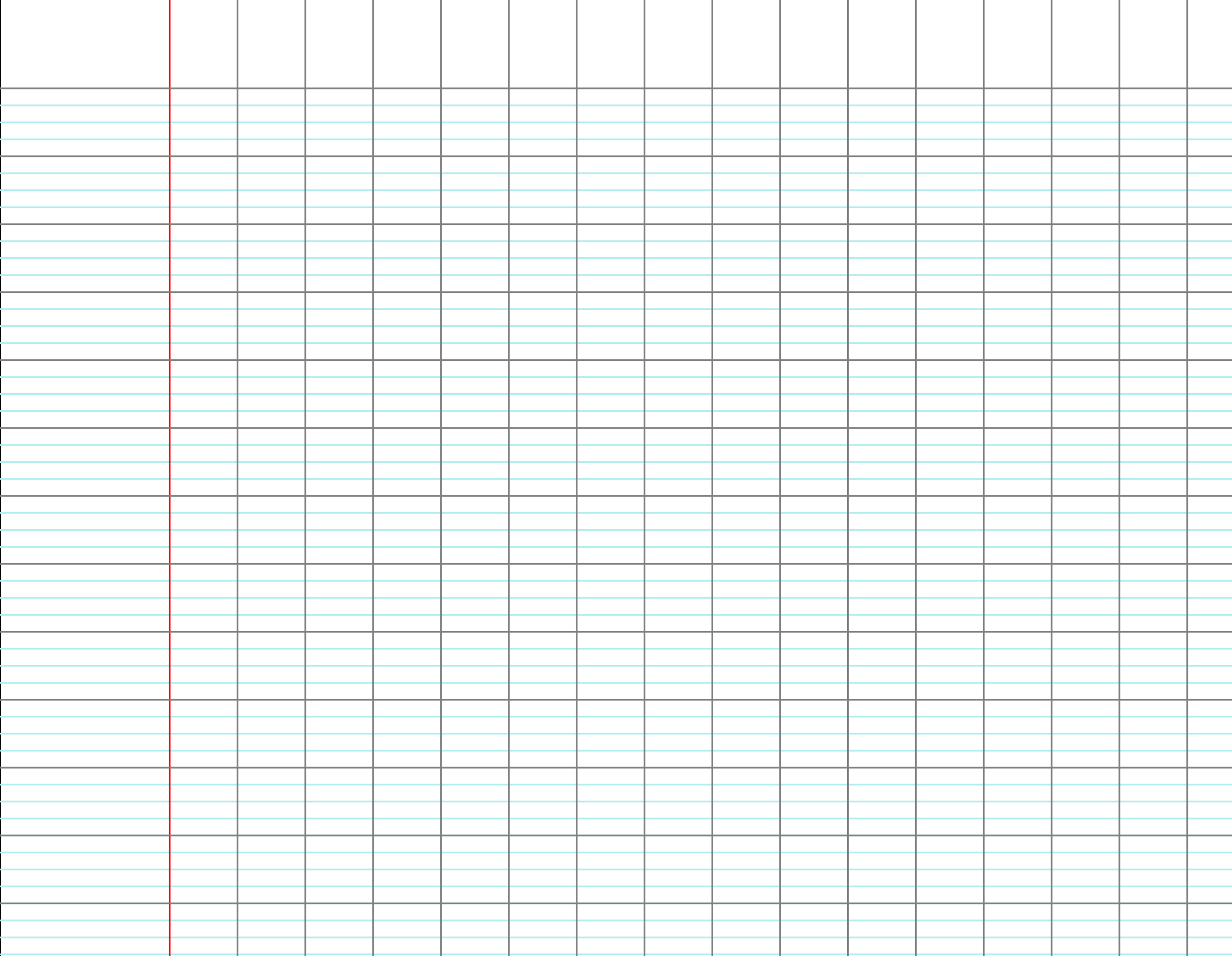 [Speaker Notes: F2 – ligne A]
CM2
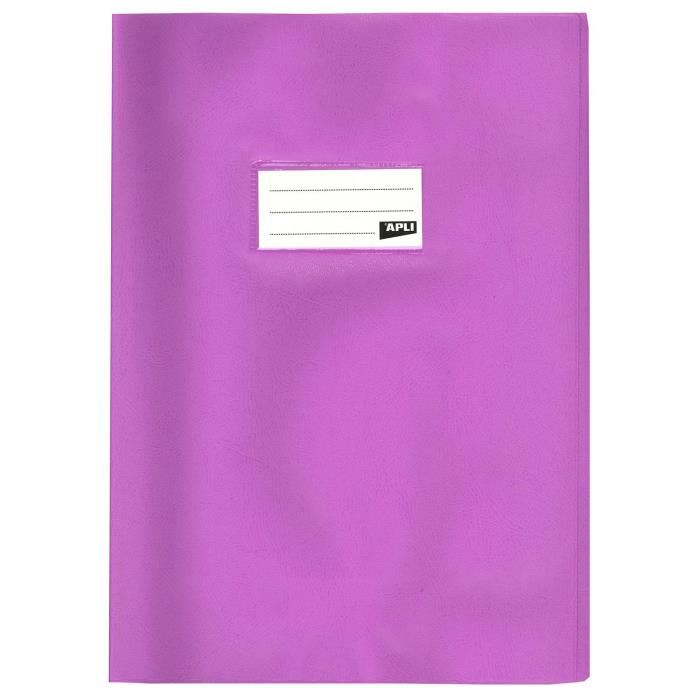 CM1
Cahier du jour
J’écris les fractions  en lettres.
a)
a)
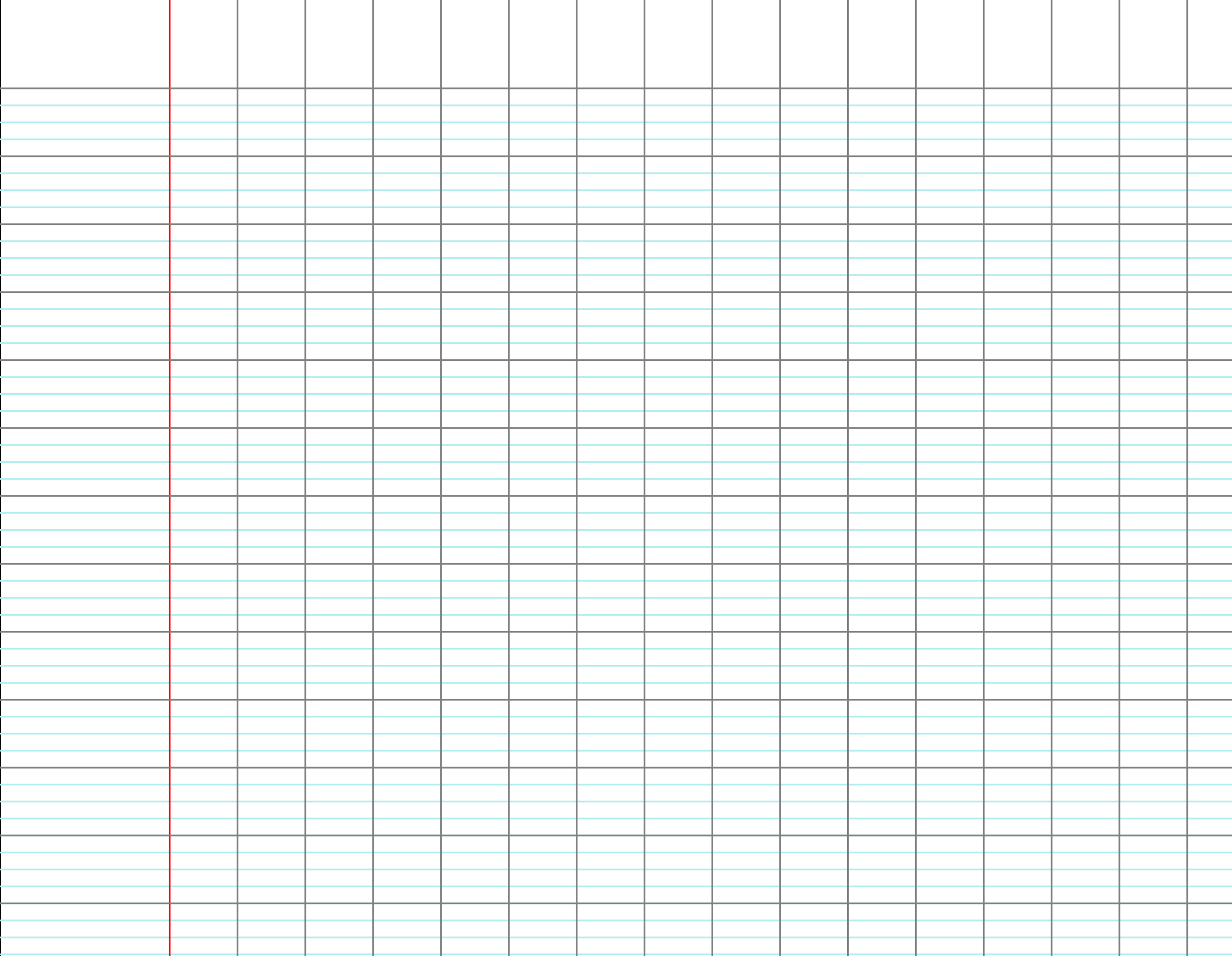 treize quart$
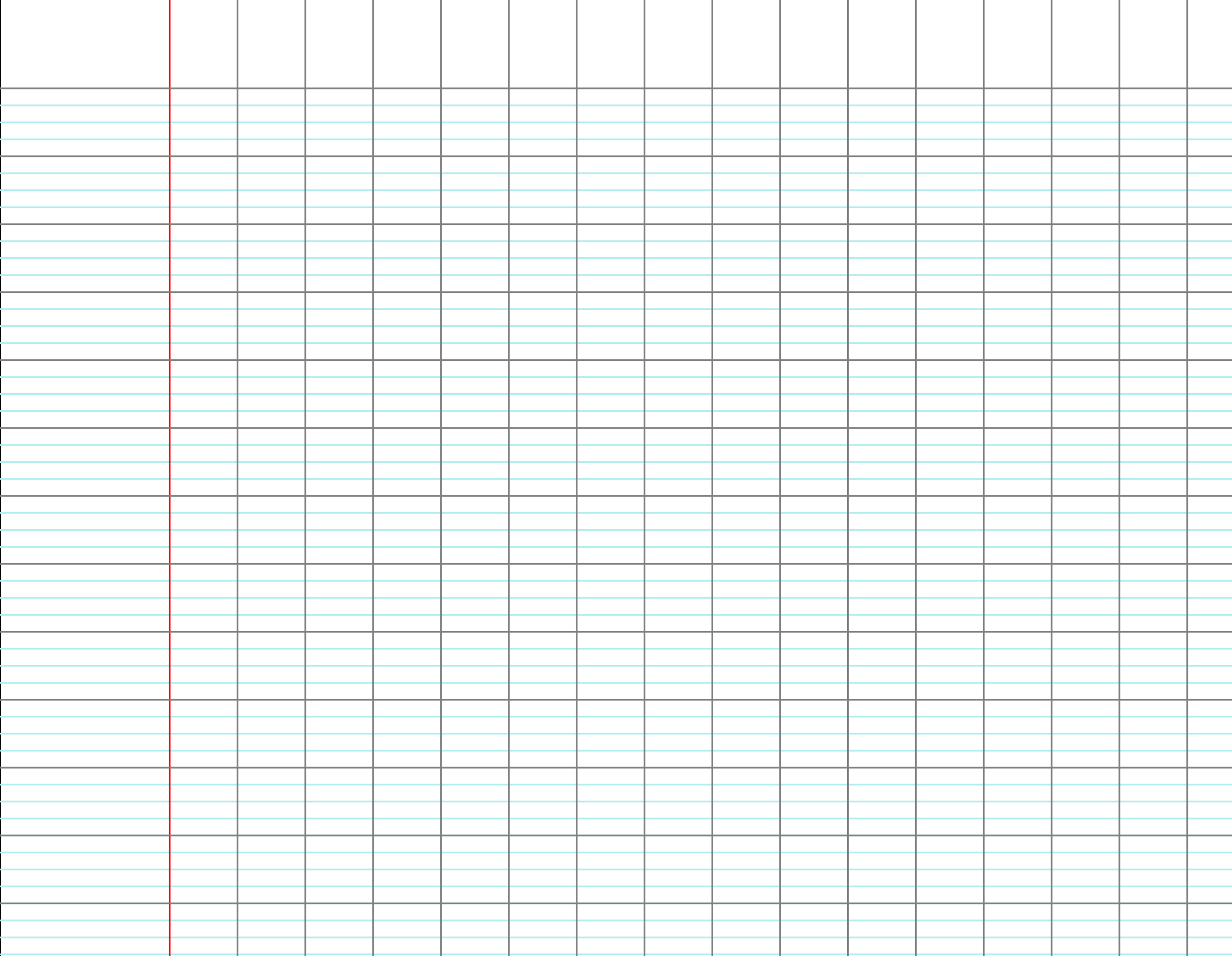 quatorze onzième$
b)
b)
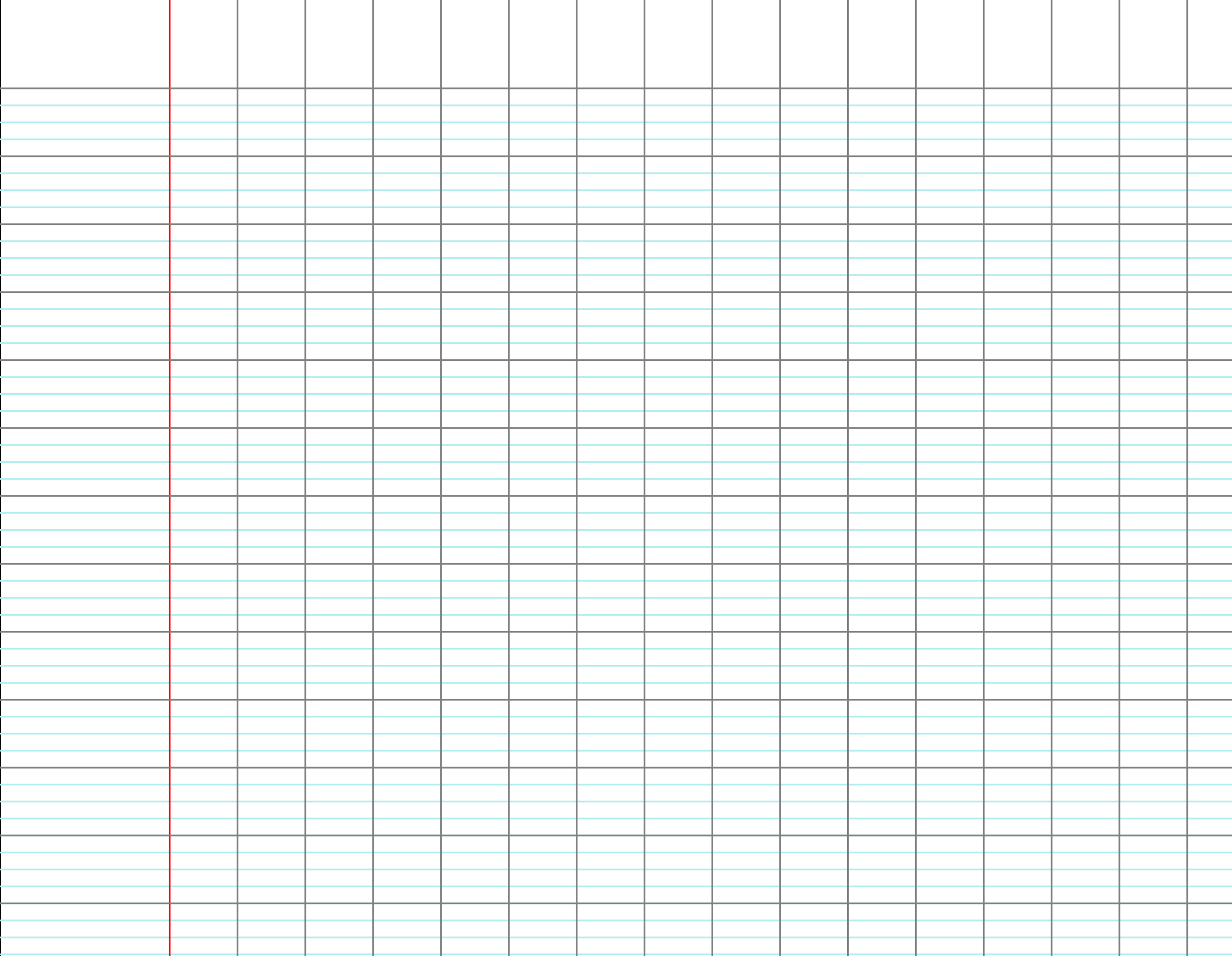 quatorze demi$
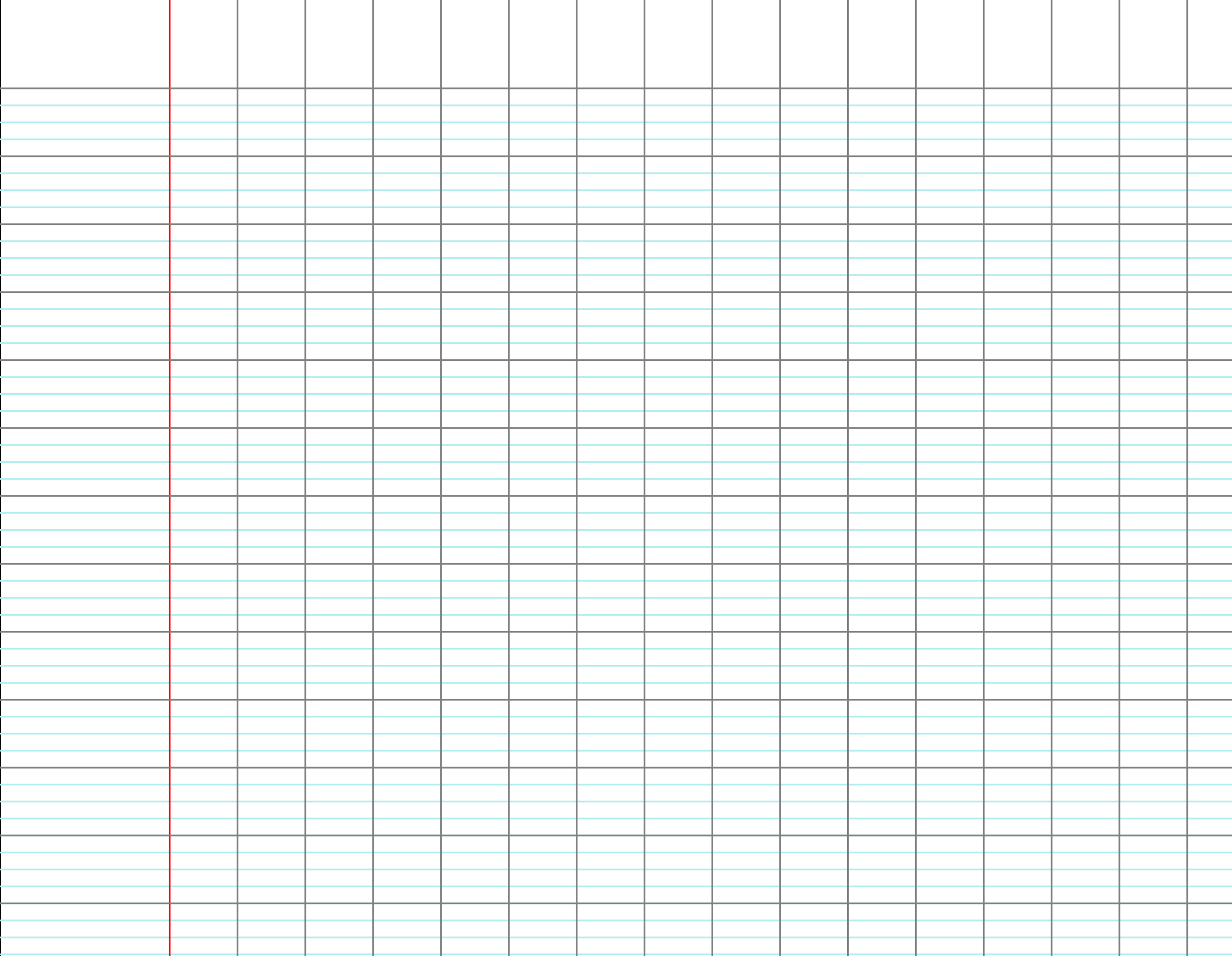 six demi$
c)
c)
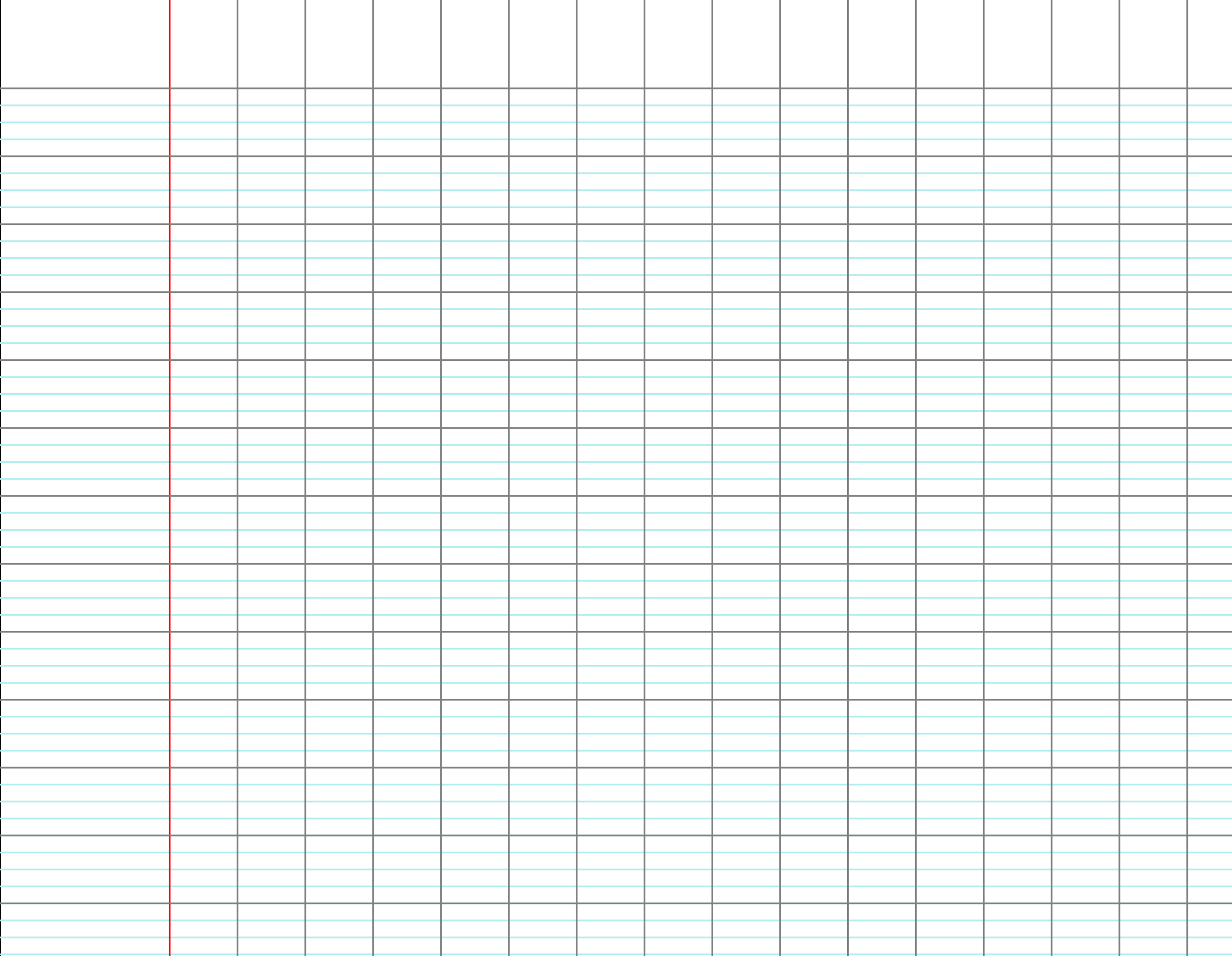 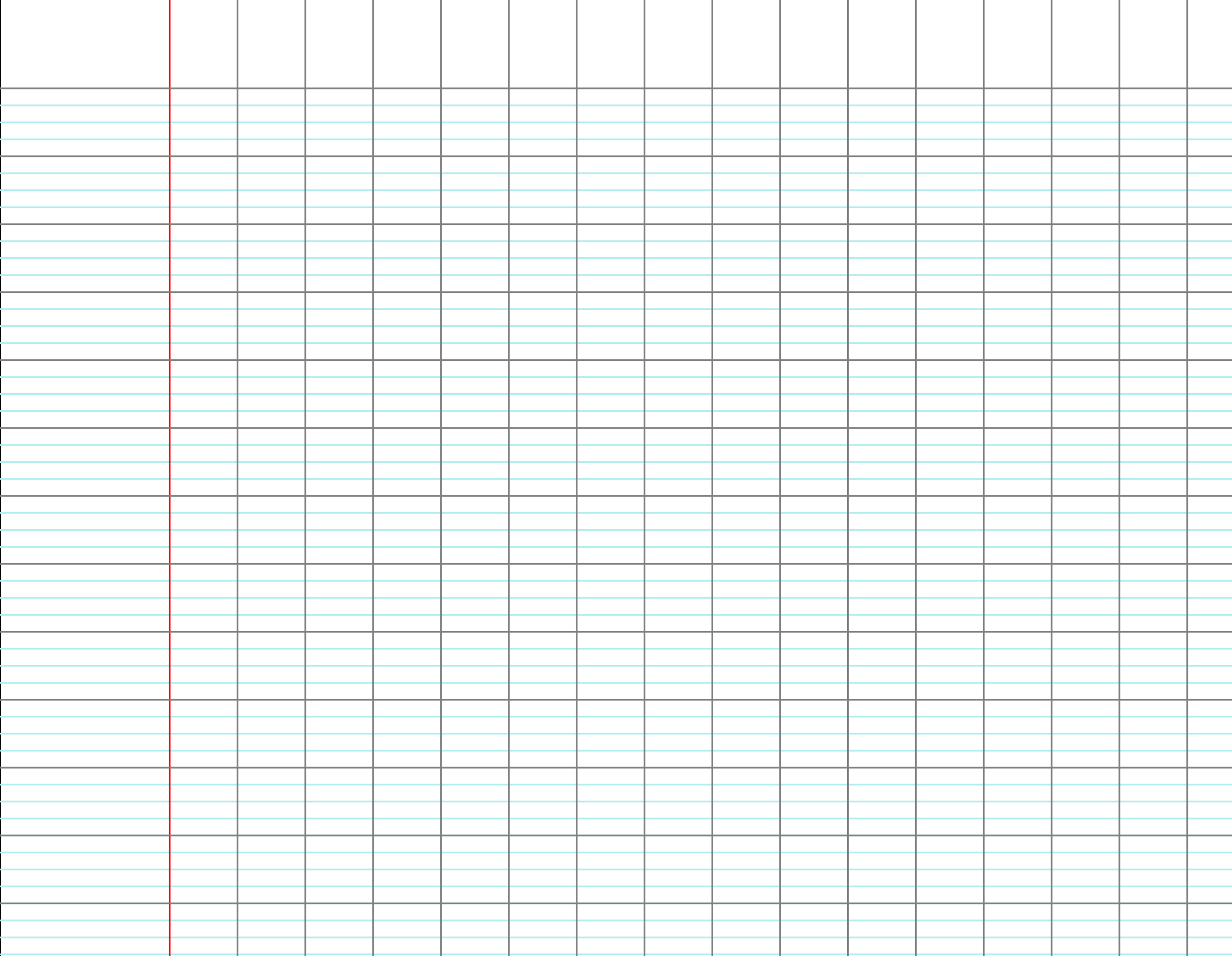 huit douzième$
deux tier$
d)
d)
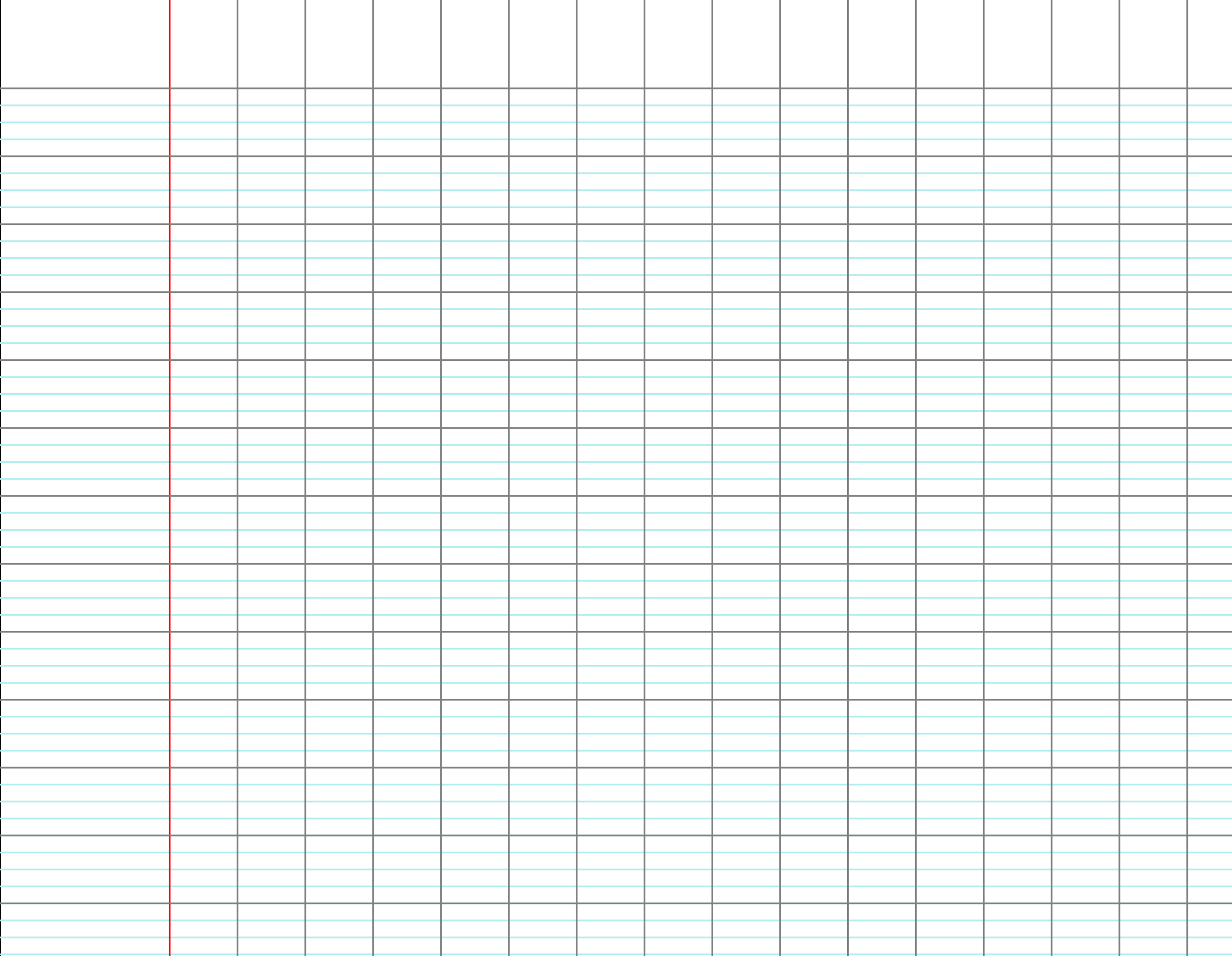 cinq neuvième$
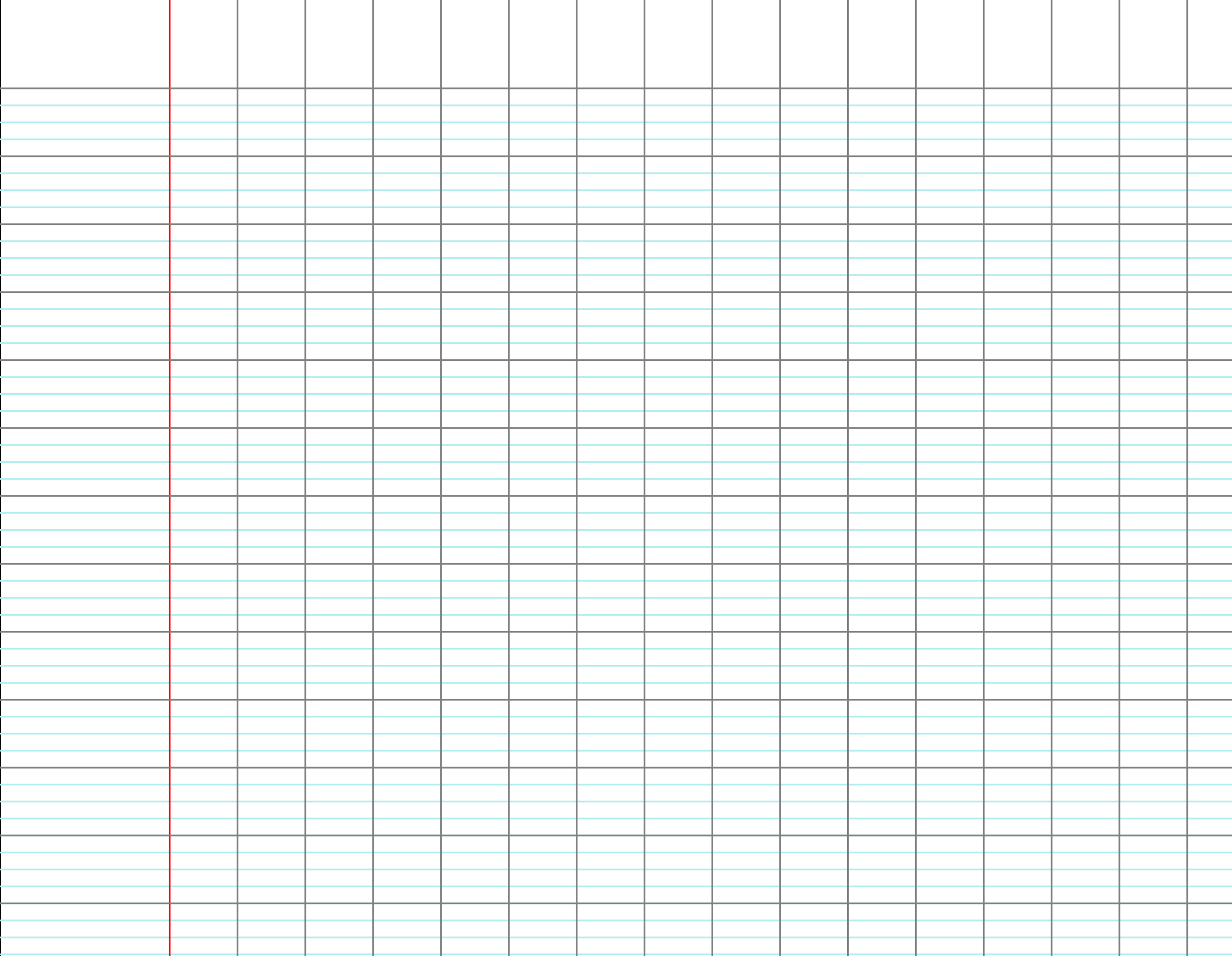 quarante-cinq cinquantième$
e)
e)
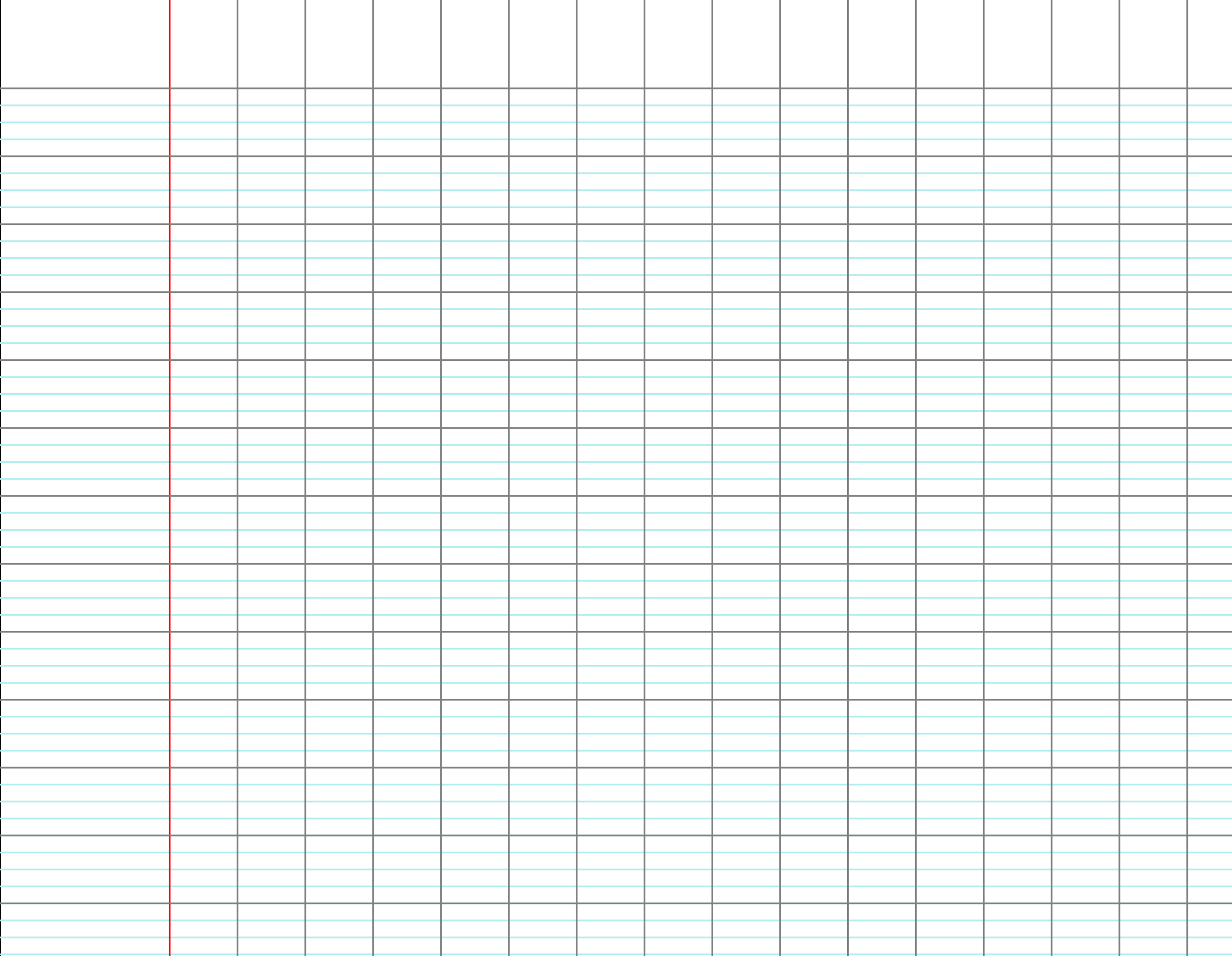 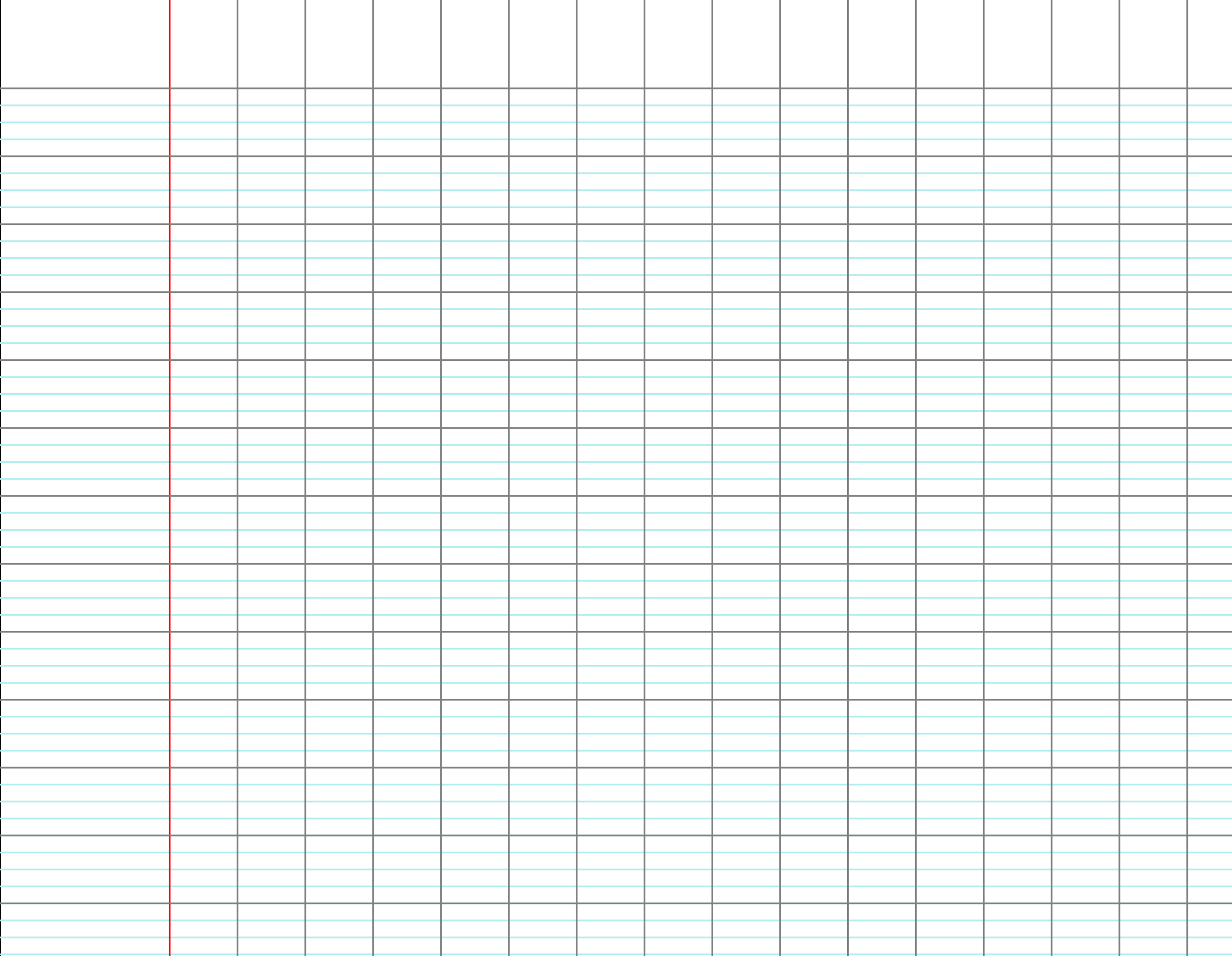 un tier$
quatre septième$
f)
f)
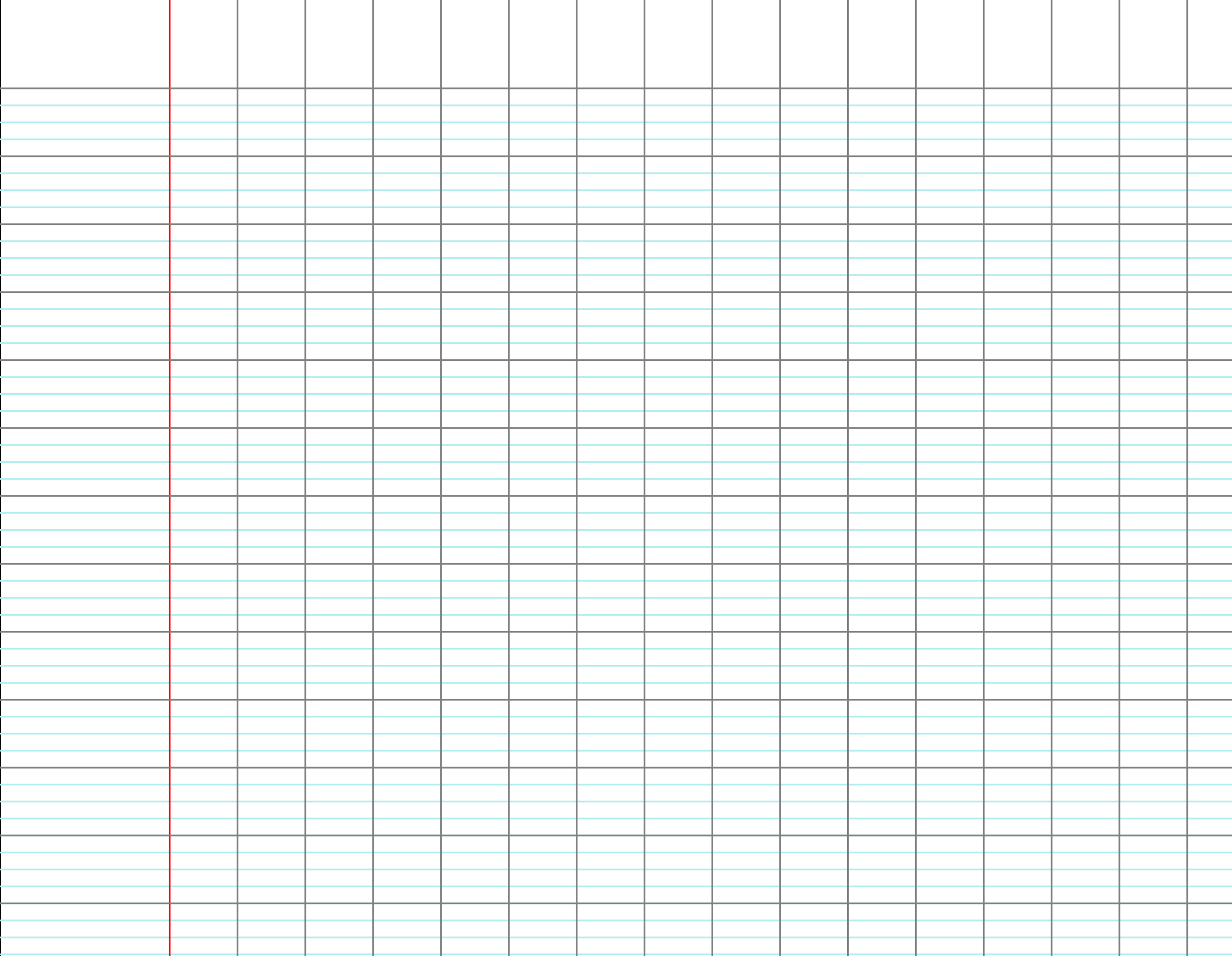 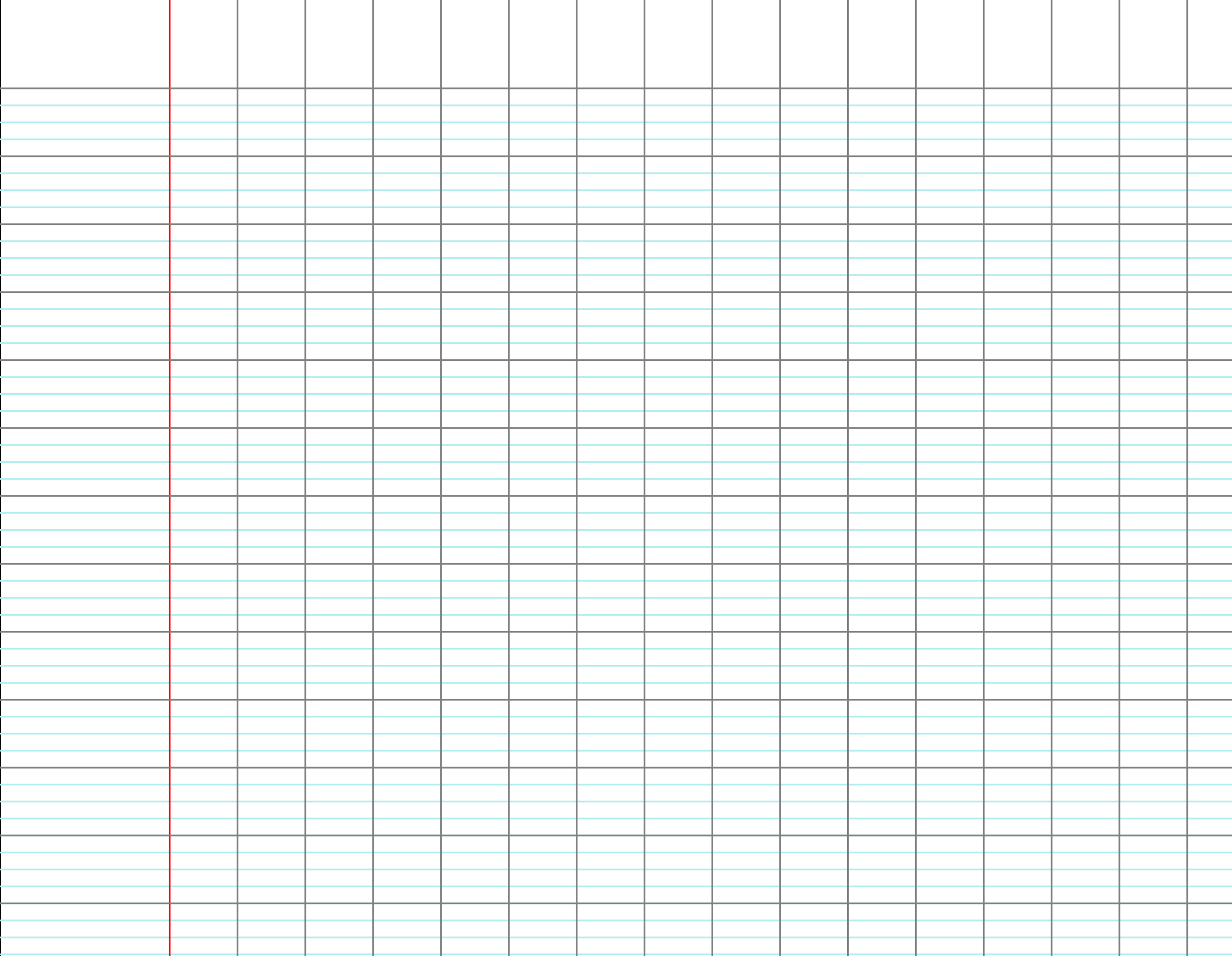 un quart
sept sixième$
[Speaker Notes: F2 – ligne A]
CM2
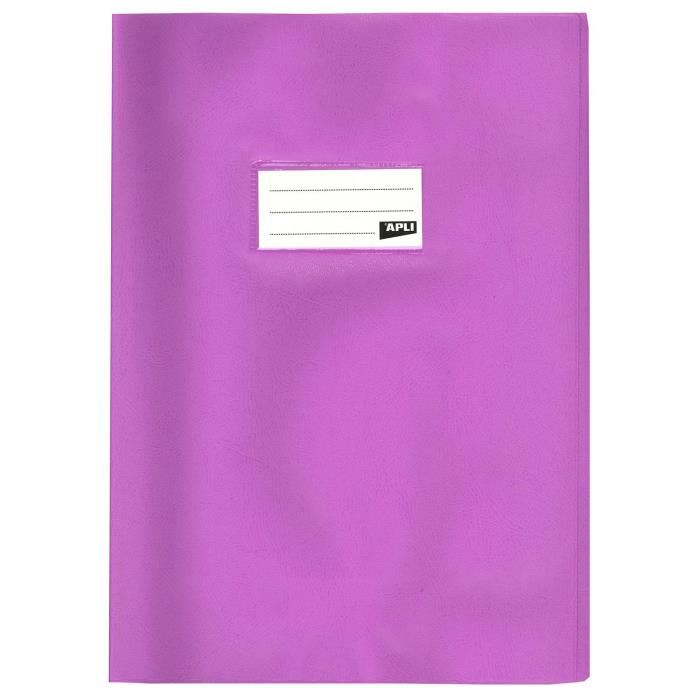 CM1
Cahier du jour
Je compare les fractions : < 1 ou > 1 ?
a)
a)
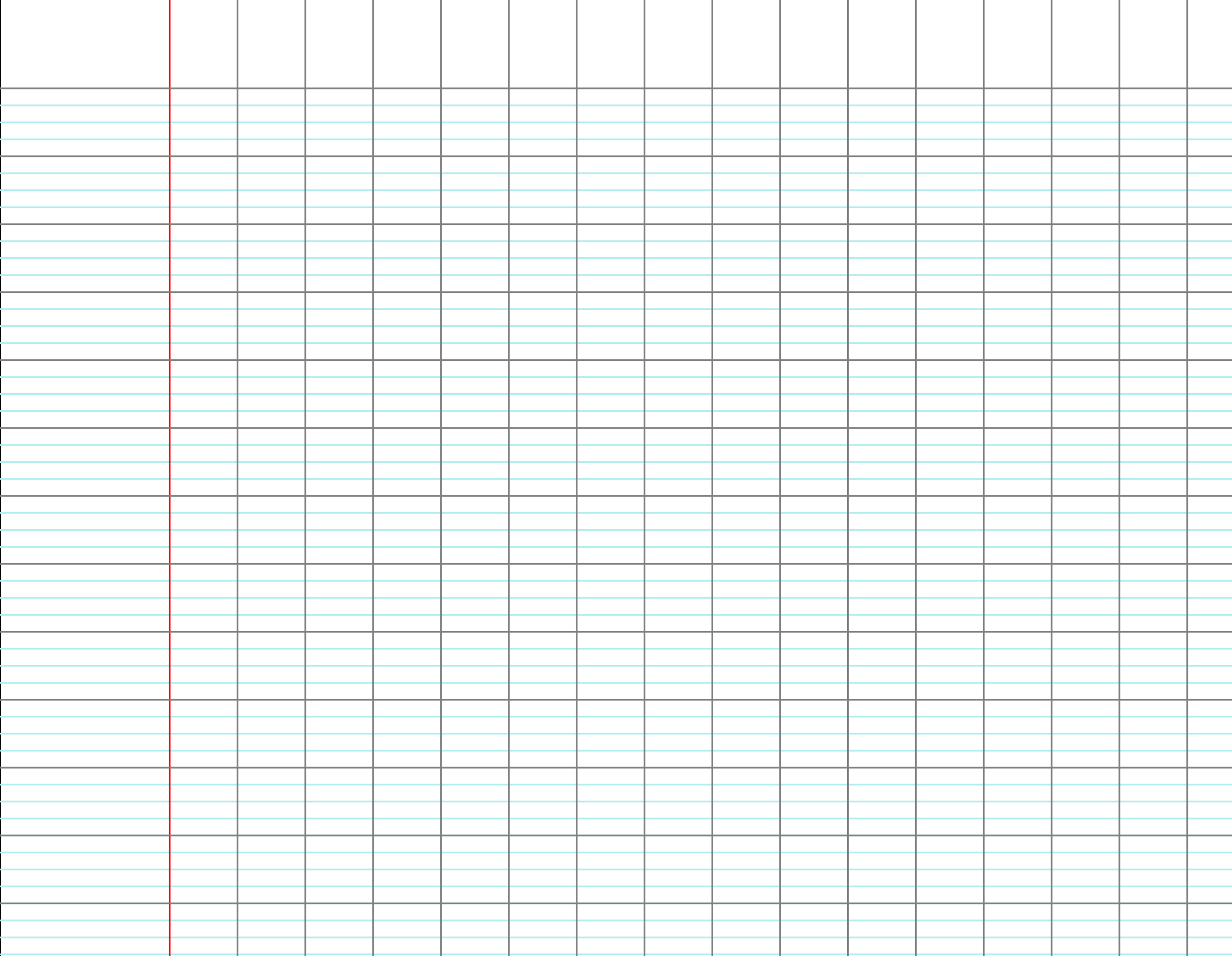 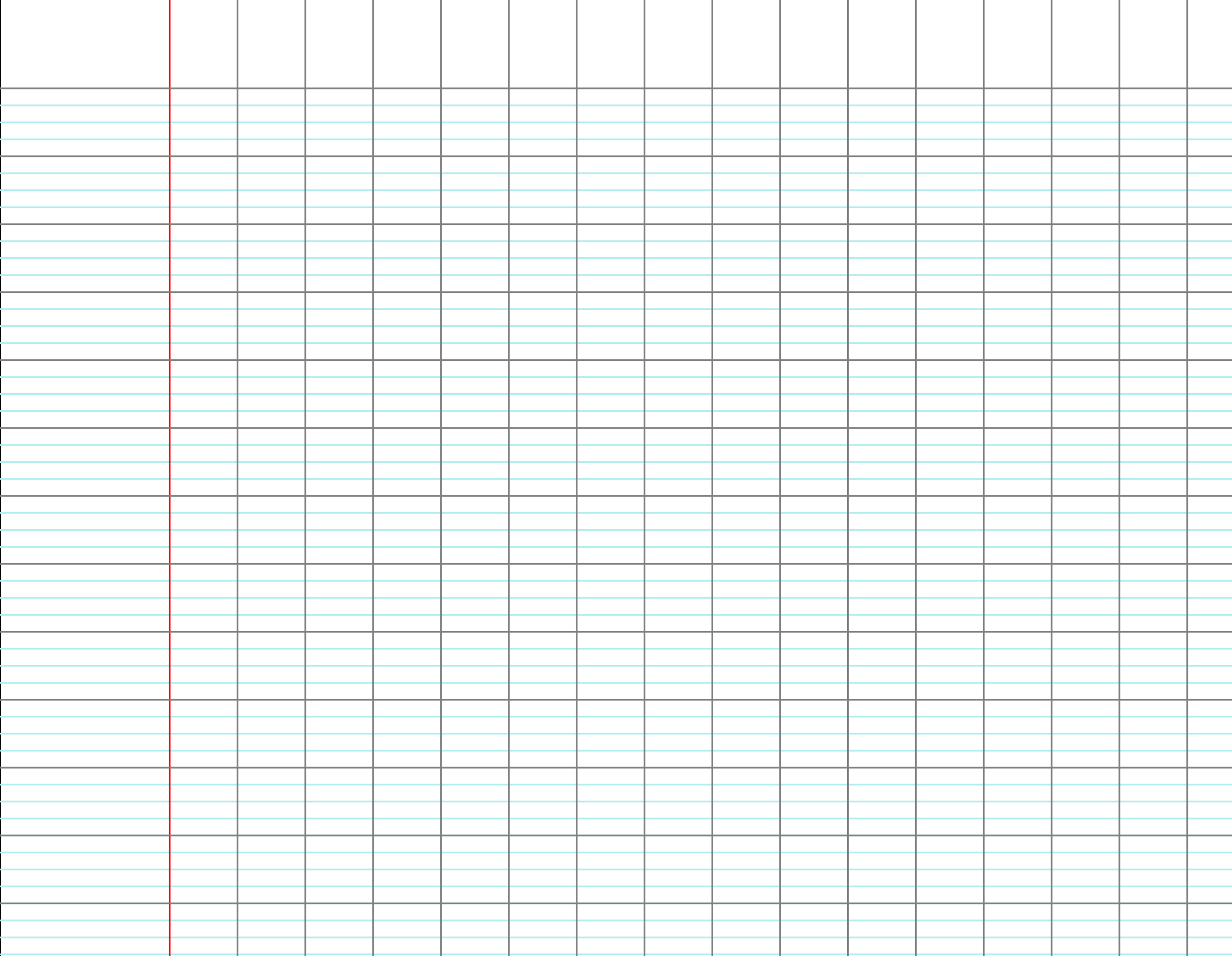 b)
b)
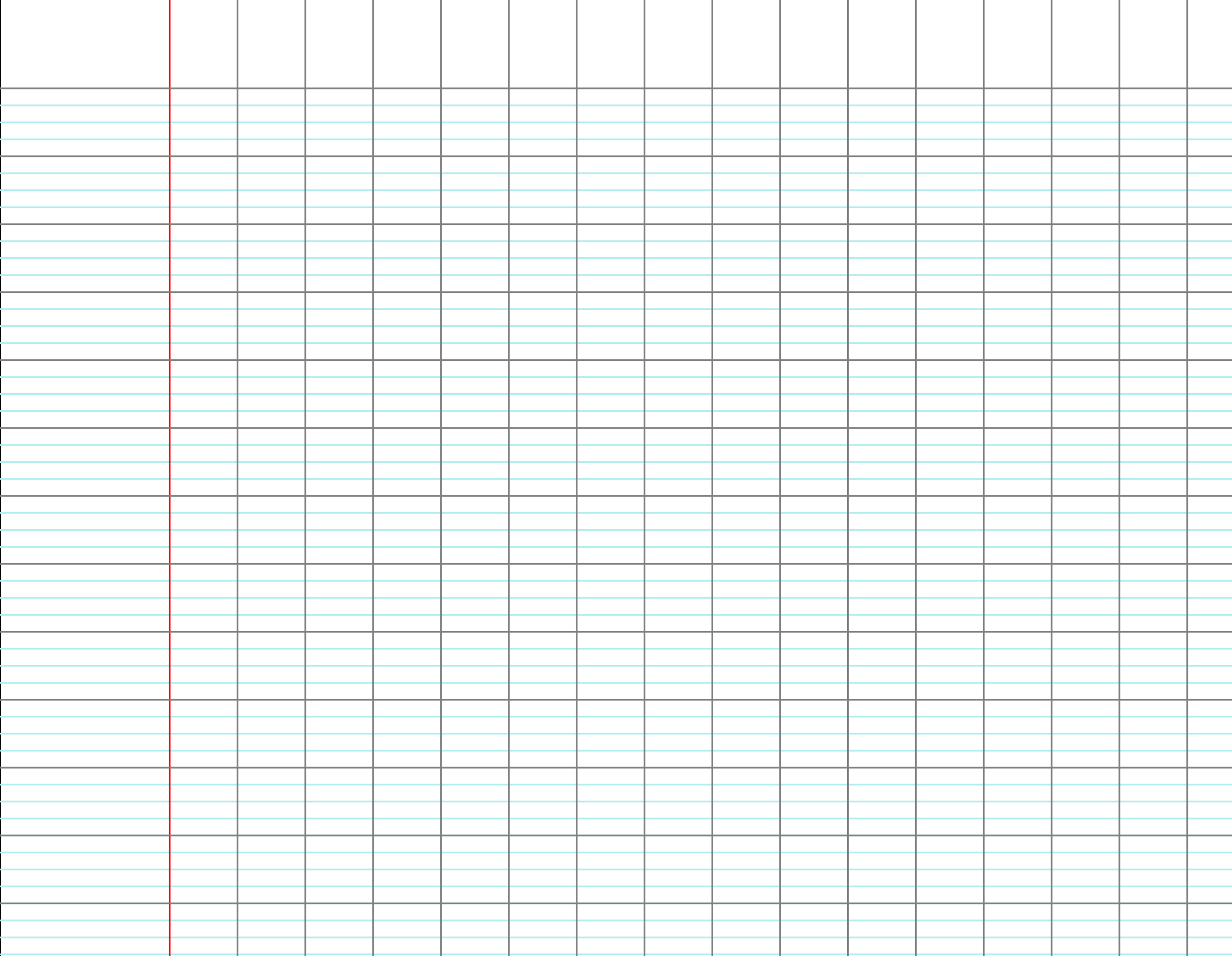 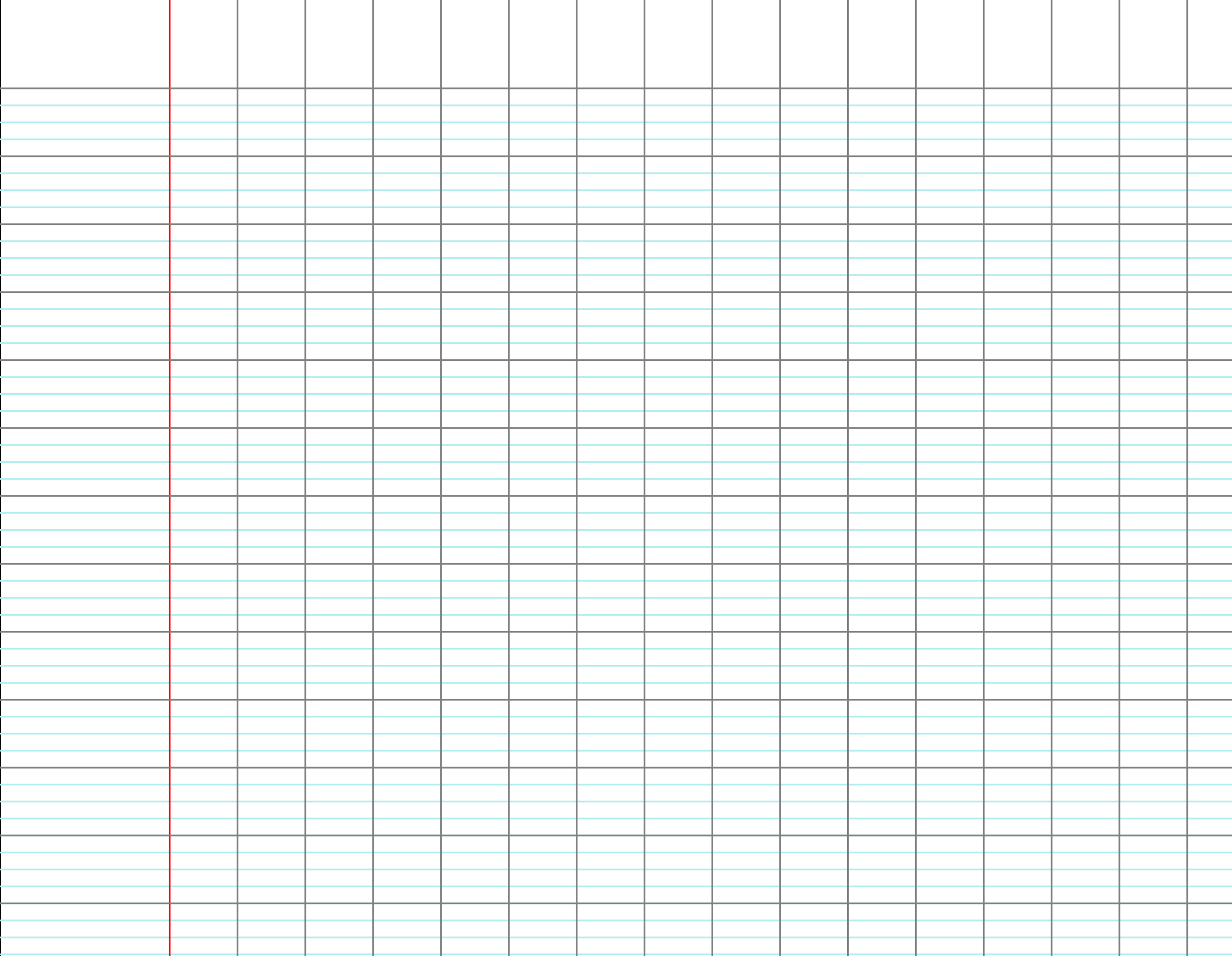 c)
c)
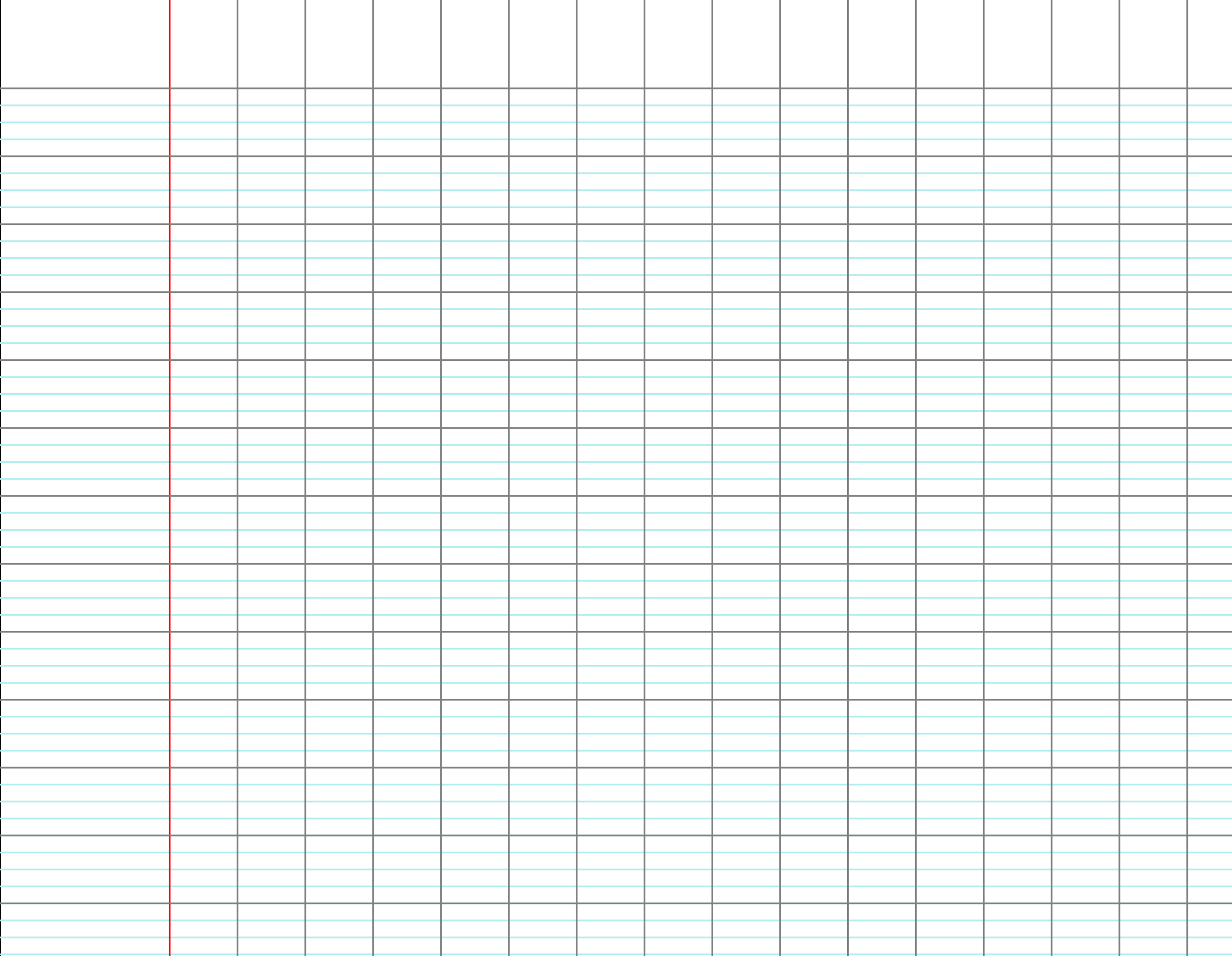 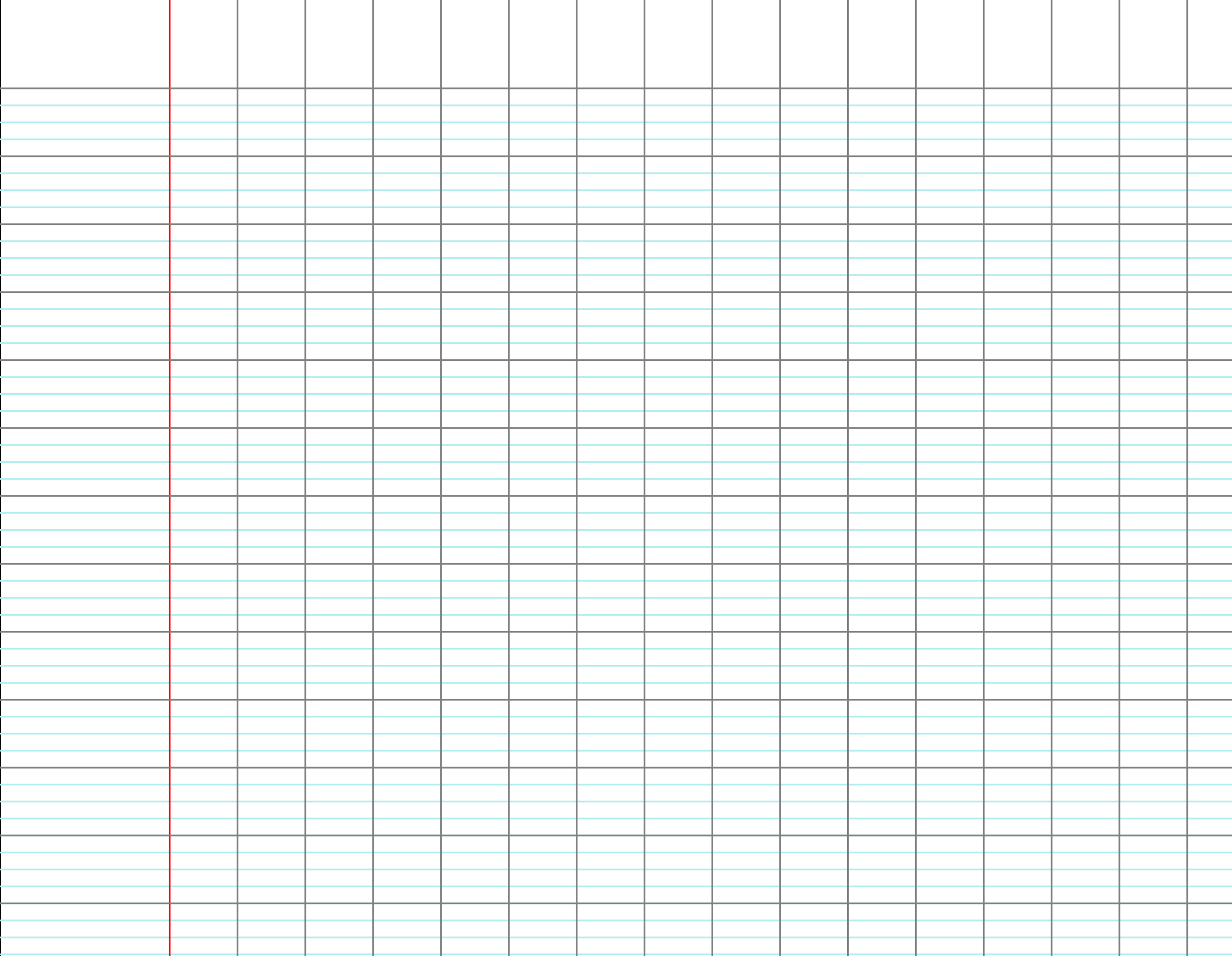 d)
d)
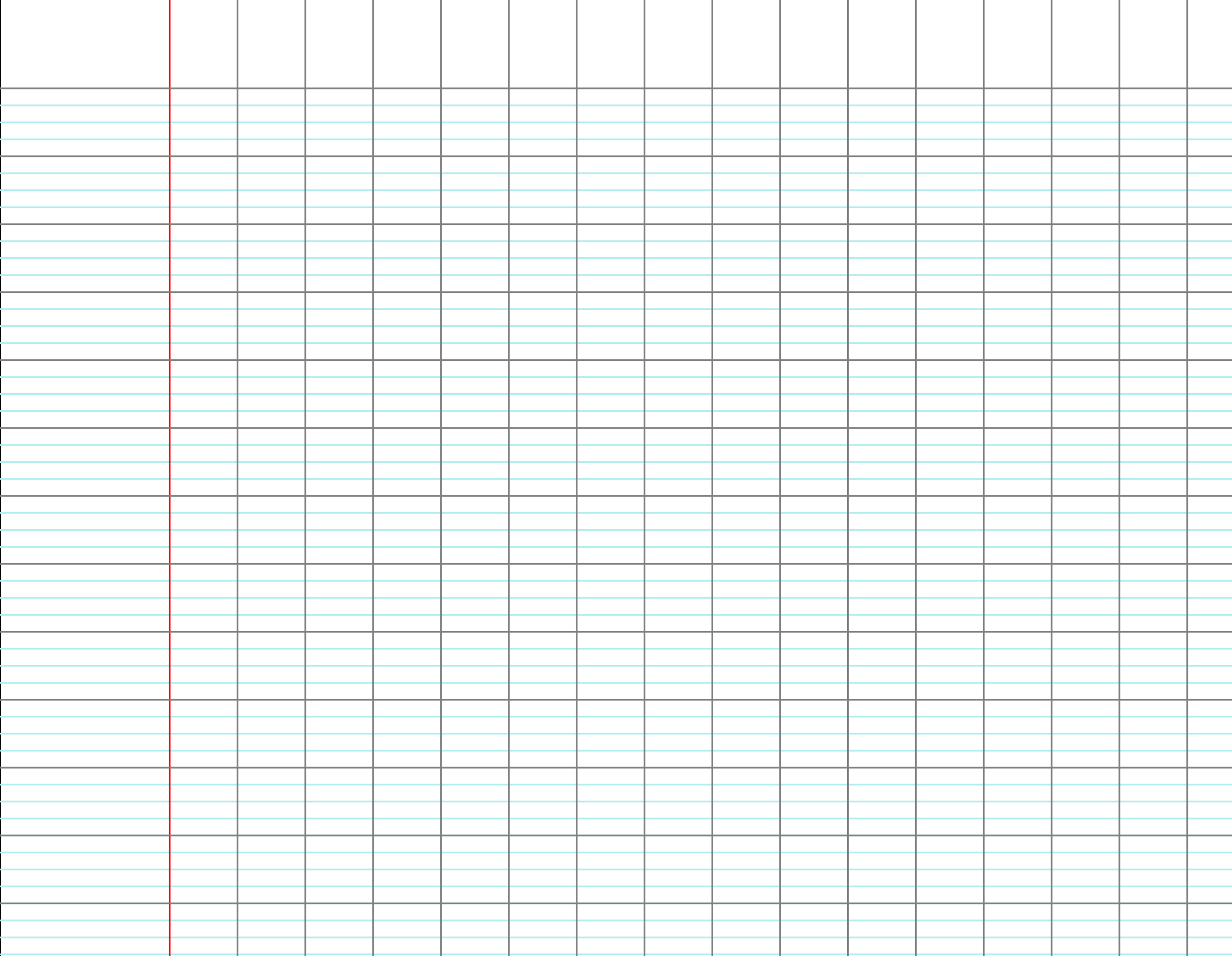 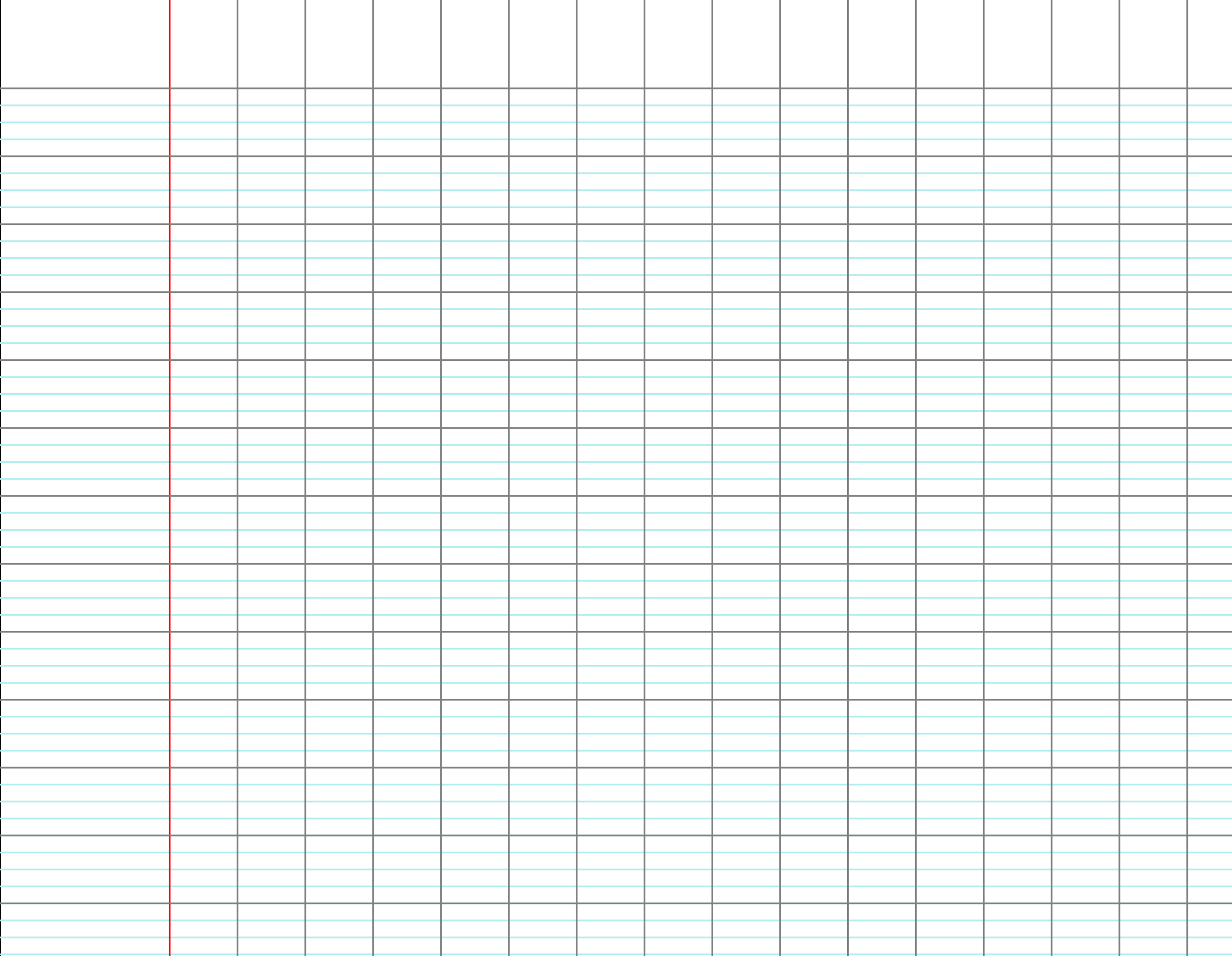 e)
e)
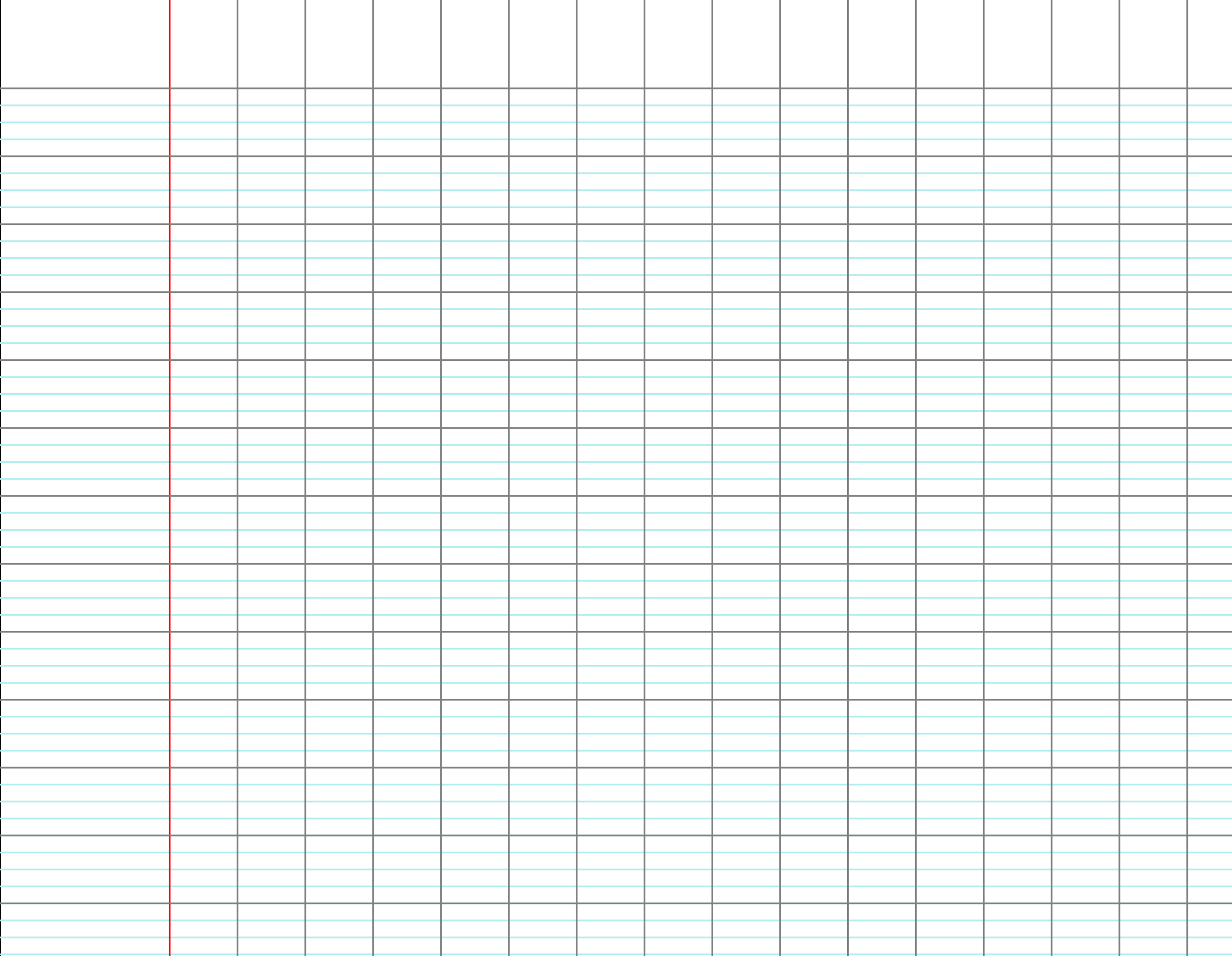 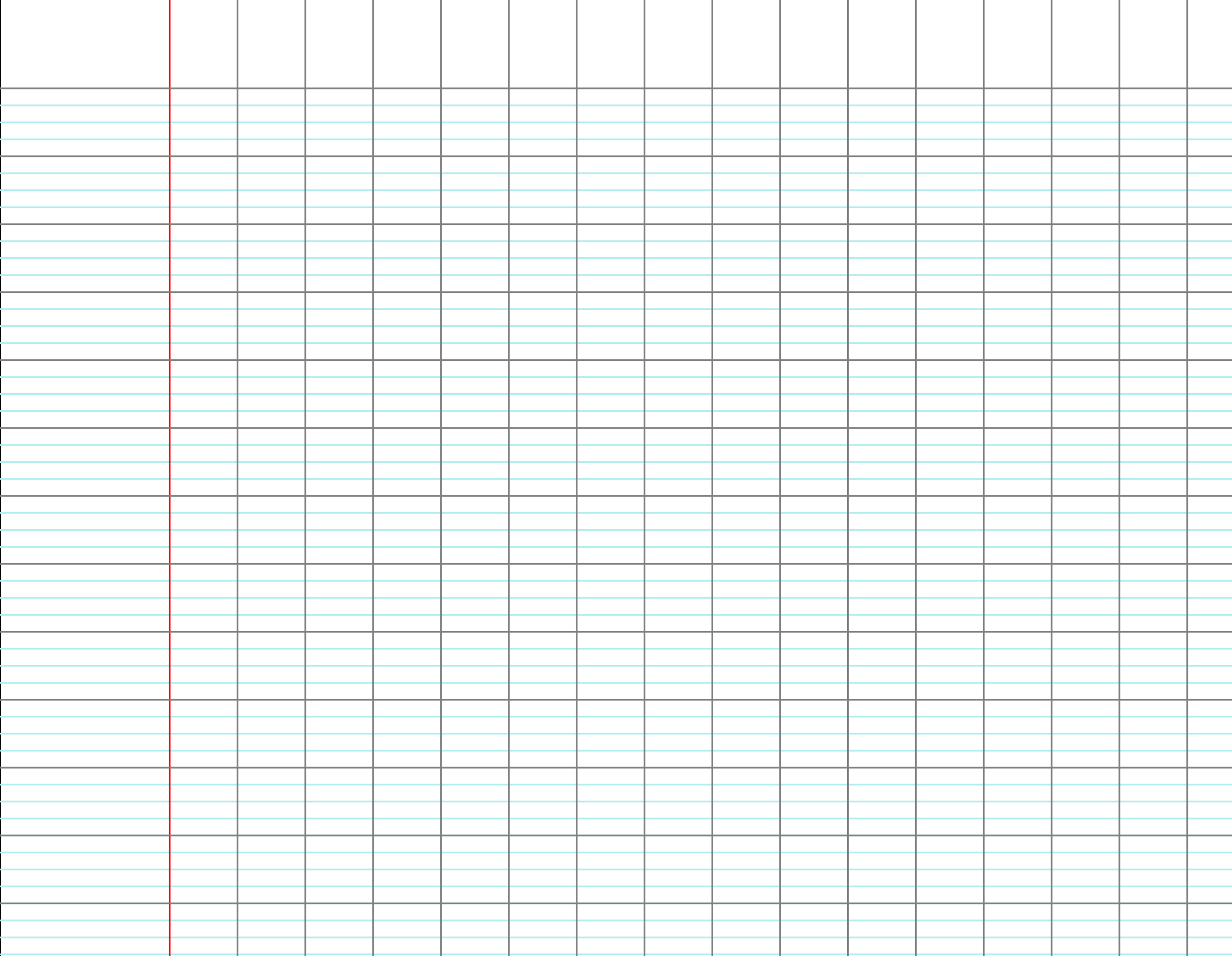 f)
f)
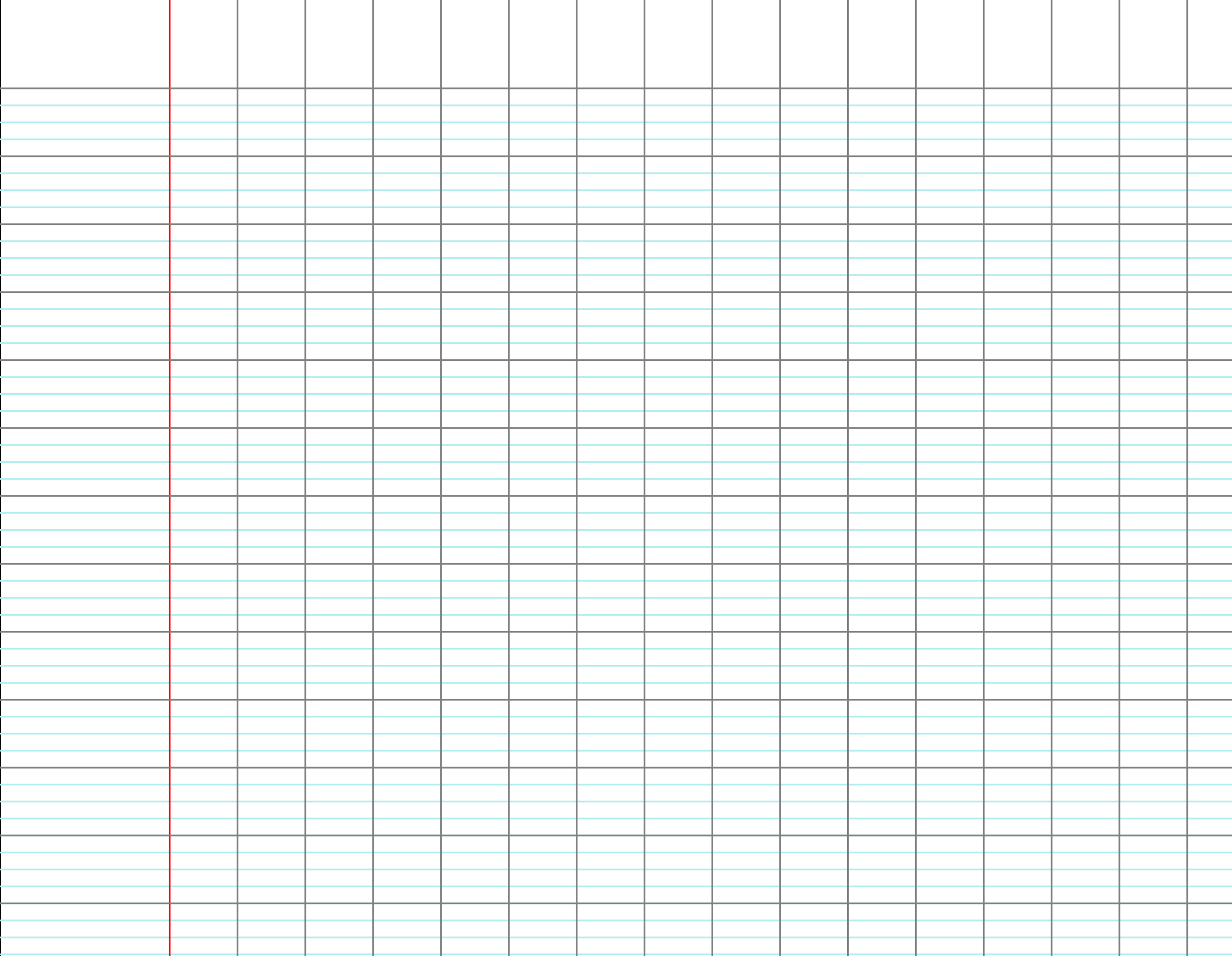 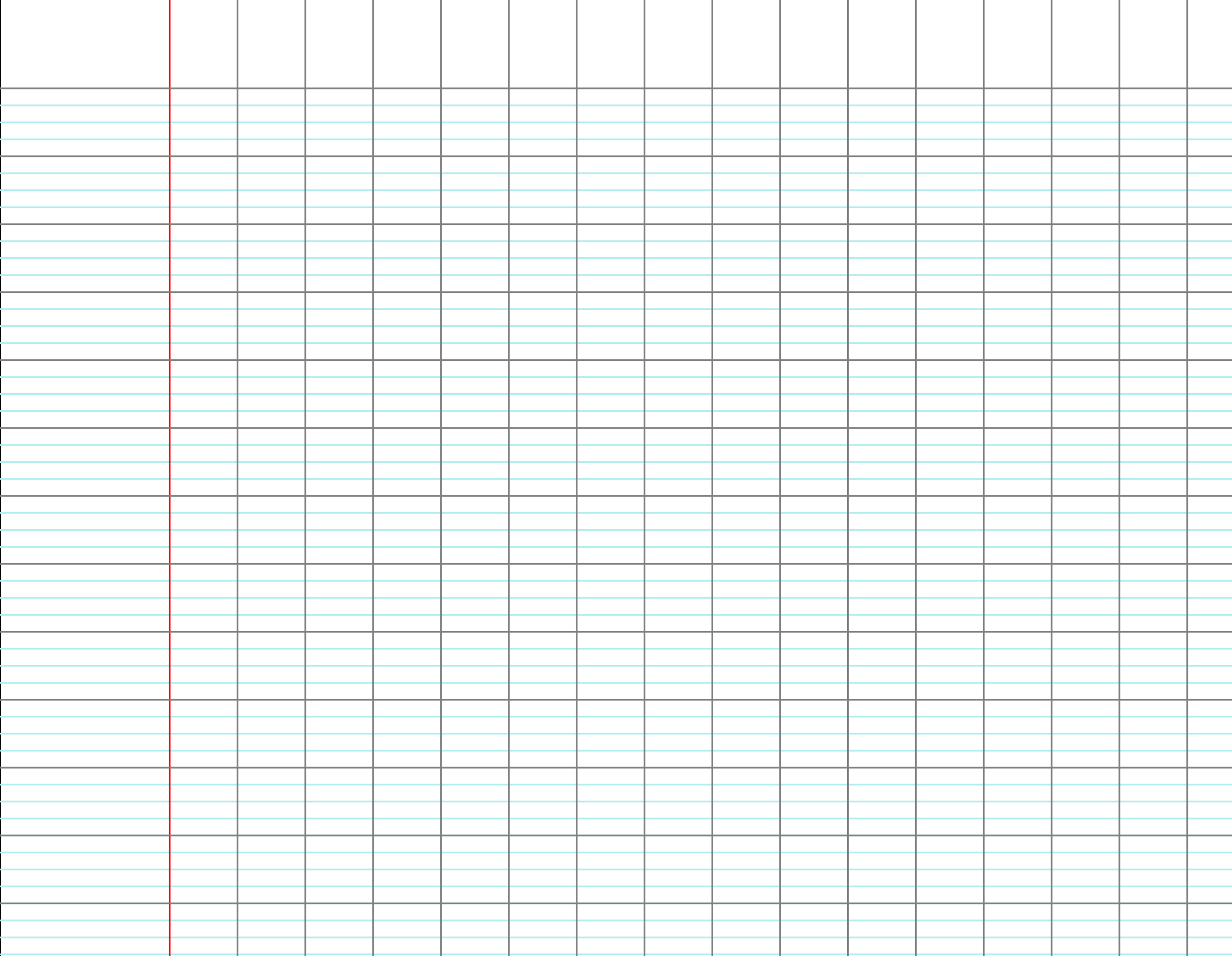 [Speaker Notes: F2 – ligne A]
CM2
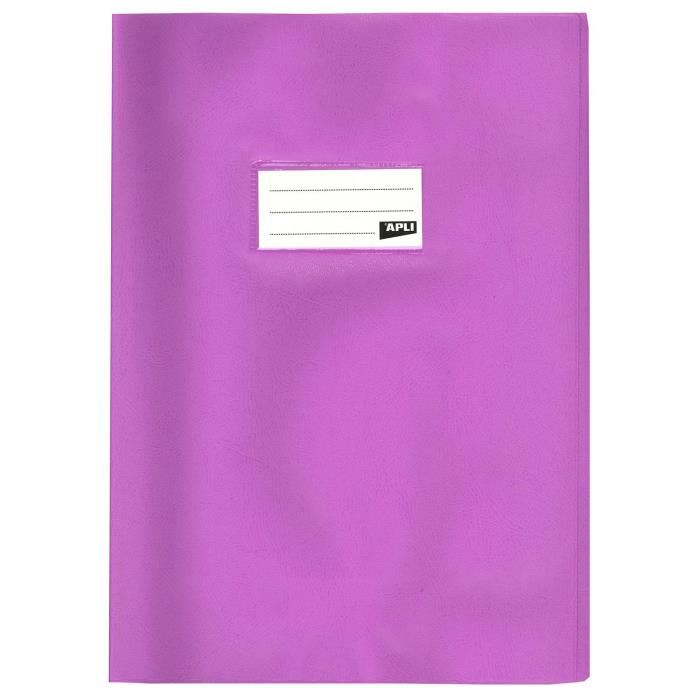 CM1
Cahier du jour
Je compare les fractions : < 1 ou > 1 ?
> 1
> 1
a)
a)
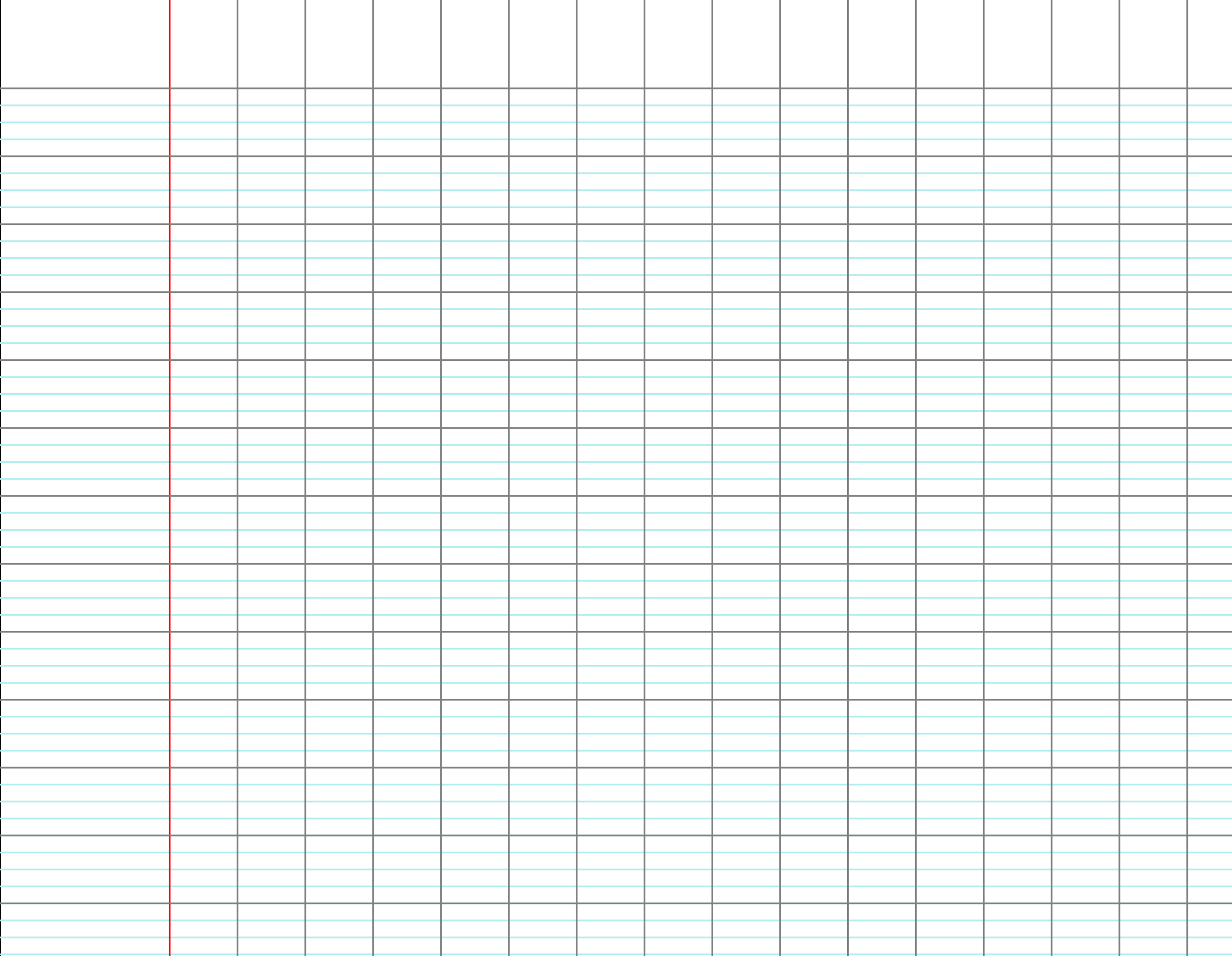 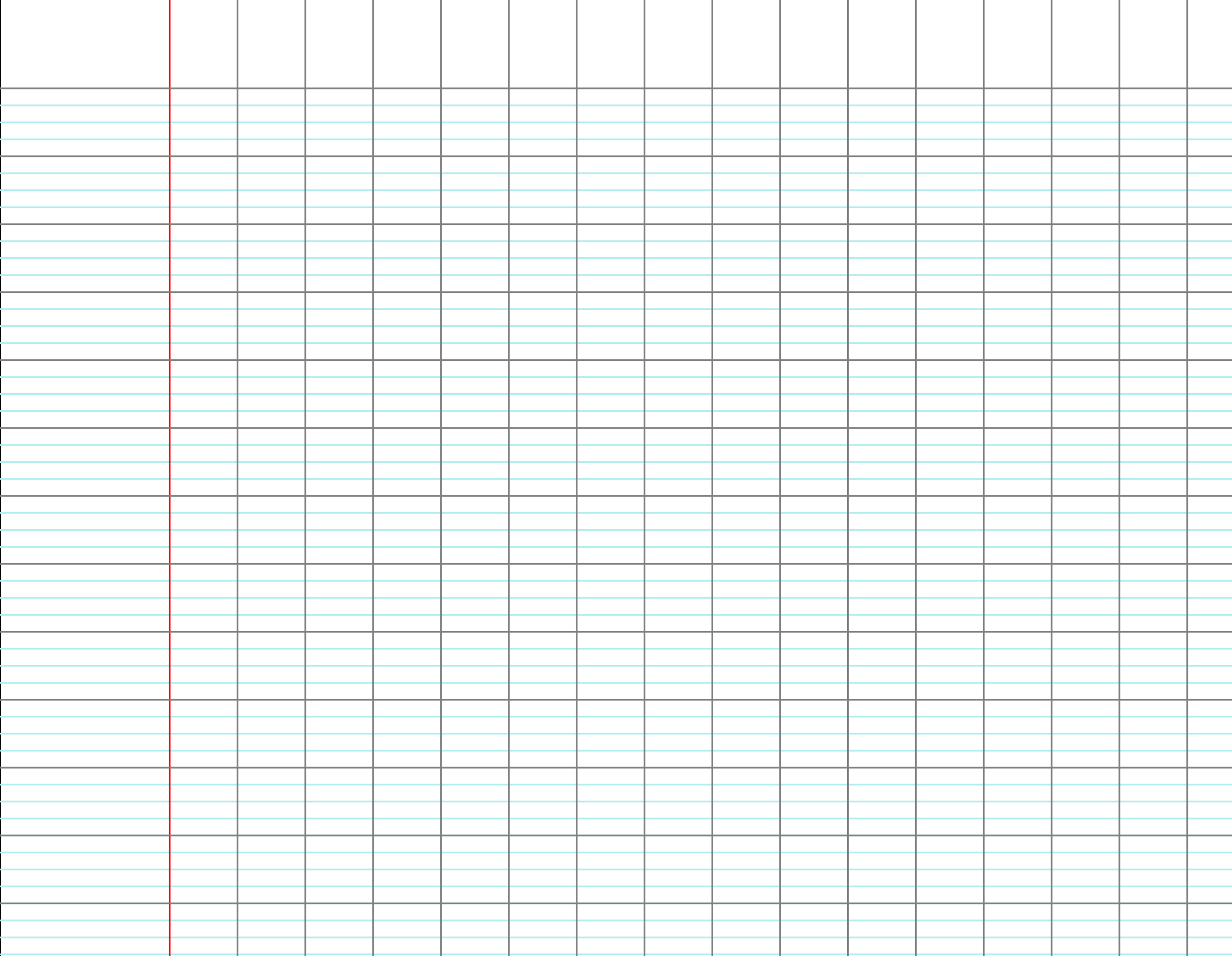 > 1
> 1
b)
b)
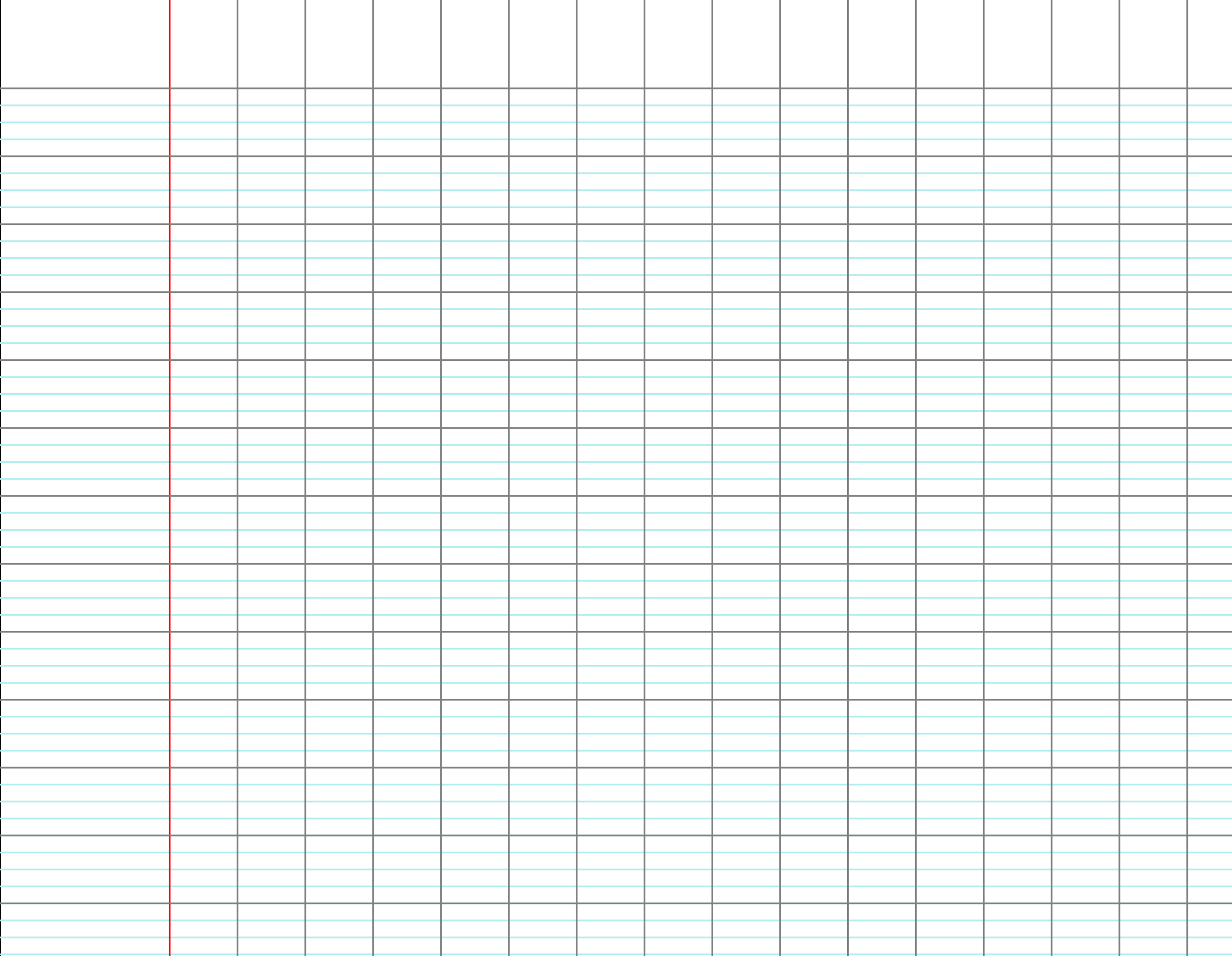 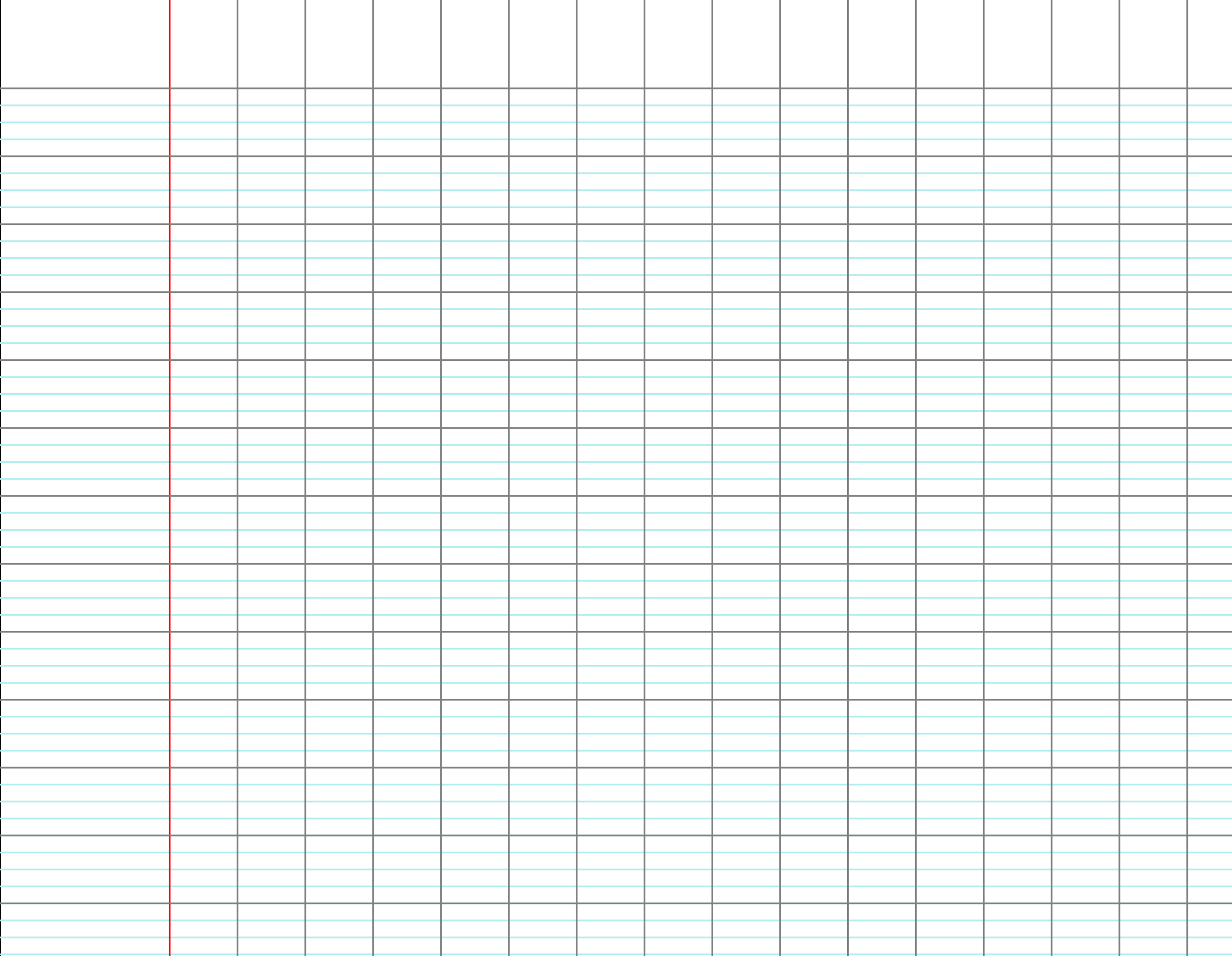 < 1
< 1
c)
c)
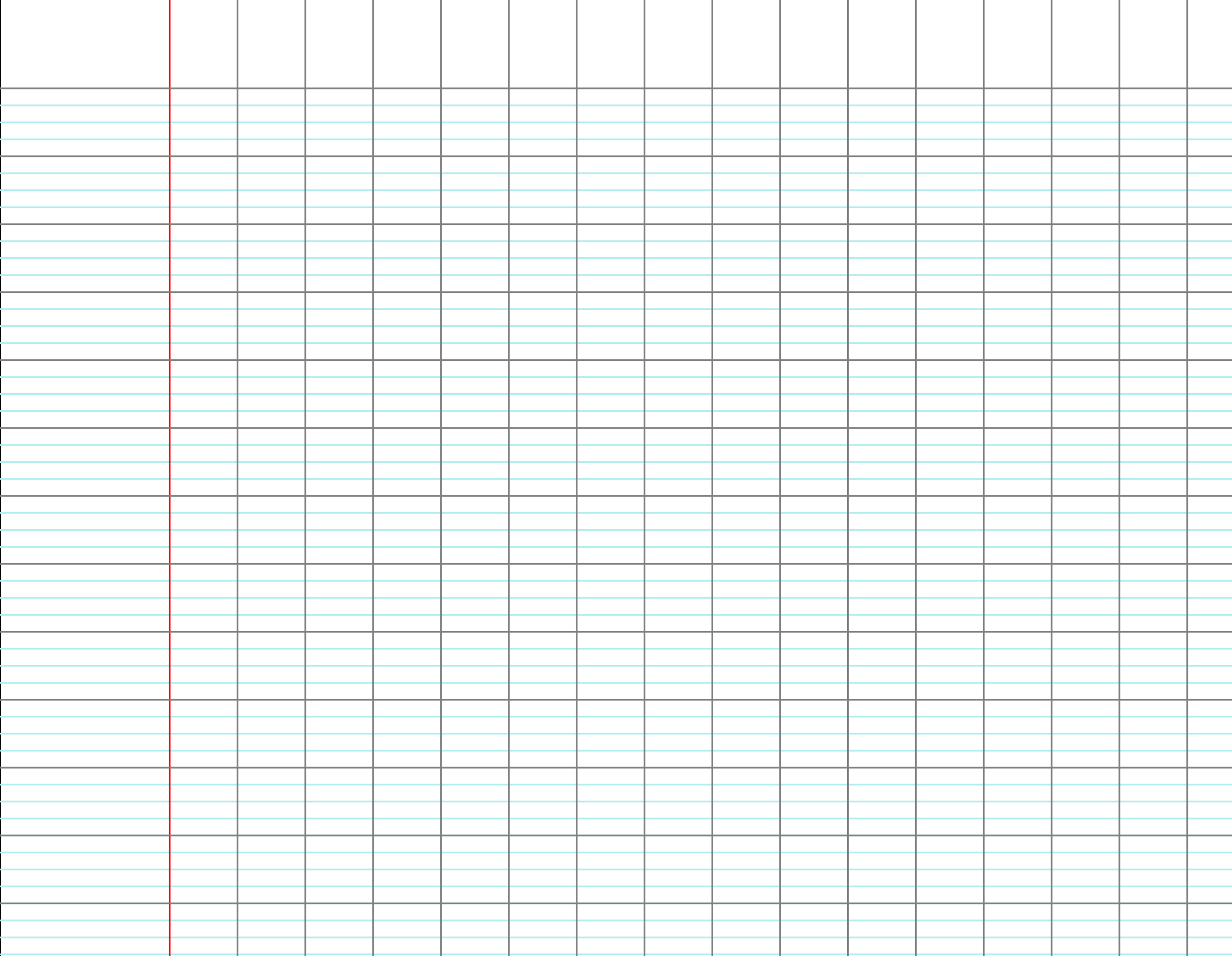 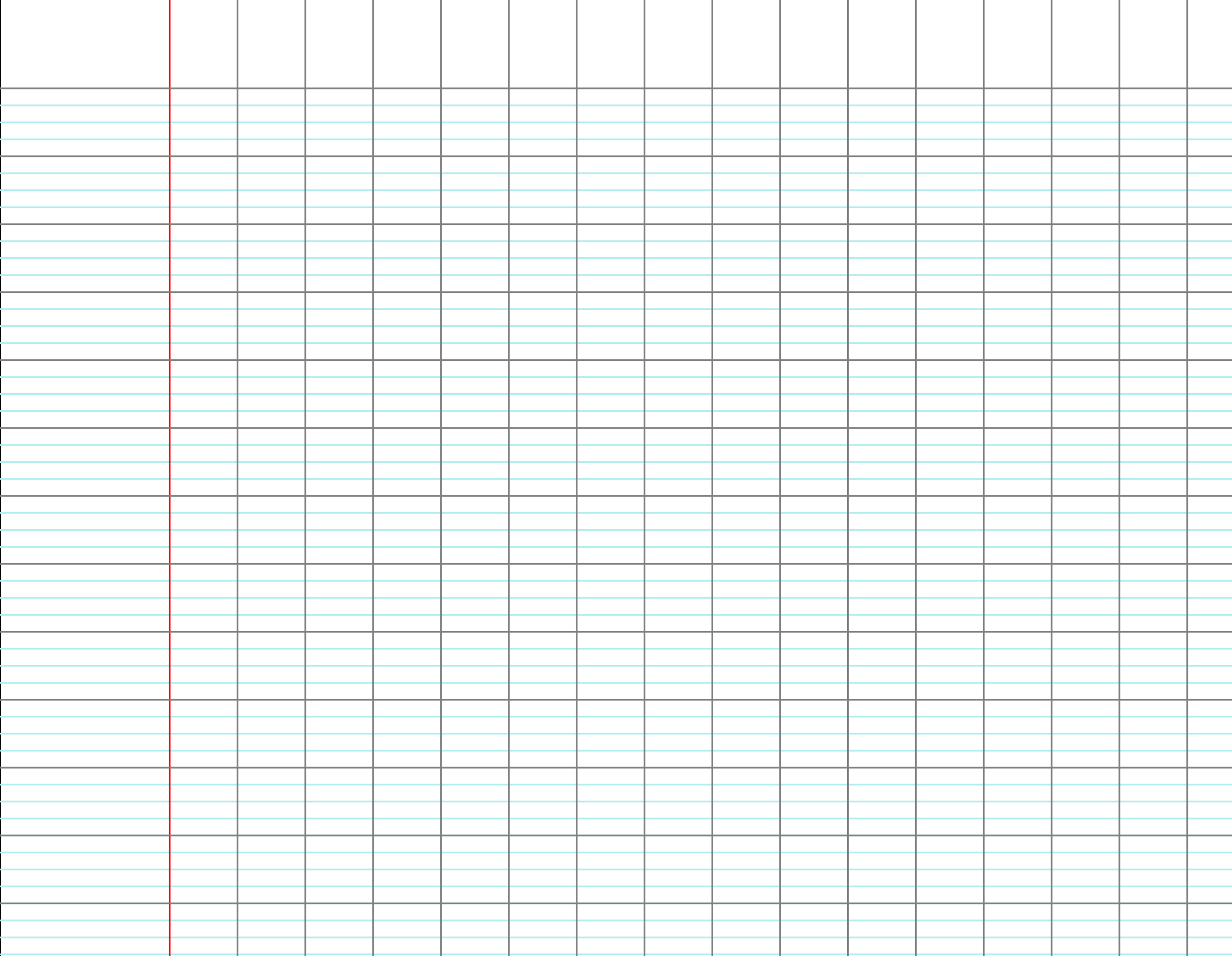 < 1
< 1
d)
d)
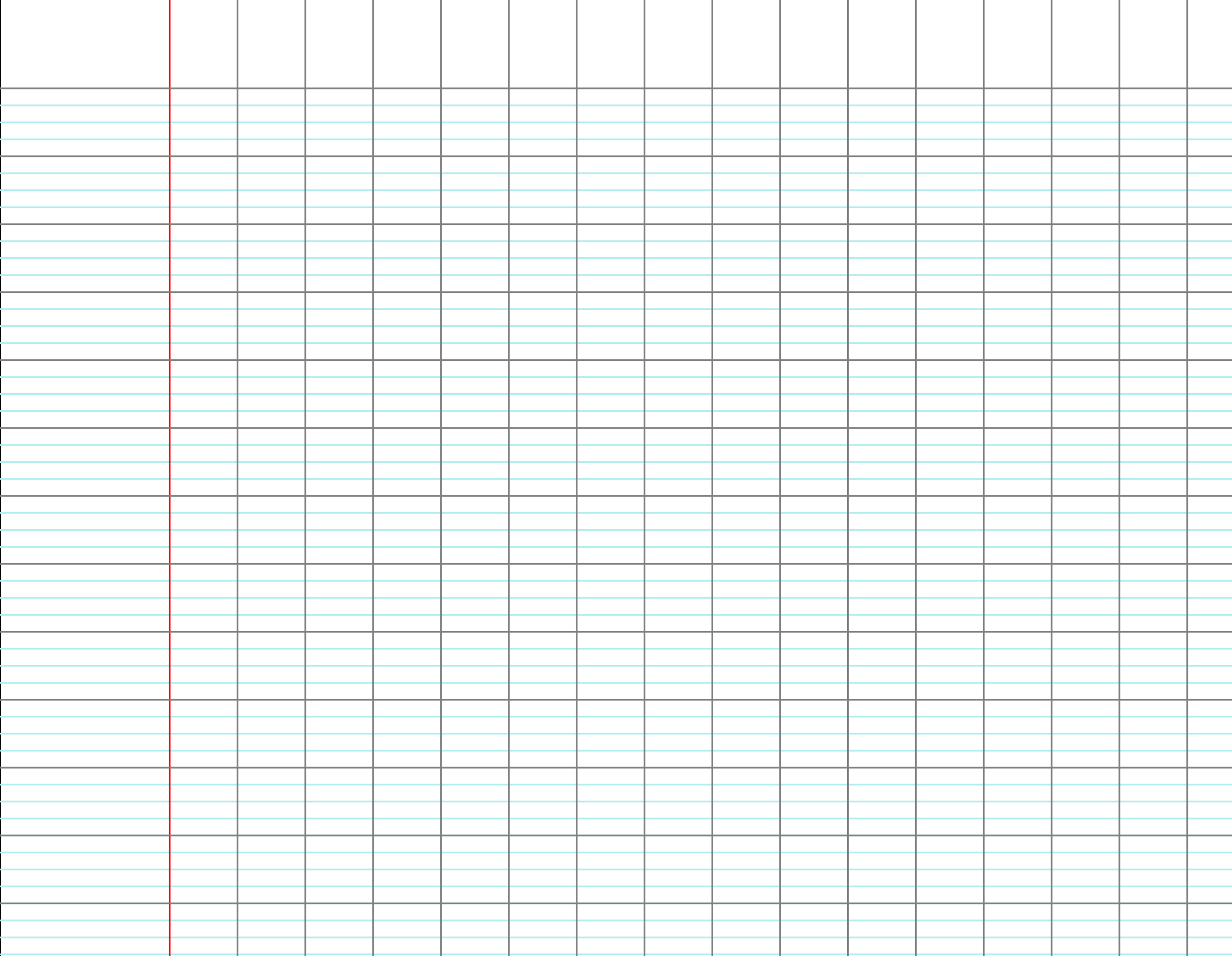 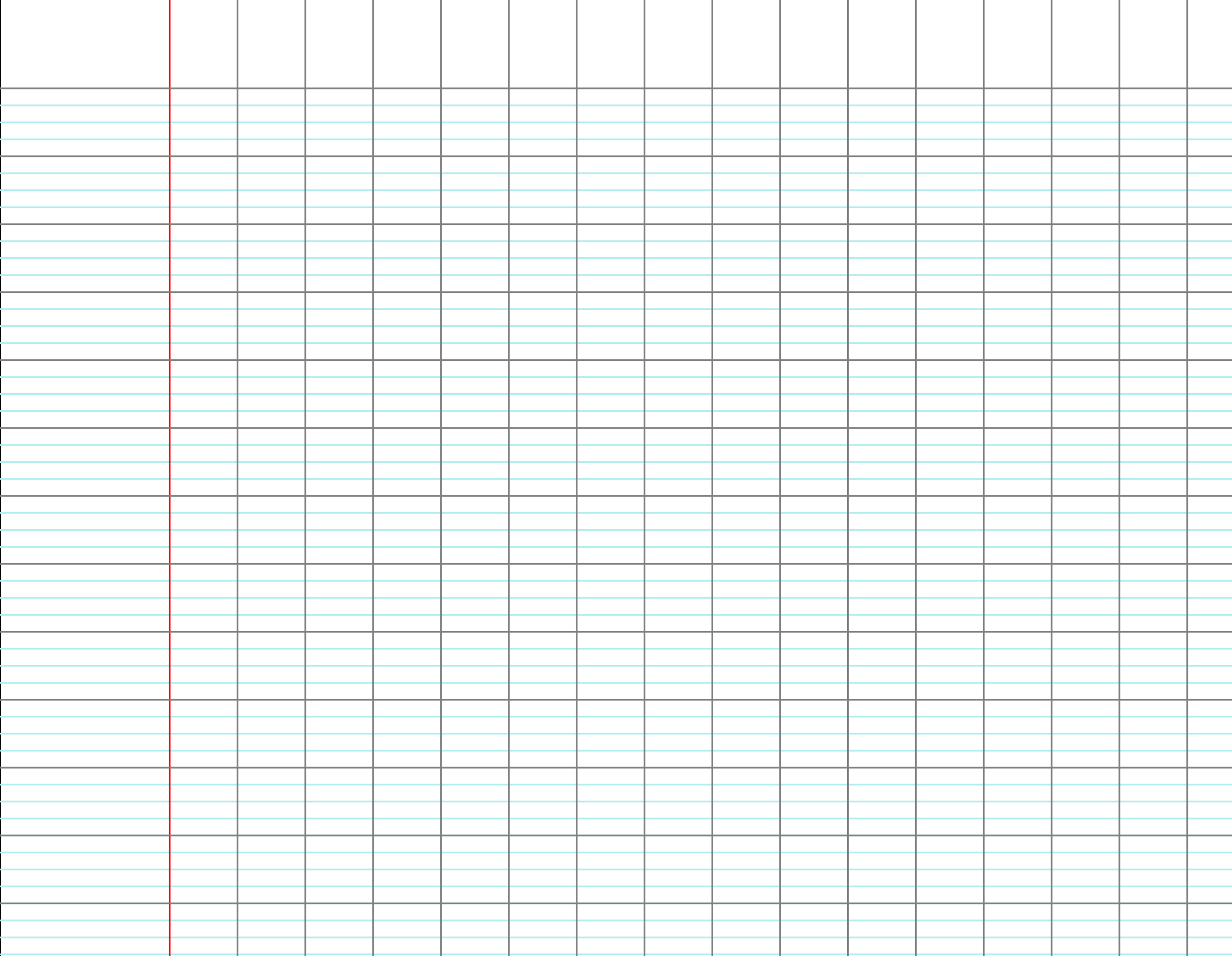 < 1
< 1
e)
e)
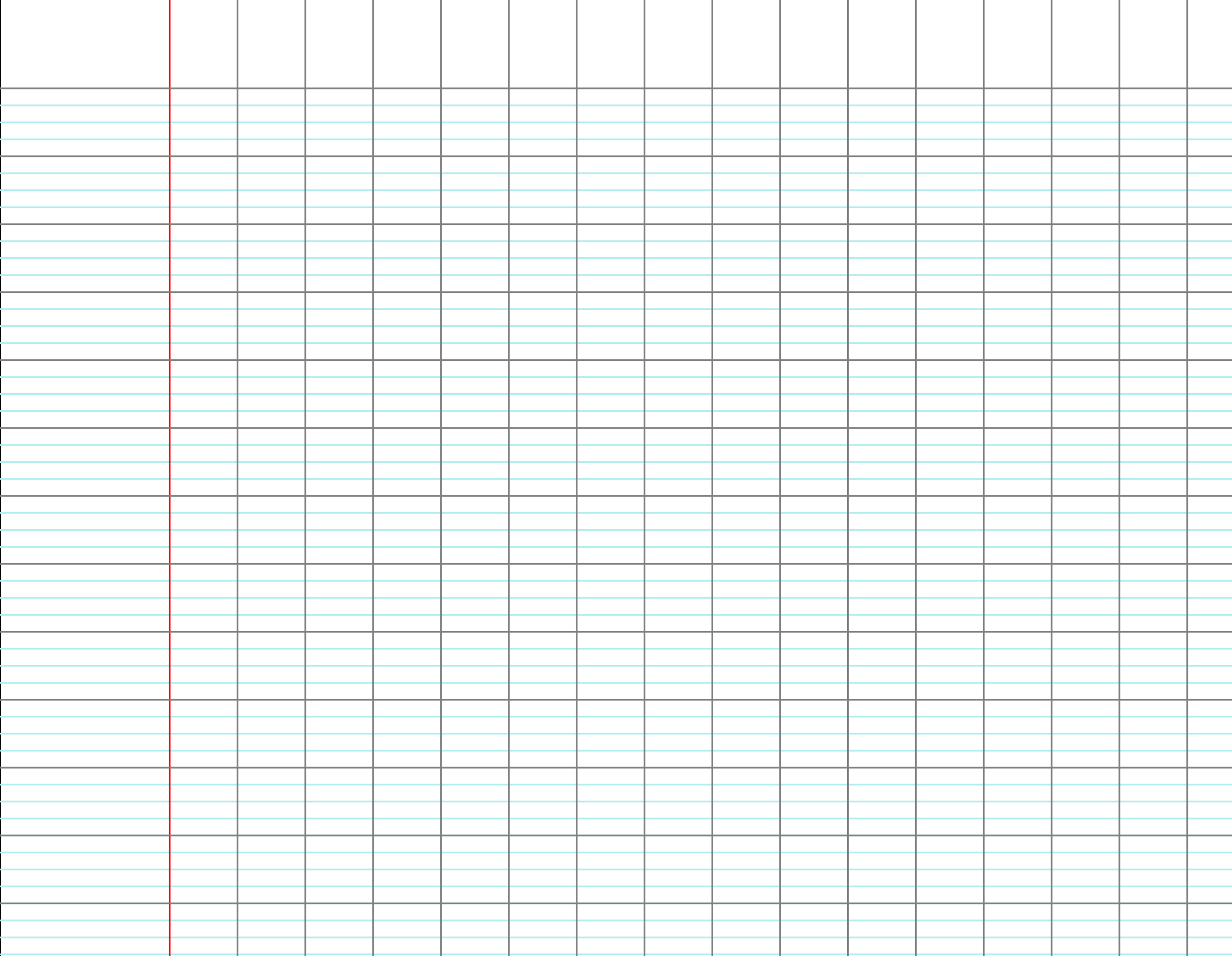 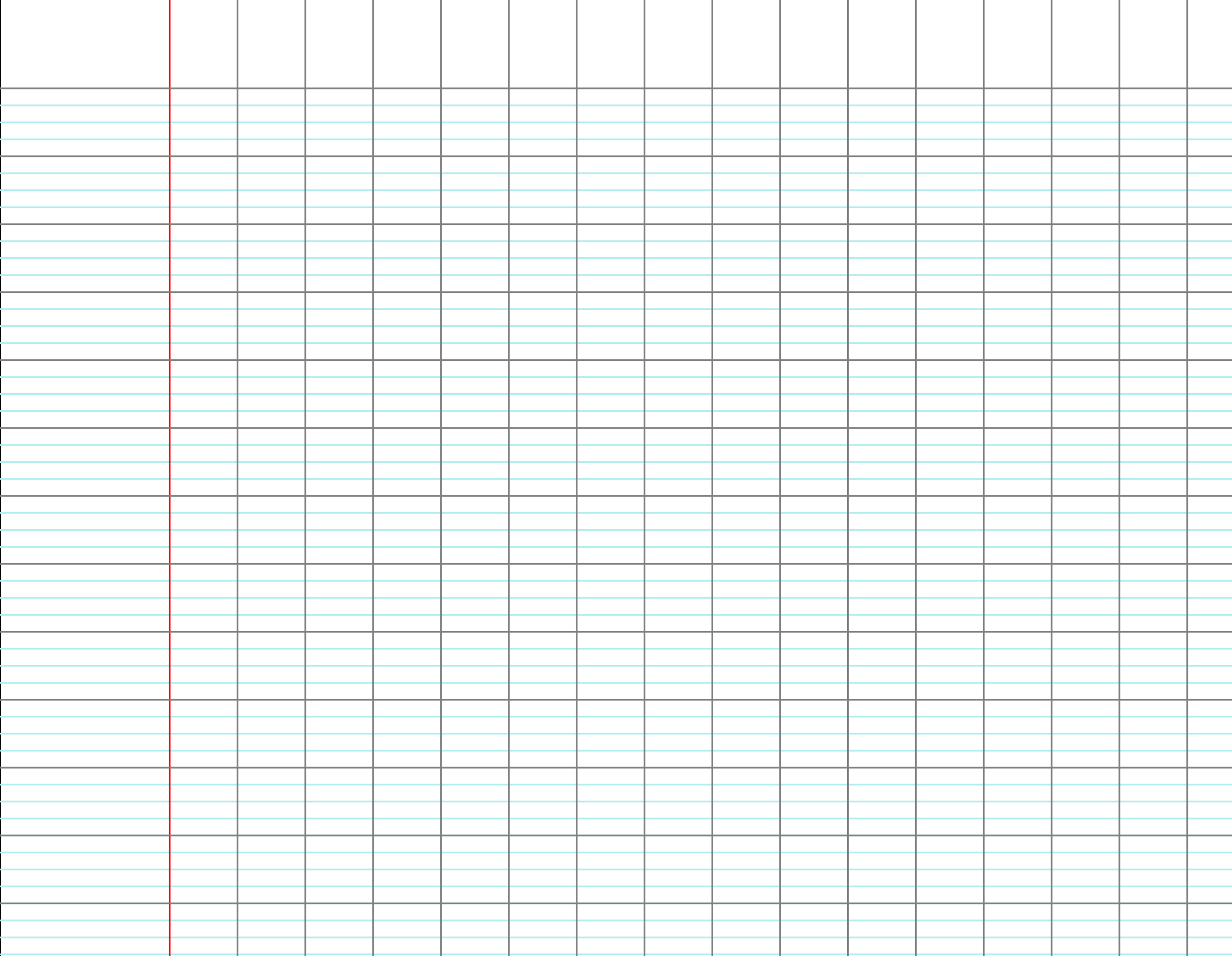 < 1
f)
> 1
f)
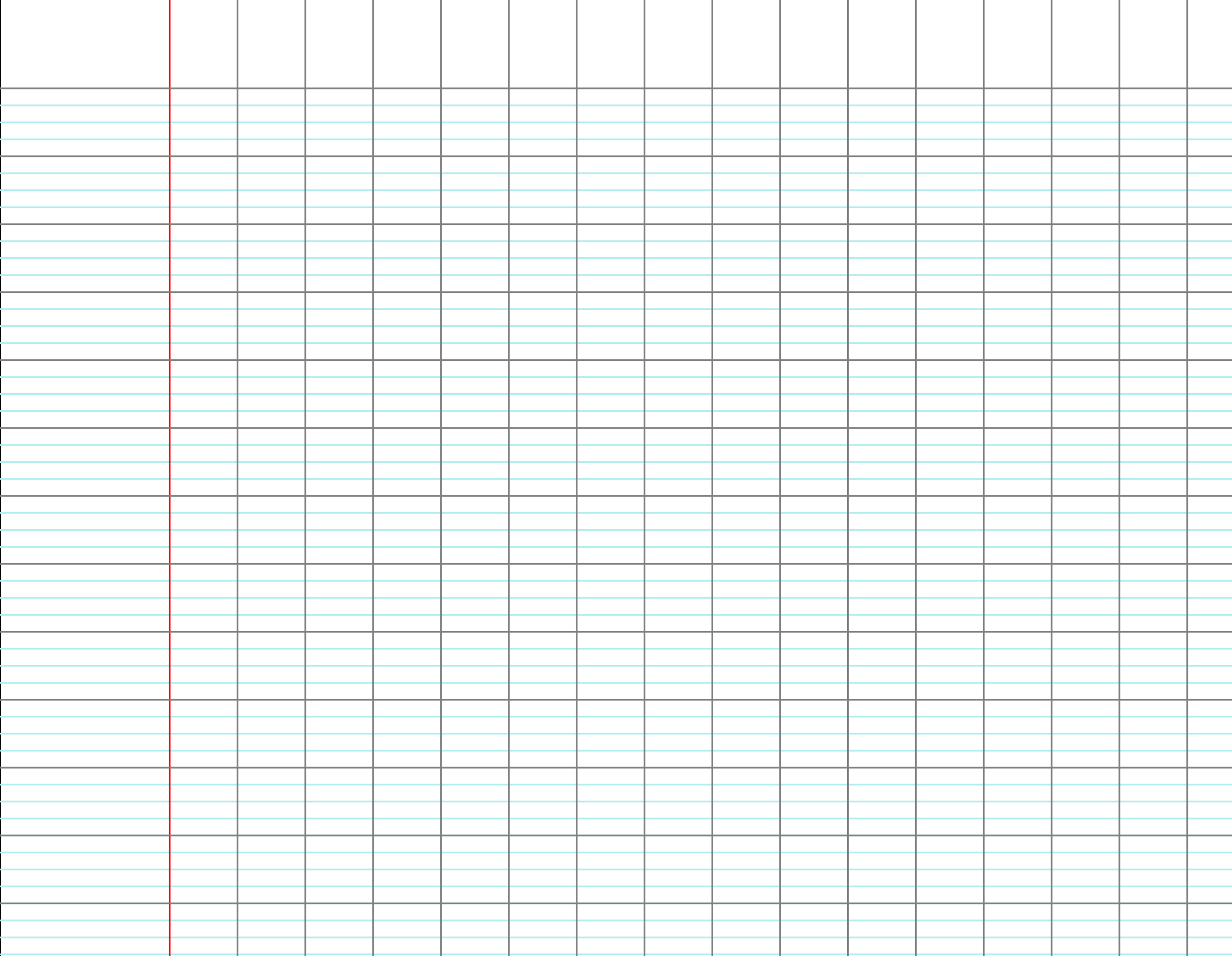 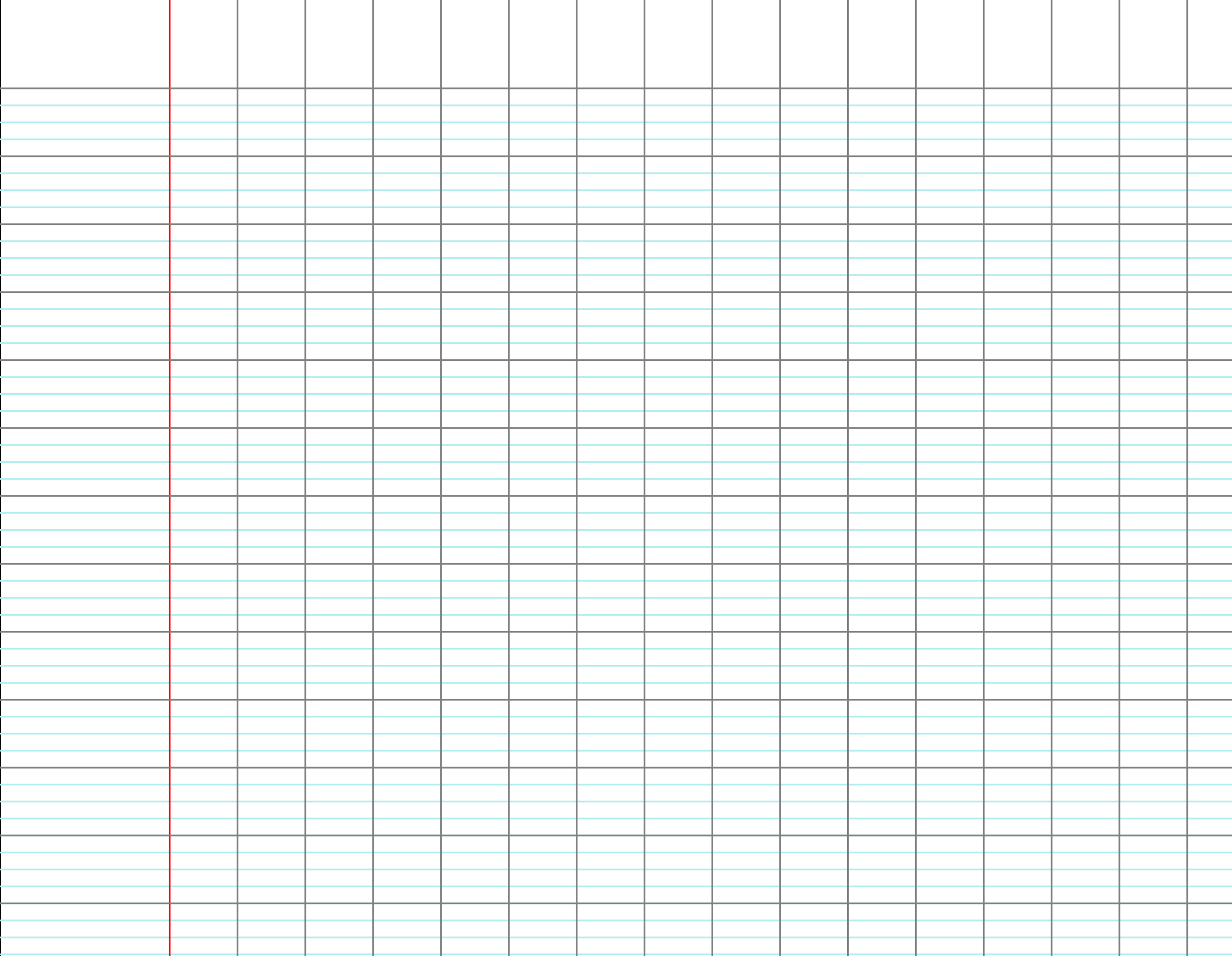 [Speaker Notes: F2 – ligne A]
CM2
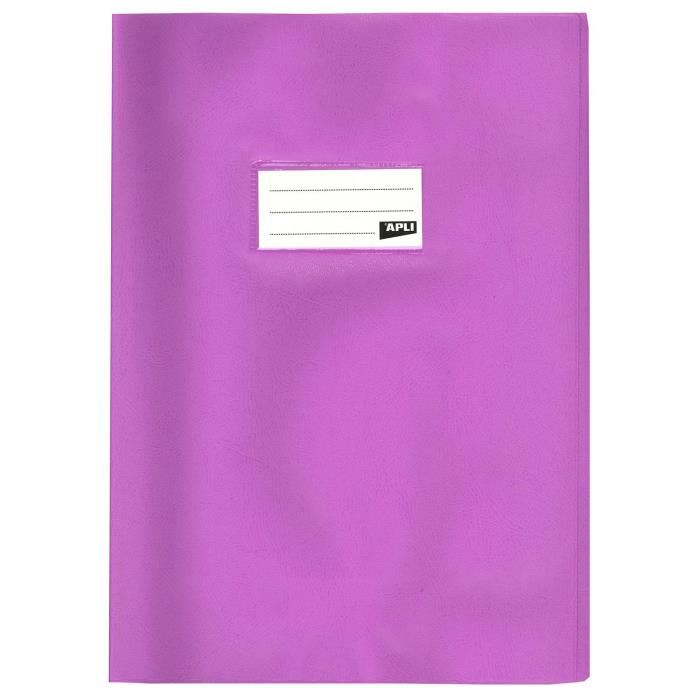 CM1
Cahier du jour
J’écris les fractions  en chiffres.
a)
a)
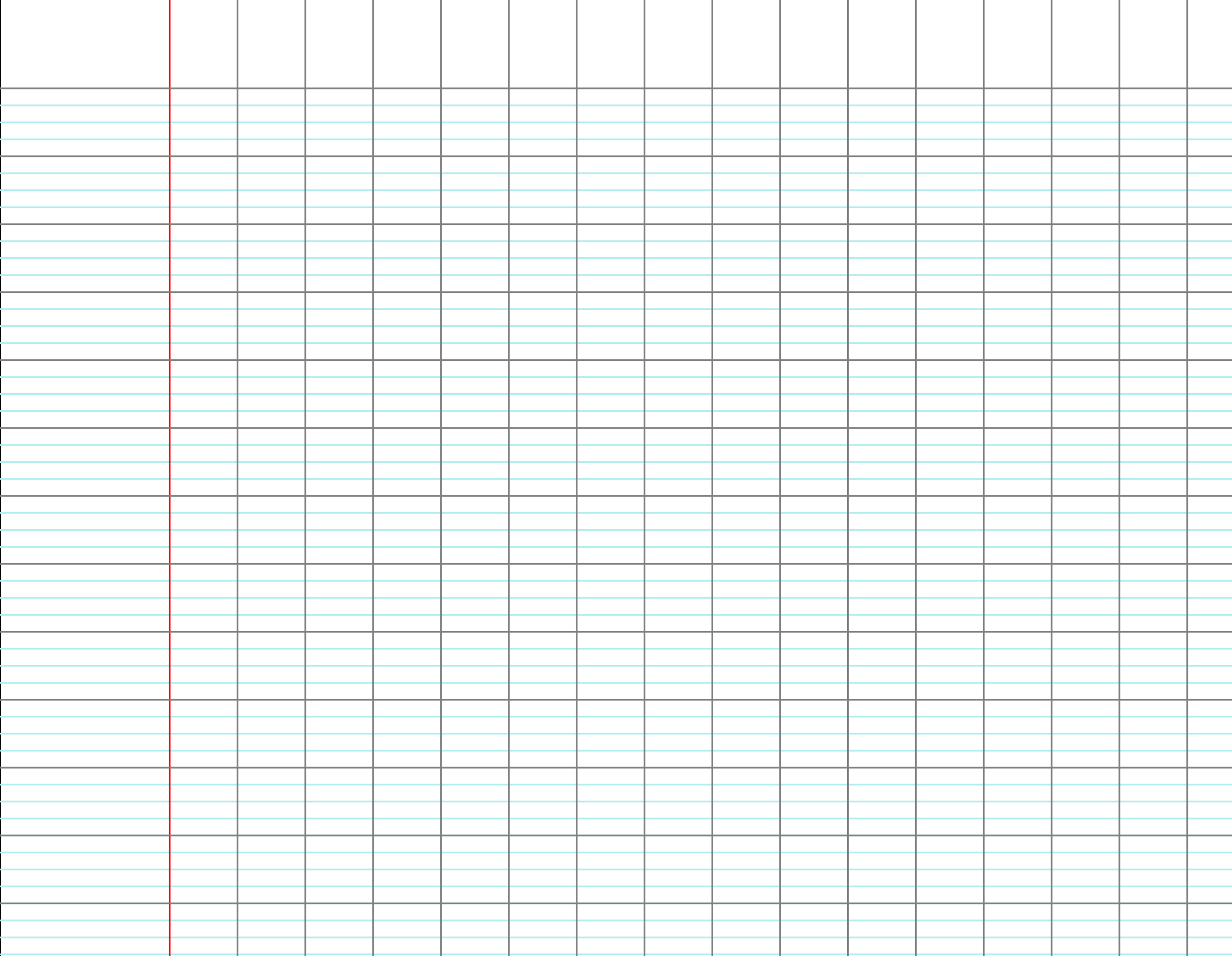 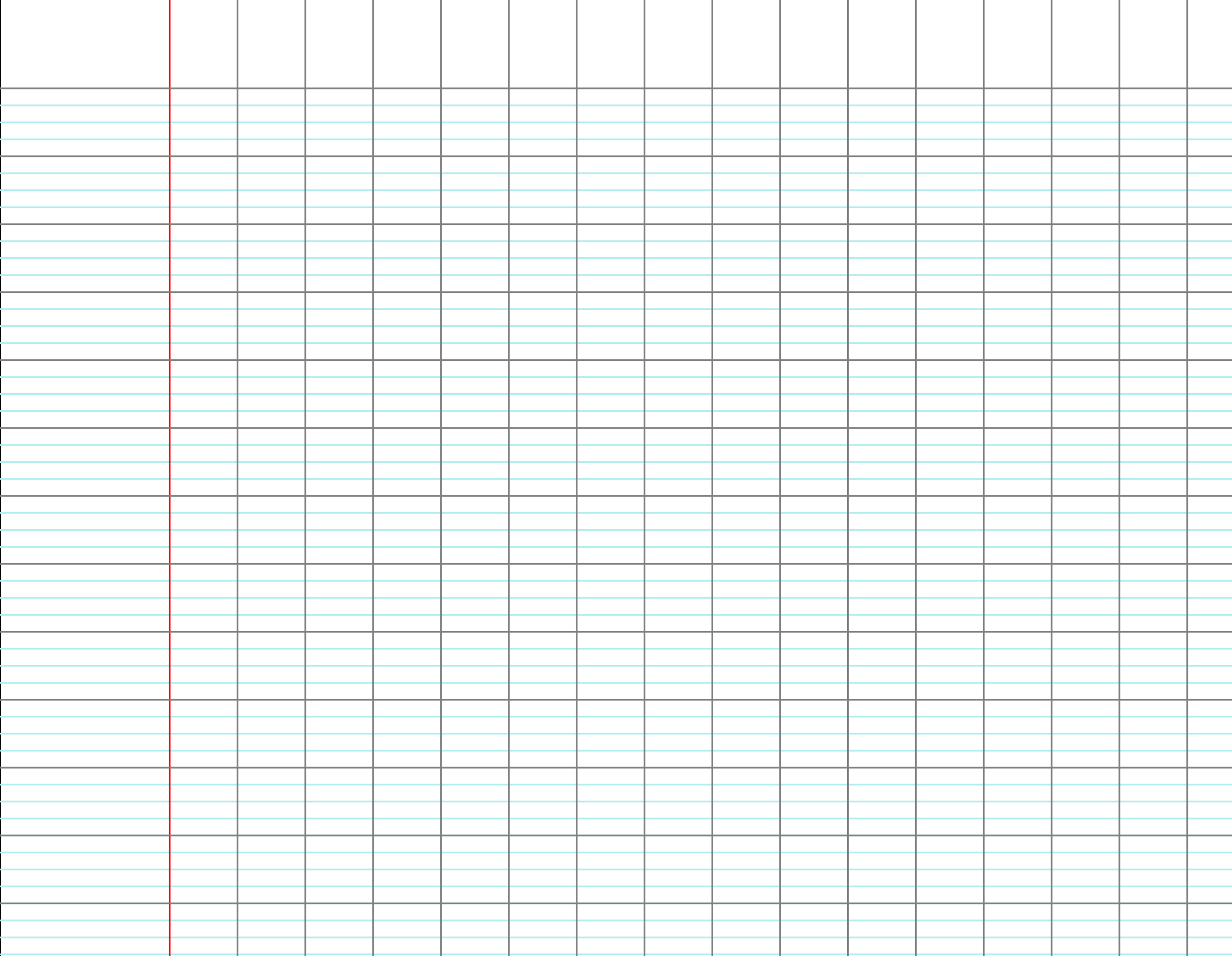 b)
b)
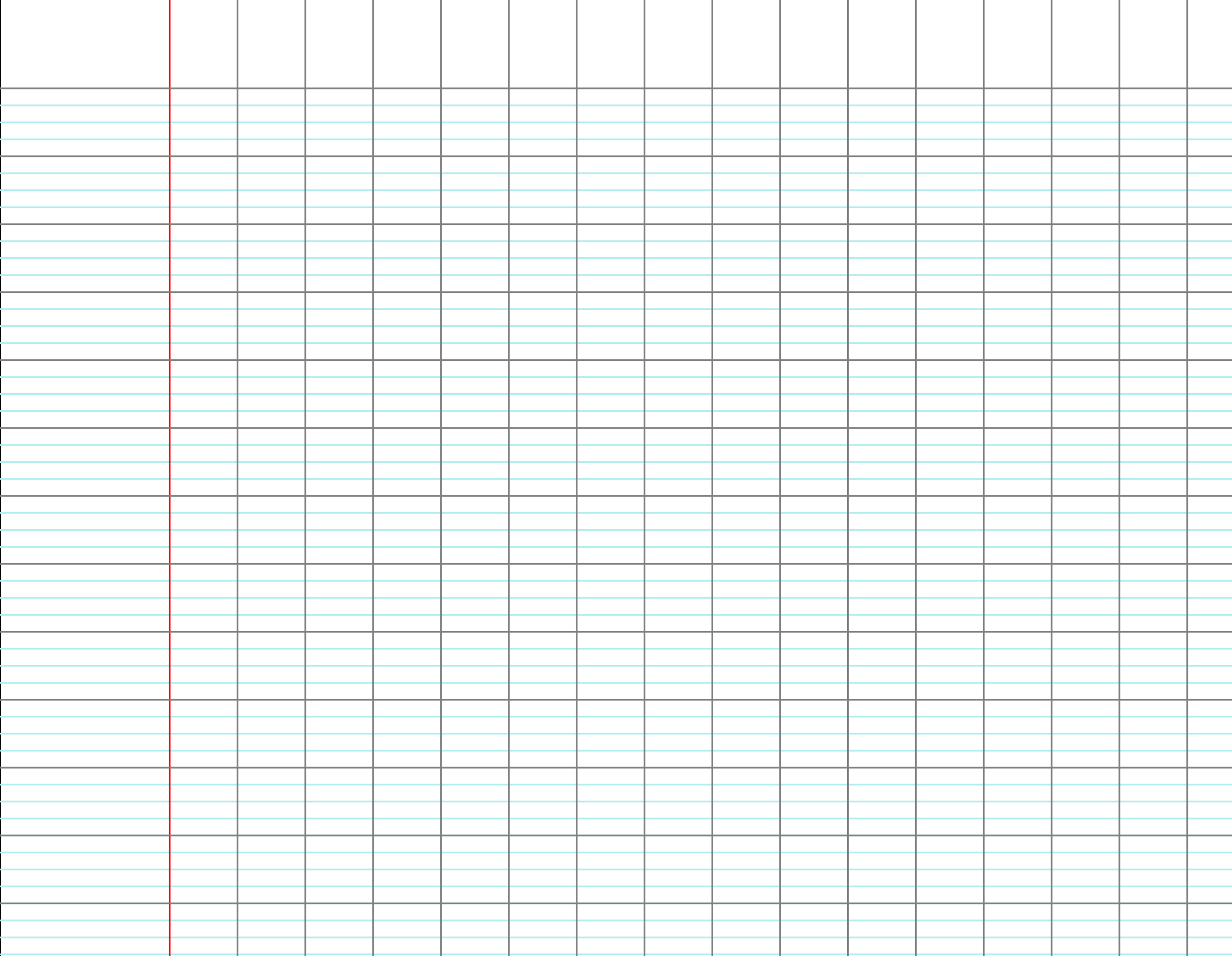 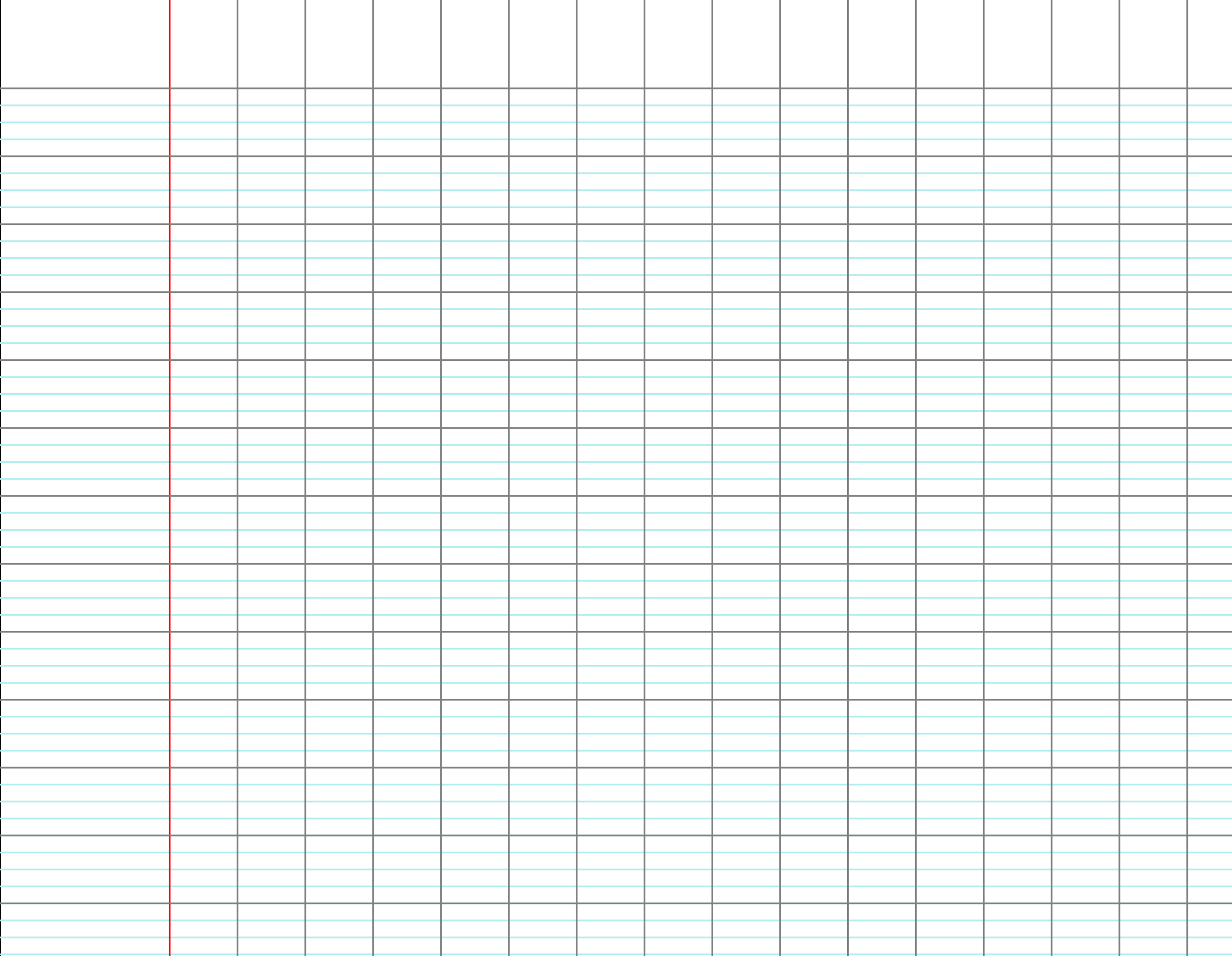 c)
c)
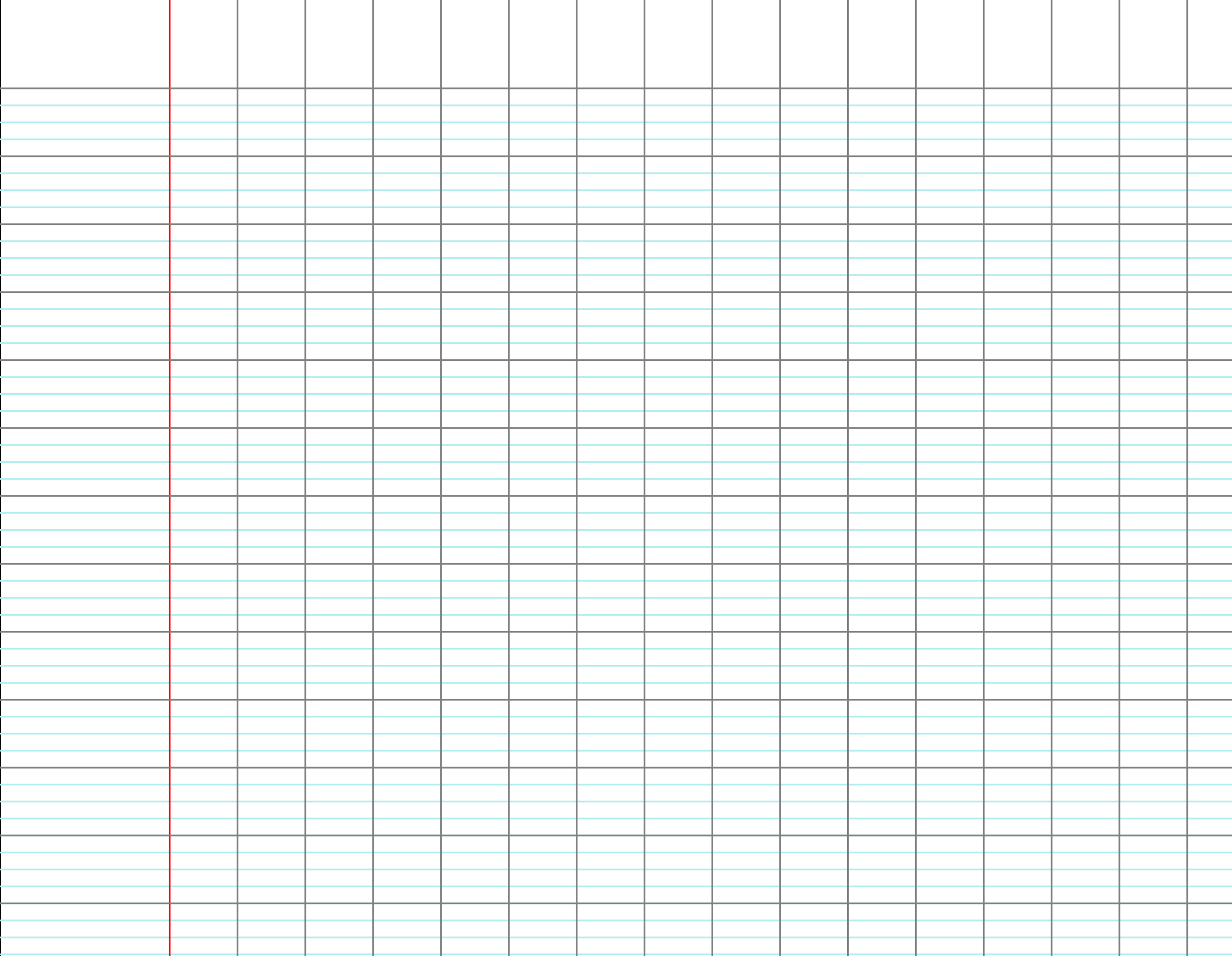 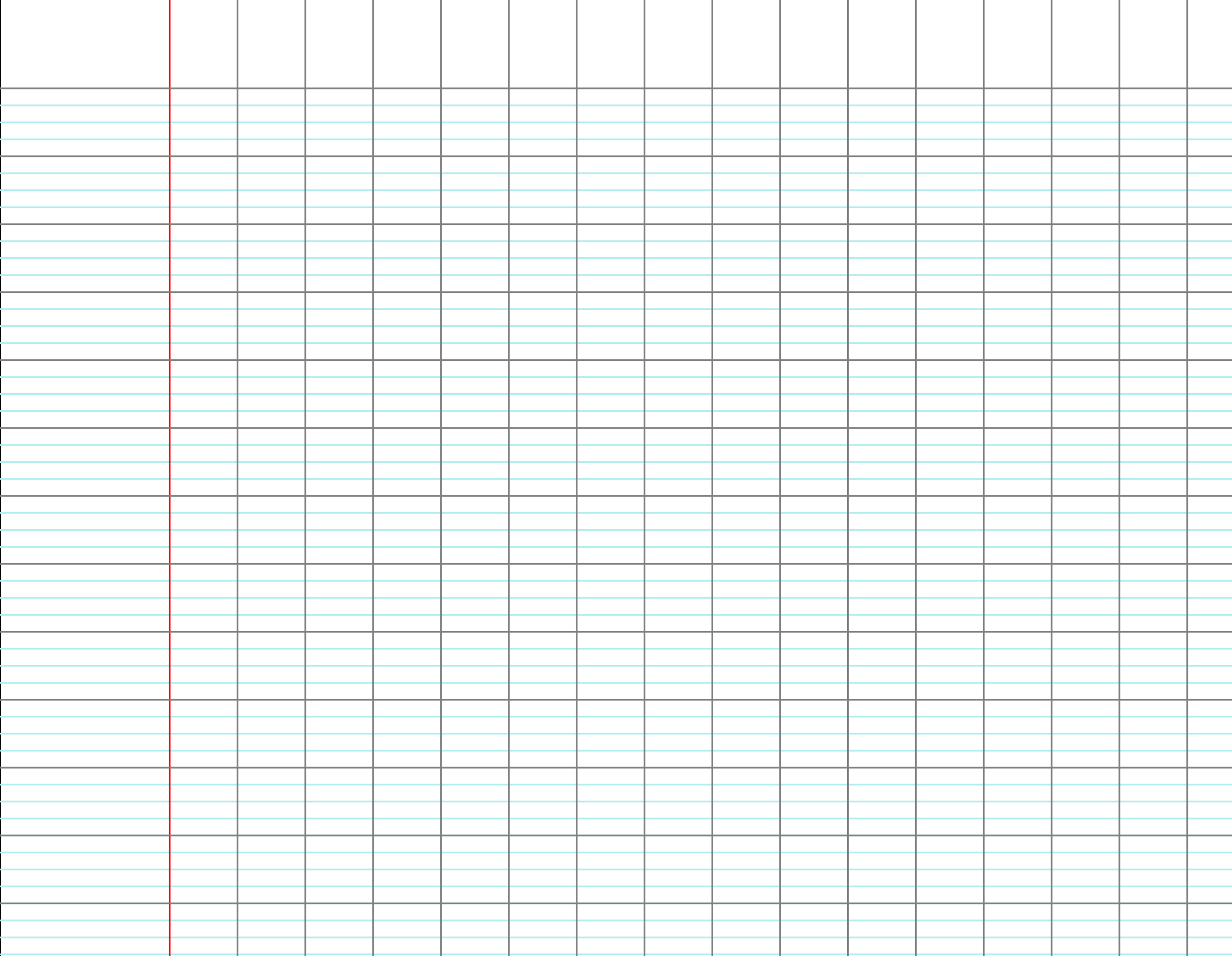 d)
d)
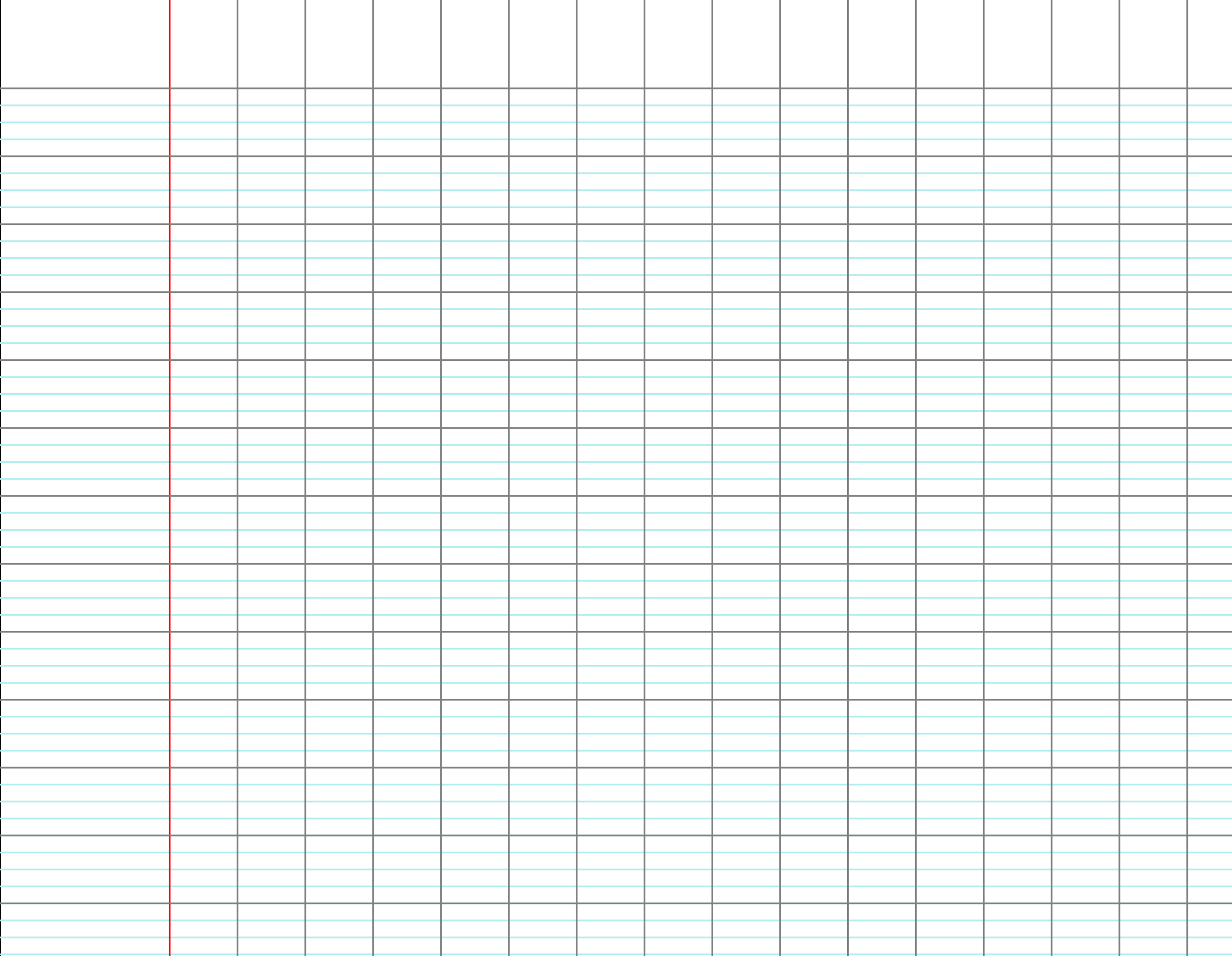 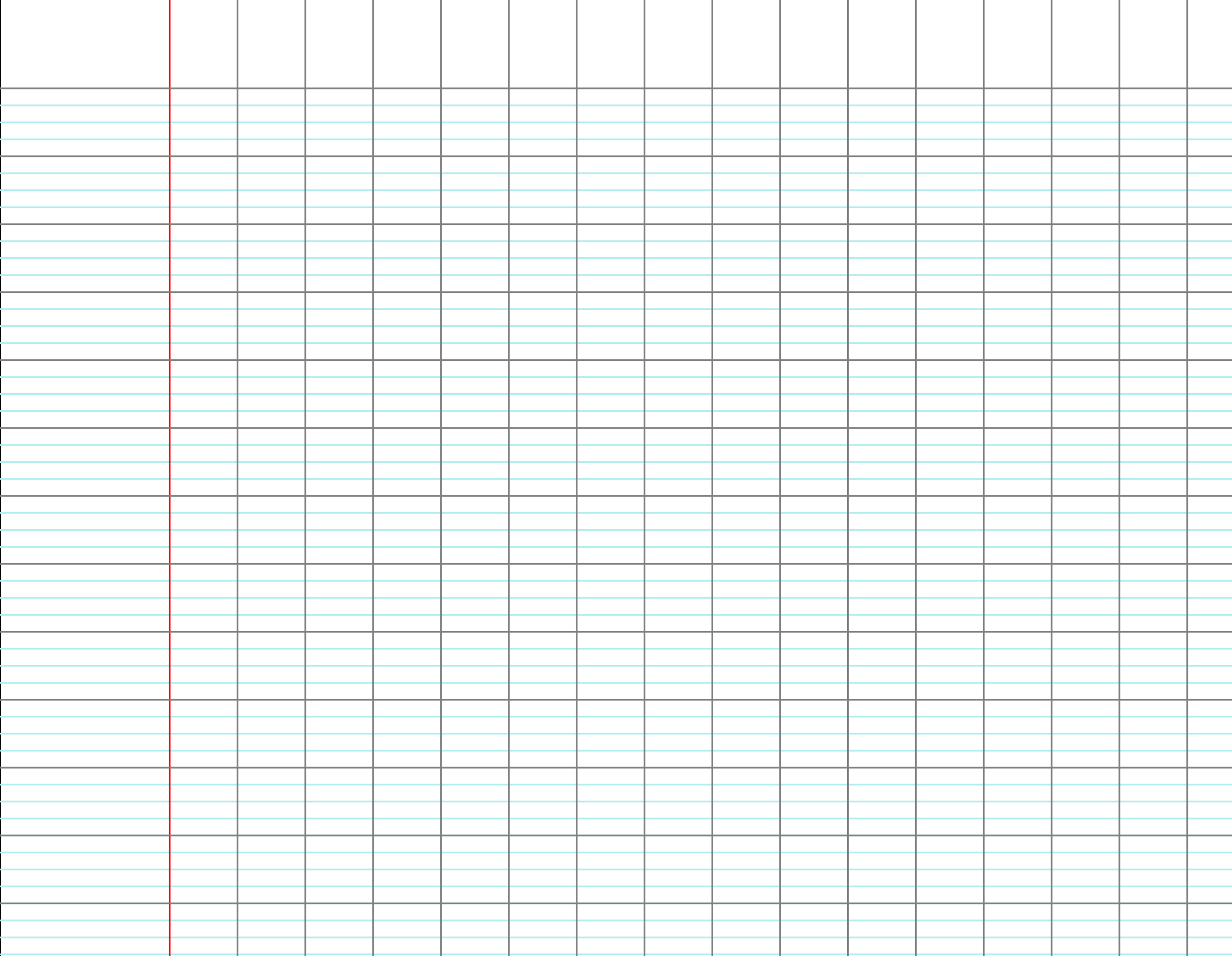 e)
e)
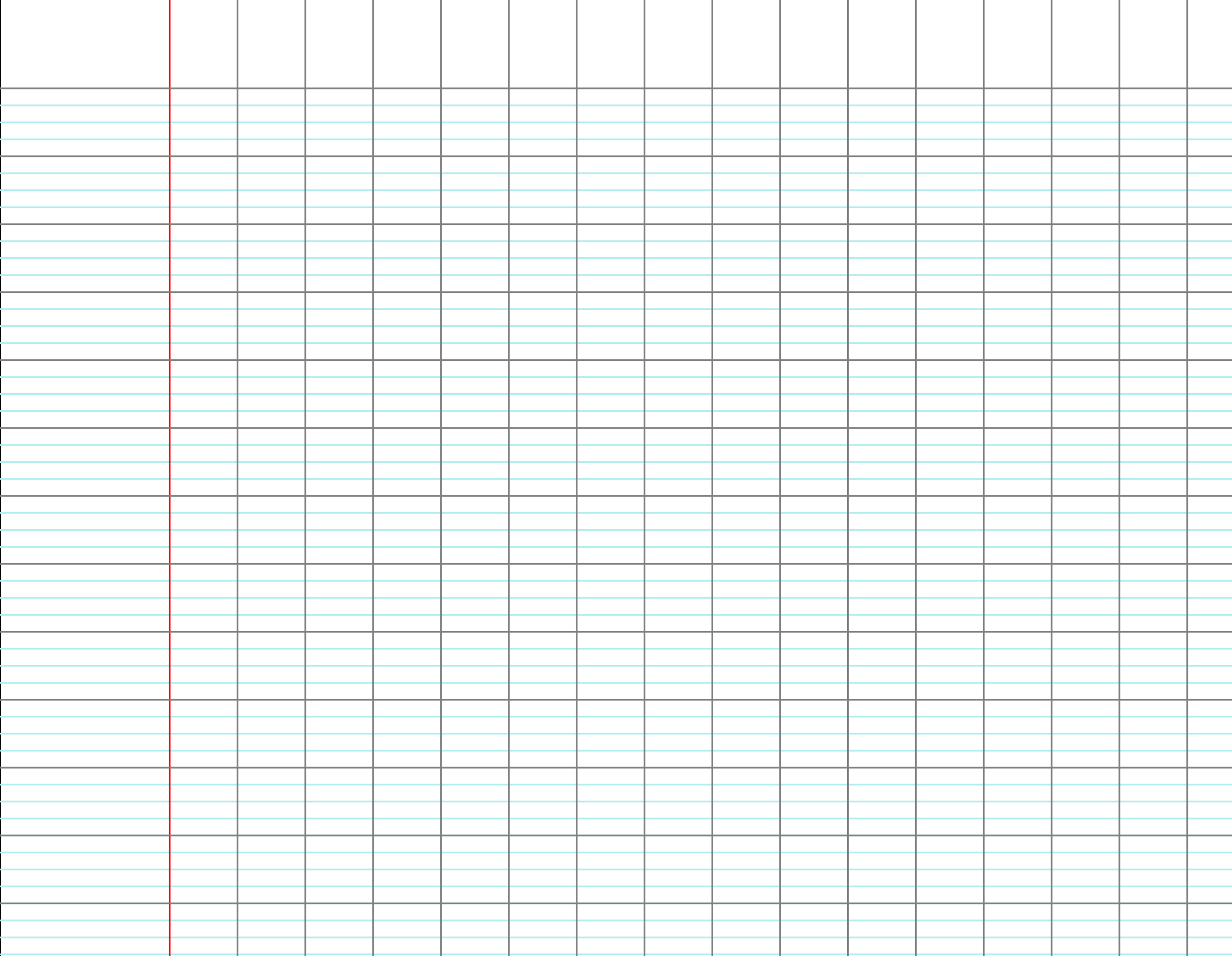 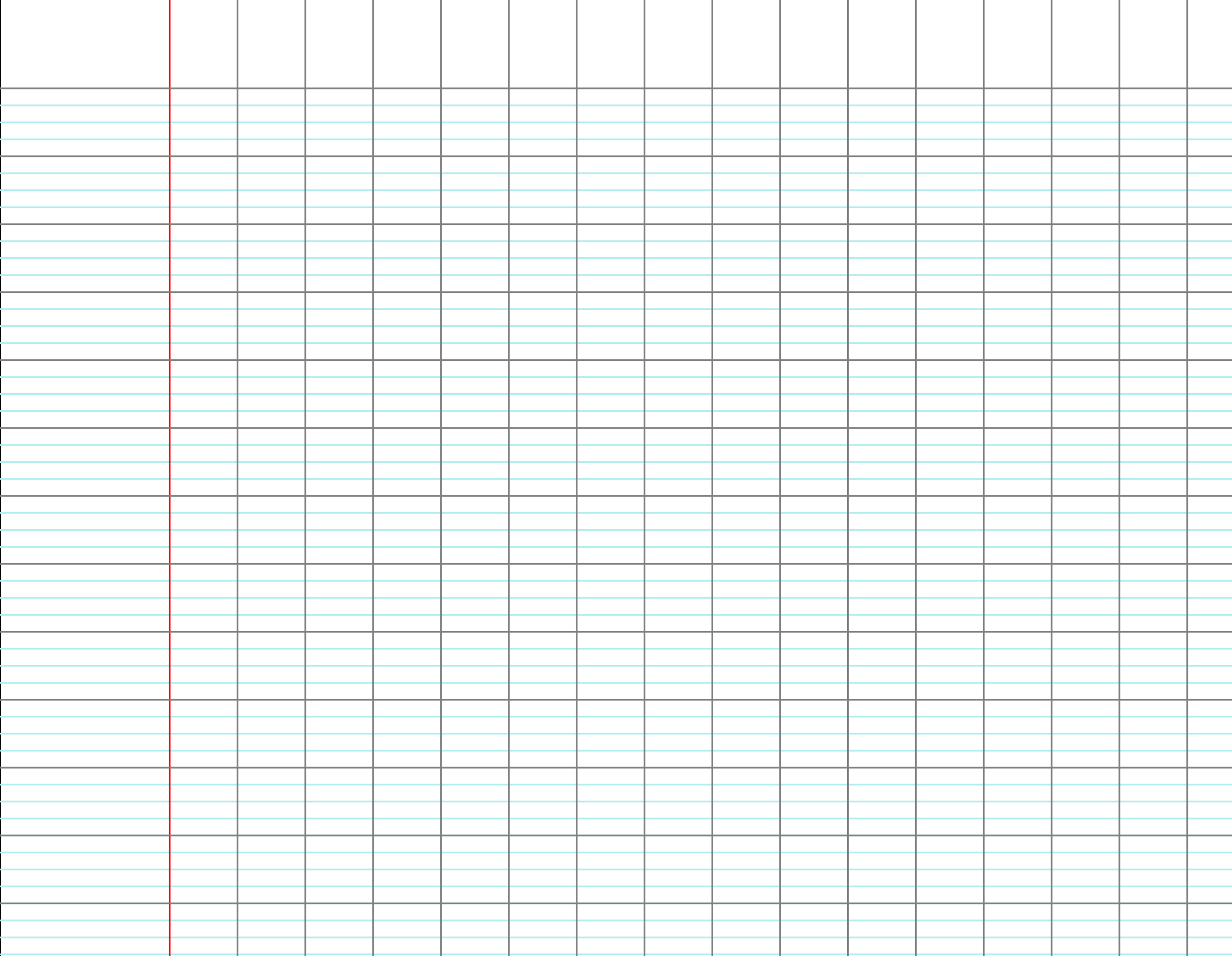 f)
f)
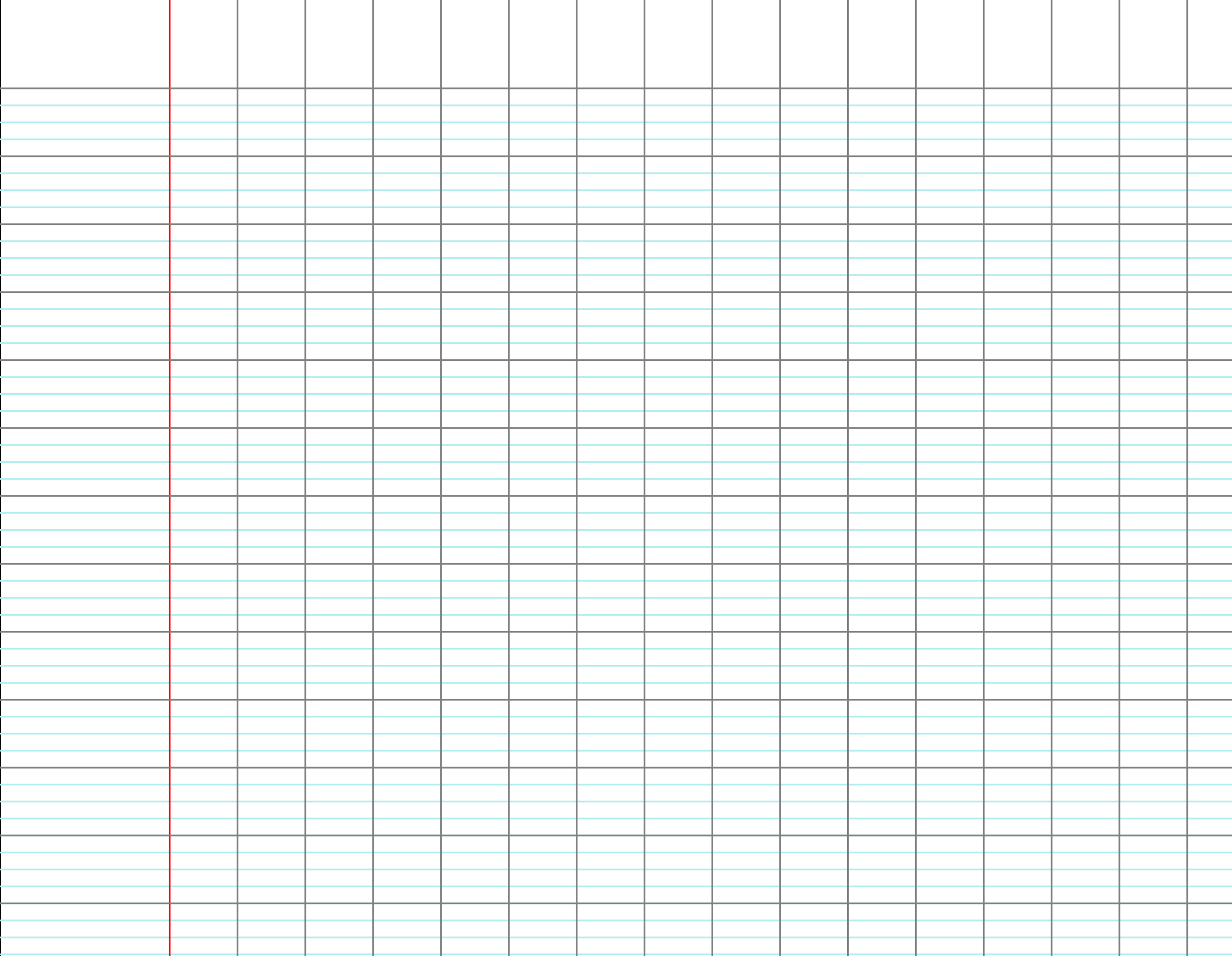 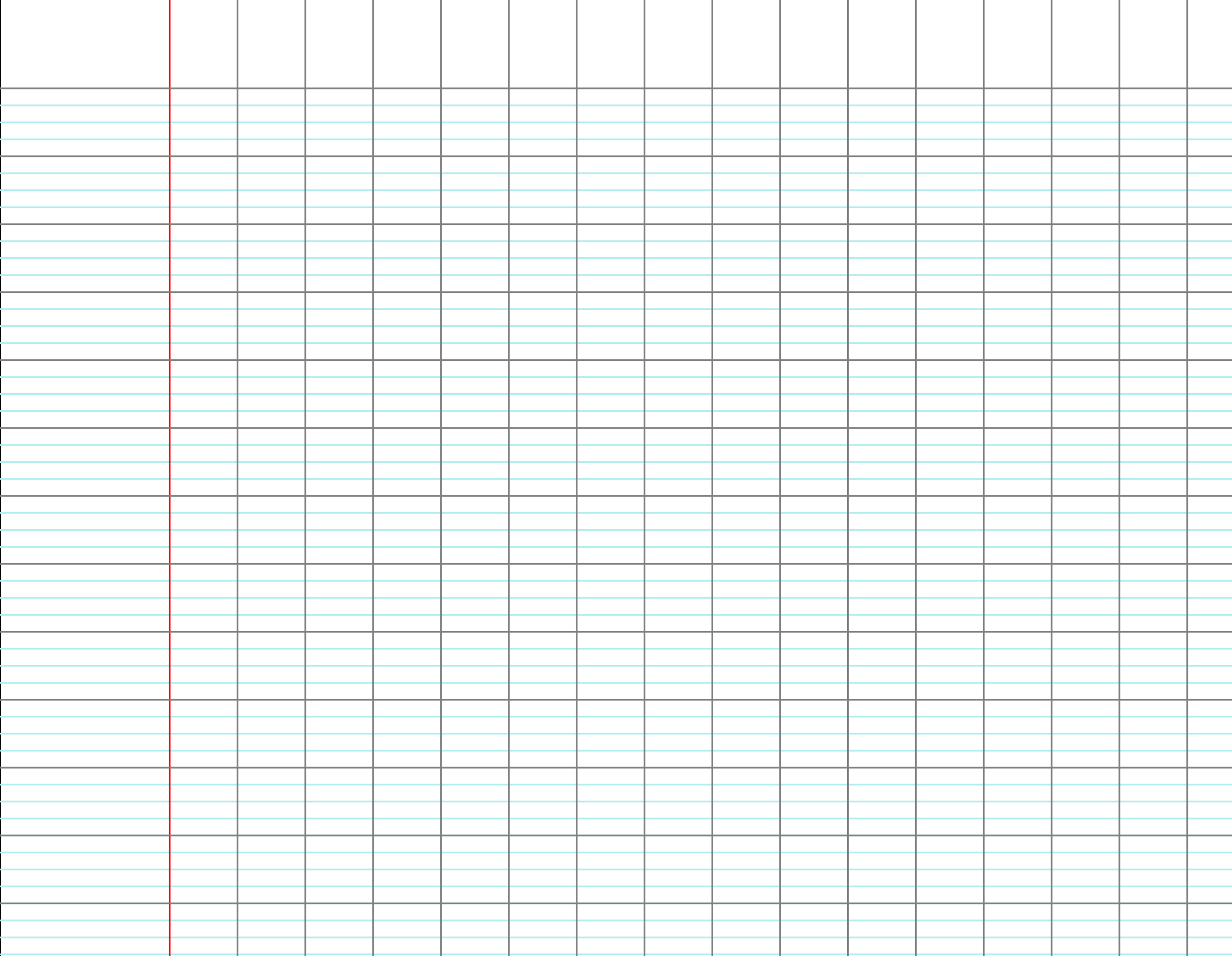 [Speaker Notes: F2 – ligne B]
CM2
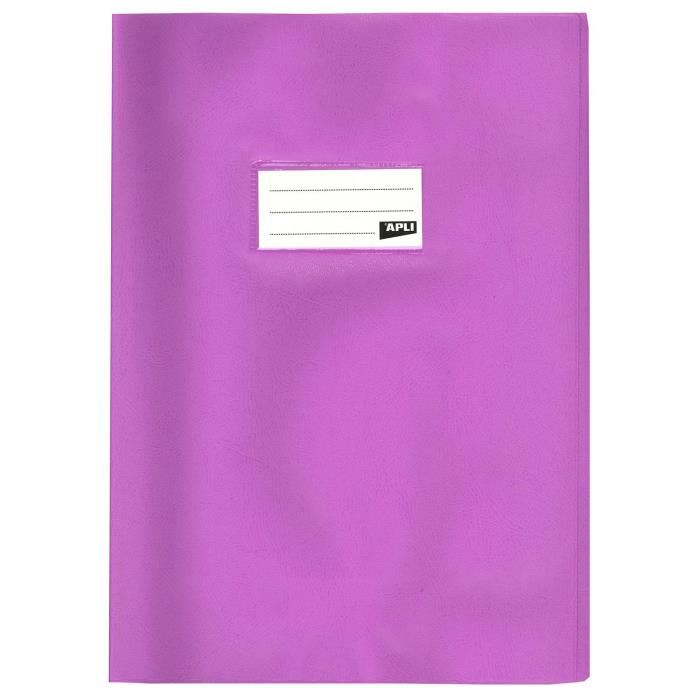 CM1
Cahier du jour
J’écris les fractions  en chiffres.
a)
a)
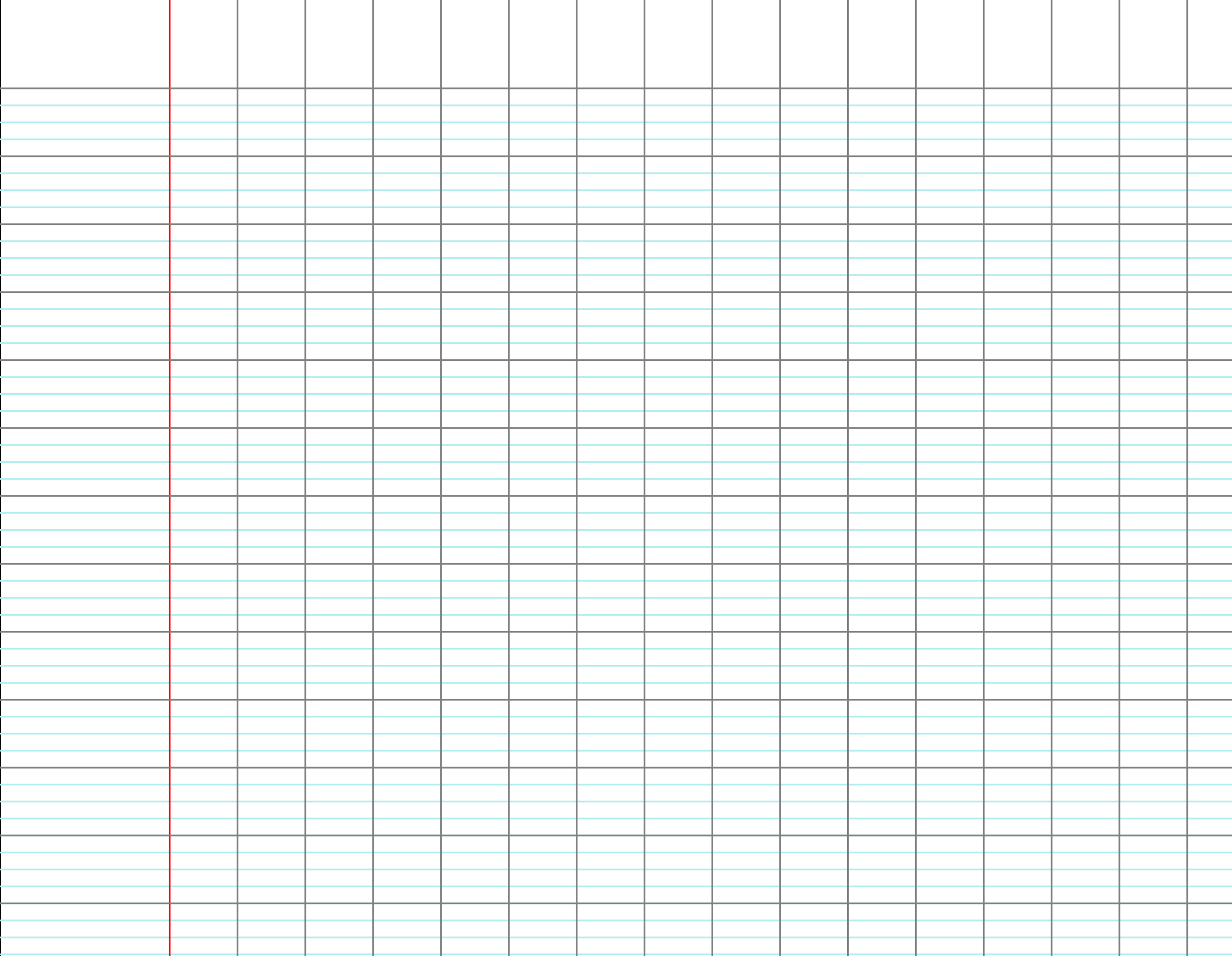 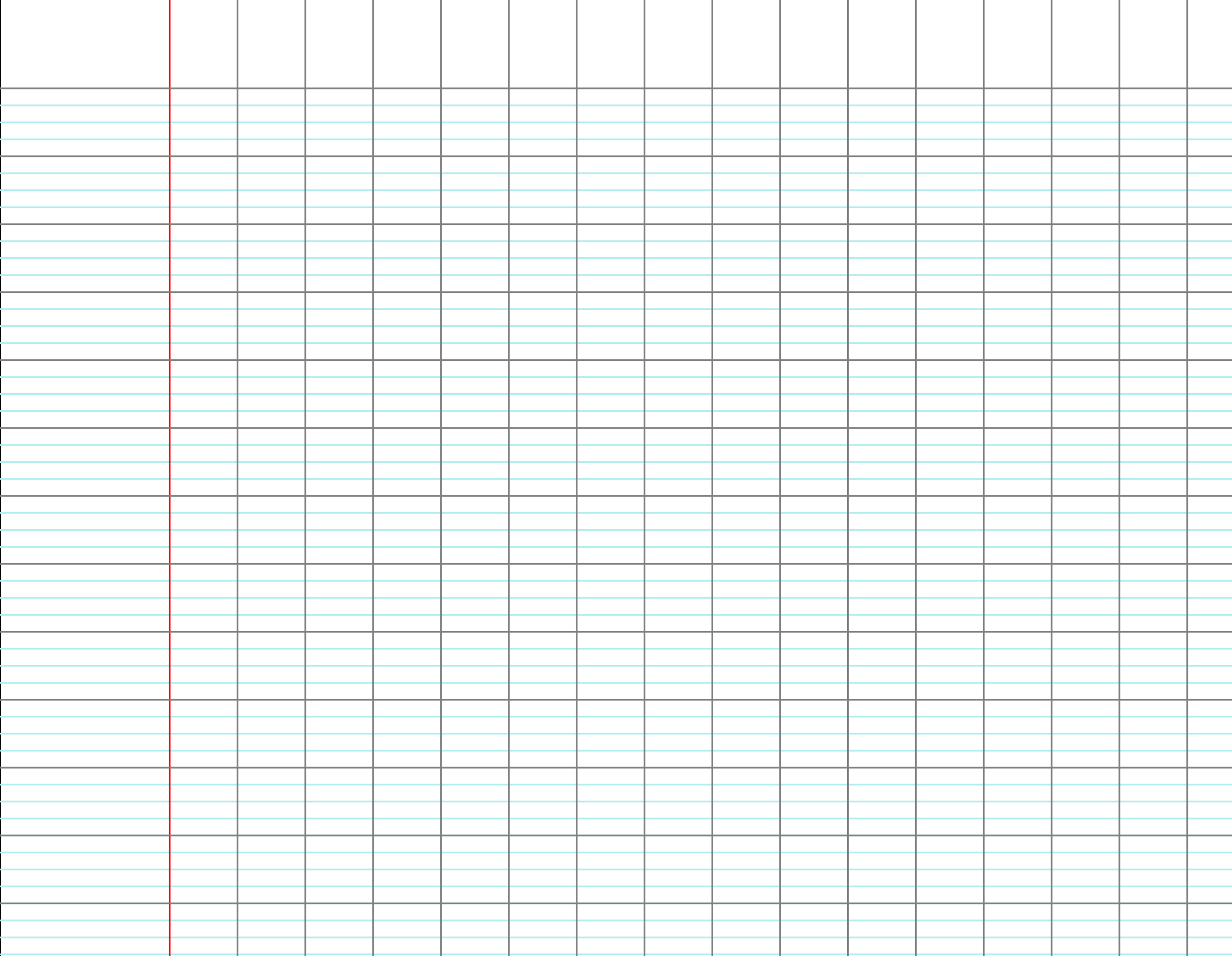 b)
b)
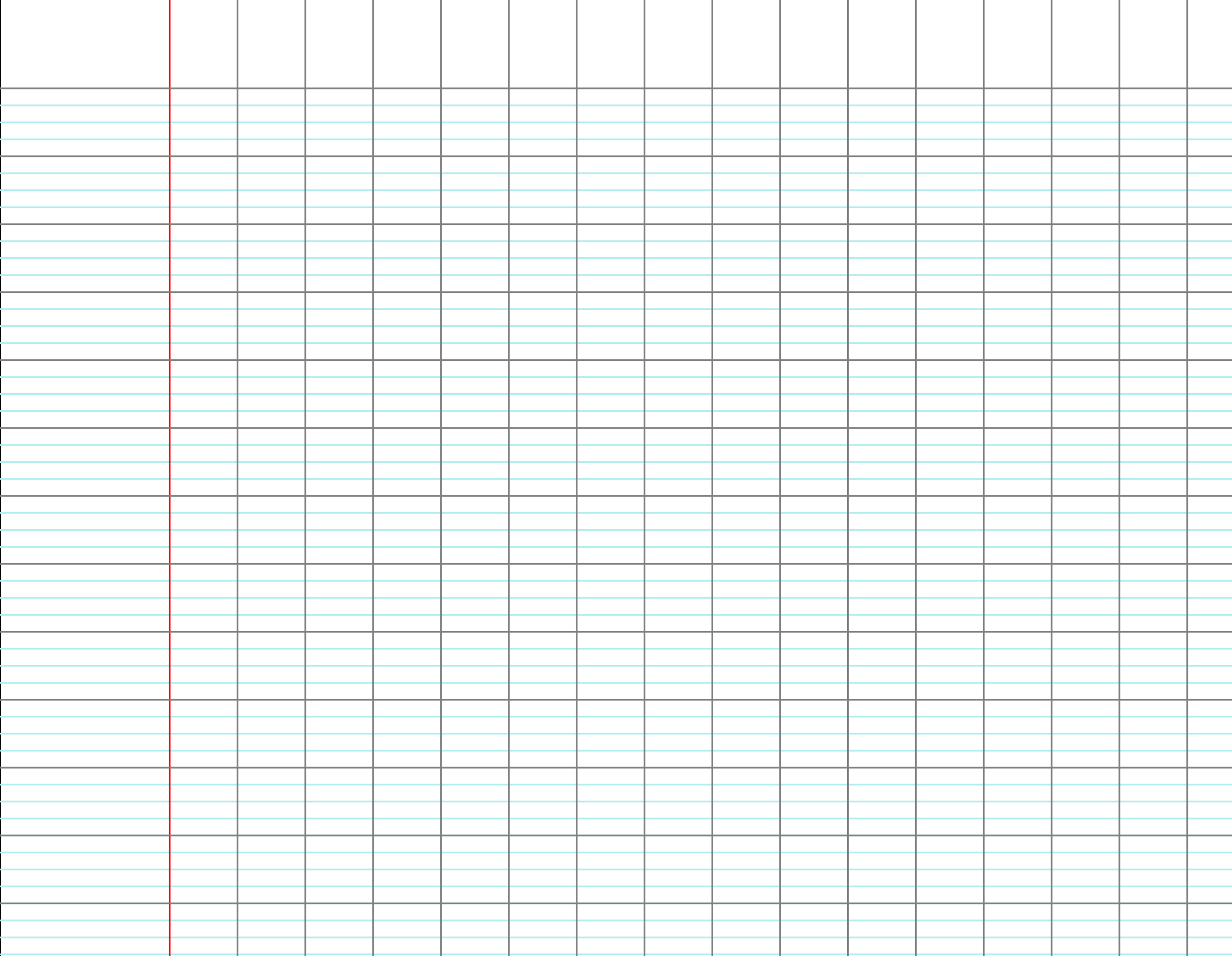 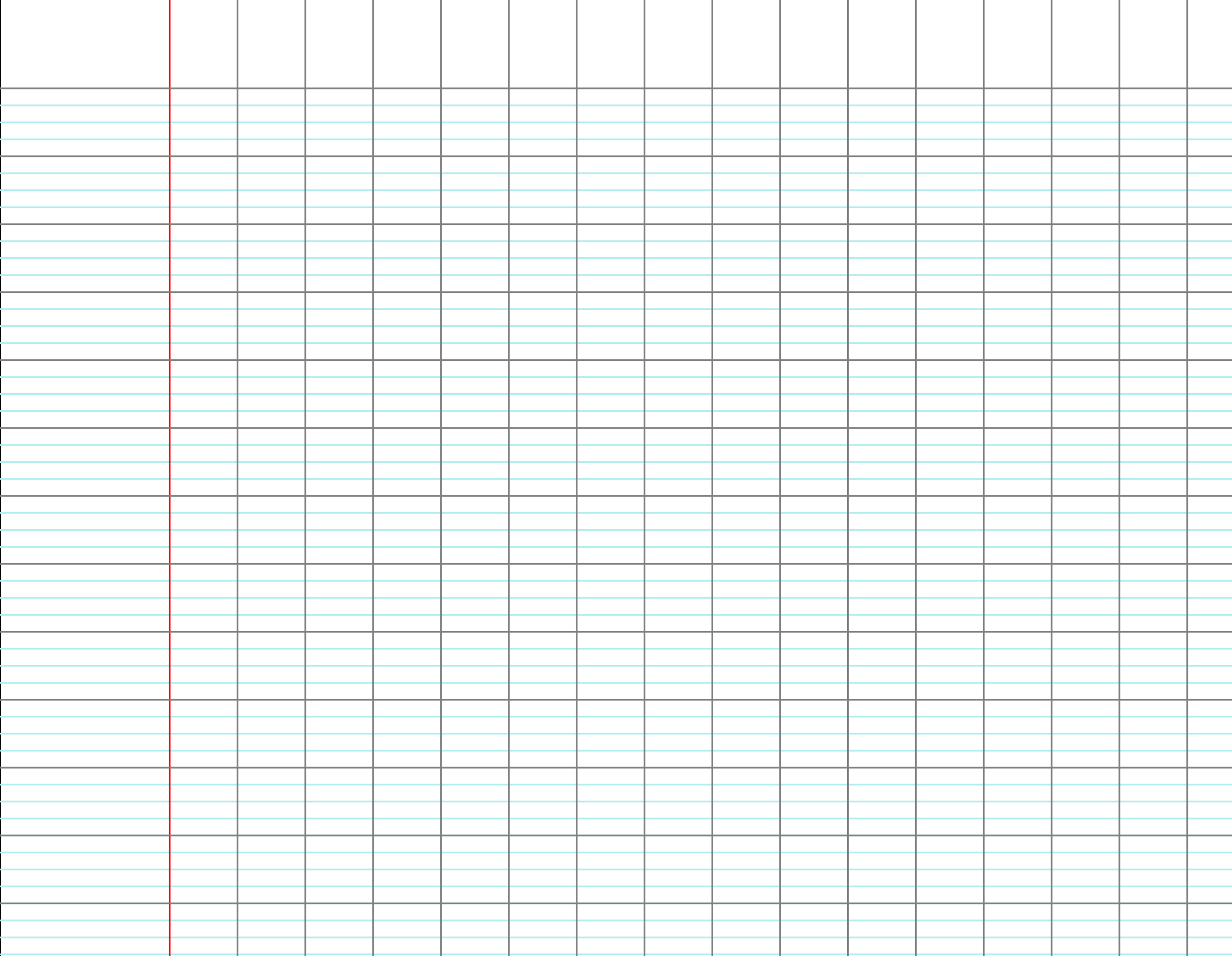 c)
c)
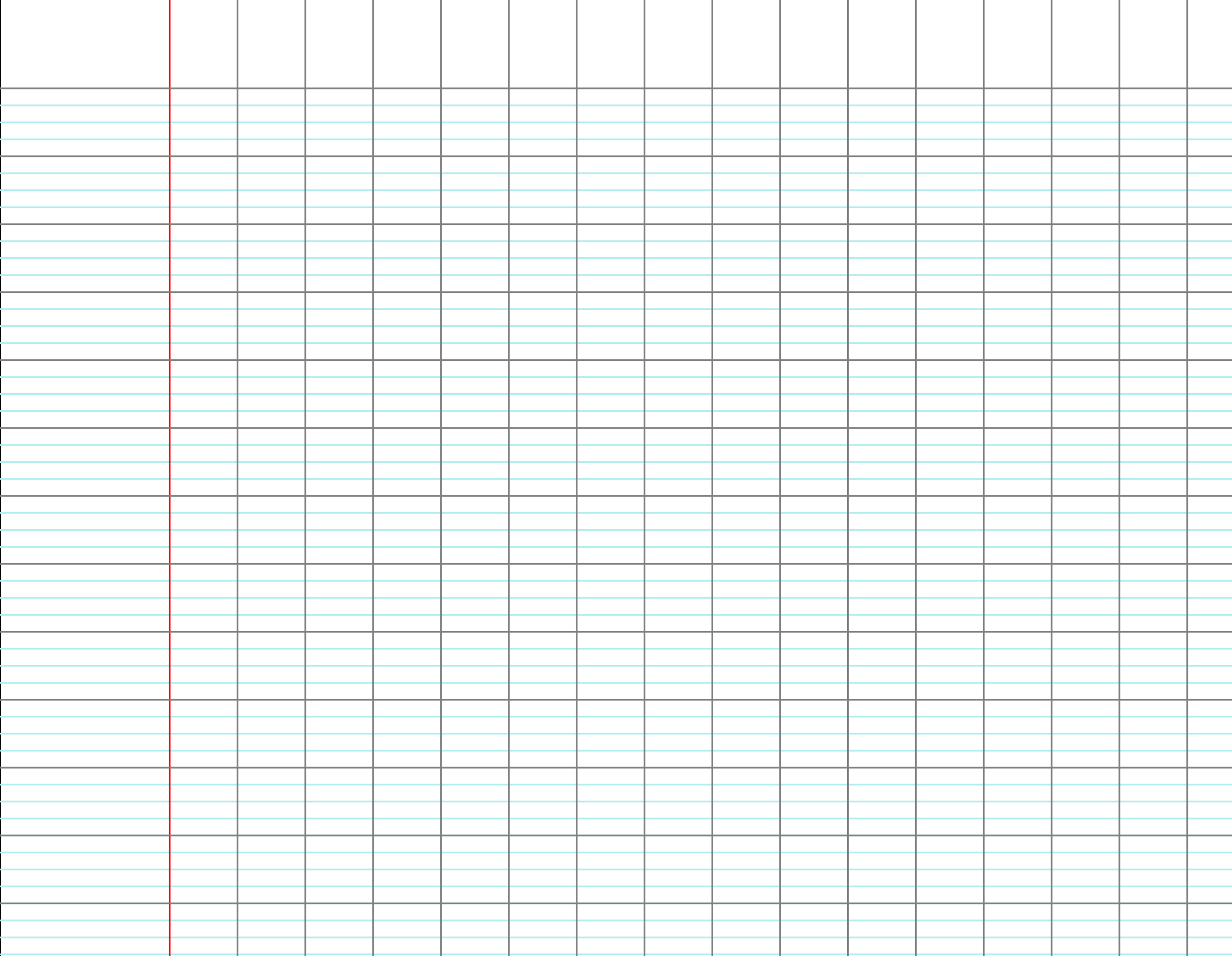 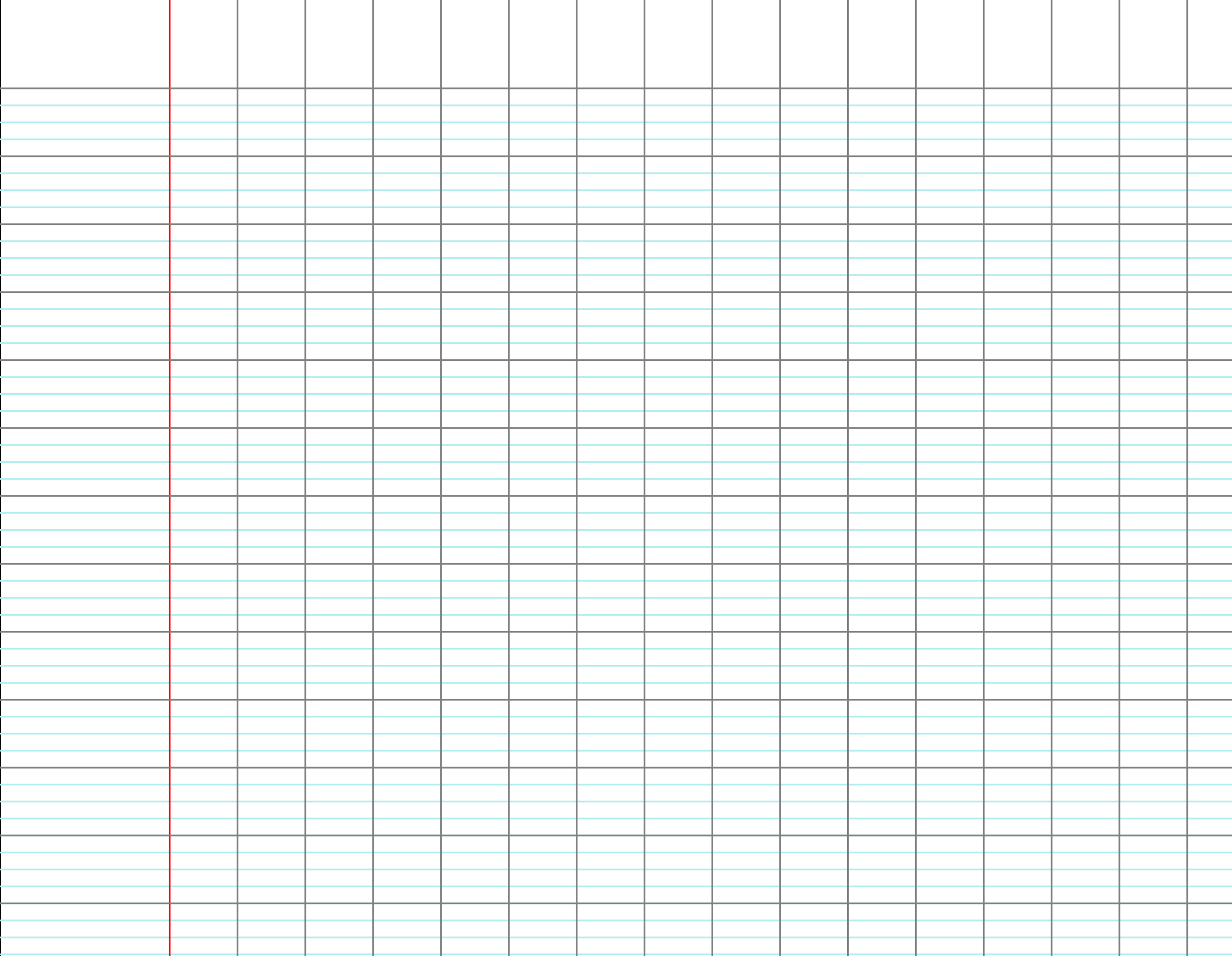 d)
d)
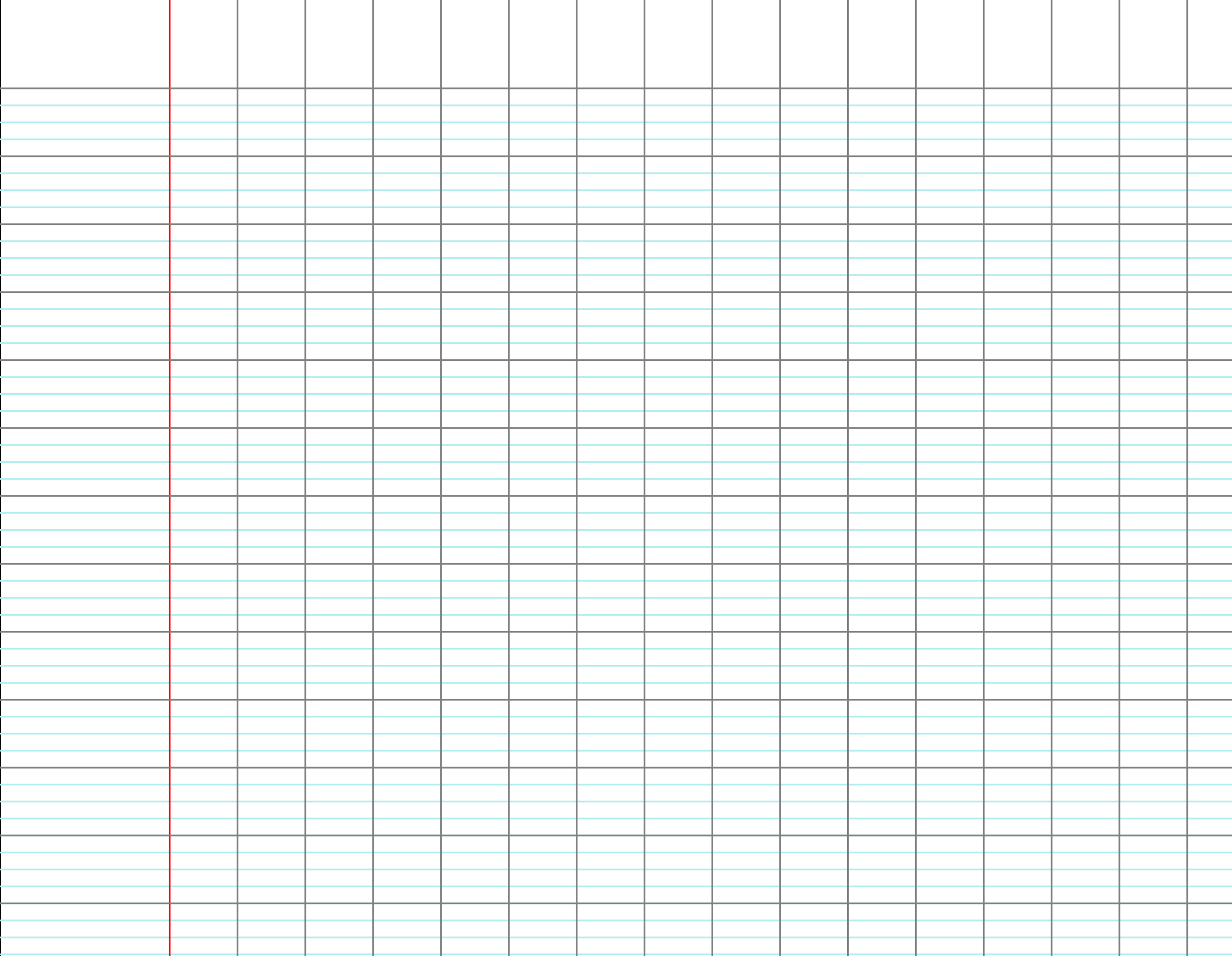 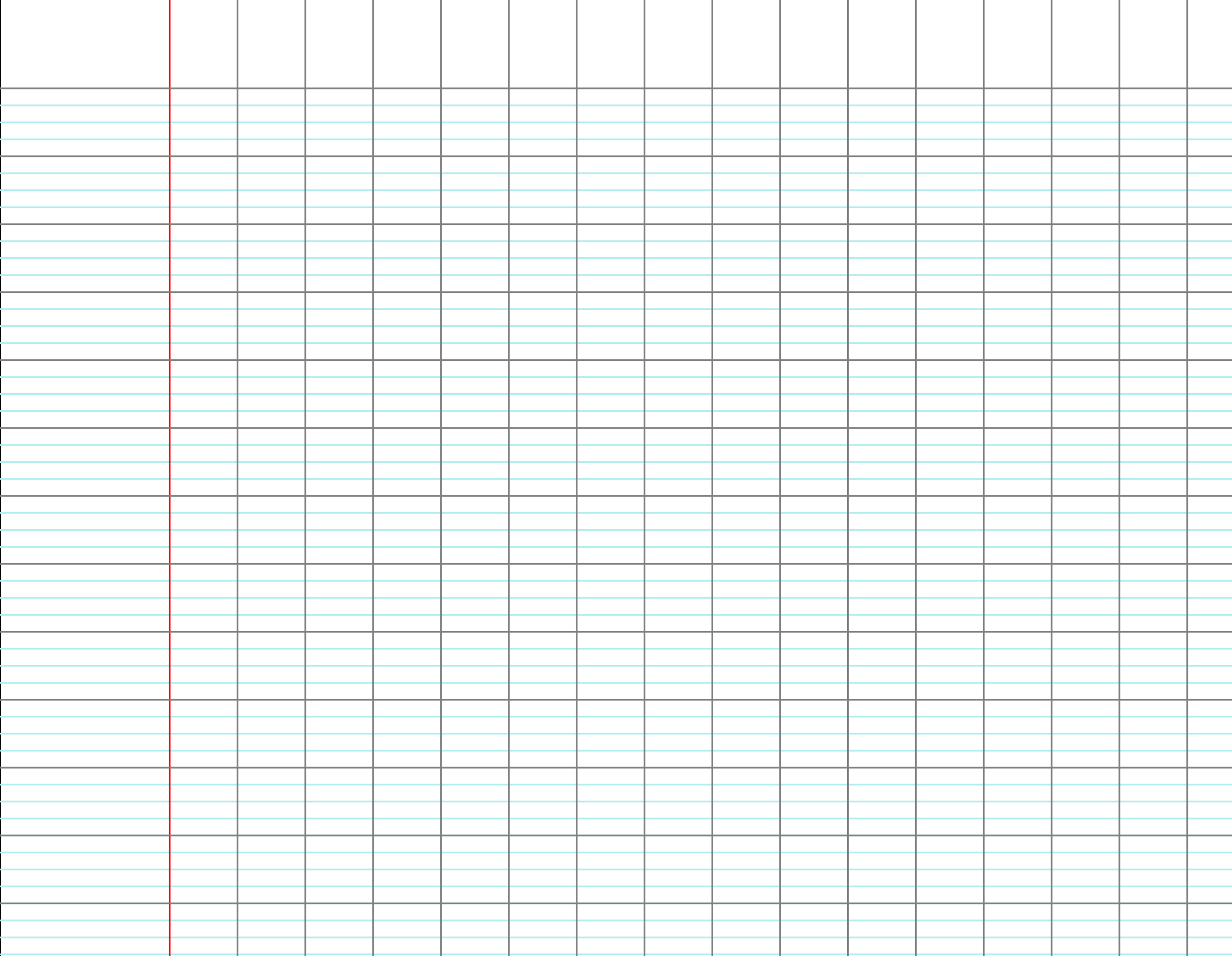 e)
e)
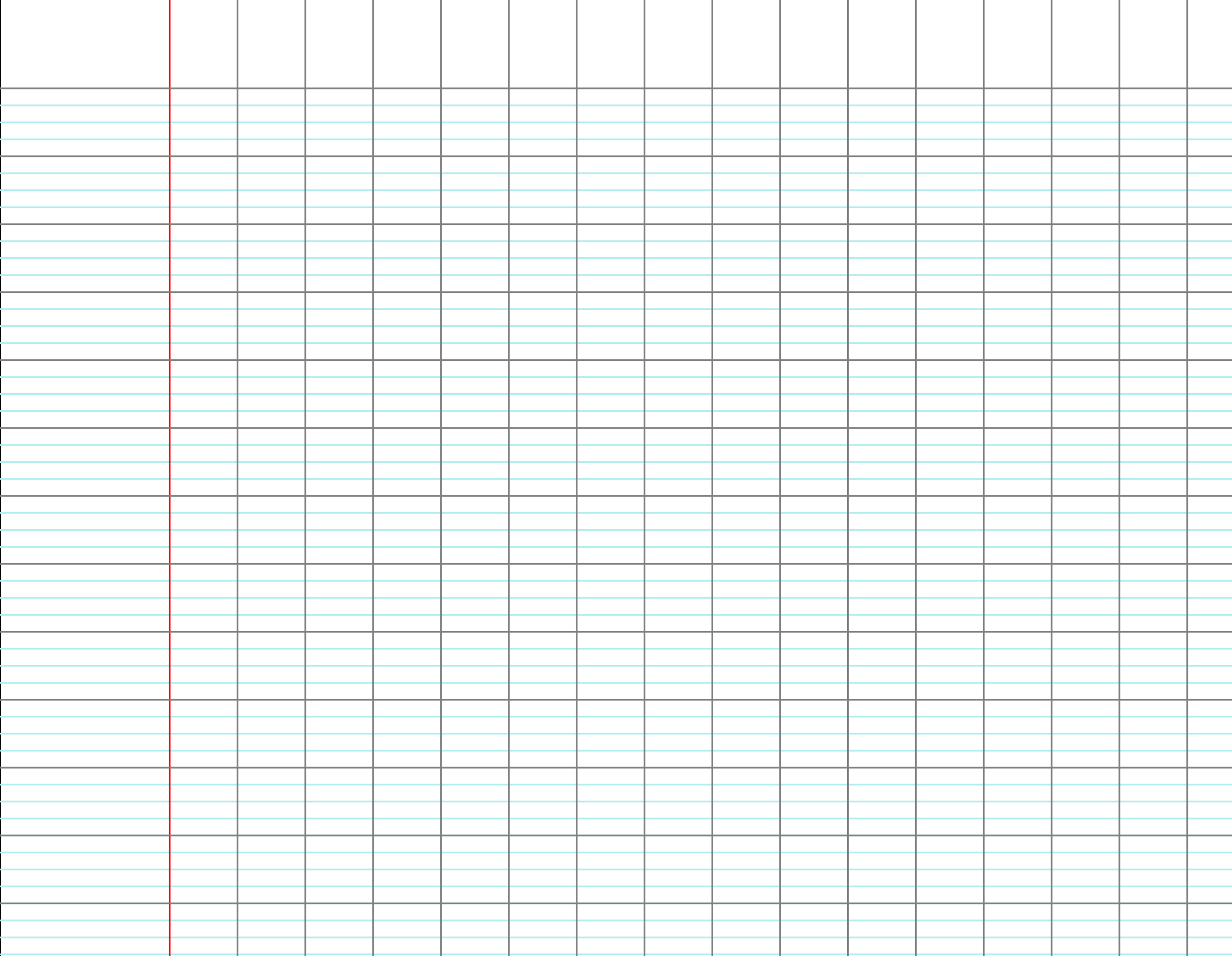 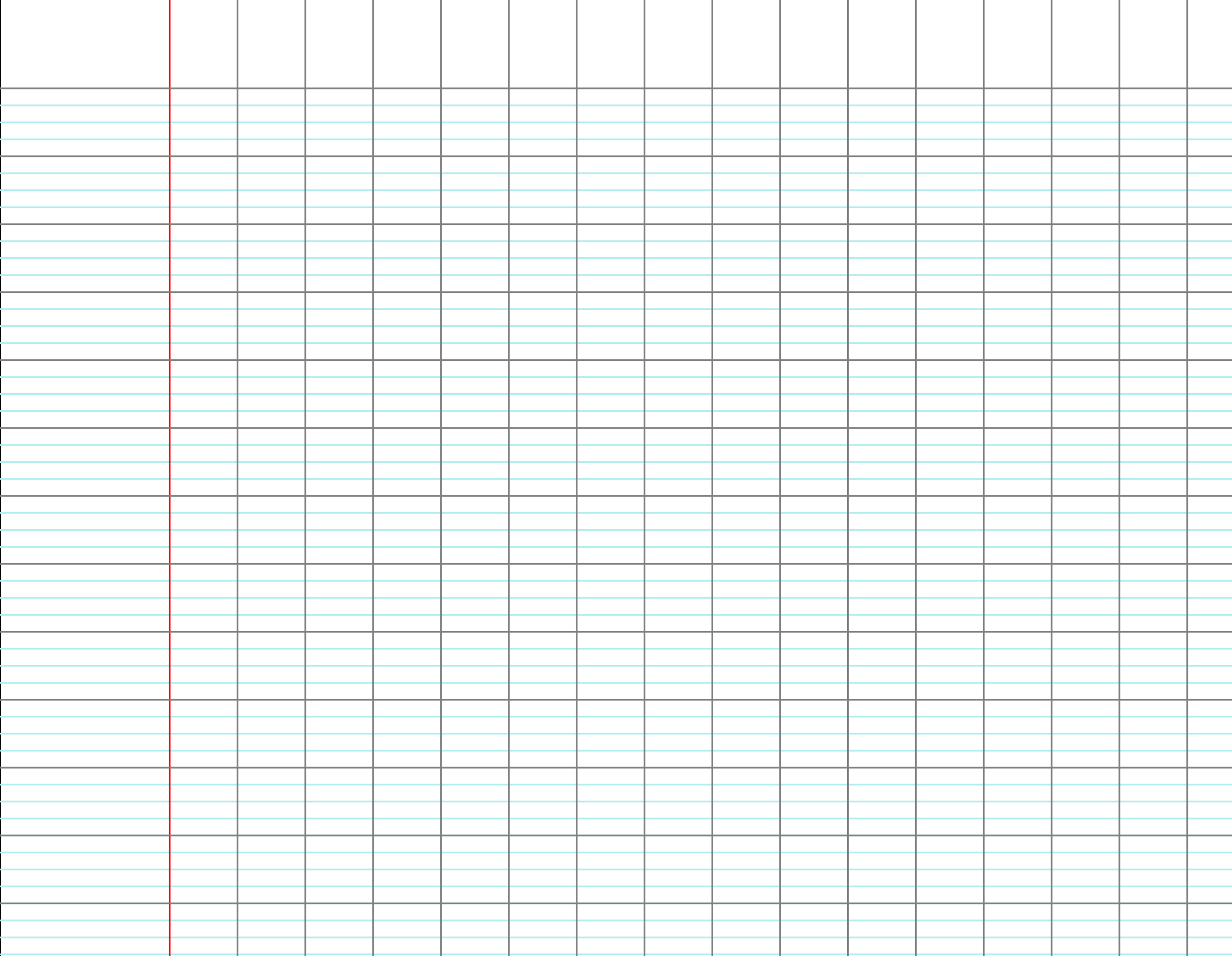 f)
f)
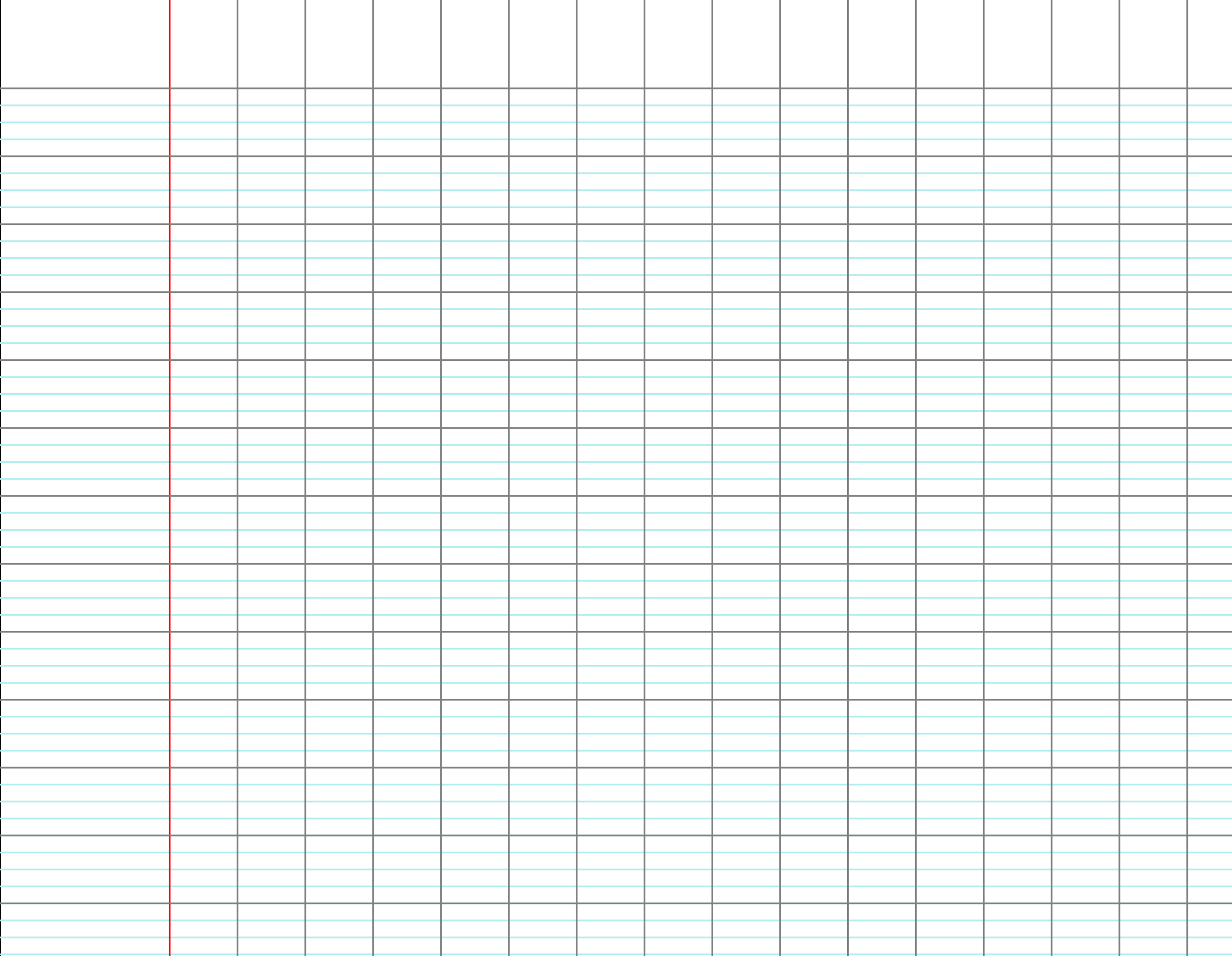 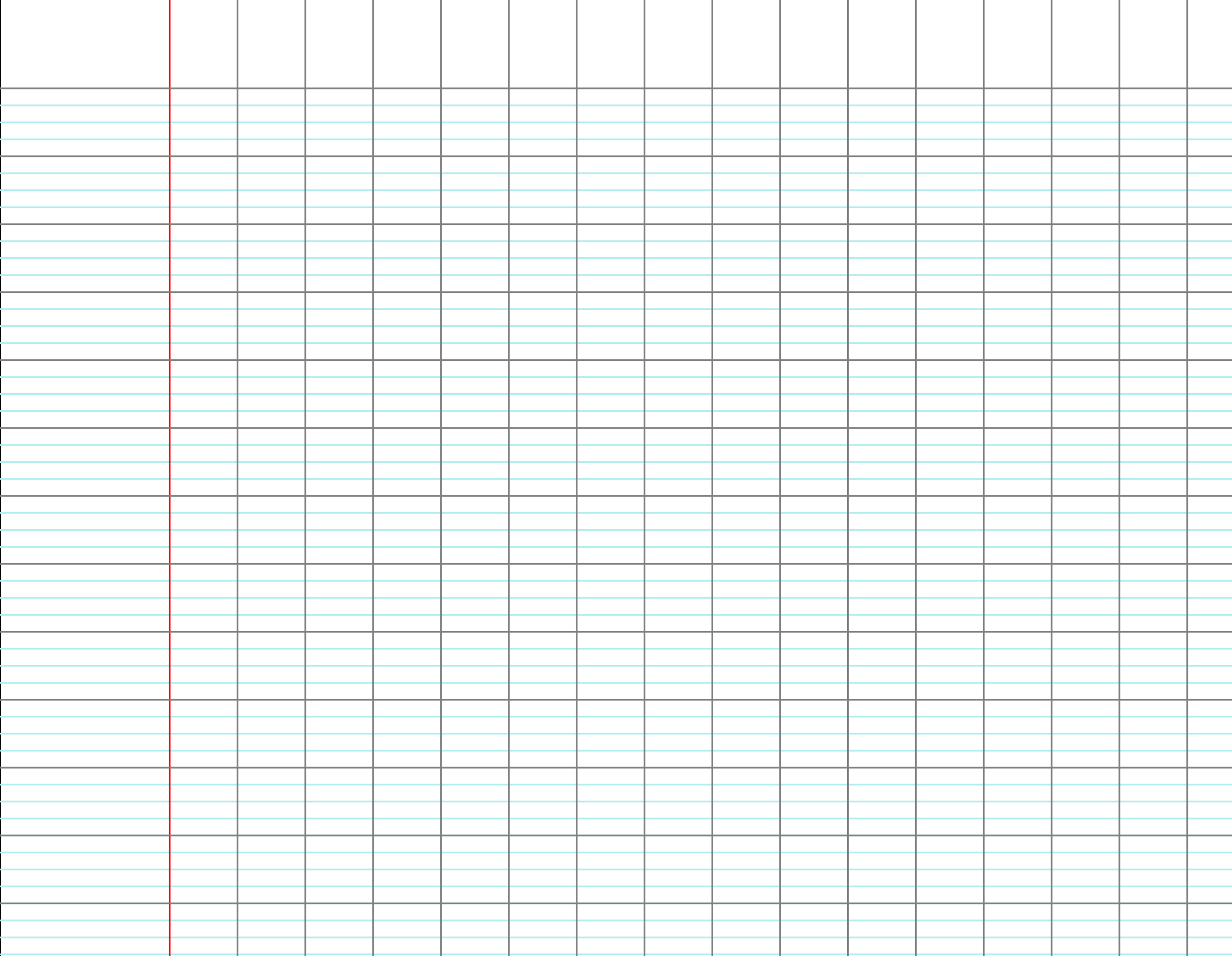 [Speaker Notes: F2 – ligne B]
CM2
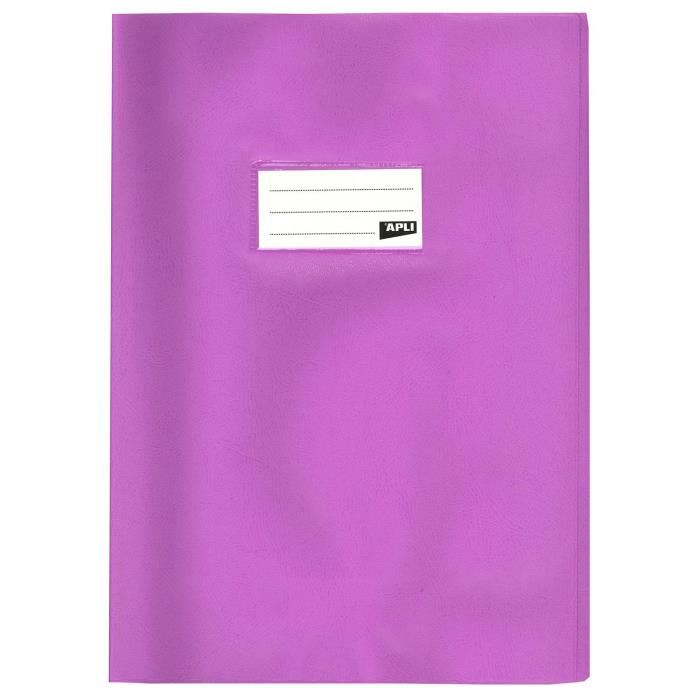 CM1
Cahier du jour
J’écris les fractions  en lettres.
a)
a)
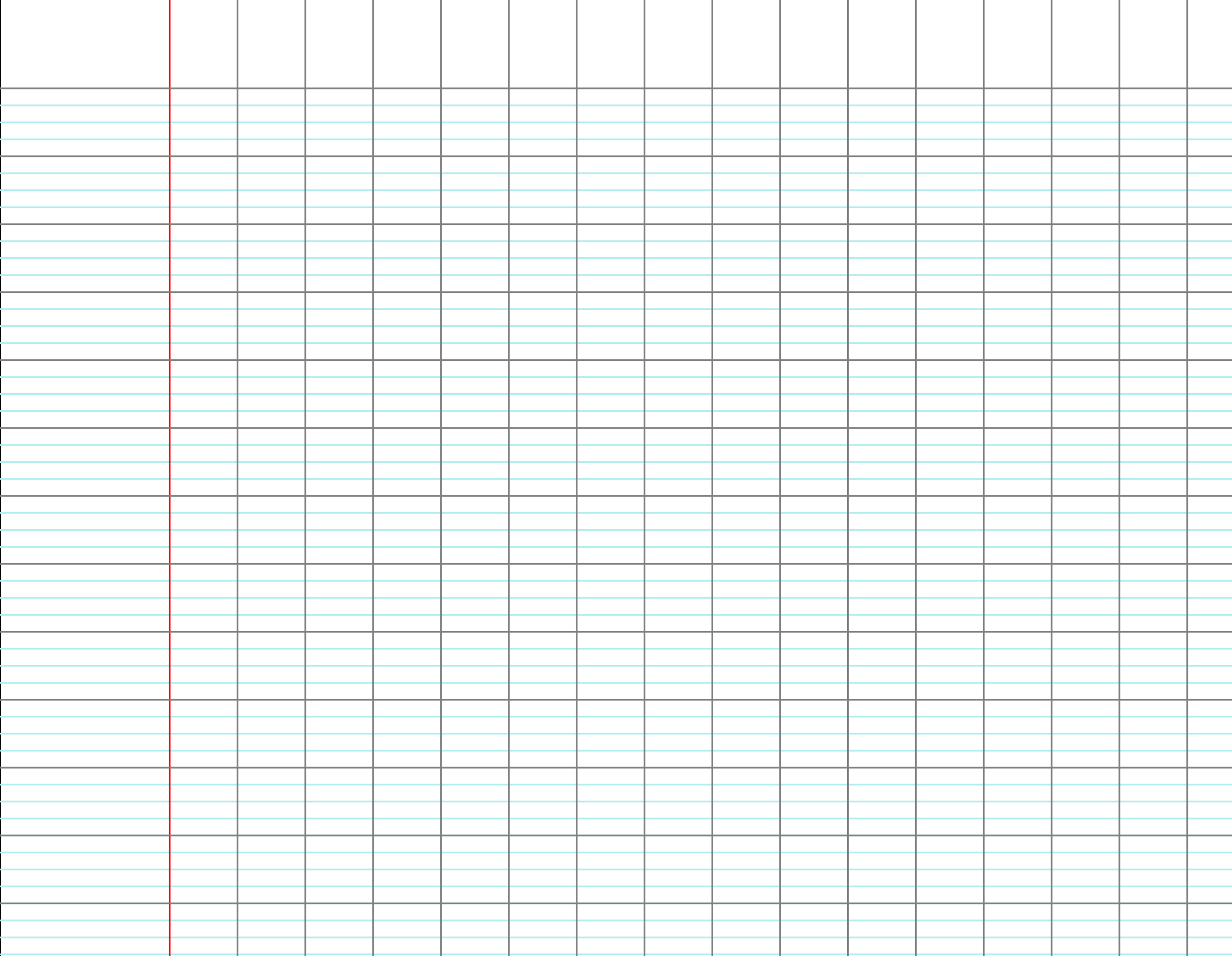 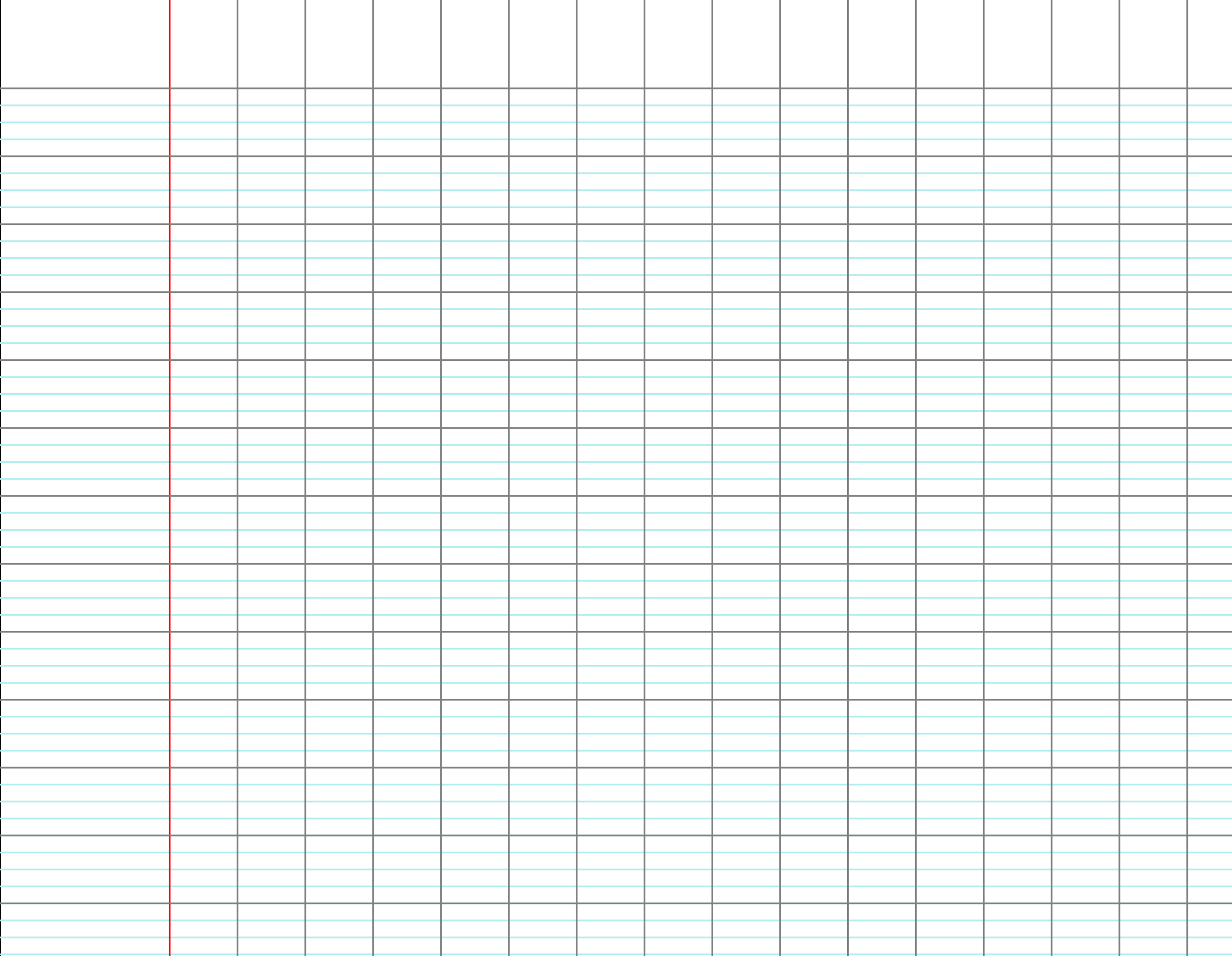 b)
b)
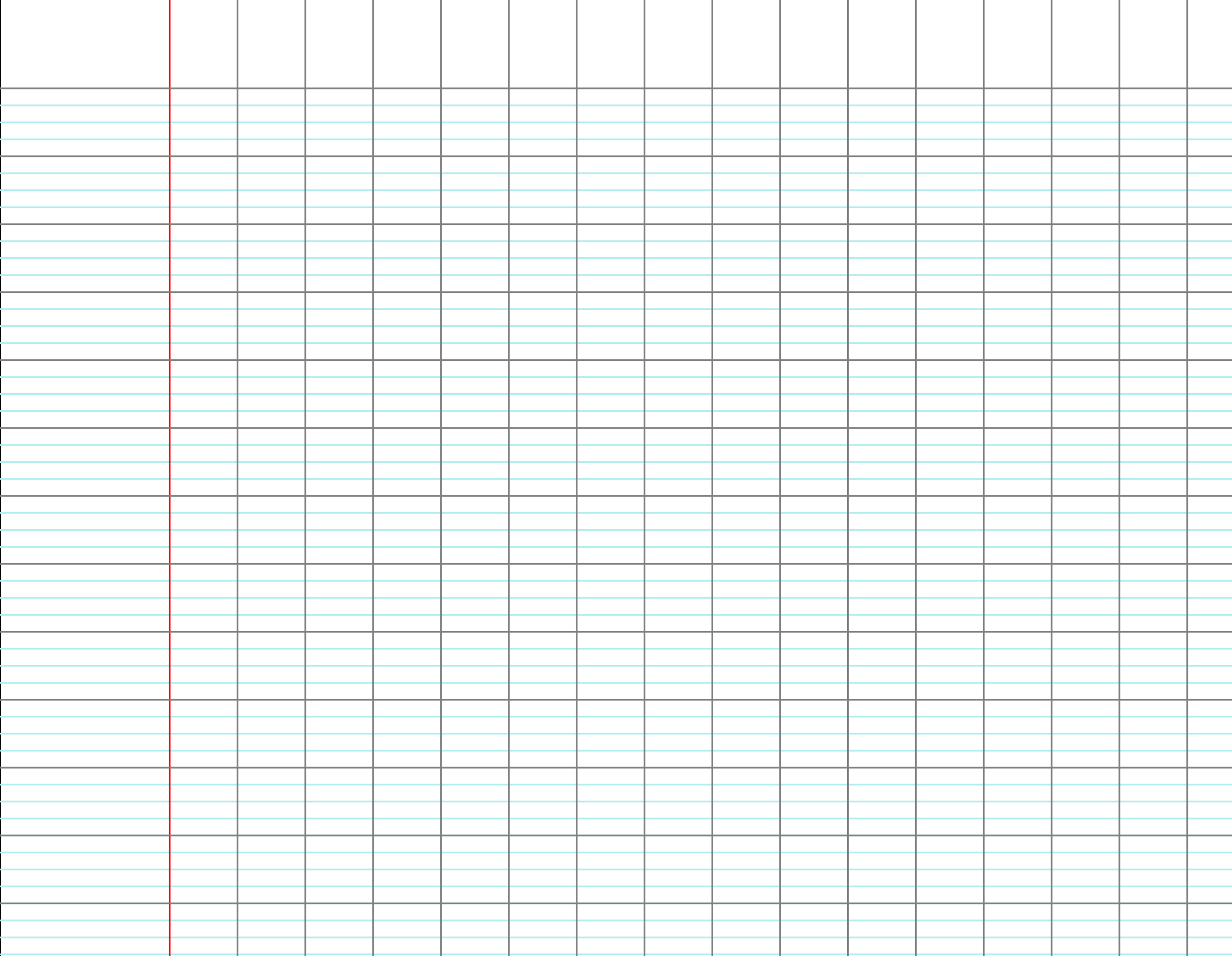 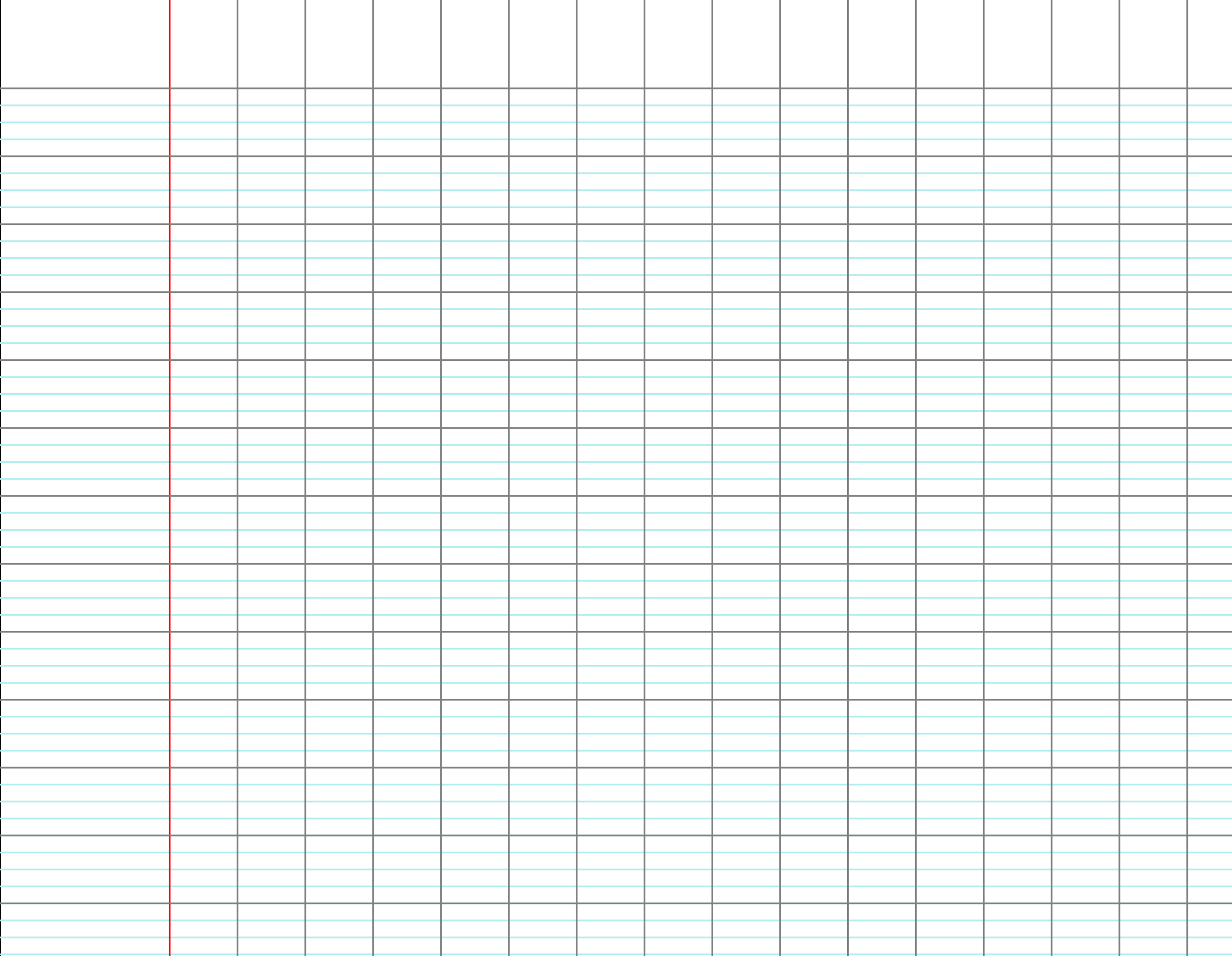 c)
c)
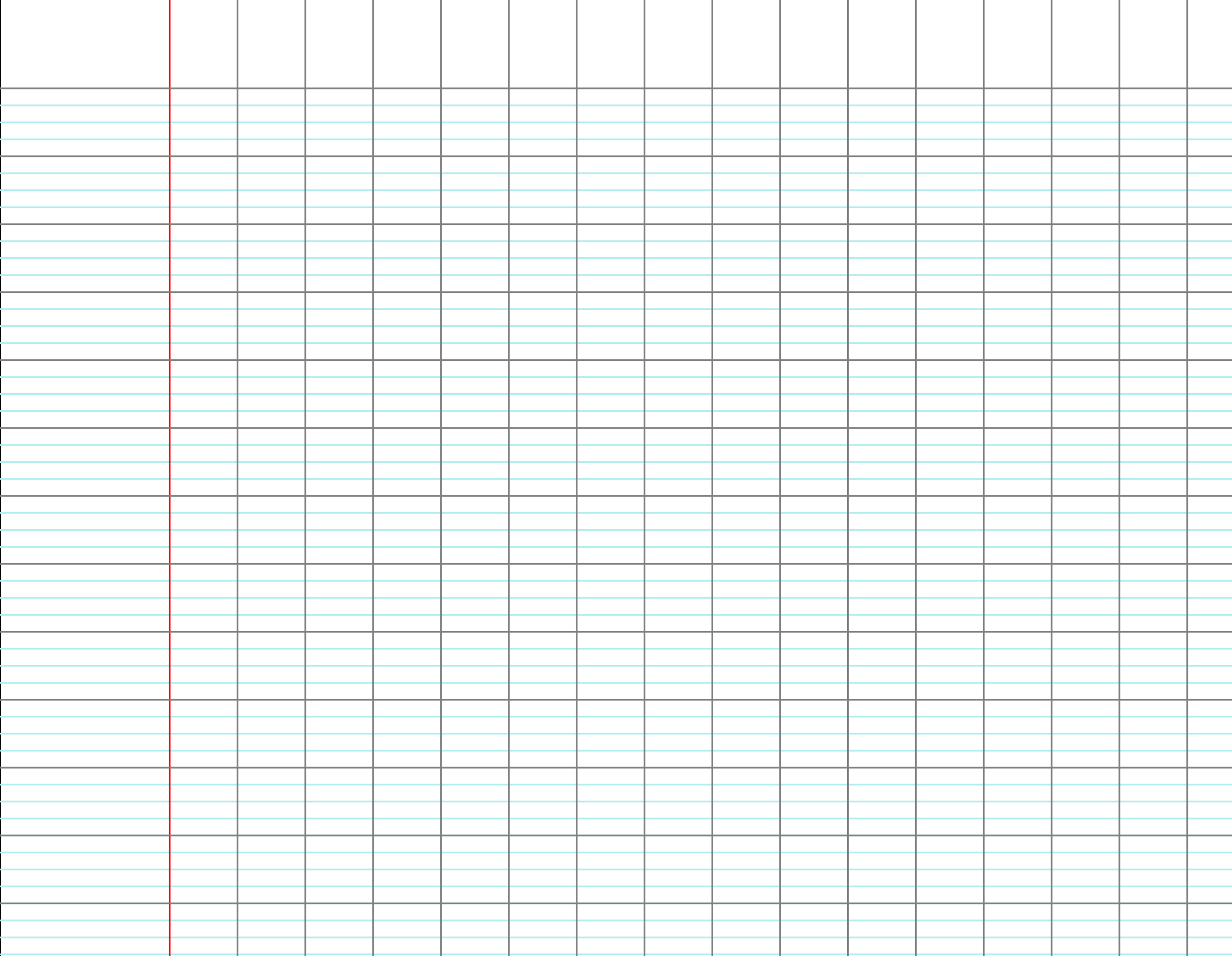 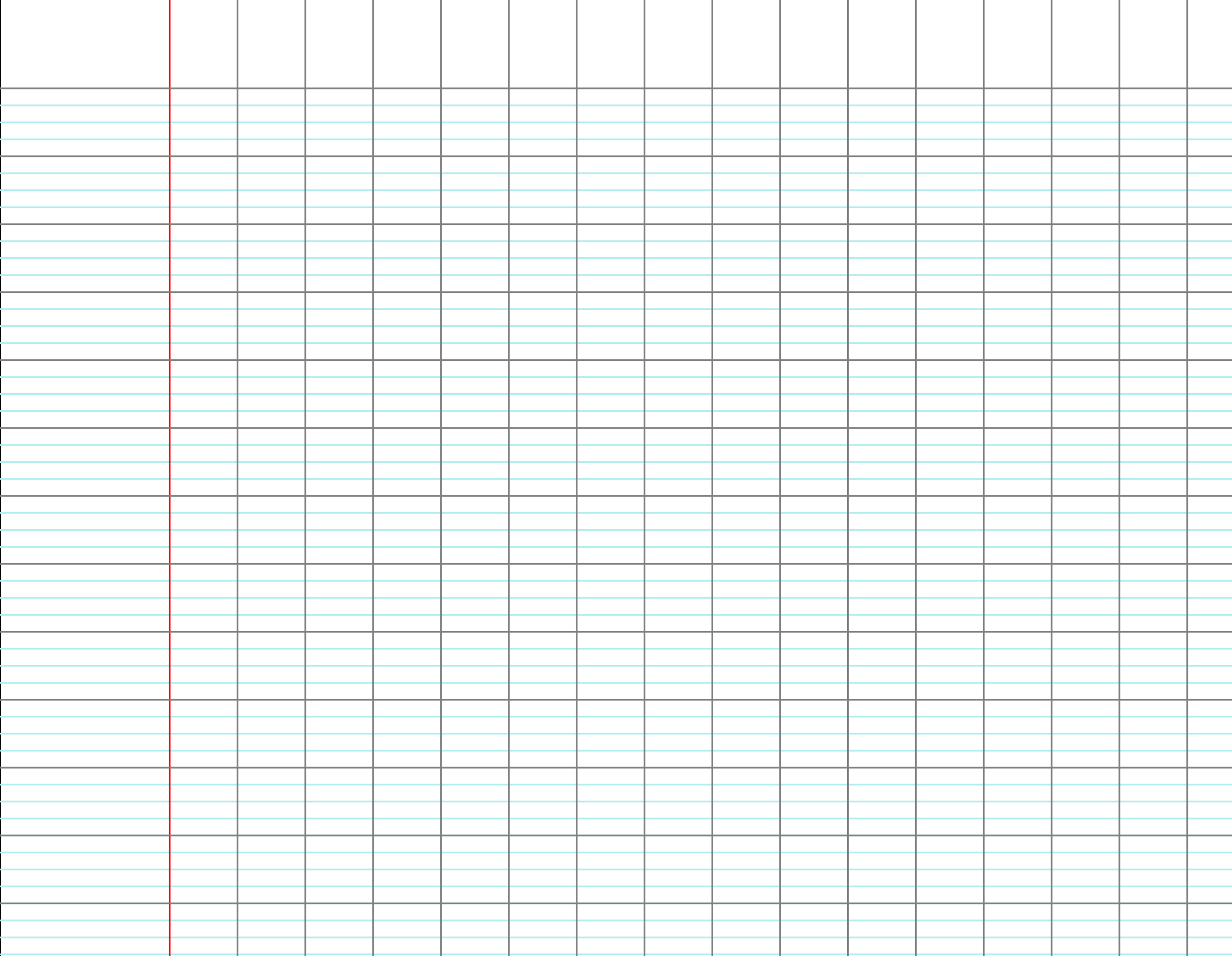 d)
d)
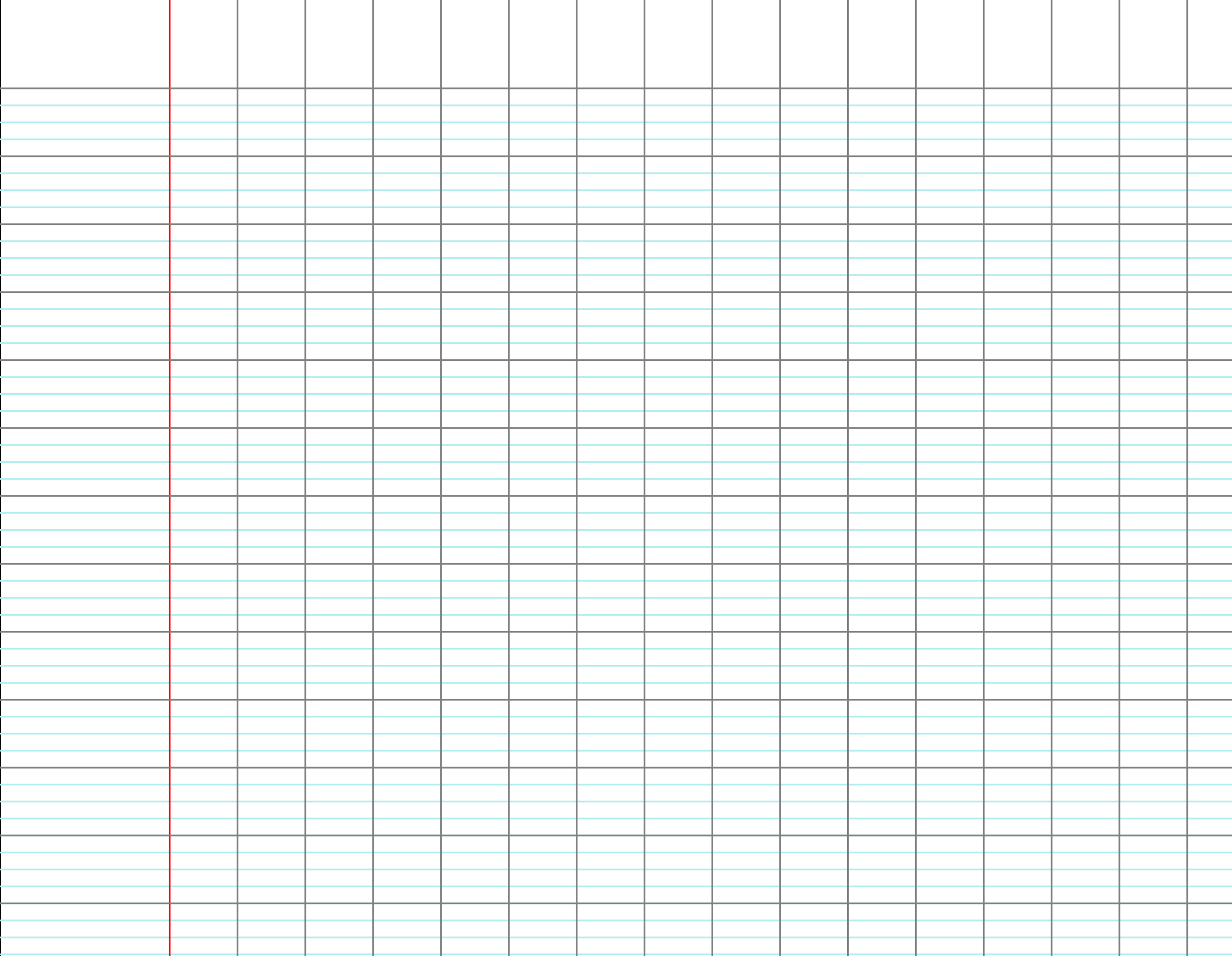 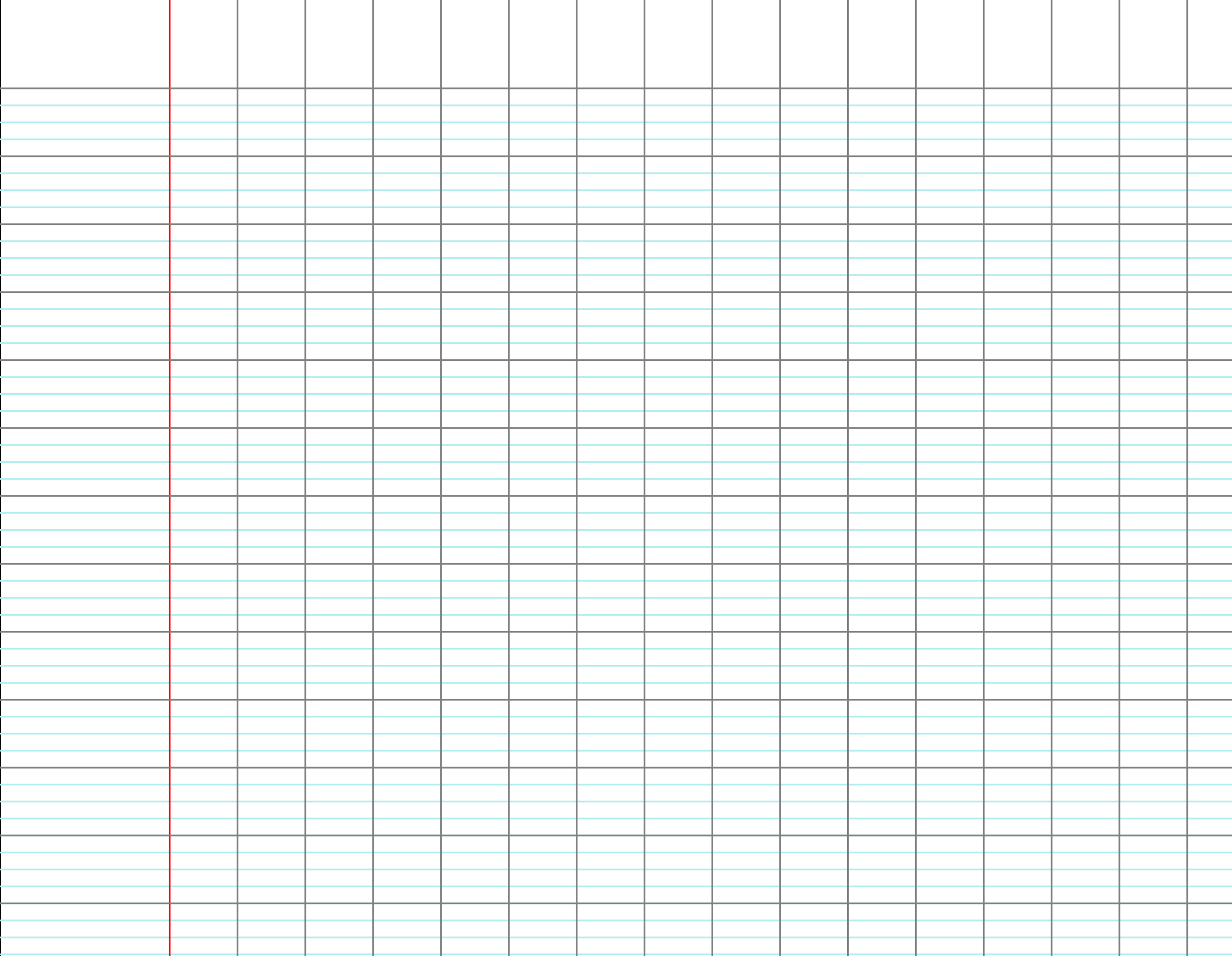 e)
e)
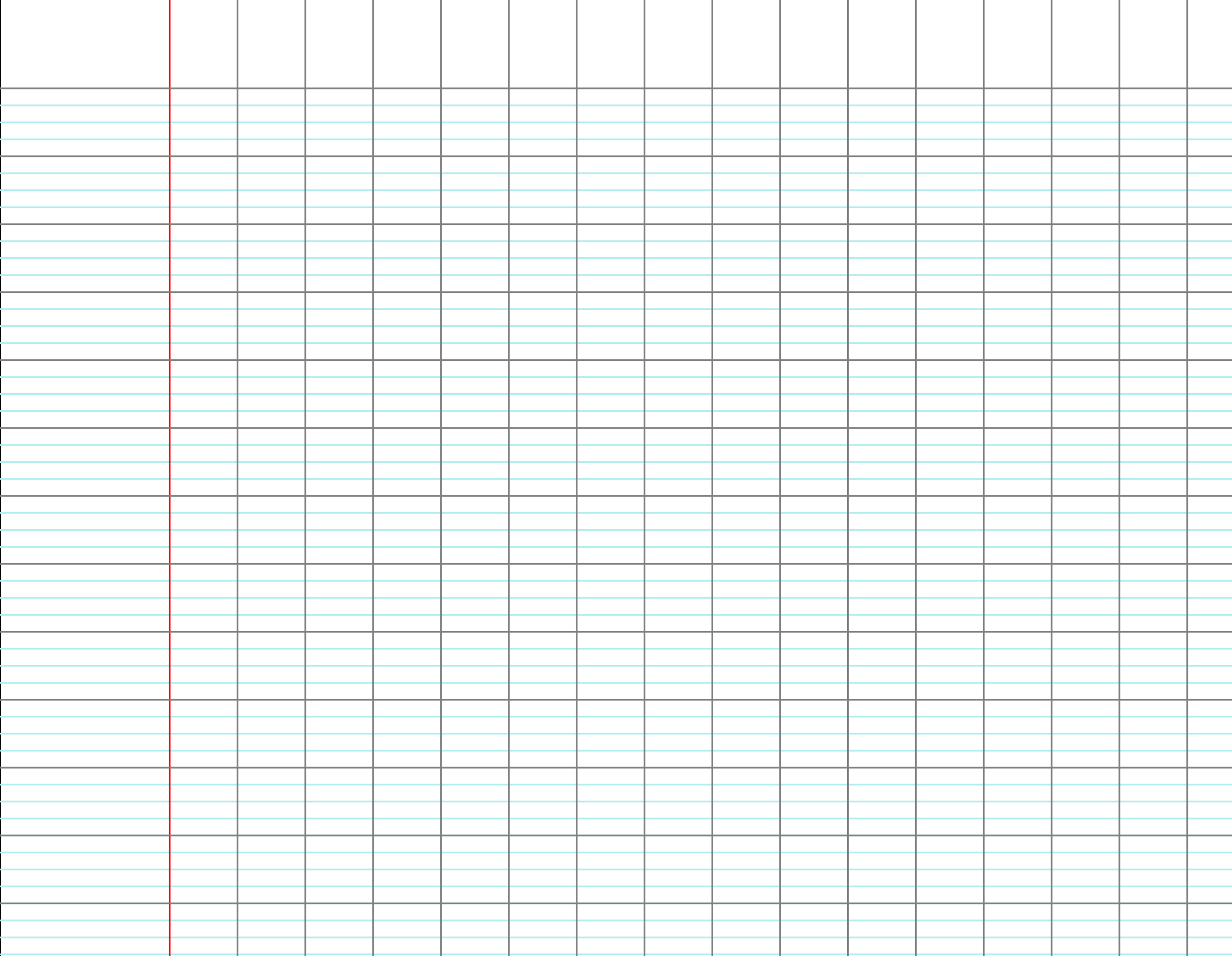 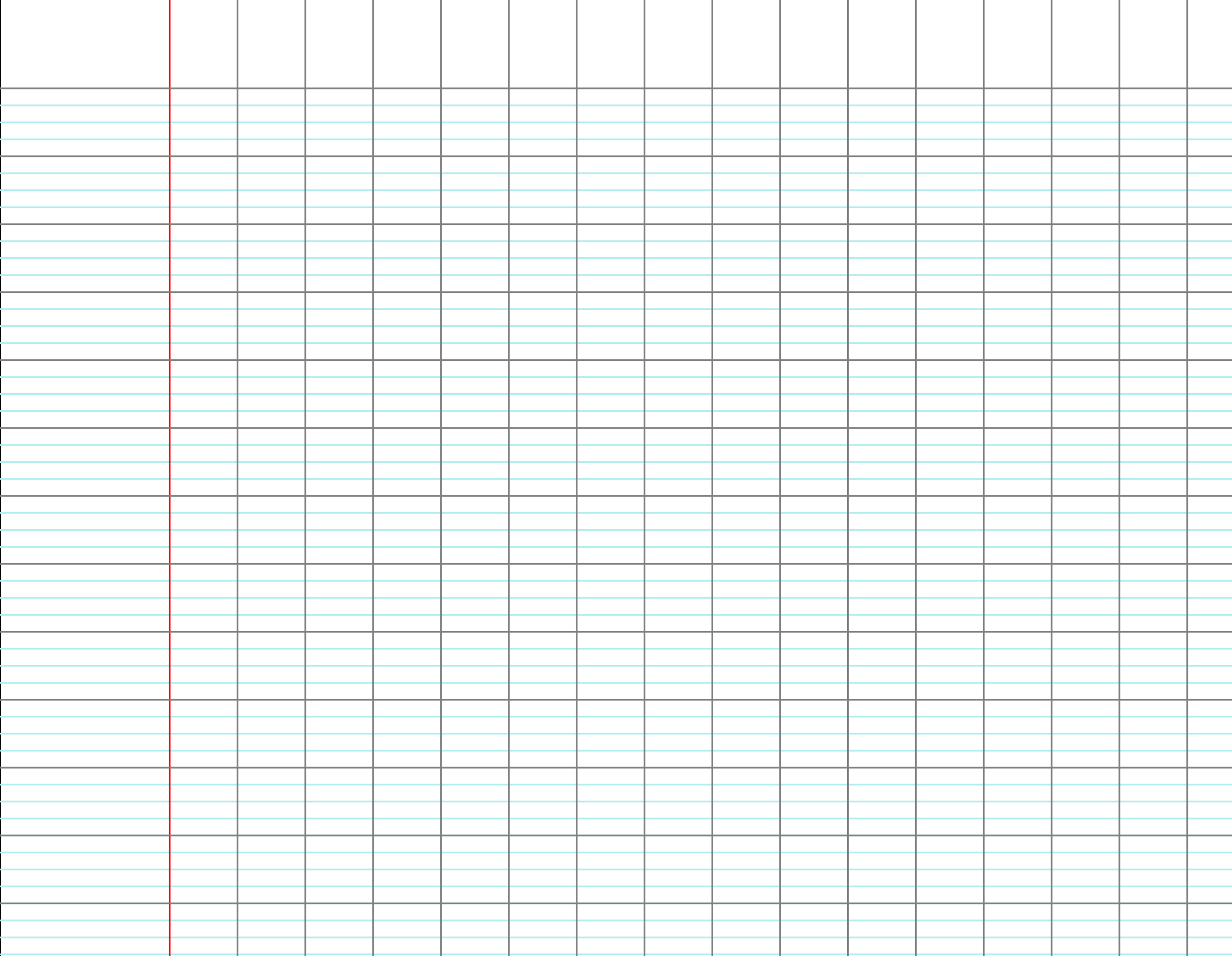 f)
f)
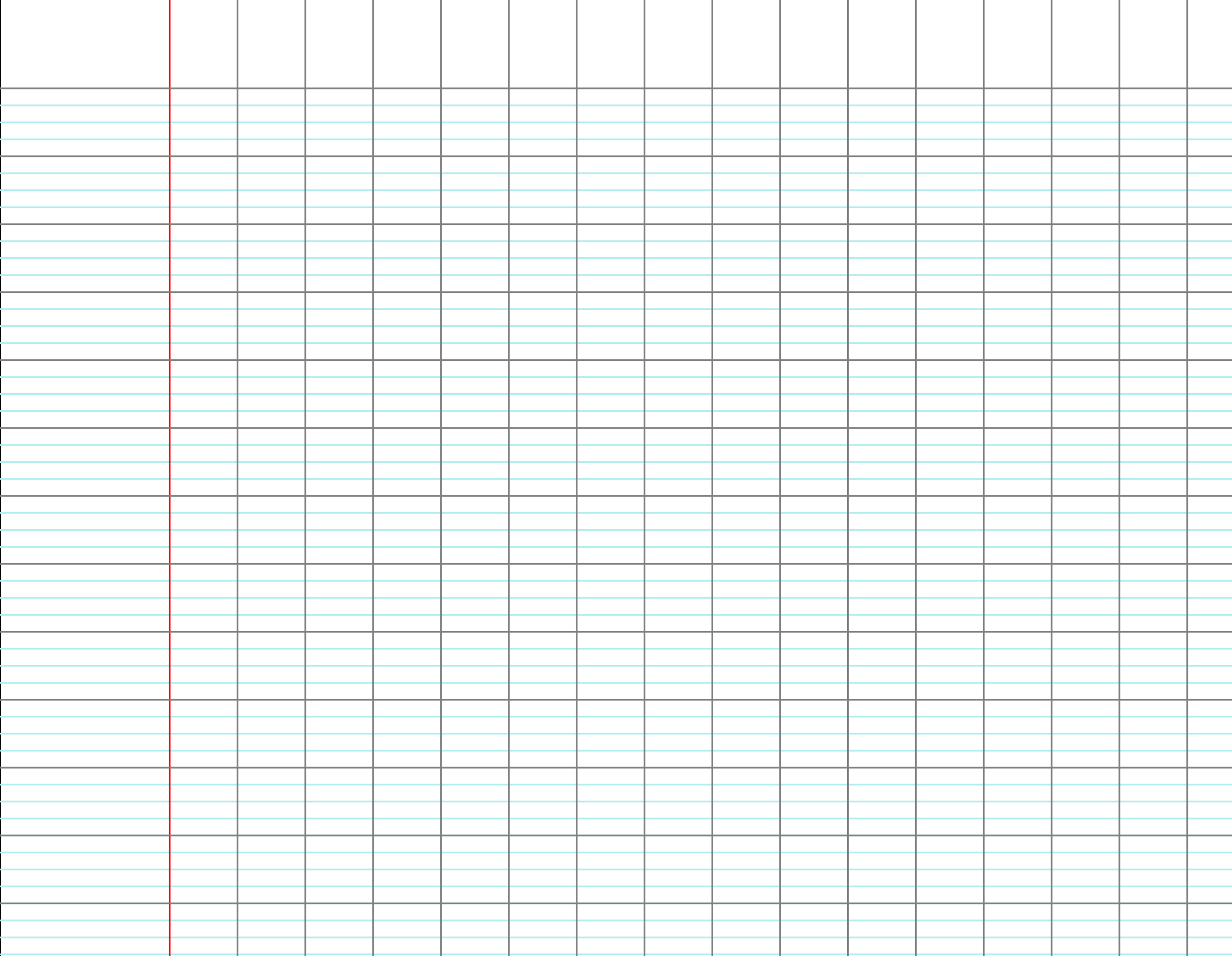 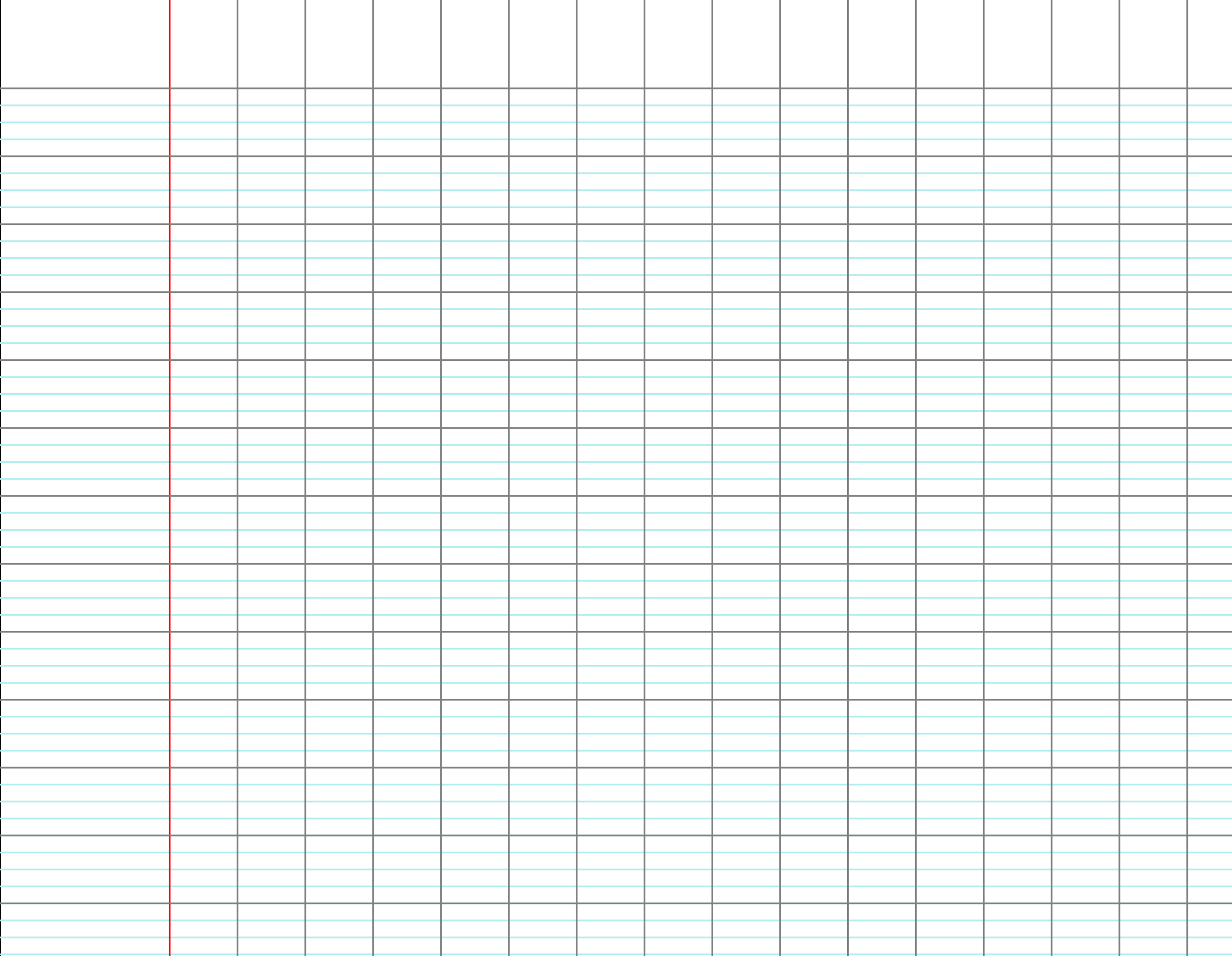 [Speaker Notes: F2 – ligne B]
CM2
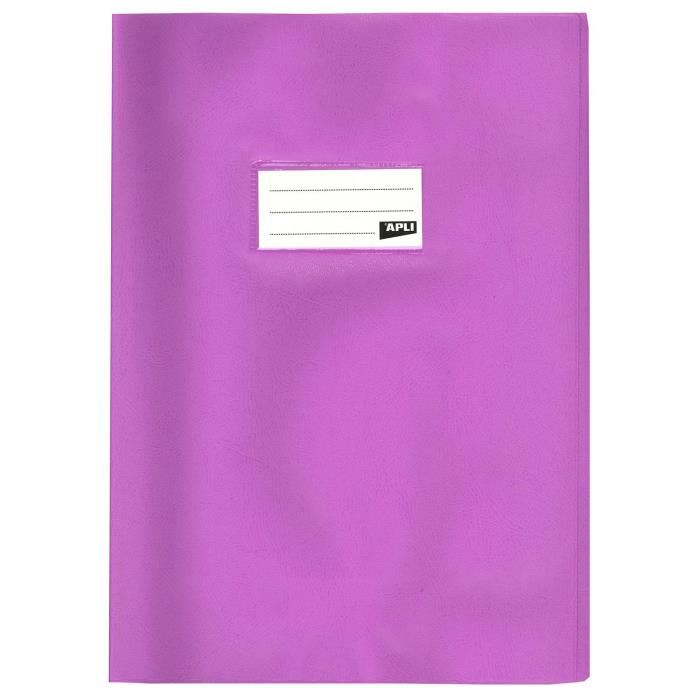 CM1
Cahier du jour
J’écris les fractions  en lettres.
a)
a)
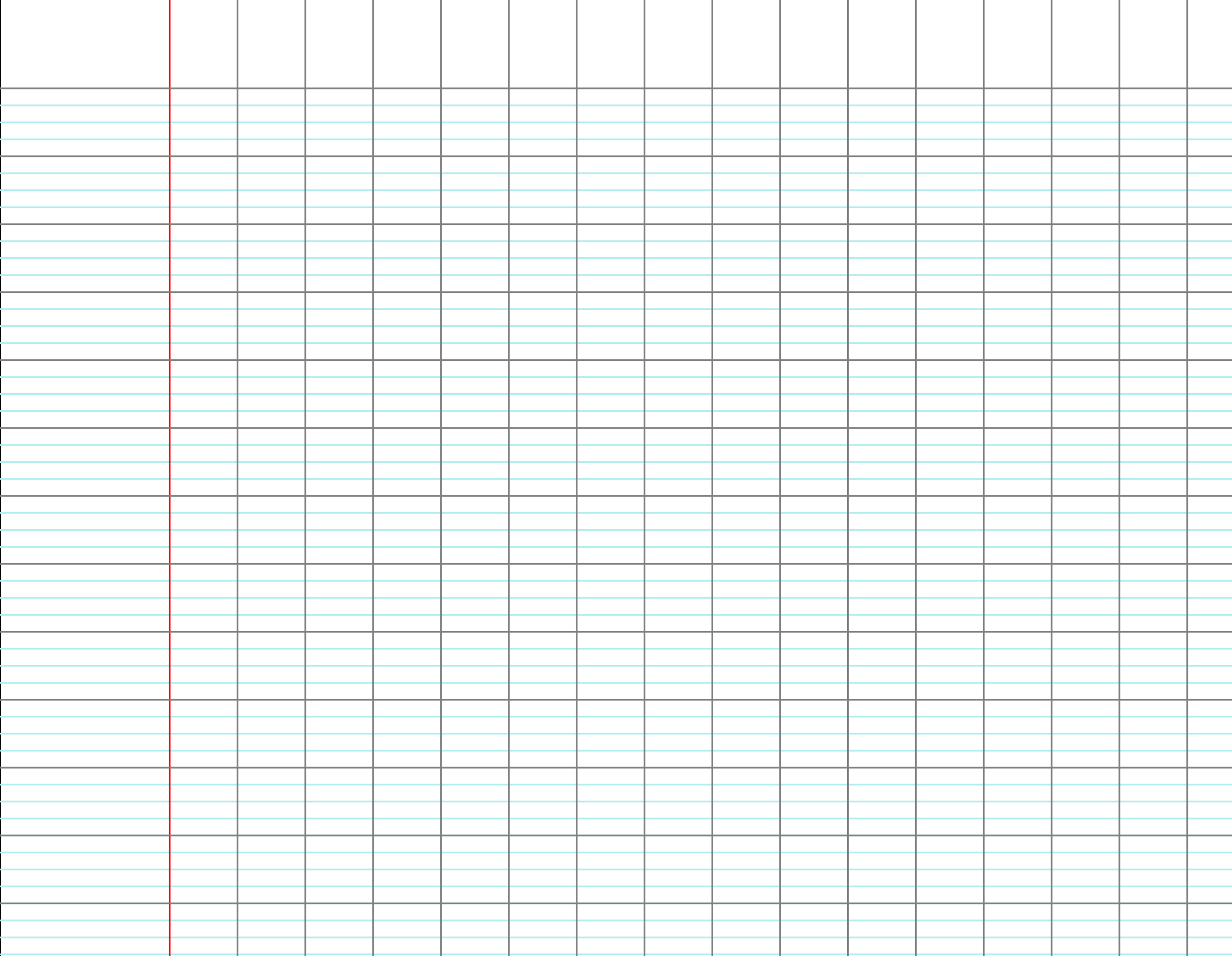 neuf tier$
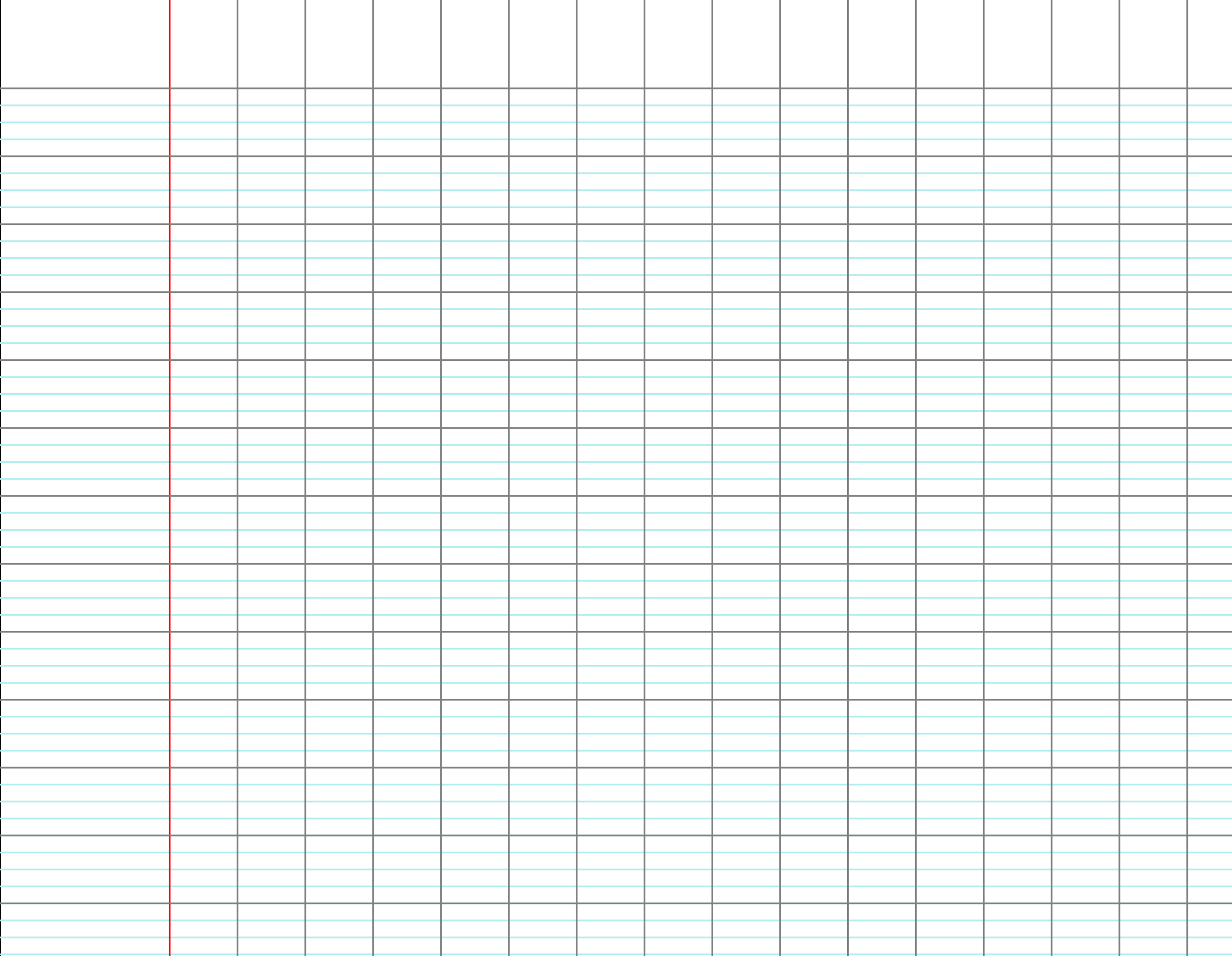 vingt treizième$
b)
b)
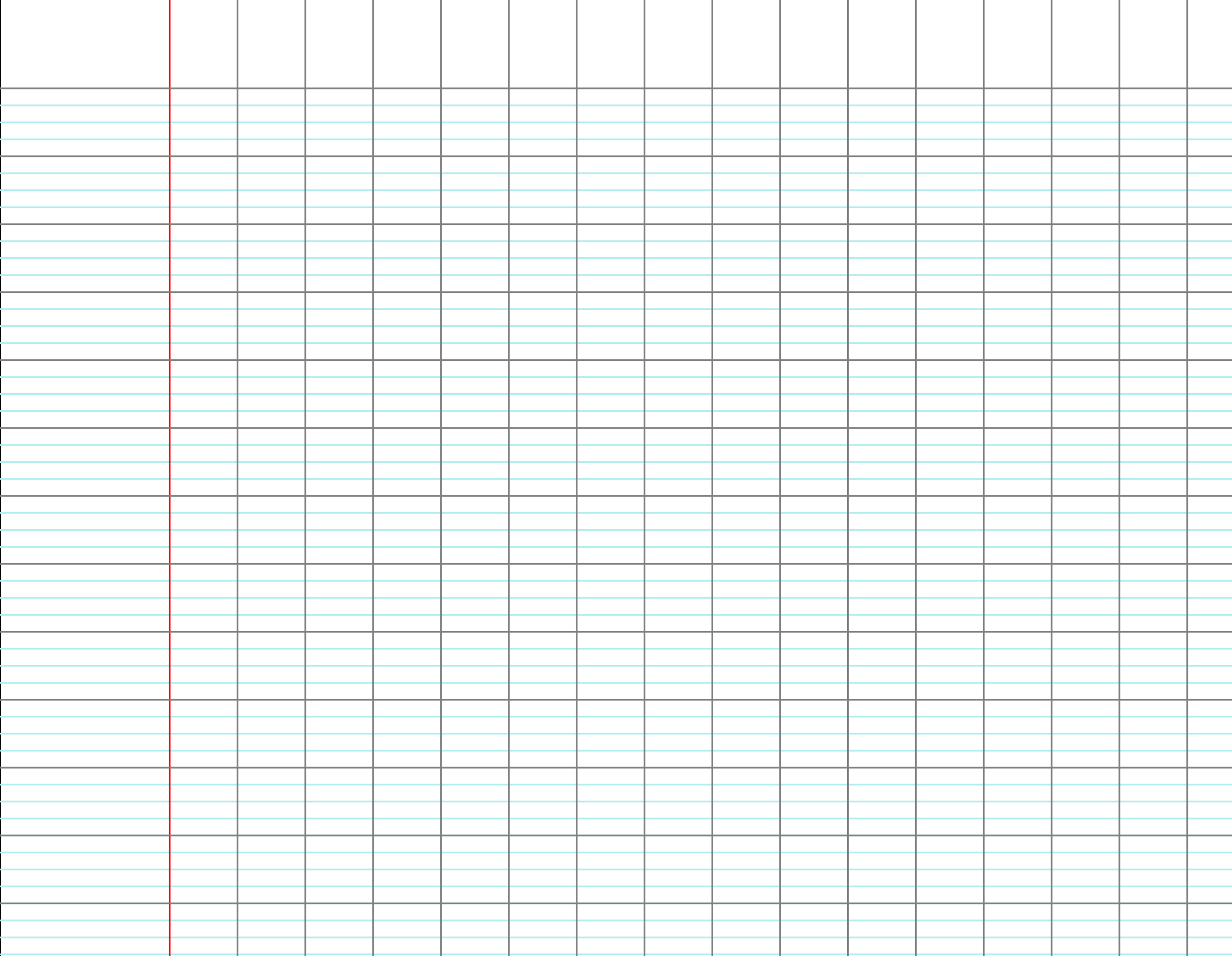 un demi
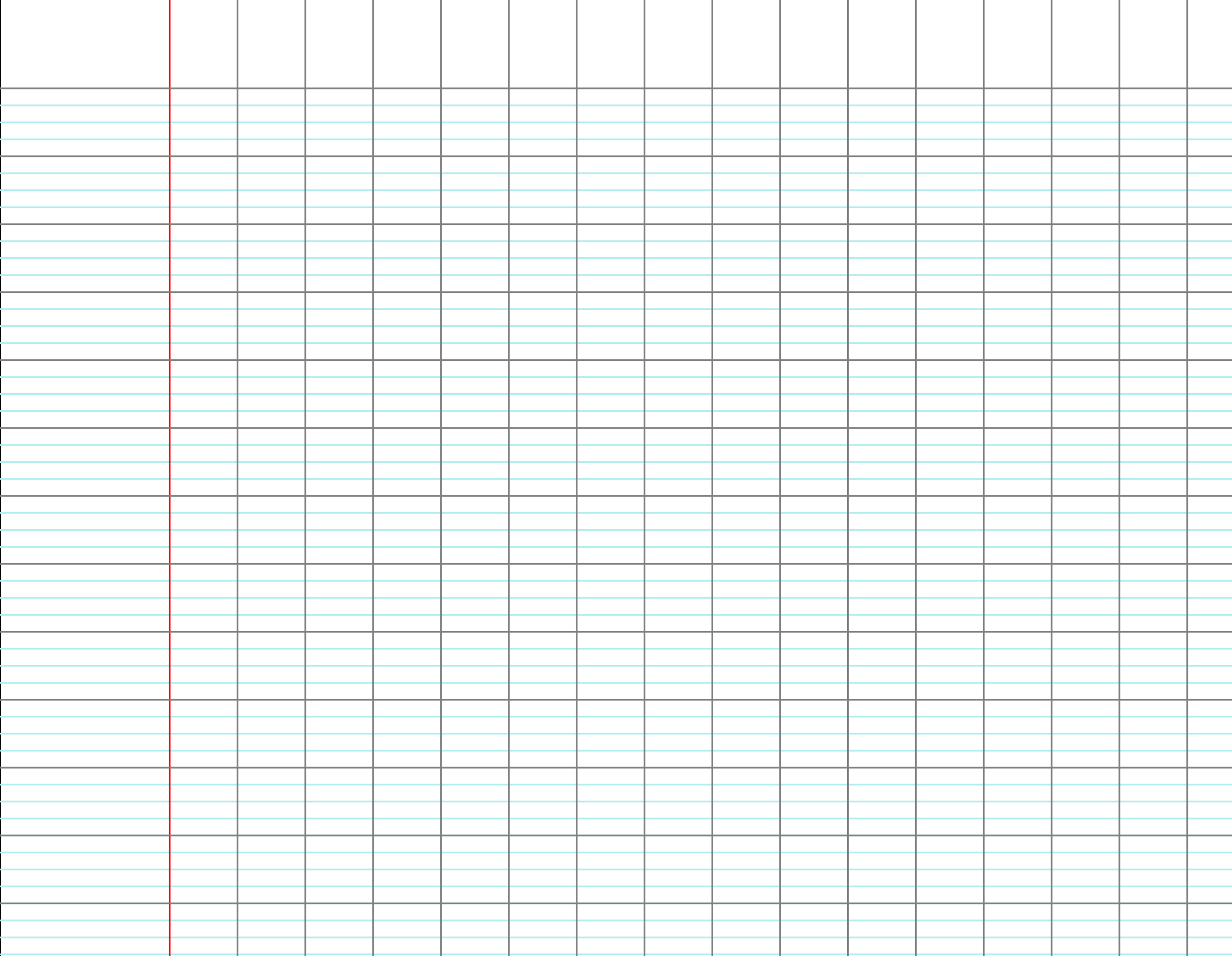 deux quart$
c)
c)
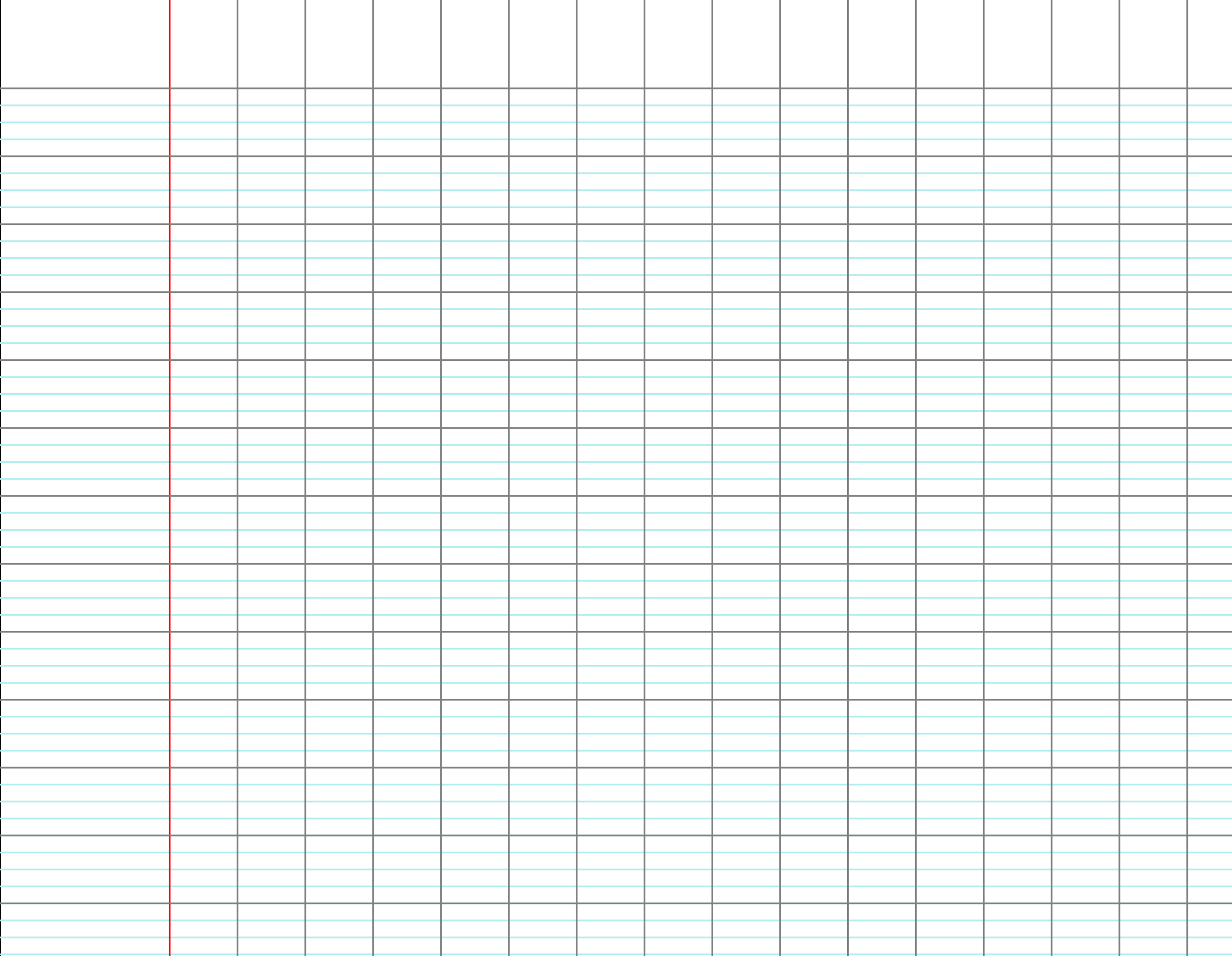 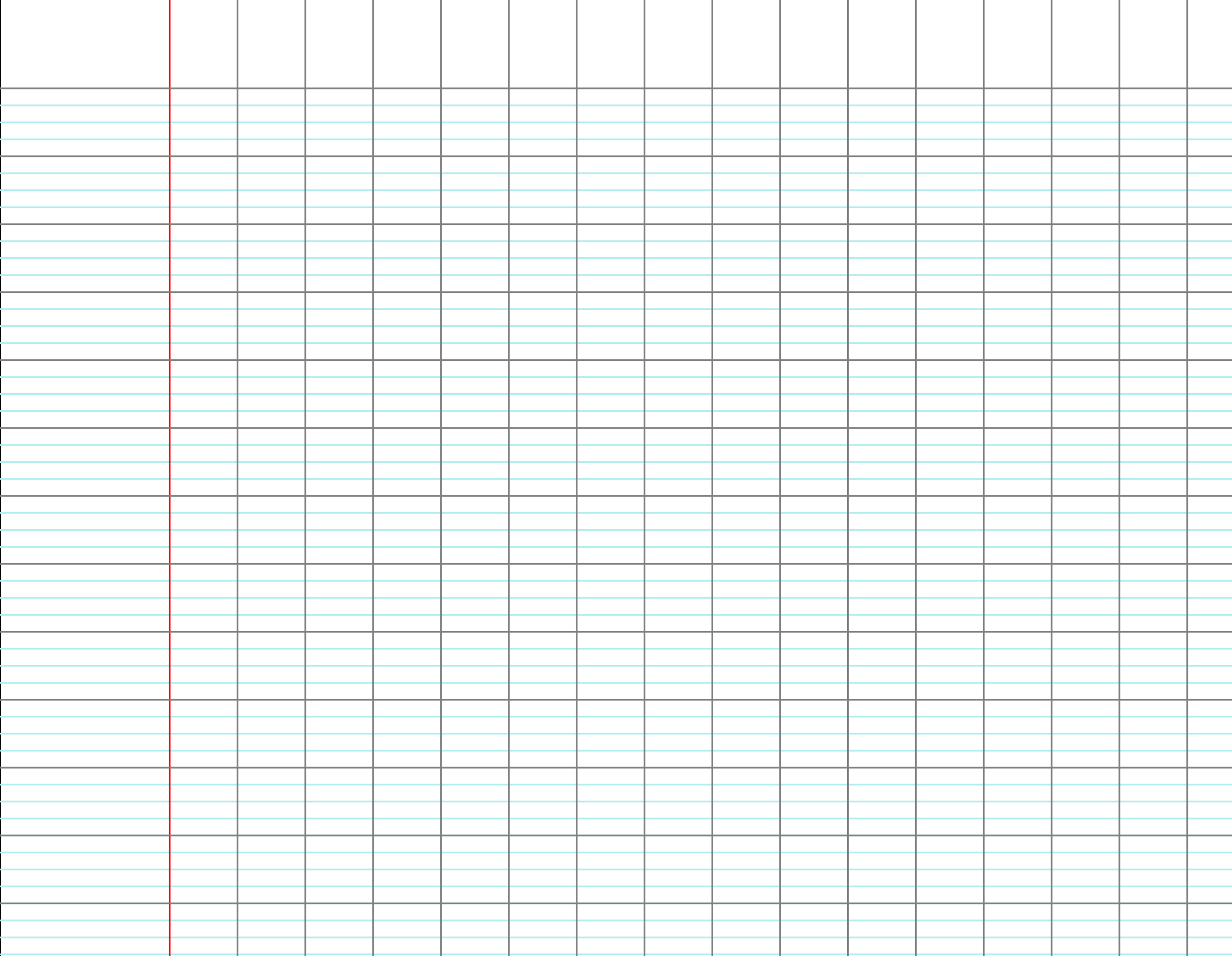 sept treizième$
douze tier$
d)
d)
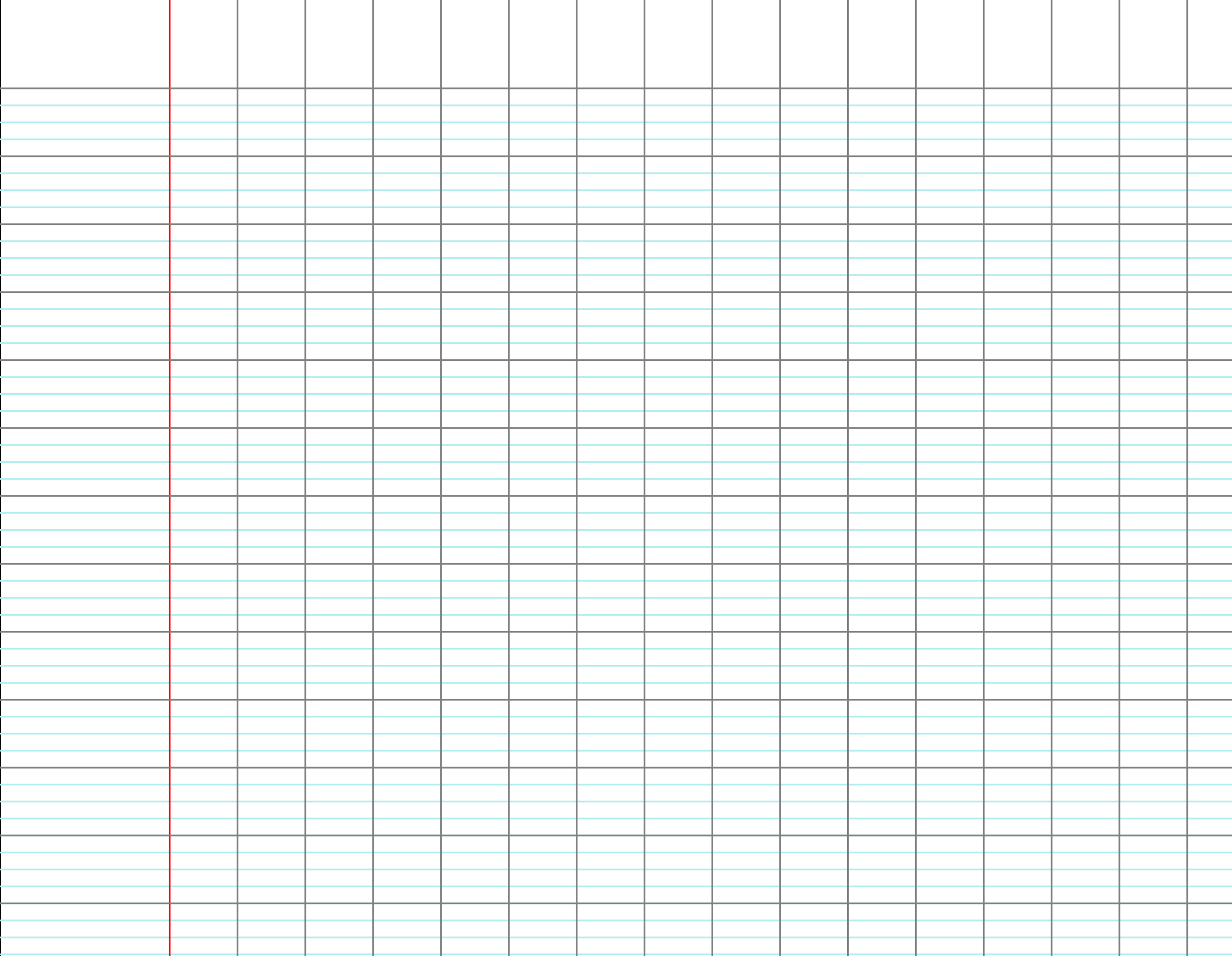 neuf huitième$
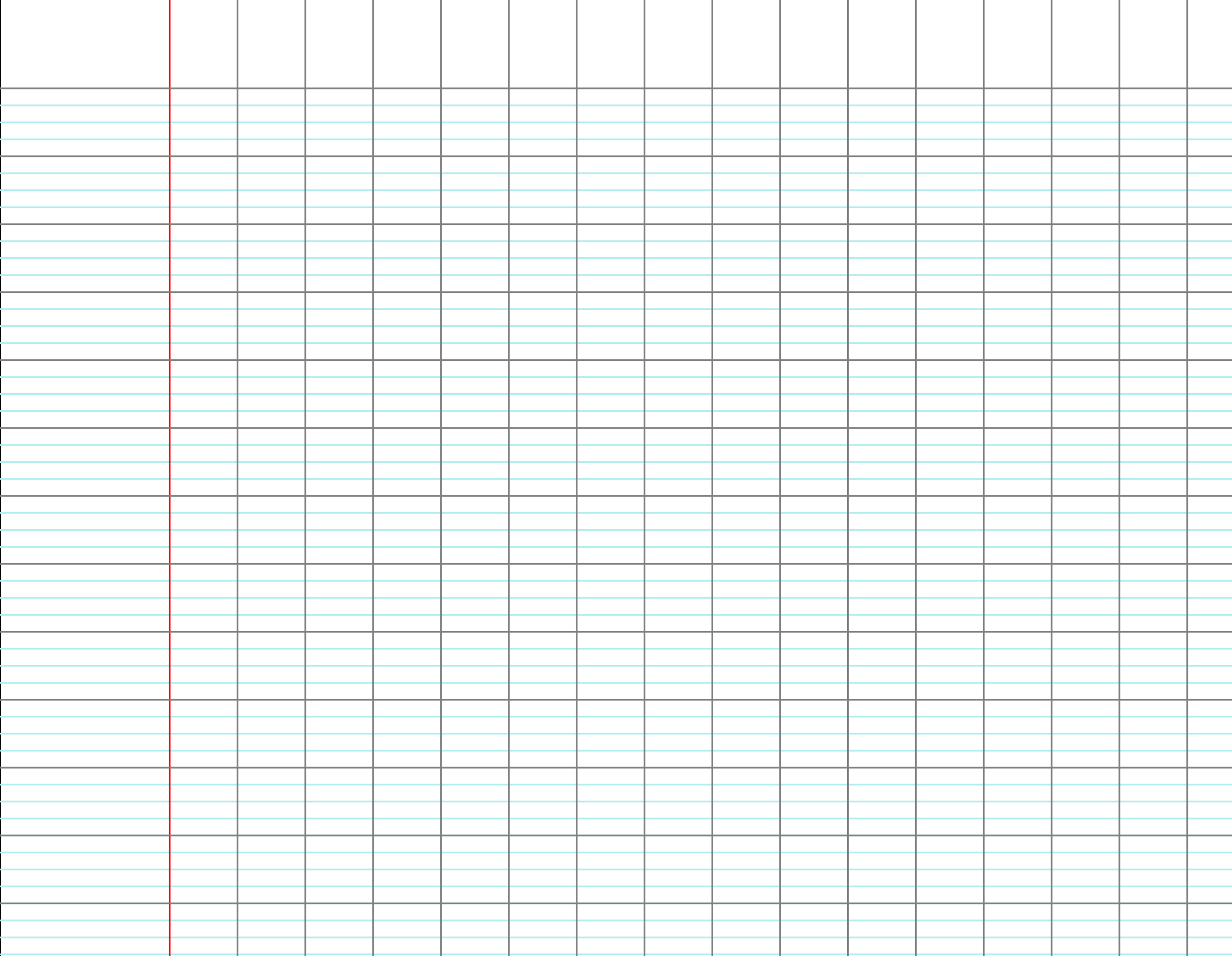 troi$ quart$
e)
e)
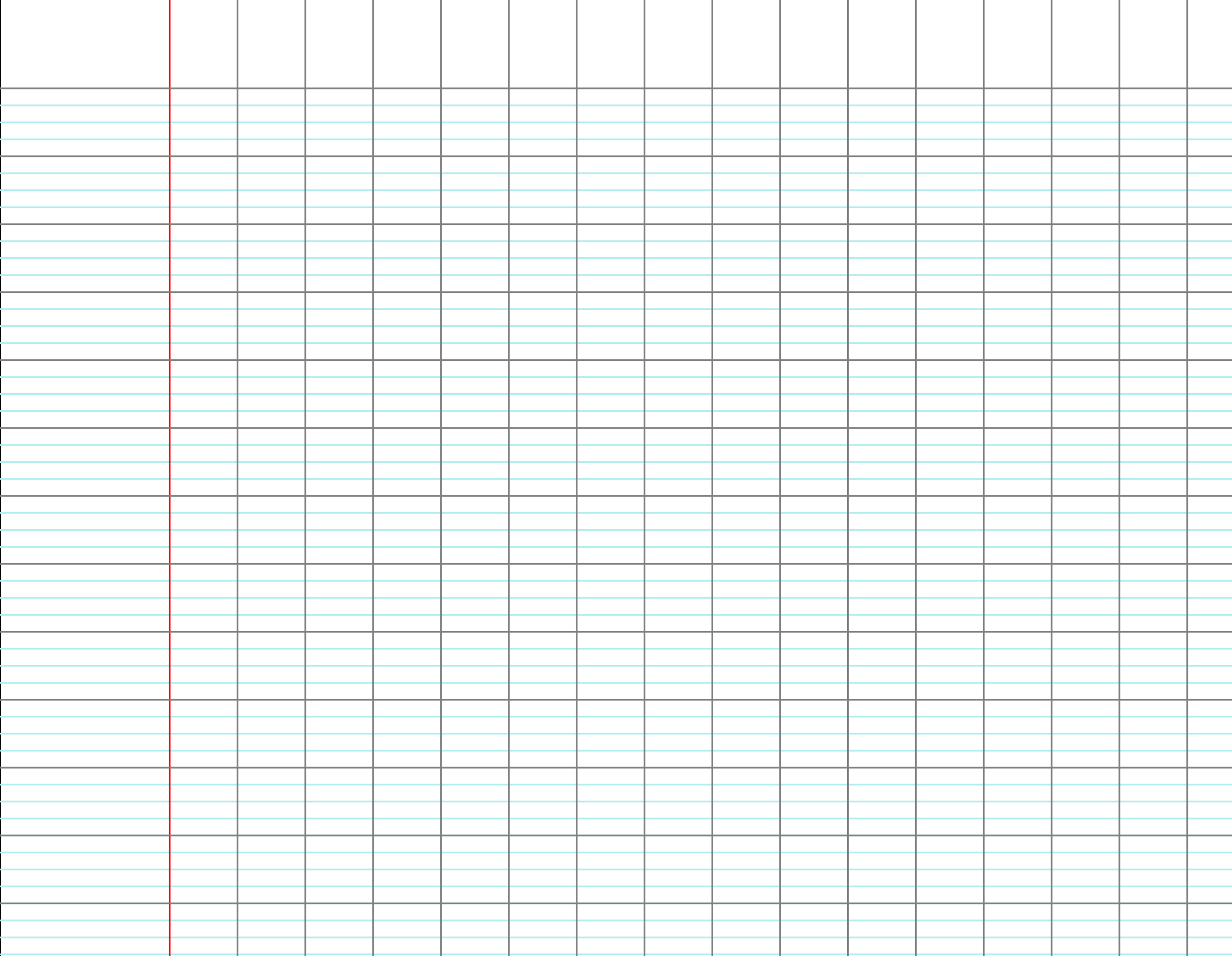 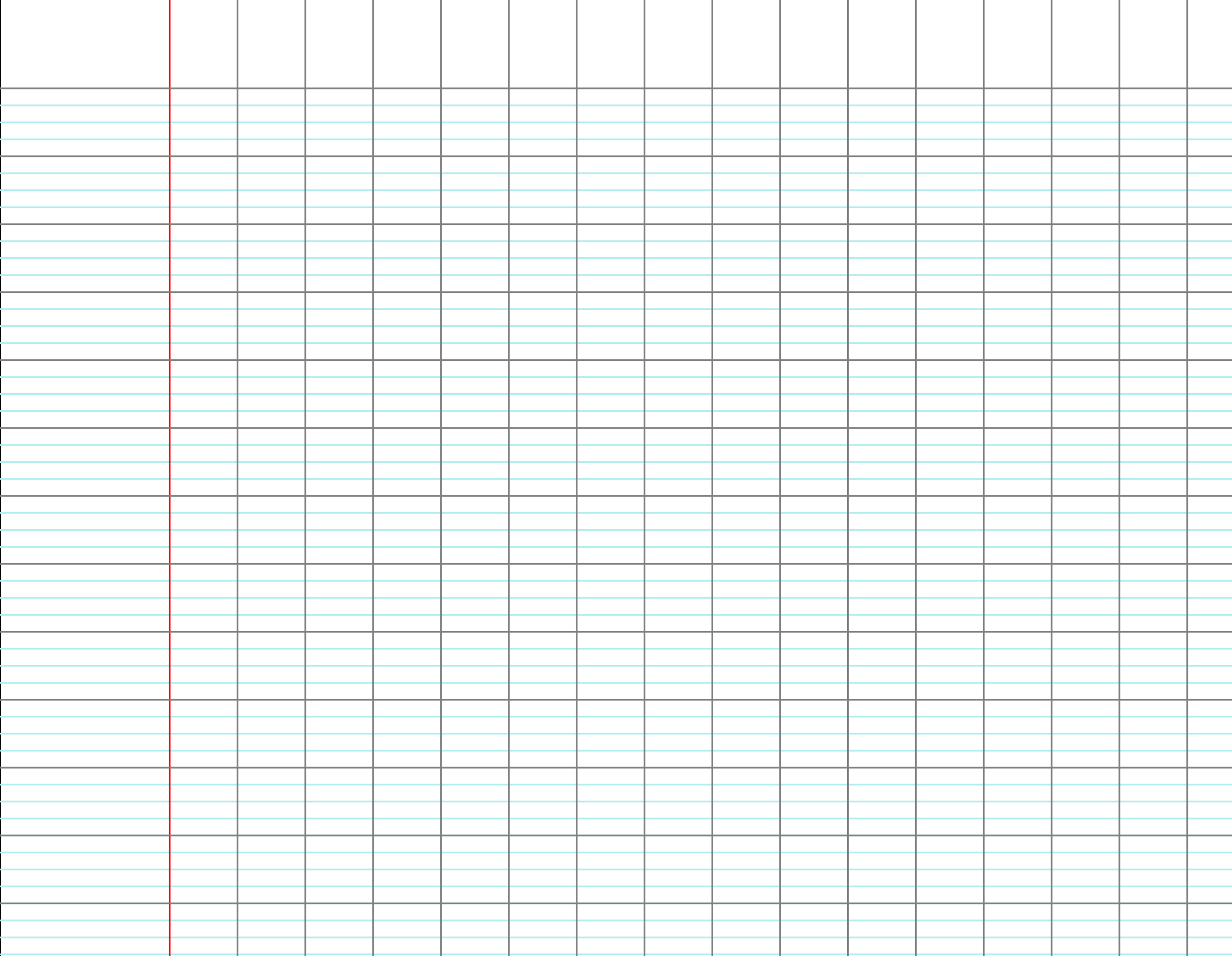 dix-huit septième$
quatre cinquième$
f)
f)
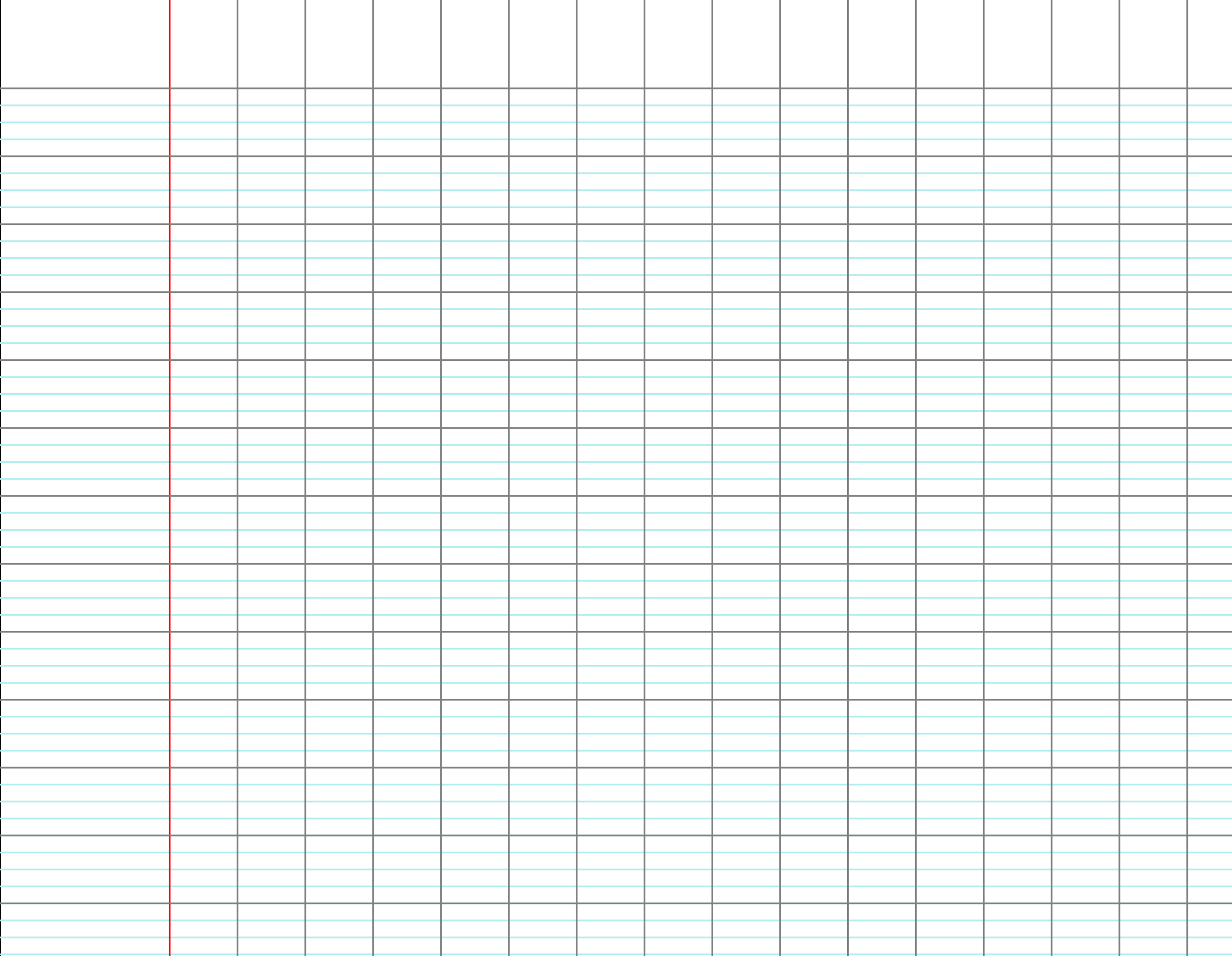 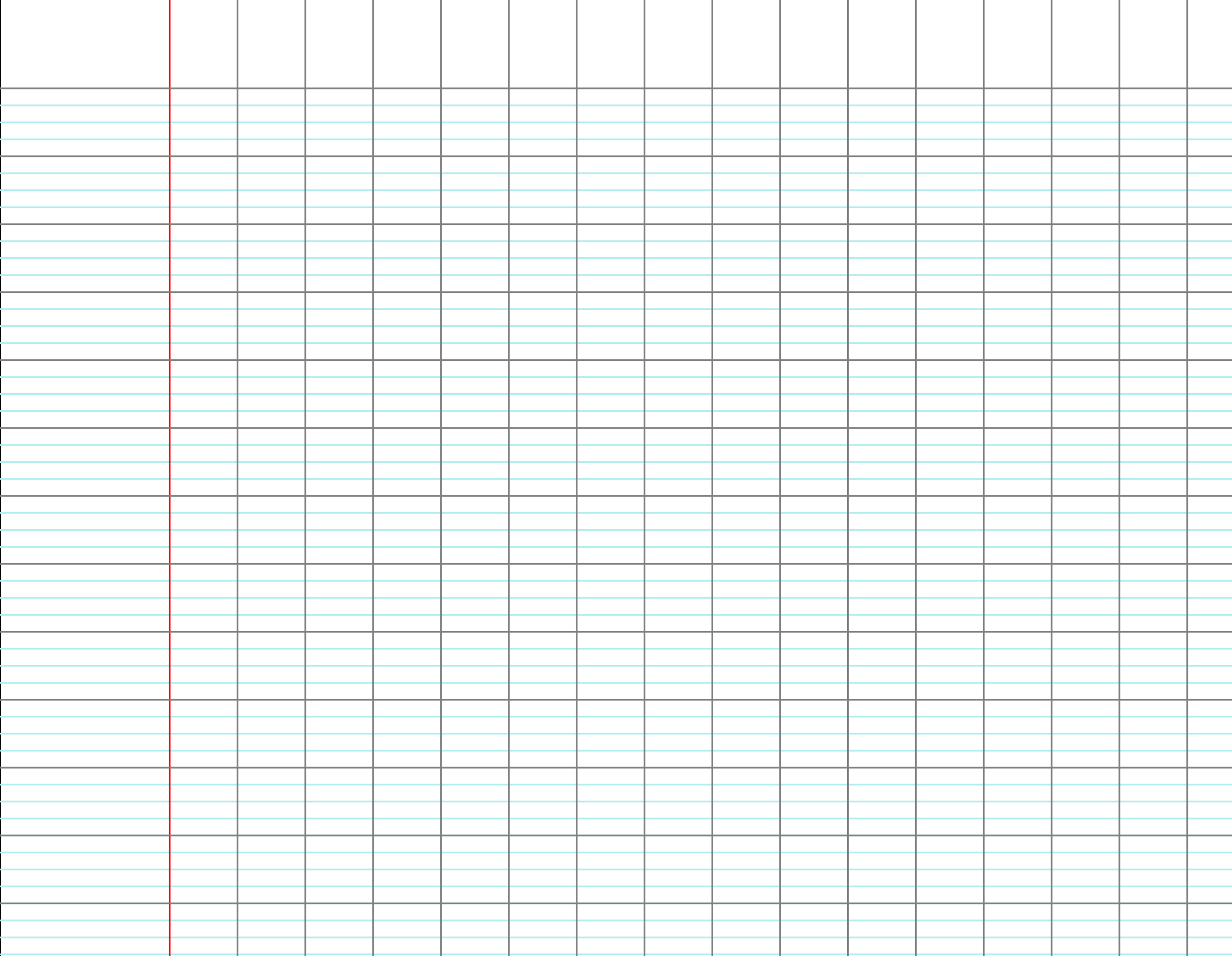 un demi
vingt-deux quarantième$
[Speaker Notes: F2 – ligne B]
CM2
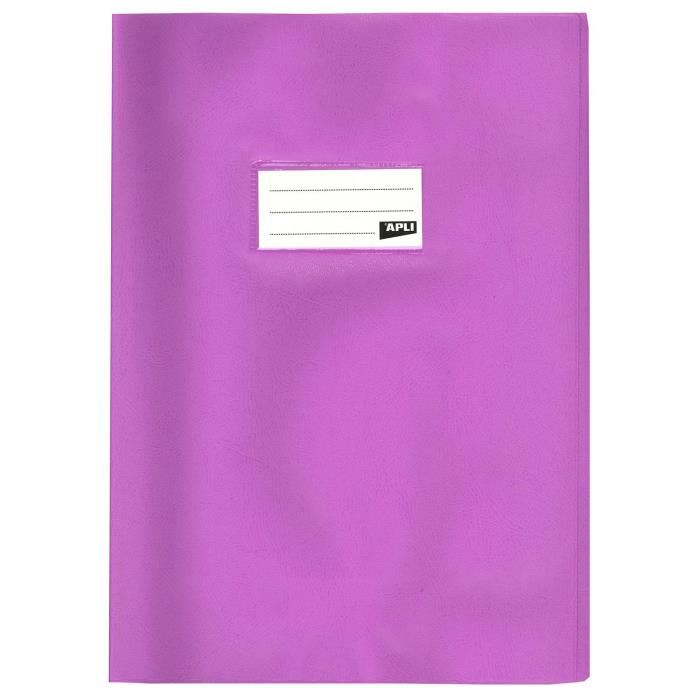 CM1
Cahier du jour
Je compare les fractions : < 1 ou > 1 ?
a)
a)
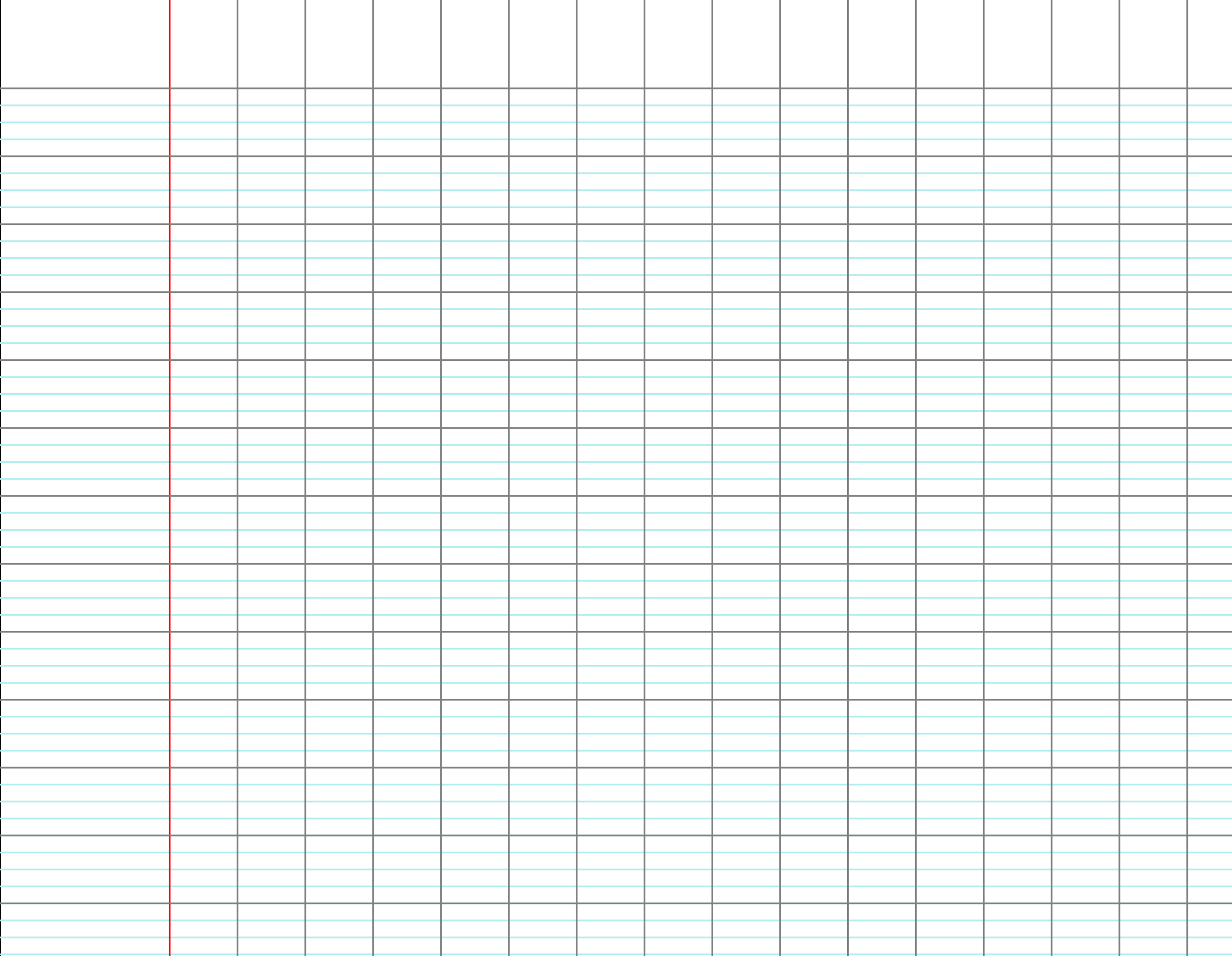 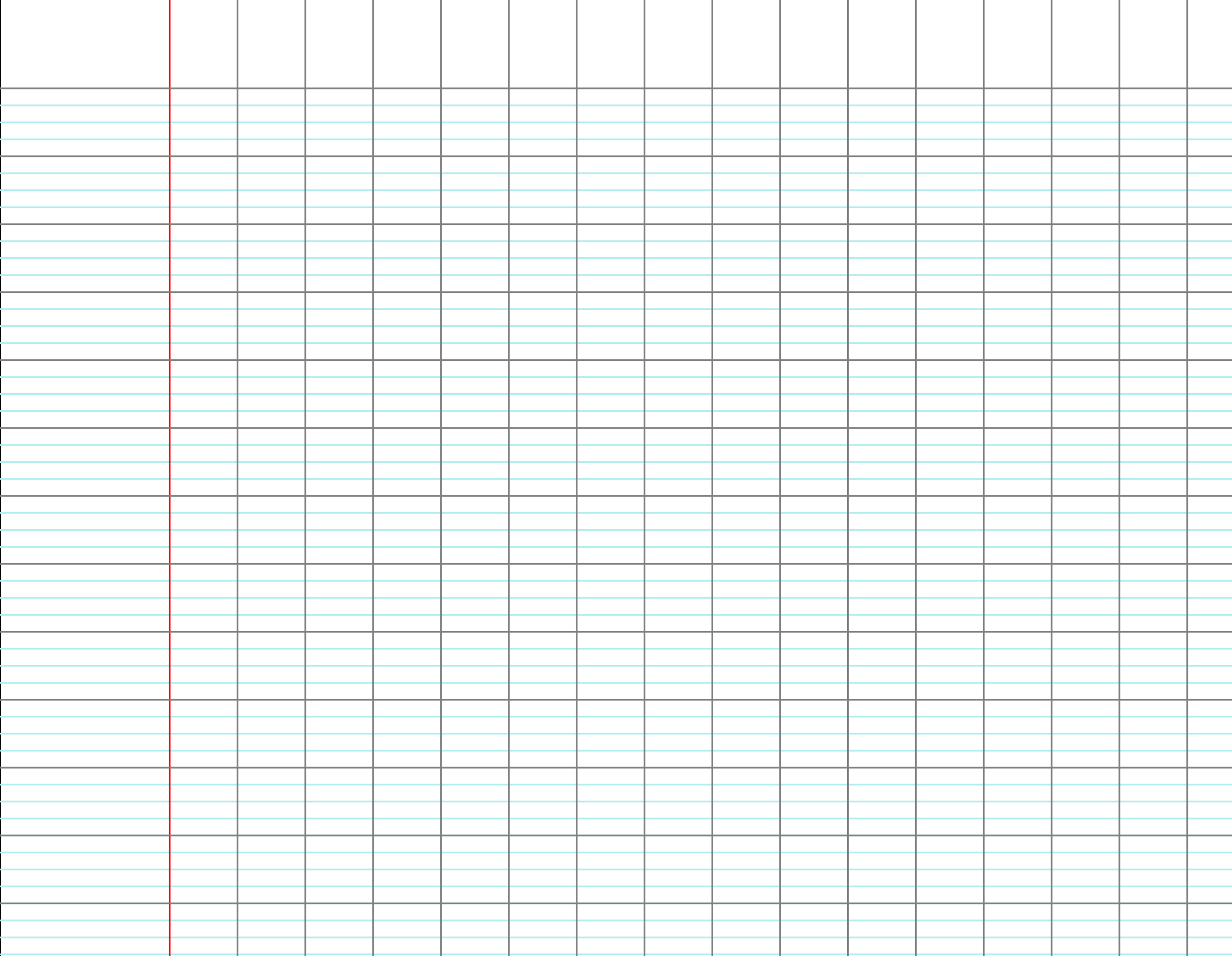 b)
b)
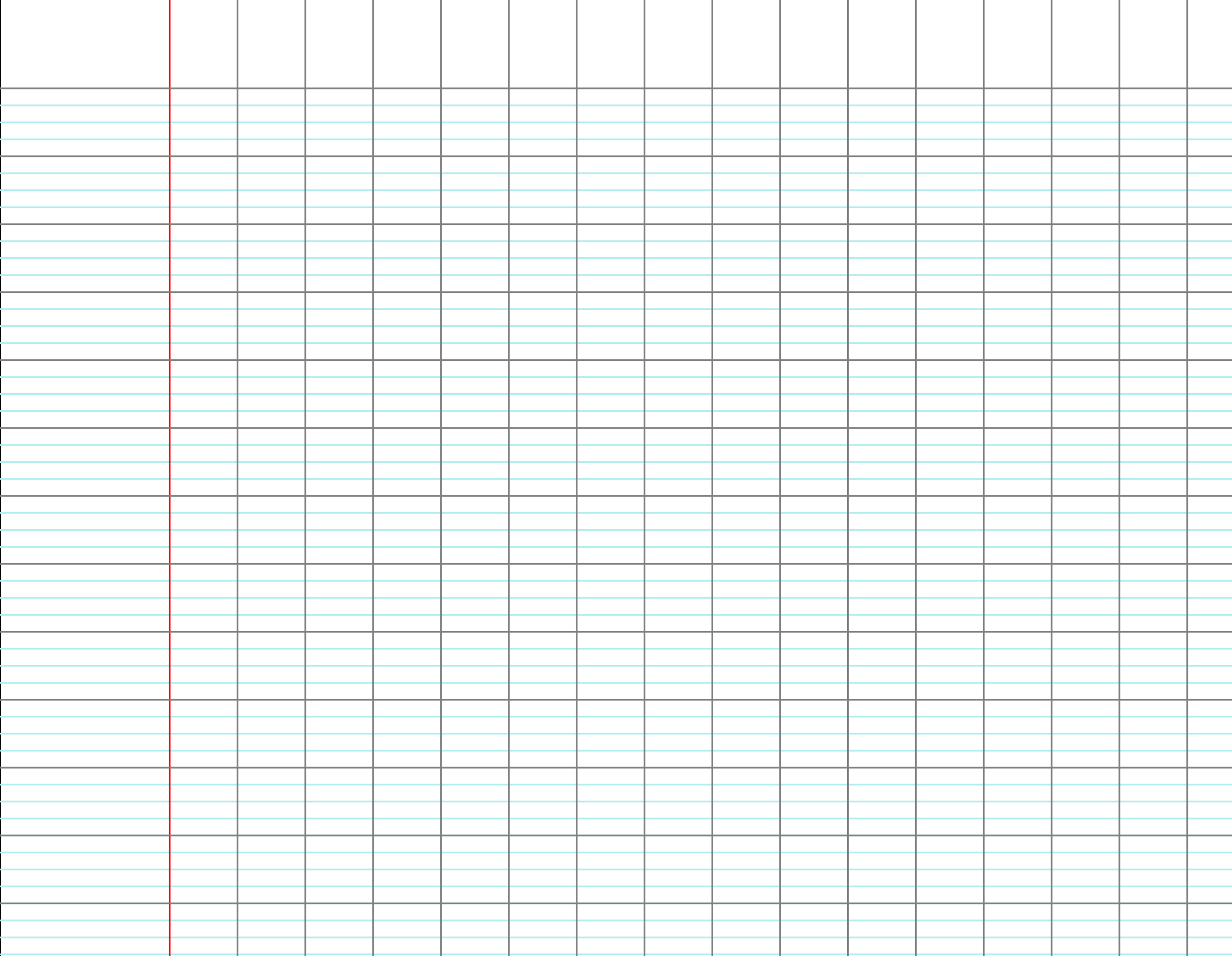 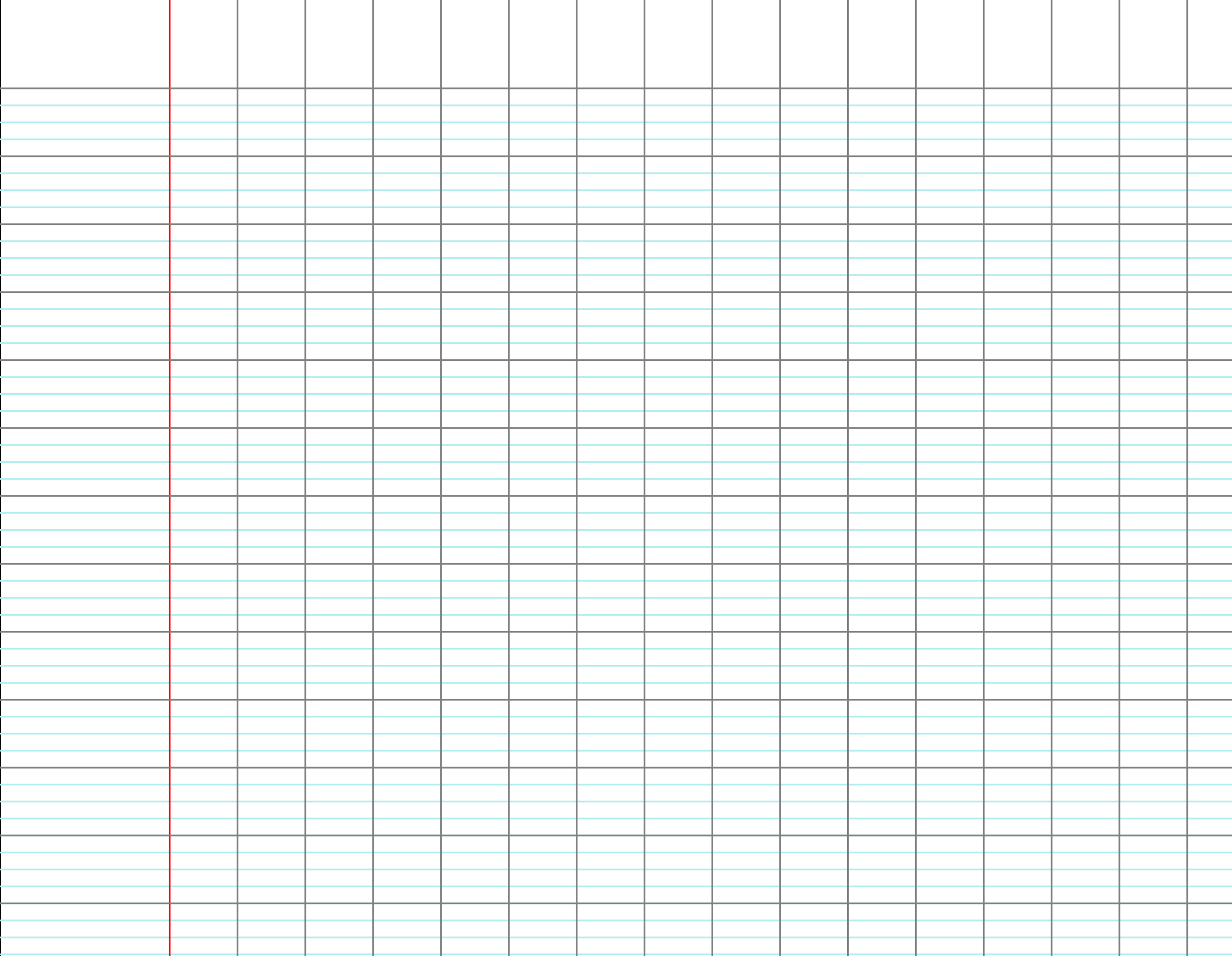 c)
c)
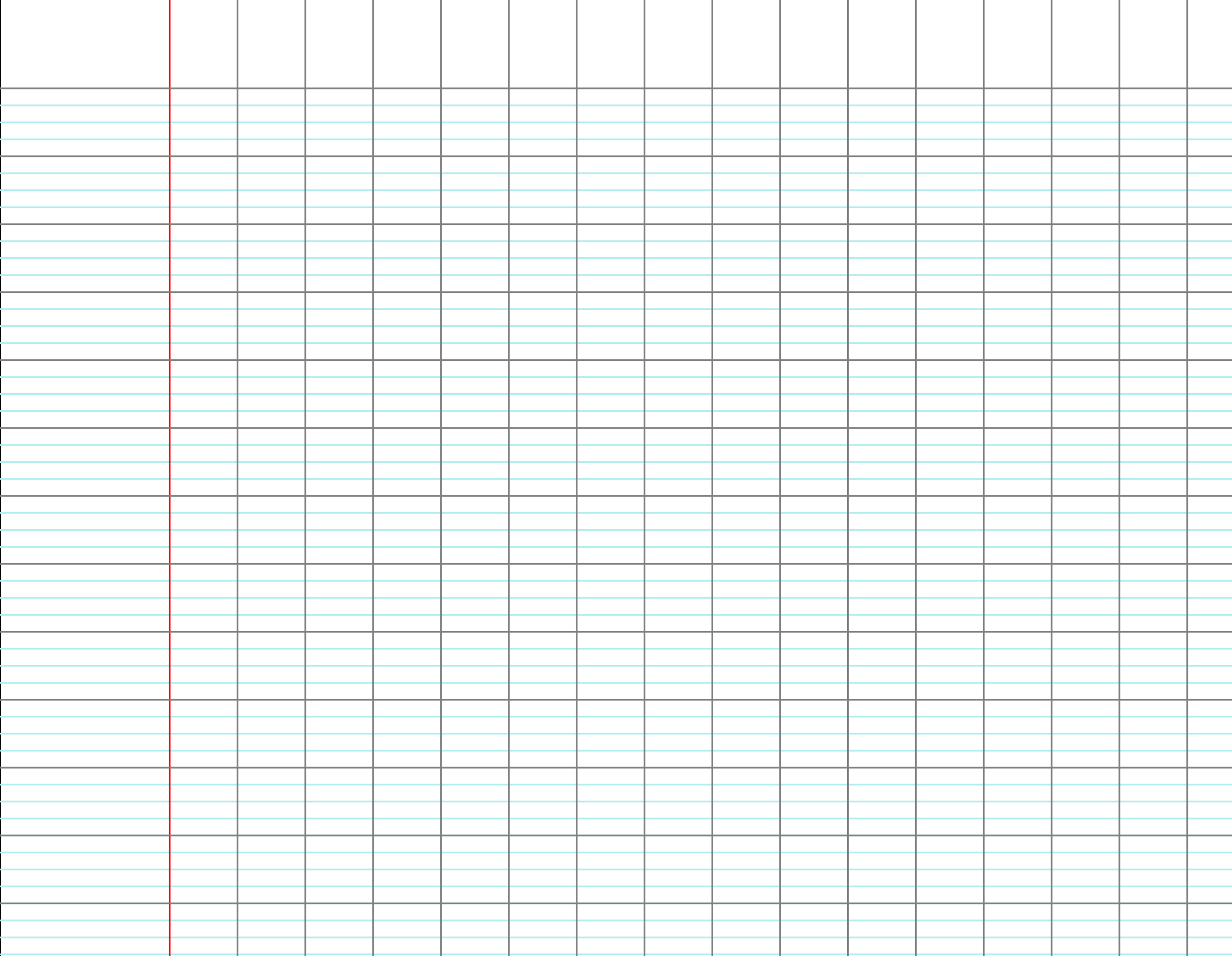 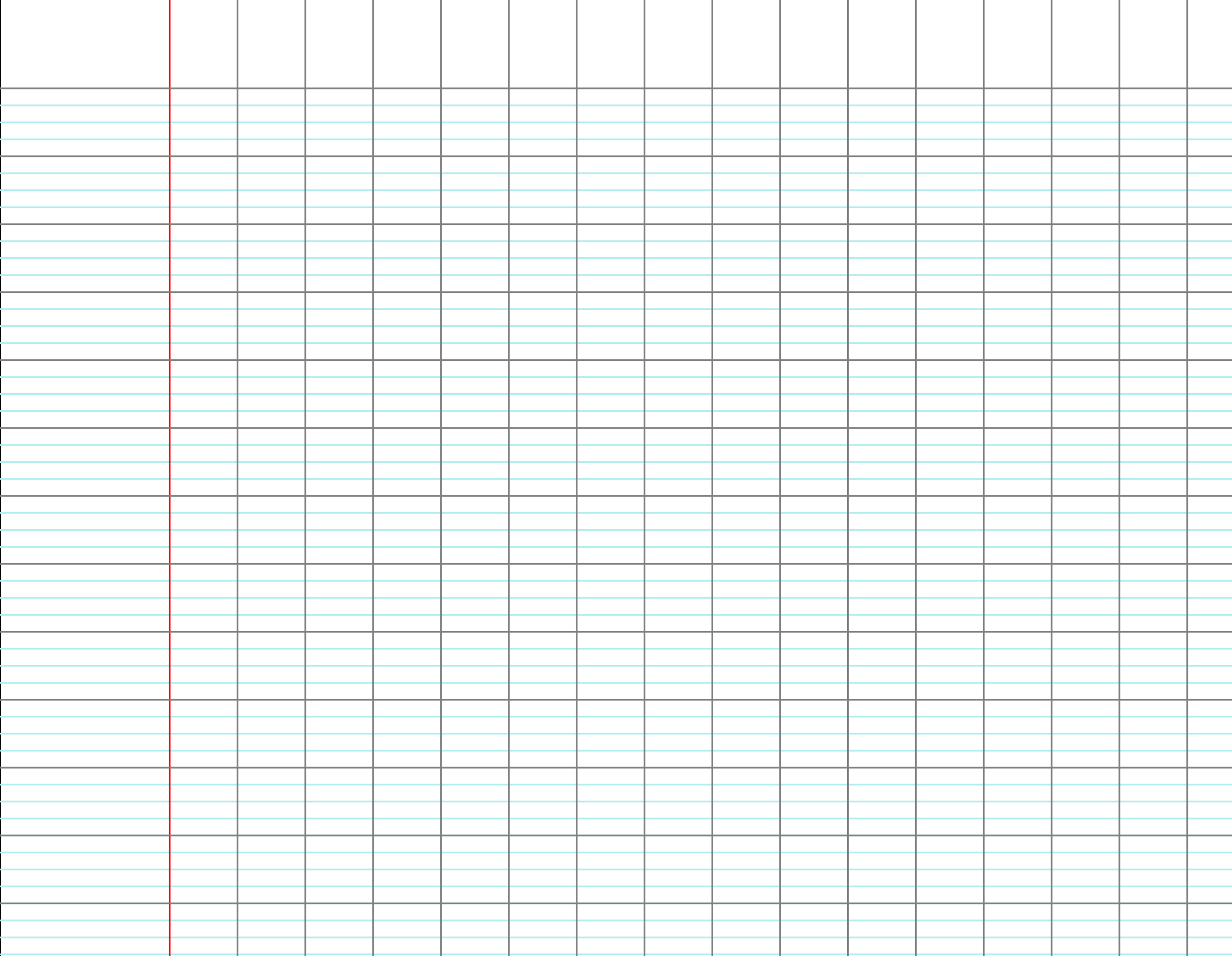 d)
d)
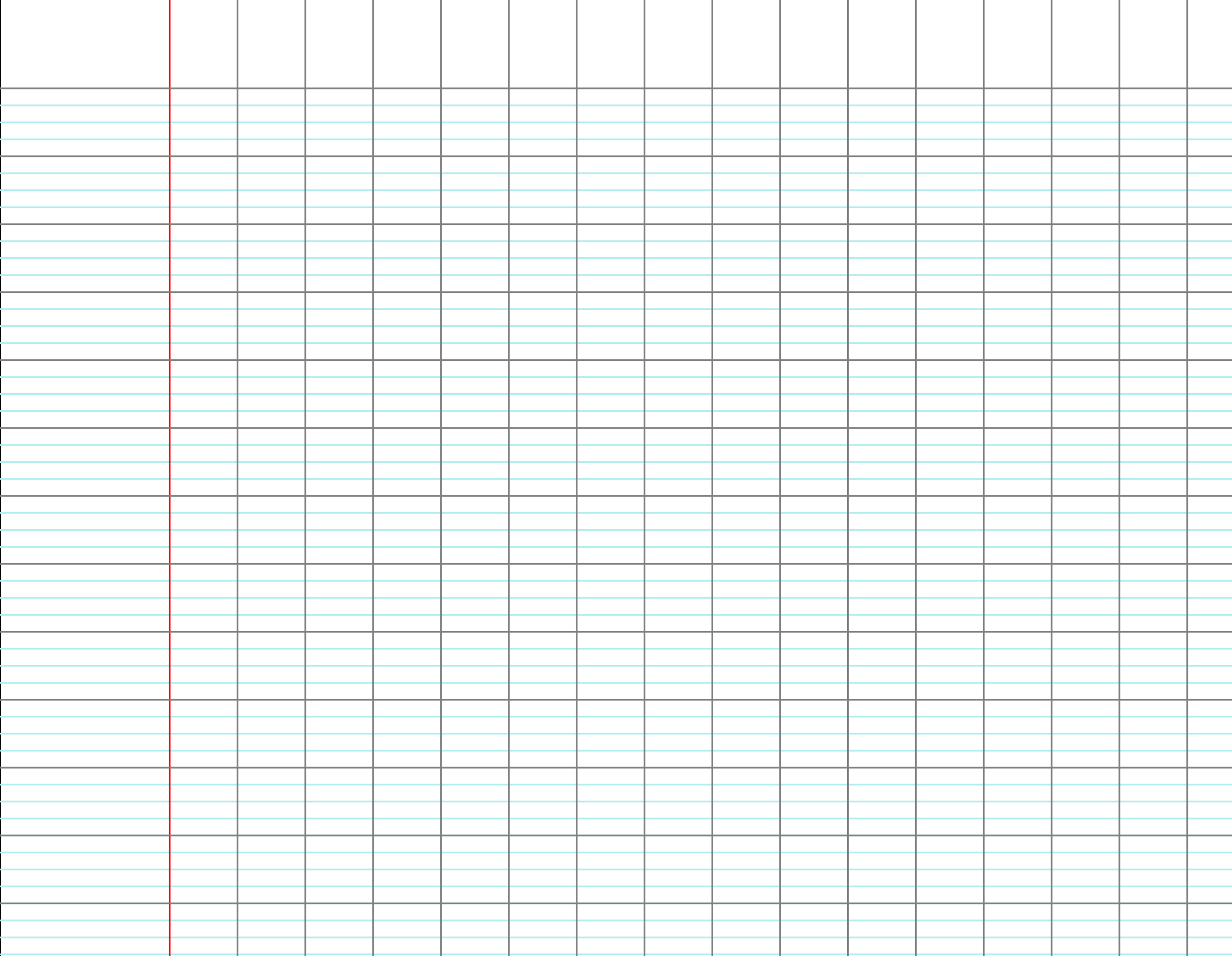 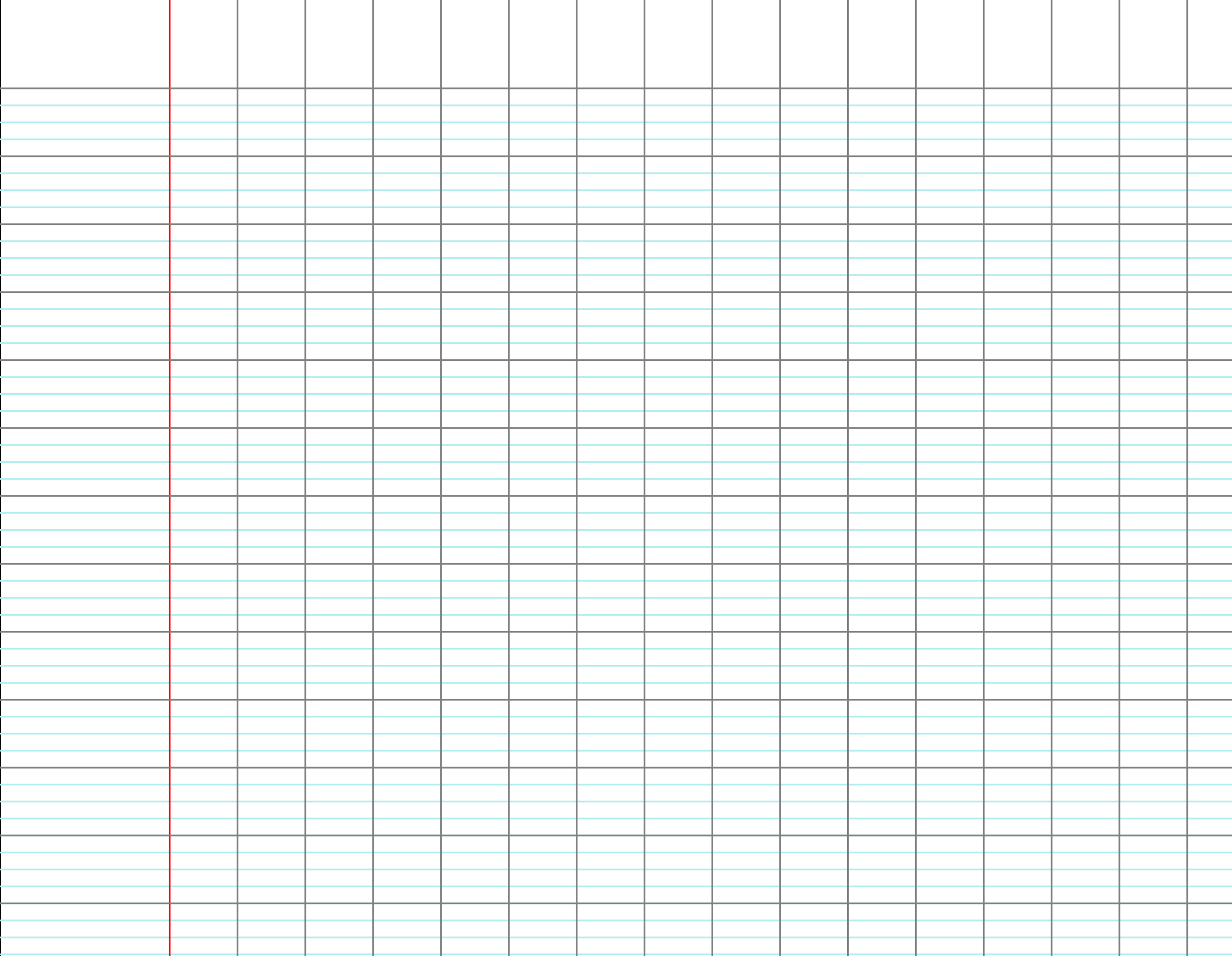 e)
e)
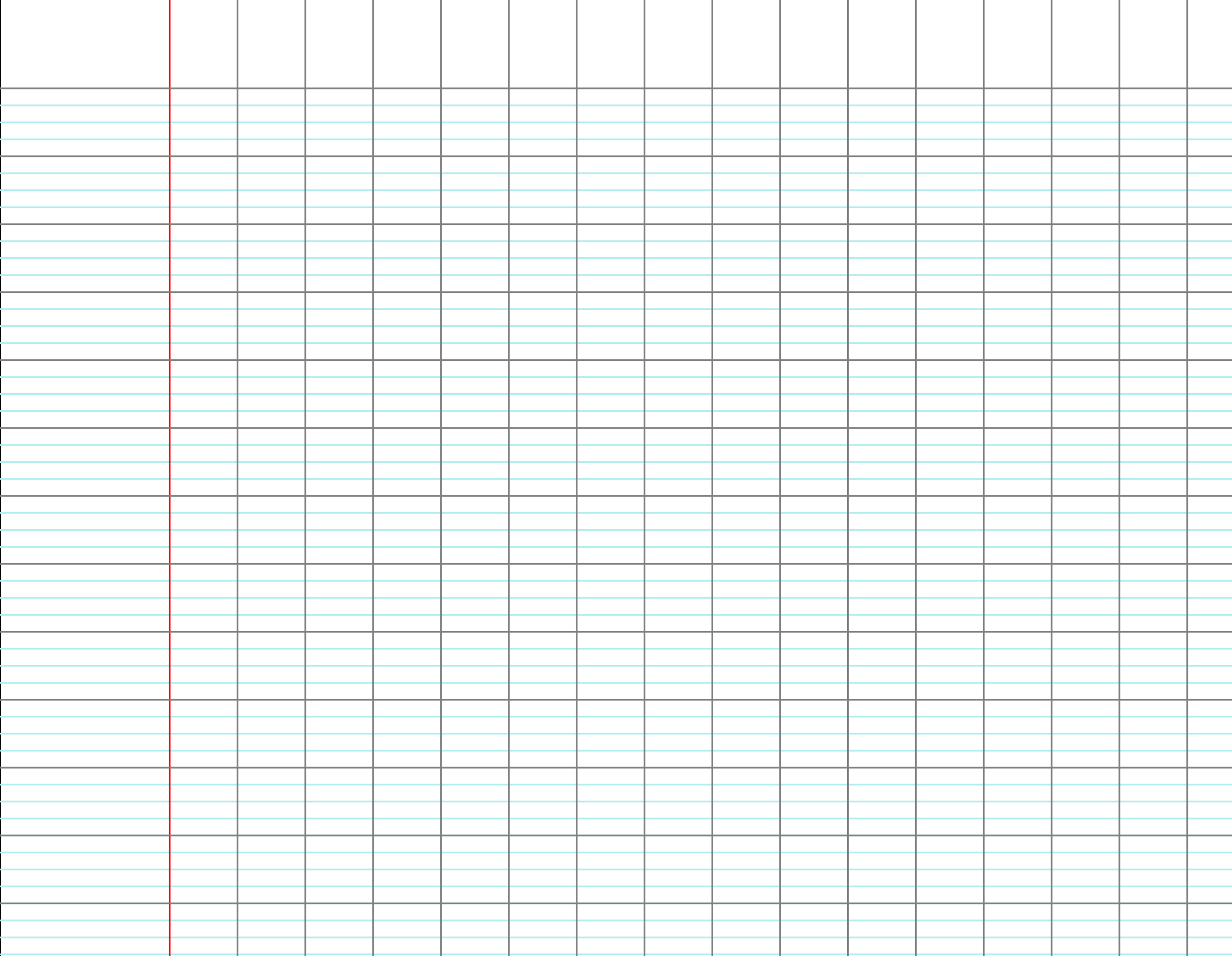 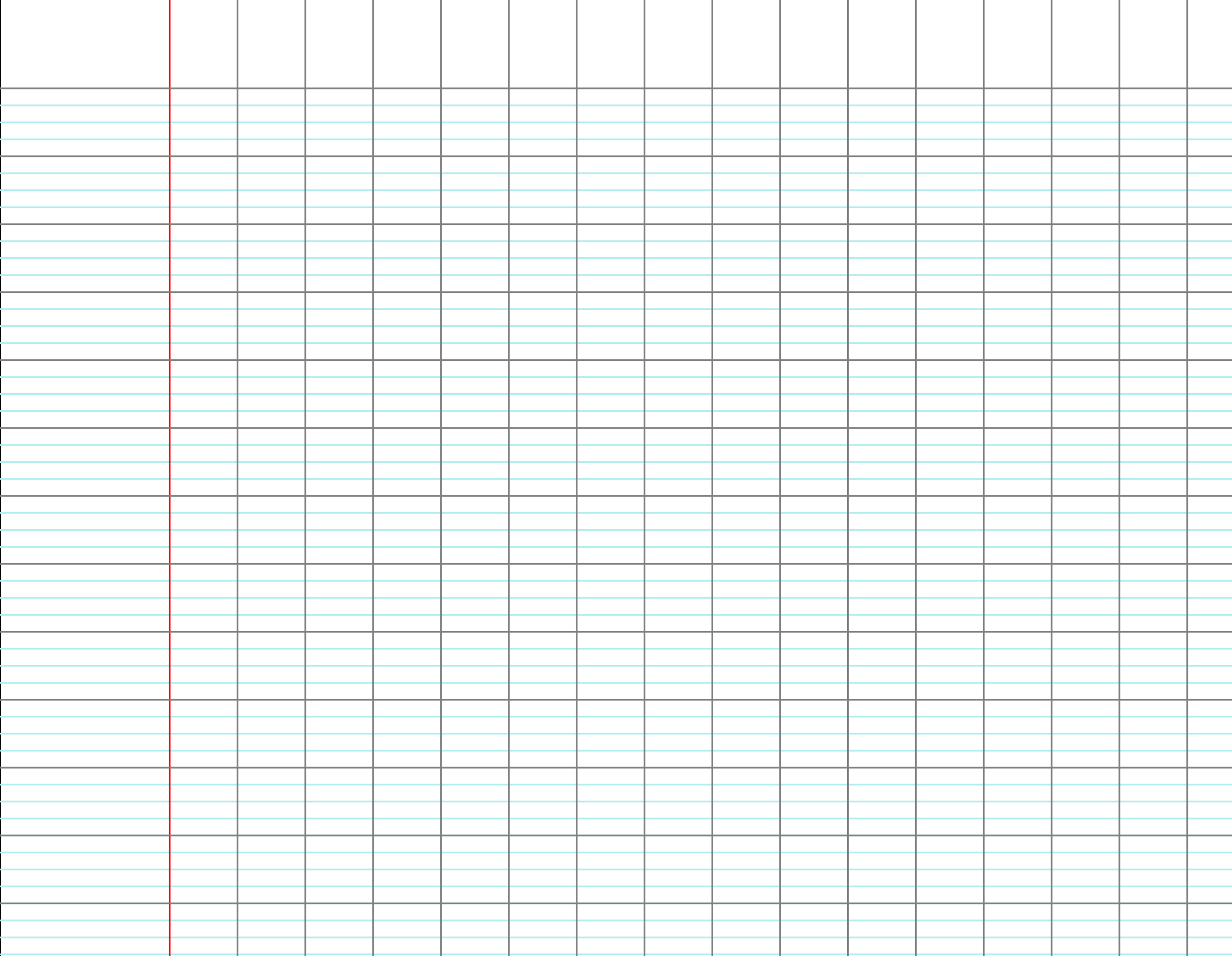 f)
f)
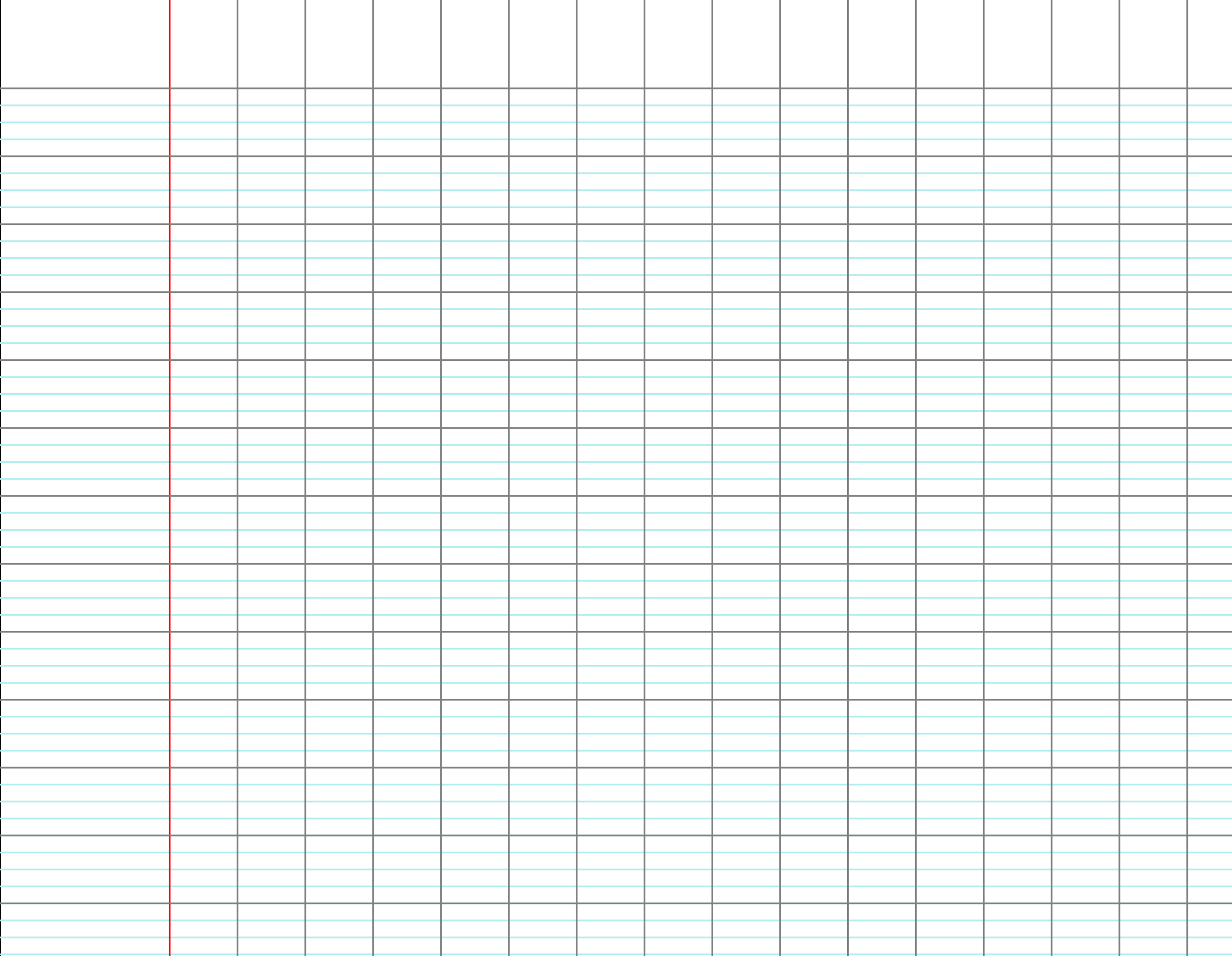 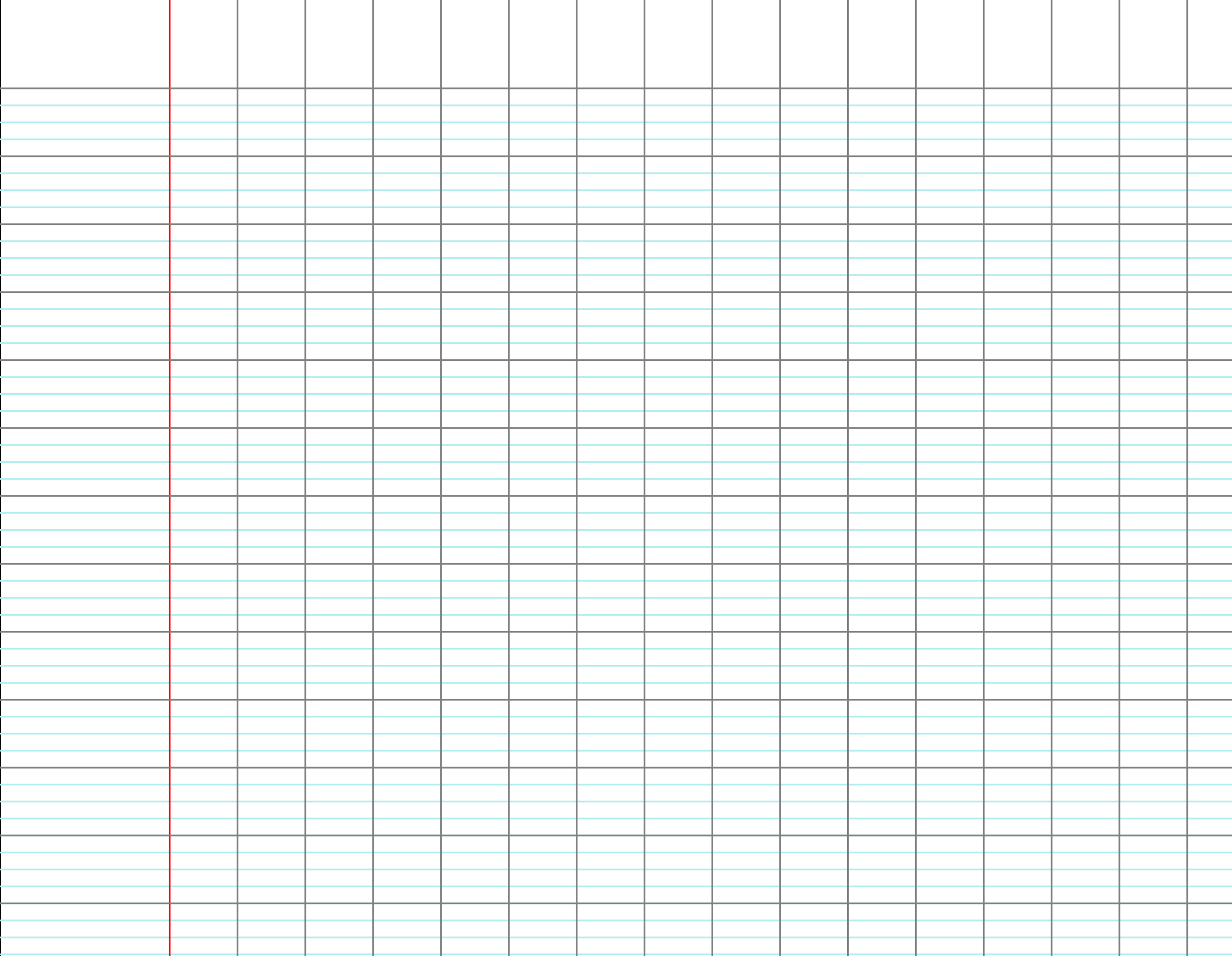 [Speaker Notes: F2 – ligne B]
CM2
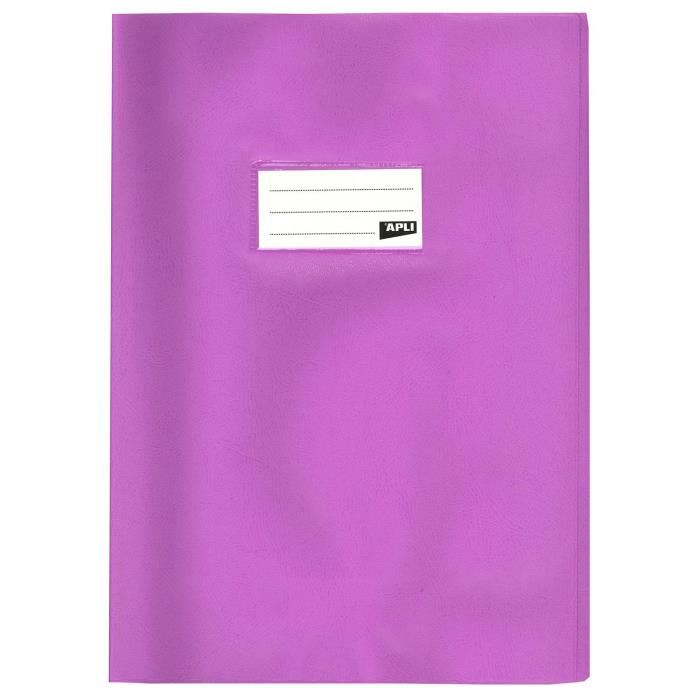 CM1
Cahier du jour
Je compare les fractions : < 1 ou > 1 ?
> 1
> 1
a)
a)
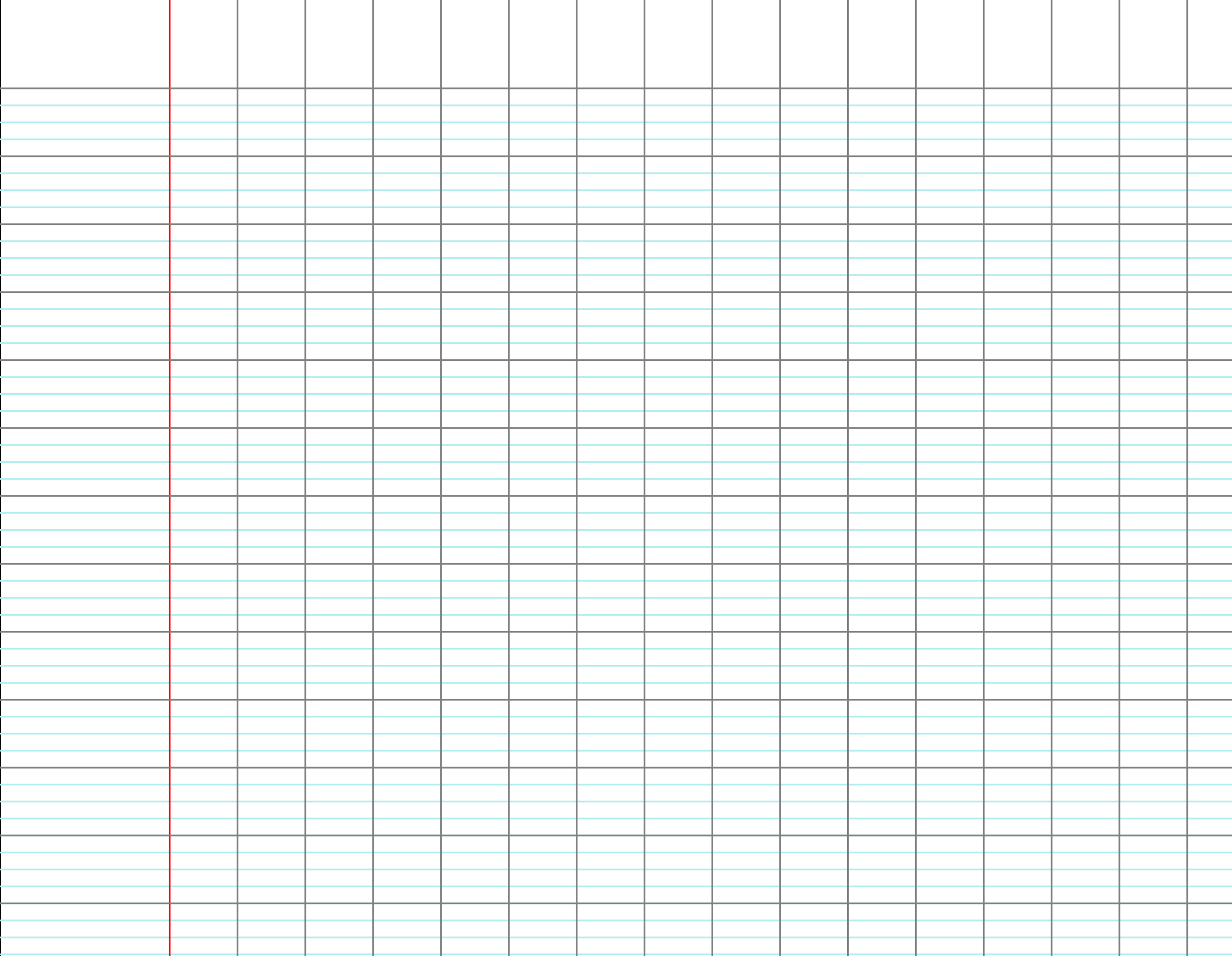 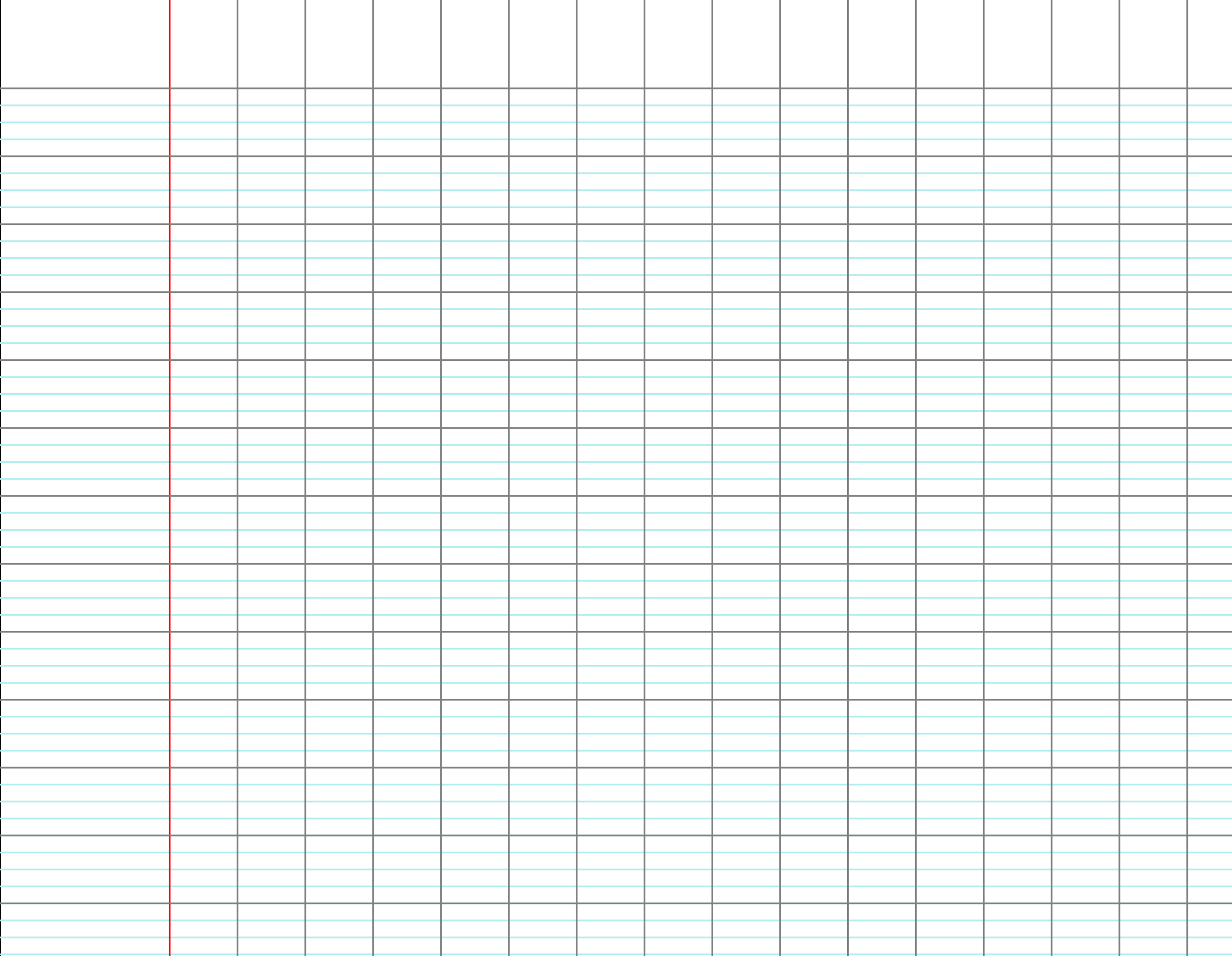 < 1
< 1
b)
b)
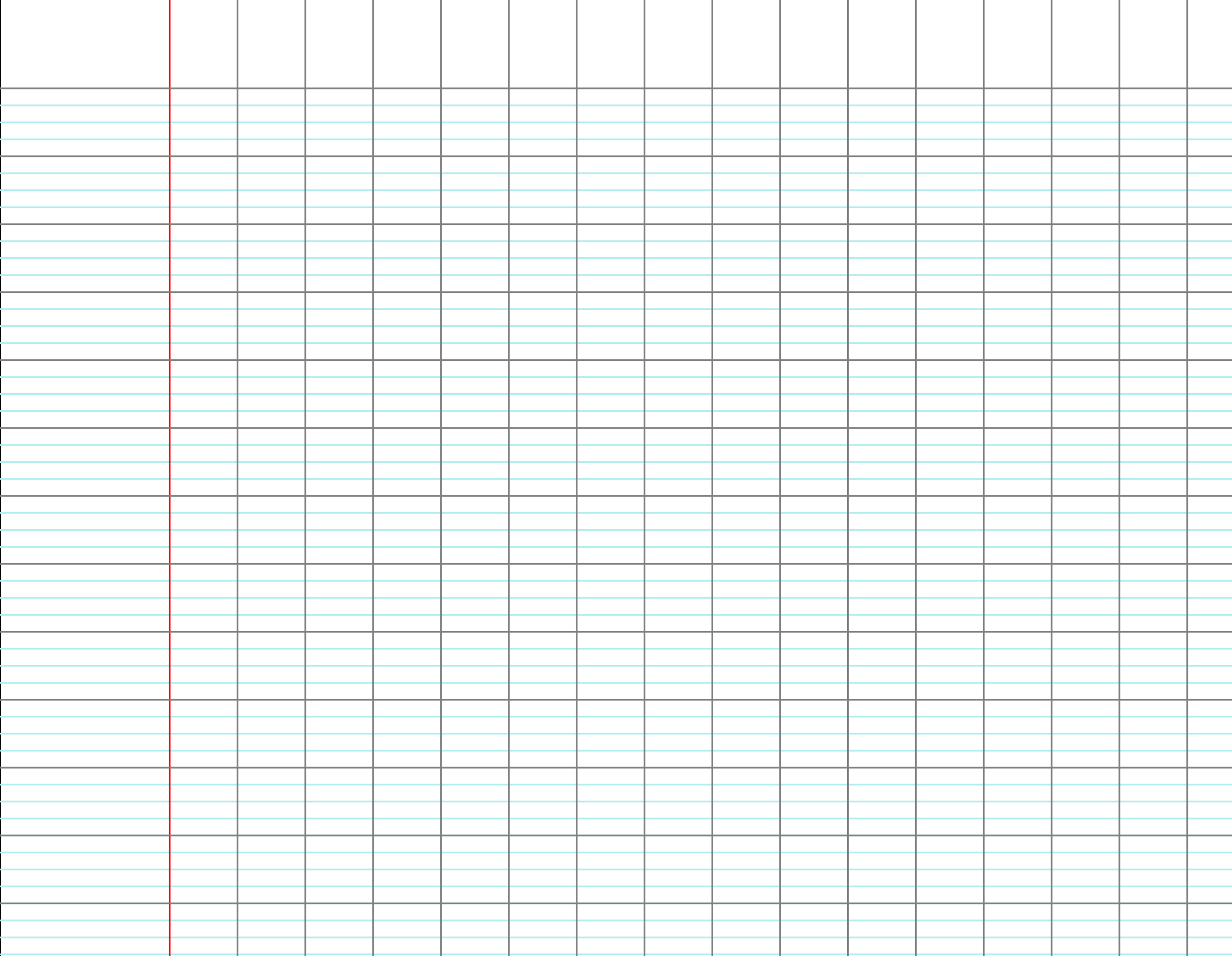 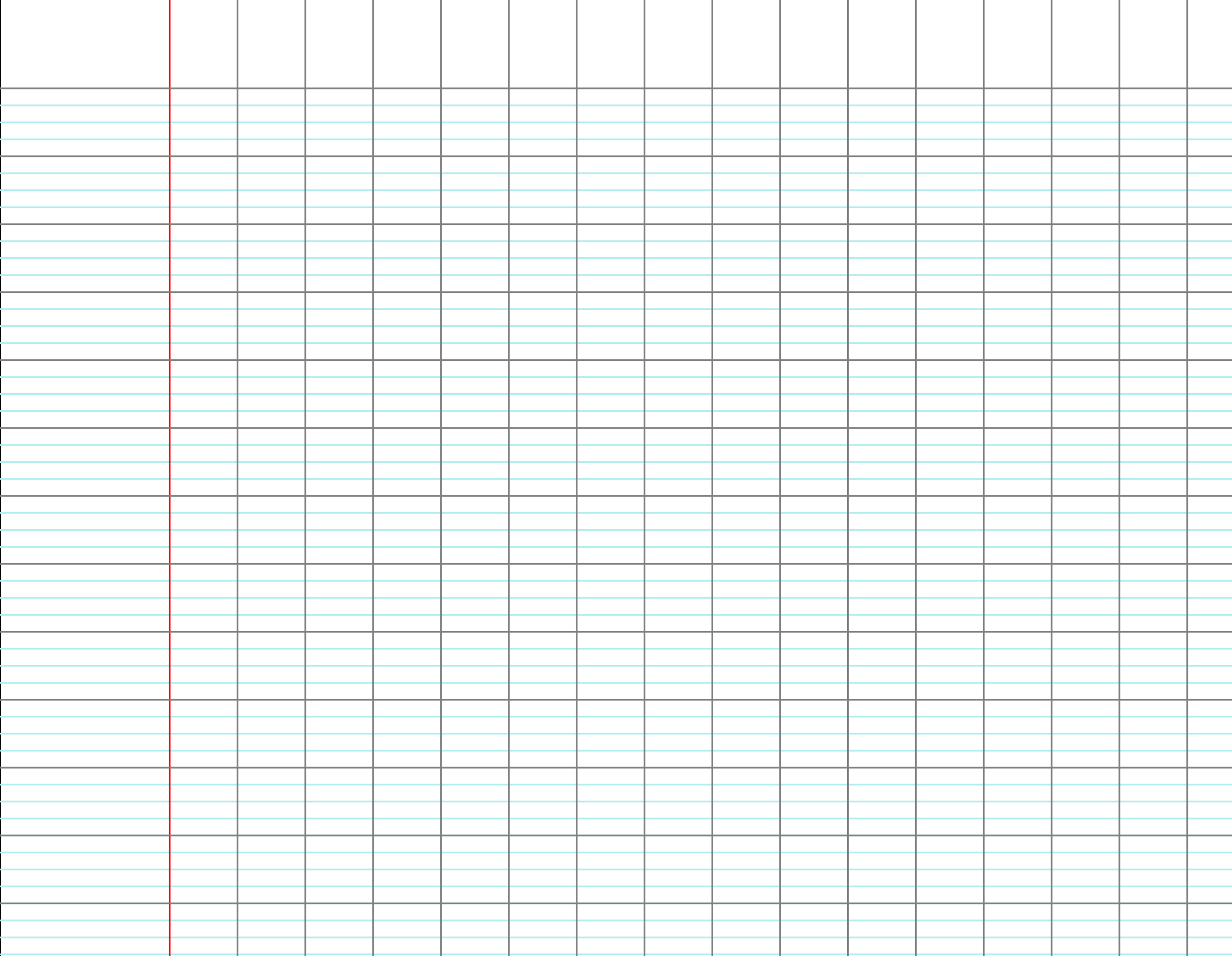 > 1
< 1
c)
c)
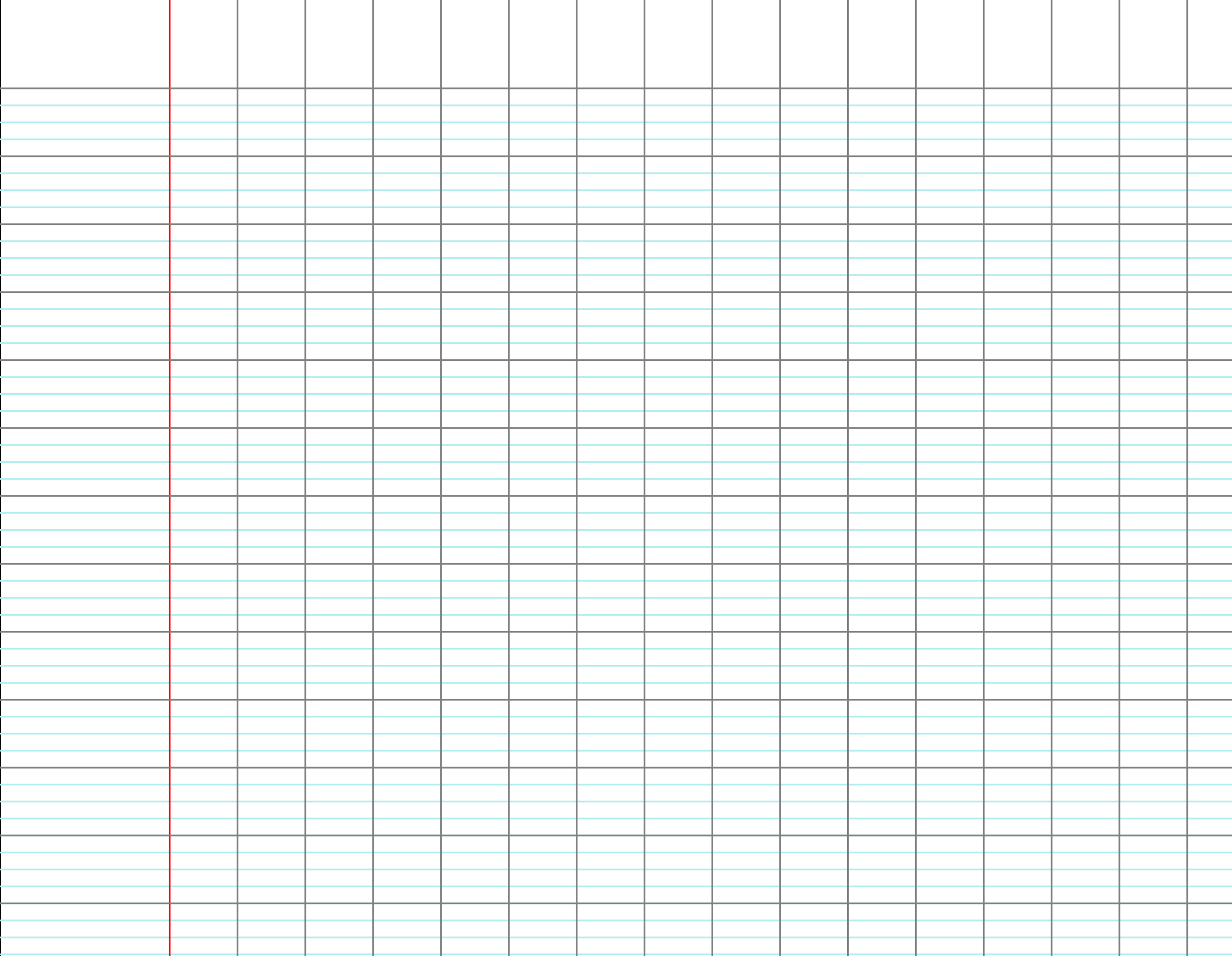 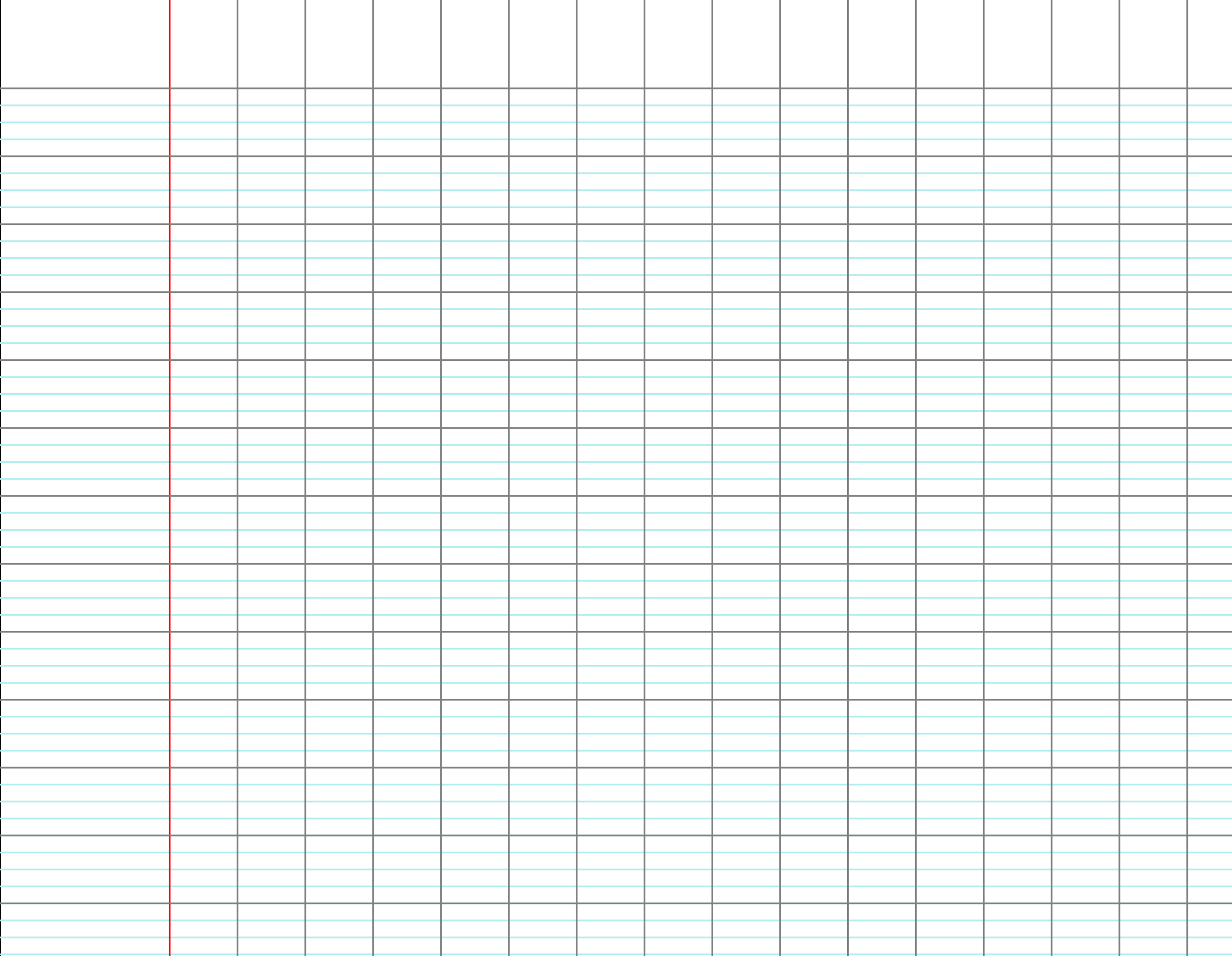 > 1
< 1
d)
d)
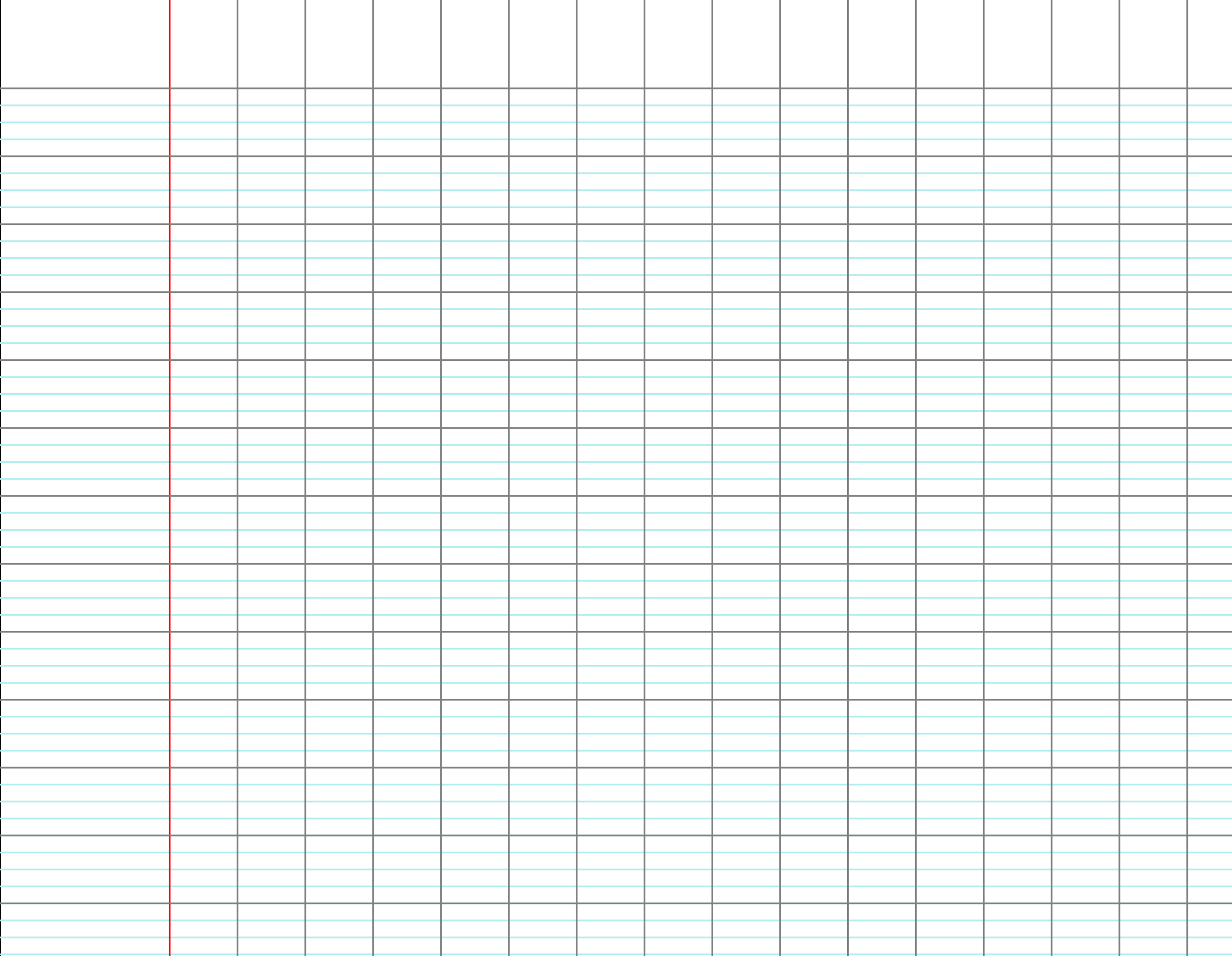 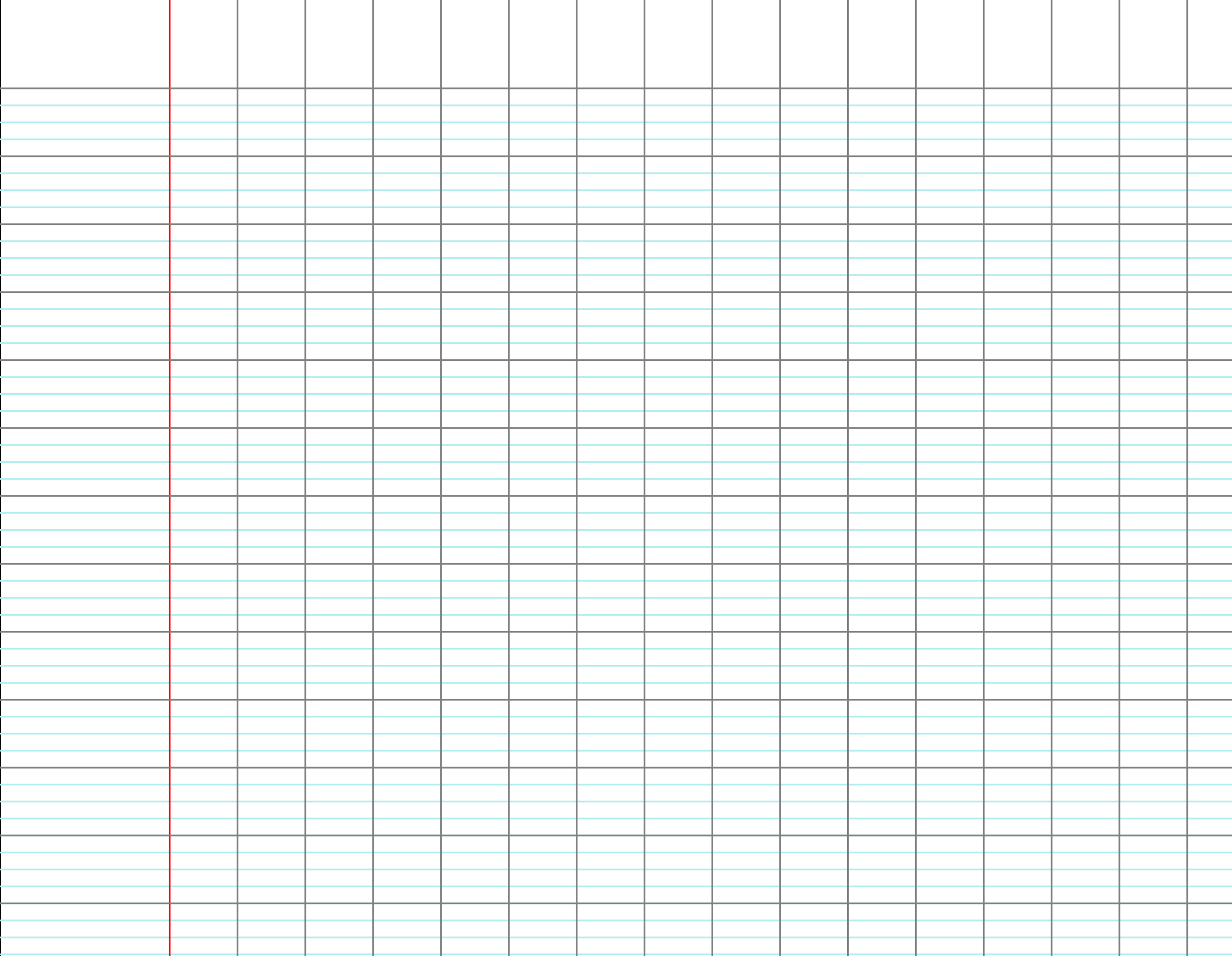 < 1
> 1
e)
e)
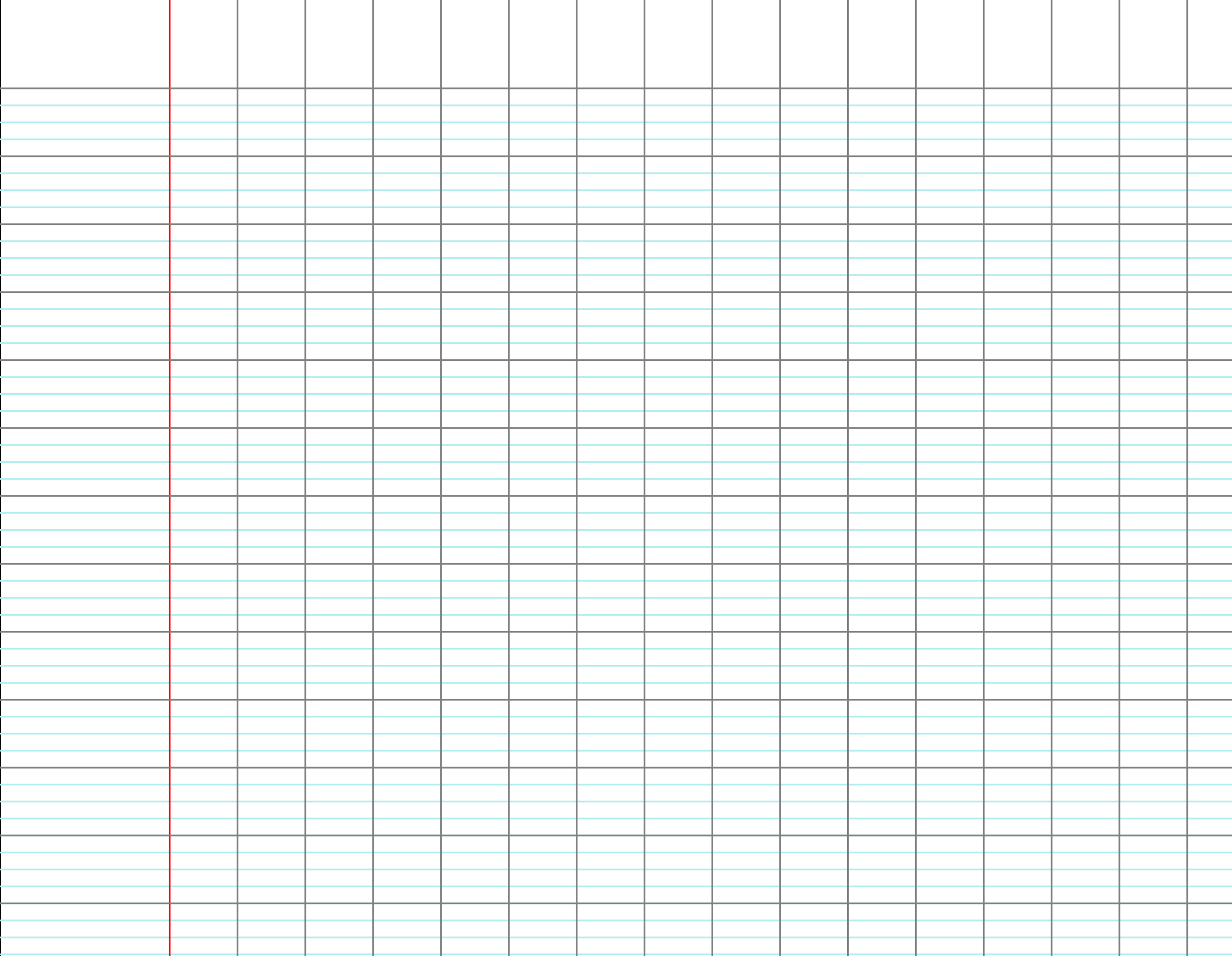 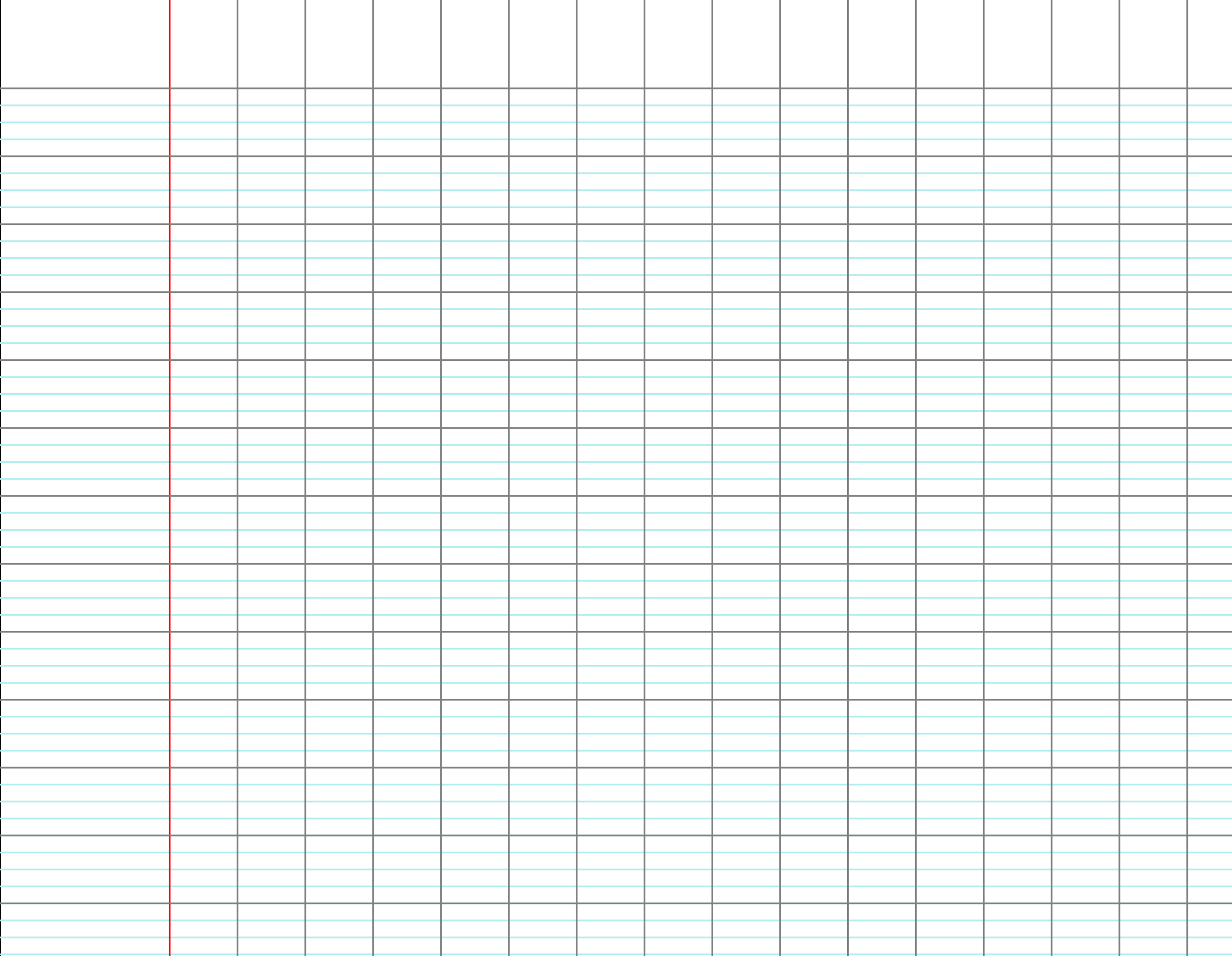 < 1
< 1
f)
f)
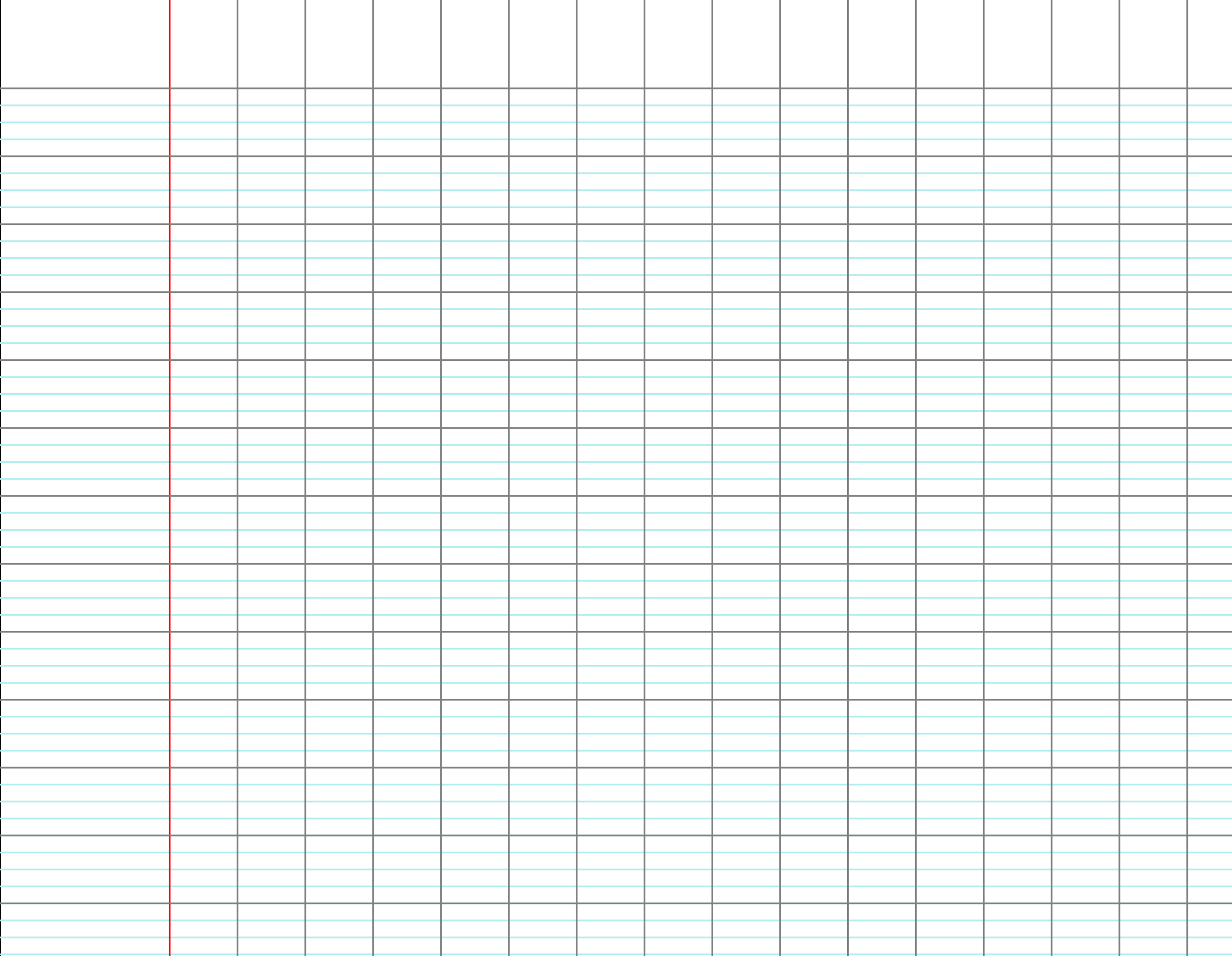 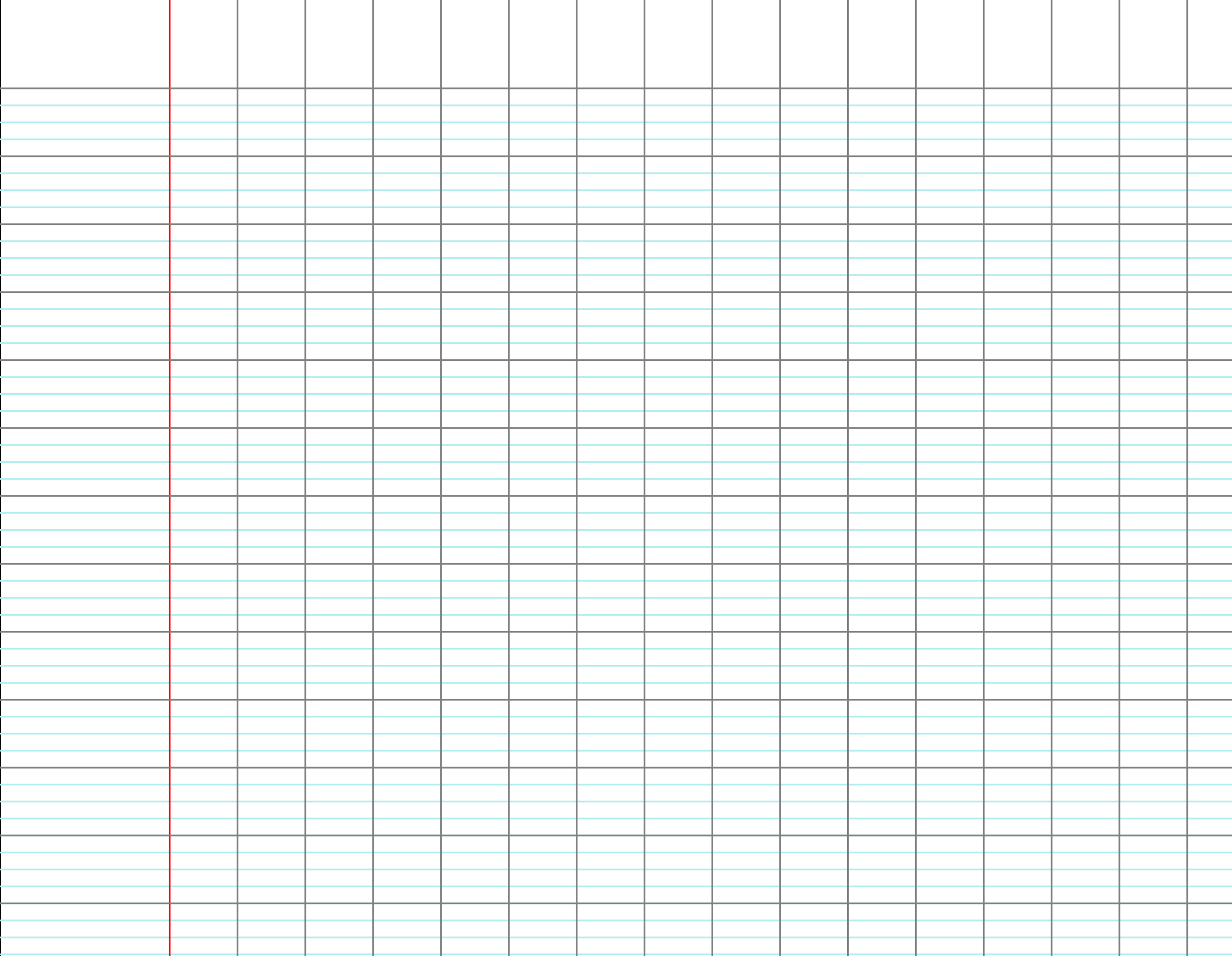 [Speaker Notes: F2 – ligne B]
CM2
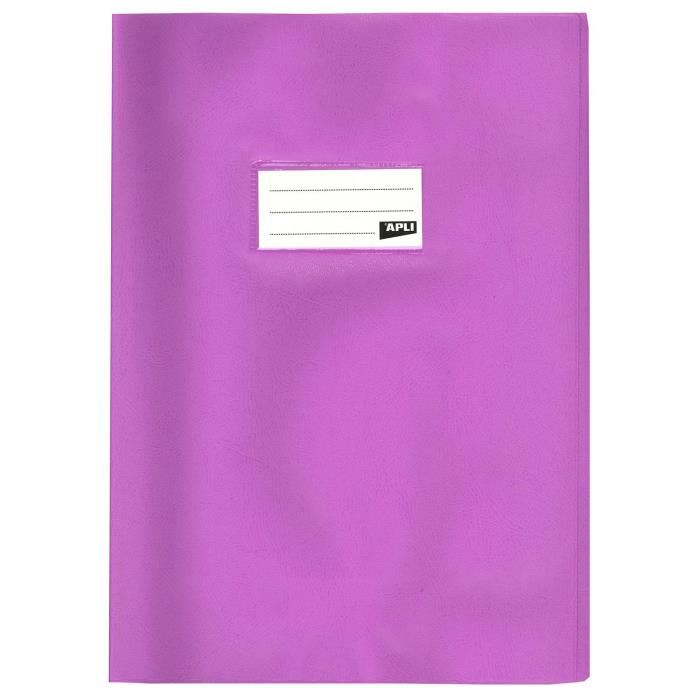 CM1
Cahier du jour
J’écris les fractions  en chiffres.
a)
a)
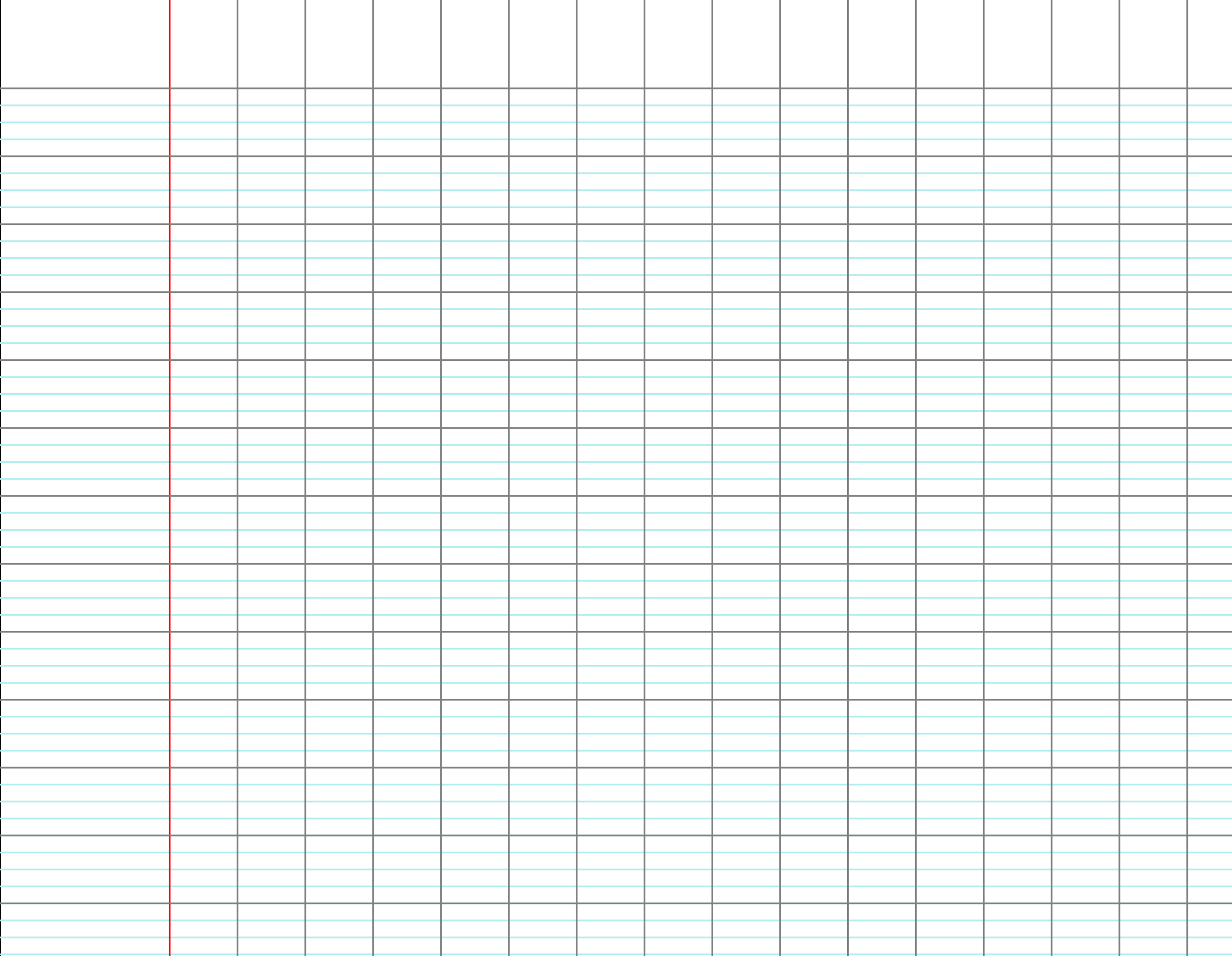 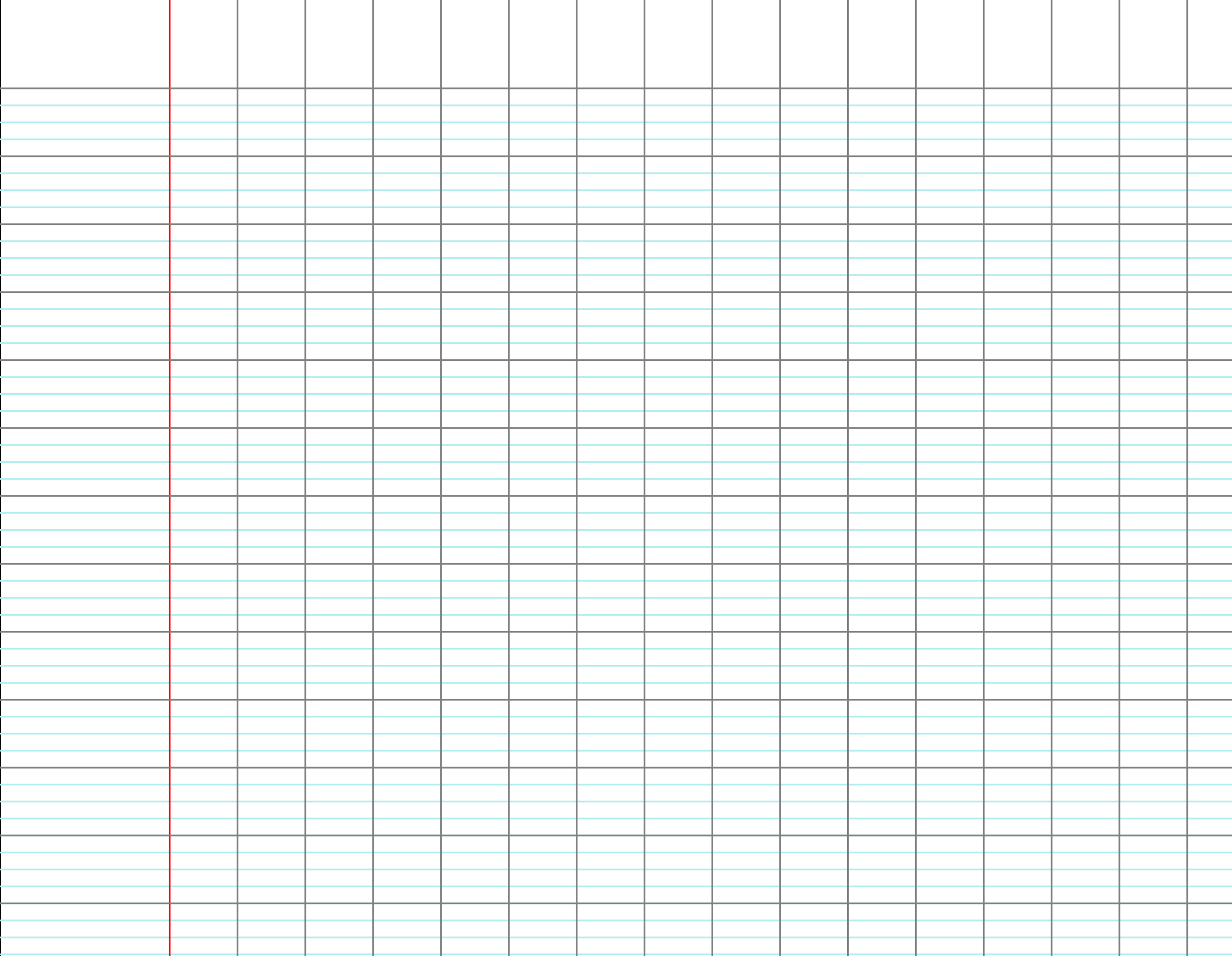 b)
b)
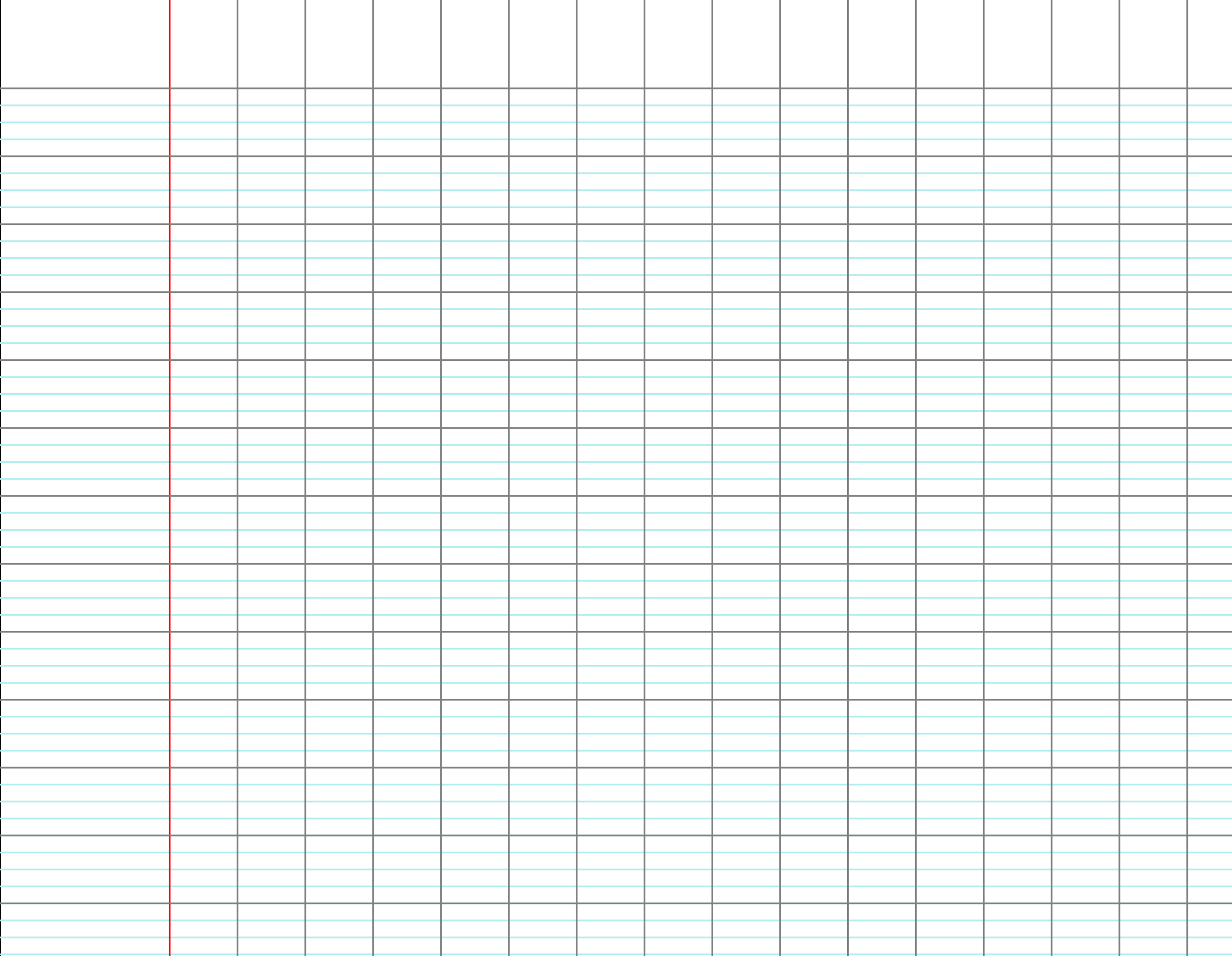 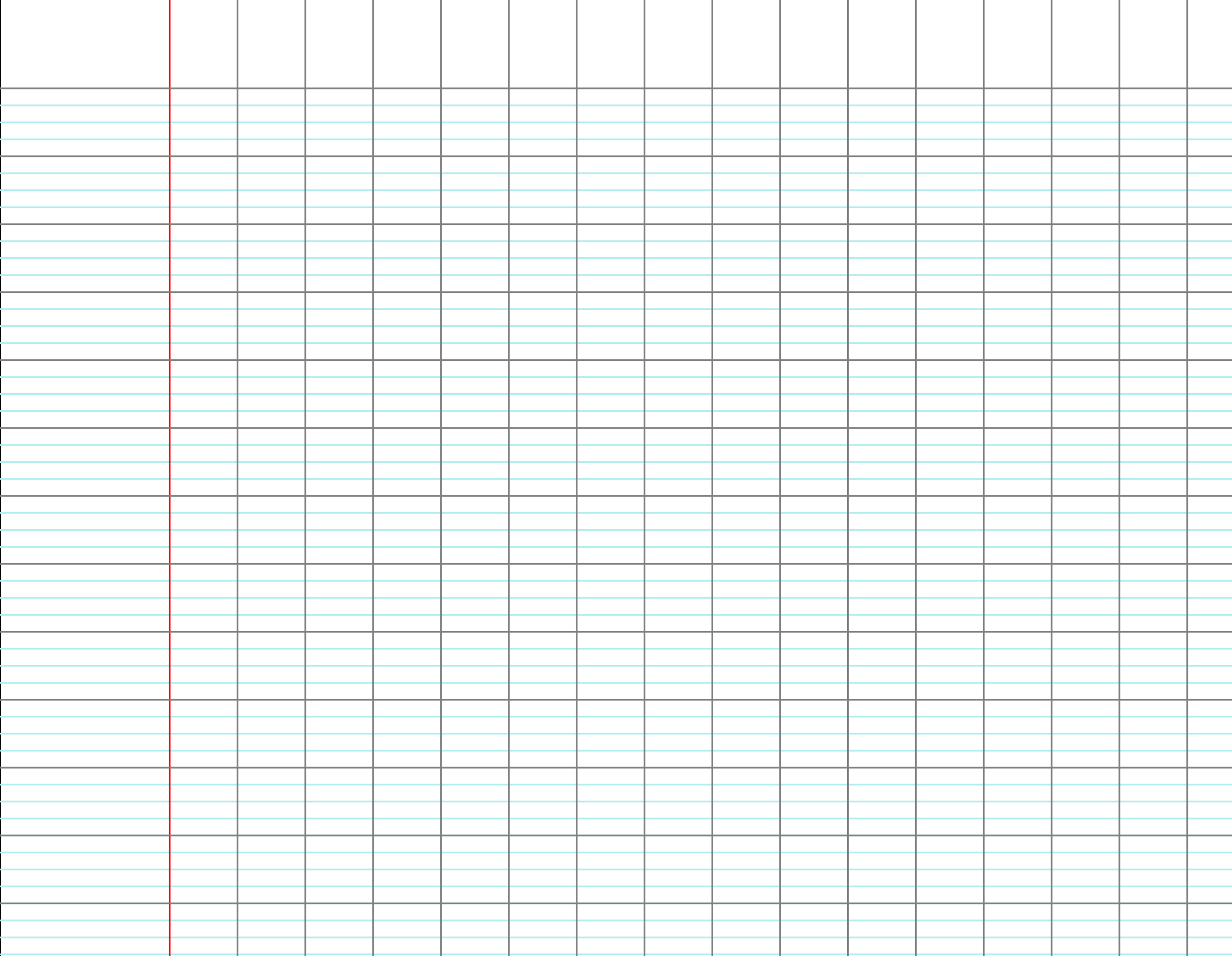 c)
c)
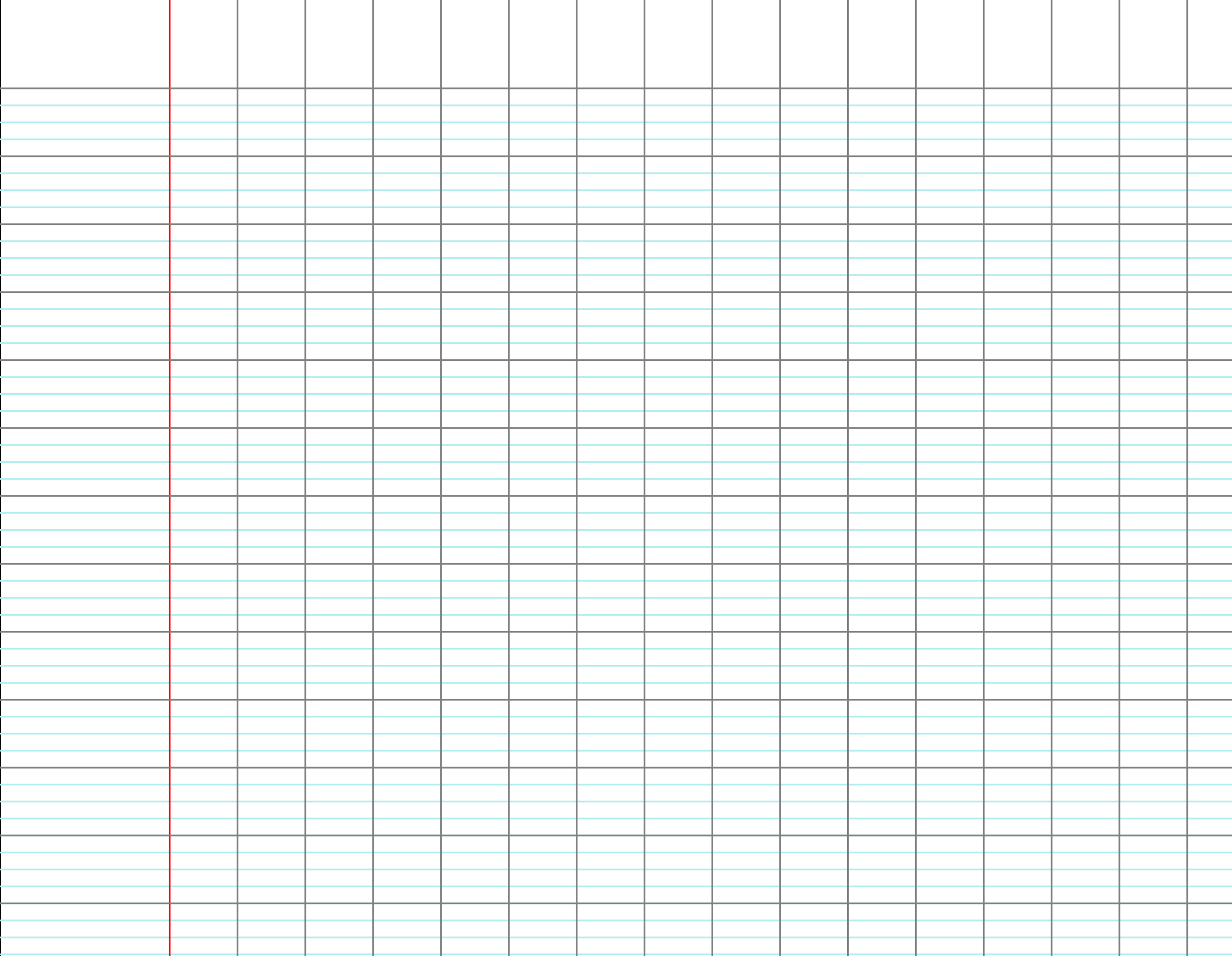 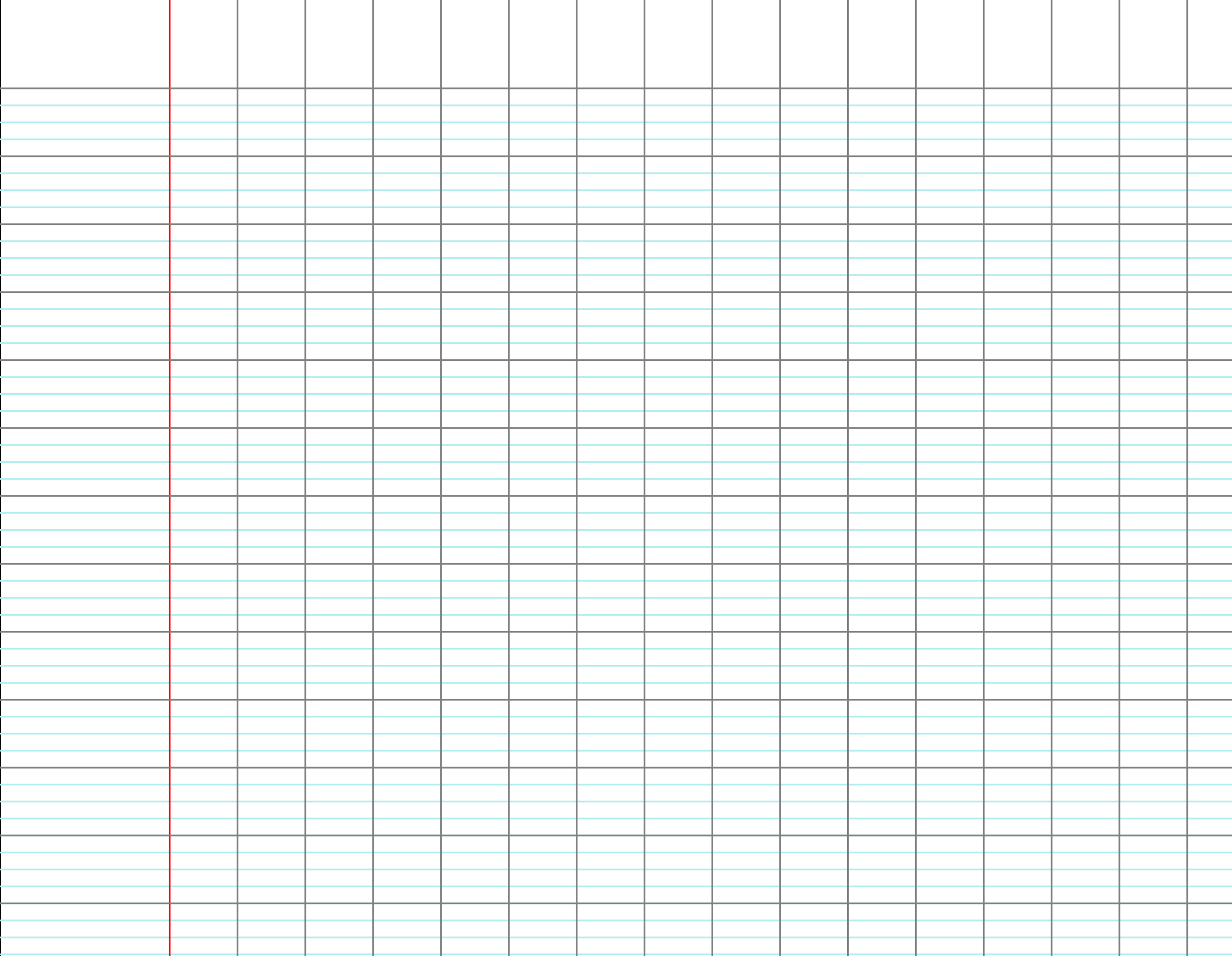 d)
d)
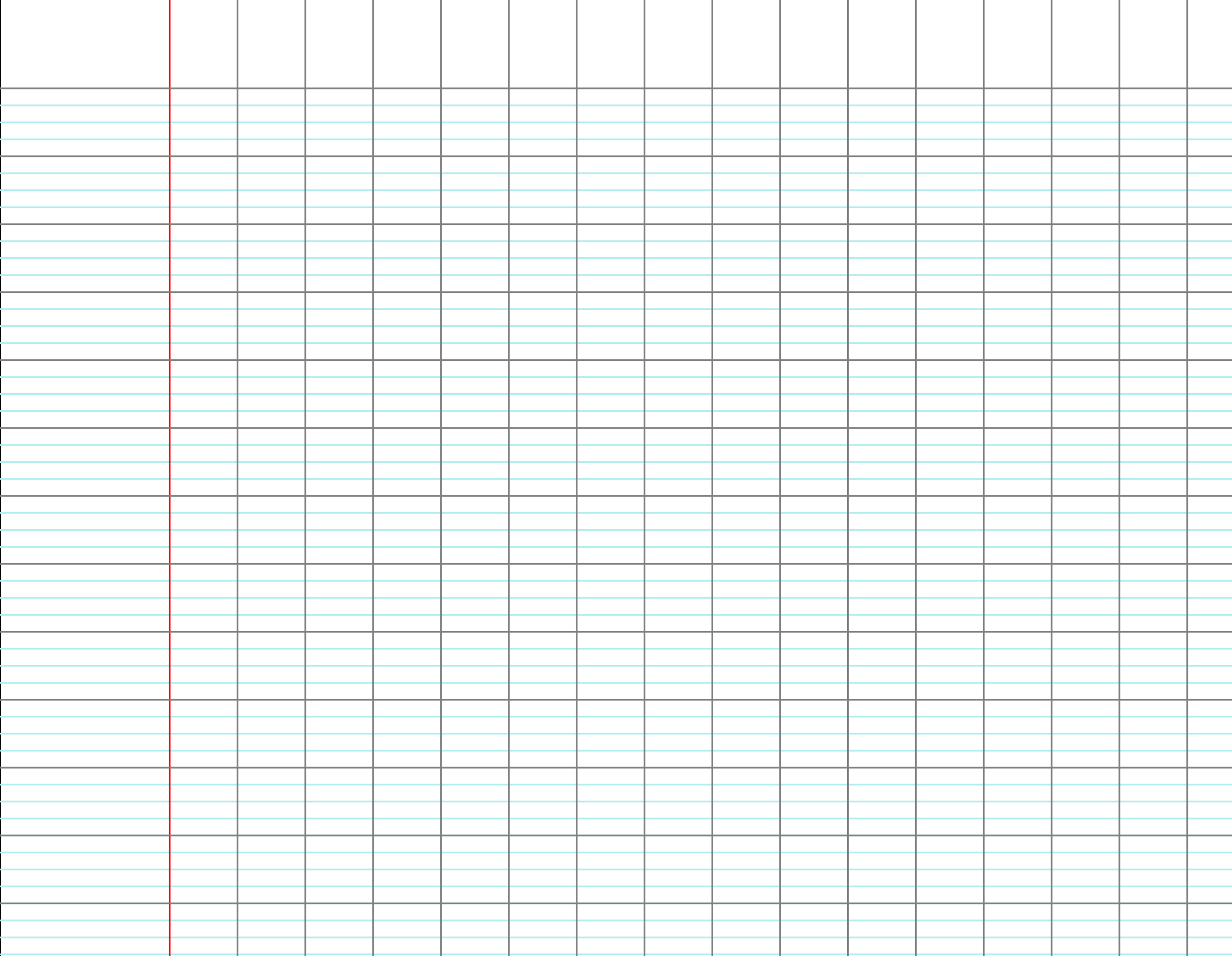 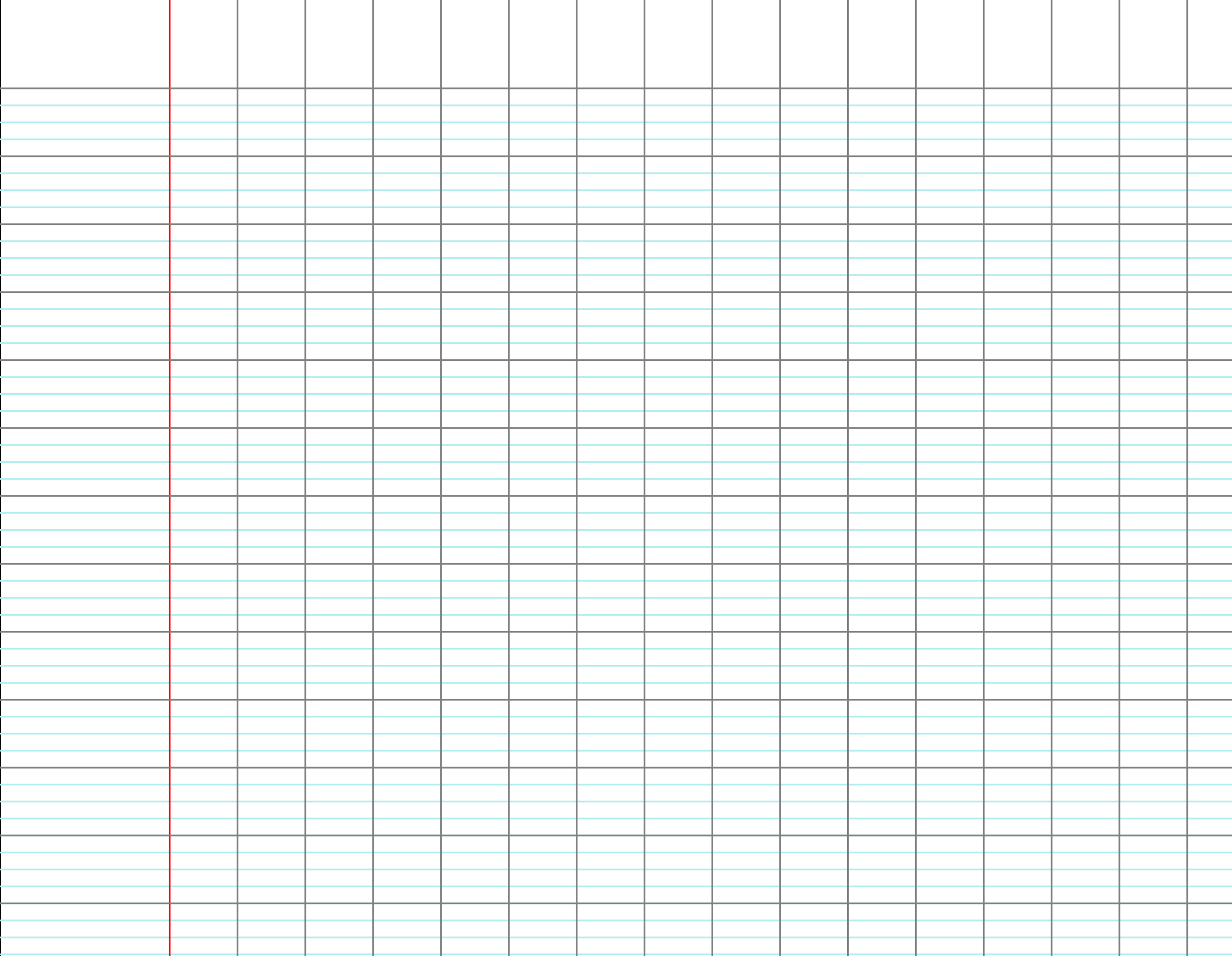 e)
e)
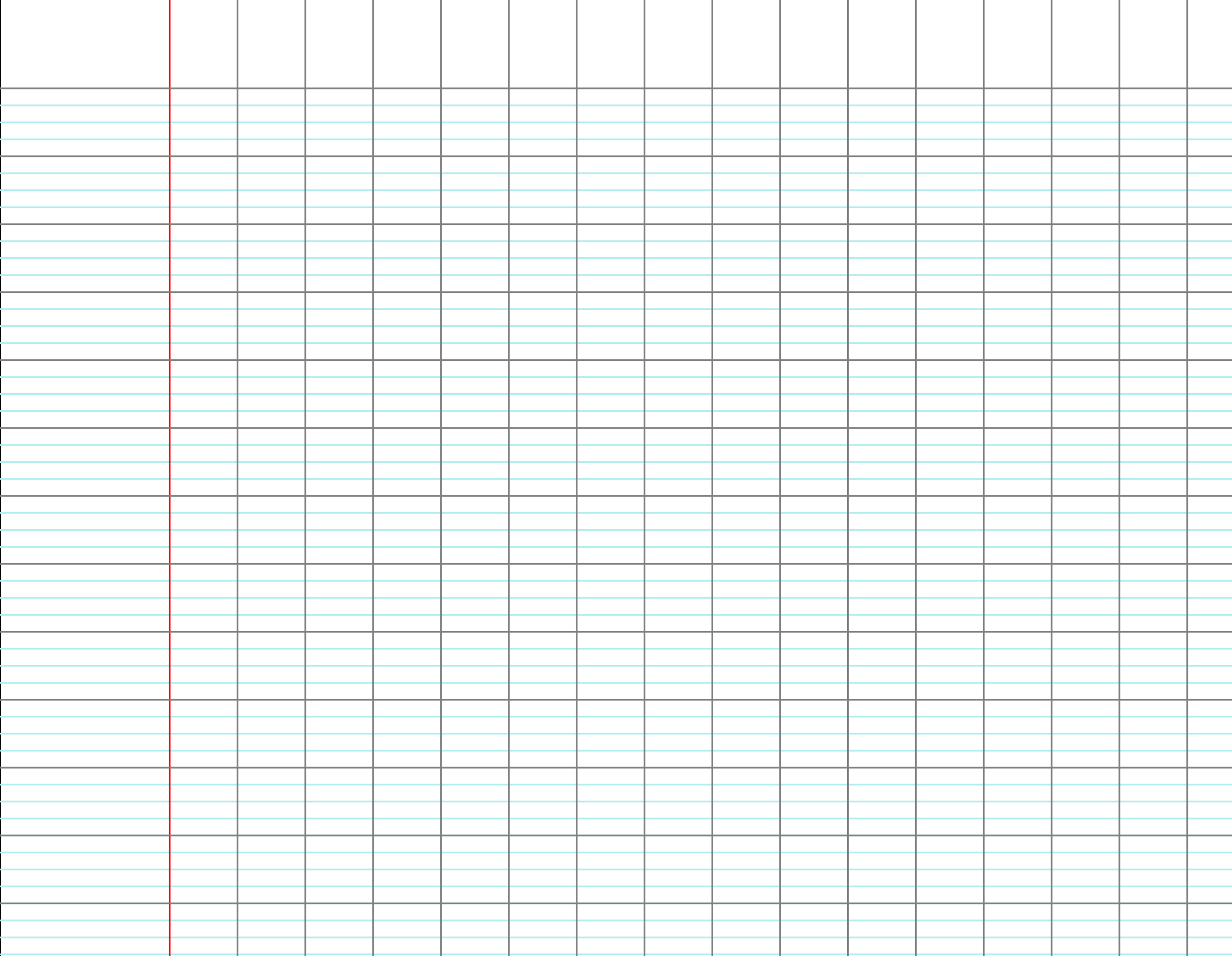 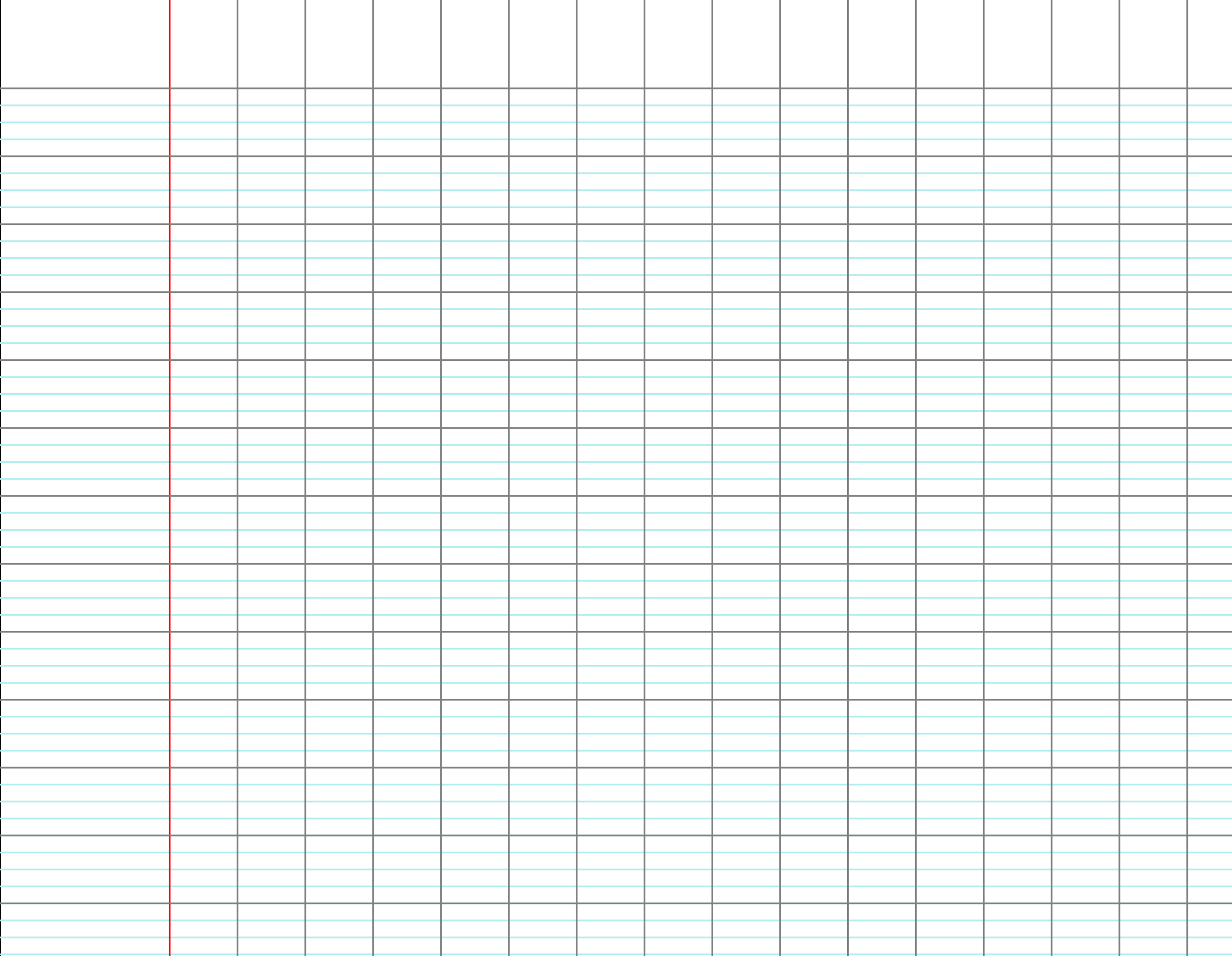 f)
f)
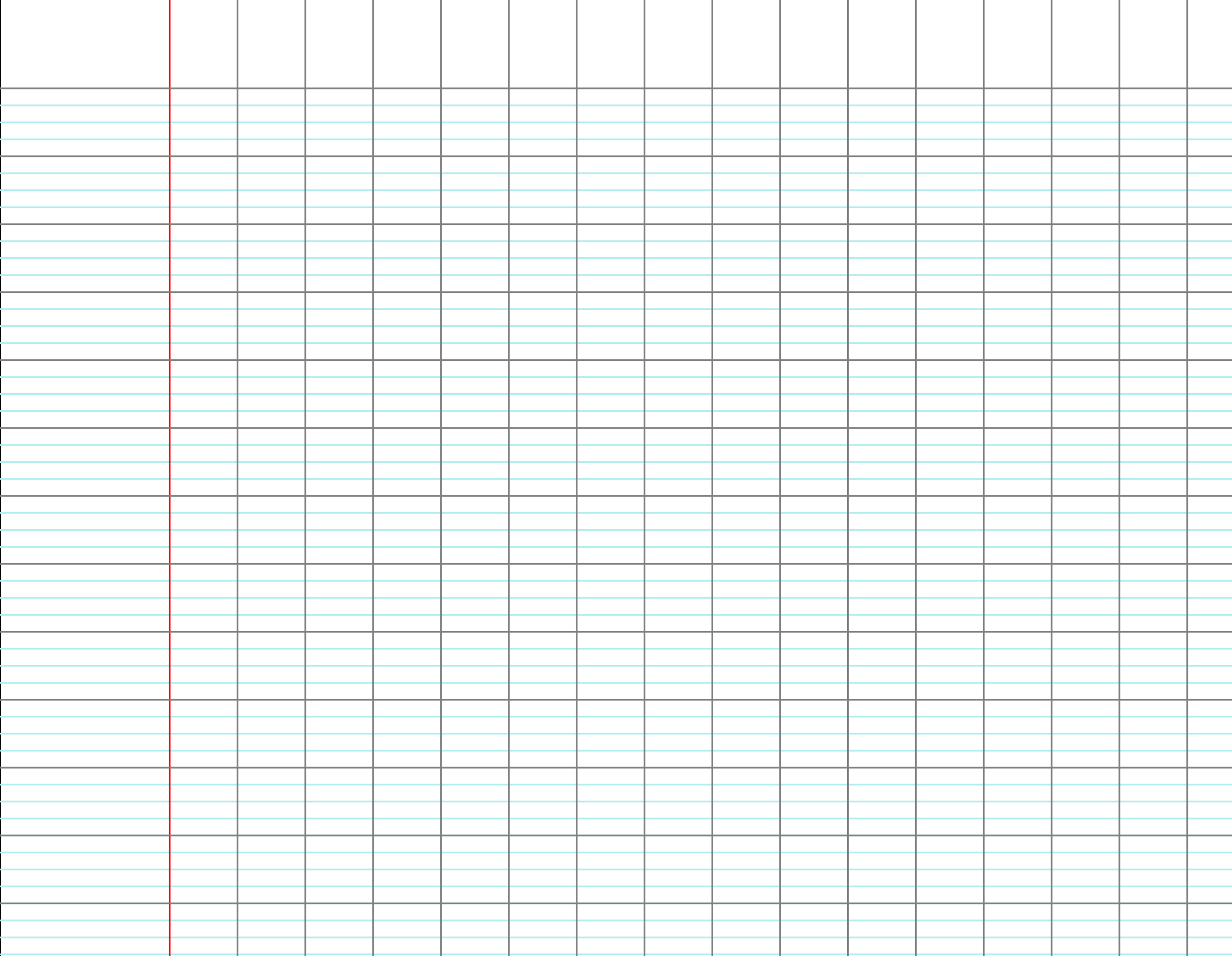 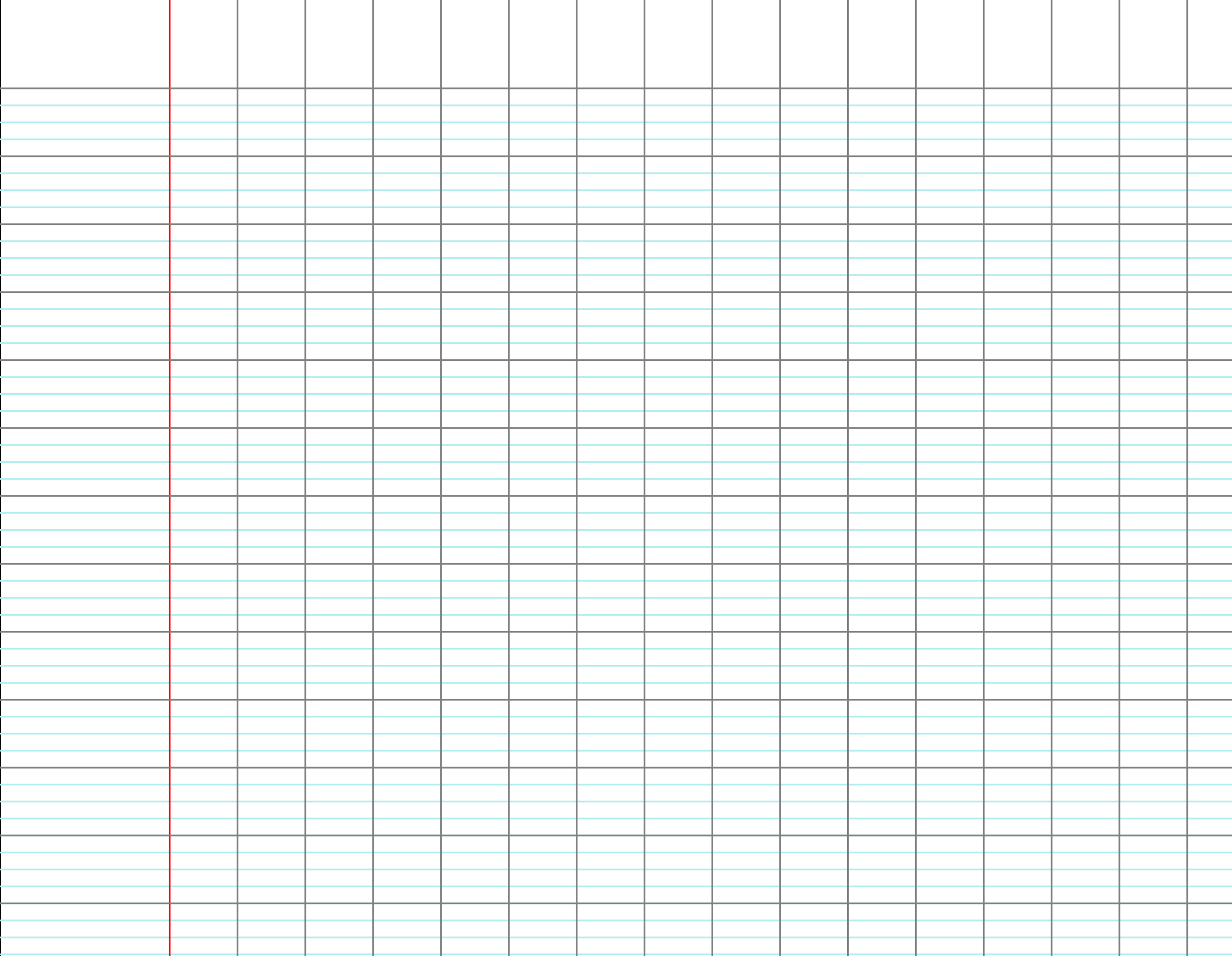 [Speaker Notes: F2 – ligne C]
CM2
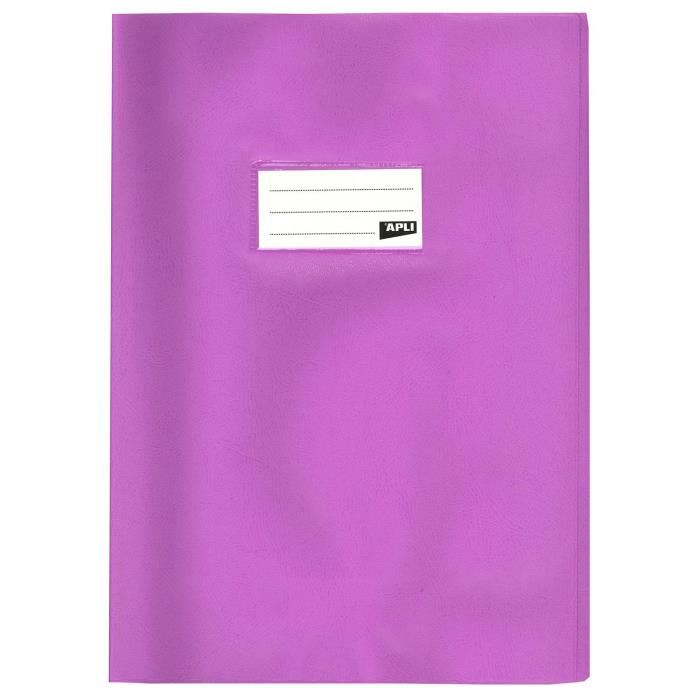 CM1
Cahier du jour
J’écris les fractions  en chiffres.
a)
a)
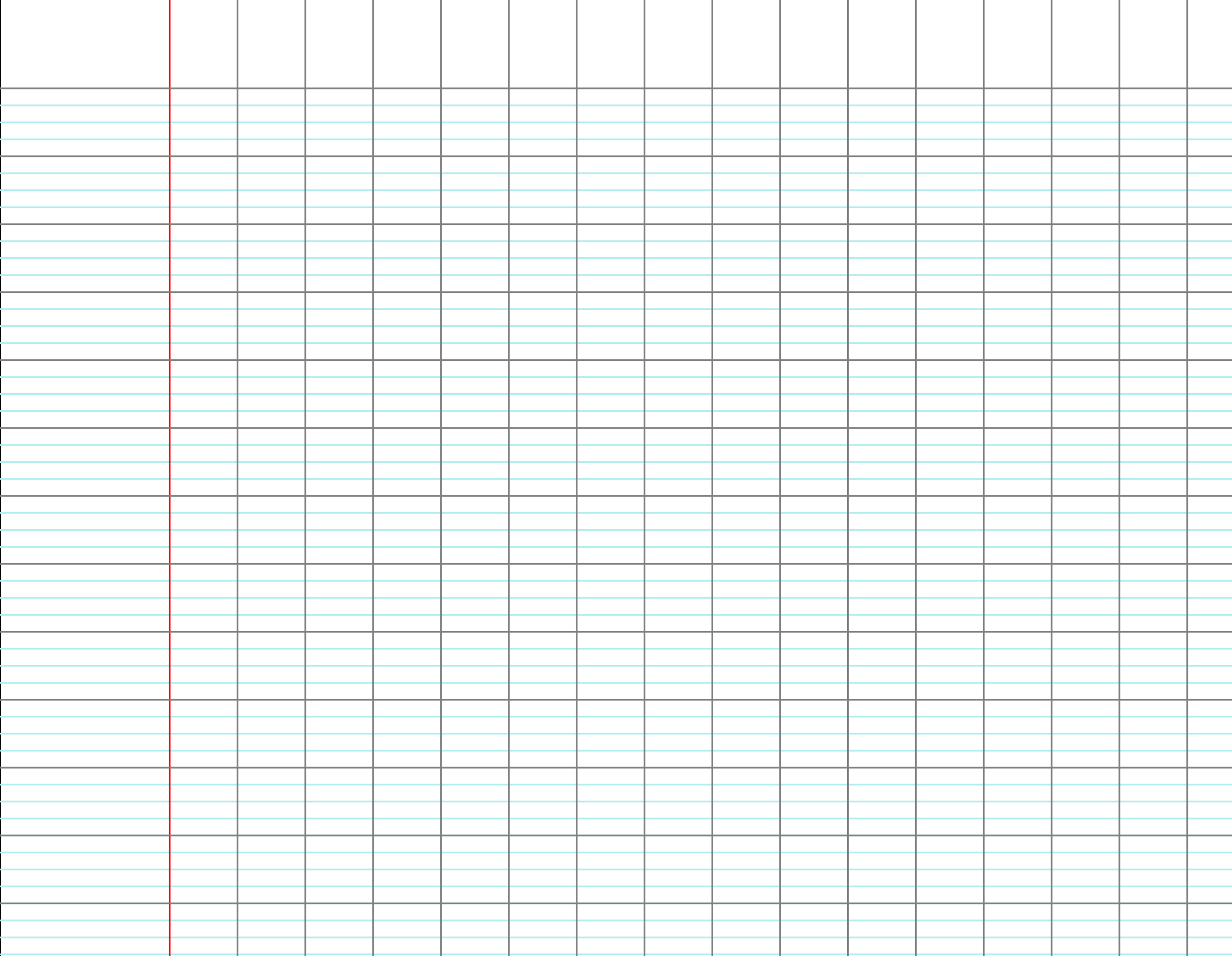 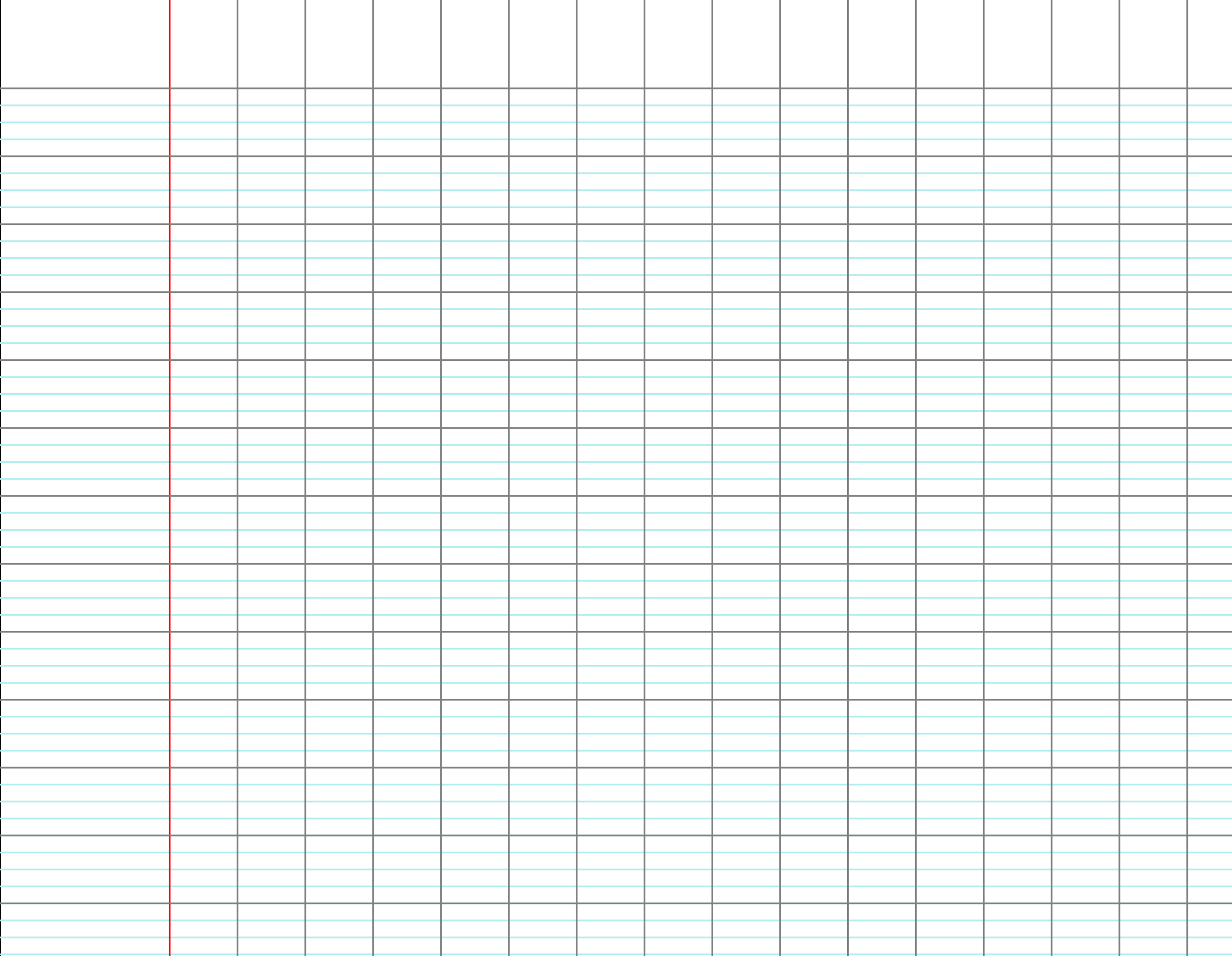 b)
b)
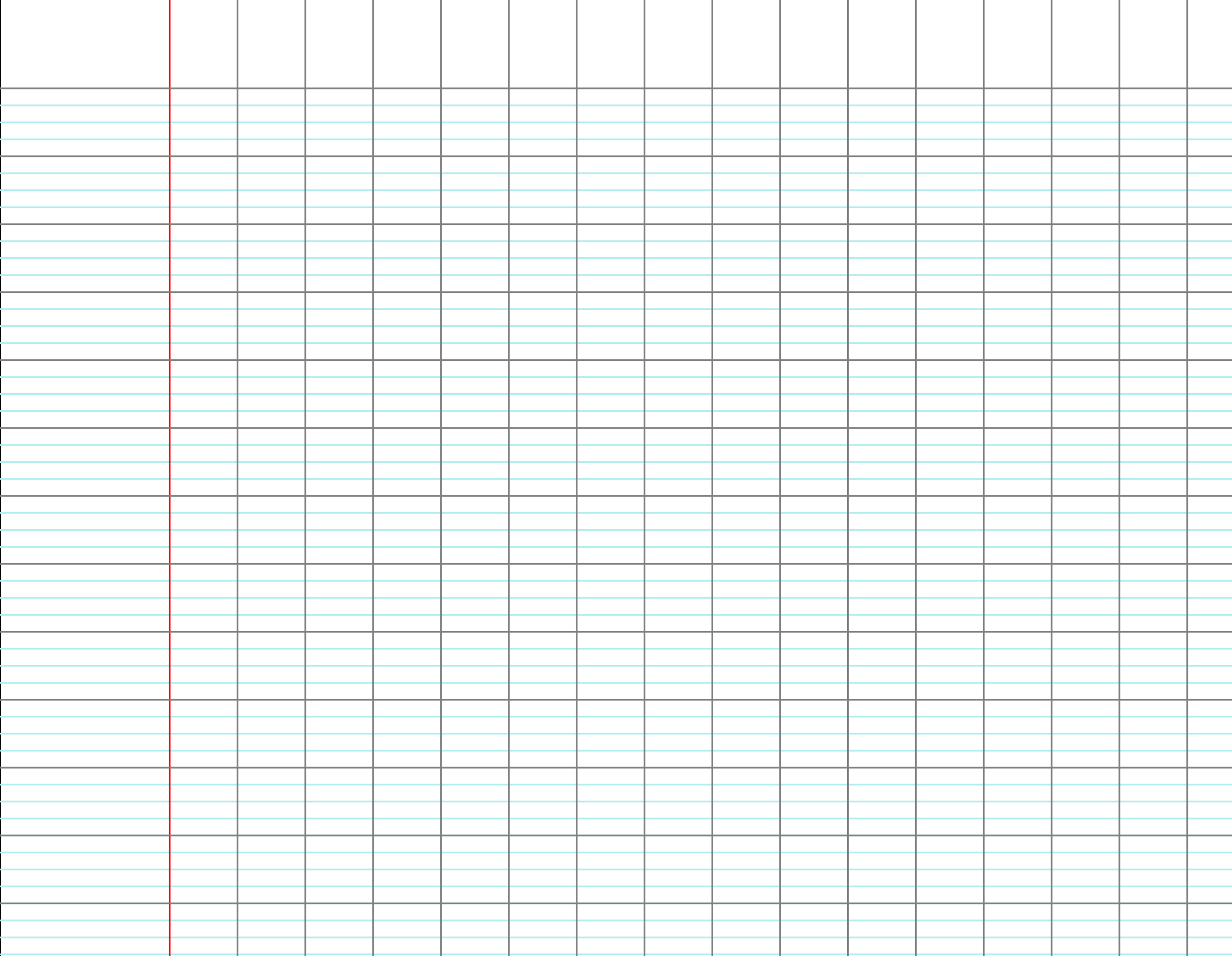 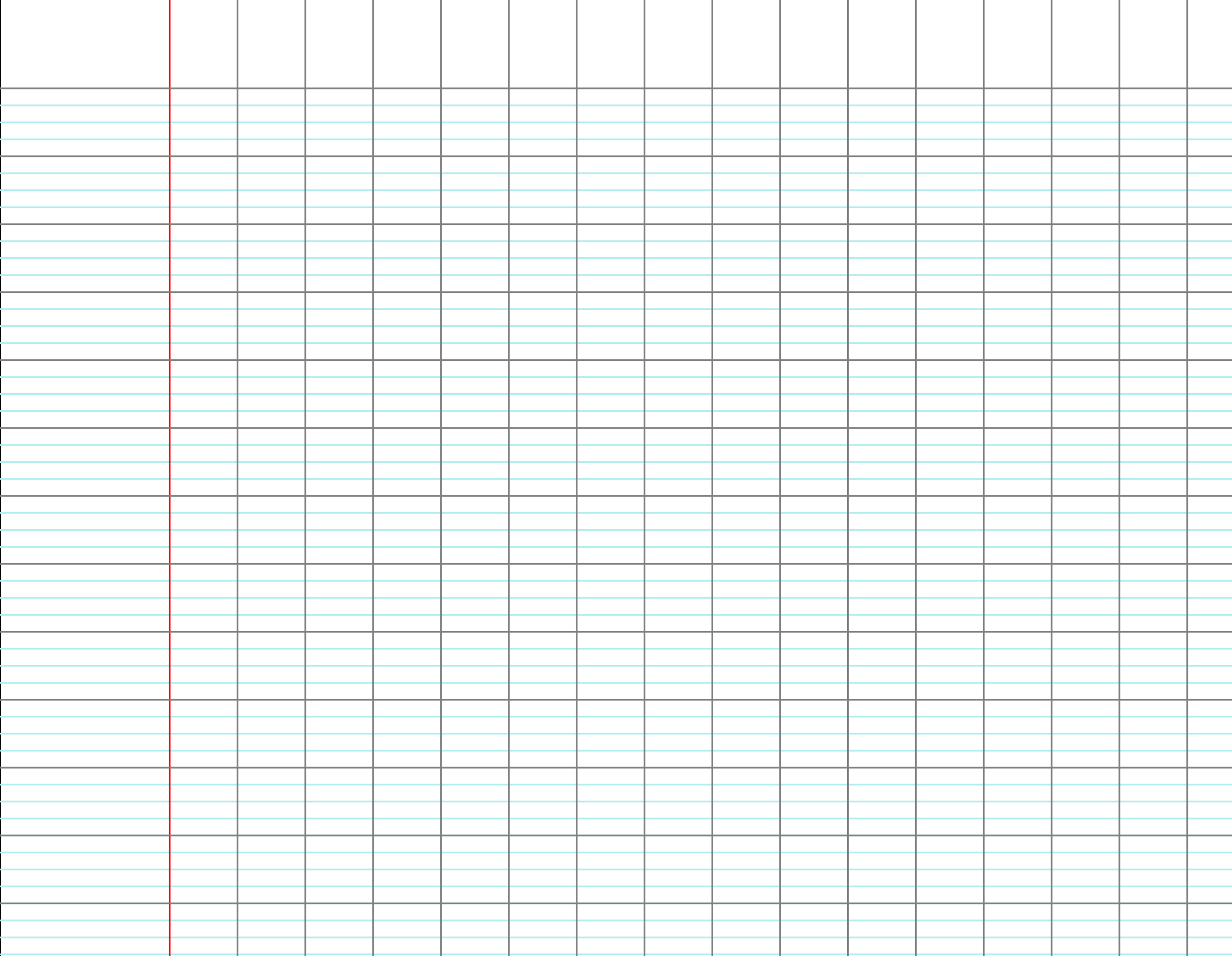 c)
c)
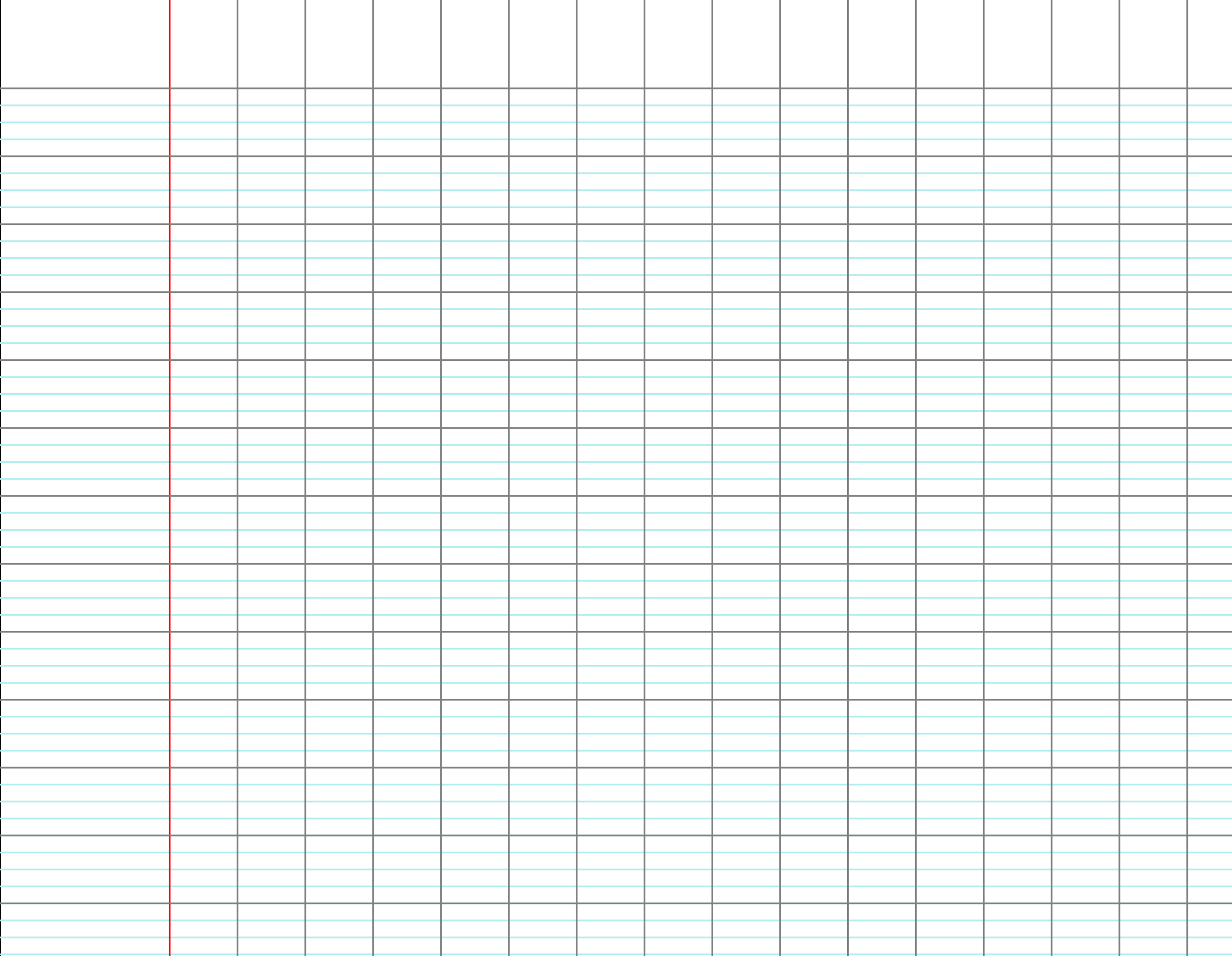 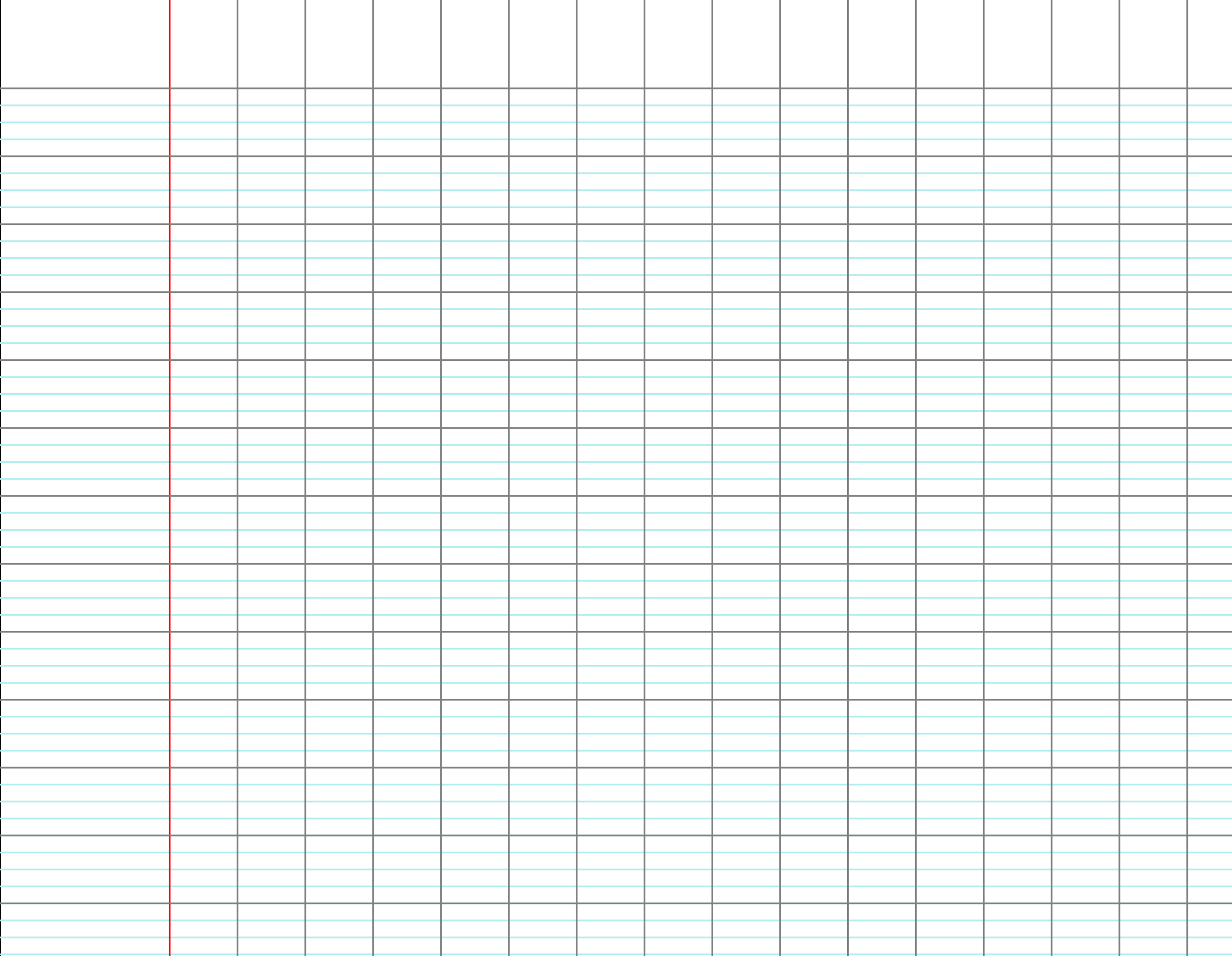 d)
d)
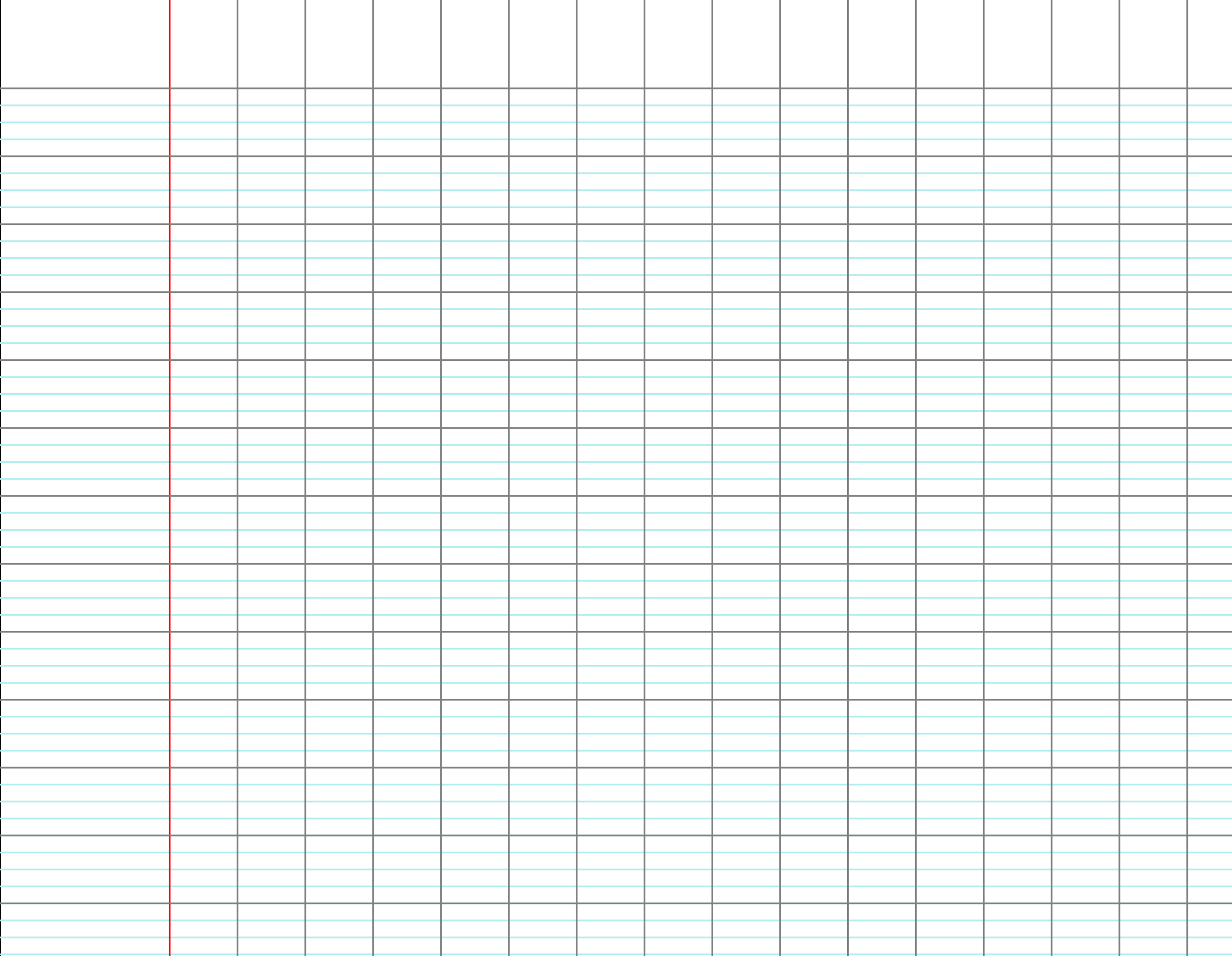 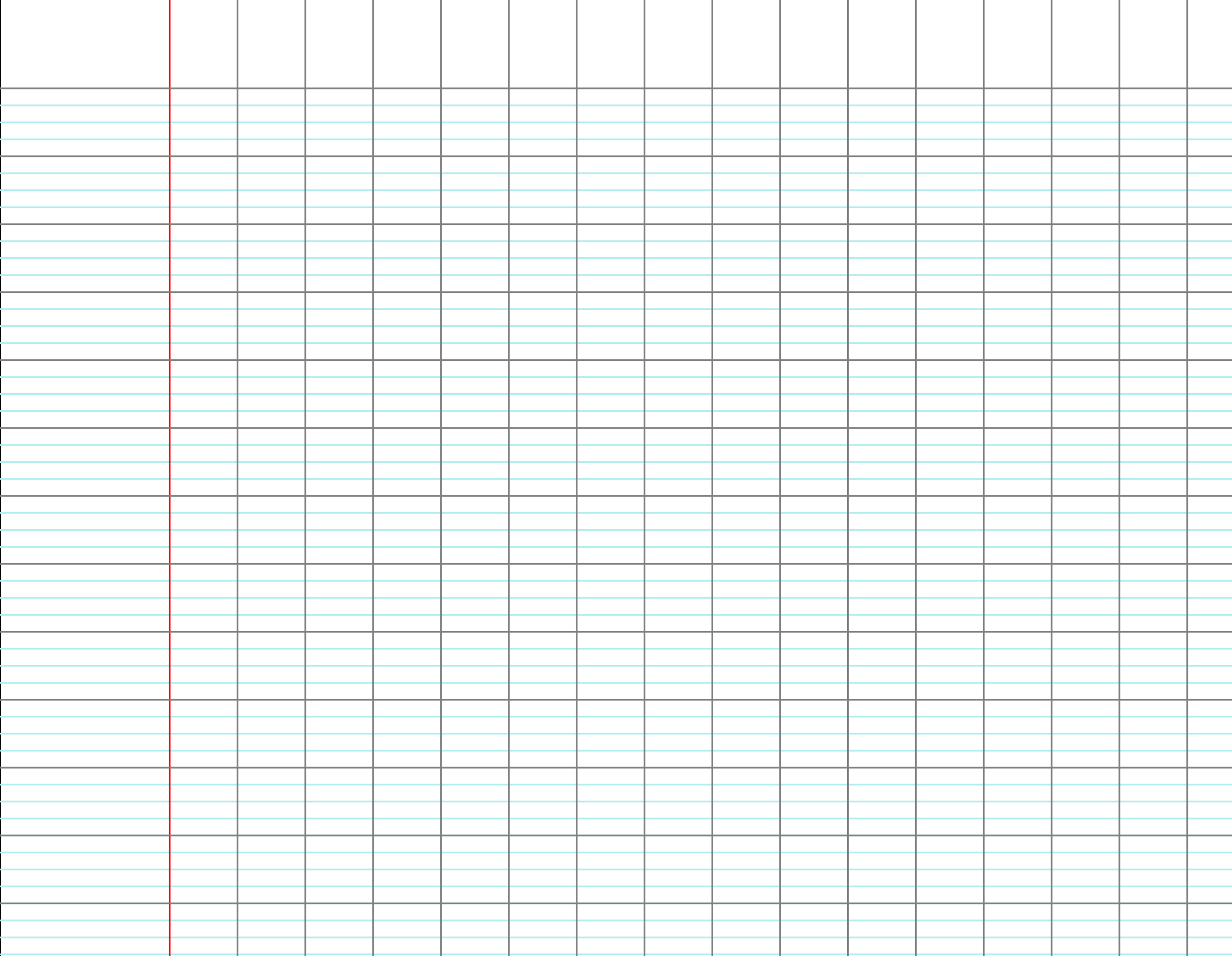 e)
e)
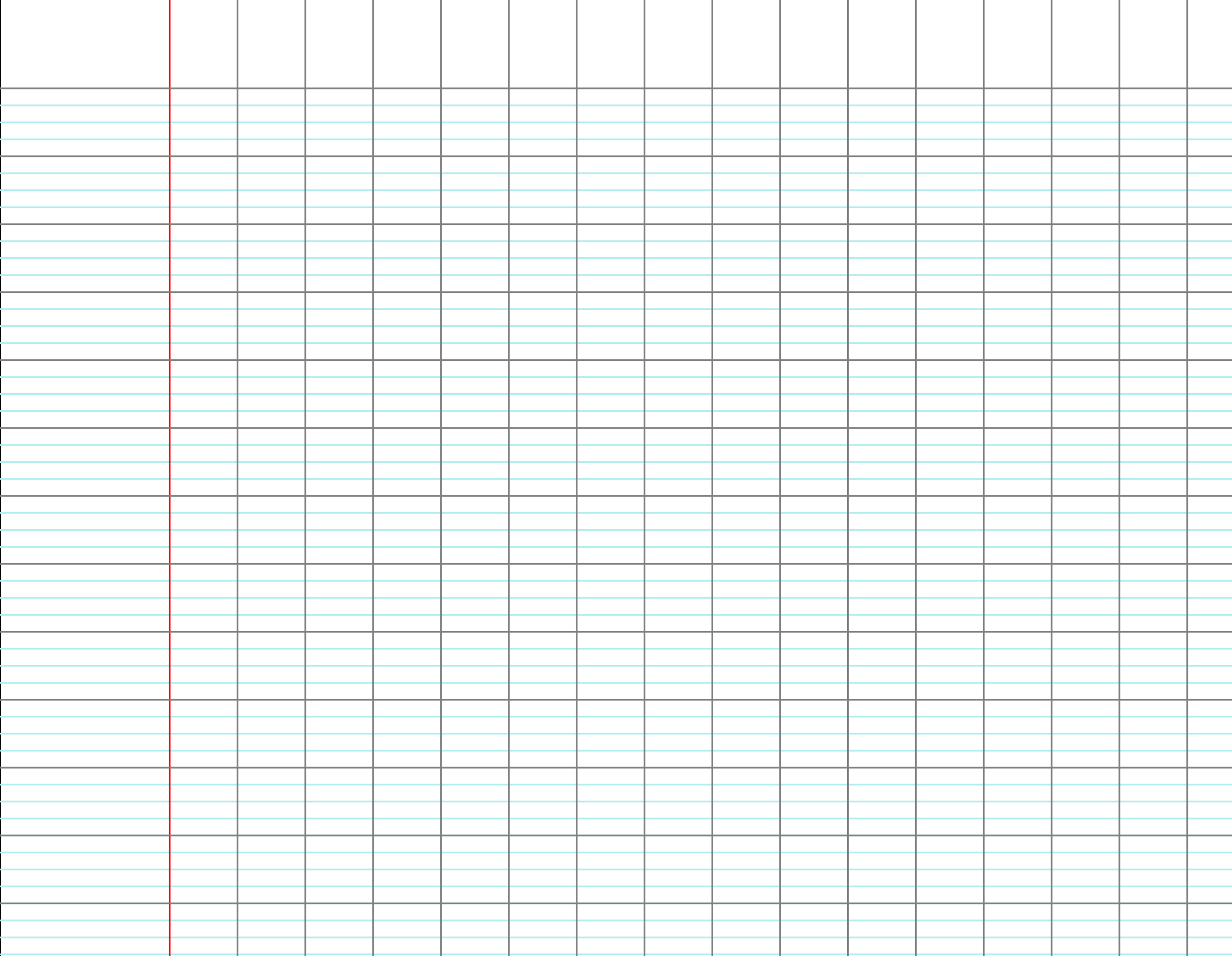 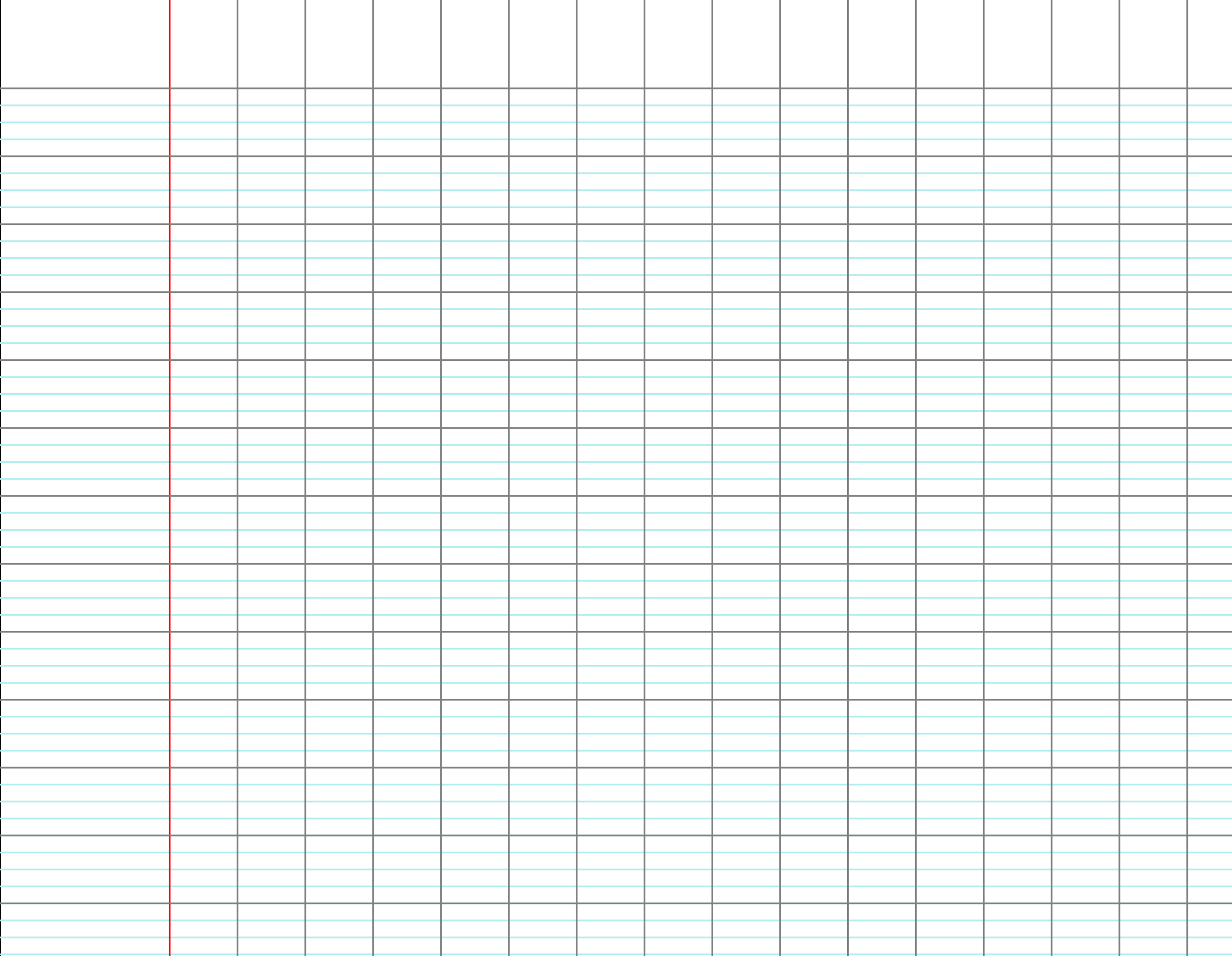 f)
f)
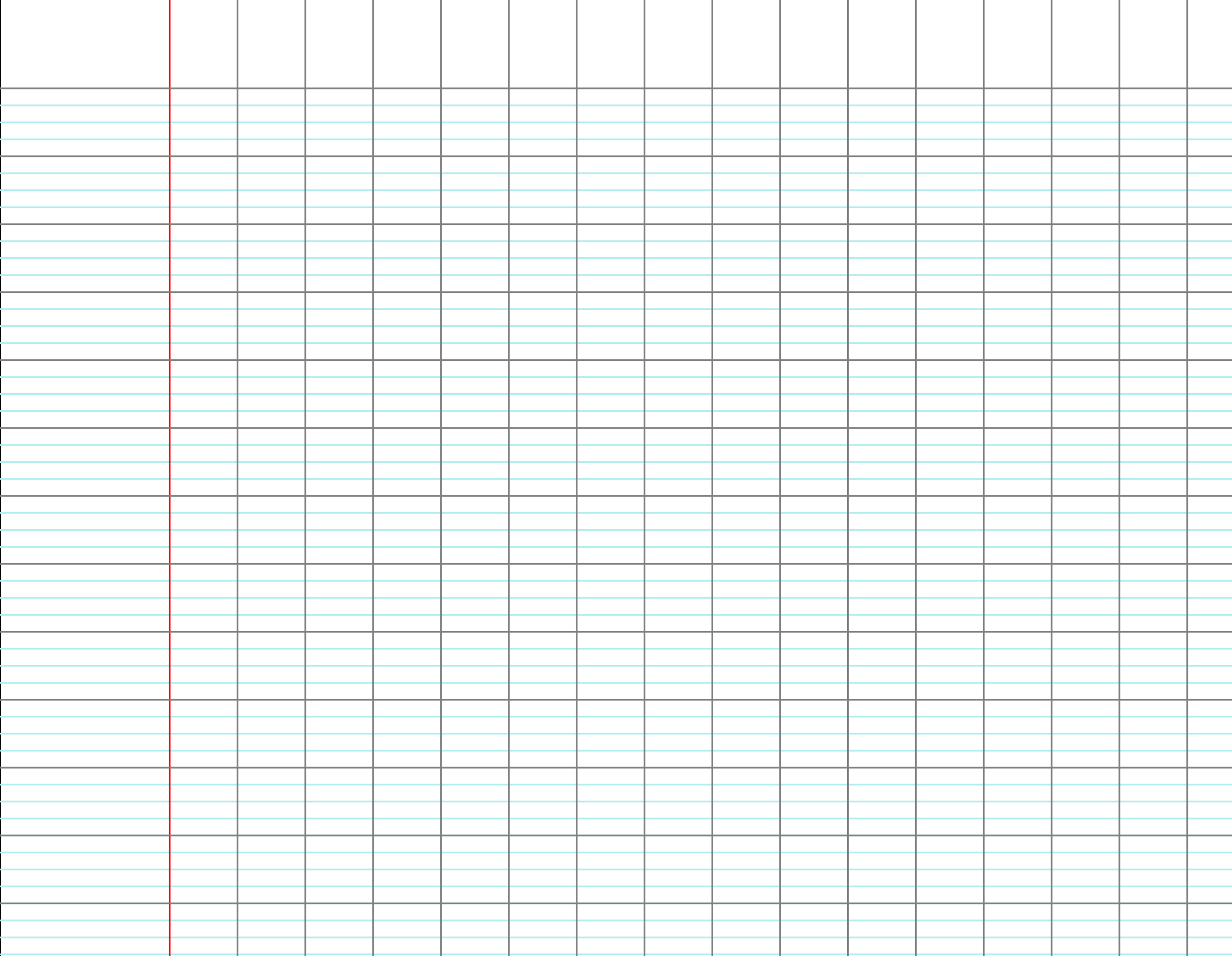 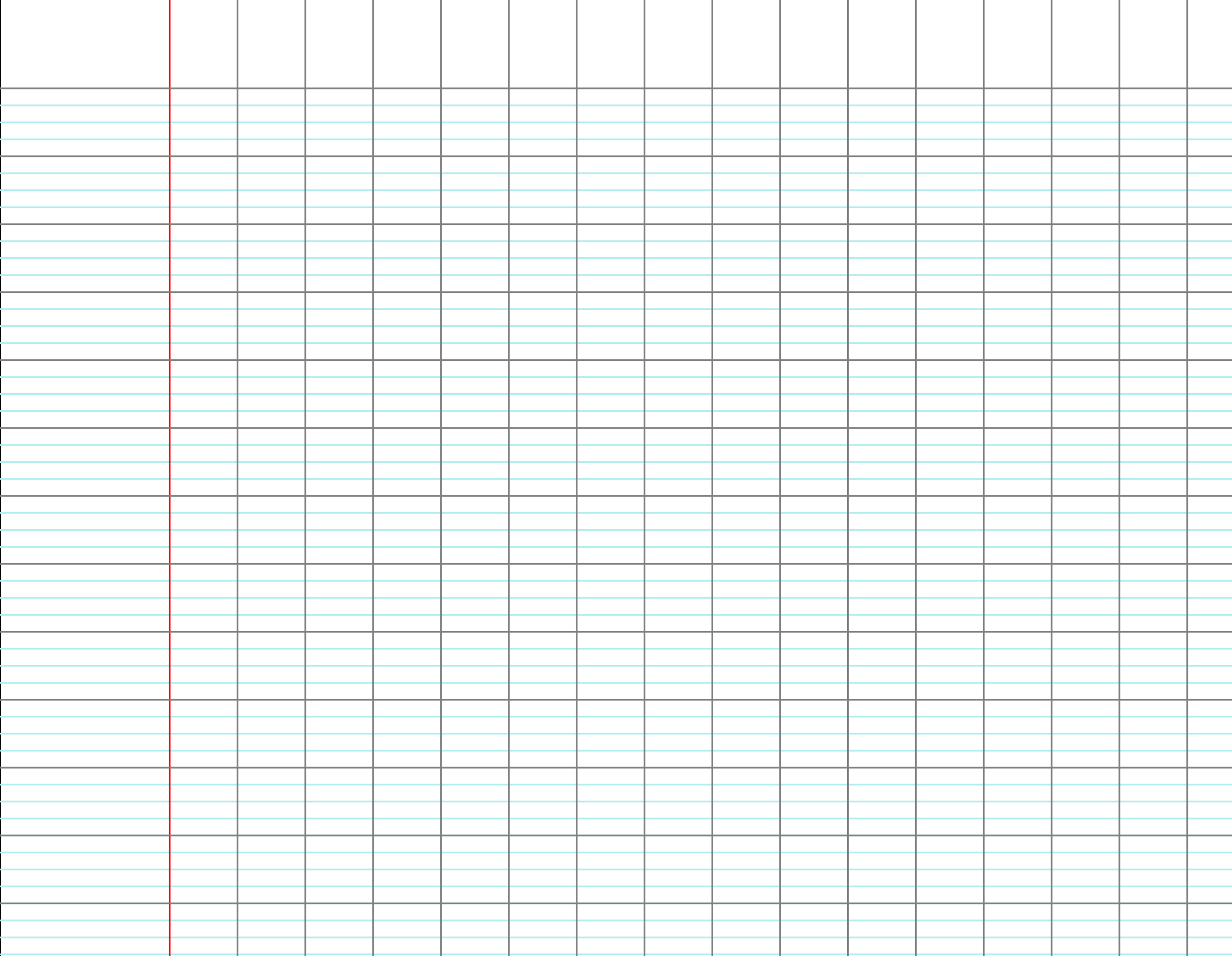 [Speaker Notes: F2 – ligne C]
CM2
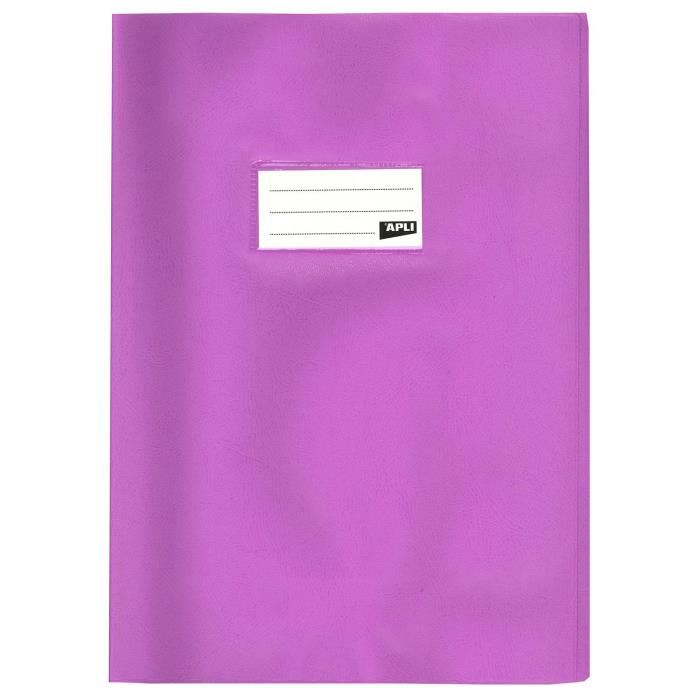 CM1
Cahier du jour
J’écris les fractions en lettres.
a)
a)
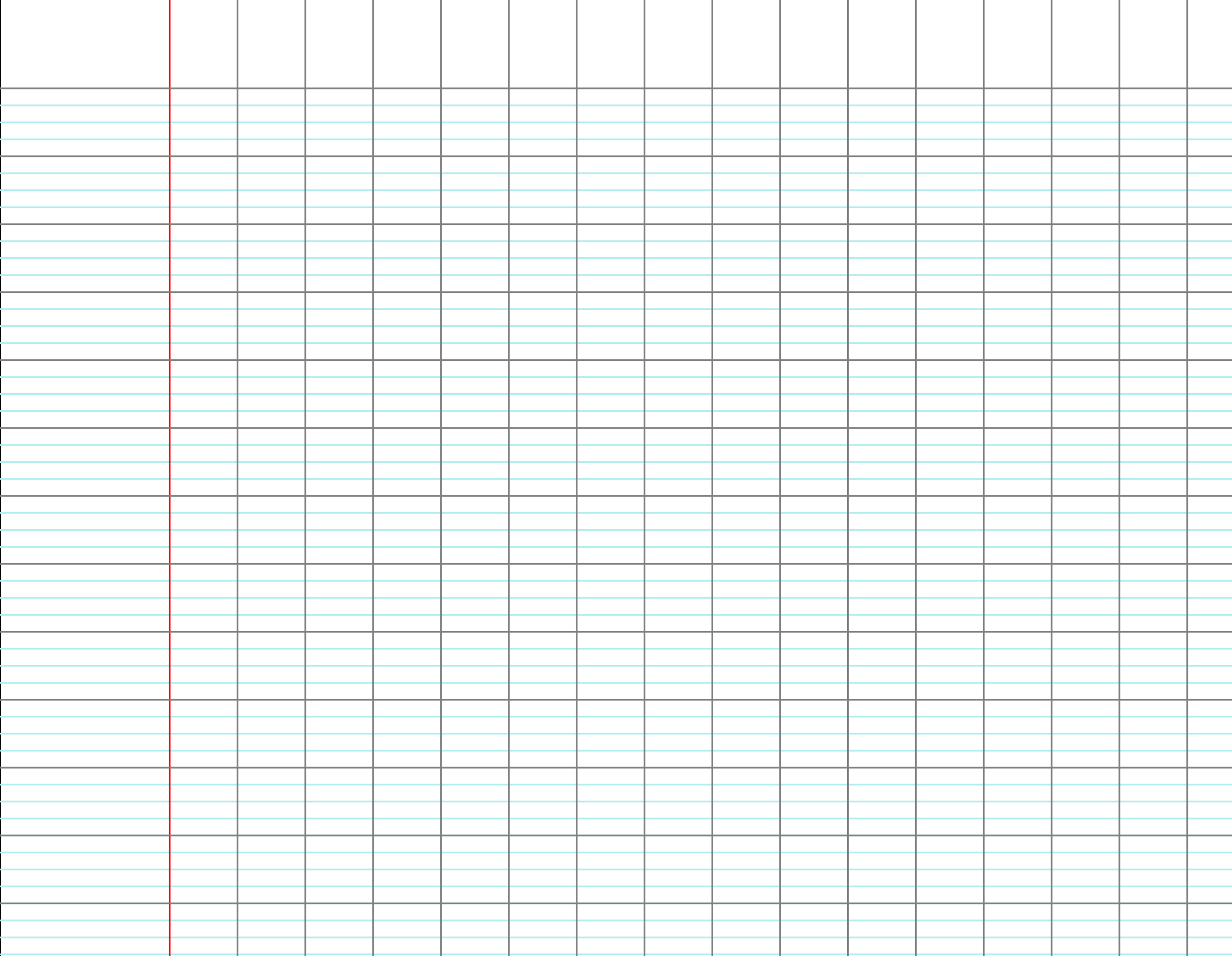 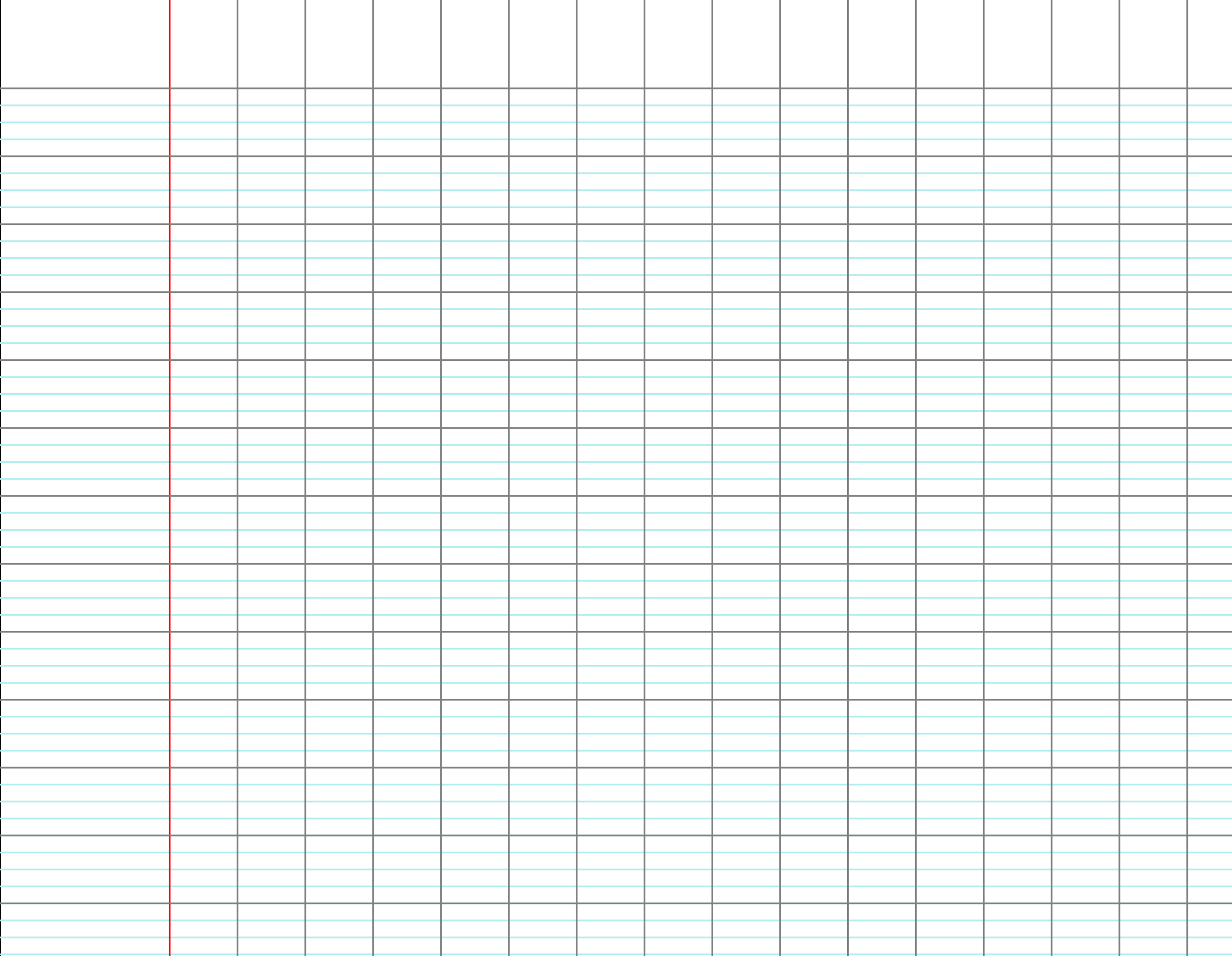 b)
b)
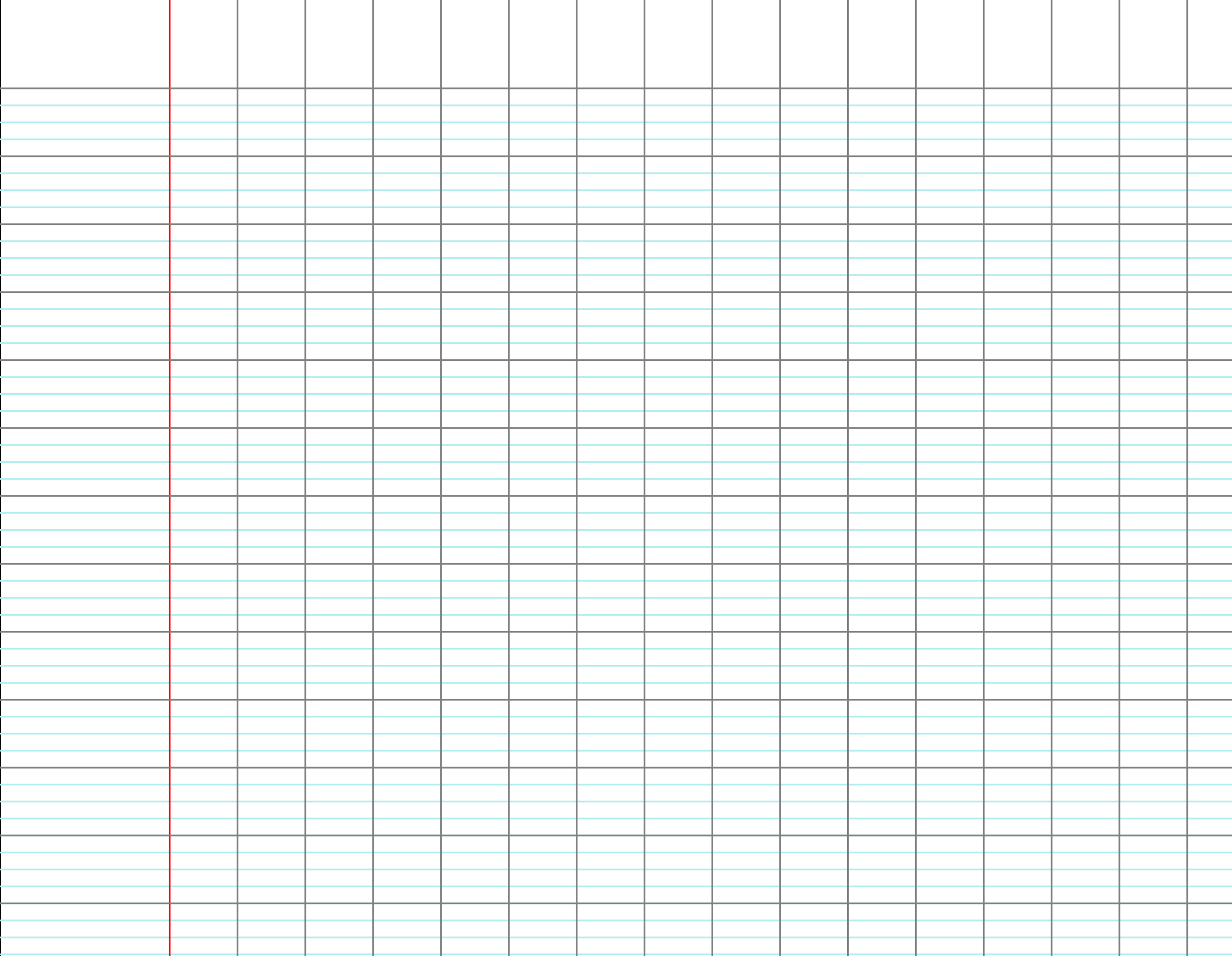 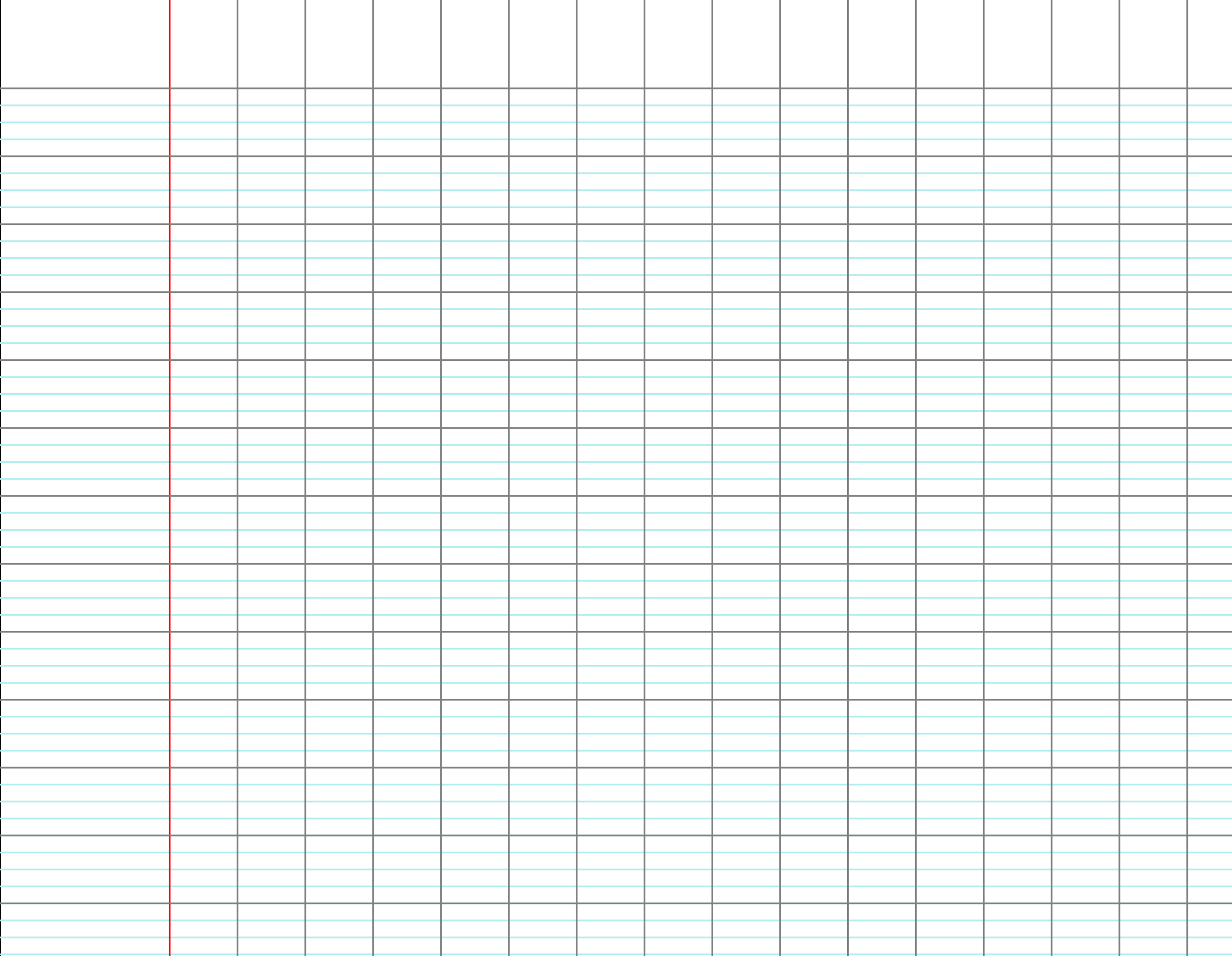 c)
c)
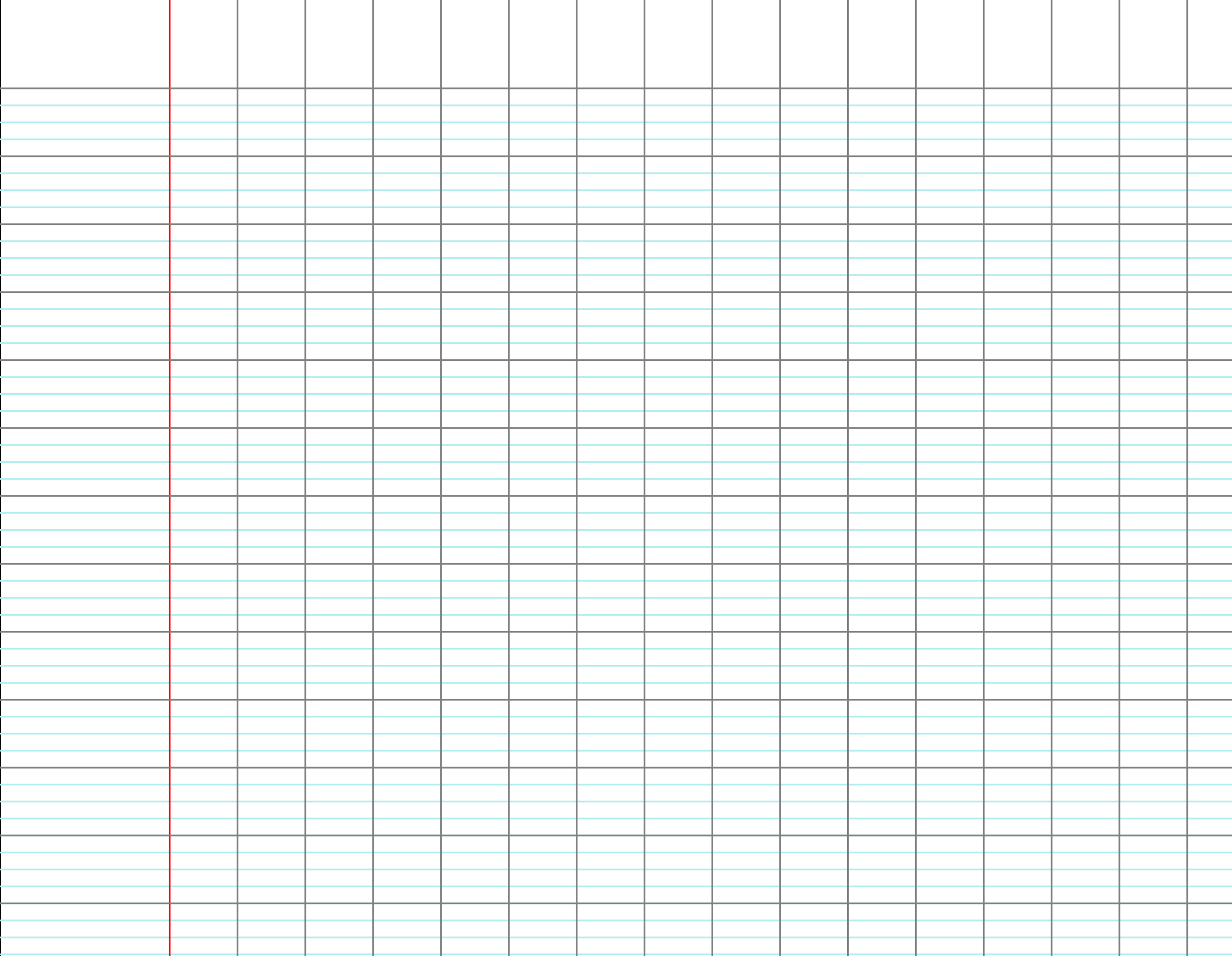 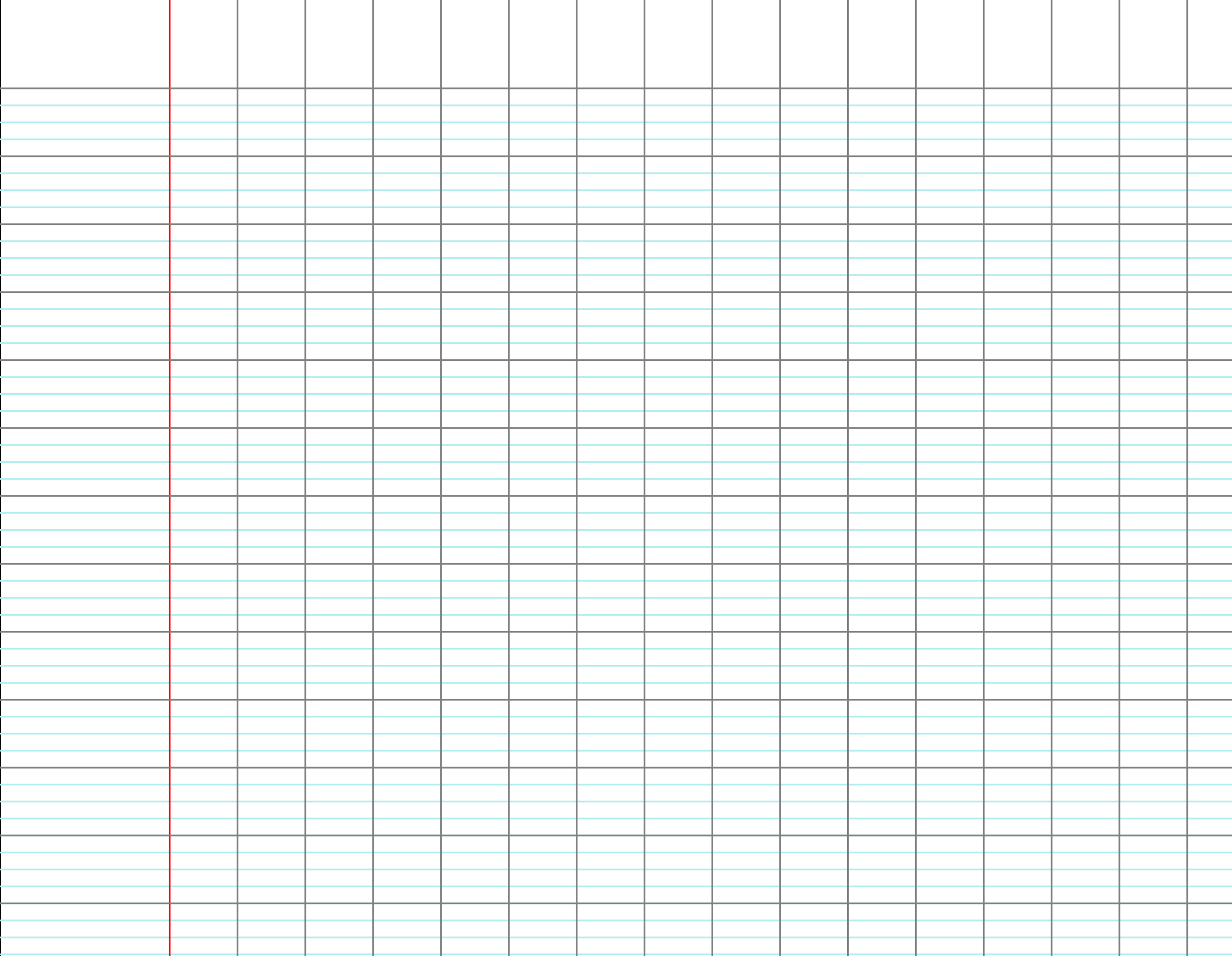 d)
d)
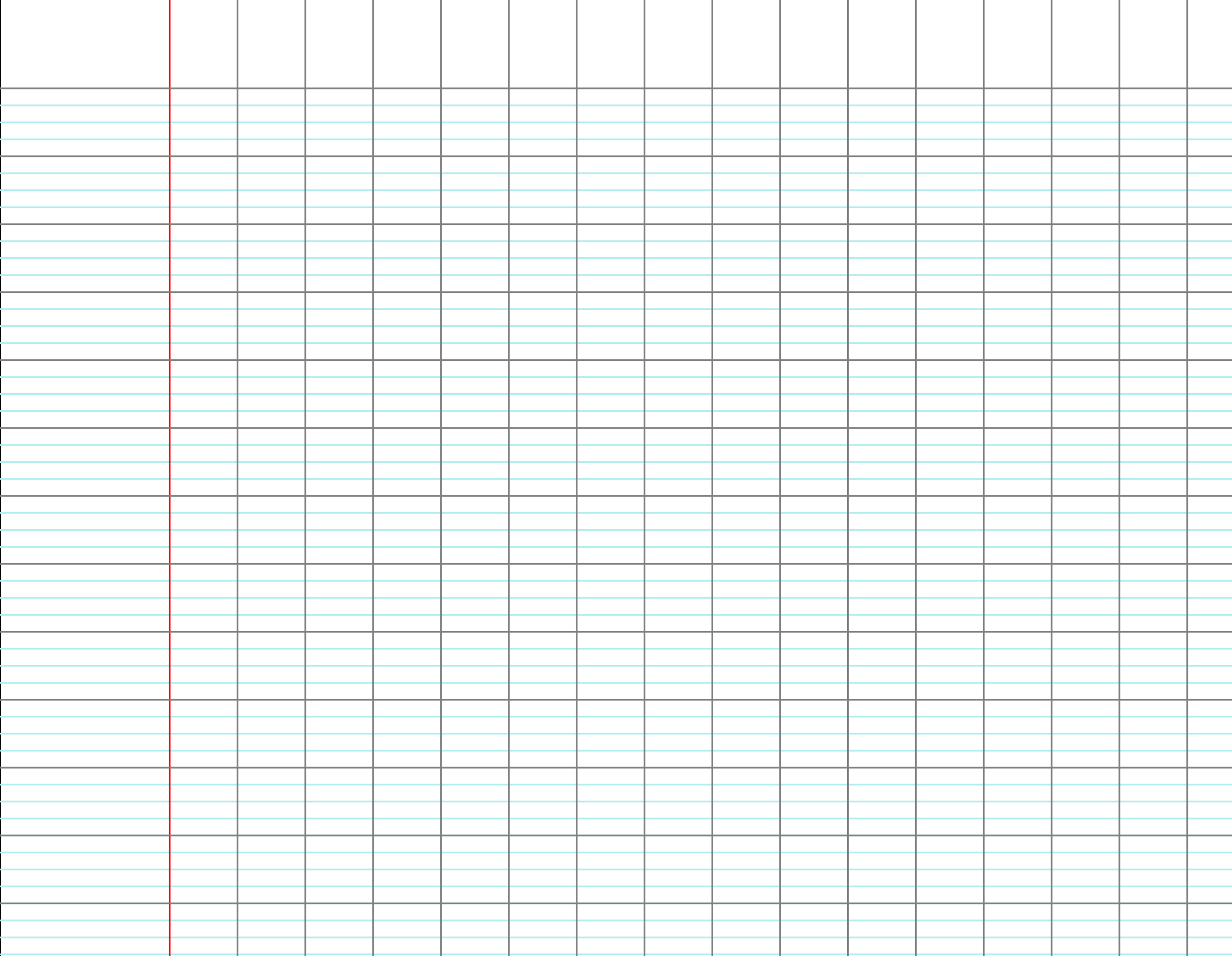 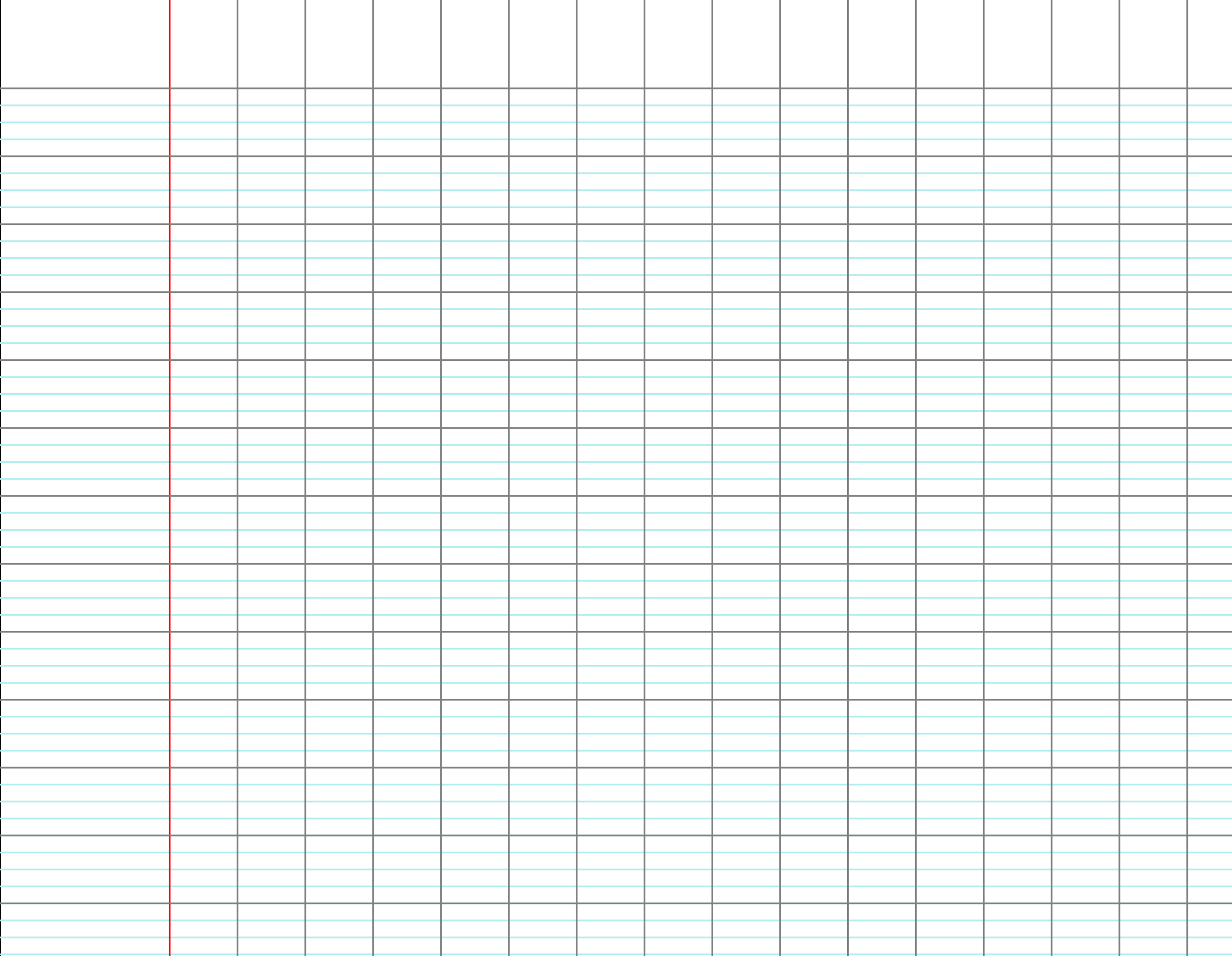 e)
e)
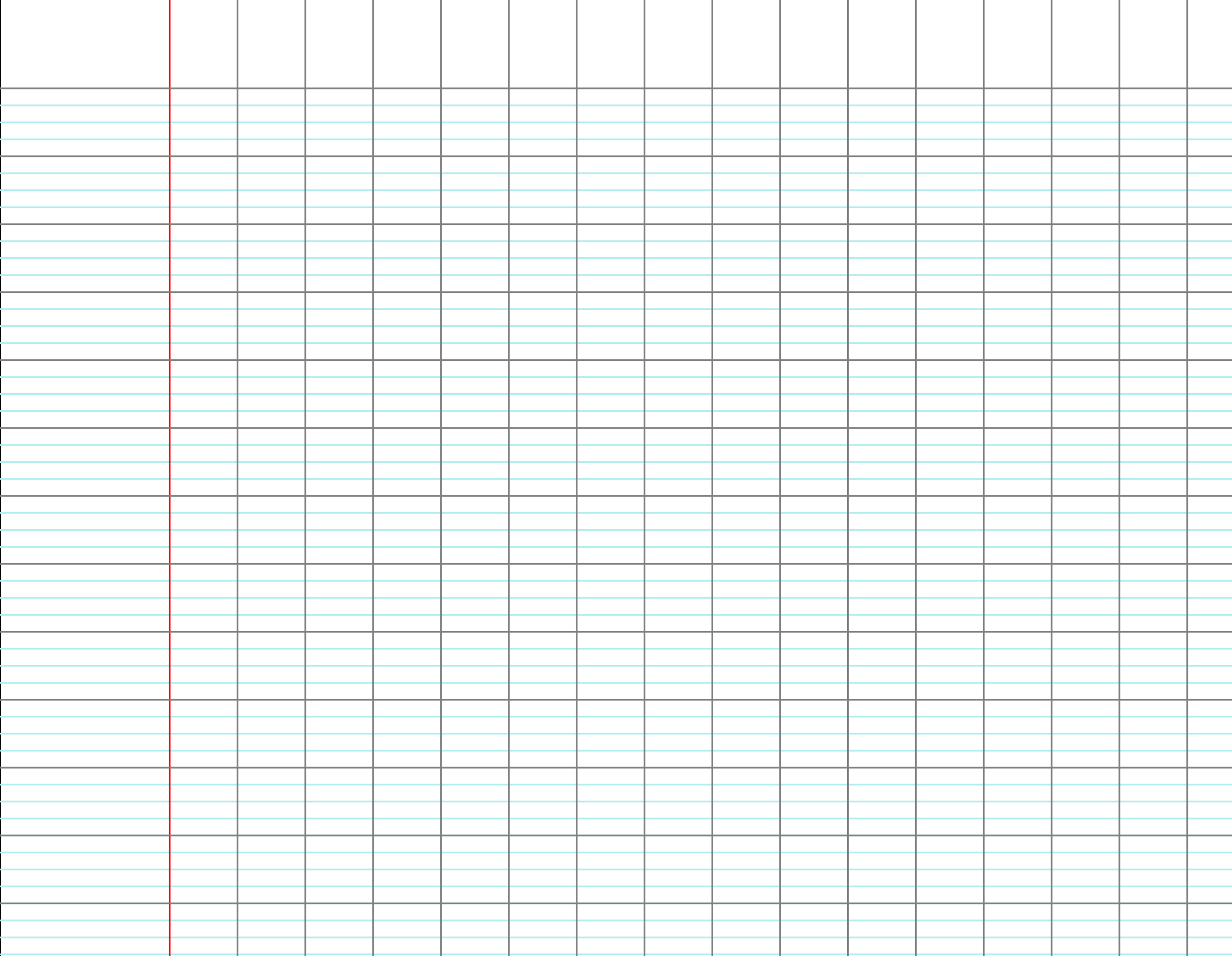 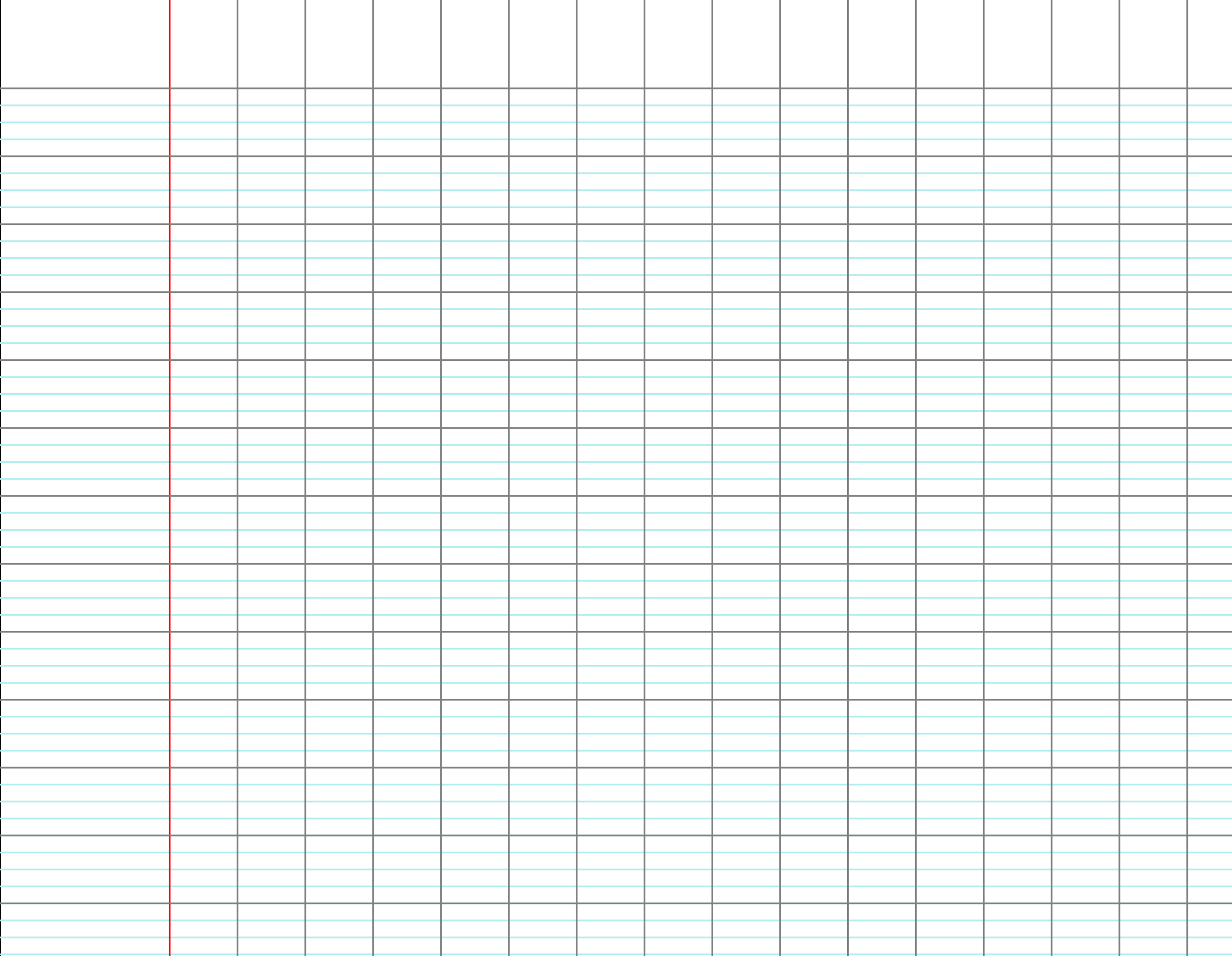 f)
f)
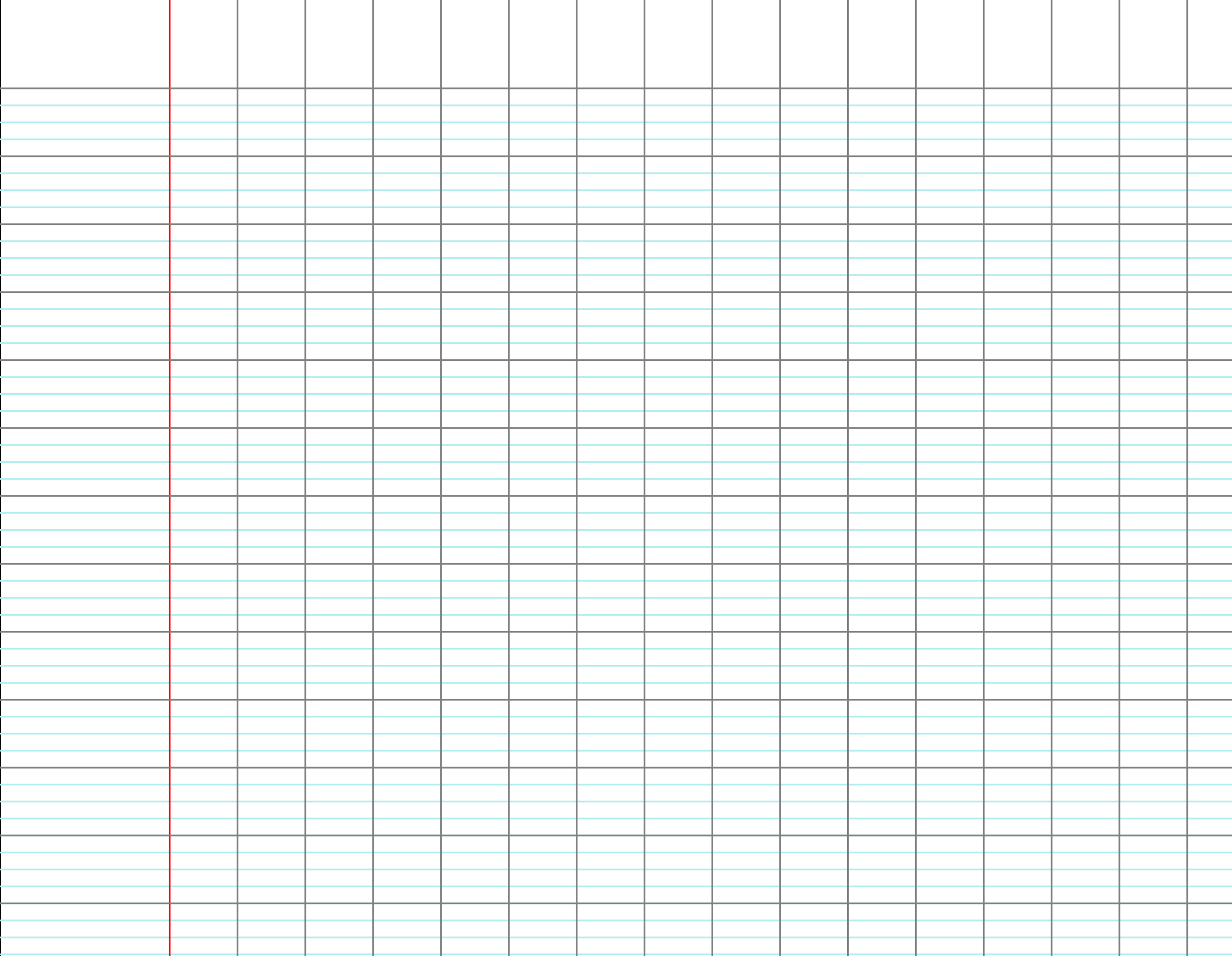 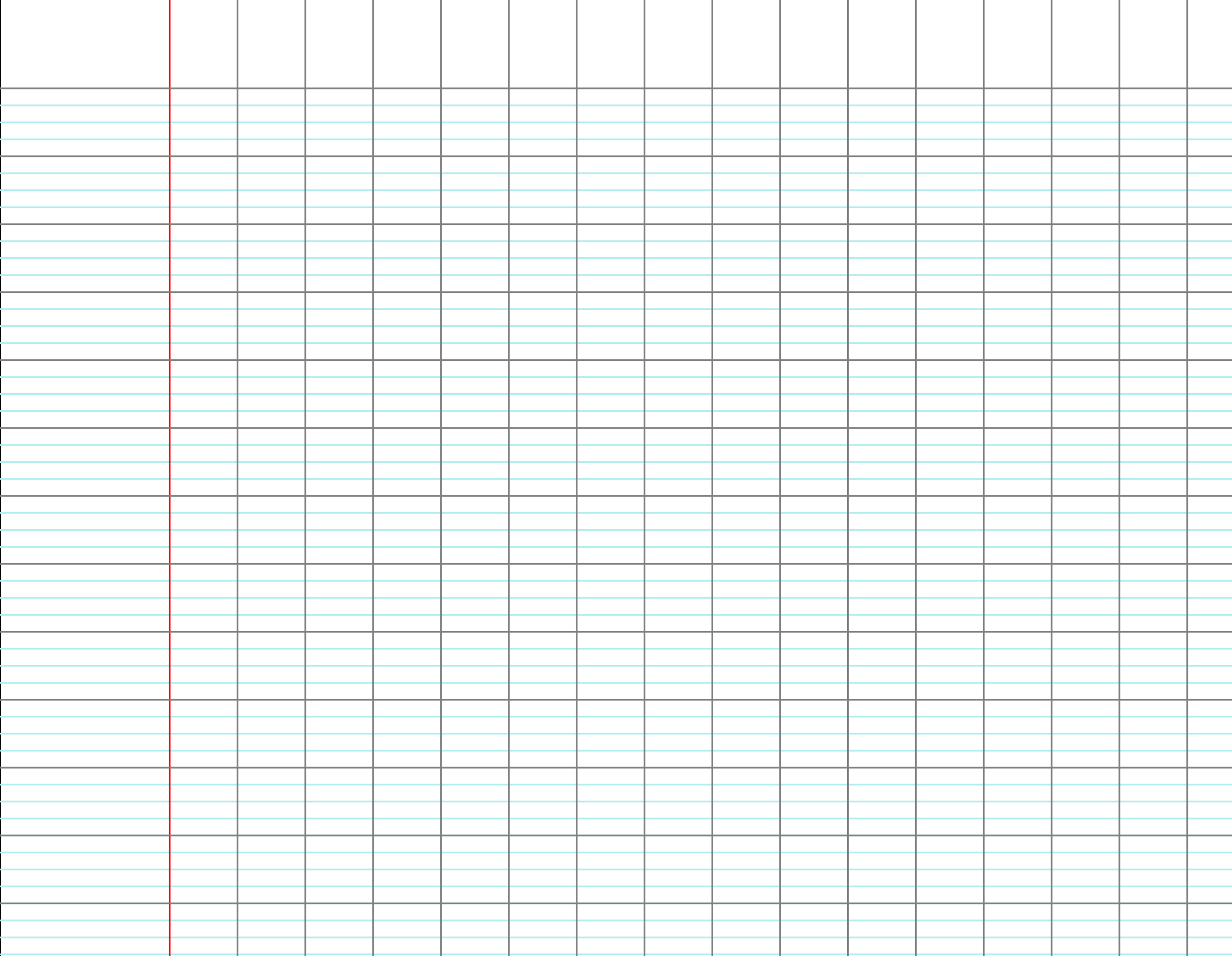 [Speaker Notes: F2 – ligne C]
CM2
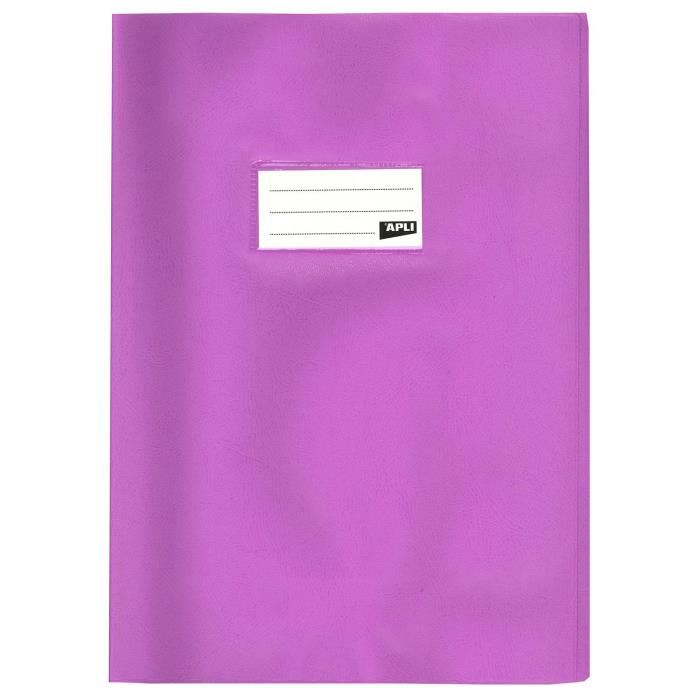 CM1
Cahier du jour
J’écris les fractions en lettres.
a)
a)
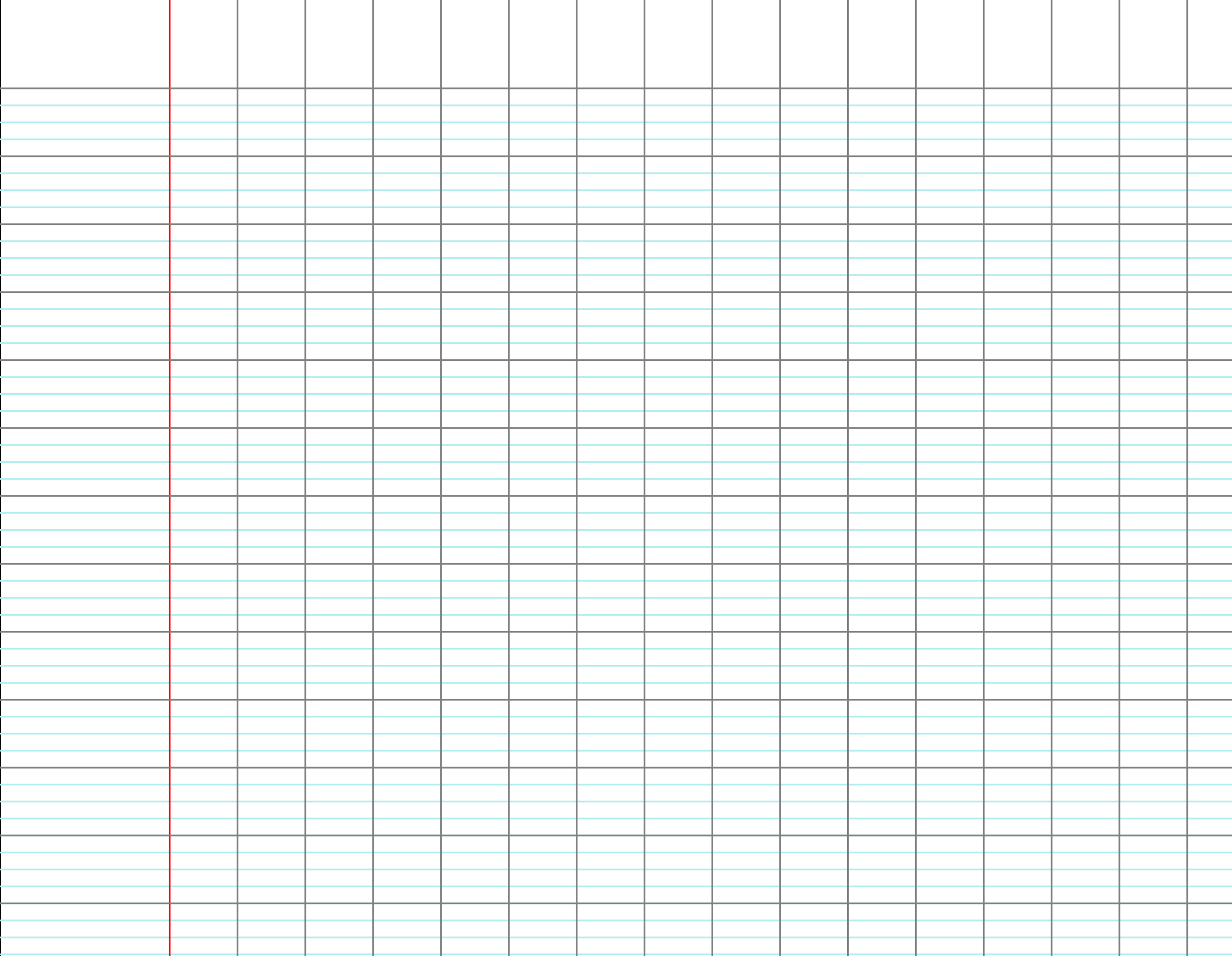 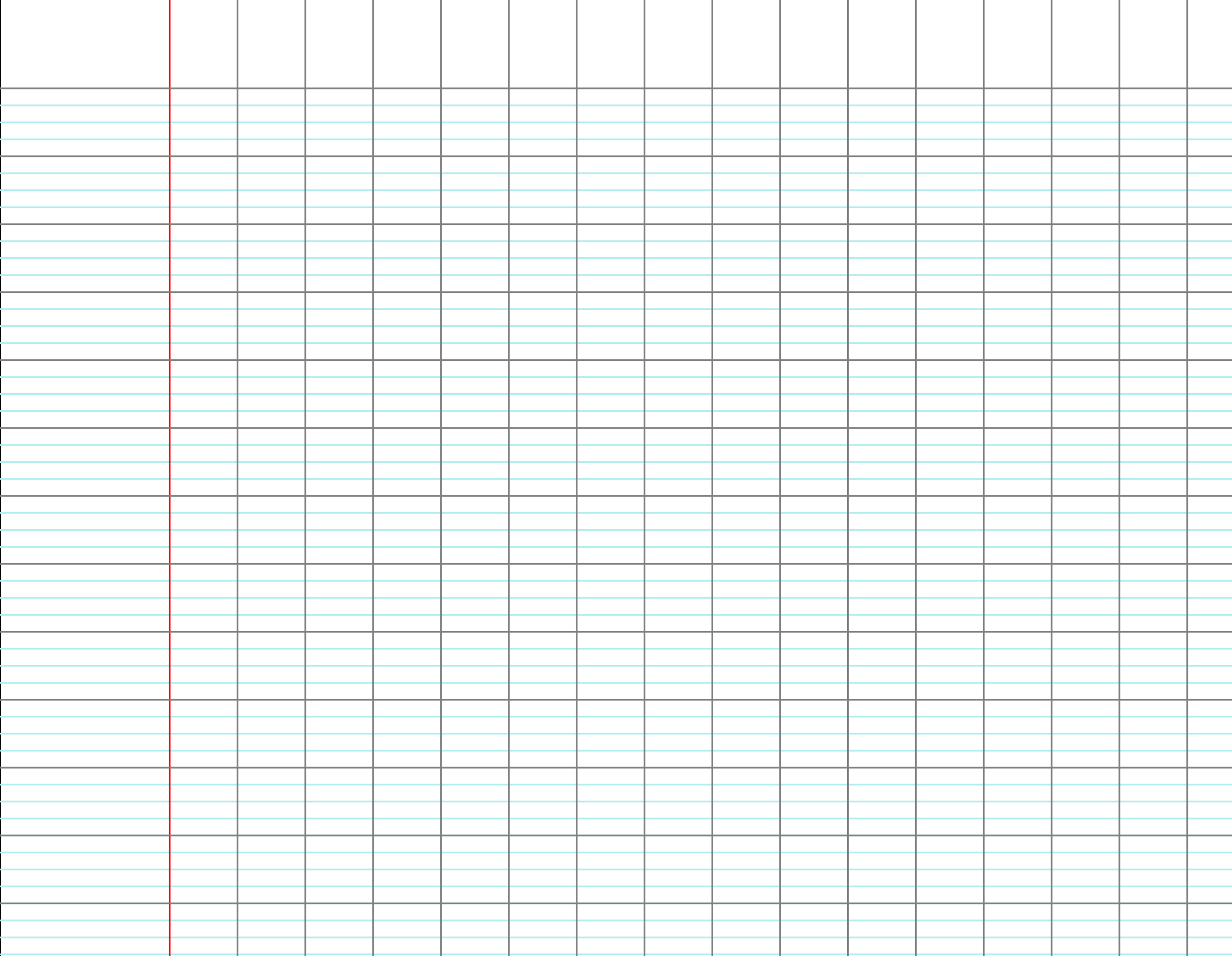 un tier$
quarante-six quinzième$
b)
b)
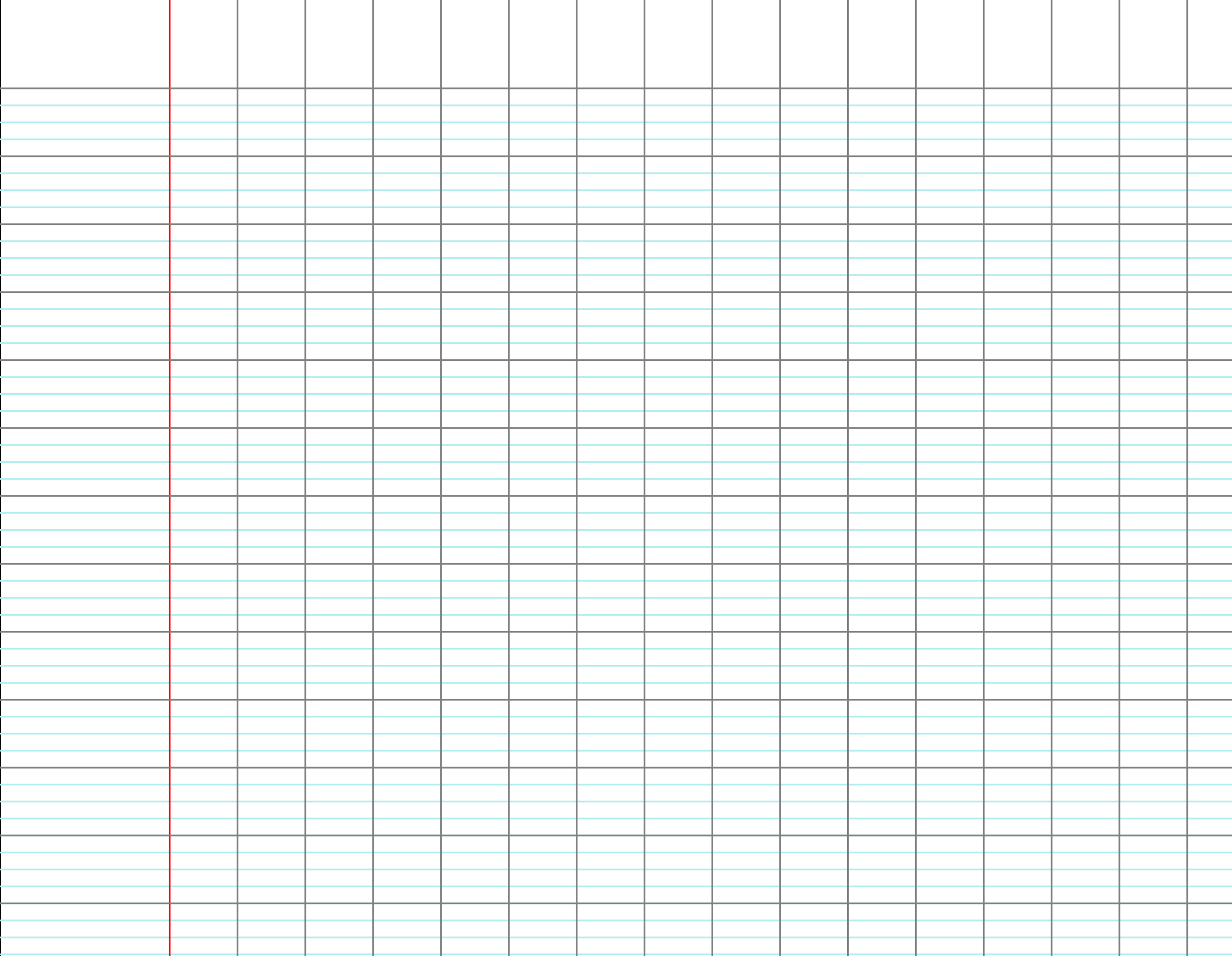 dix quart$
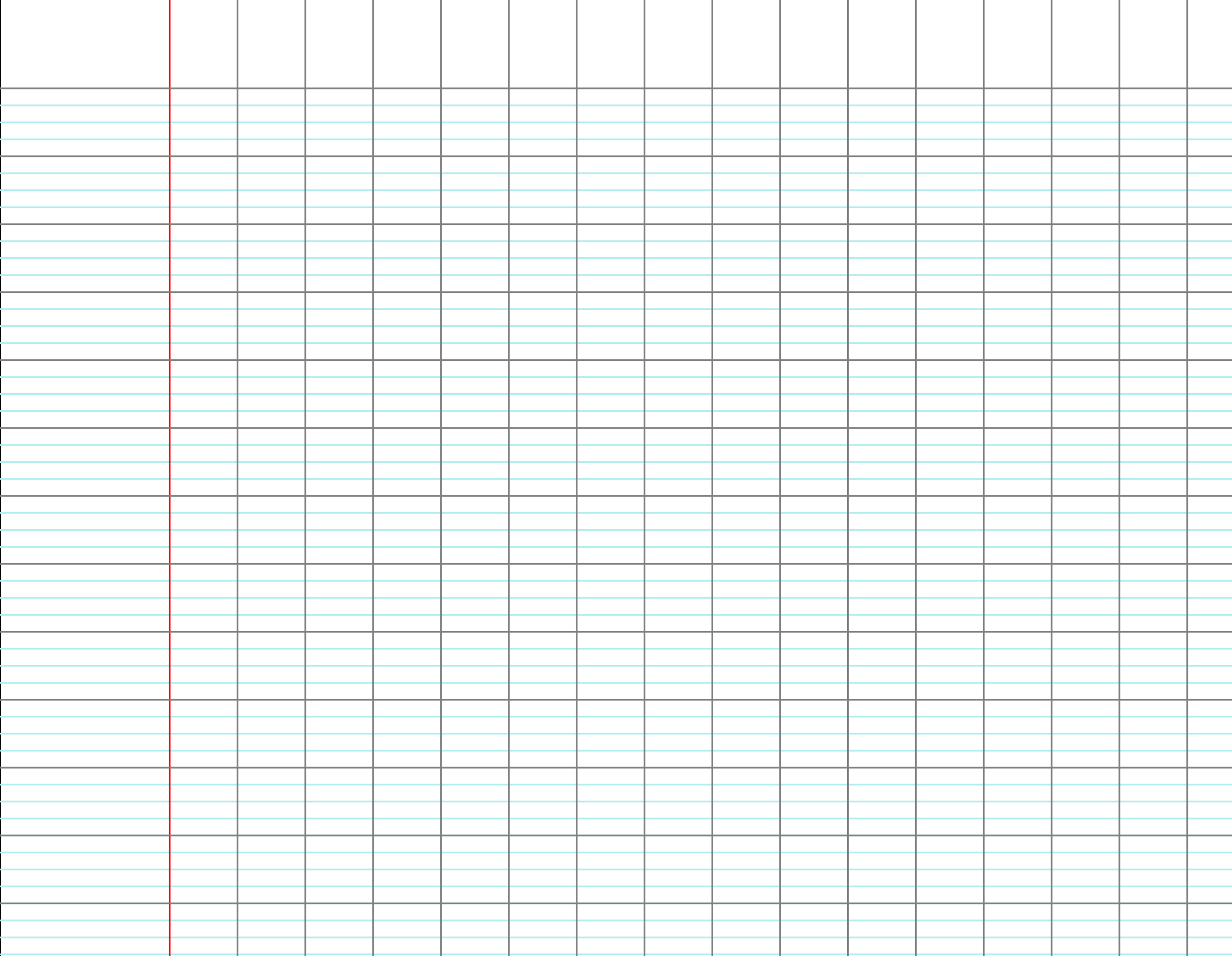 dix demi$
c)
c)
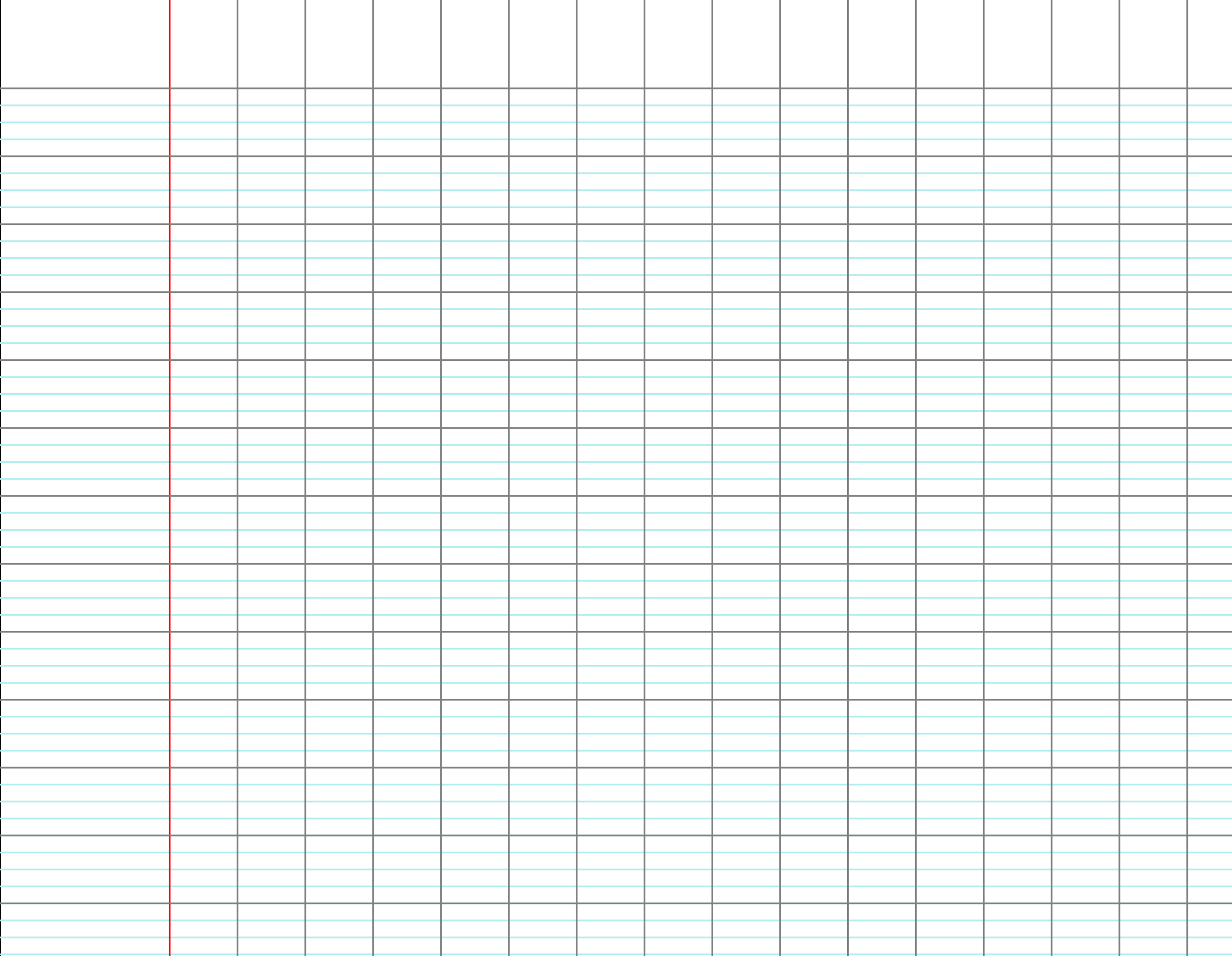 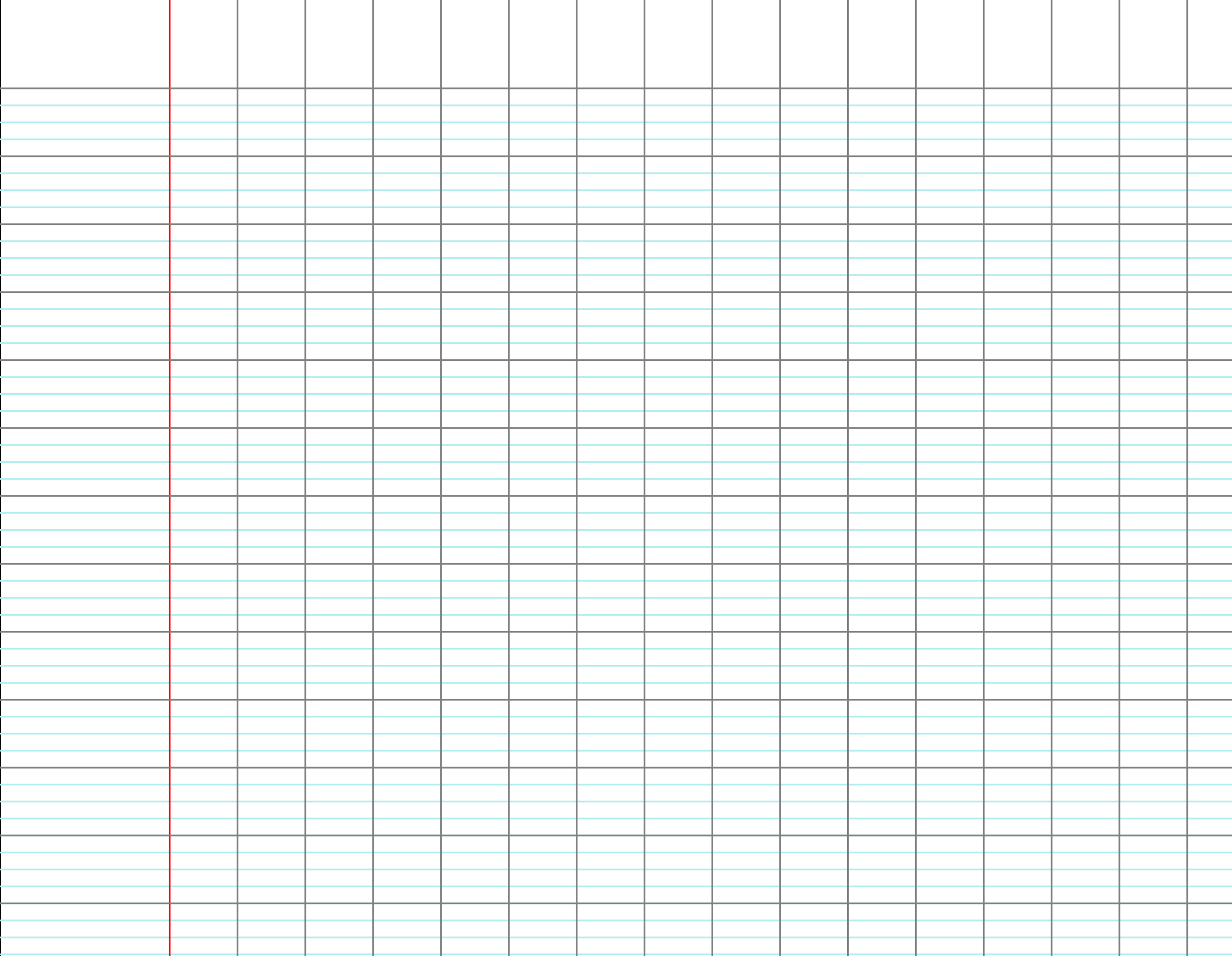 douze seizième$
vingt-et-un dix-septième$
d)
d)
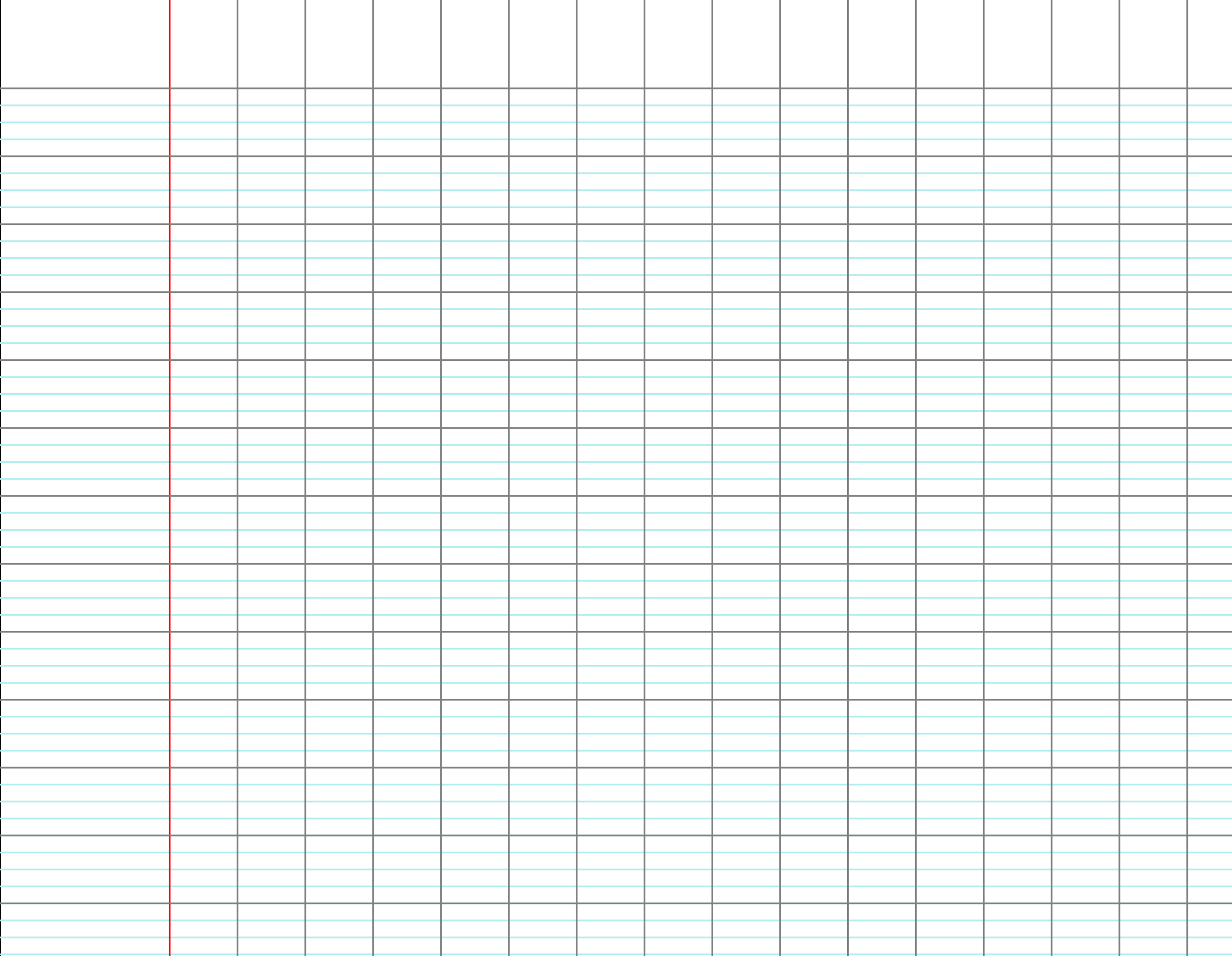 neuf onzième$
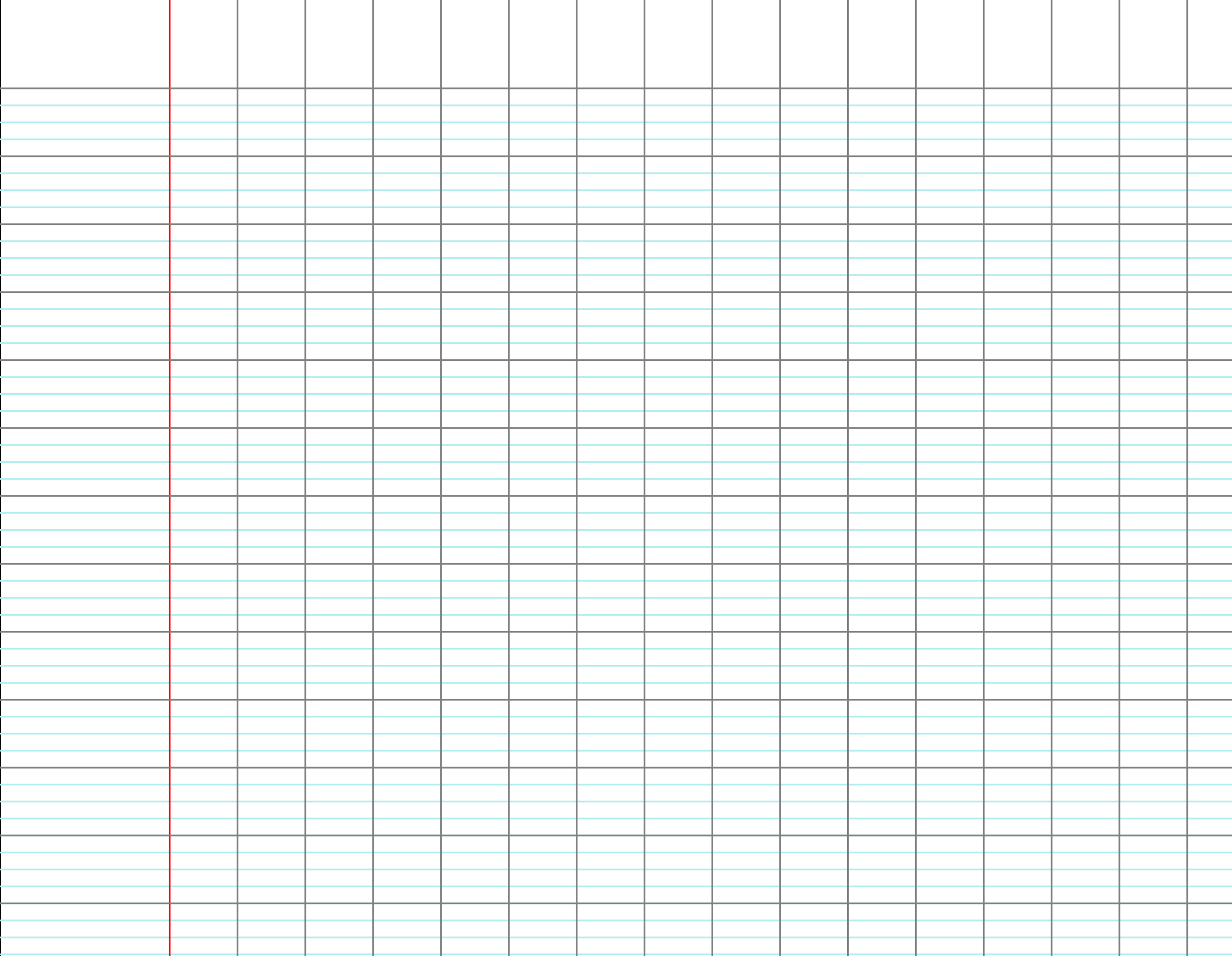 quatre dixième$
e)
e)
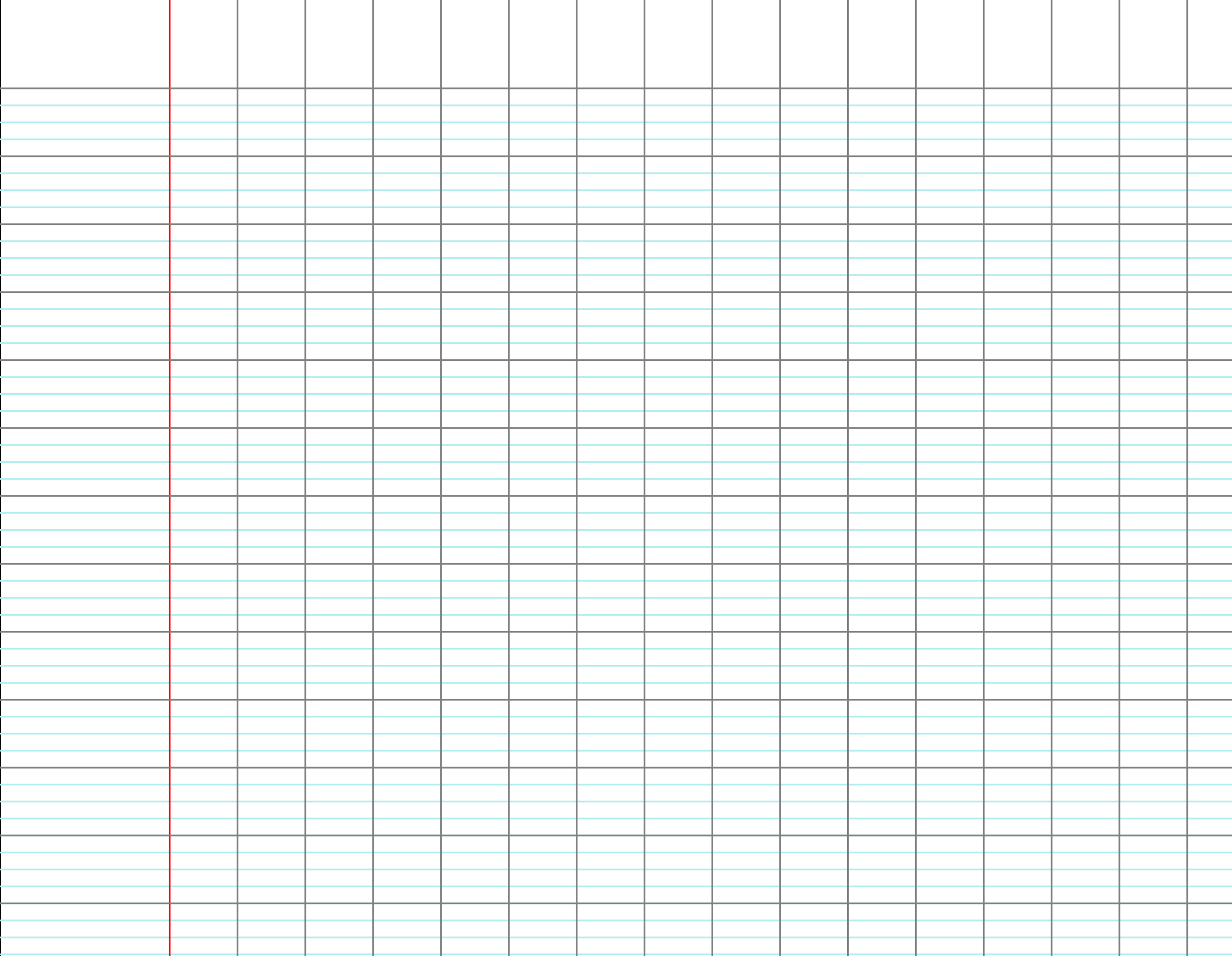 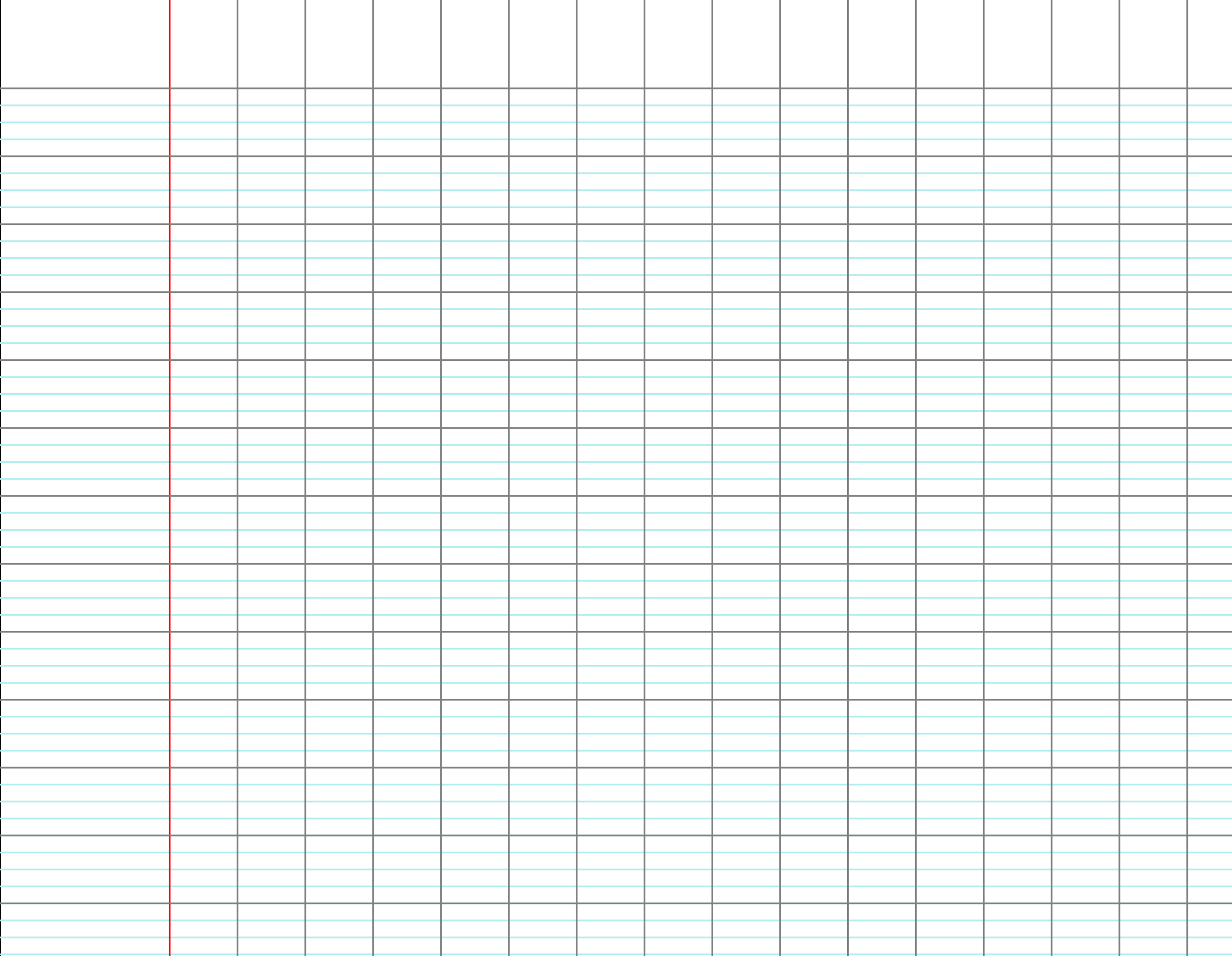 deux tier$
six neuvième$
f)
f)
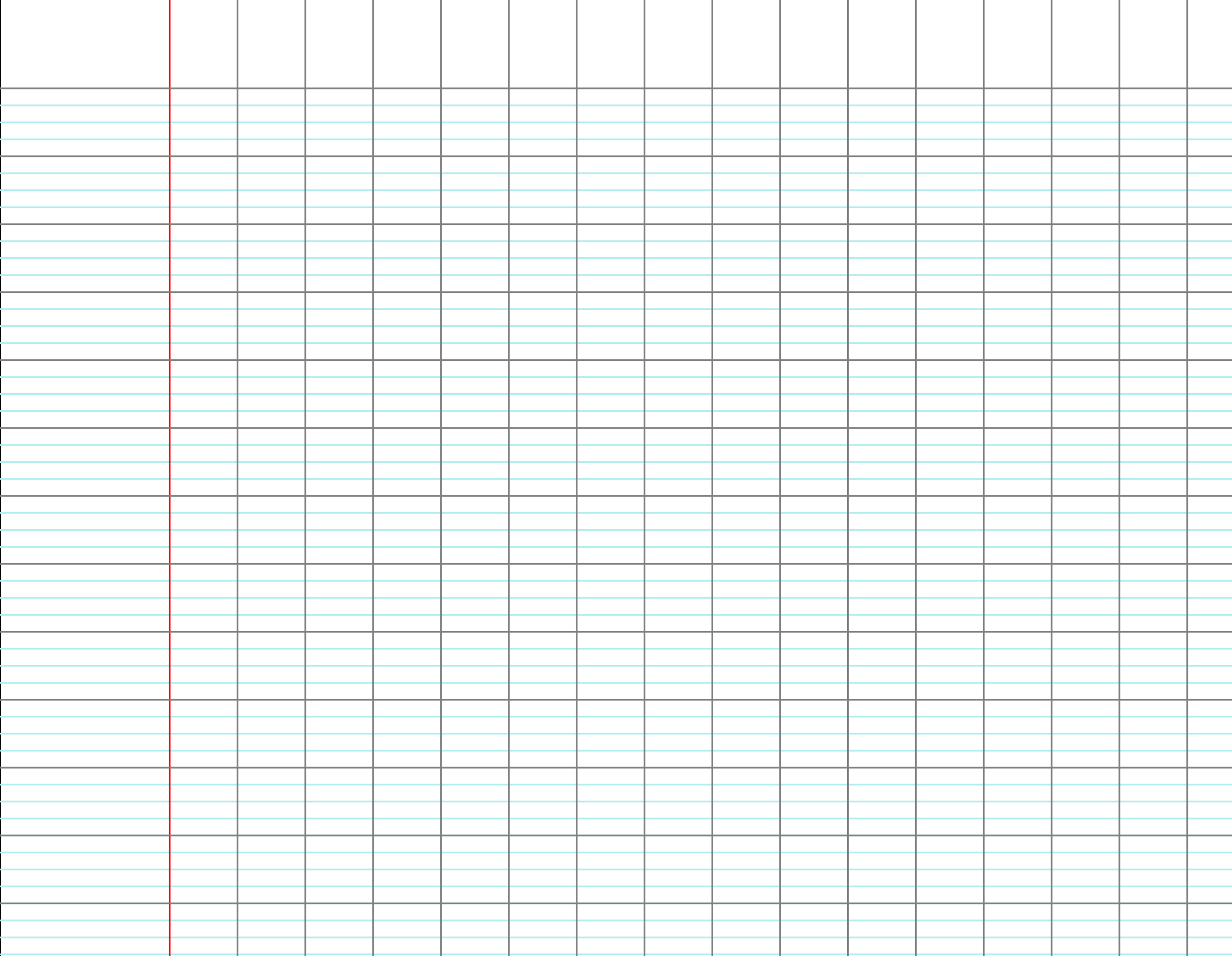 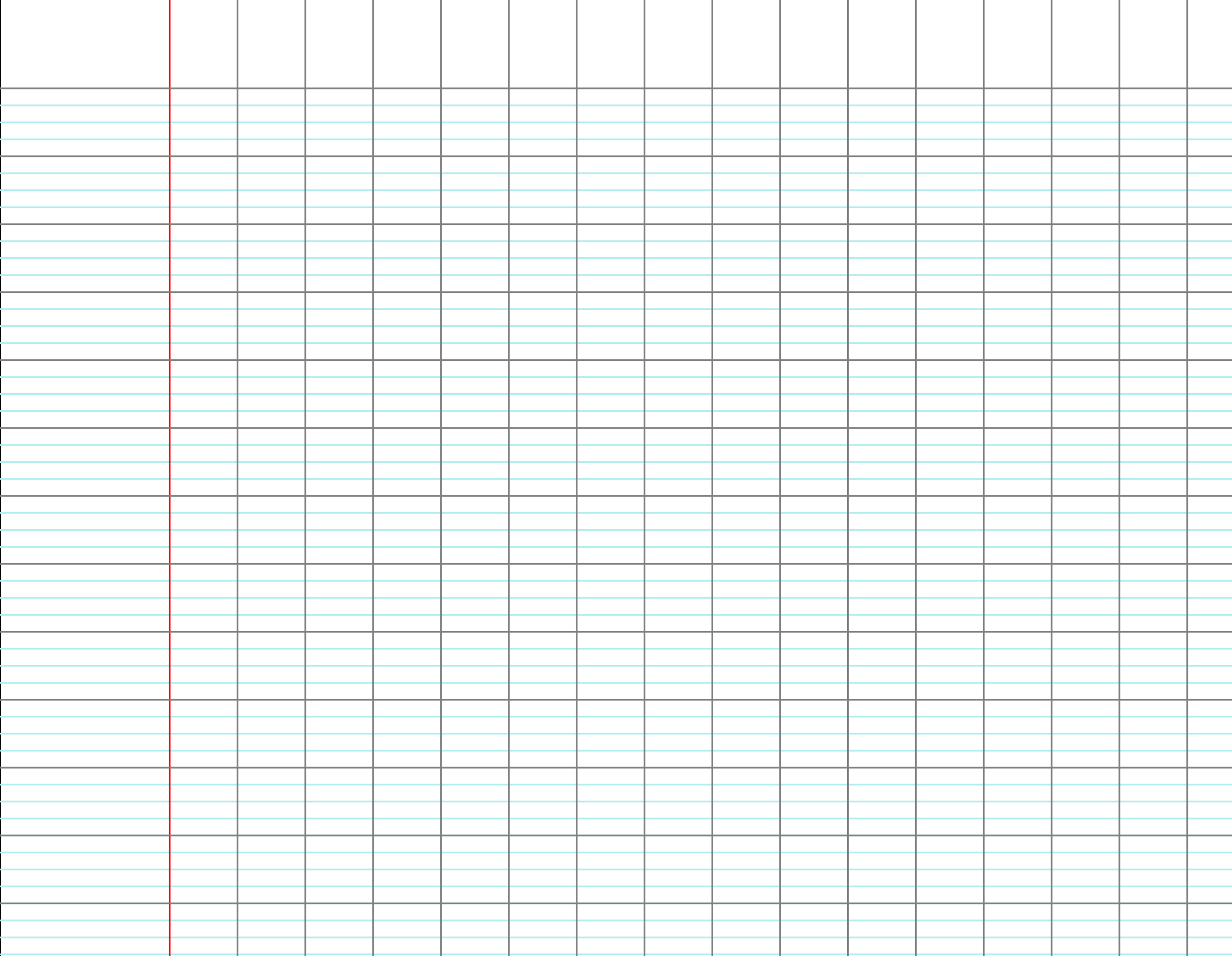 sept quart$
quatre cinquième$
[Speaker Notes: F2 – ligne C]
CM2
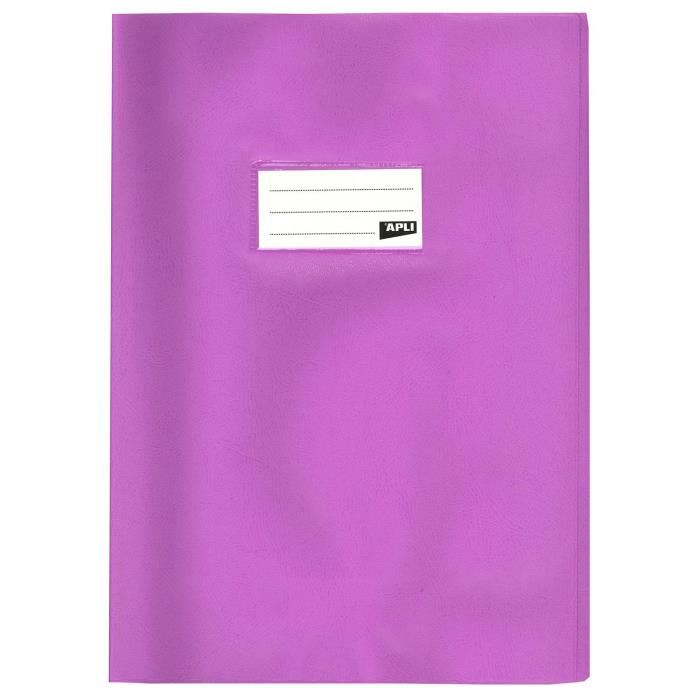 CM1
Cahier du jour
Je compare les fractions : < 1 ou > 1 ?
a)
a)
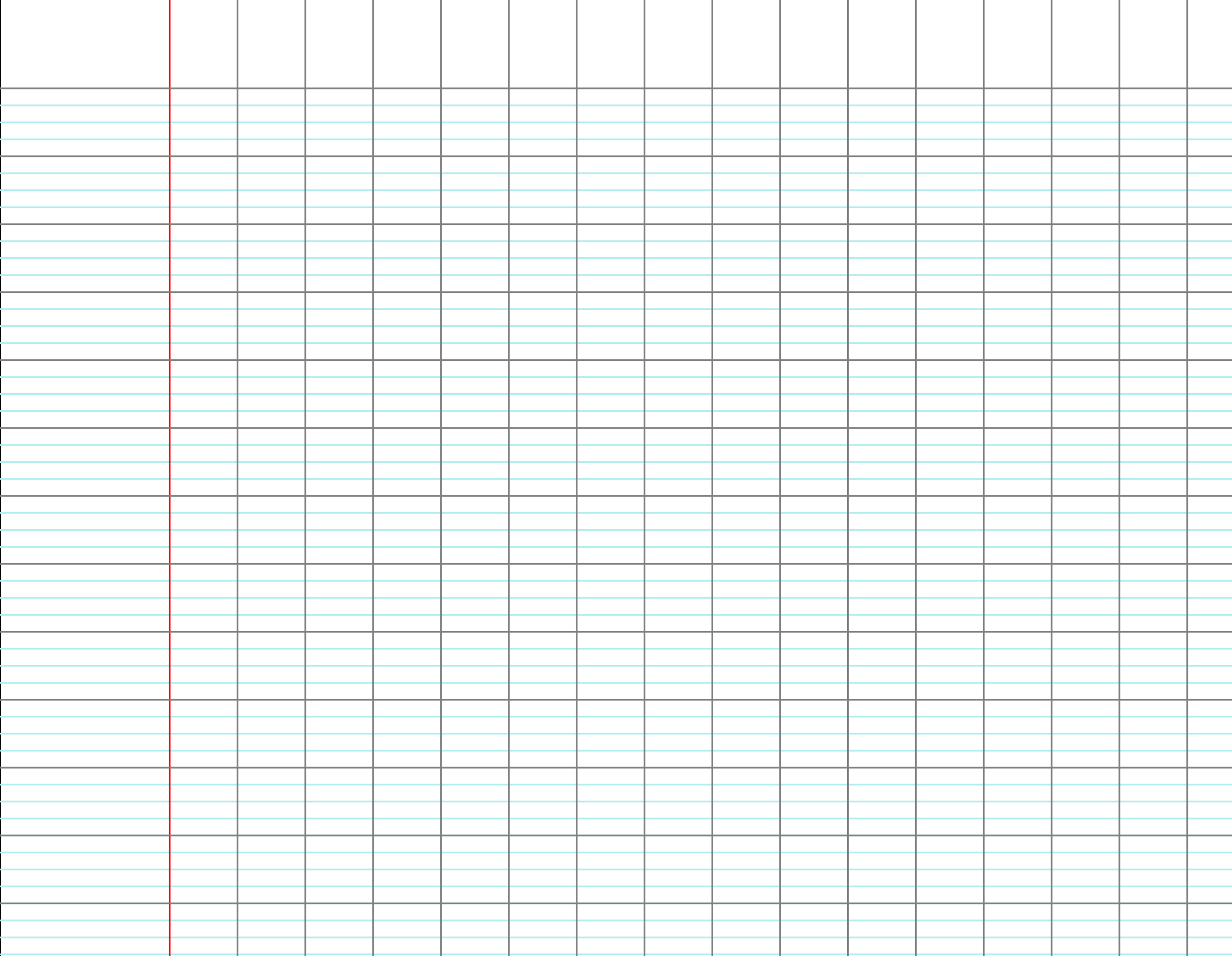 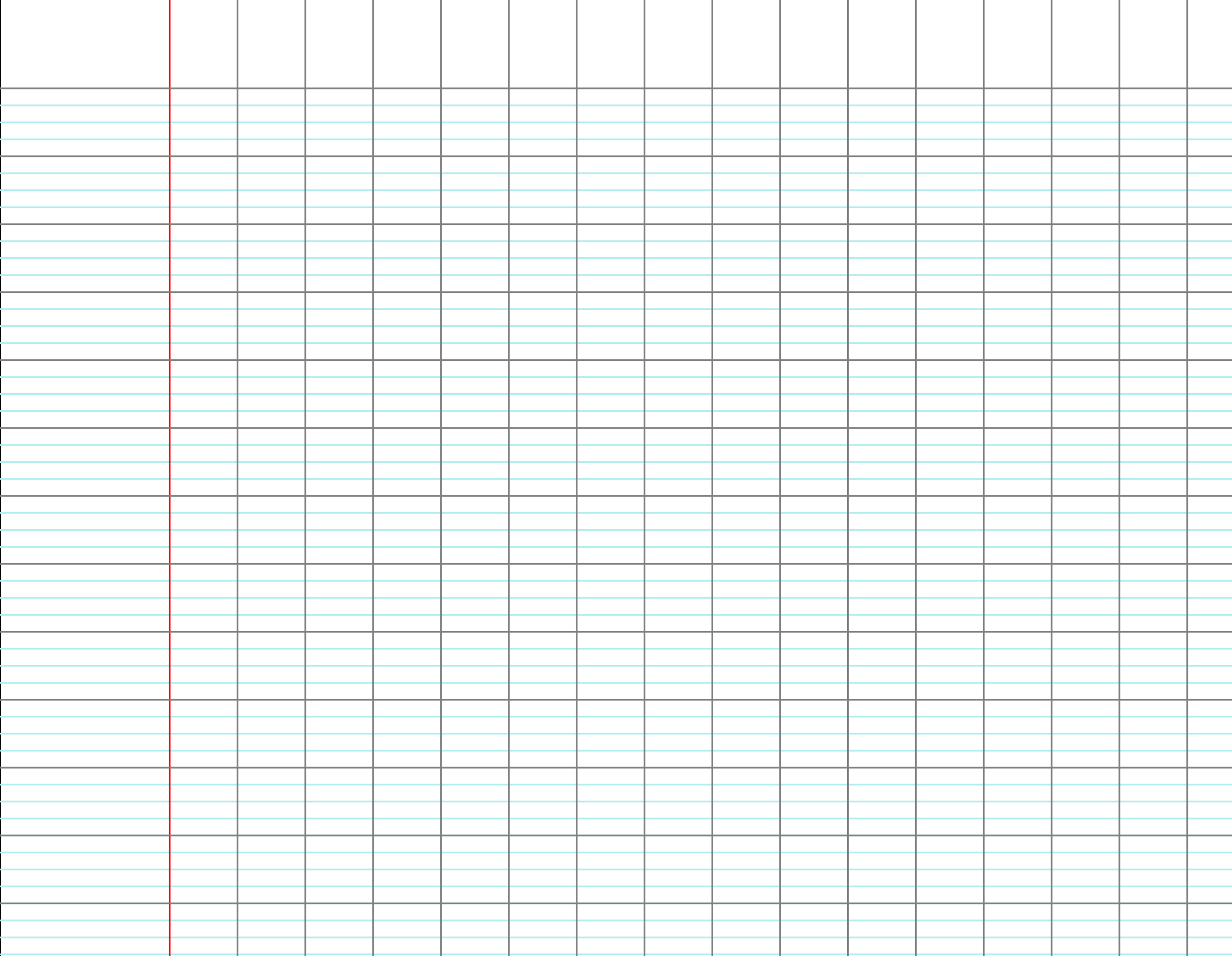 b)
b)
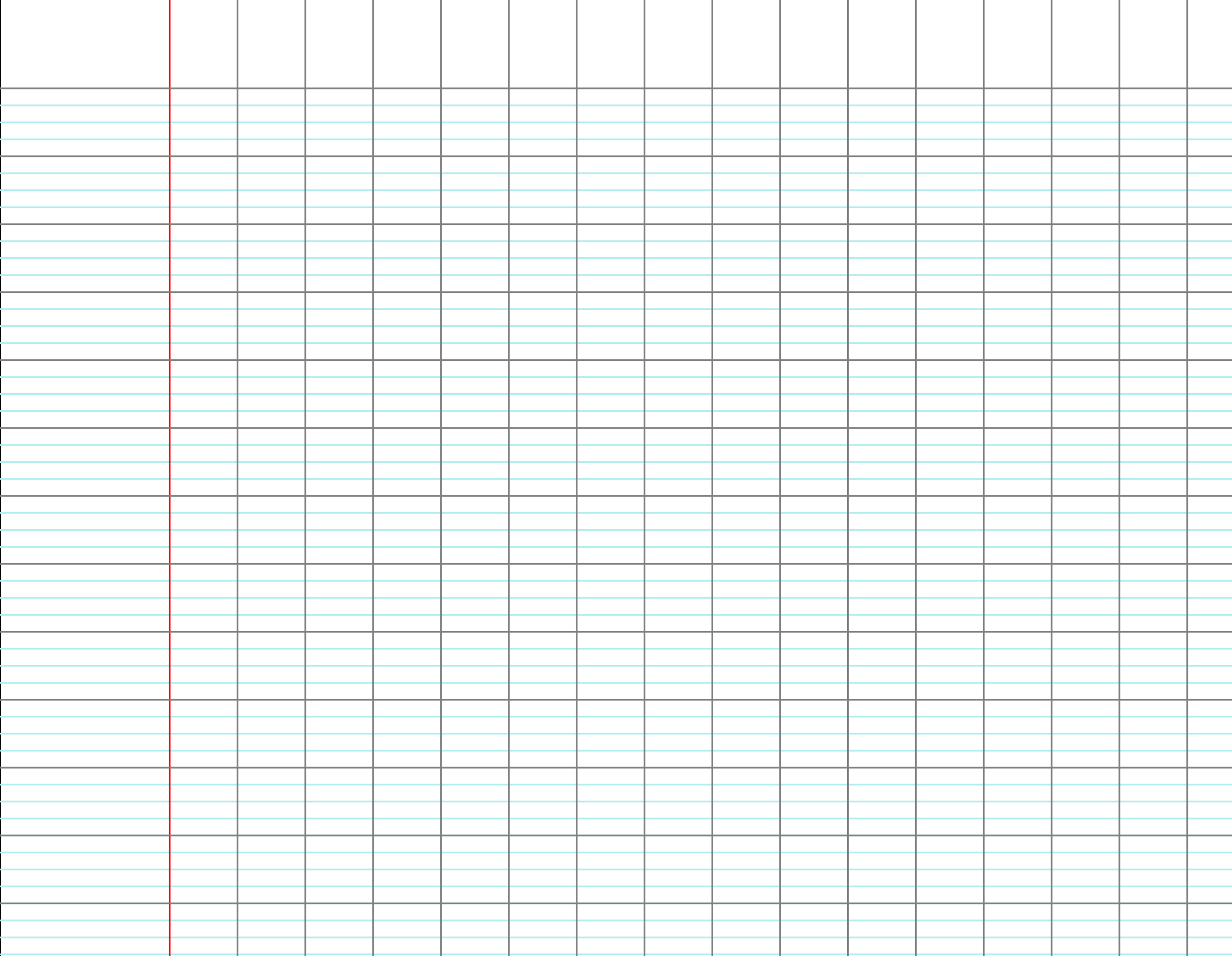 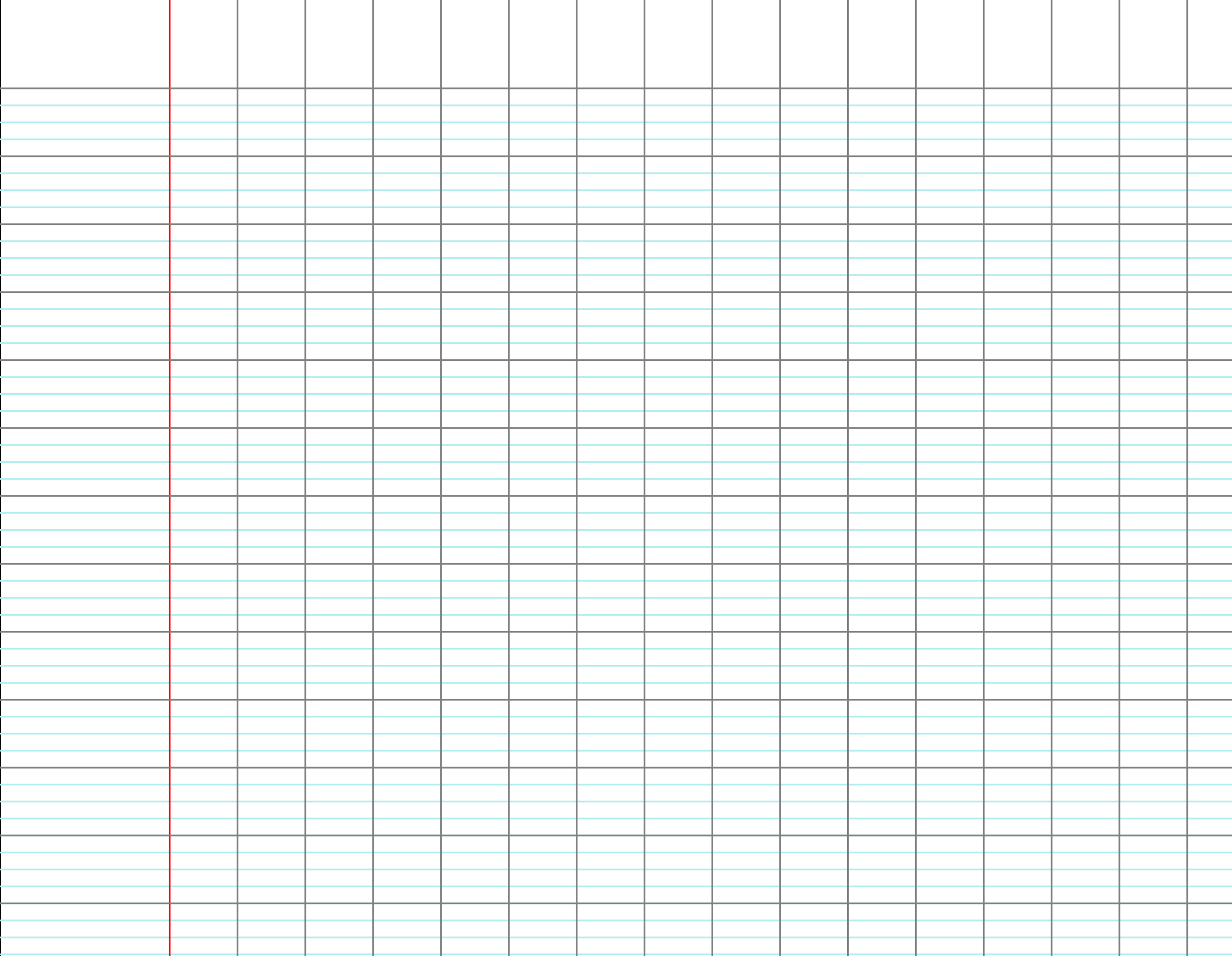 c)
c)
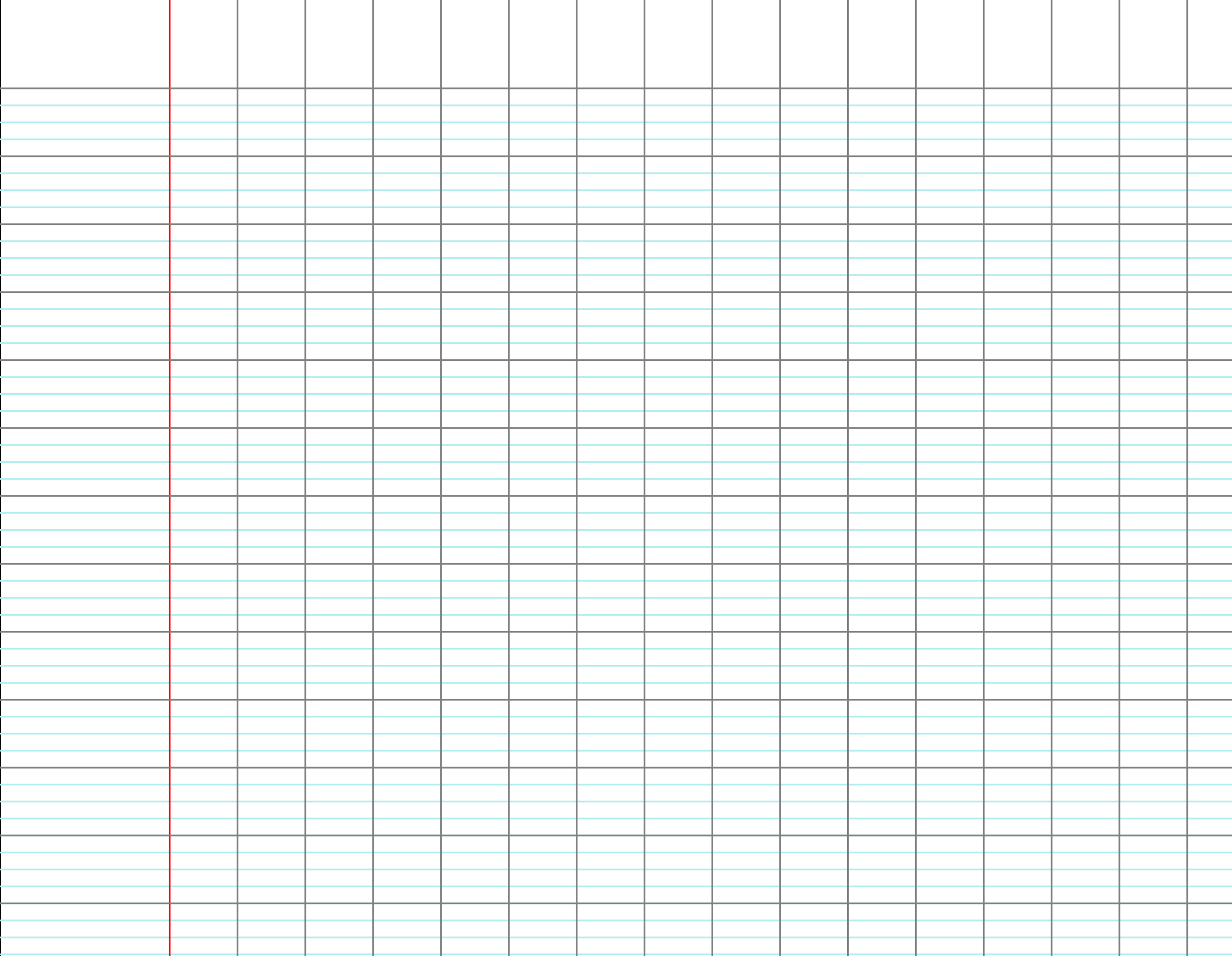 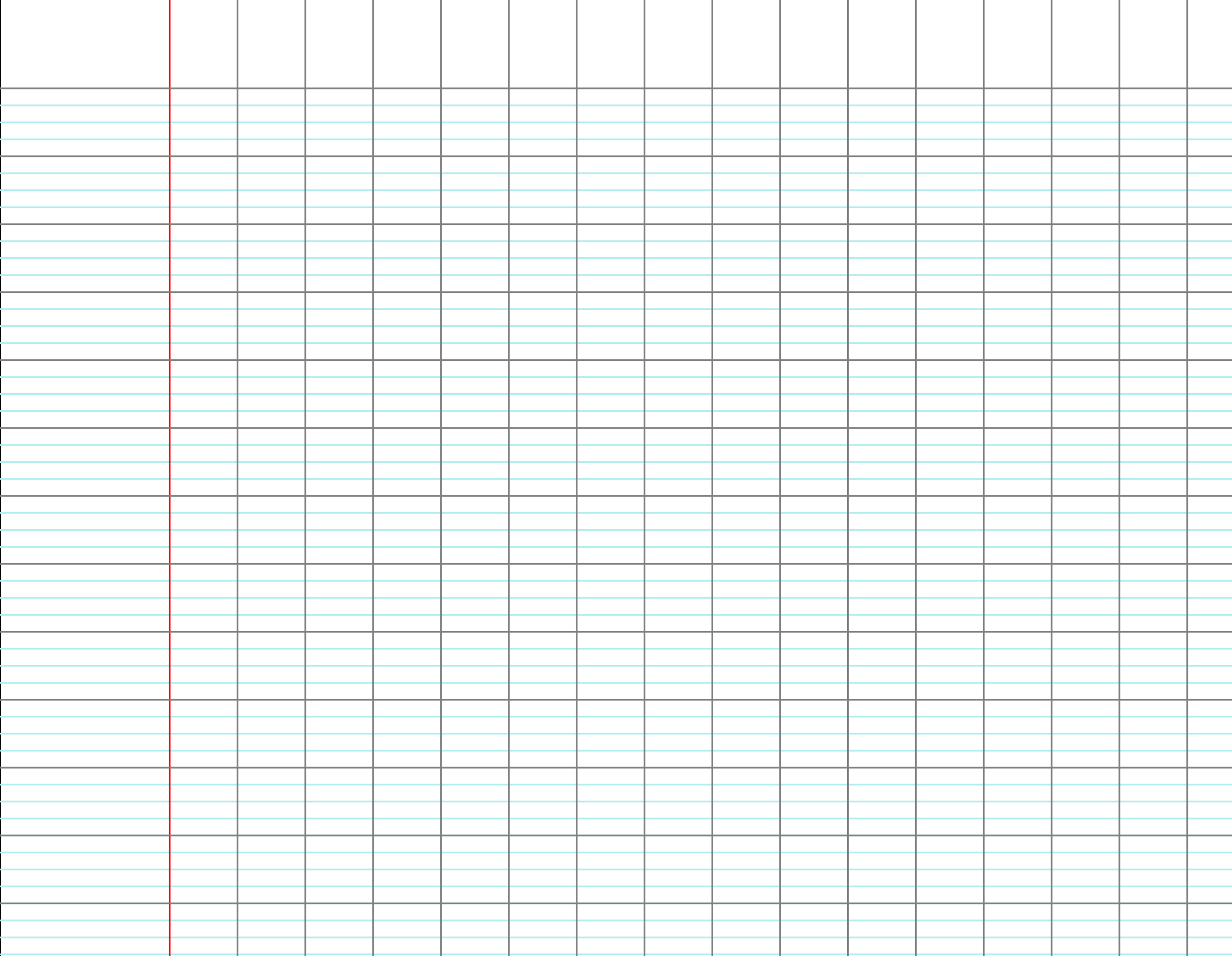 d)
d)
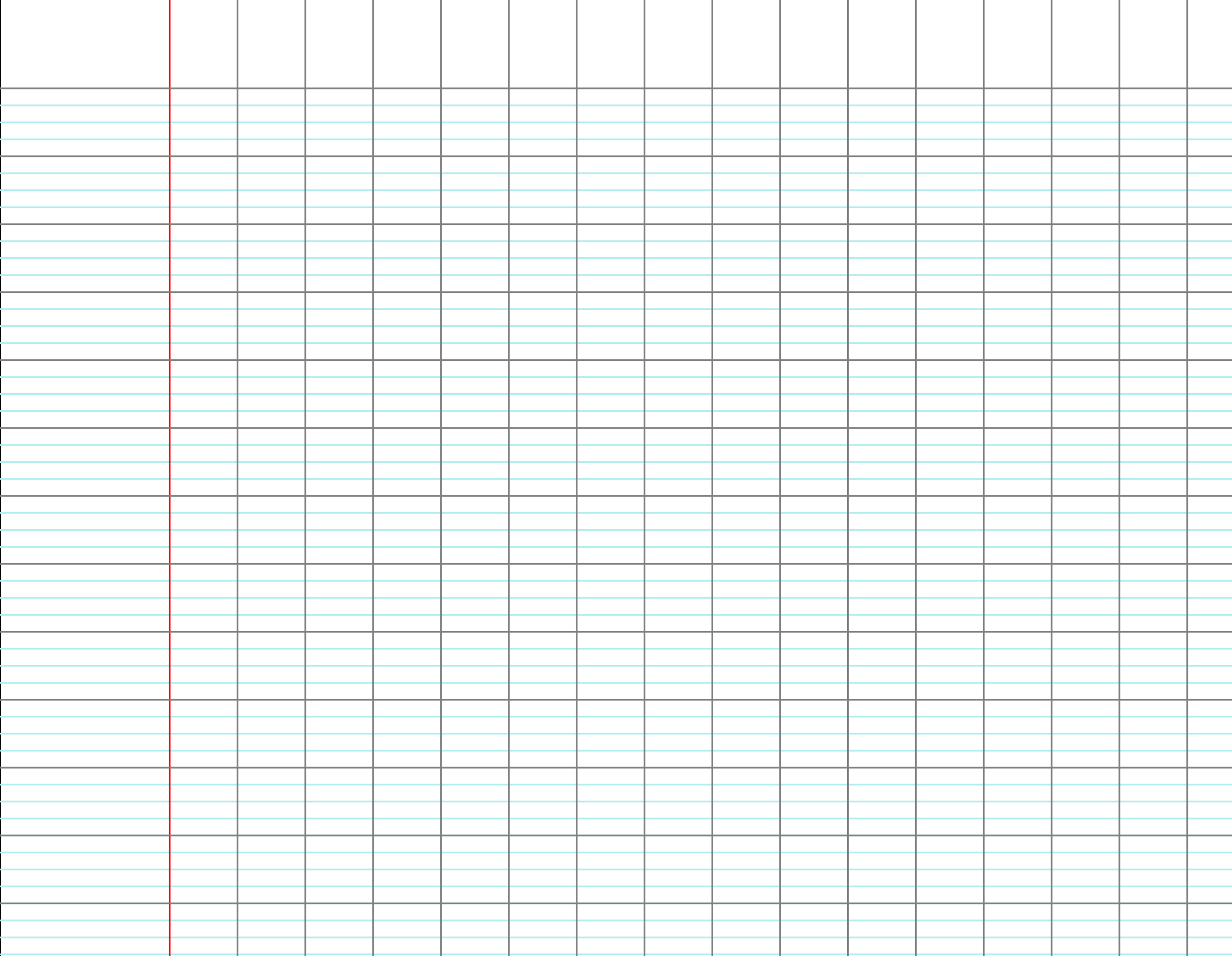 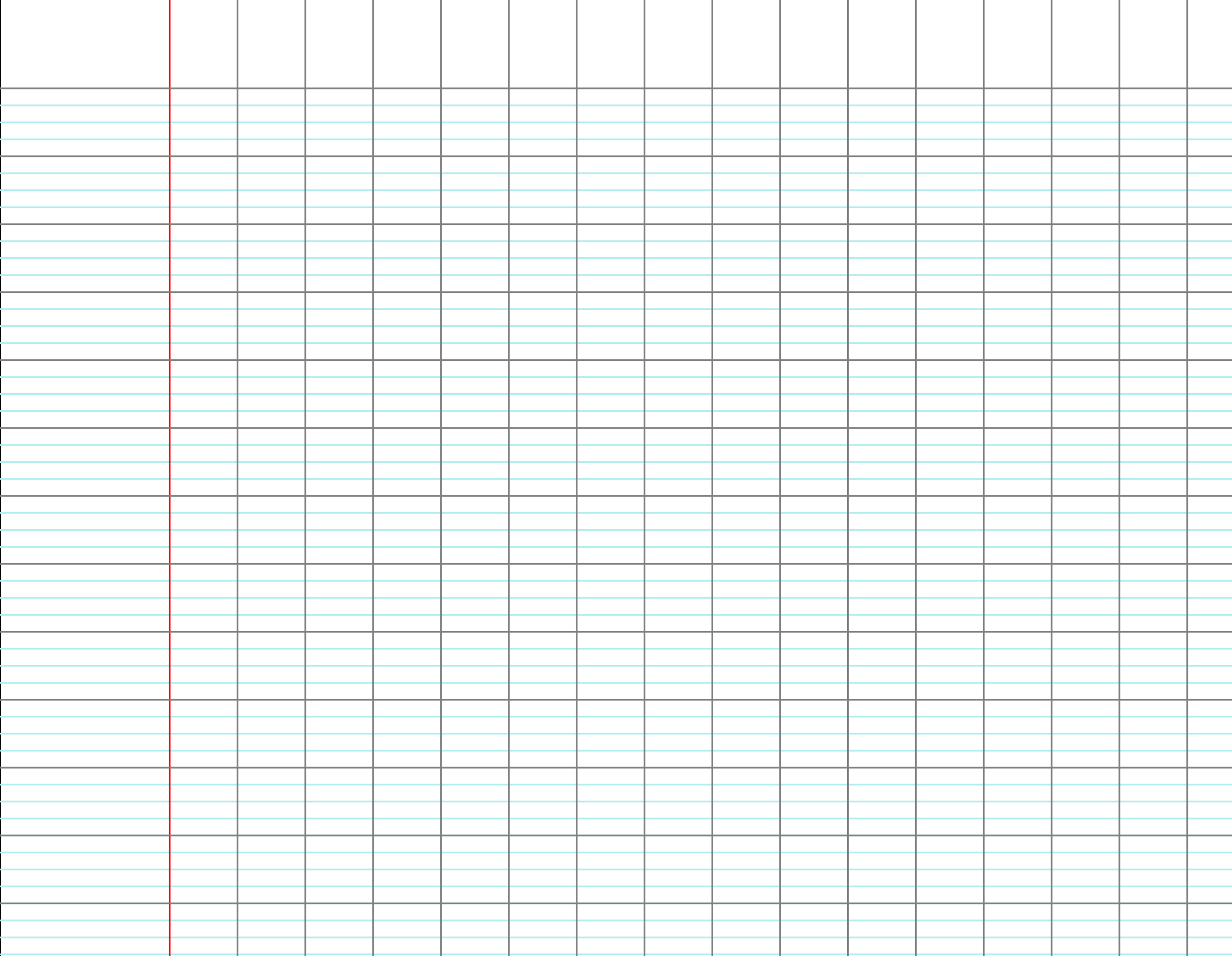 e)
e)
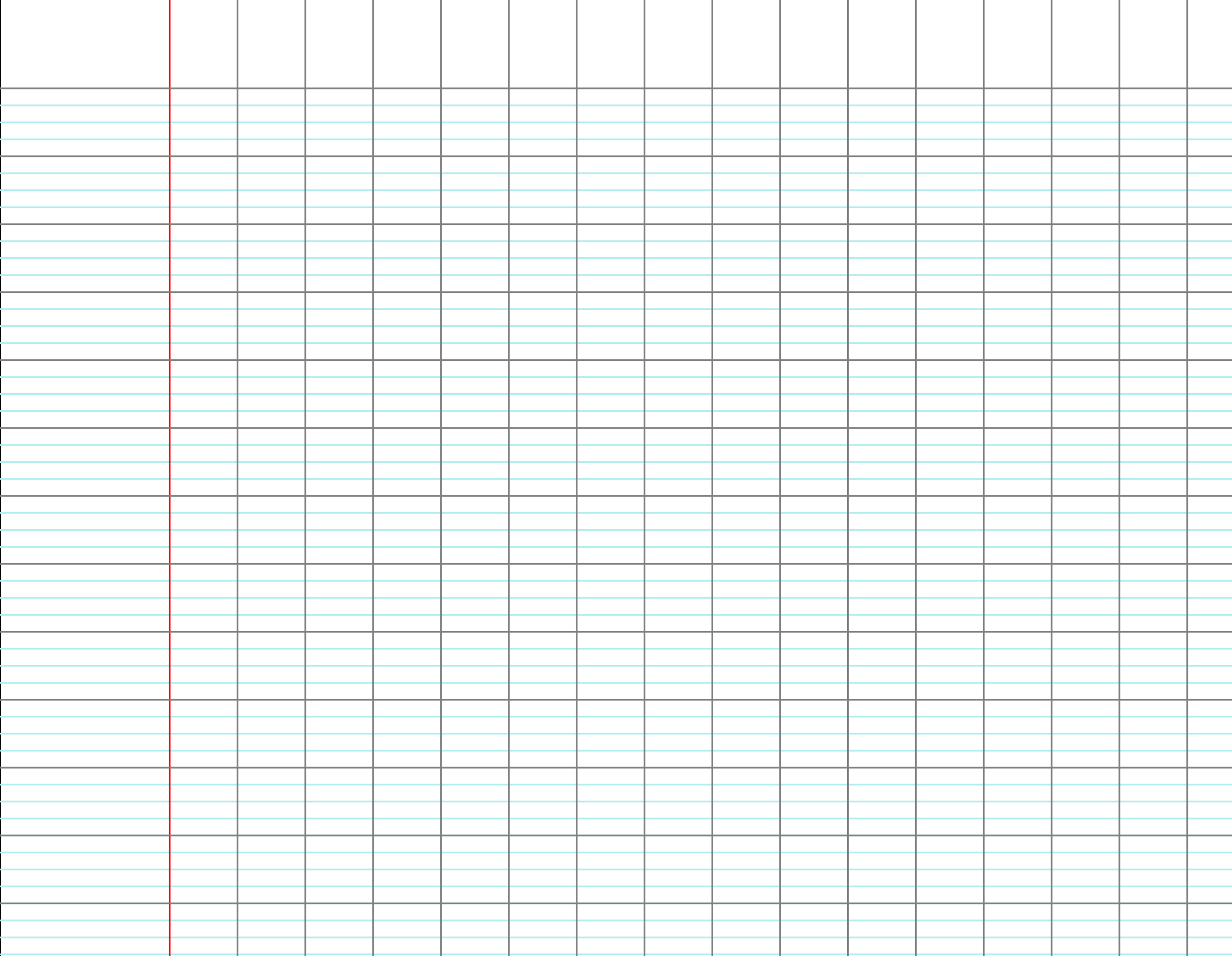 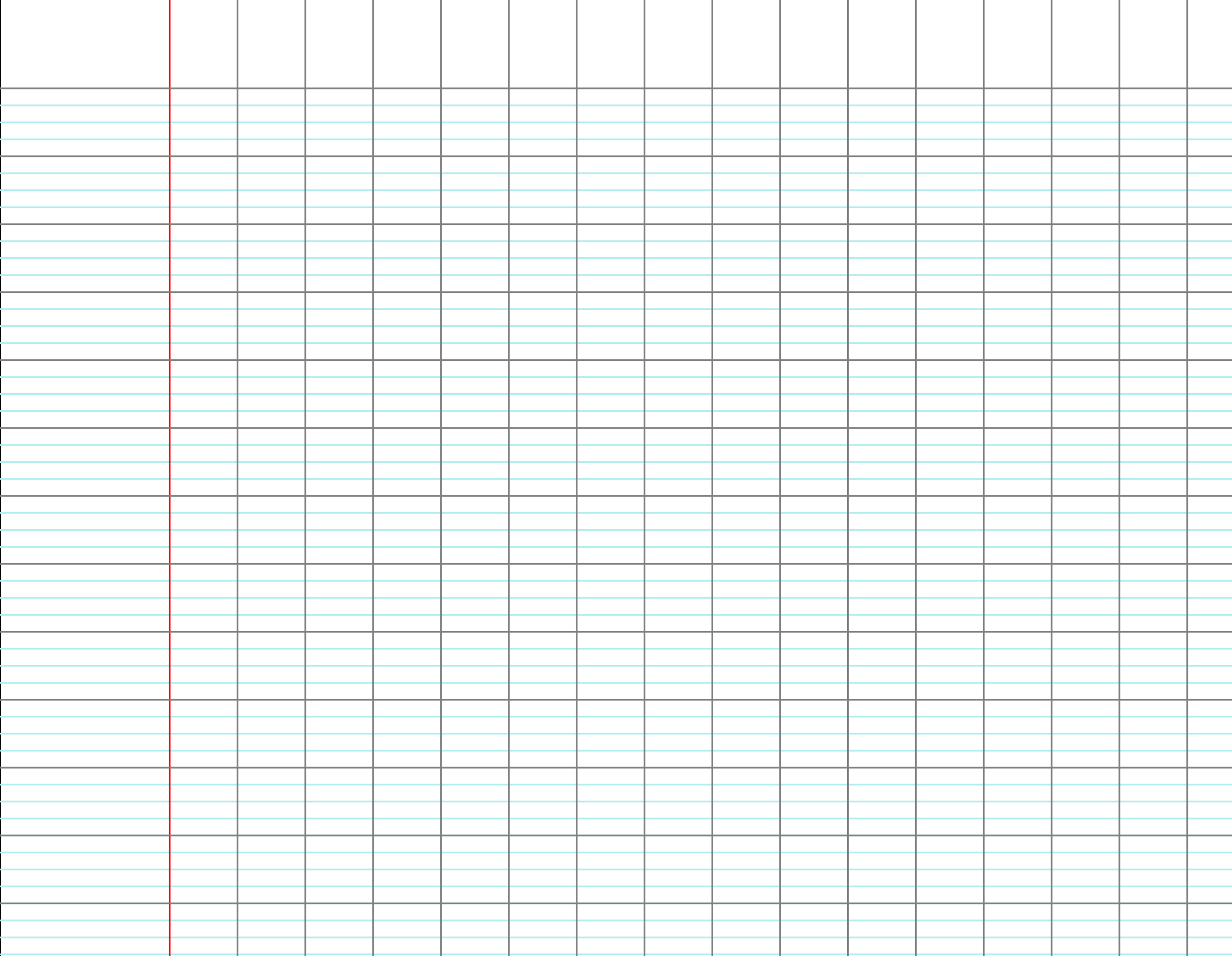 f)
f)
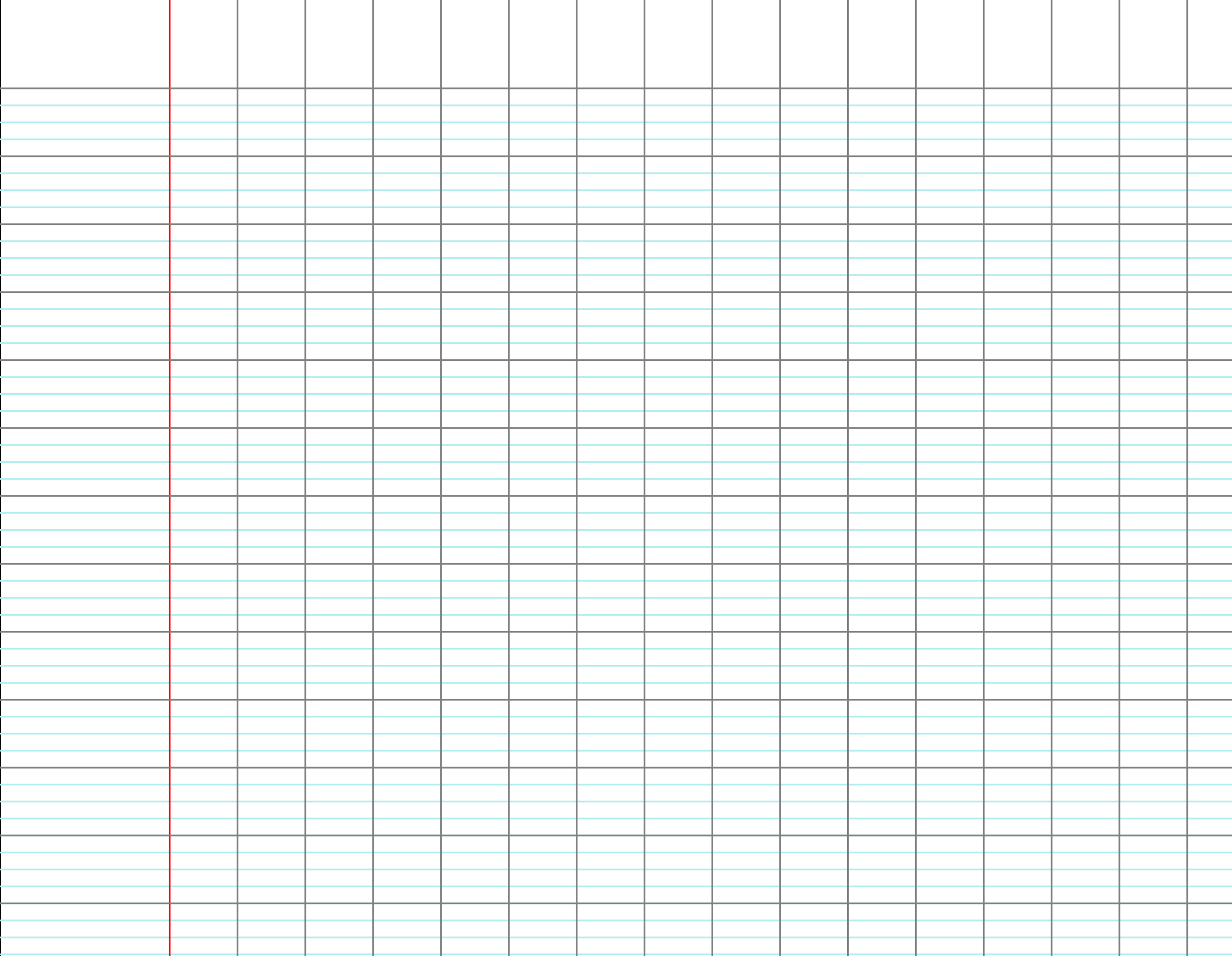 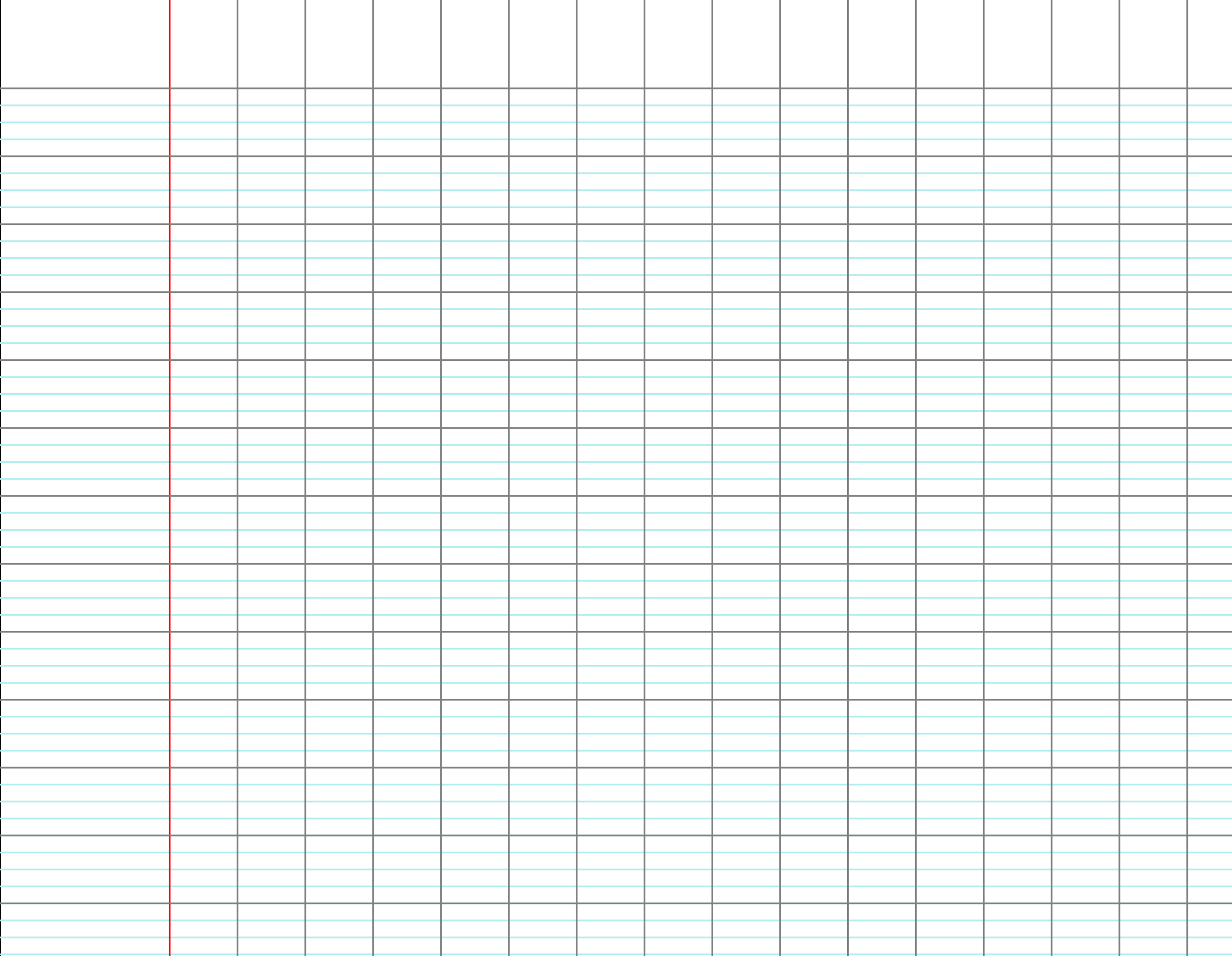 [Speaker Notes: F2 – ligne C]
CM2
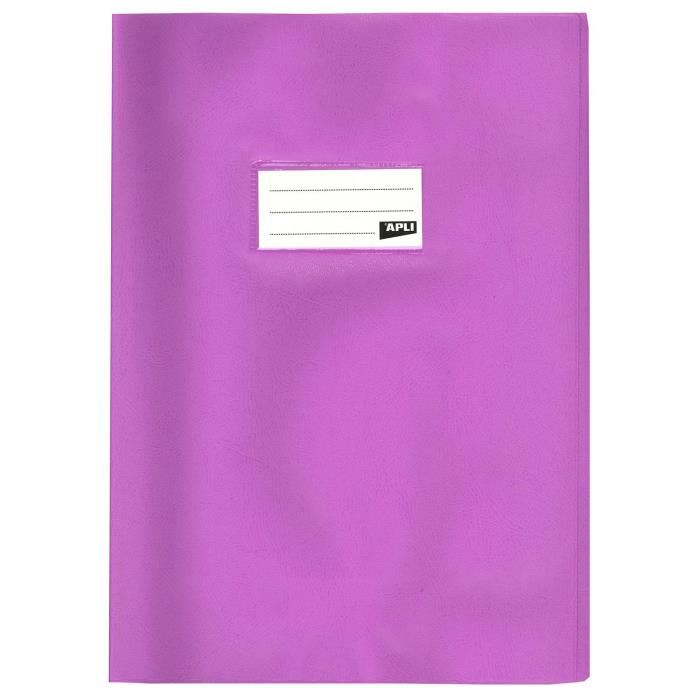 CM1
Cahier du jour
Je compare les fractions : < 1 ou > 1 ?
< 1
> 1
a)
a)
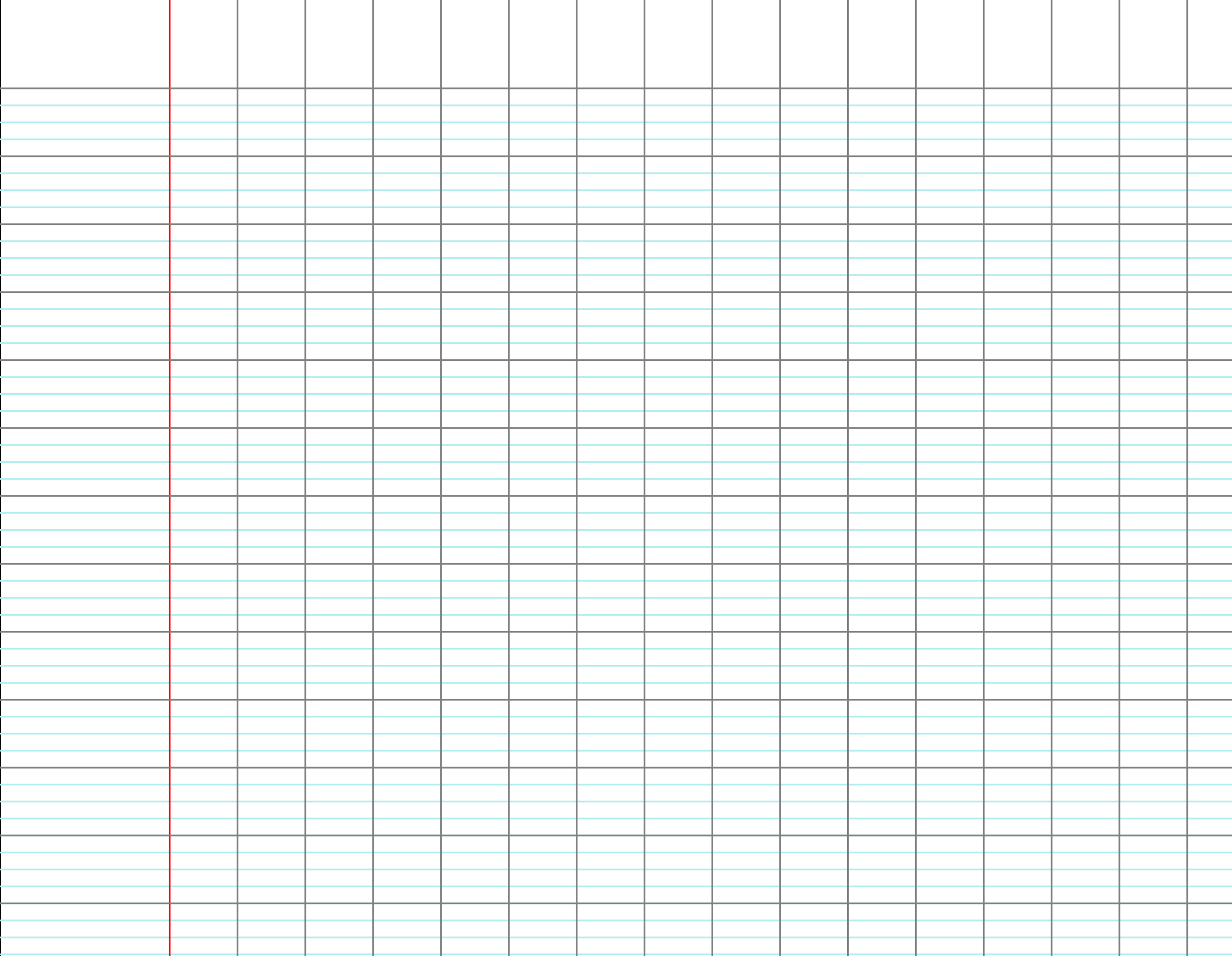 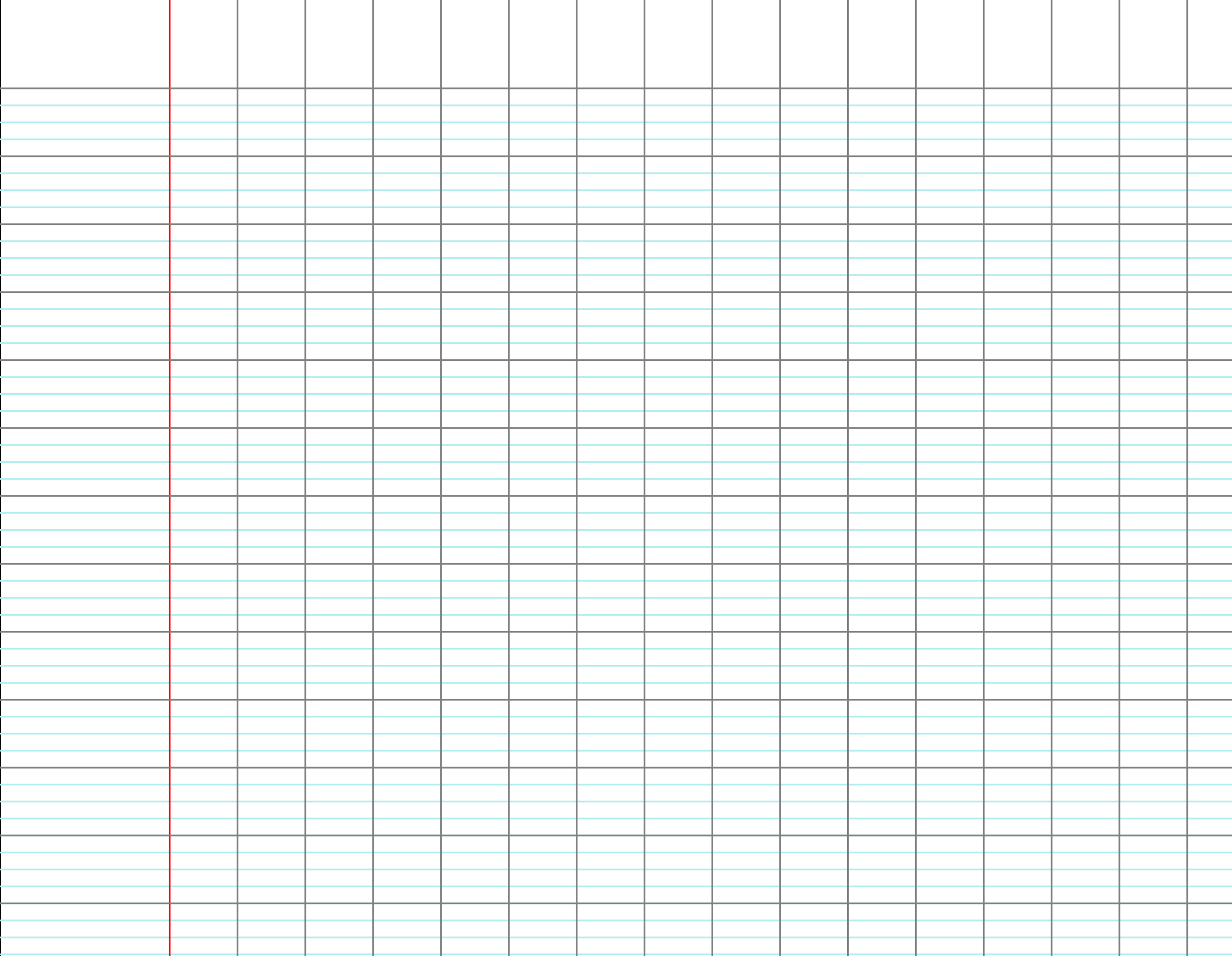 > 1
> 1
b)
b)
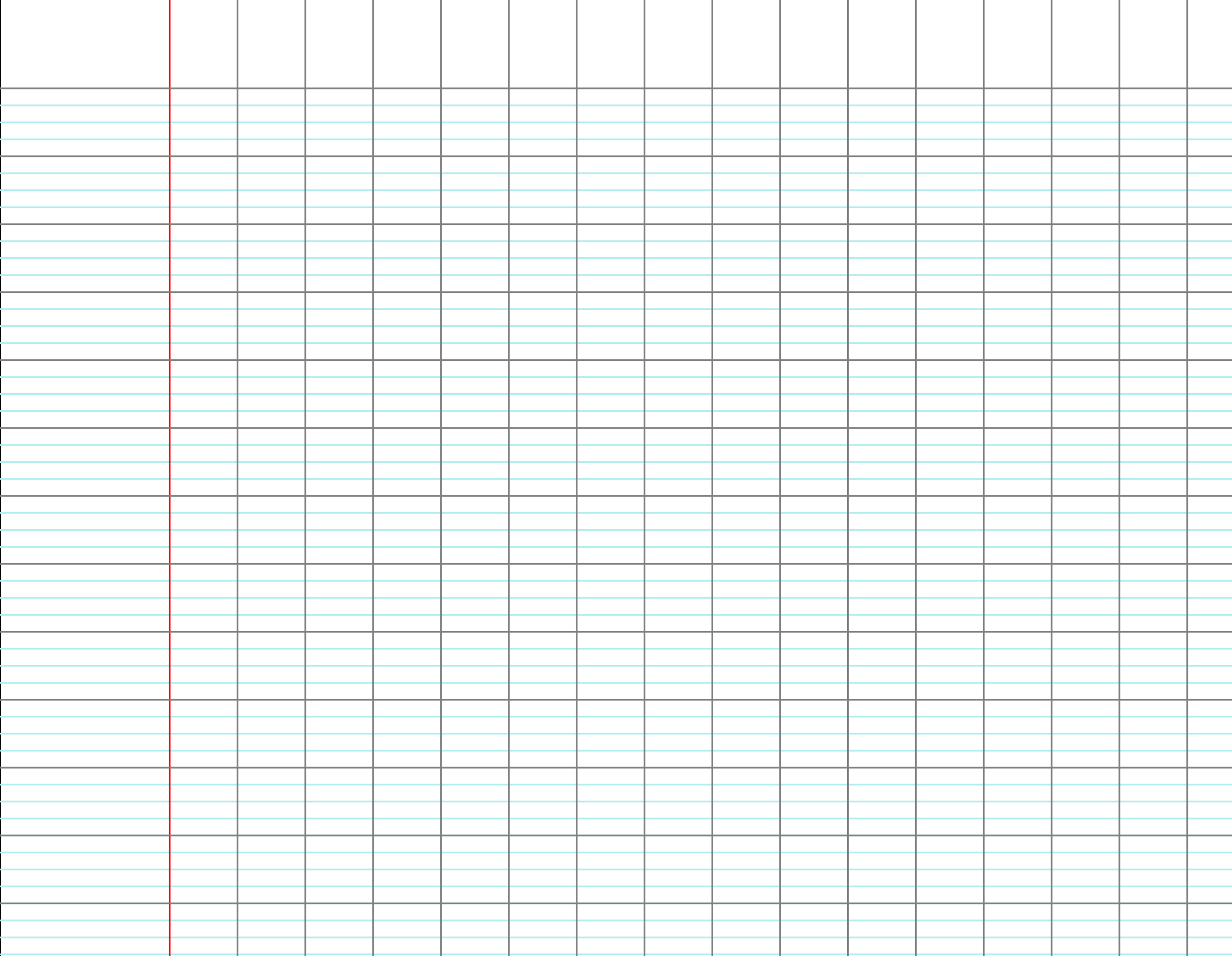 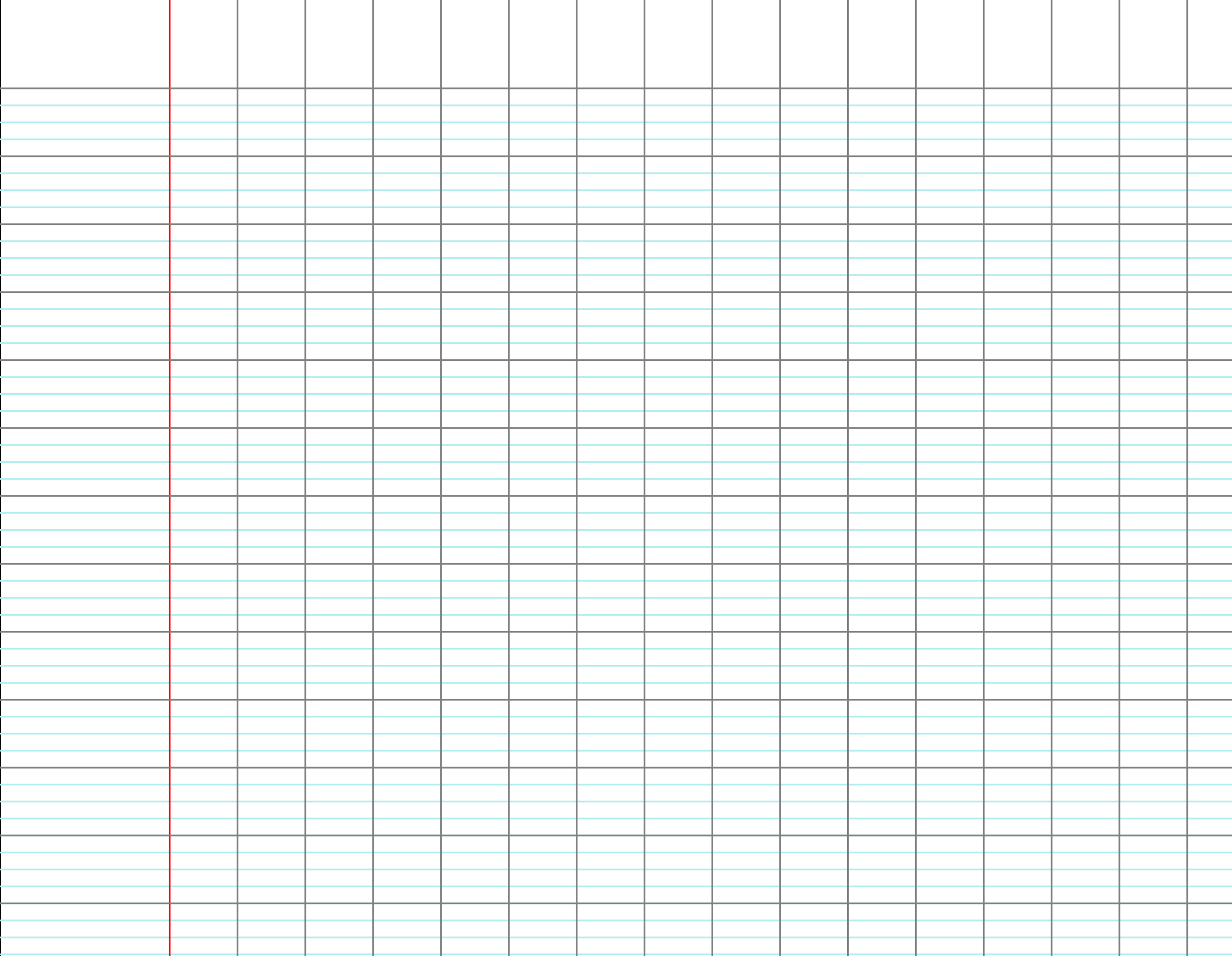 < 1
> 1
c)
c)
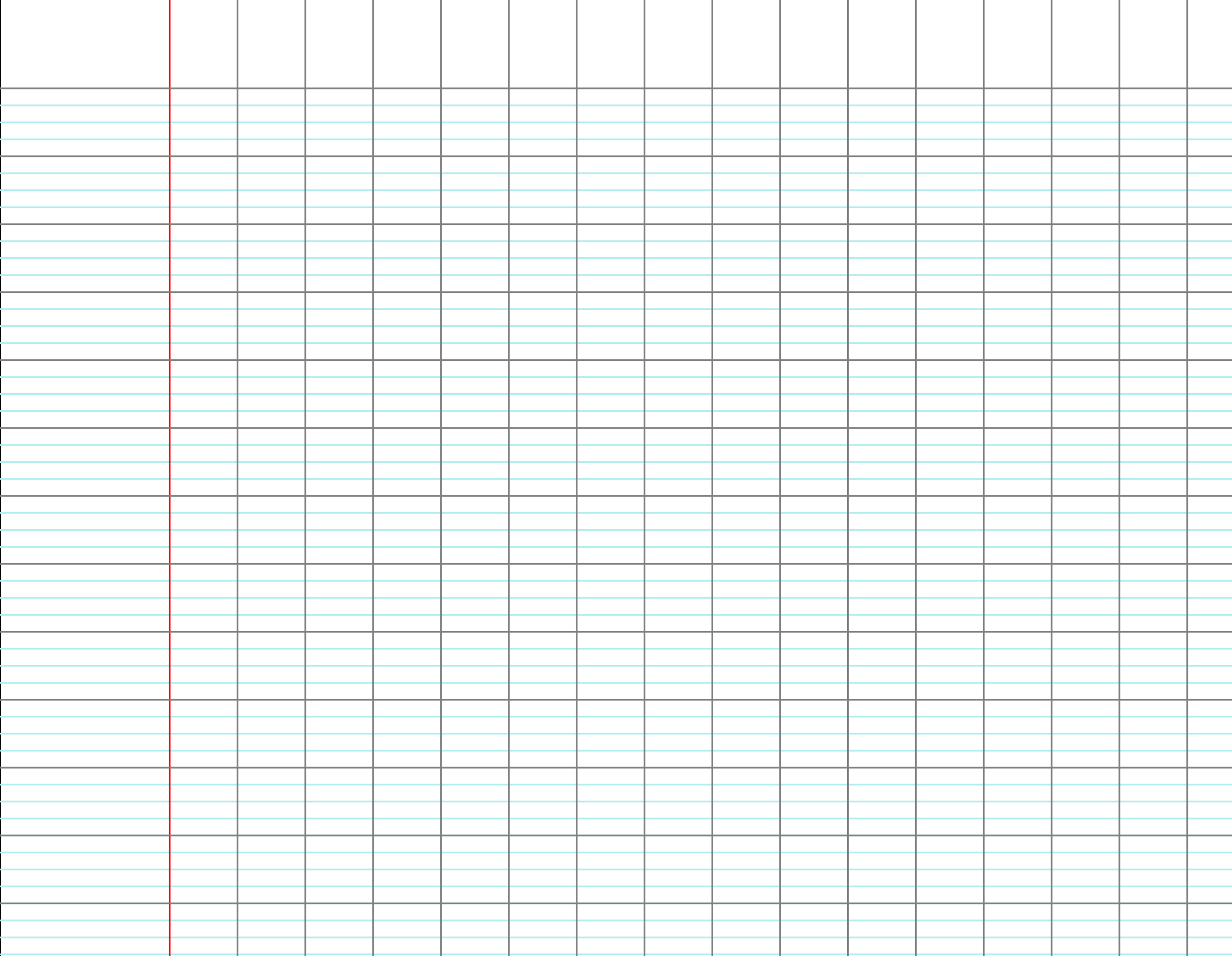 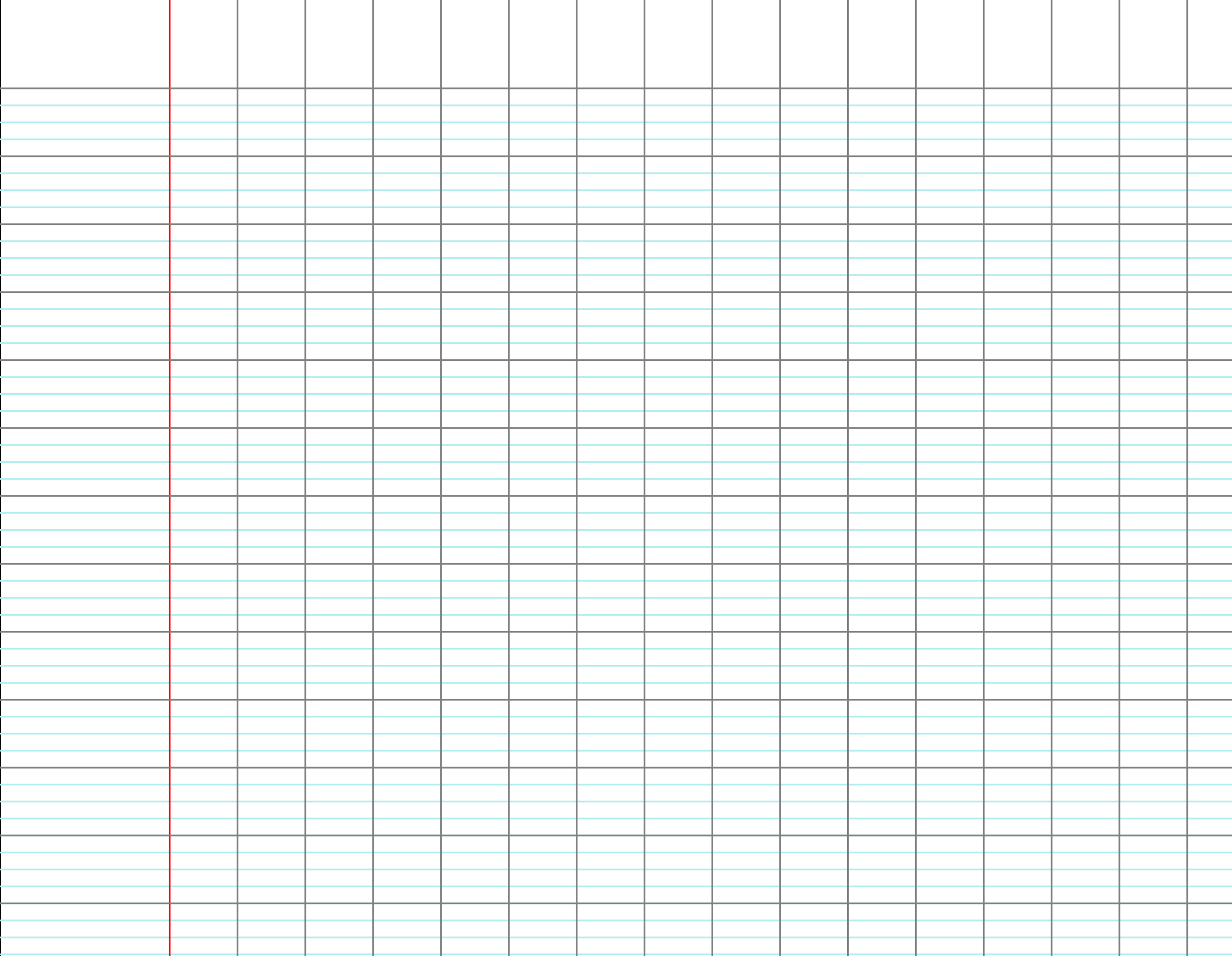 < 1
< 1
d)
d)
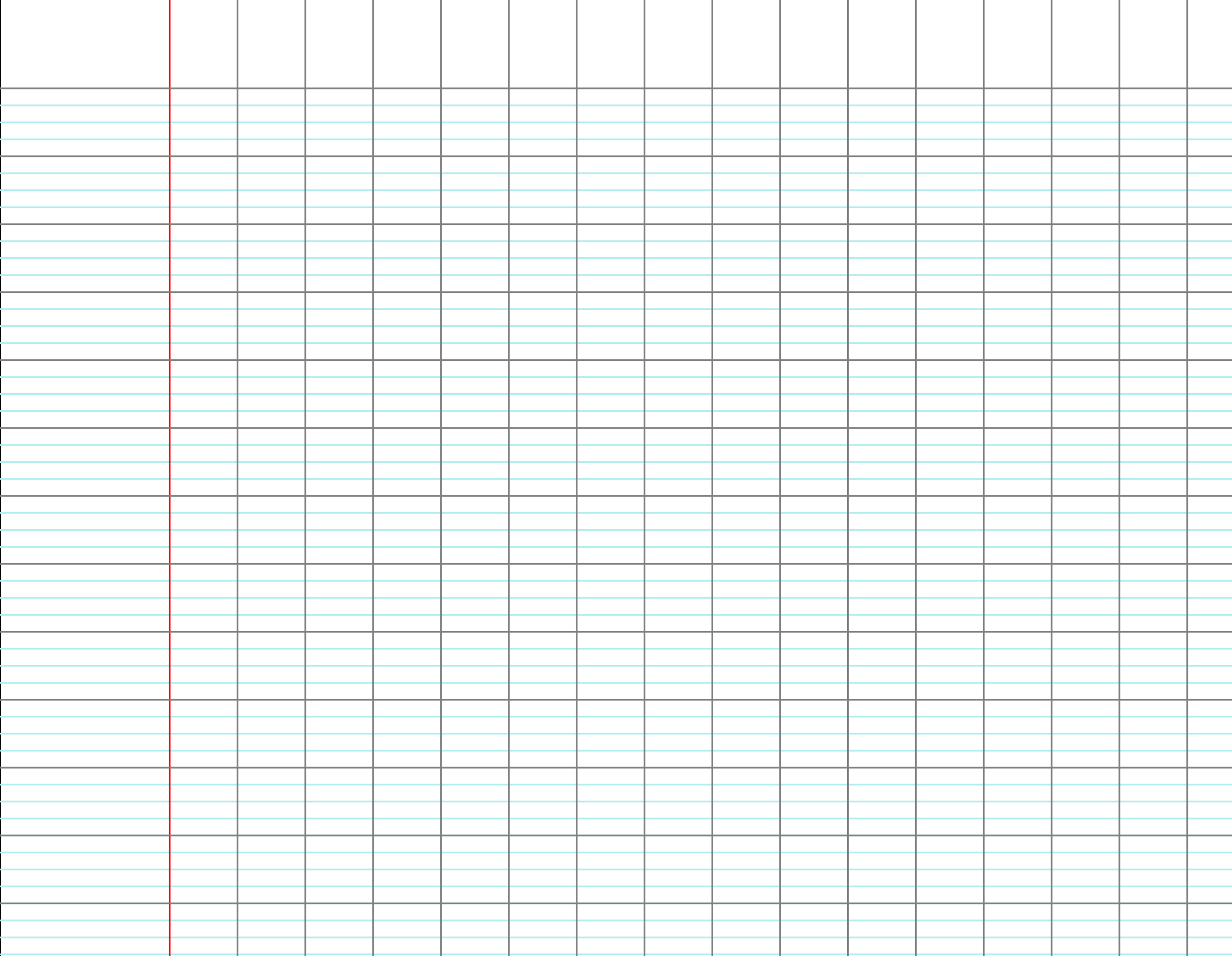 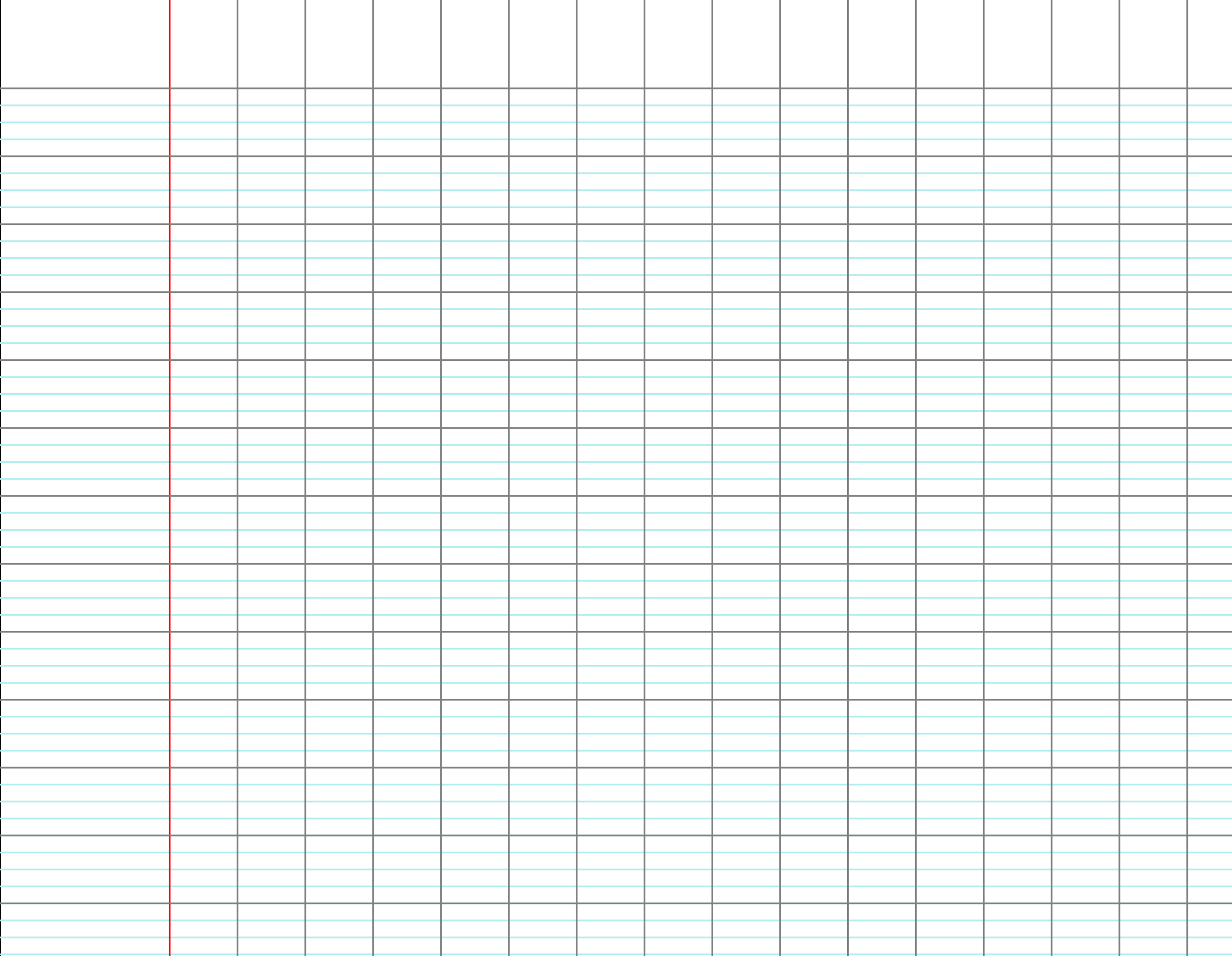 < 1
< 1
e)
e)
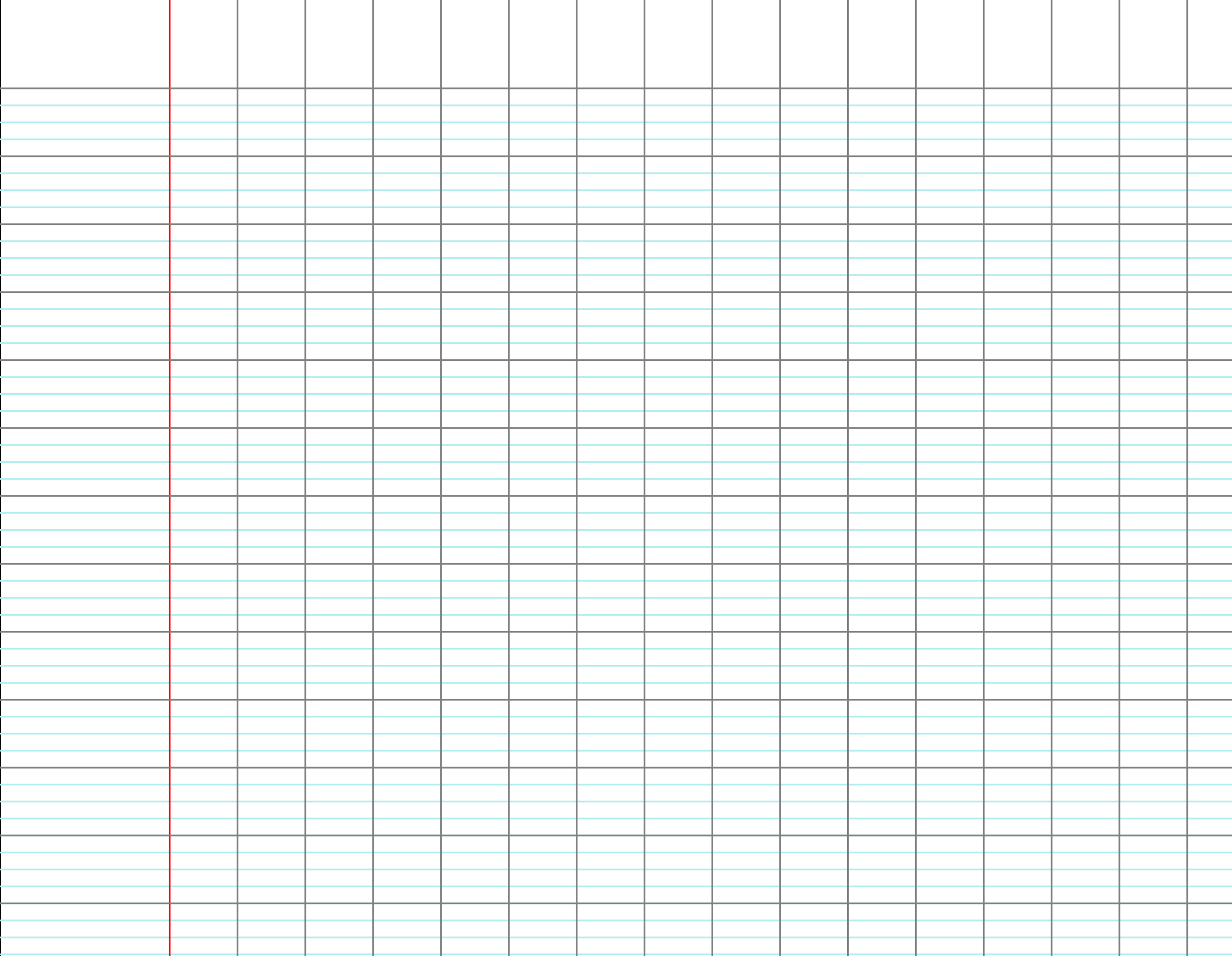 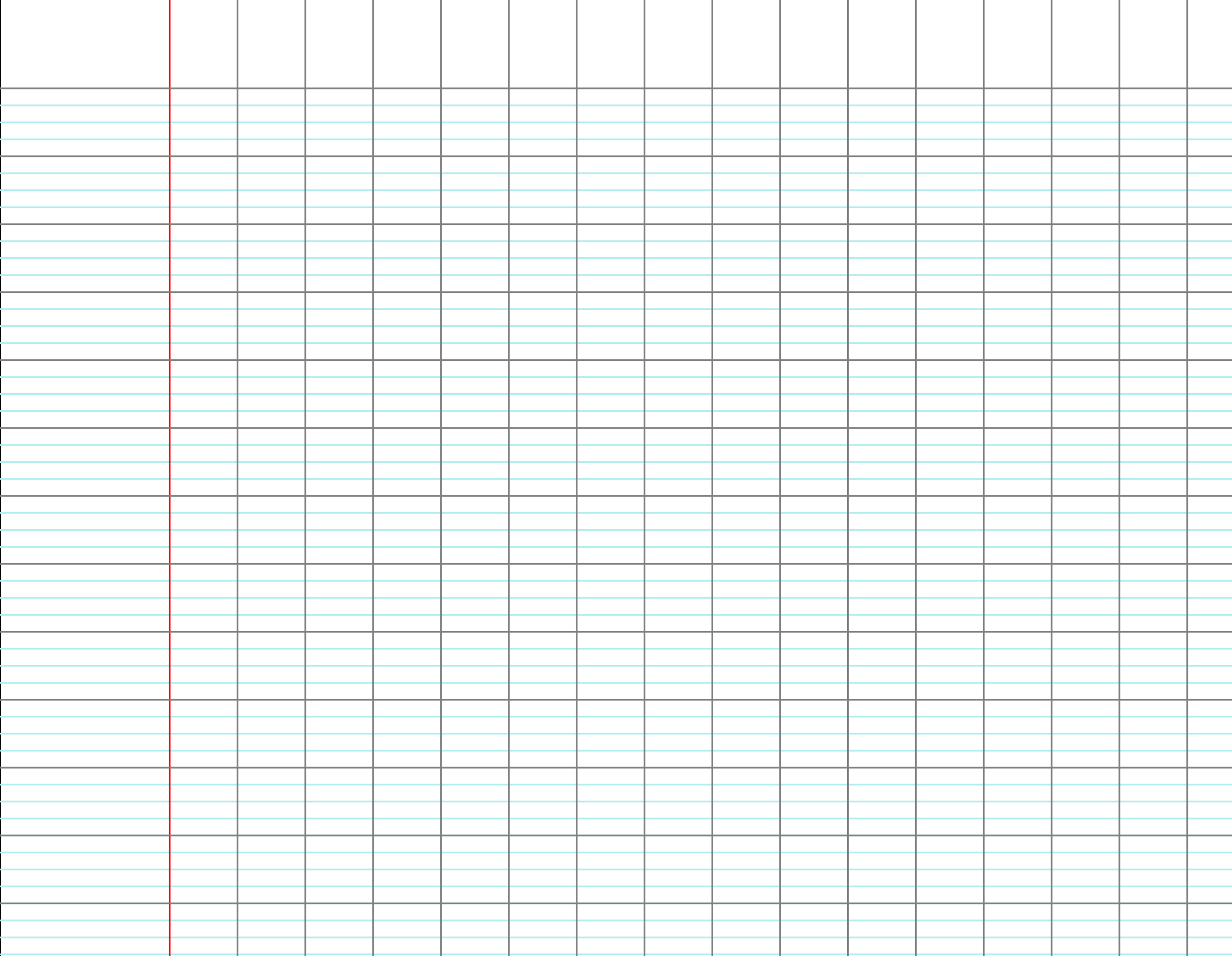 > 1
< 1
f)
f)
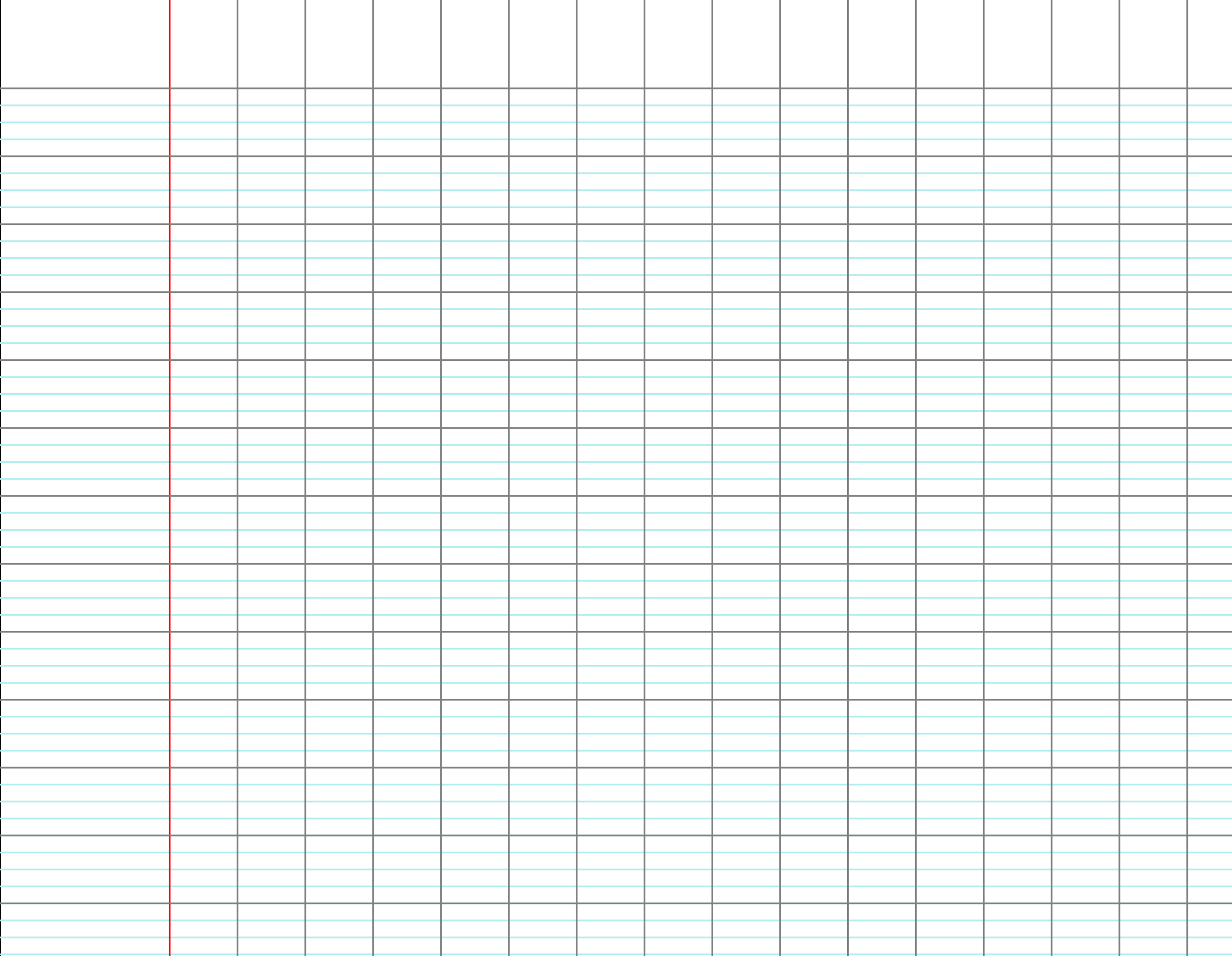 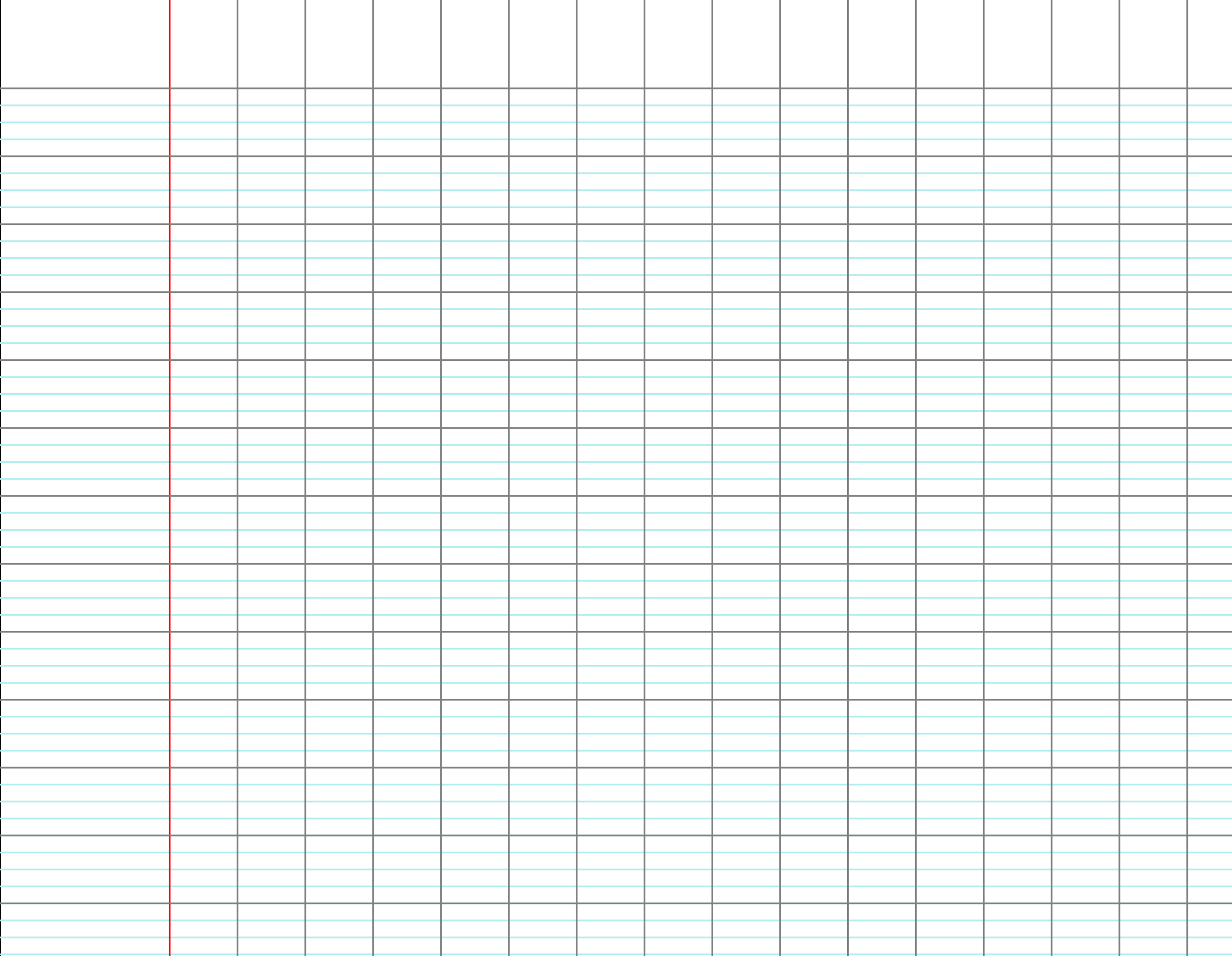 [Speaker Notes: F2 – ligne C]
CM2
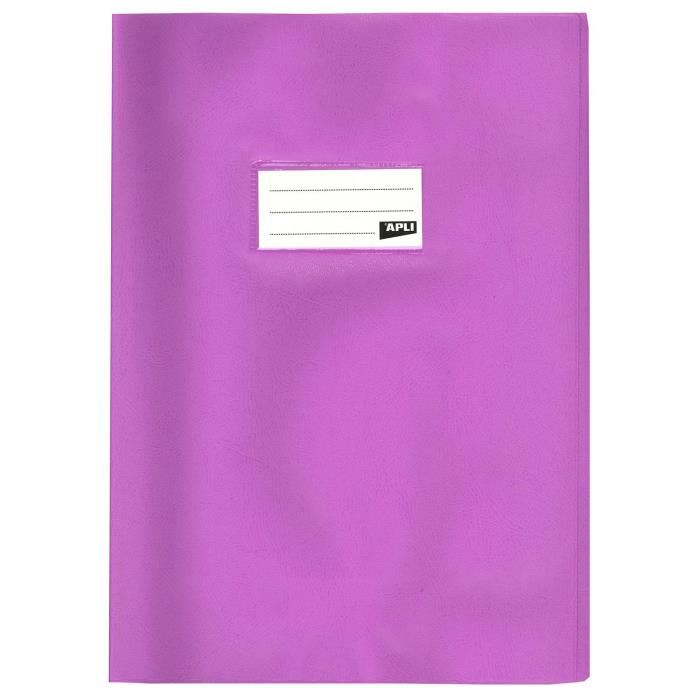 CM1
Cahier du jour
J’écris les fractions  en chiffres.
a)
a)
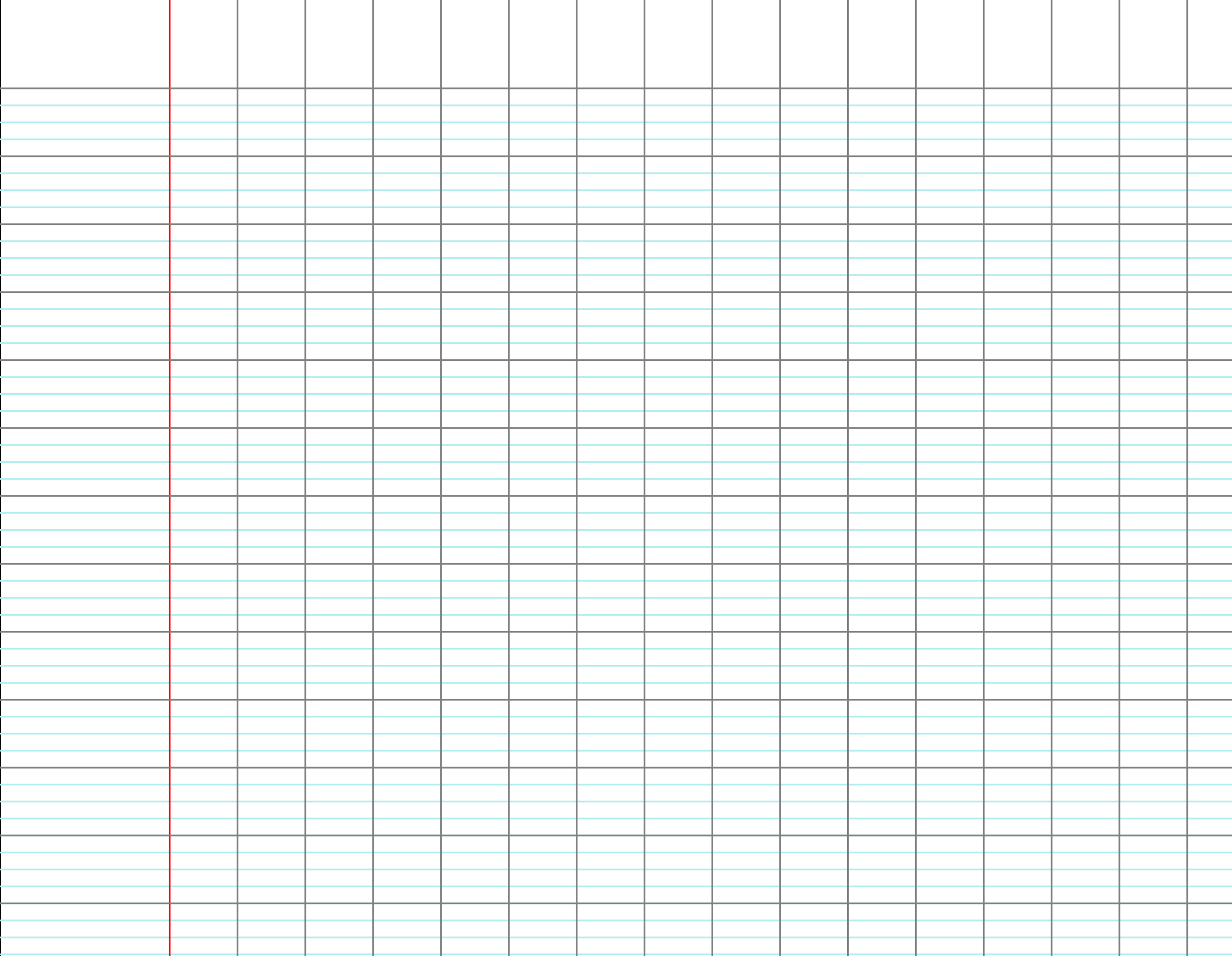 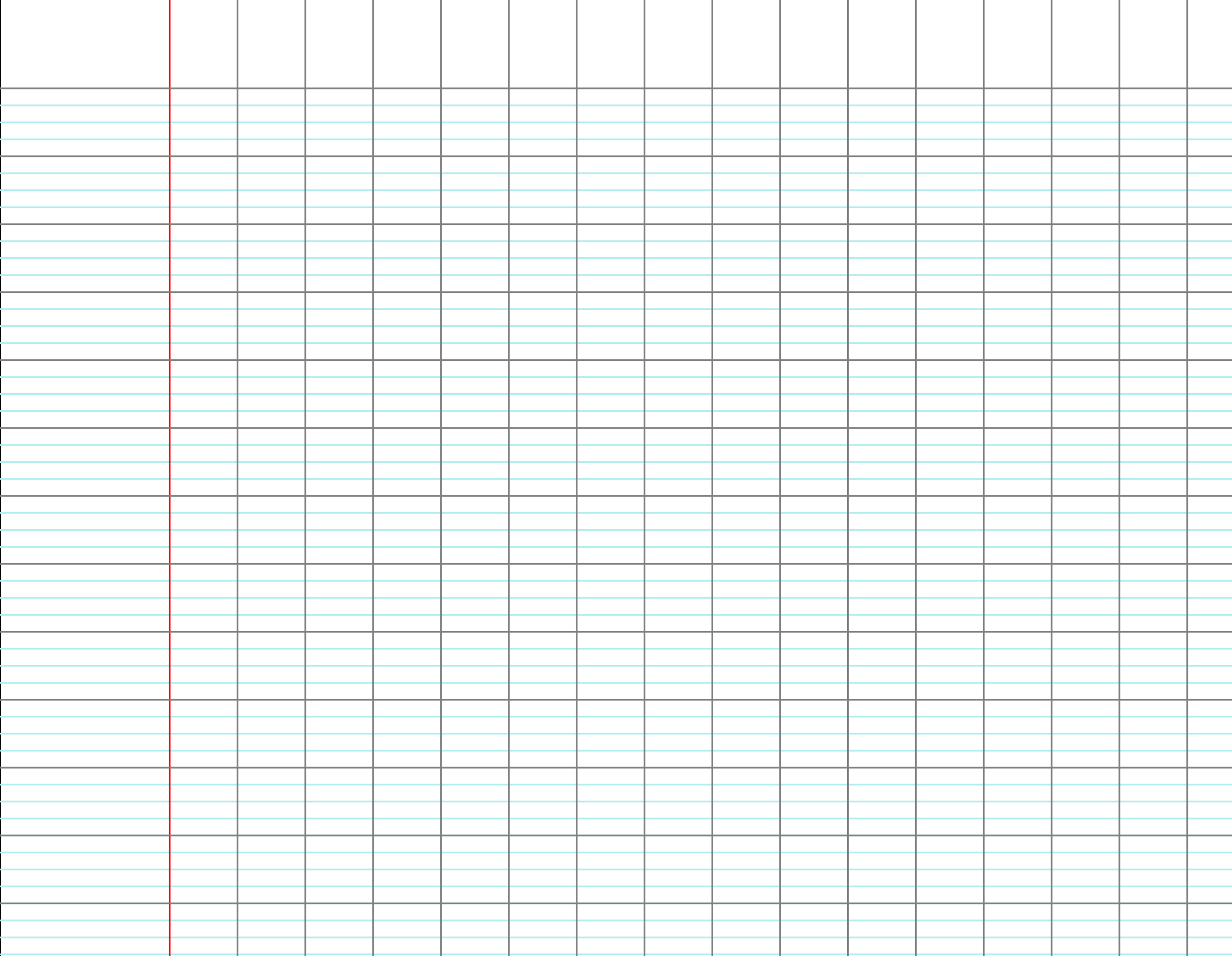 b)
b)
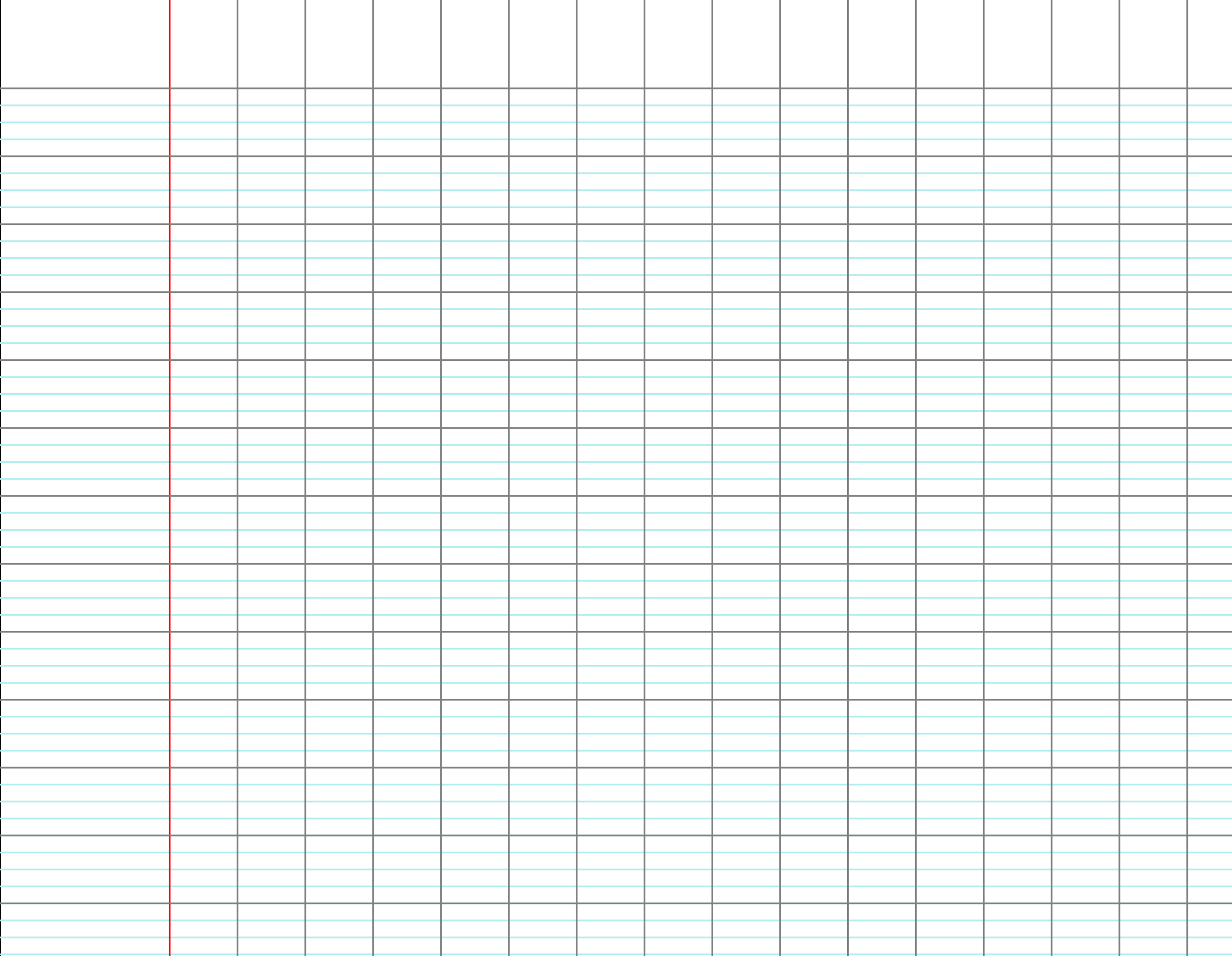 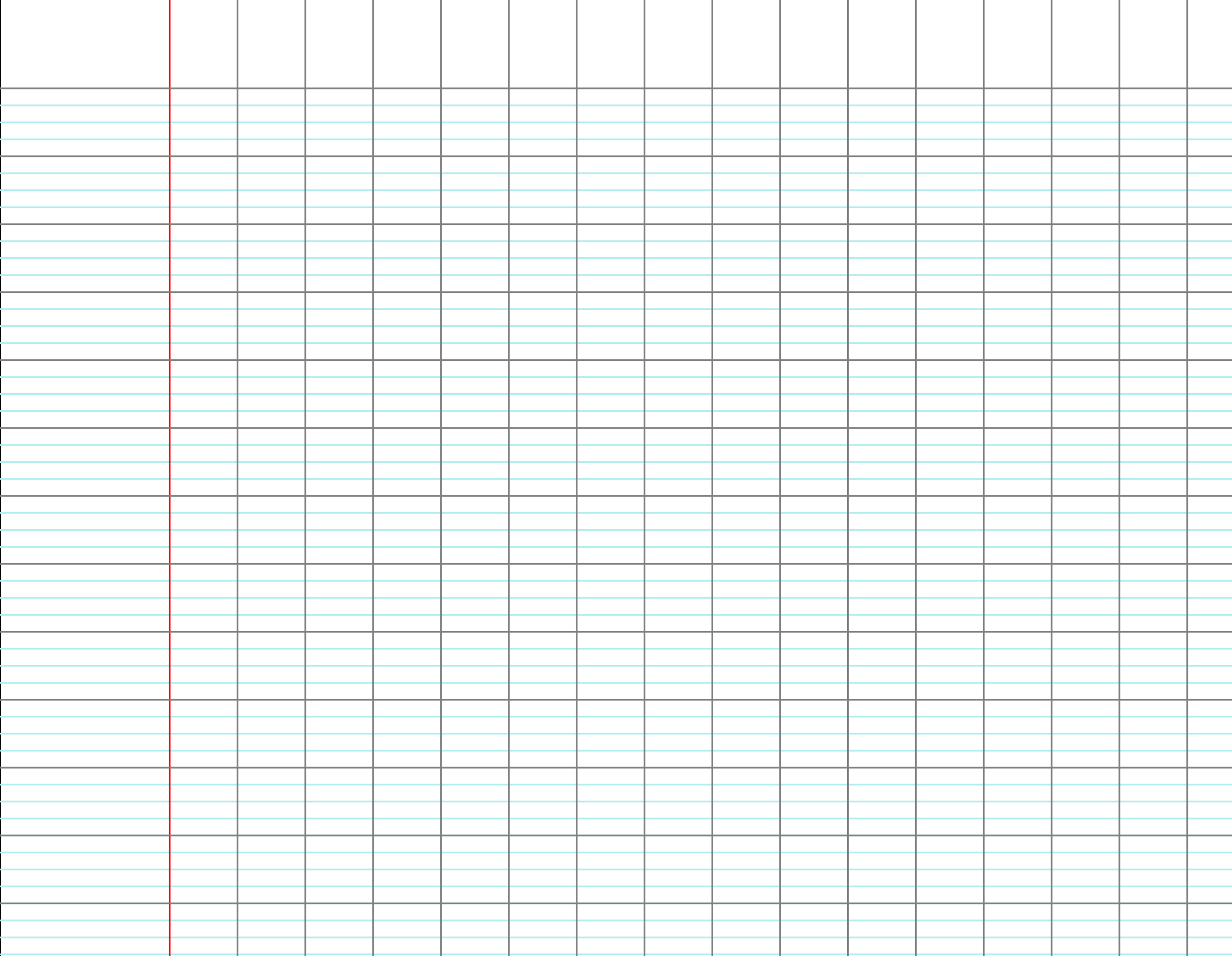 c)
c)
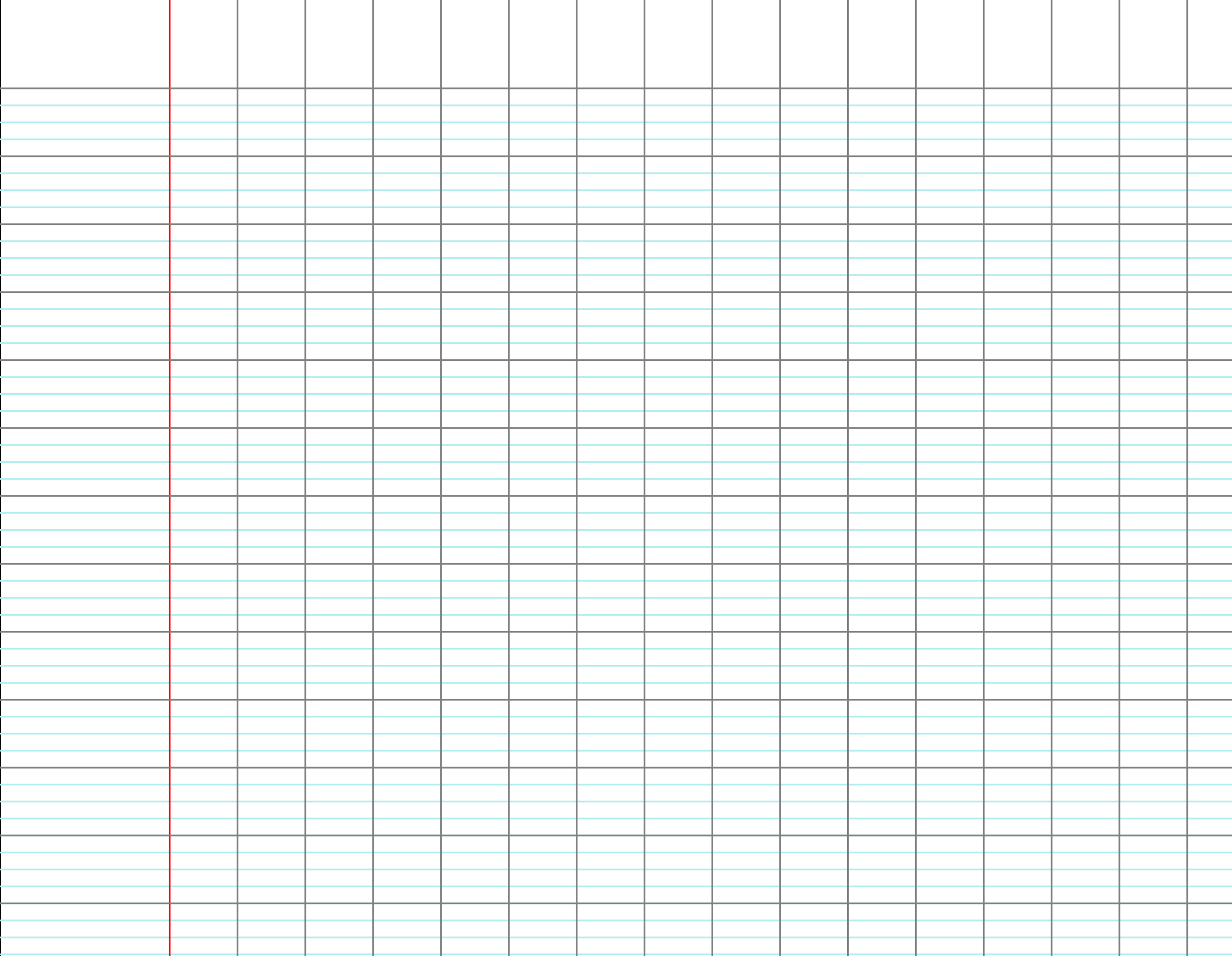 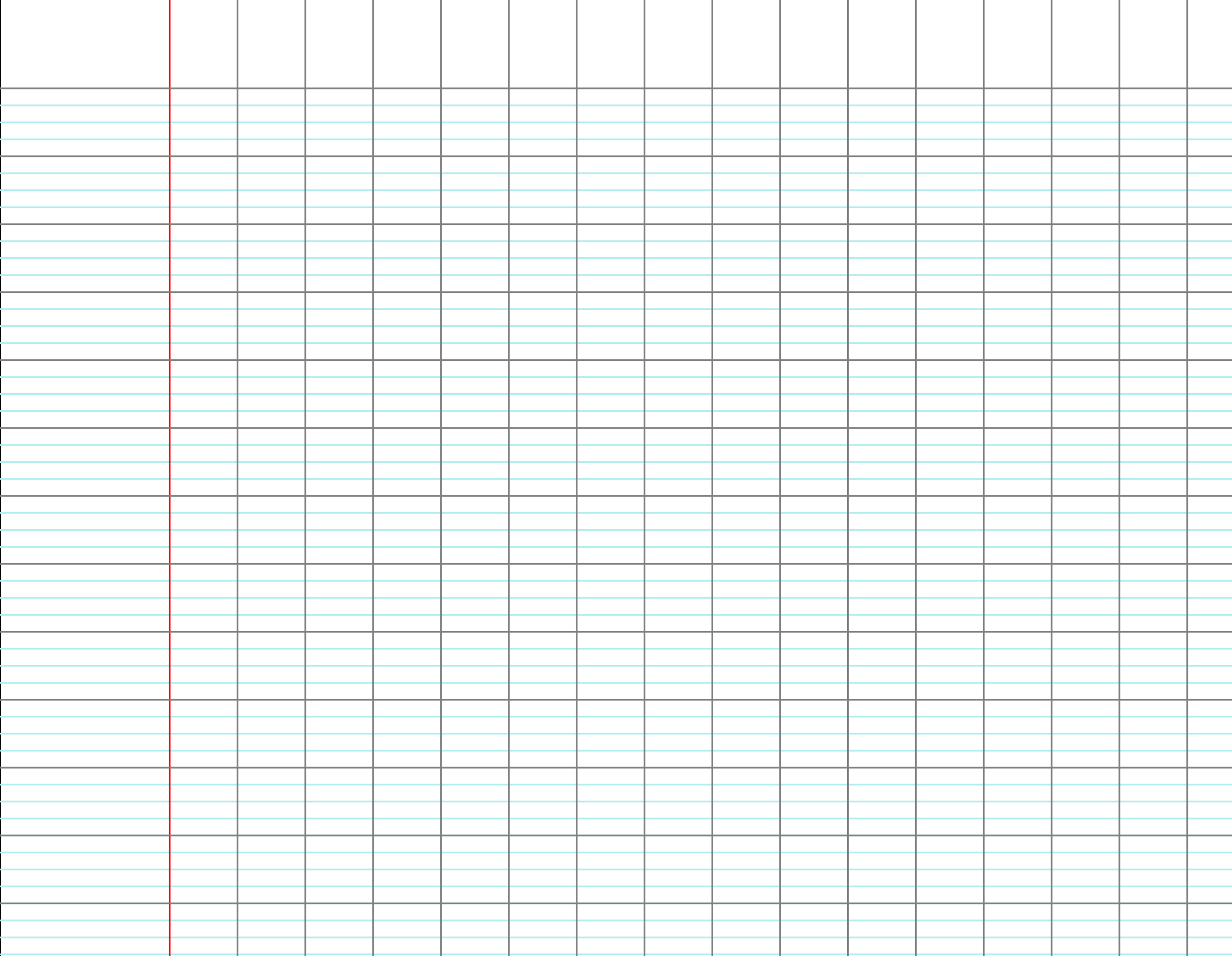 d)
d)
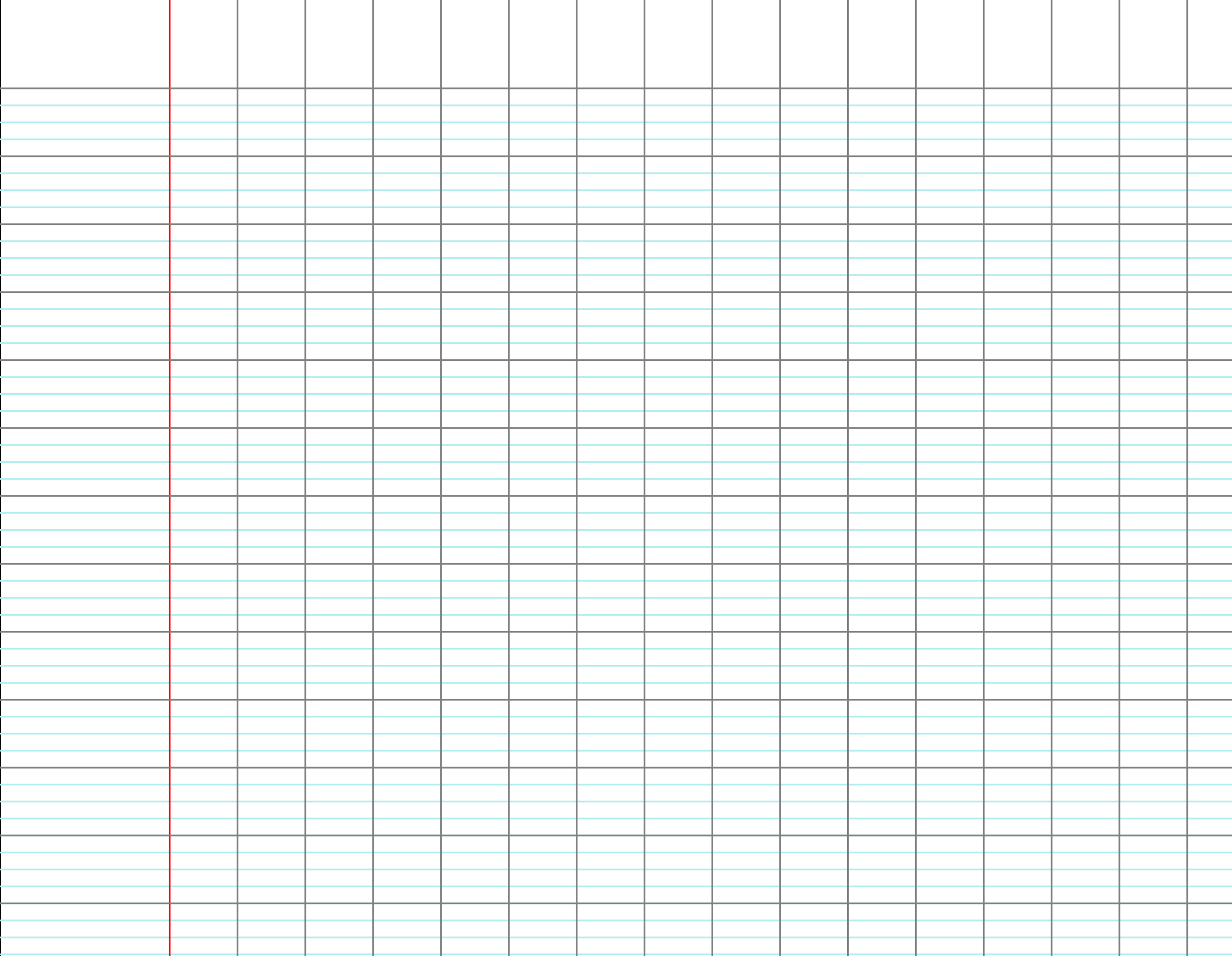 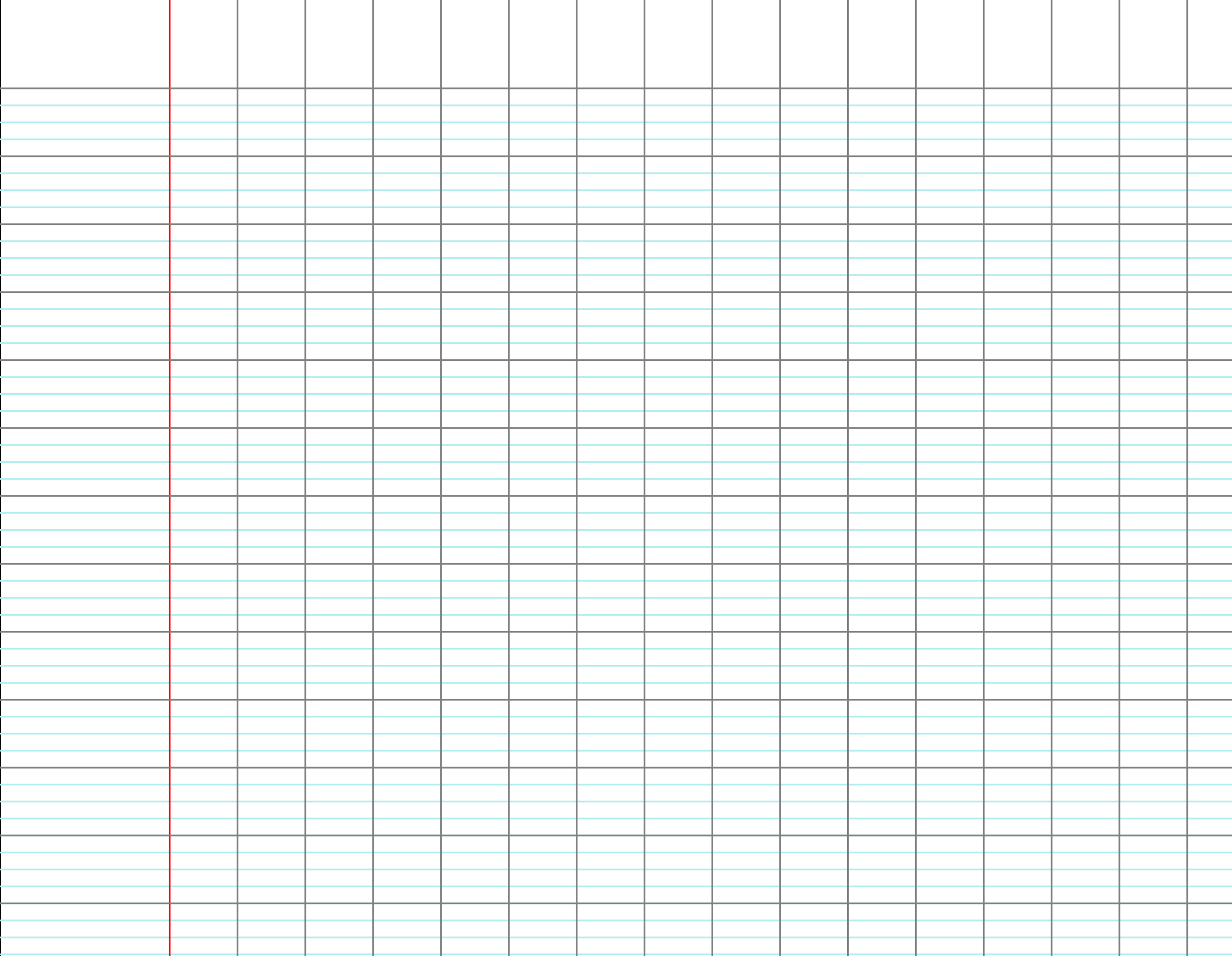 e)
e)
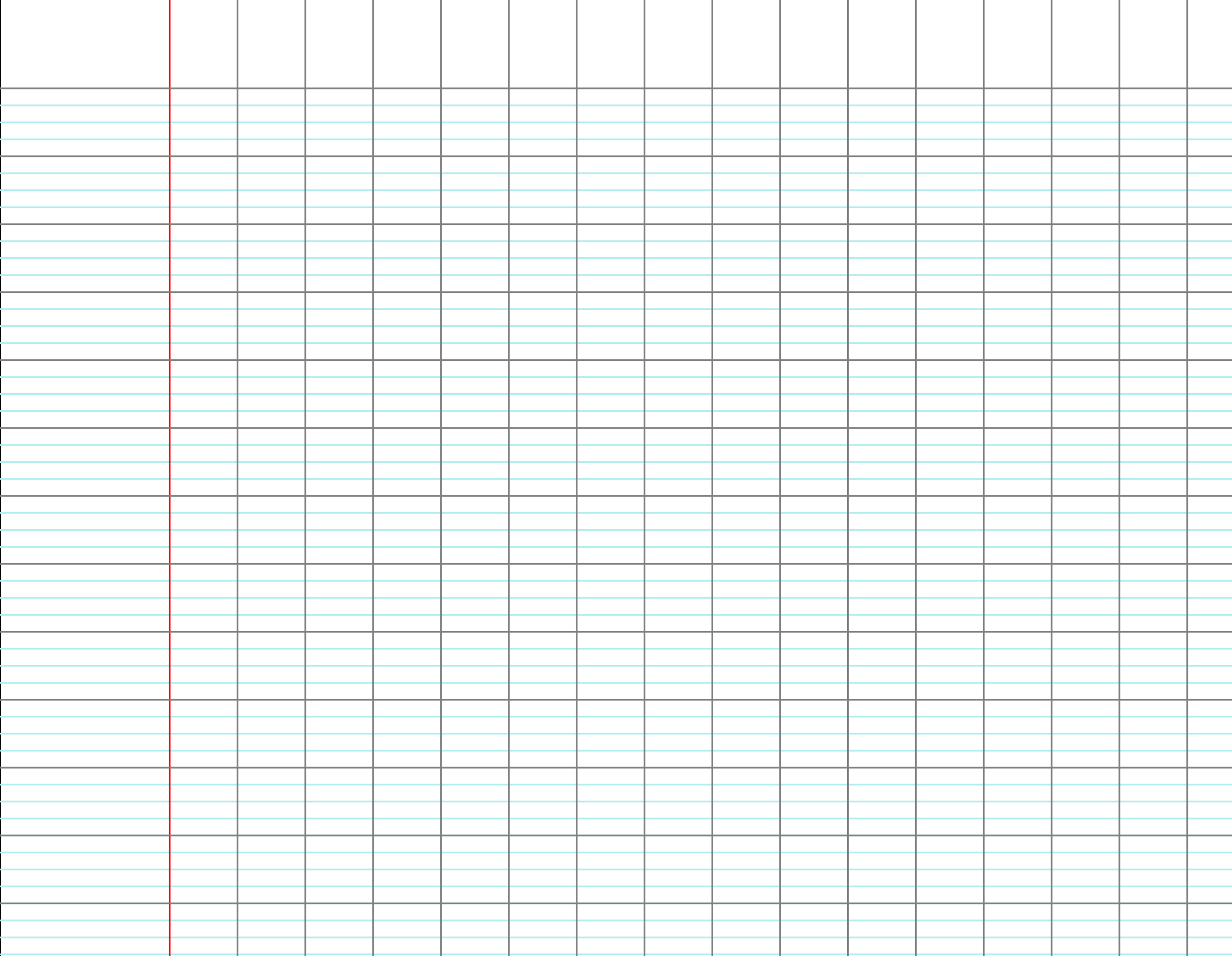 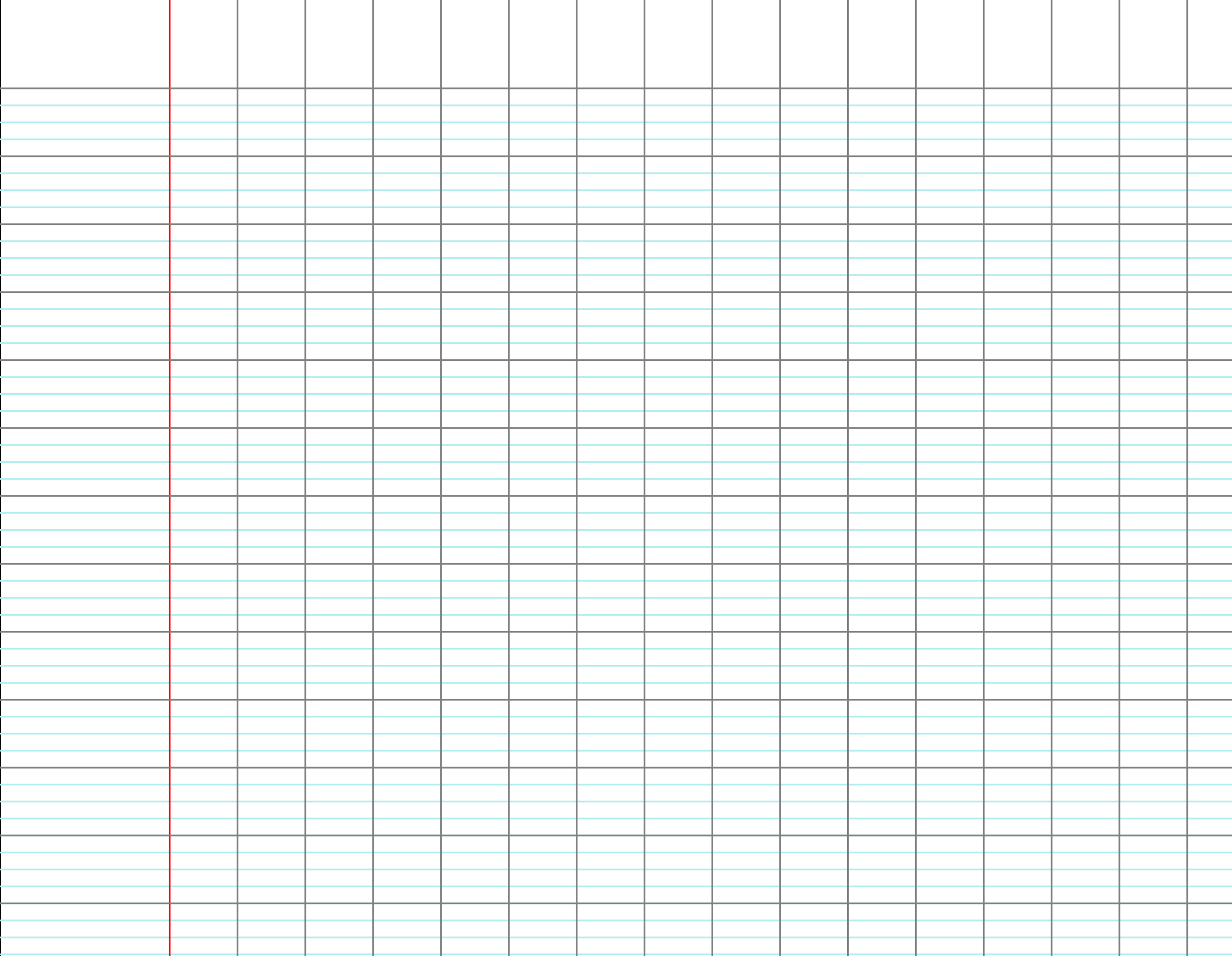 f)
f)
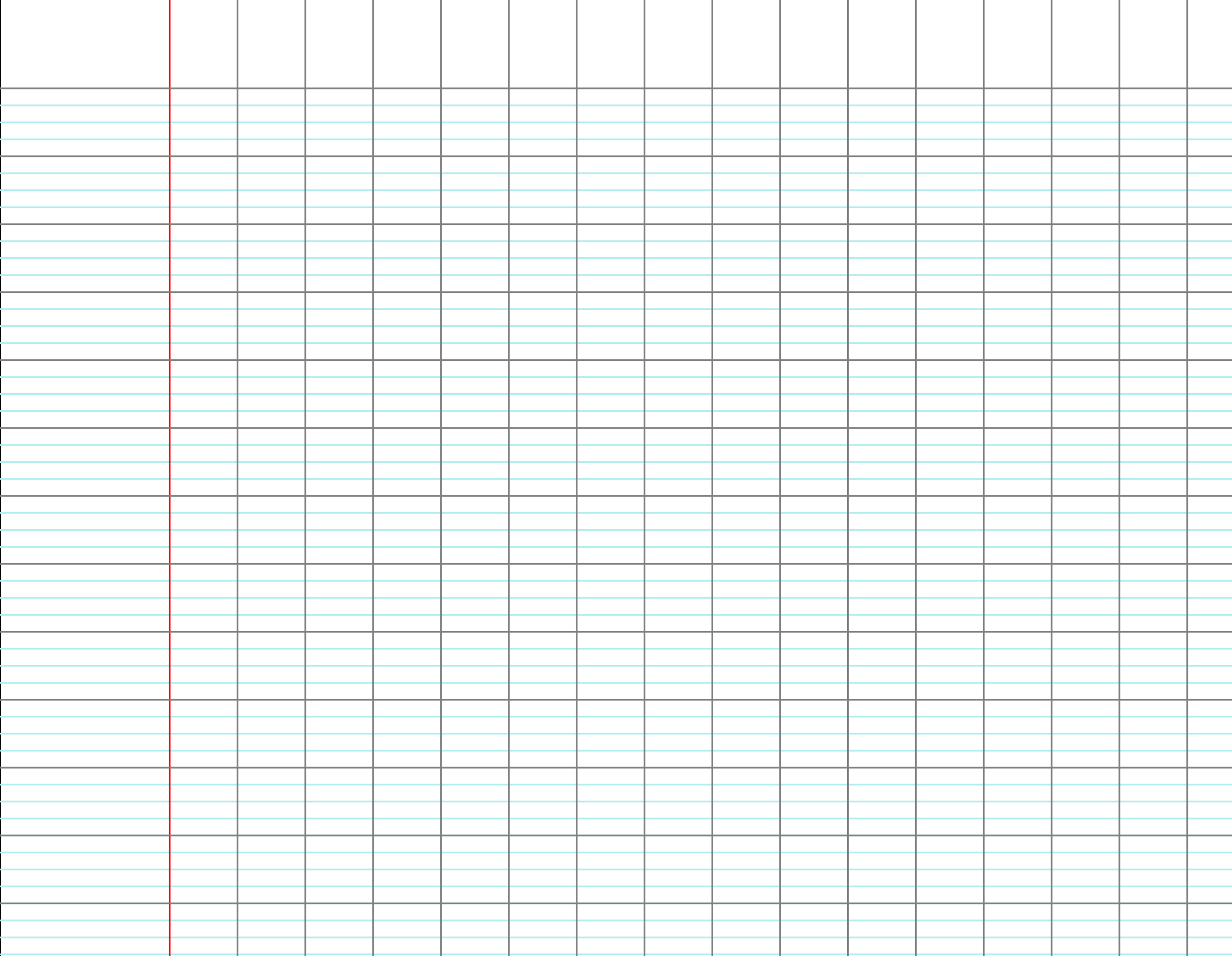 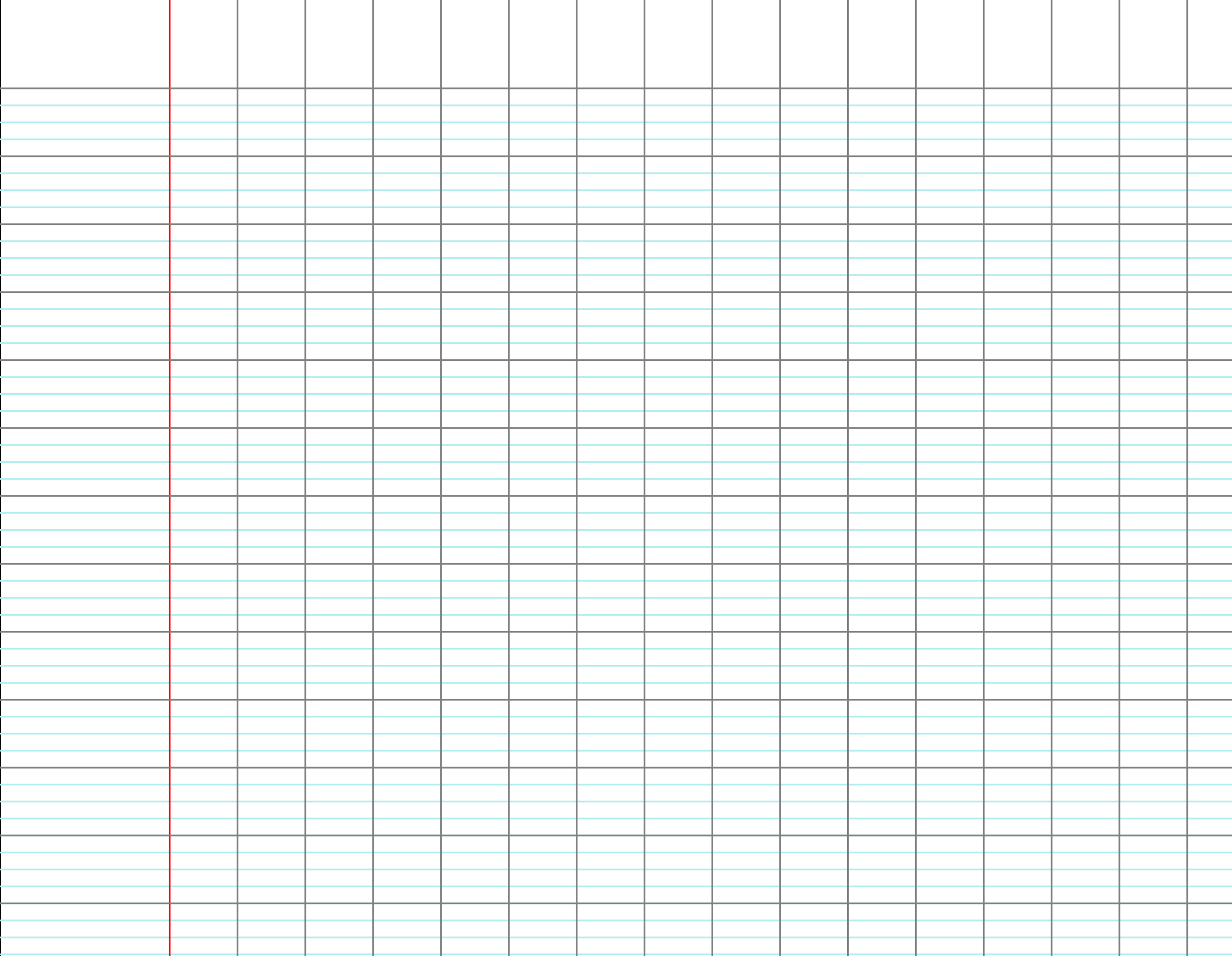 [Speaker Notes: F2 – ligne D]
CM2
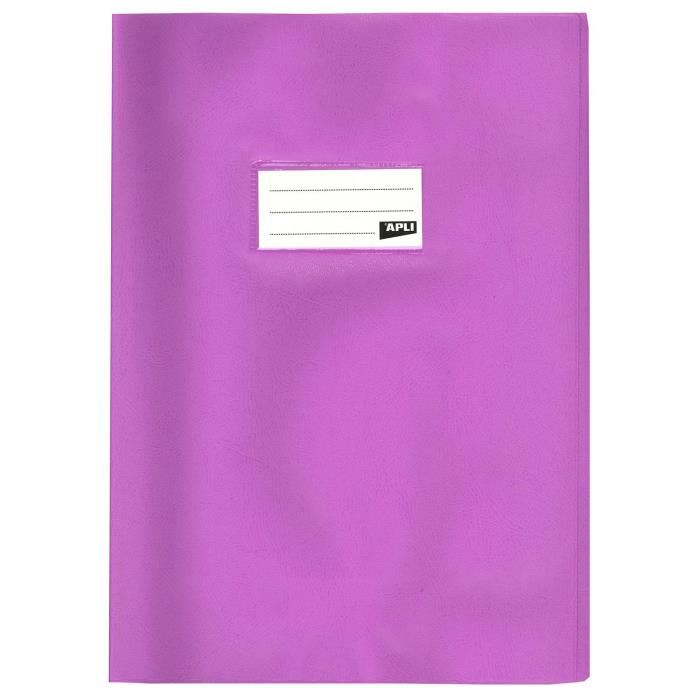 CM1
Cahier du jour
J’écris les fractions  en chiffres.
a)
a)
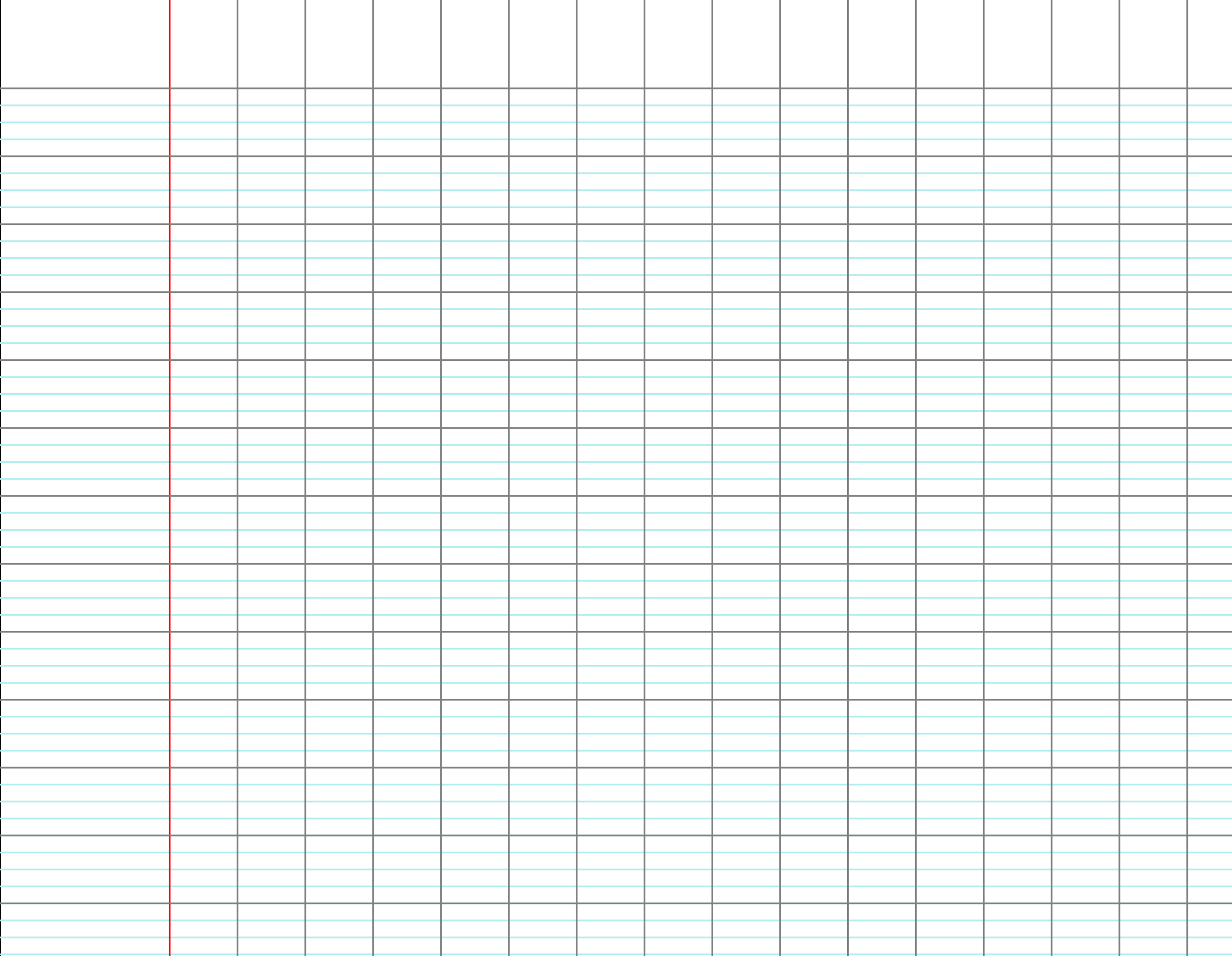 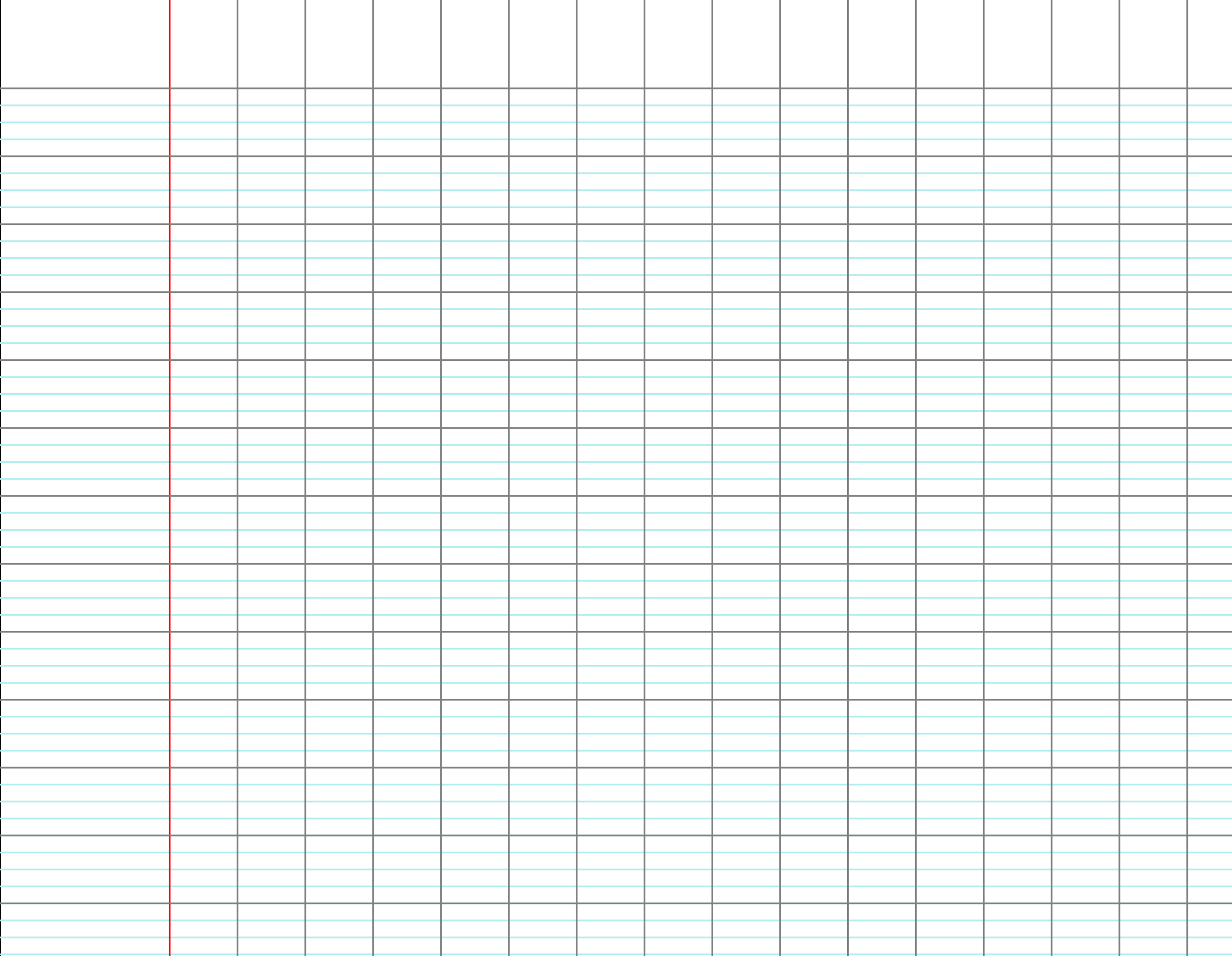 b)
b)
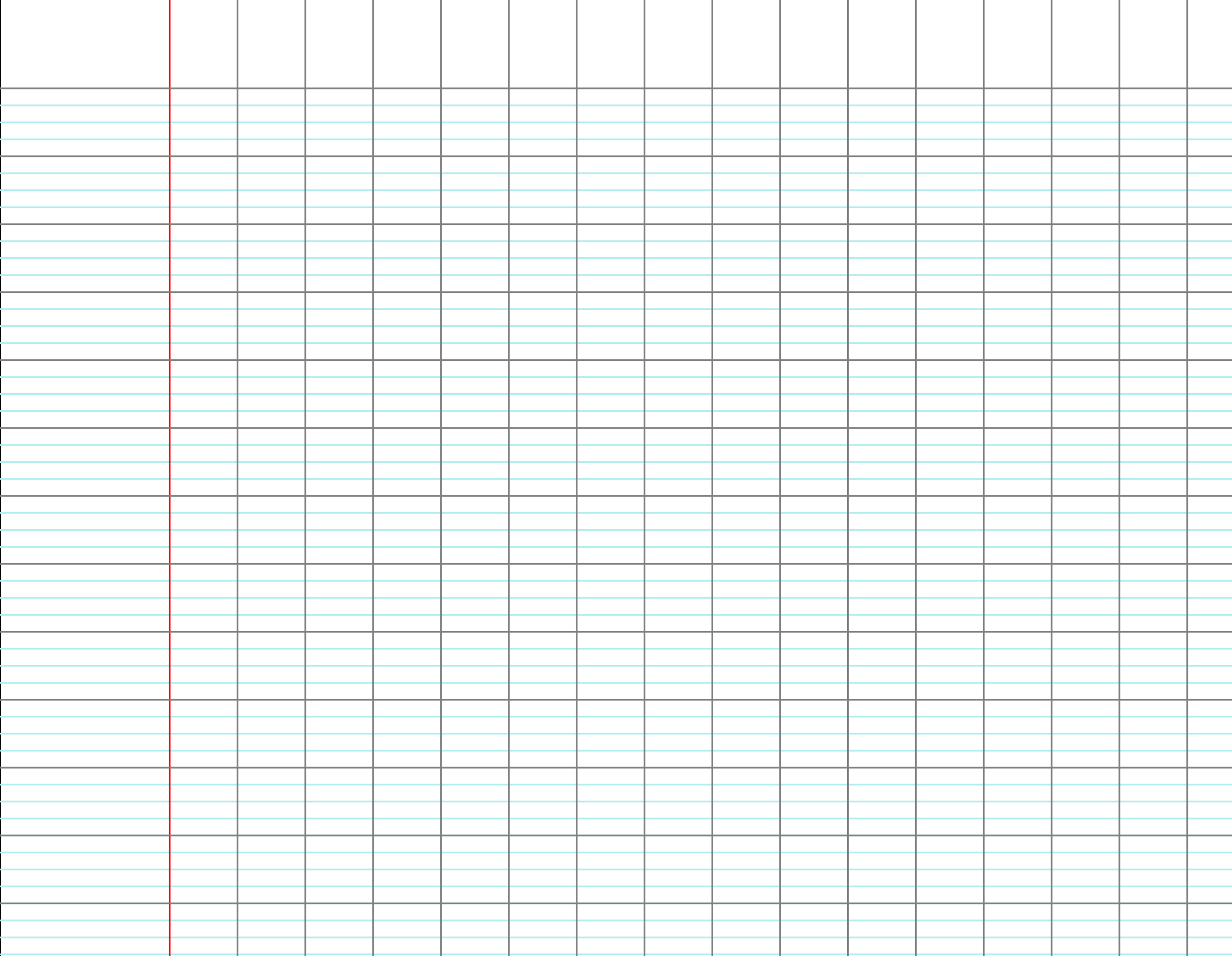 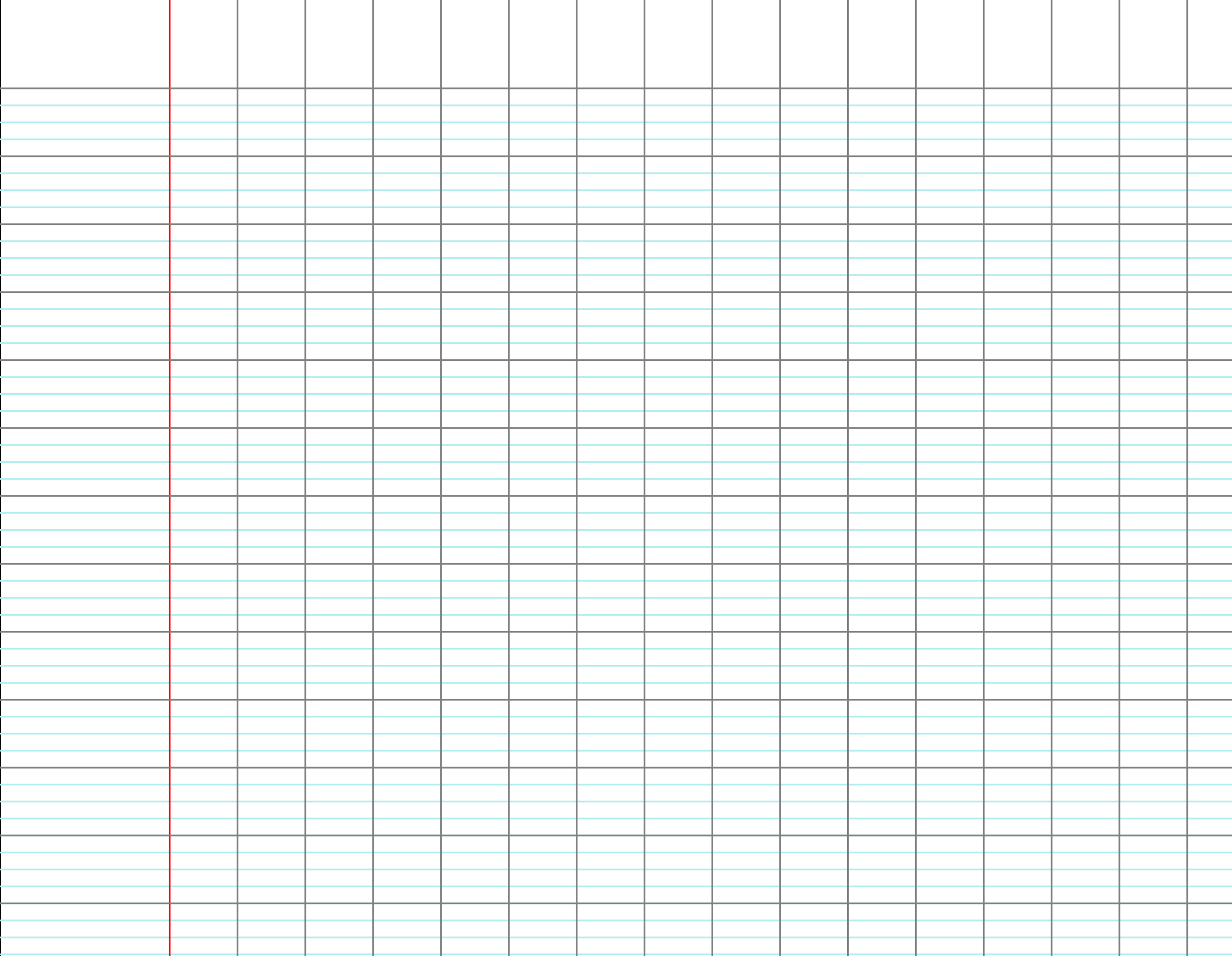 c)
c)
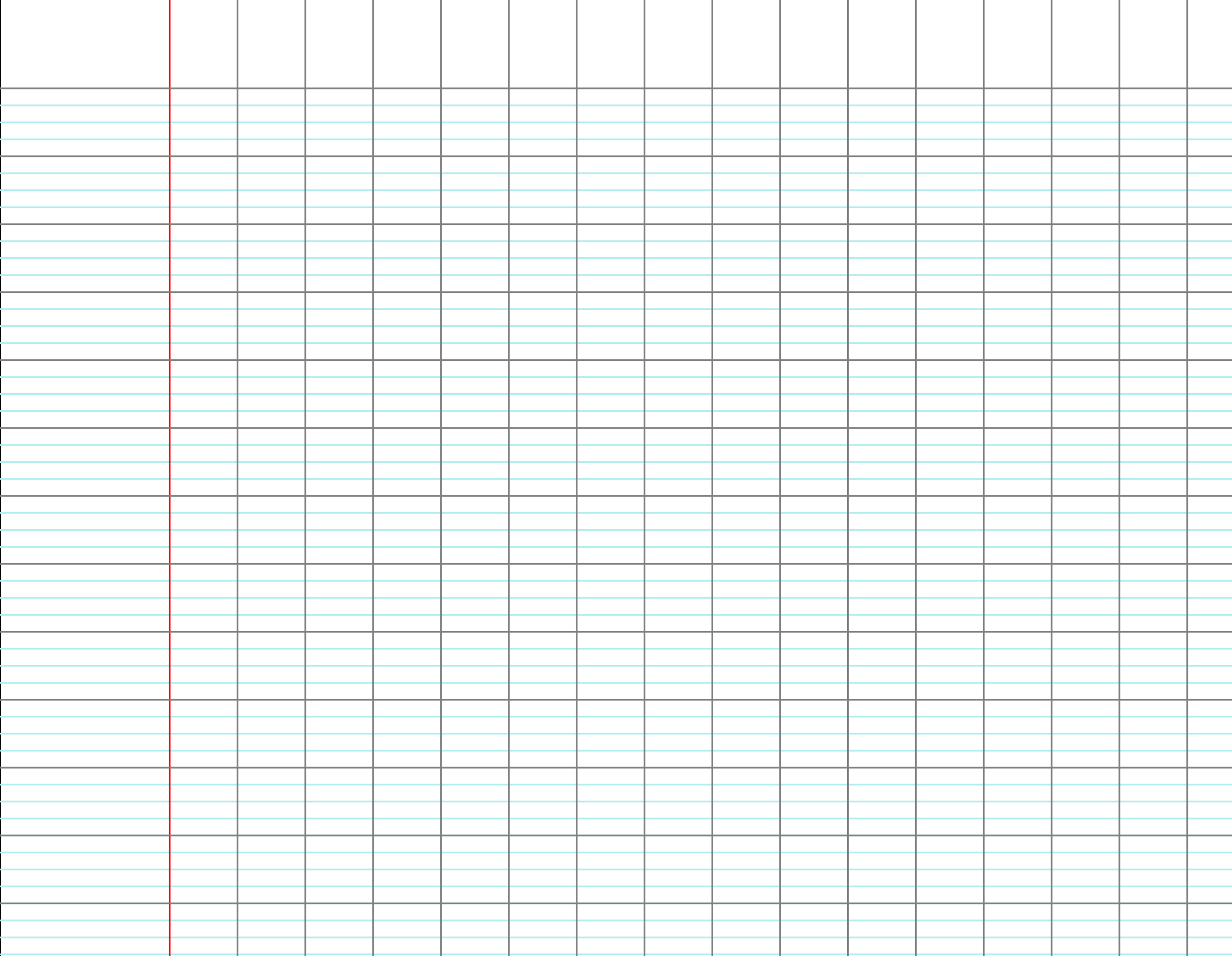 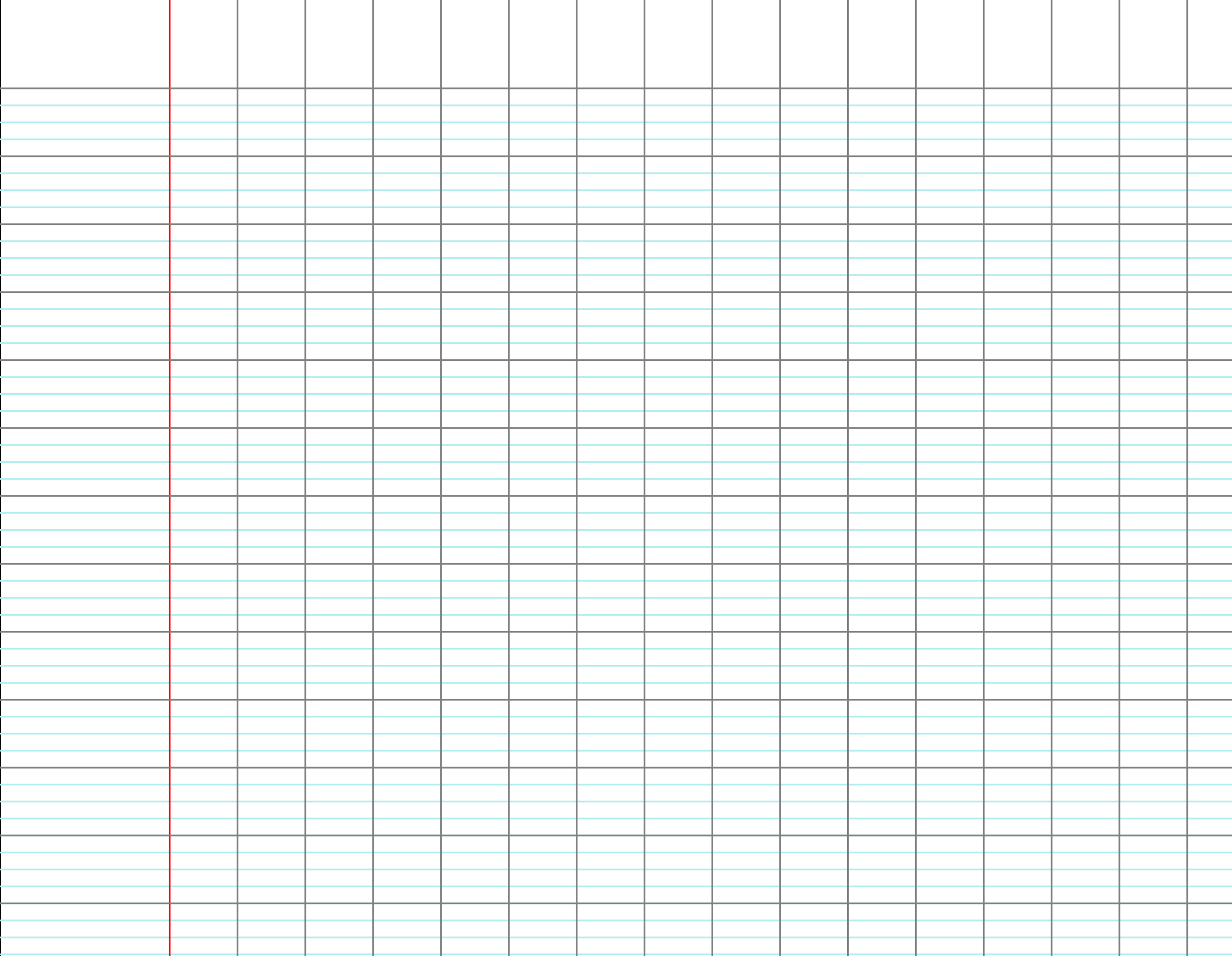 d)
d)
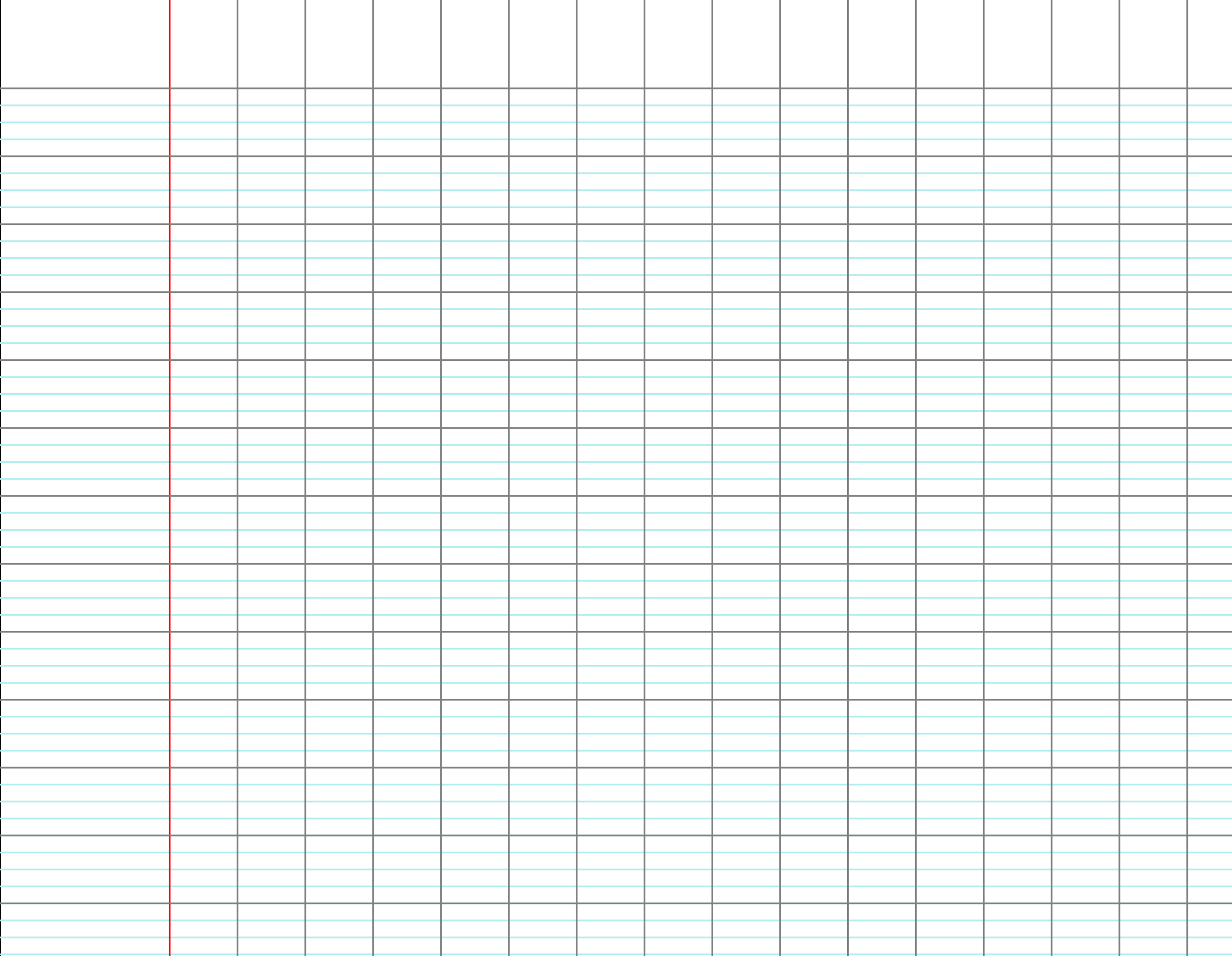 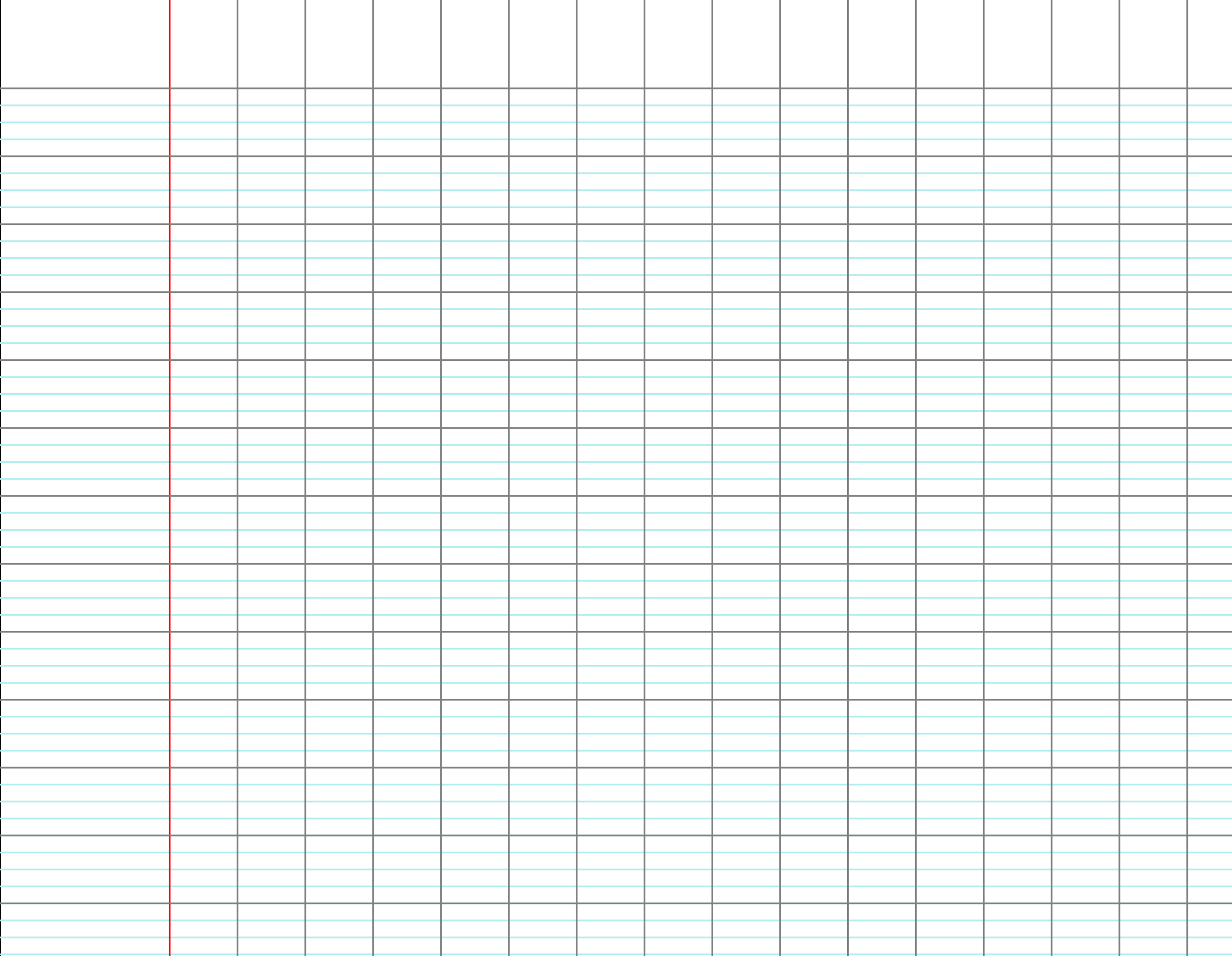 e)
e)
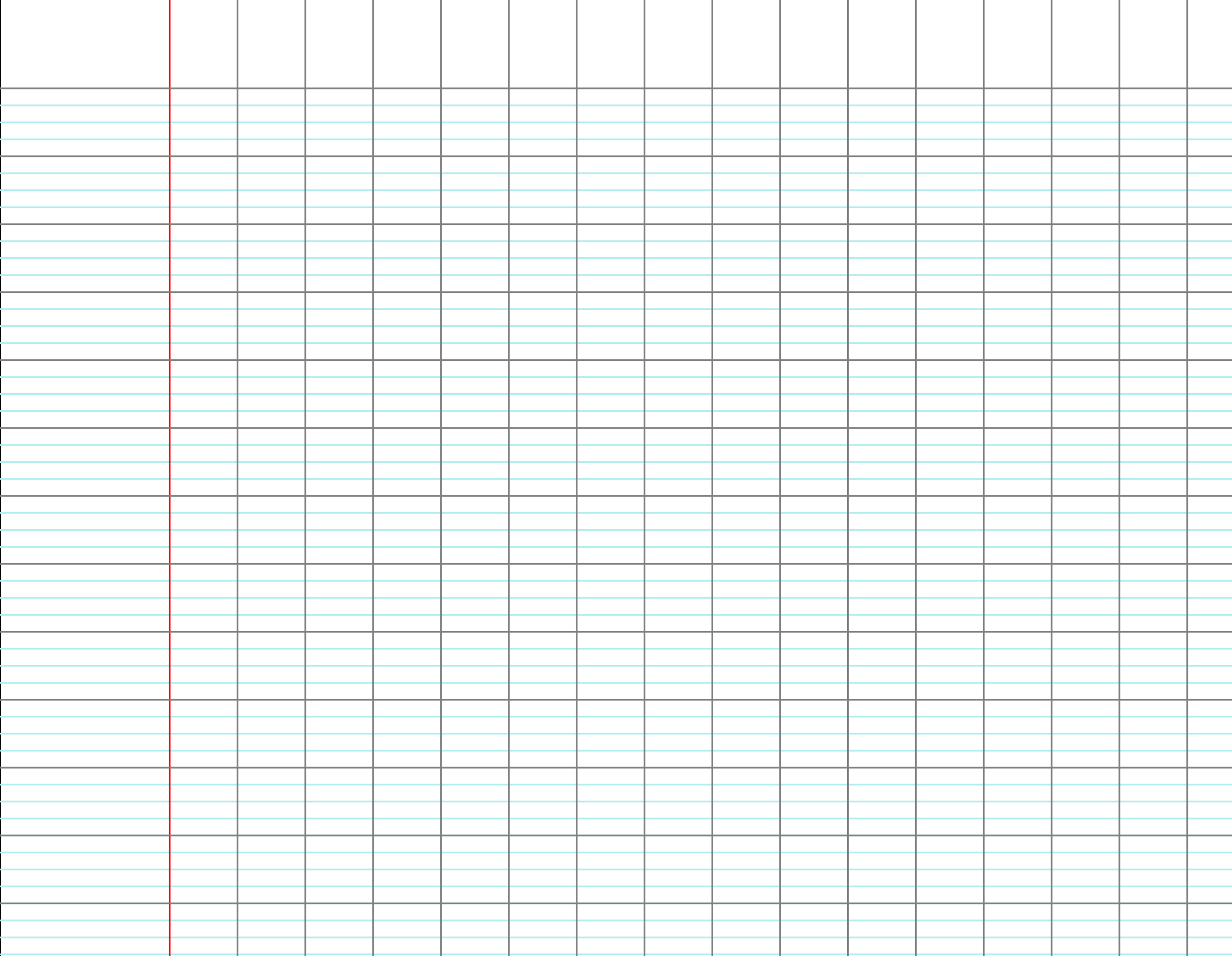 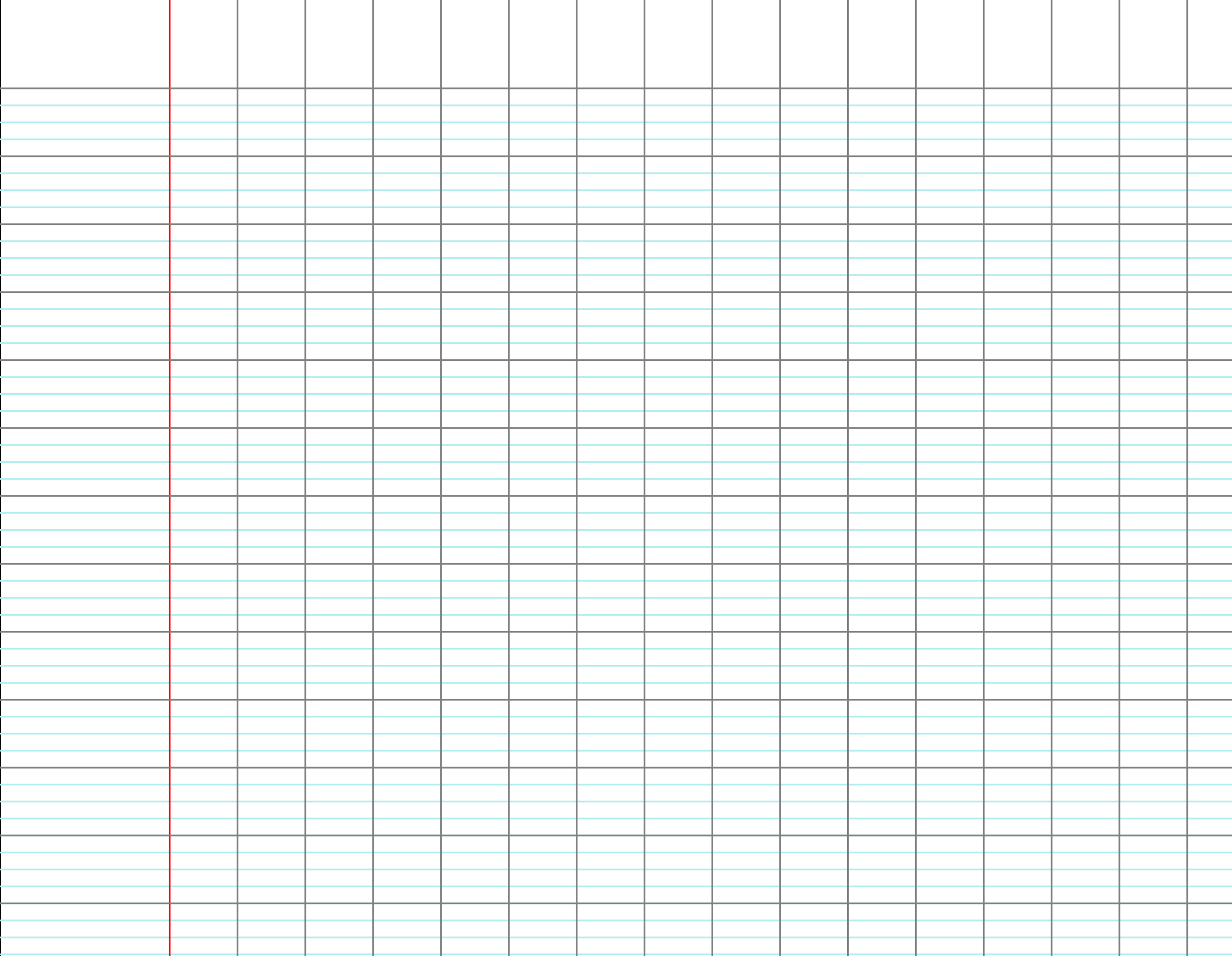 f)
f)
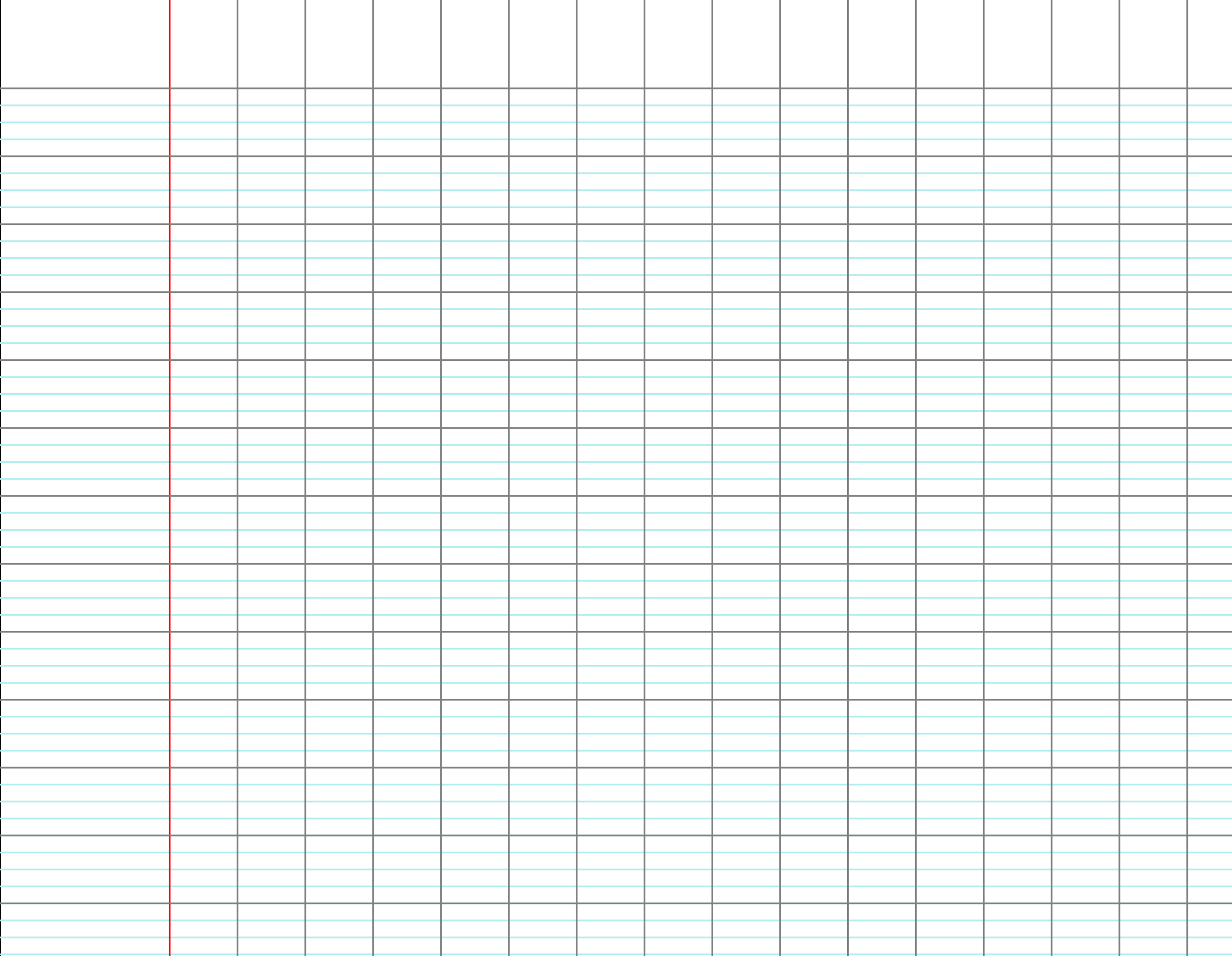 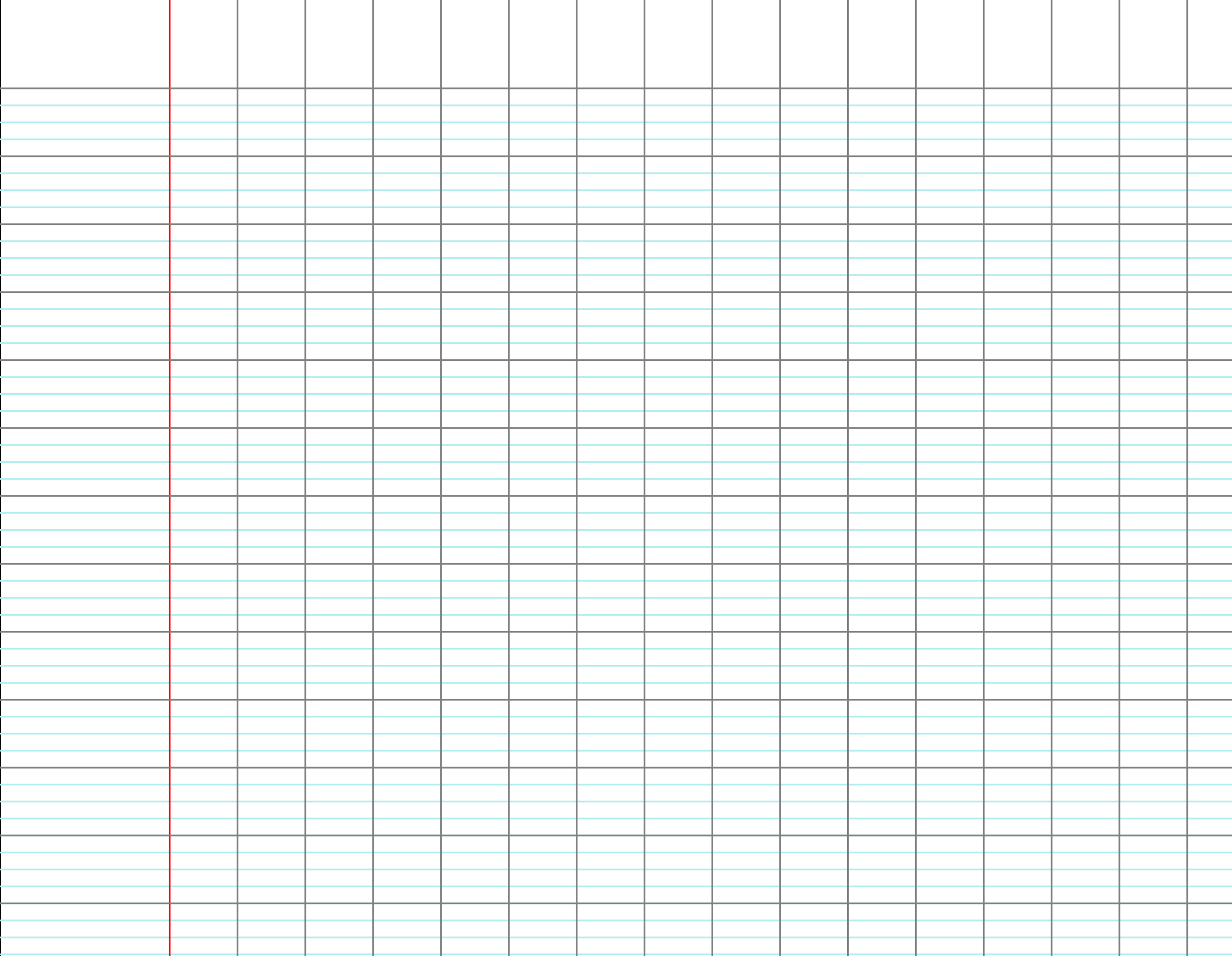 [Speaker Notes: F2 – ligne D]
CM2
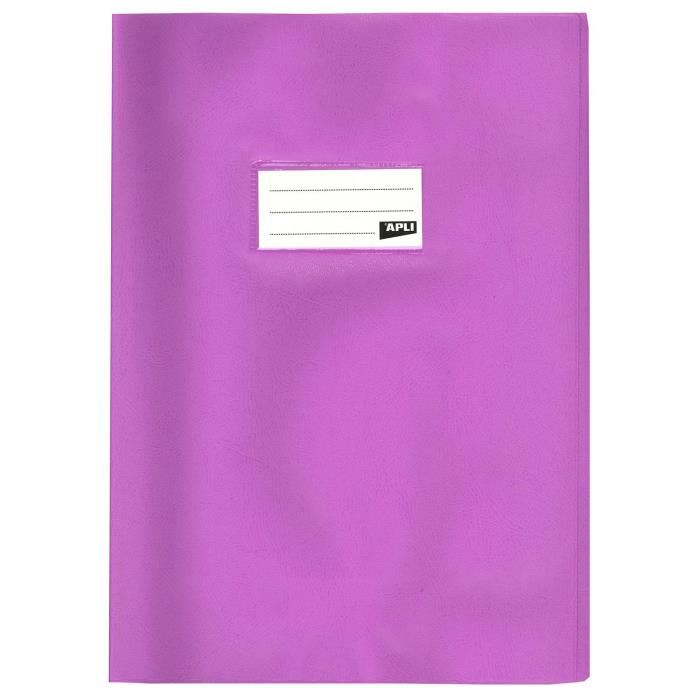 CM1
Cahier du jour
J’écris les fractions en lettres.
a)
a)
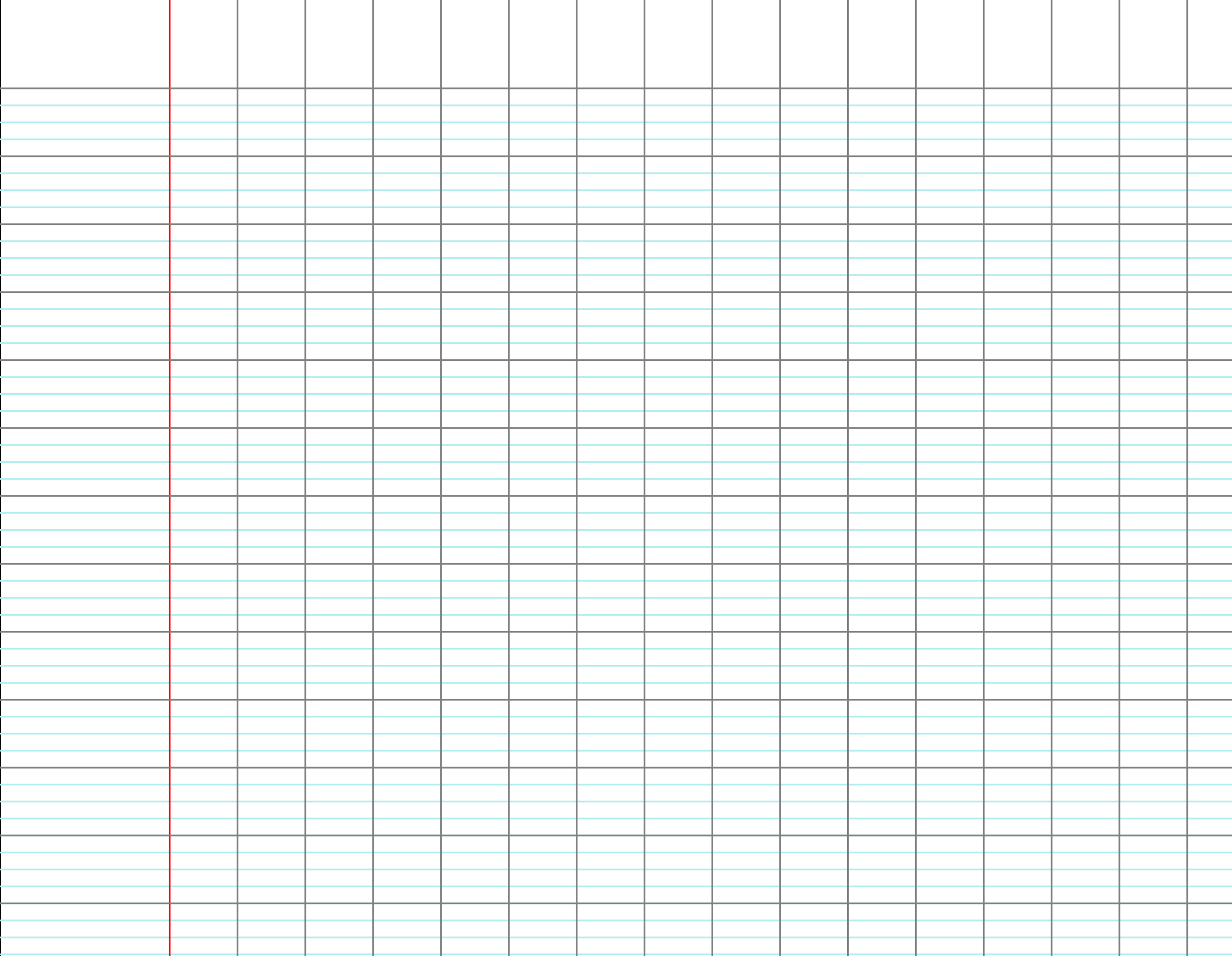 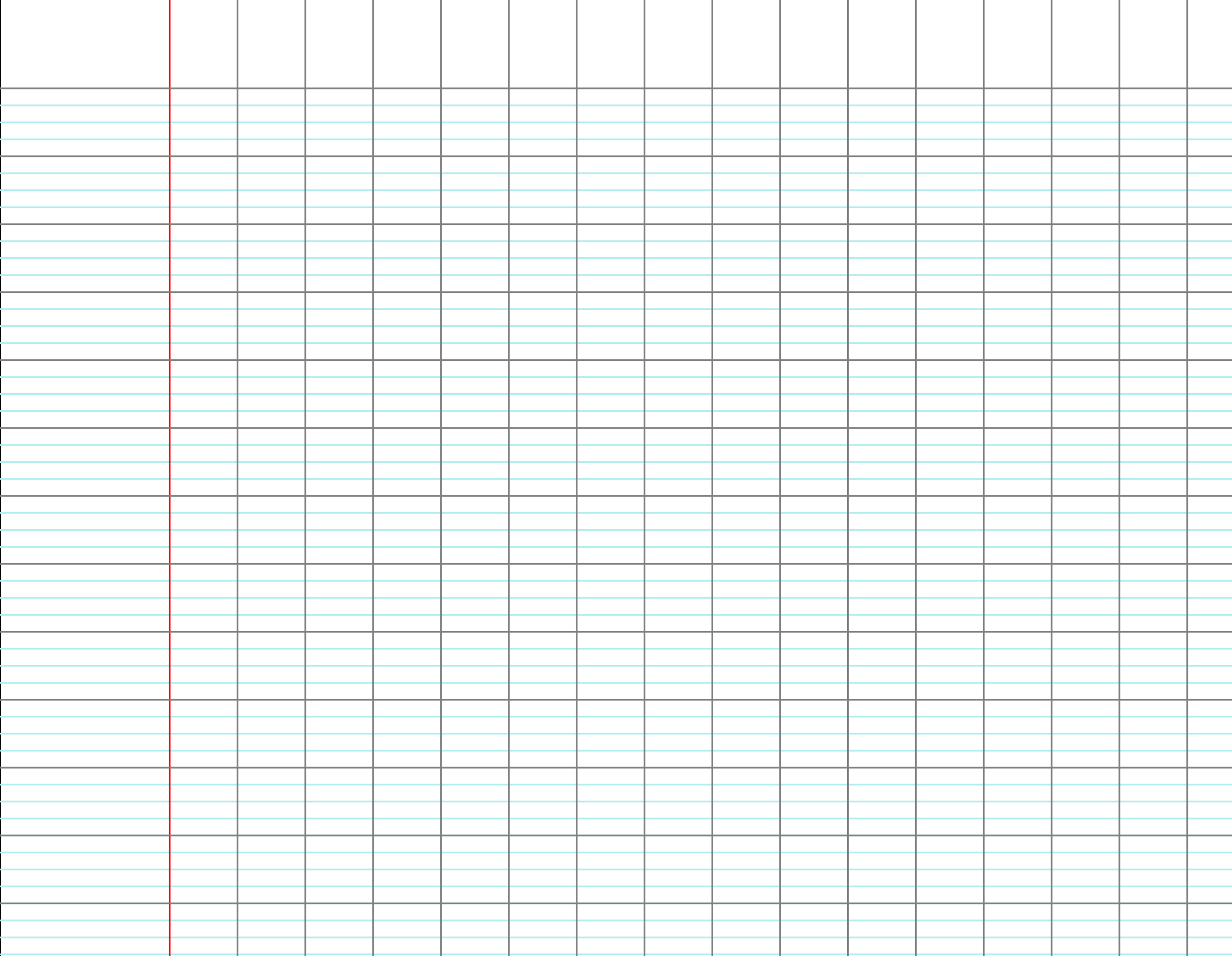 b)
b)
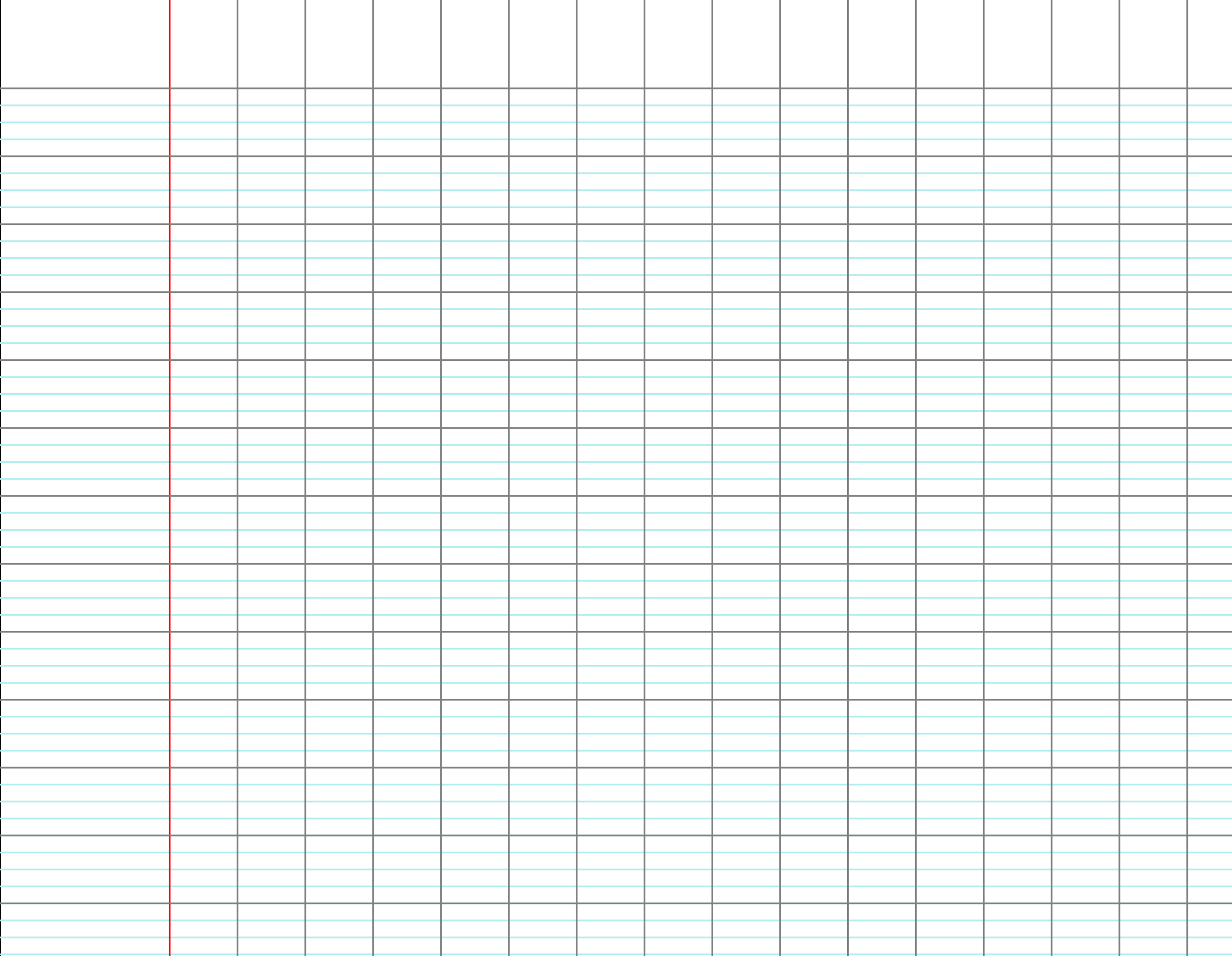 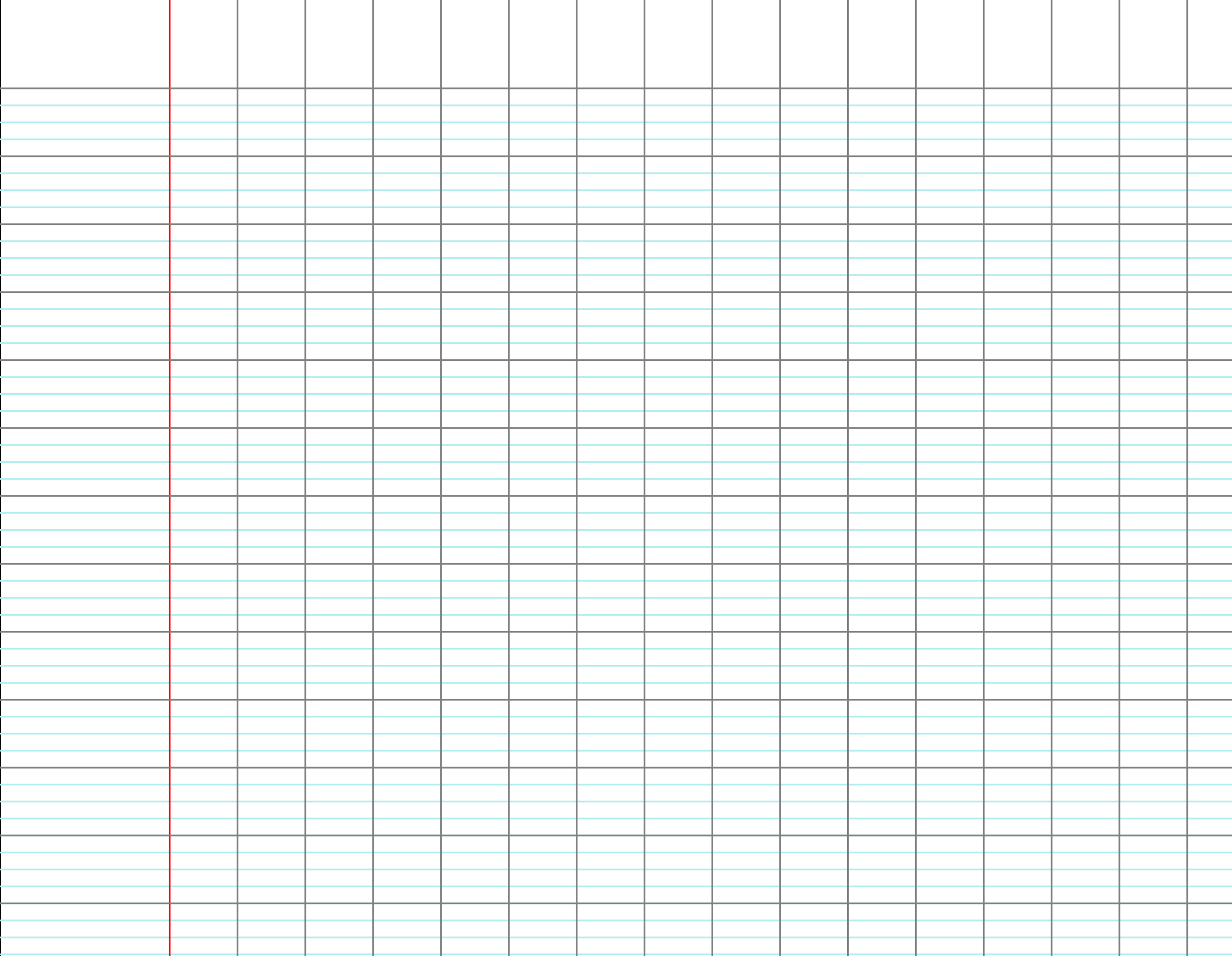 c)
c)
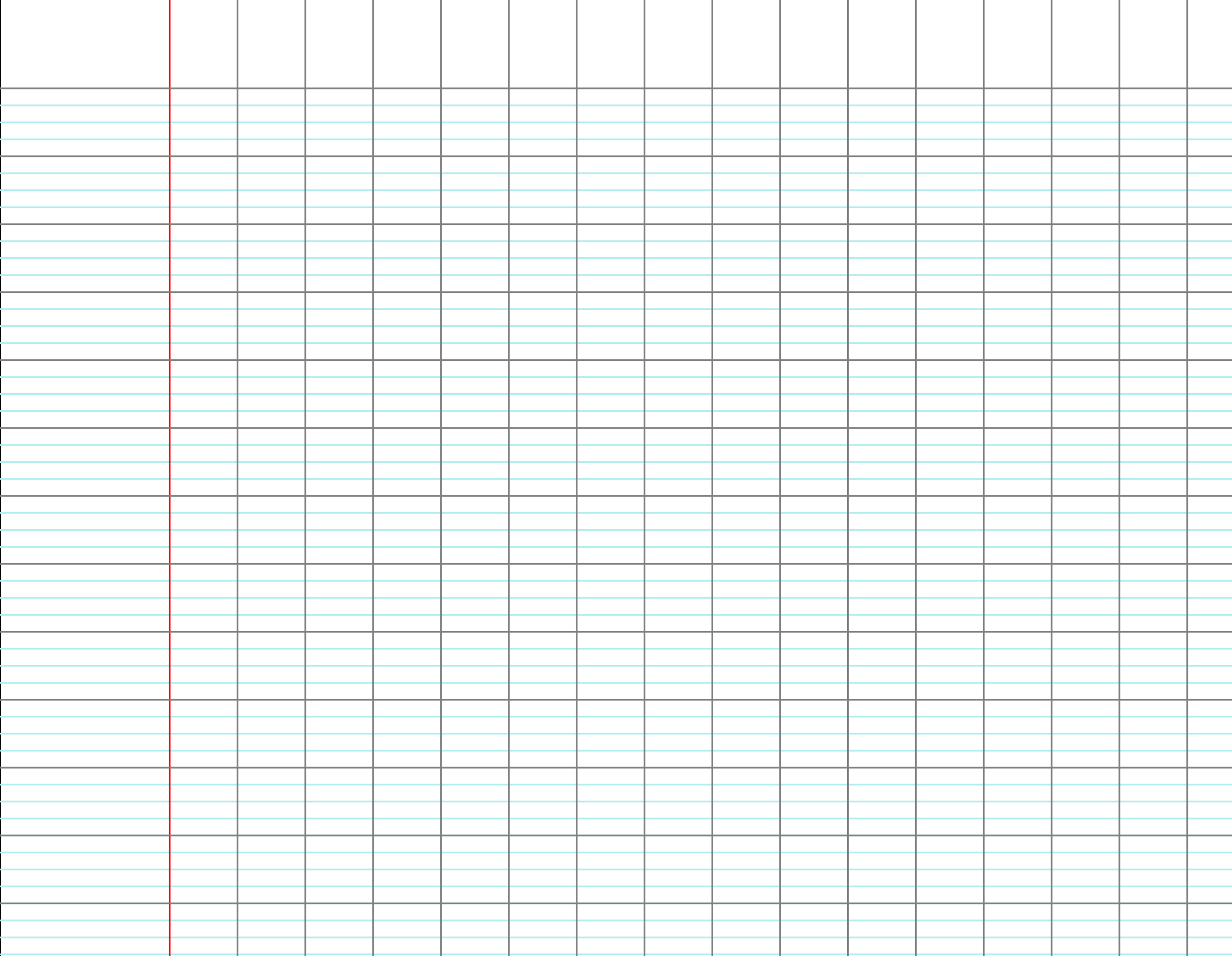 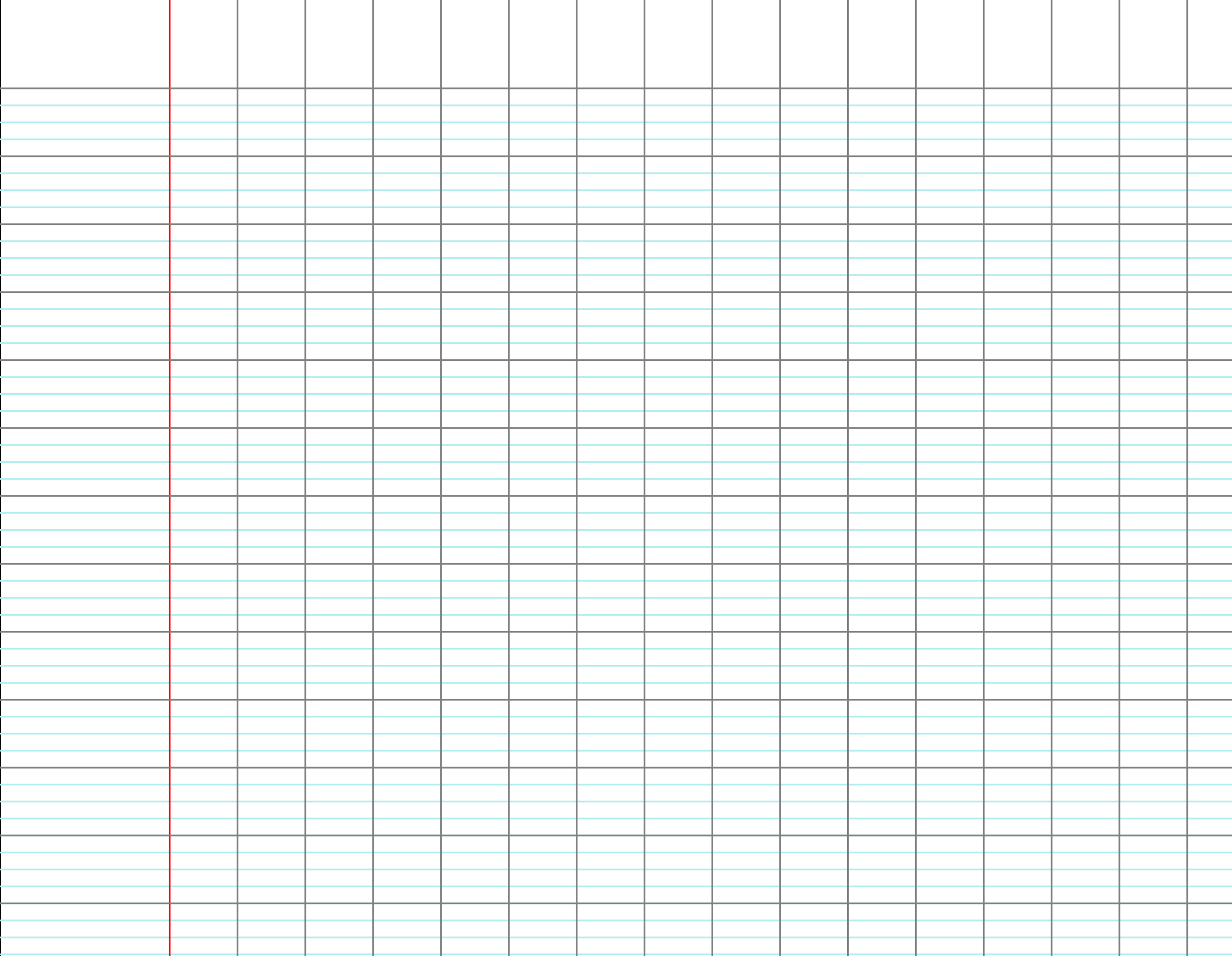 d)
d)
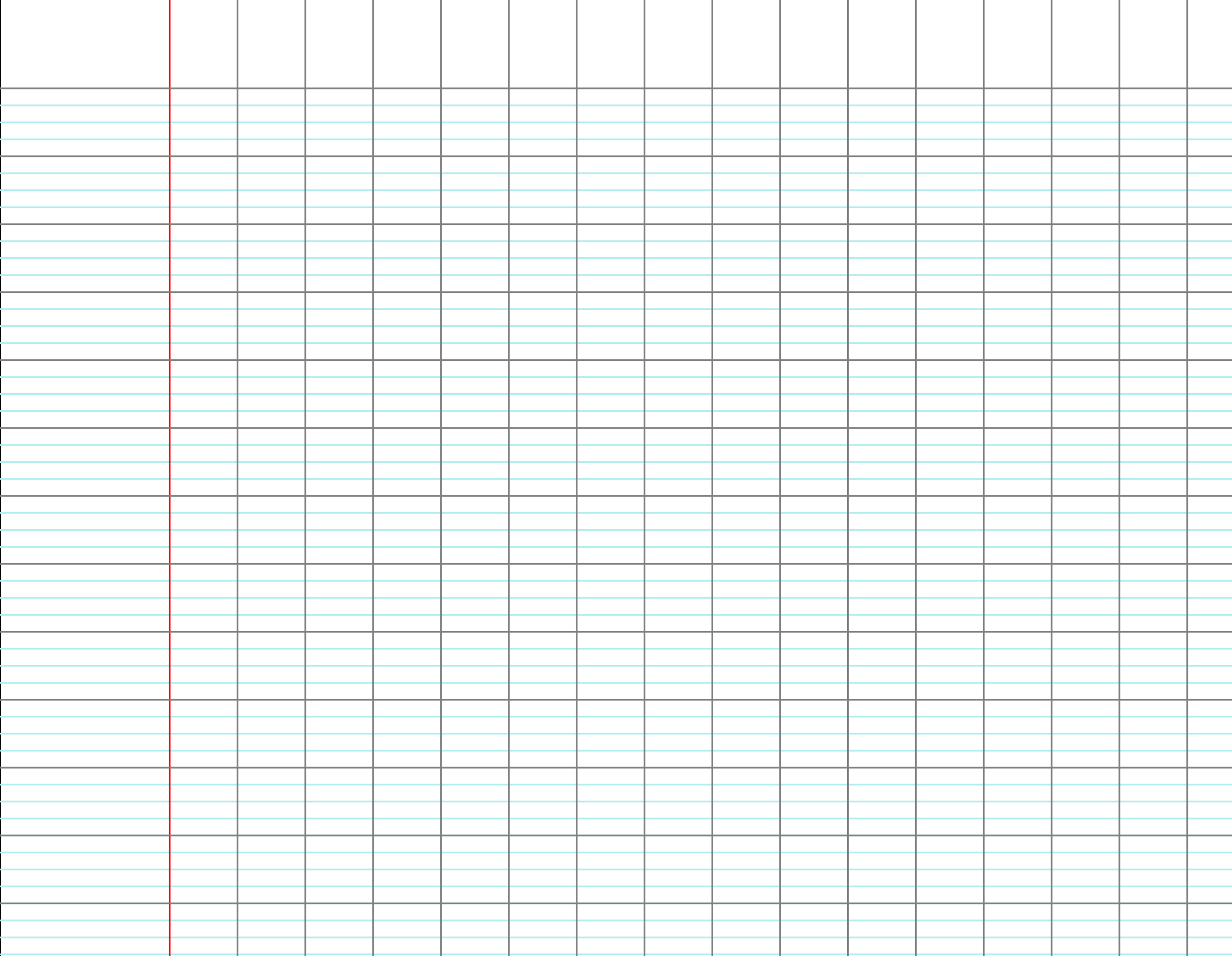 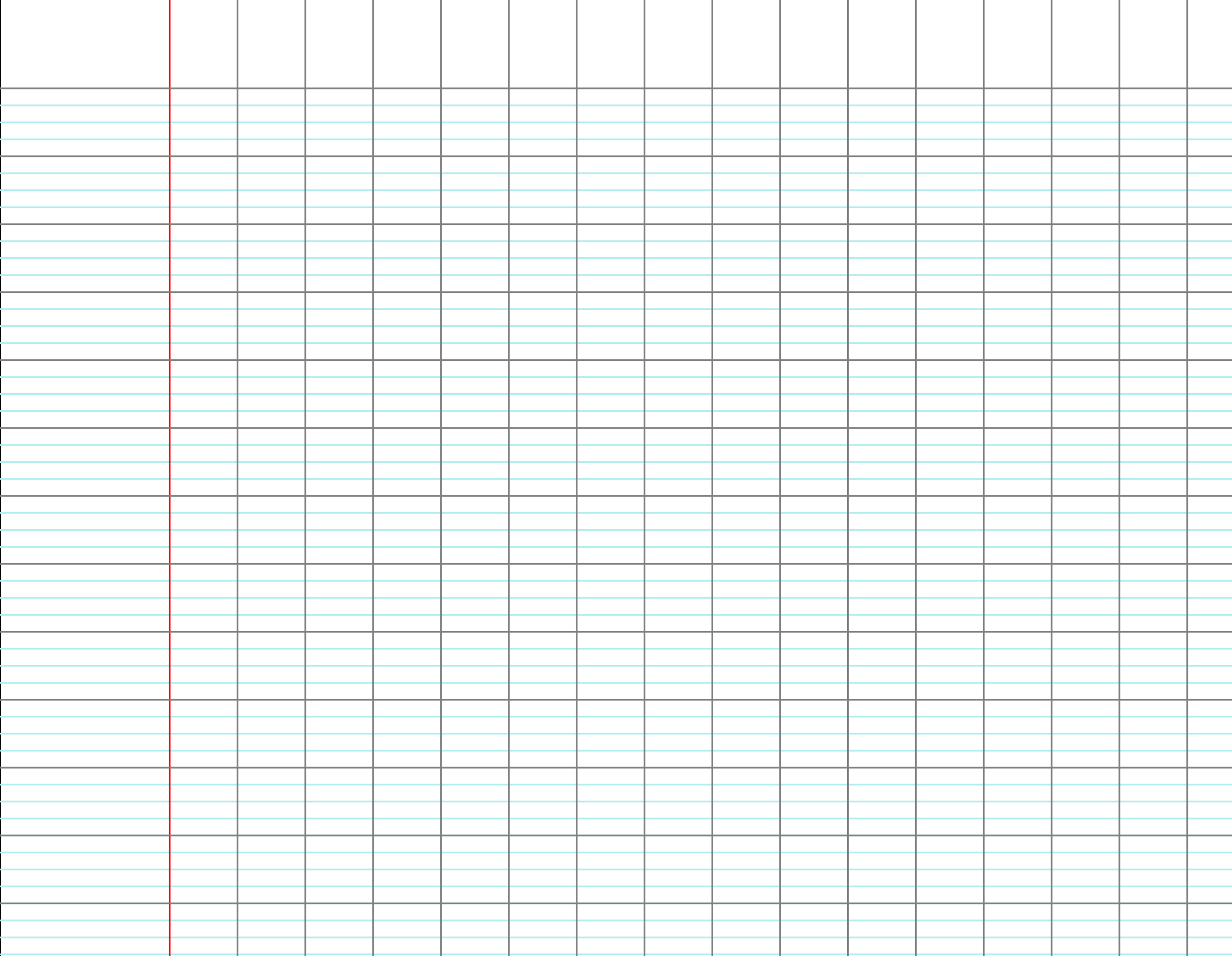 e)
e)
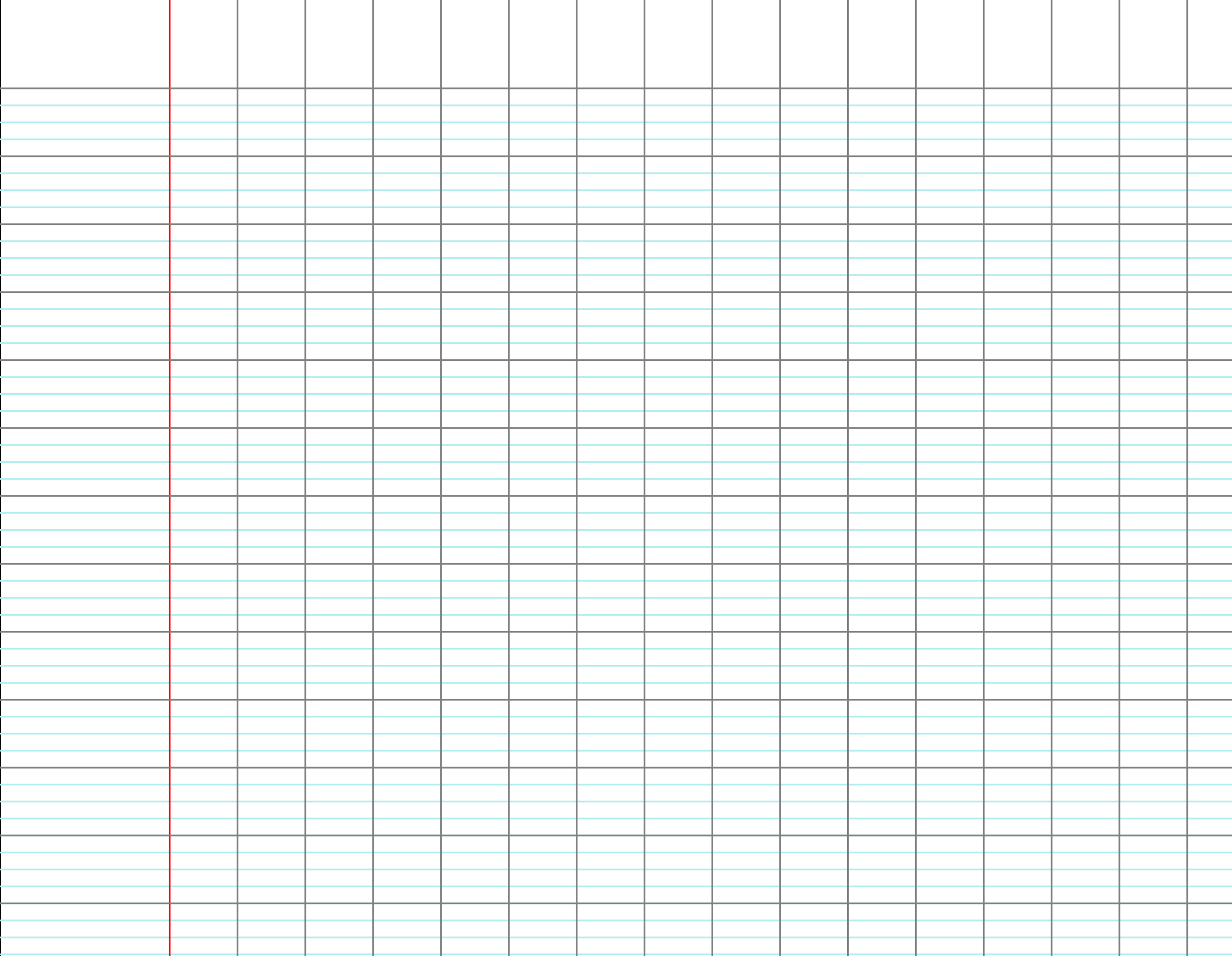 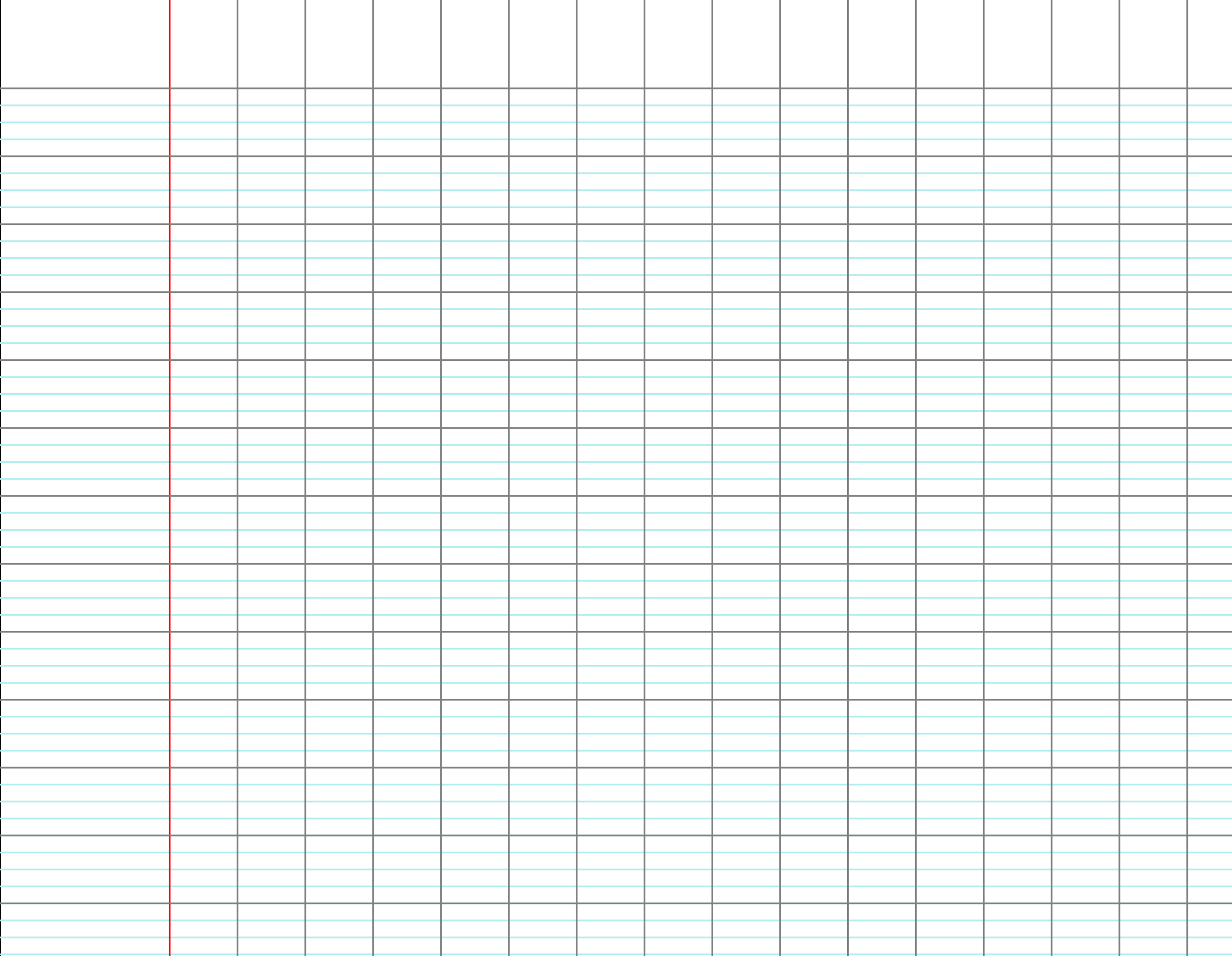 f)
f)
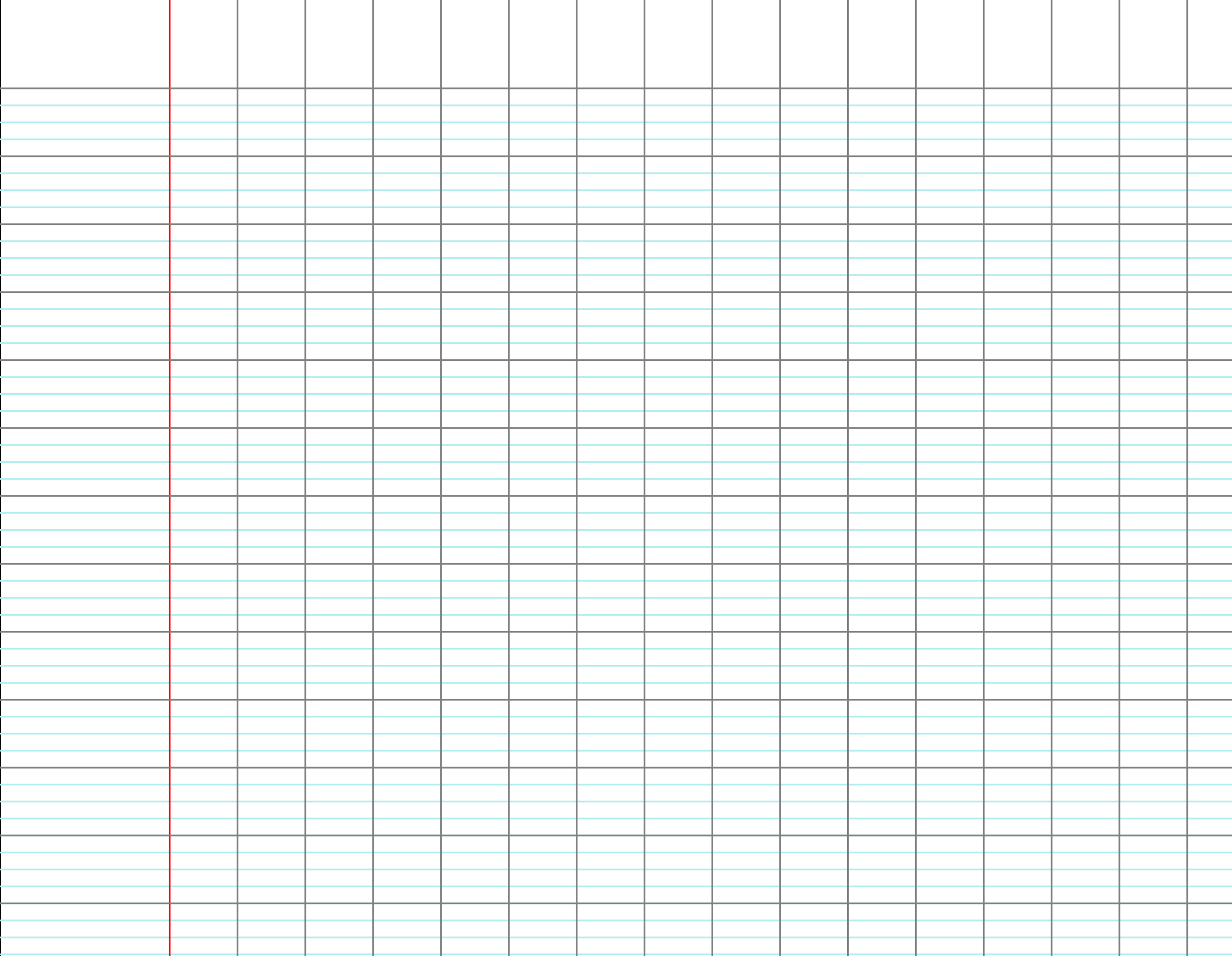 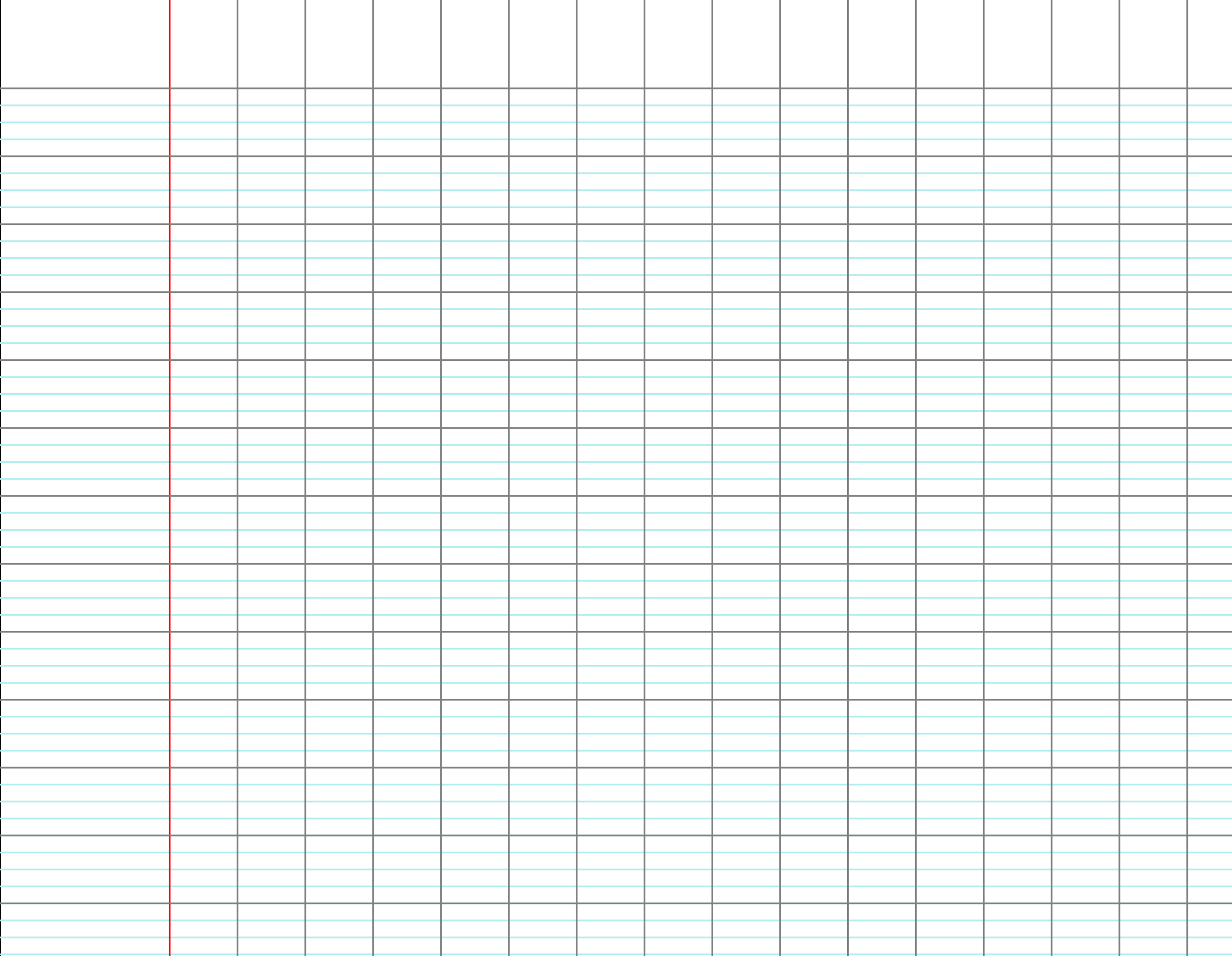 [Speaker Notes: F2 – ligne D]
CM2
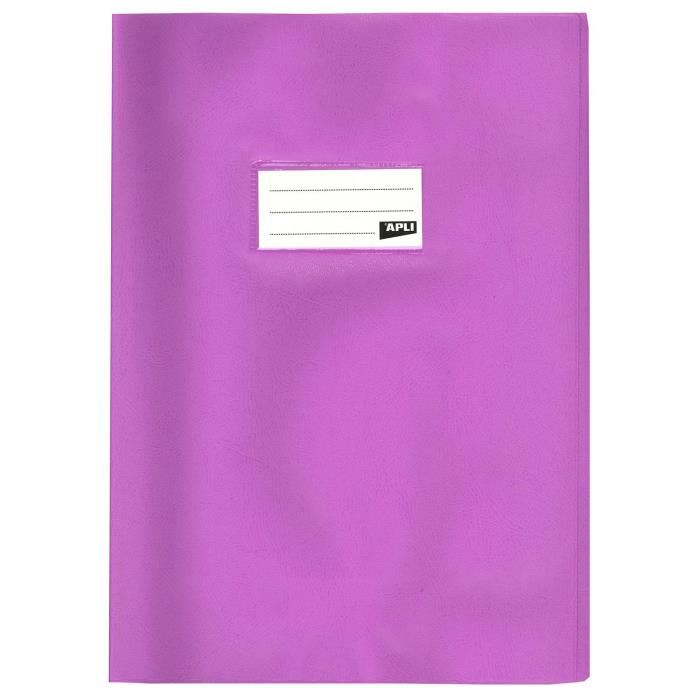 CM1
Cahier du jour
J’écris les fractions en lettres.
a)
a)
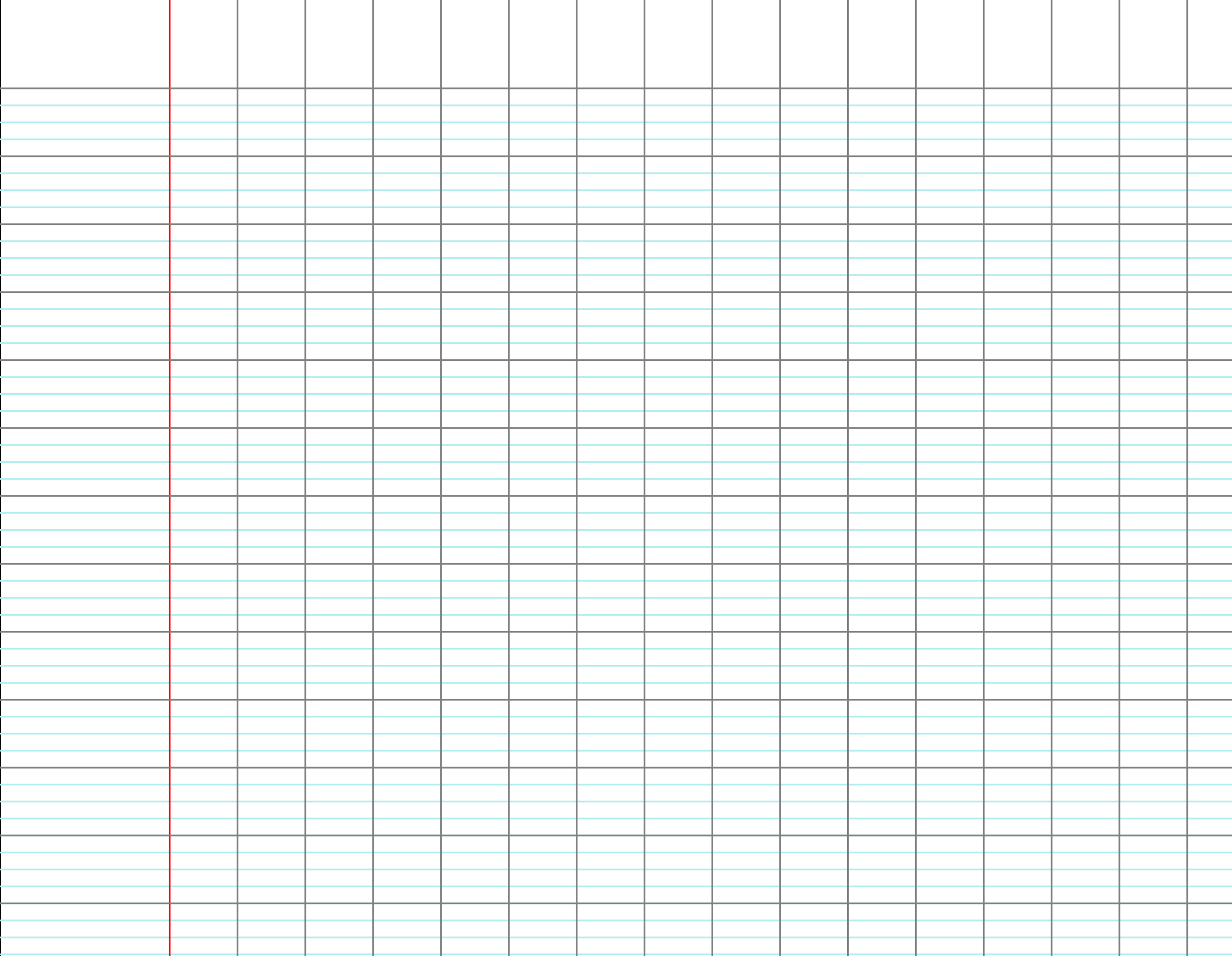 trente-et-un tier$
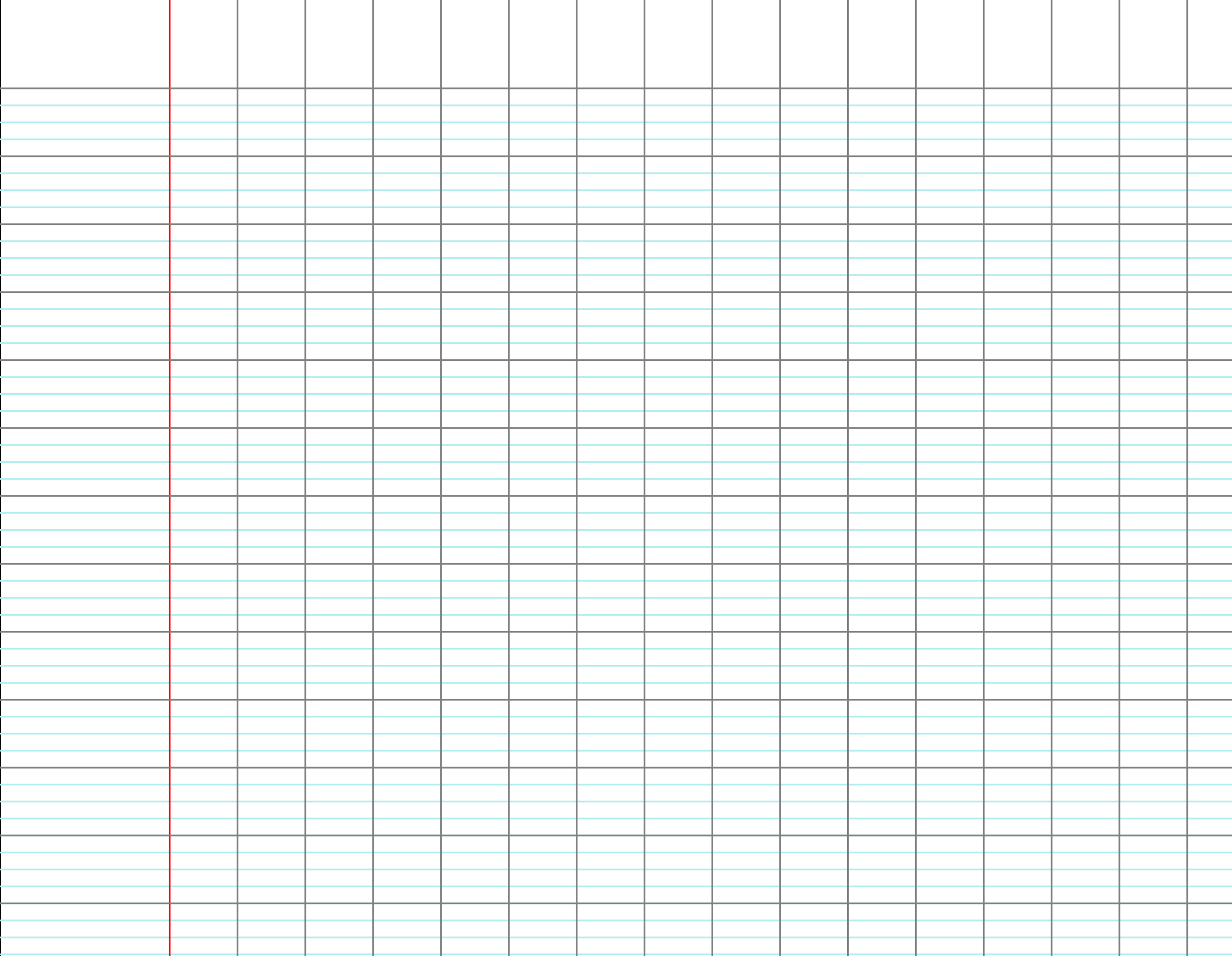 sept demi$
b)
b)
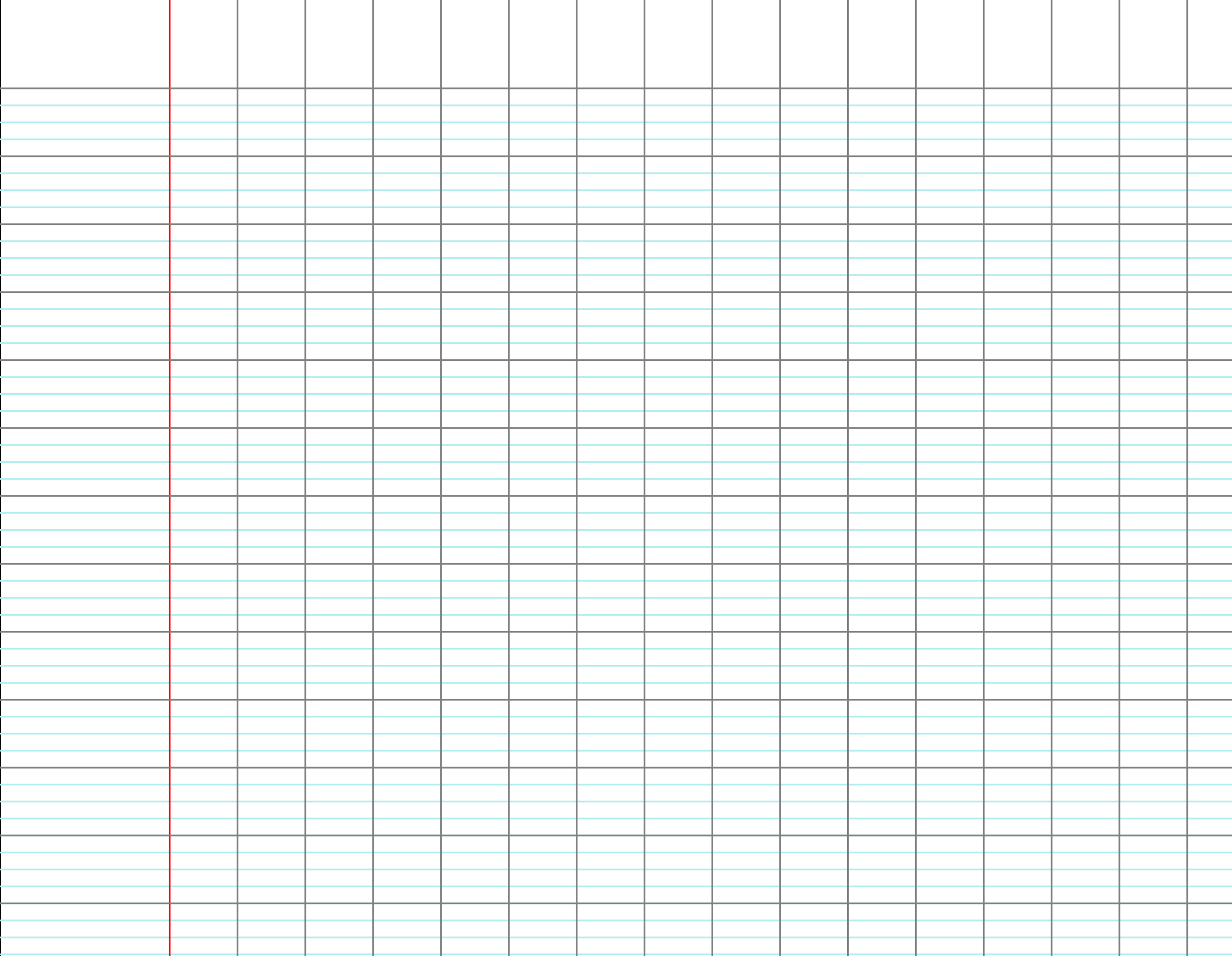 deux neuvième$
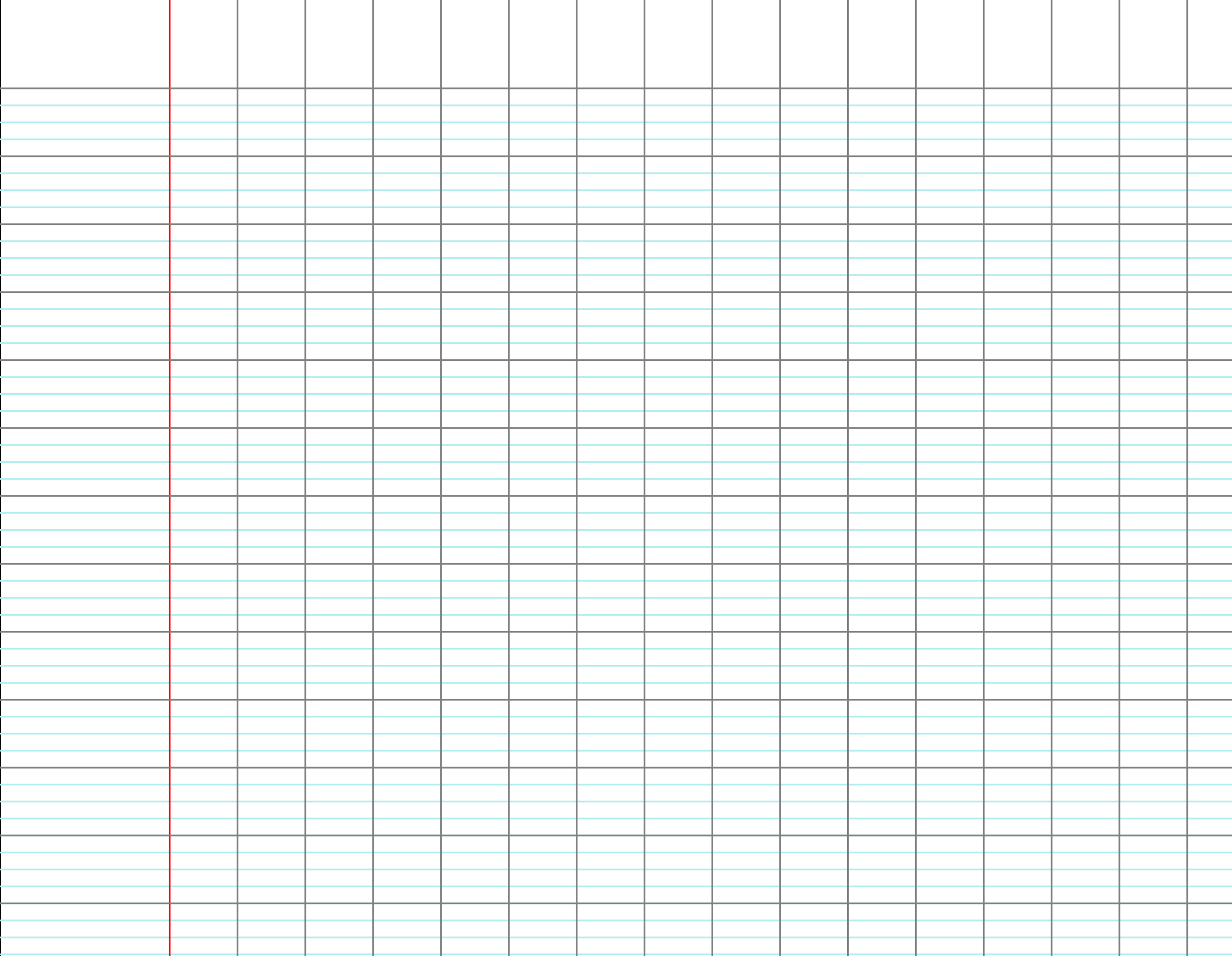 quatre tier$
c)
c)
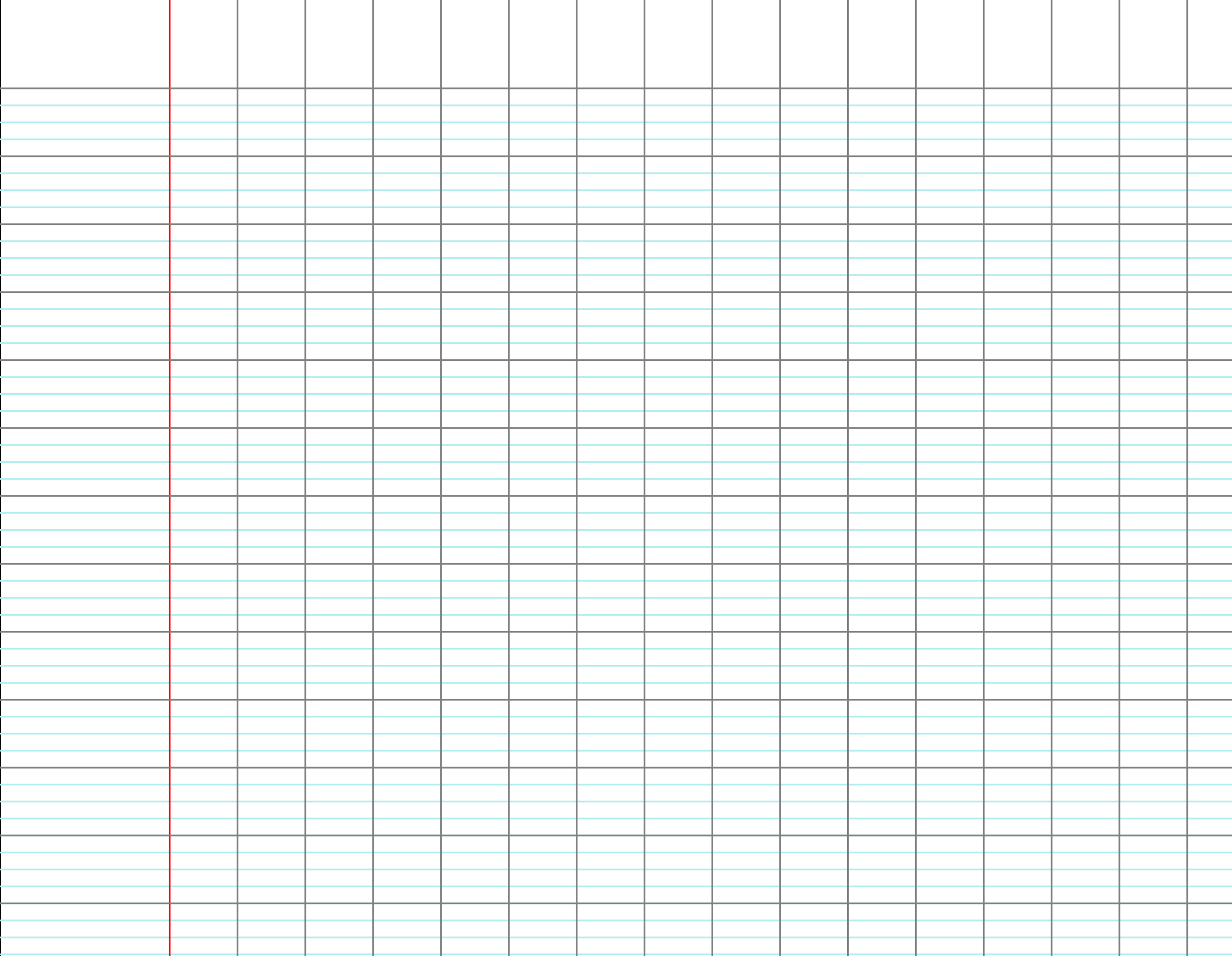 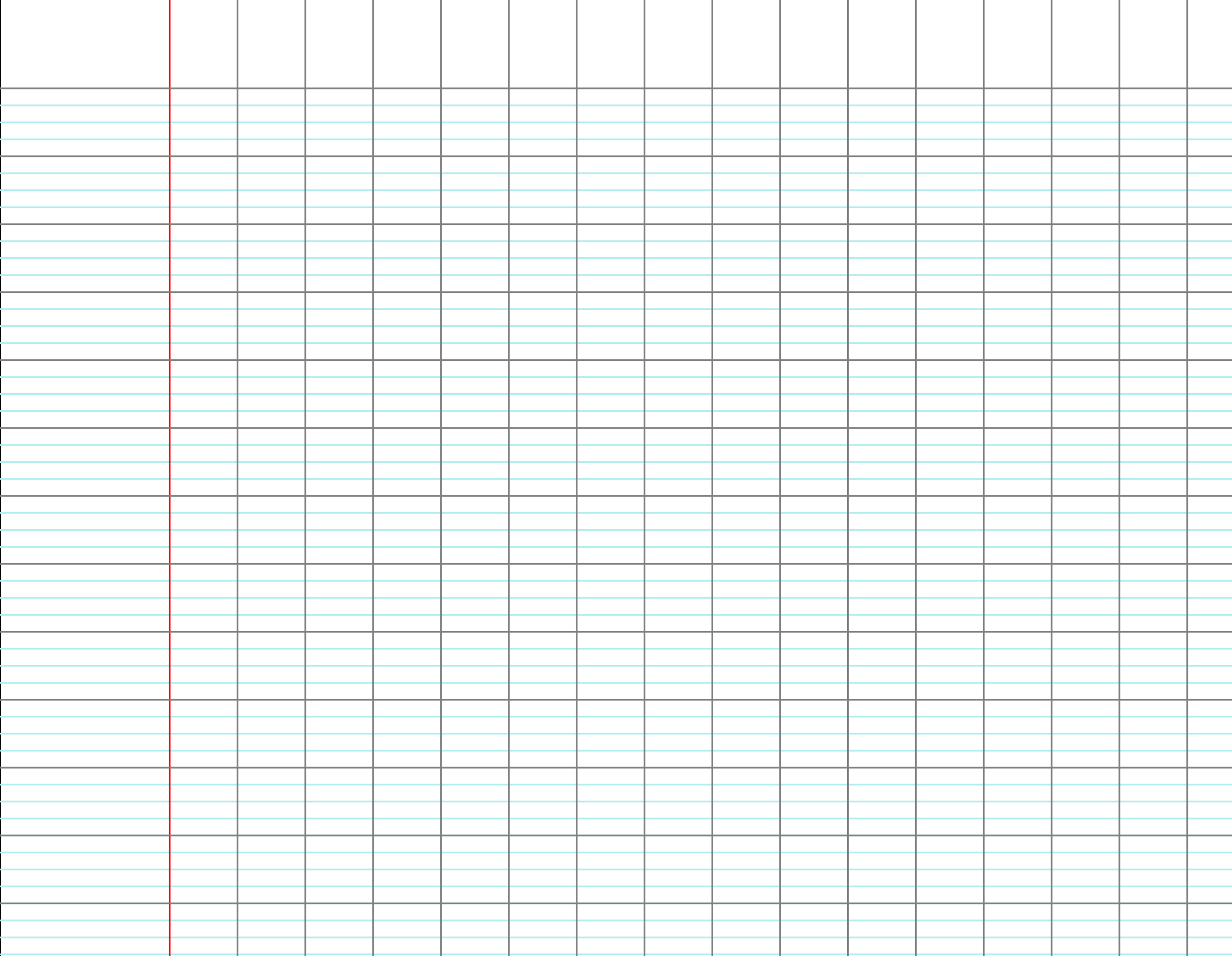 deux quart$
quinze quatorzième$
d)
d)
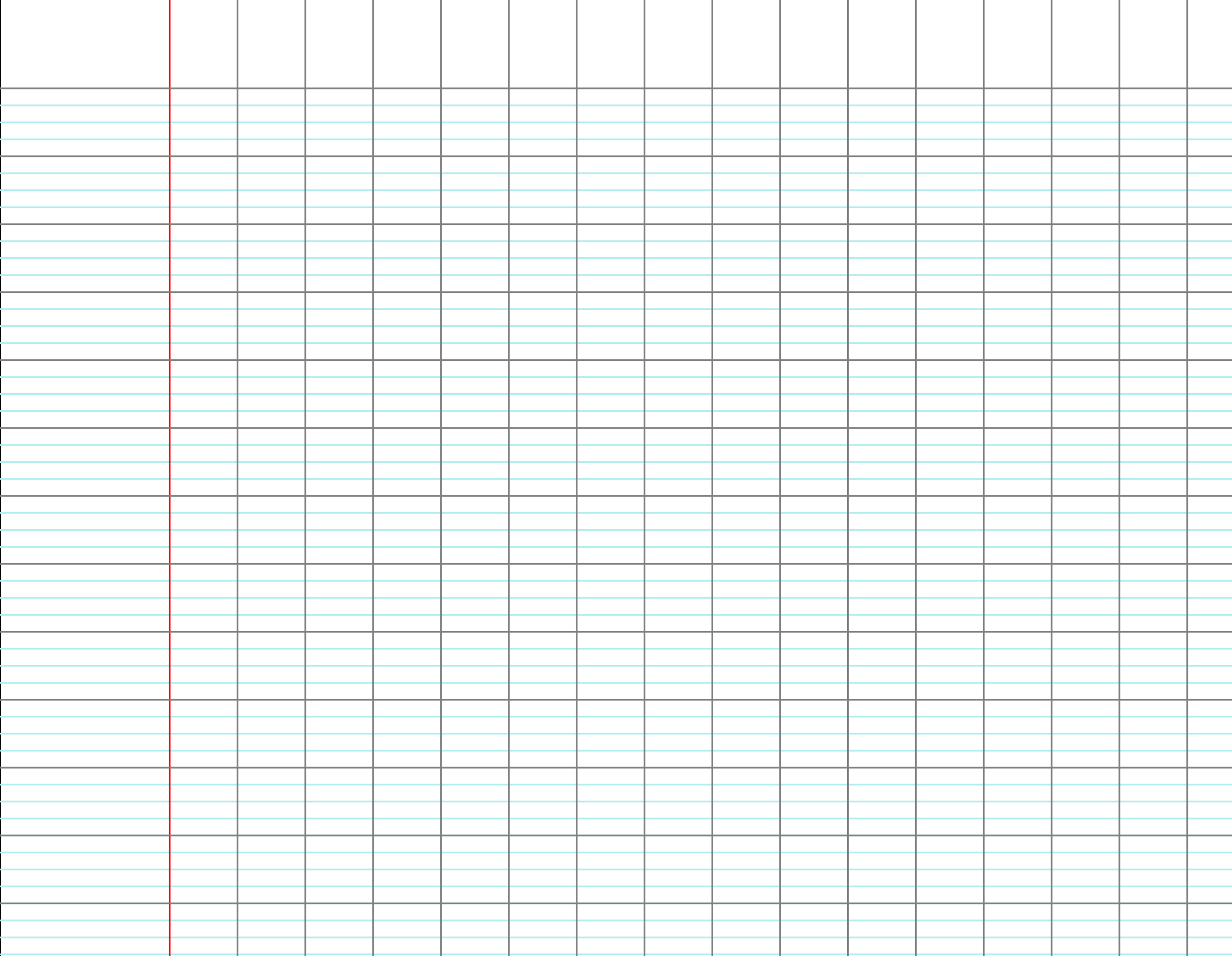 huit sixième$
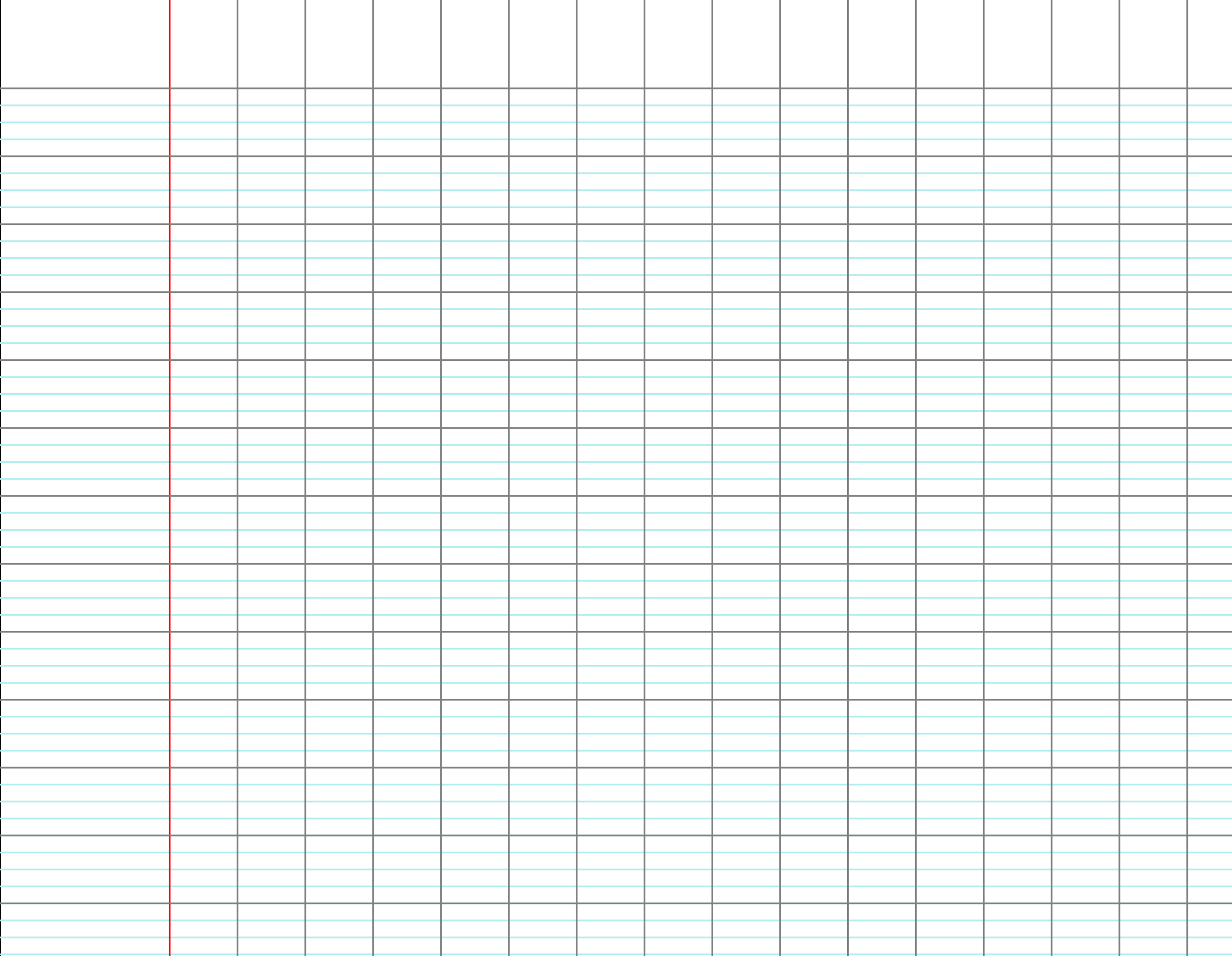 douze centième$
e)
e)
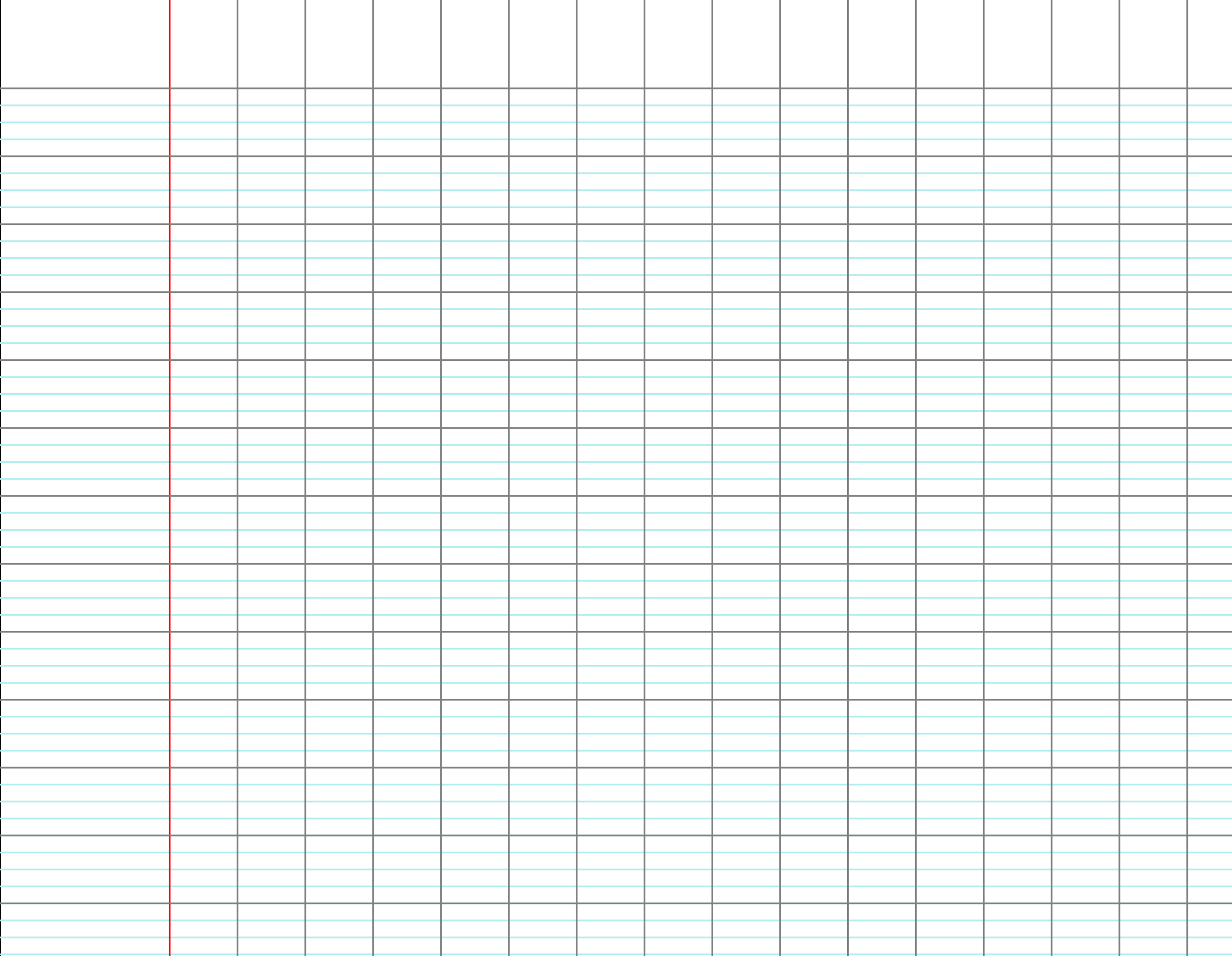 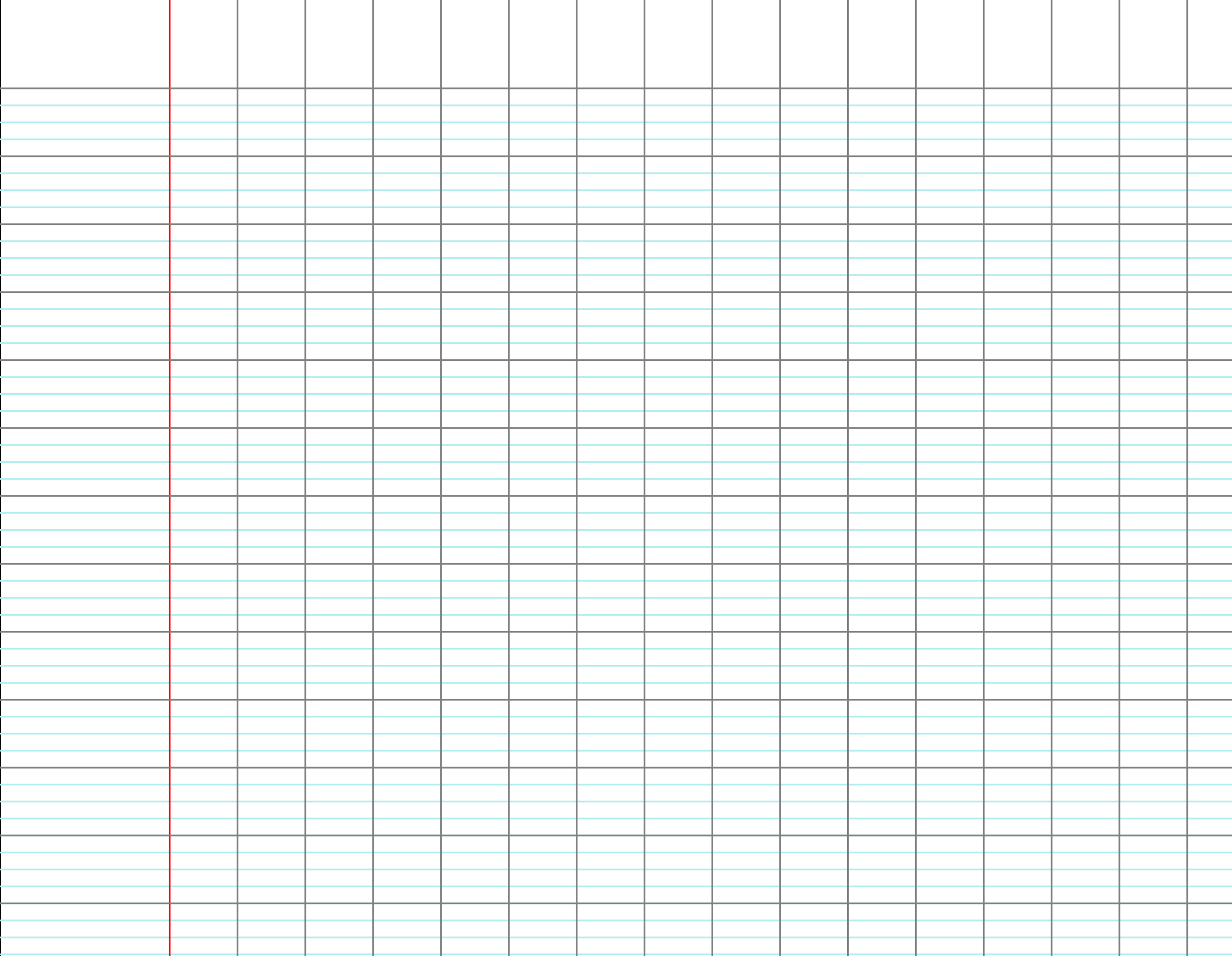 neuf demi$
troi$ quart$
f)
f)
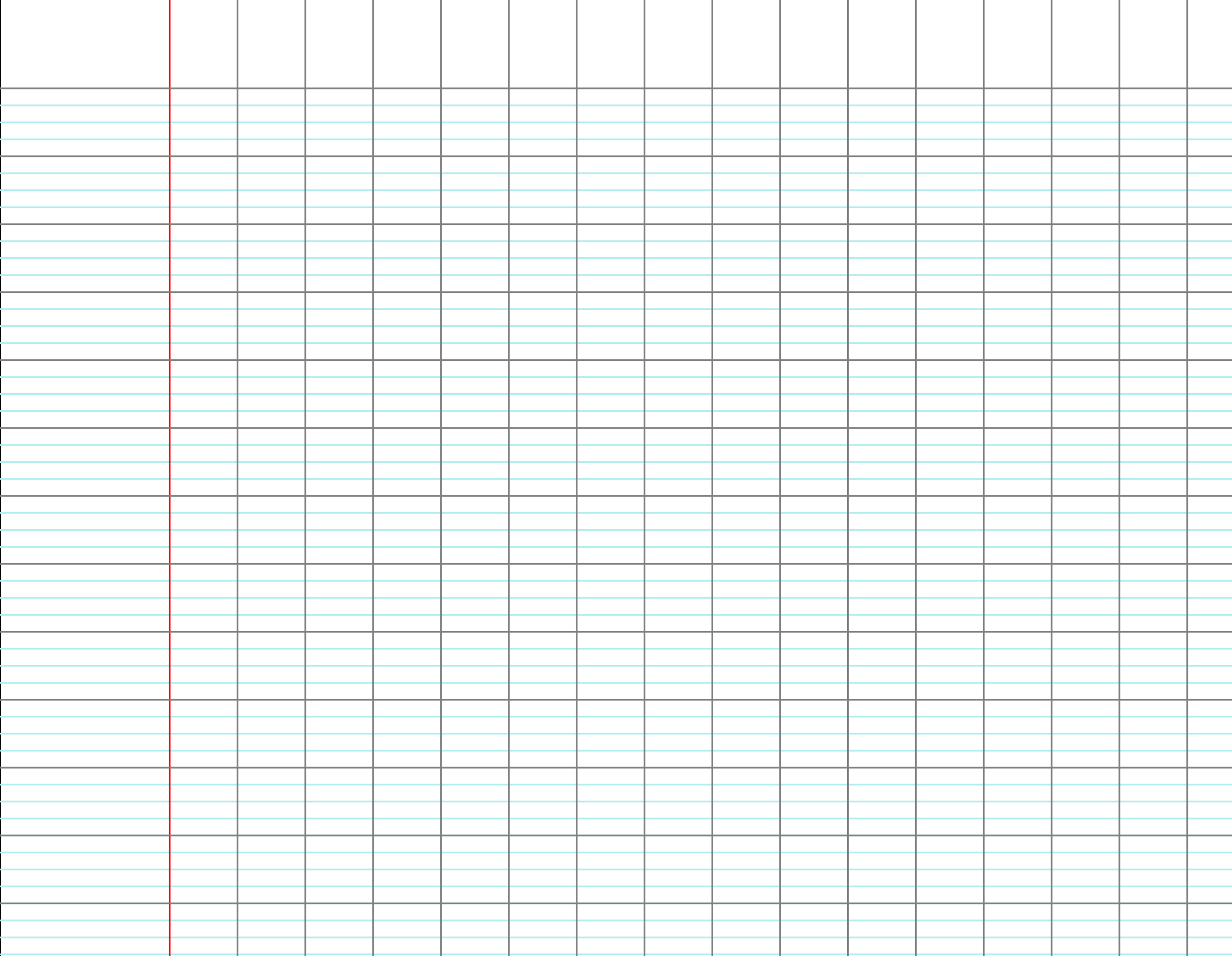 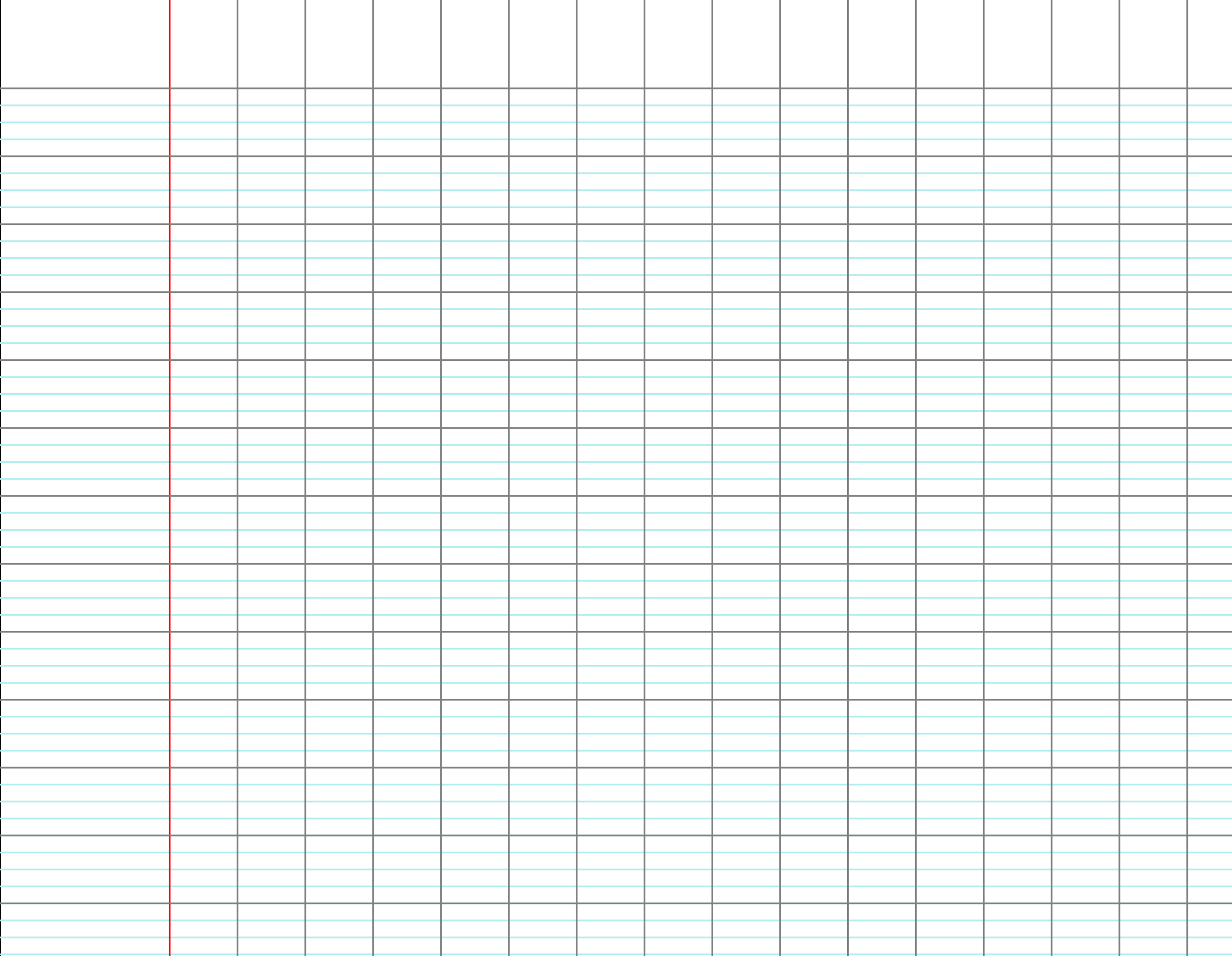 neuf dixième$
un vingt-sixième
[Speaker Notes: F2 – ligne D]
CM2
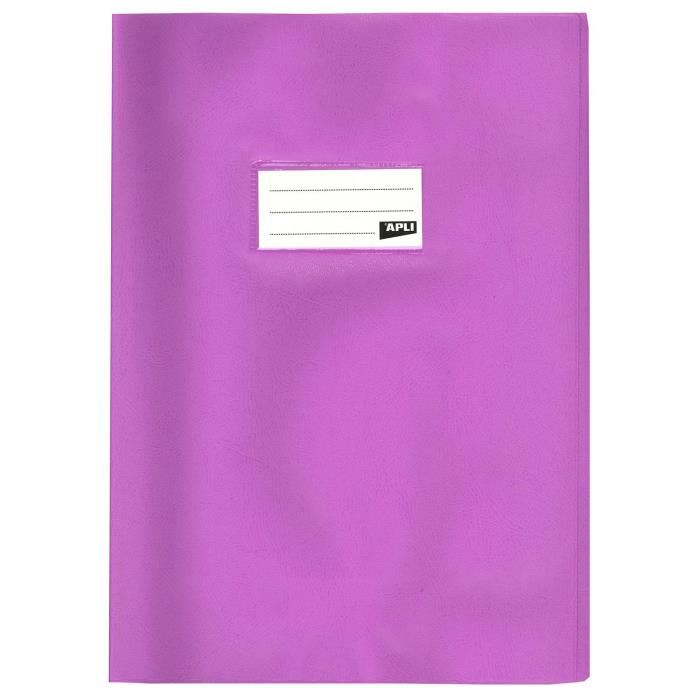 CM1
Cahier du jour
Je compare les fractions : < 1 ou > 1 ?
a)
a)
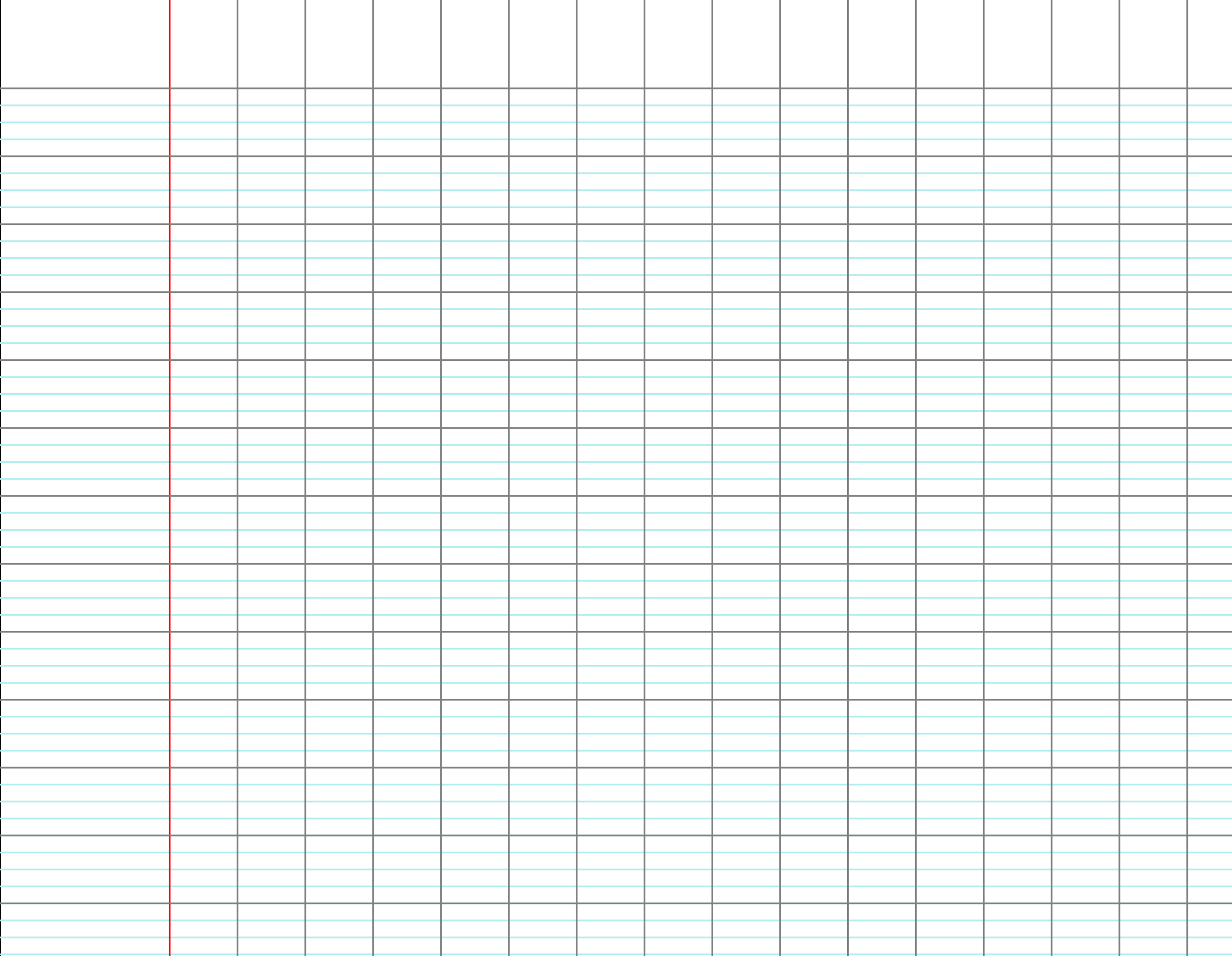 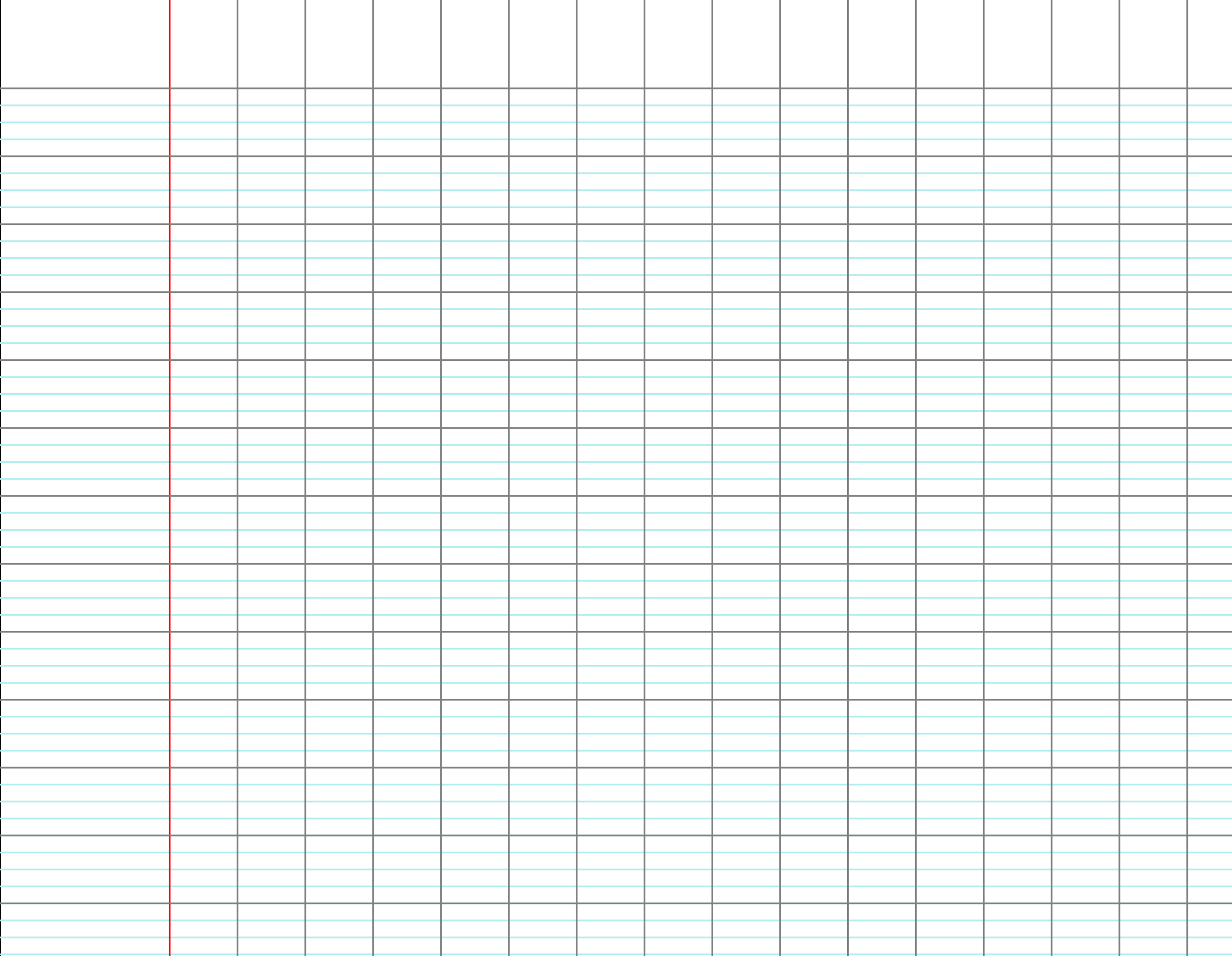 b)
b)
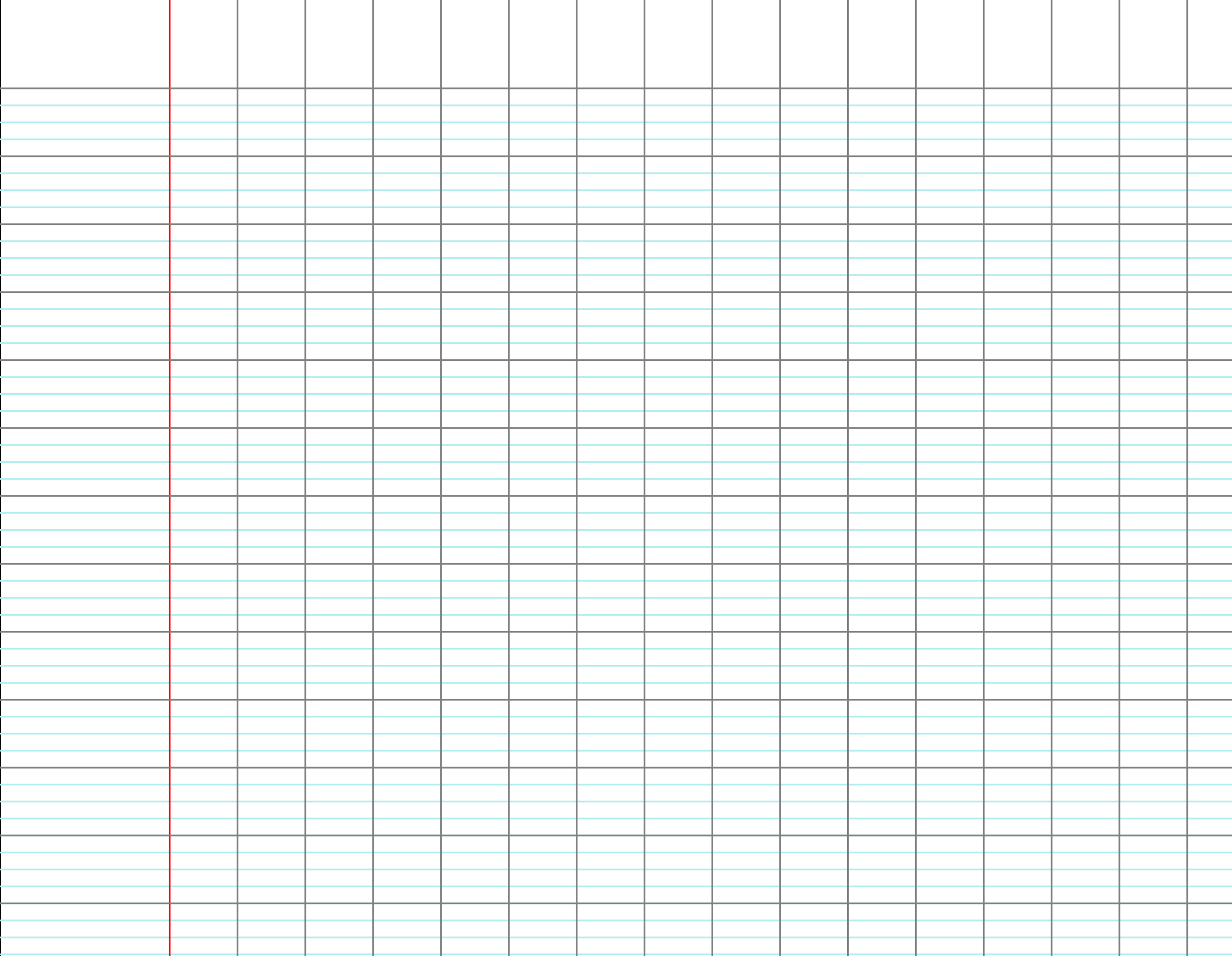 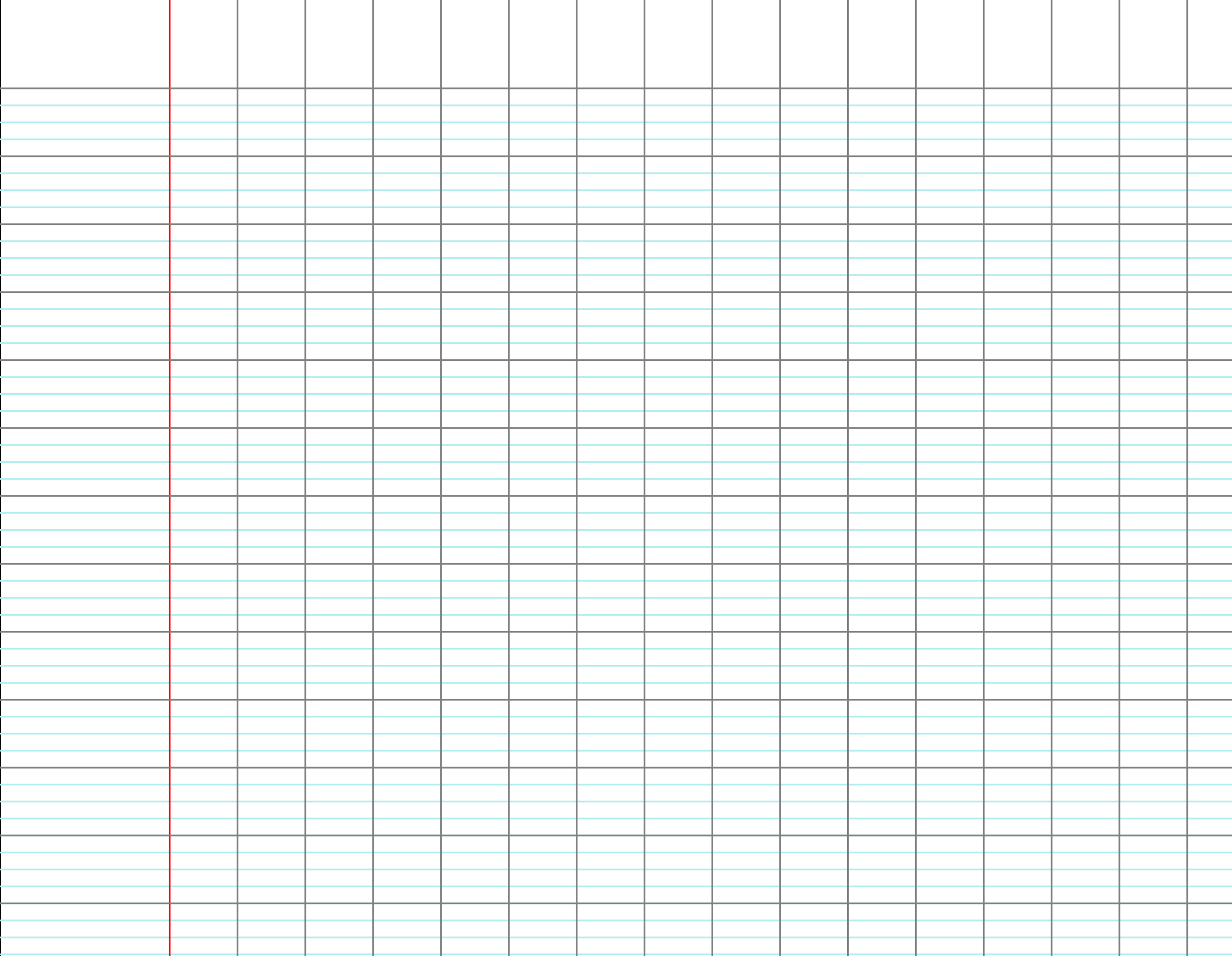 c)
c)
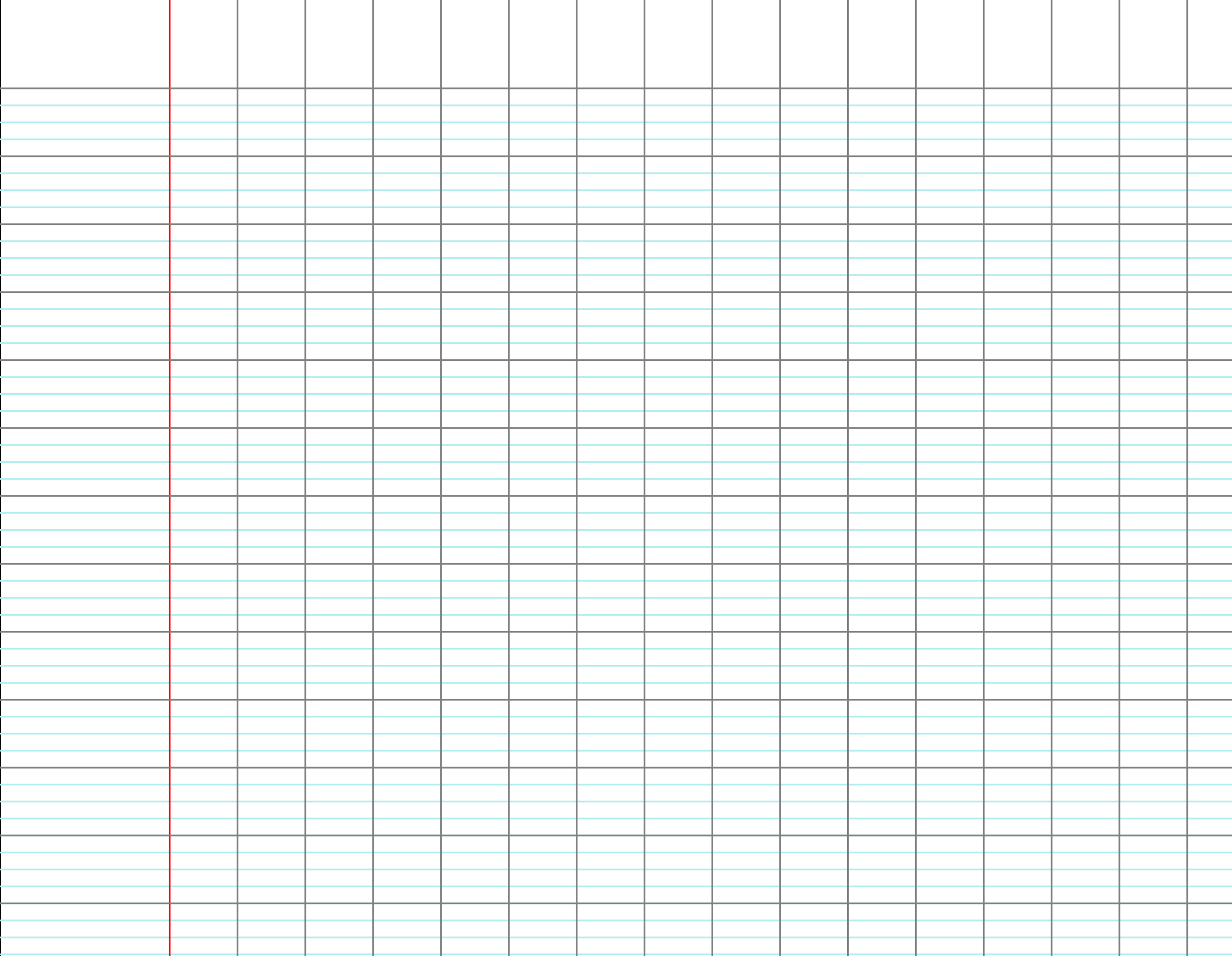 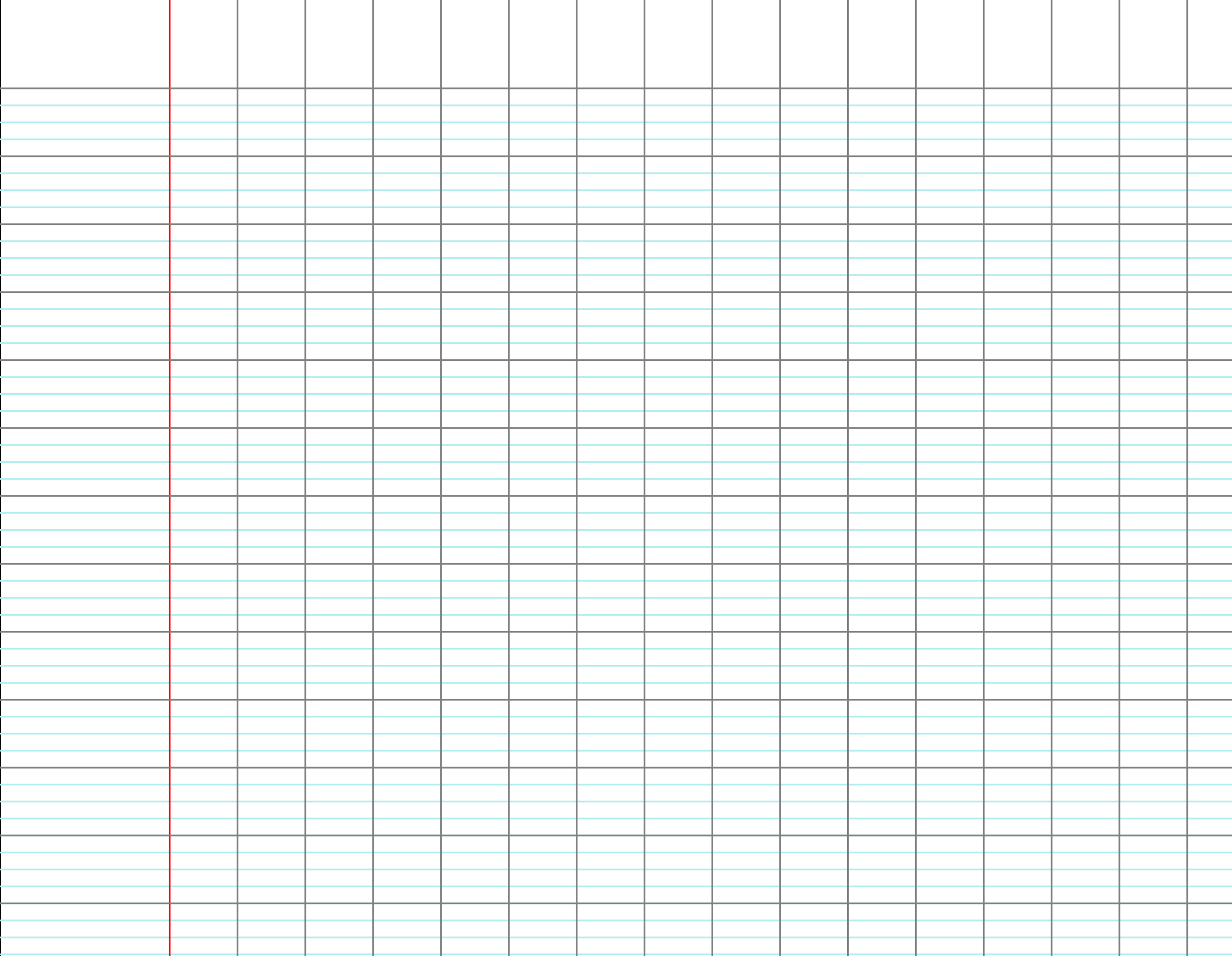 d)
d)
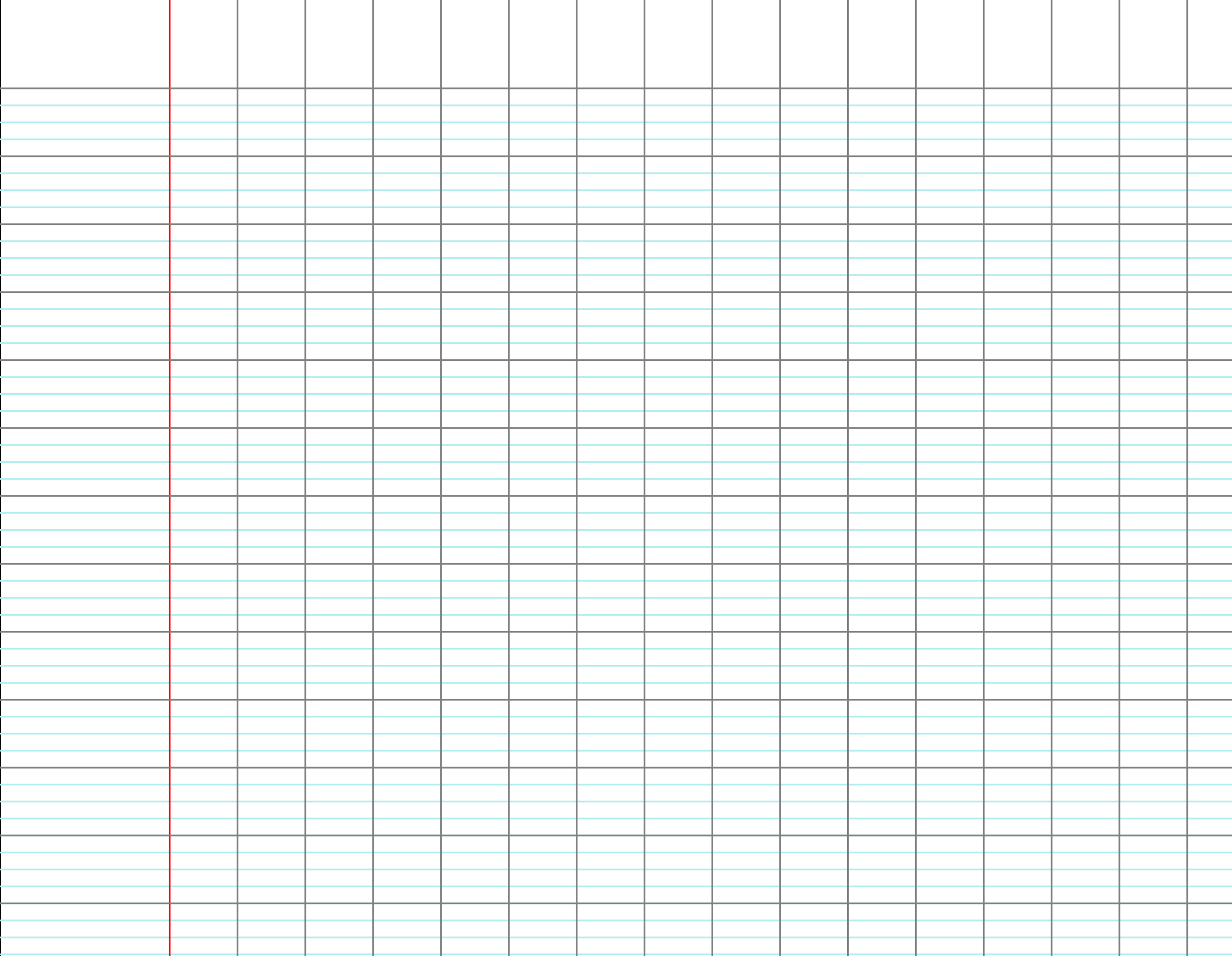 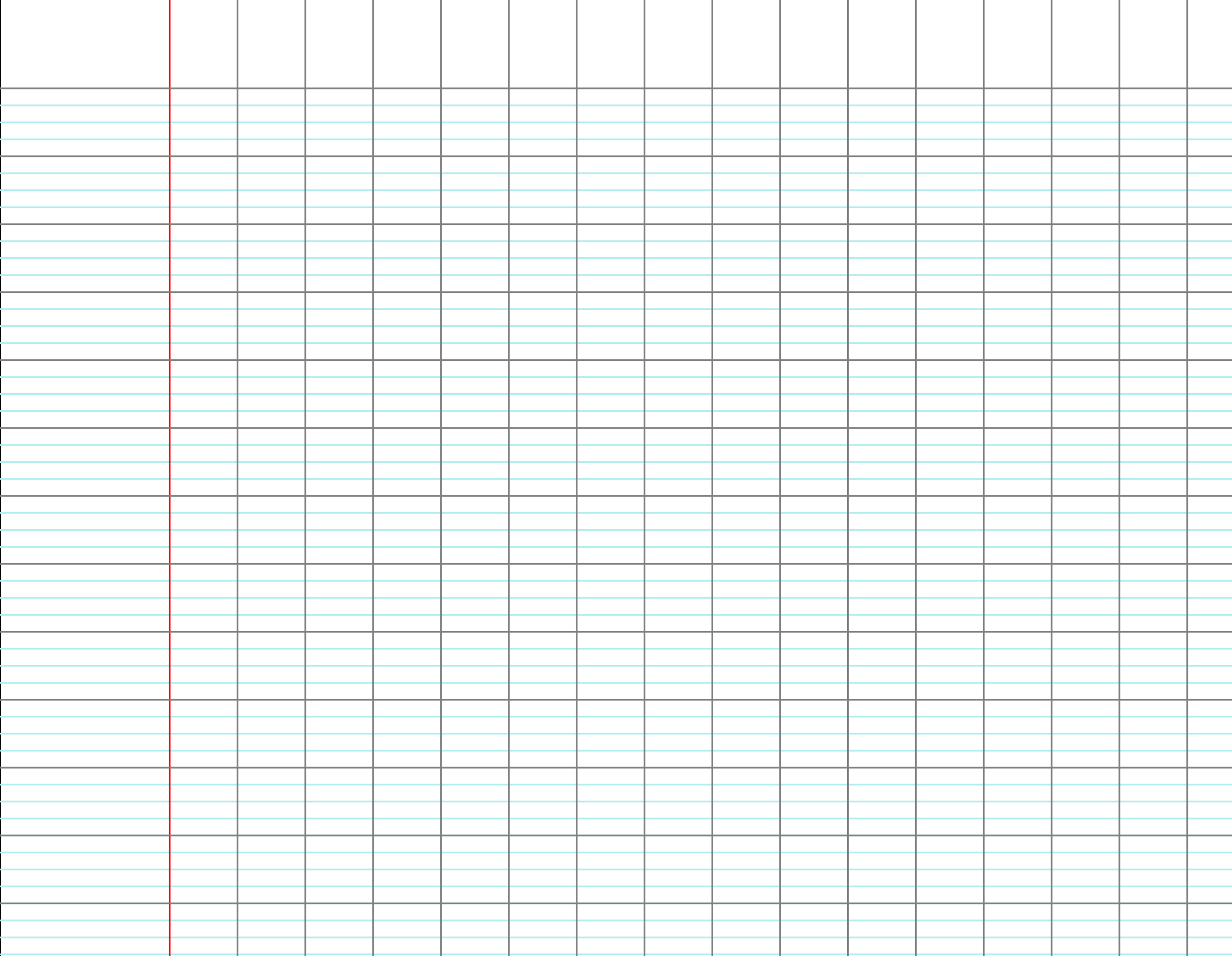 e)
e)
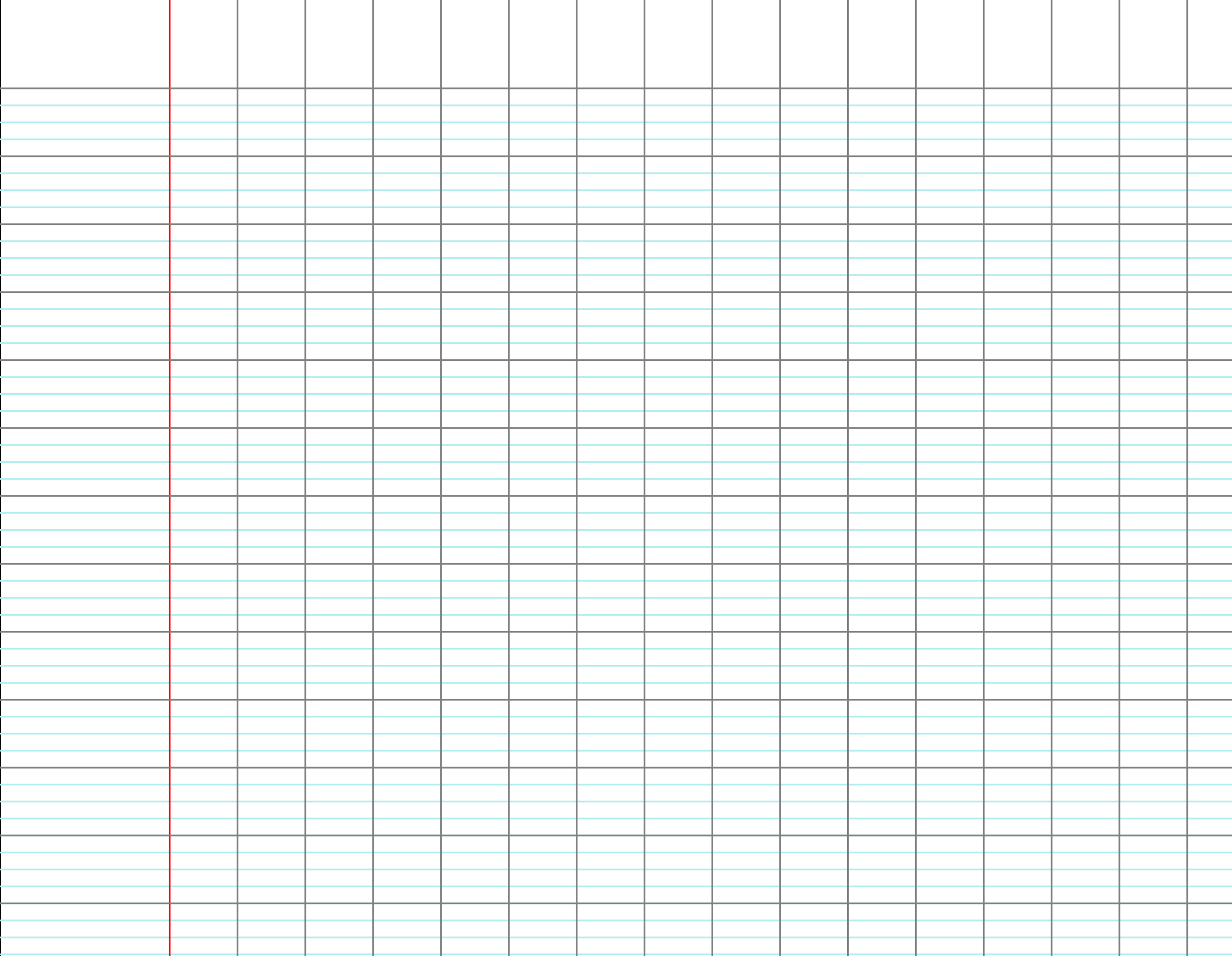 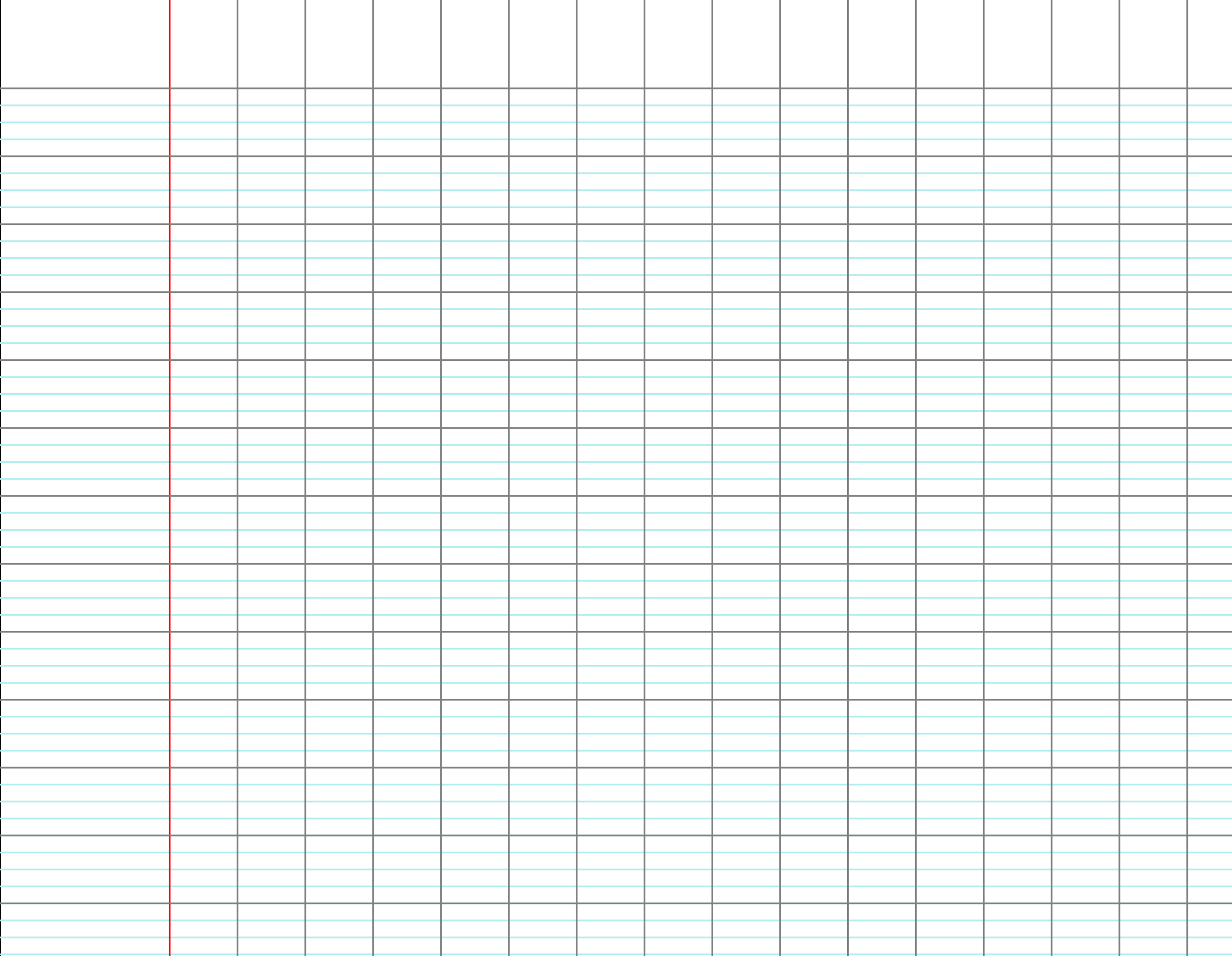 f)
f)
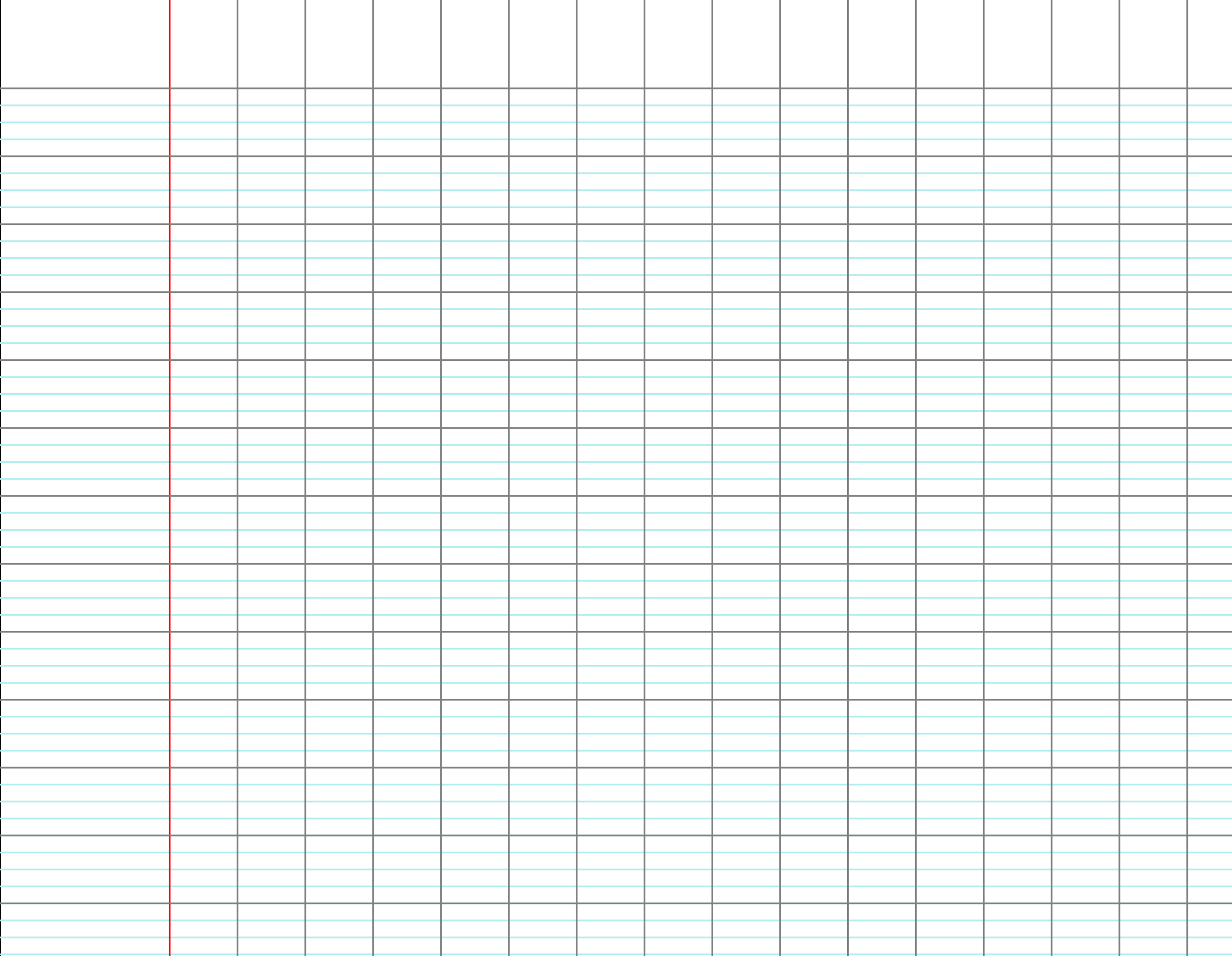 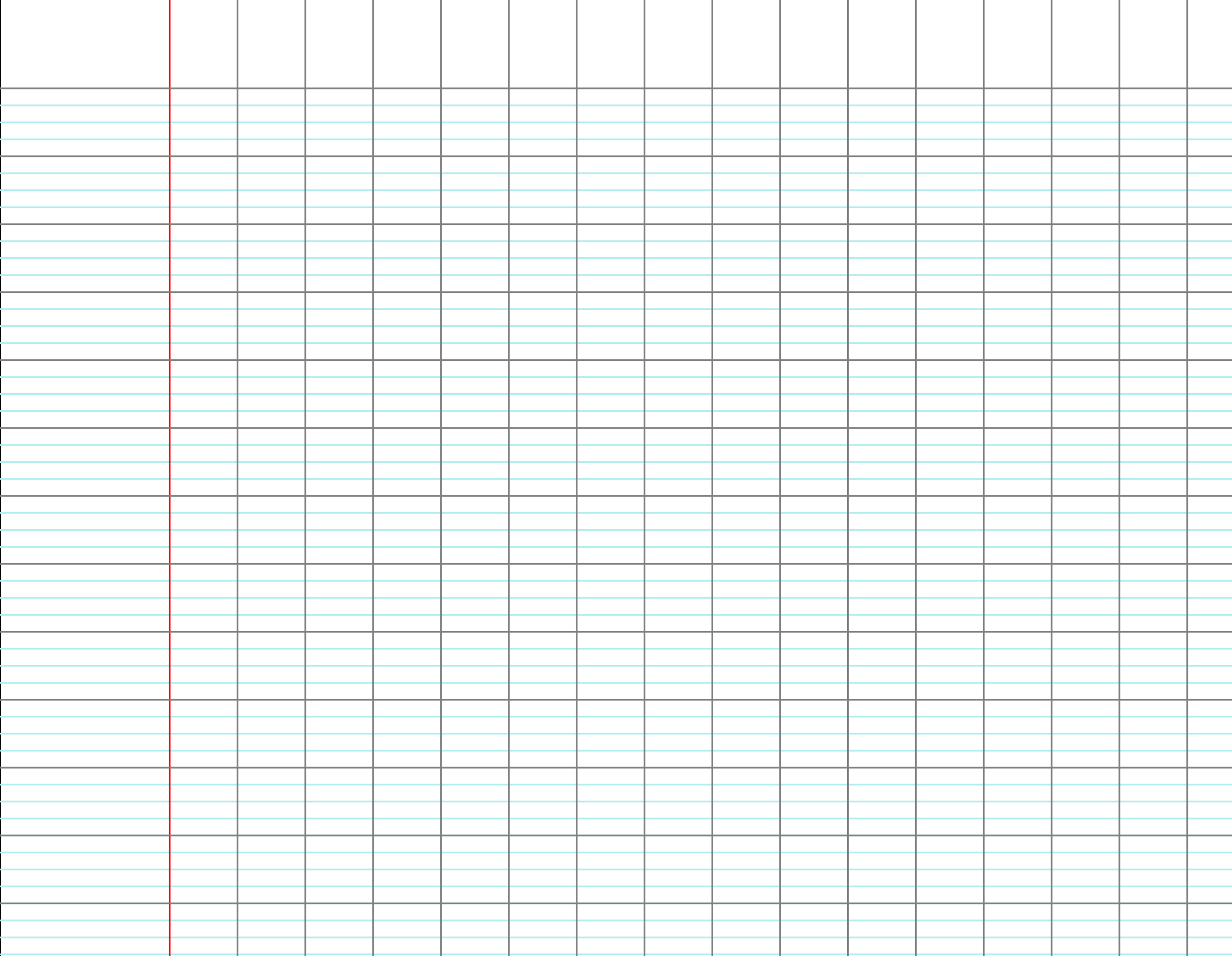 [Speaker Notes: F2 – ligne D]
CM2
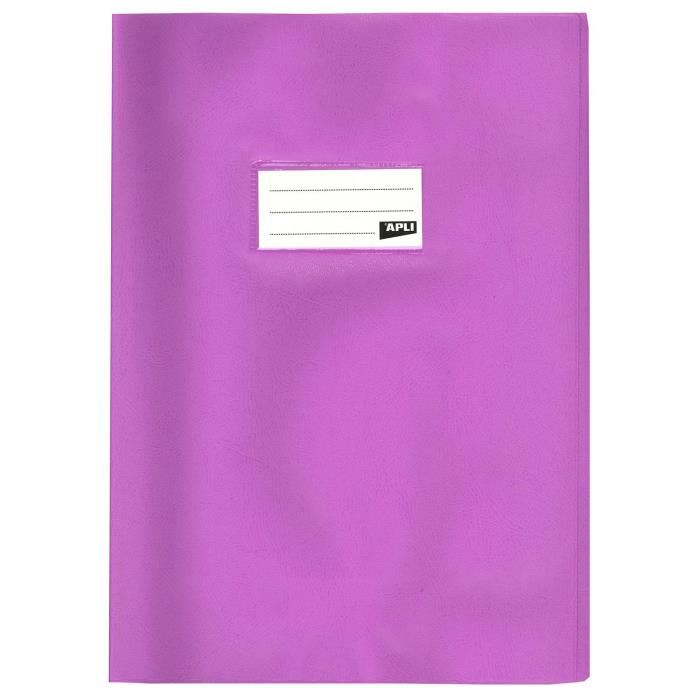 CM1
Cahier du jour
Je compare les fractions : < 1 ou > 1 ?
> 1
> 1
a)
a)
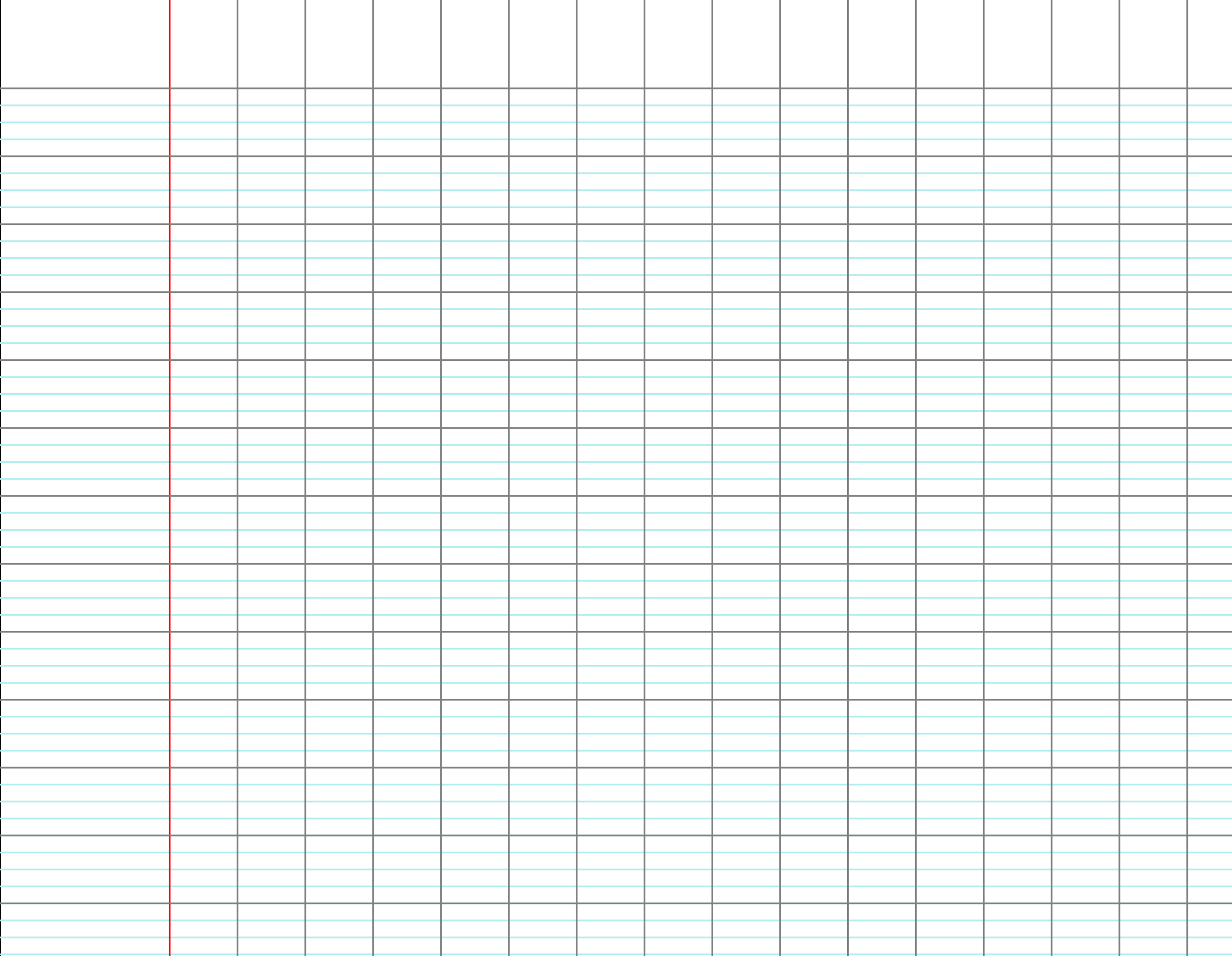 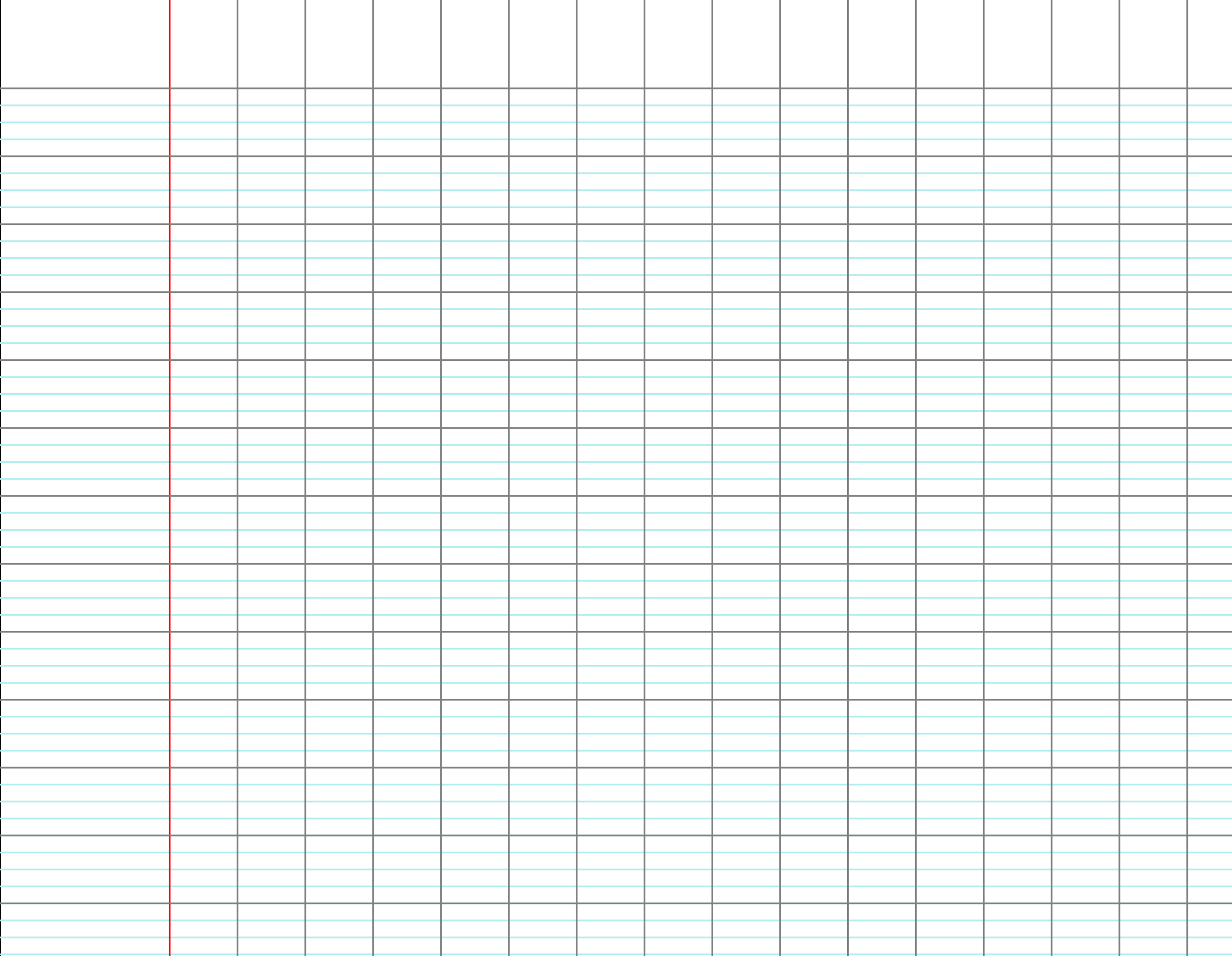 > 1
< 1
b)
b)
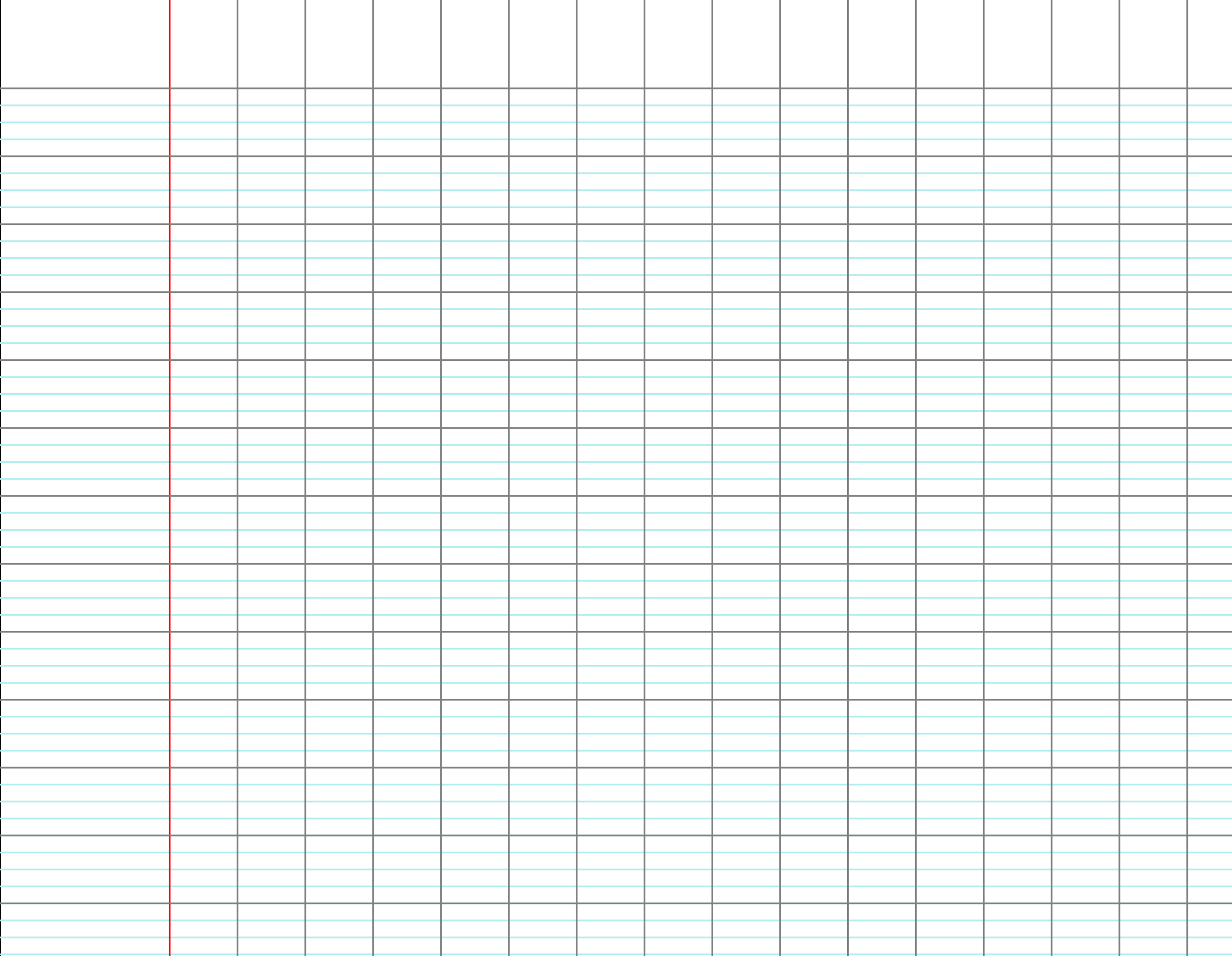 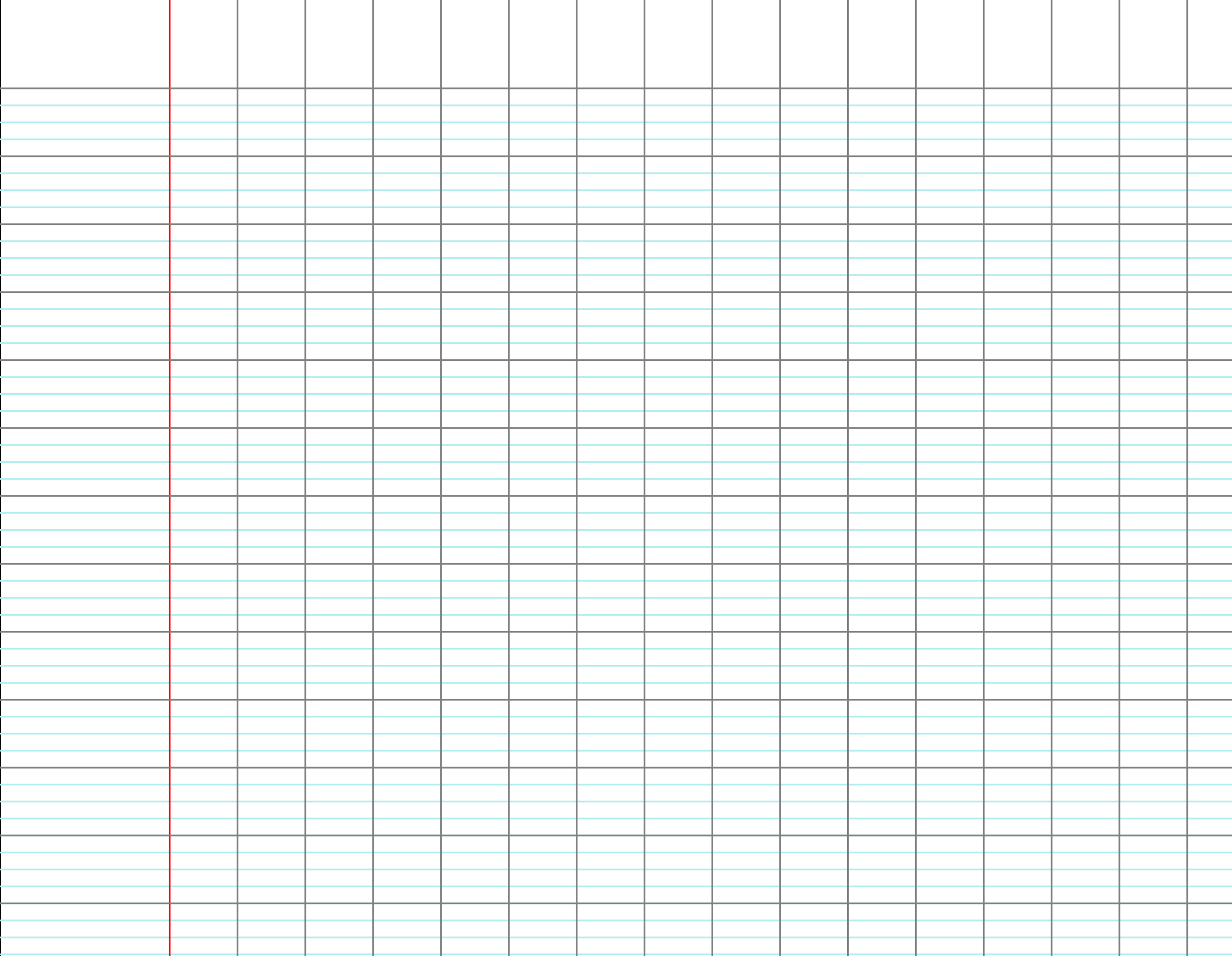 > 1
< 1
c)
c)
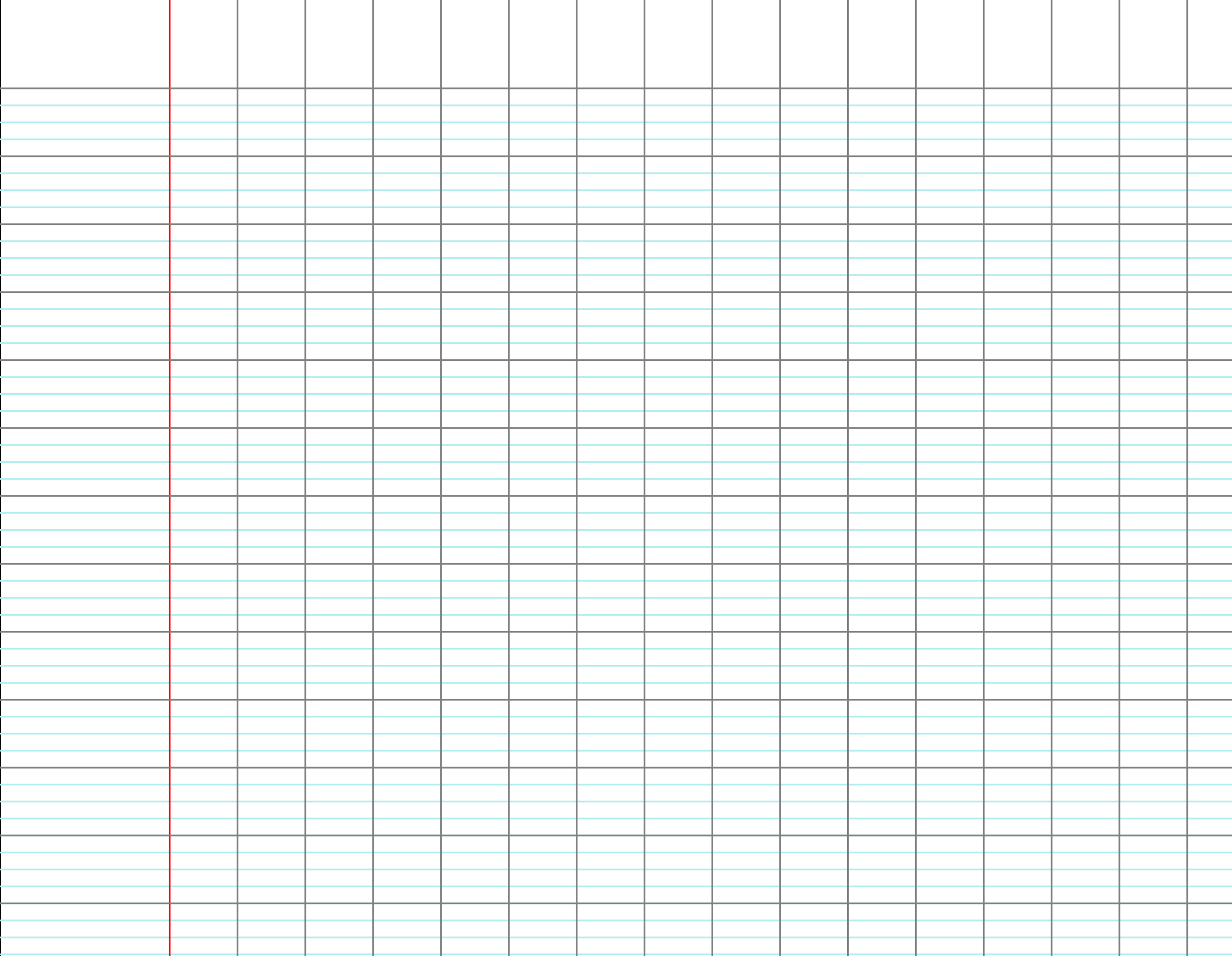 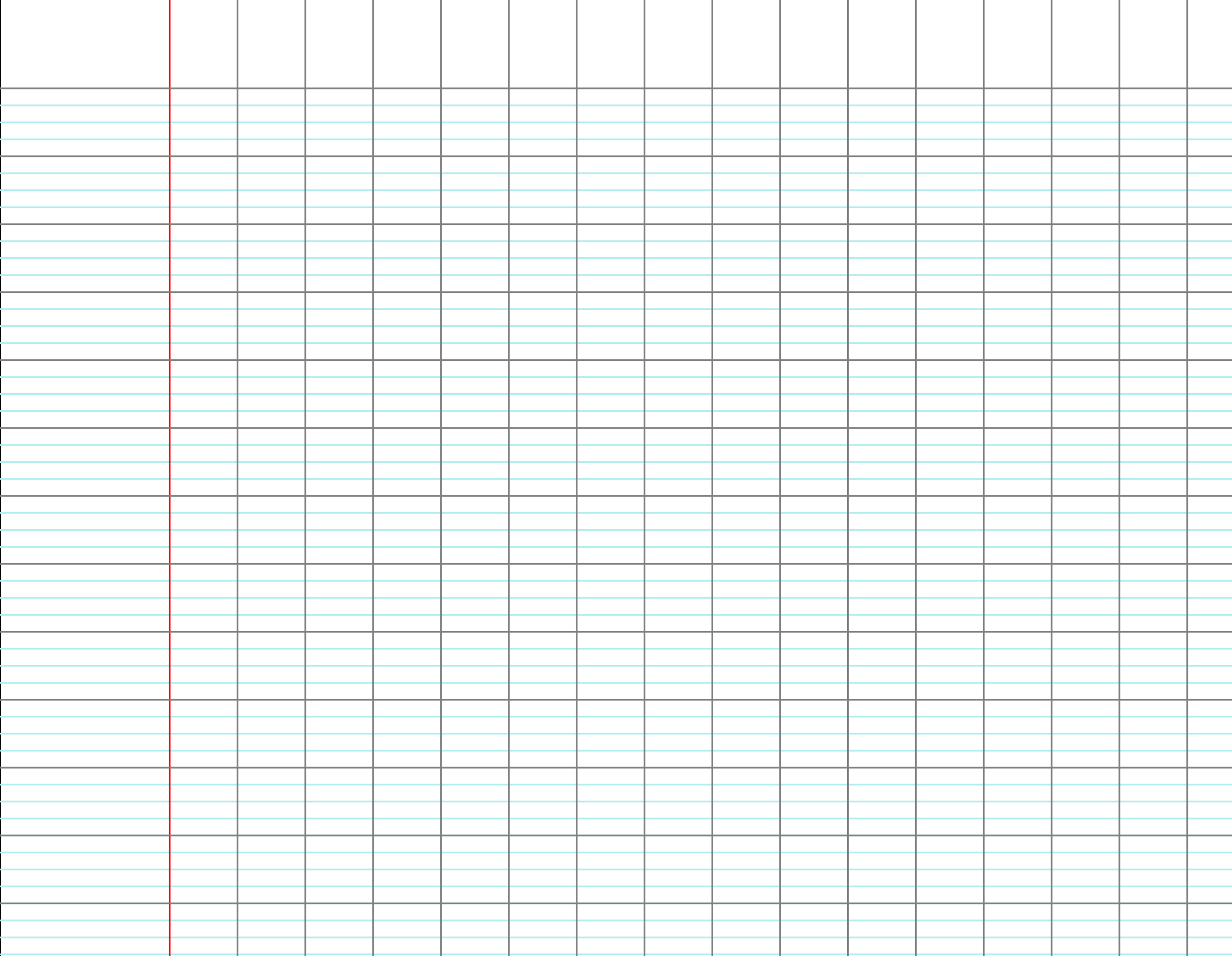 > 1
< 1
d)
d)
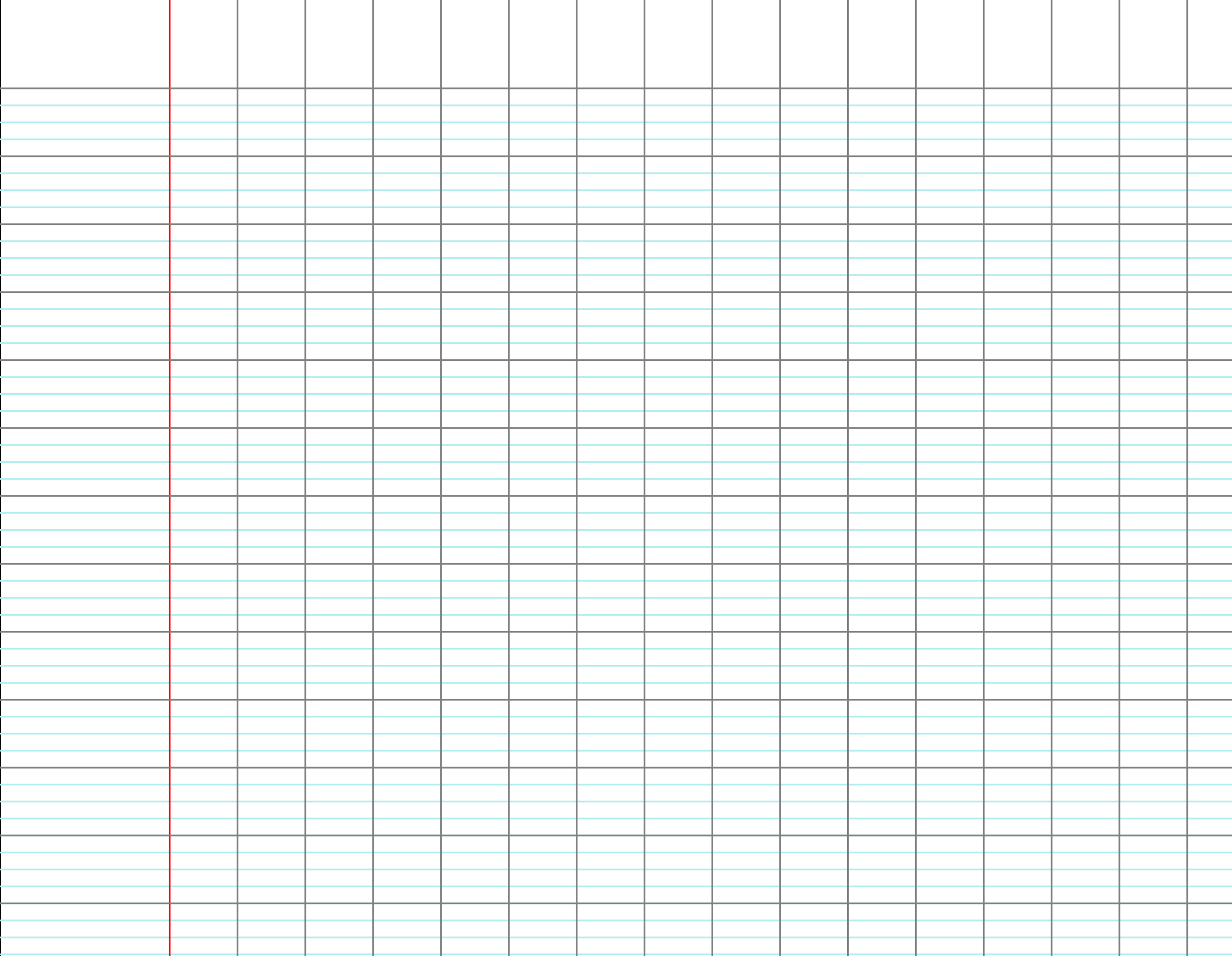 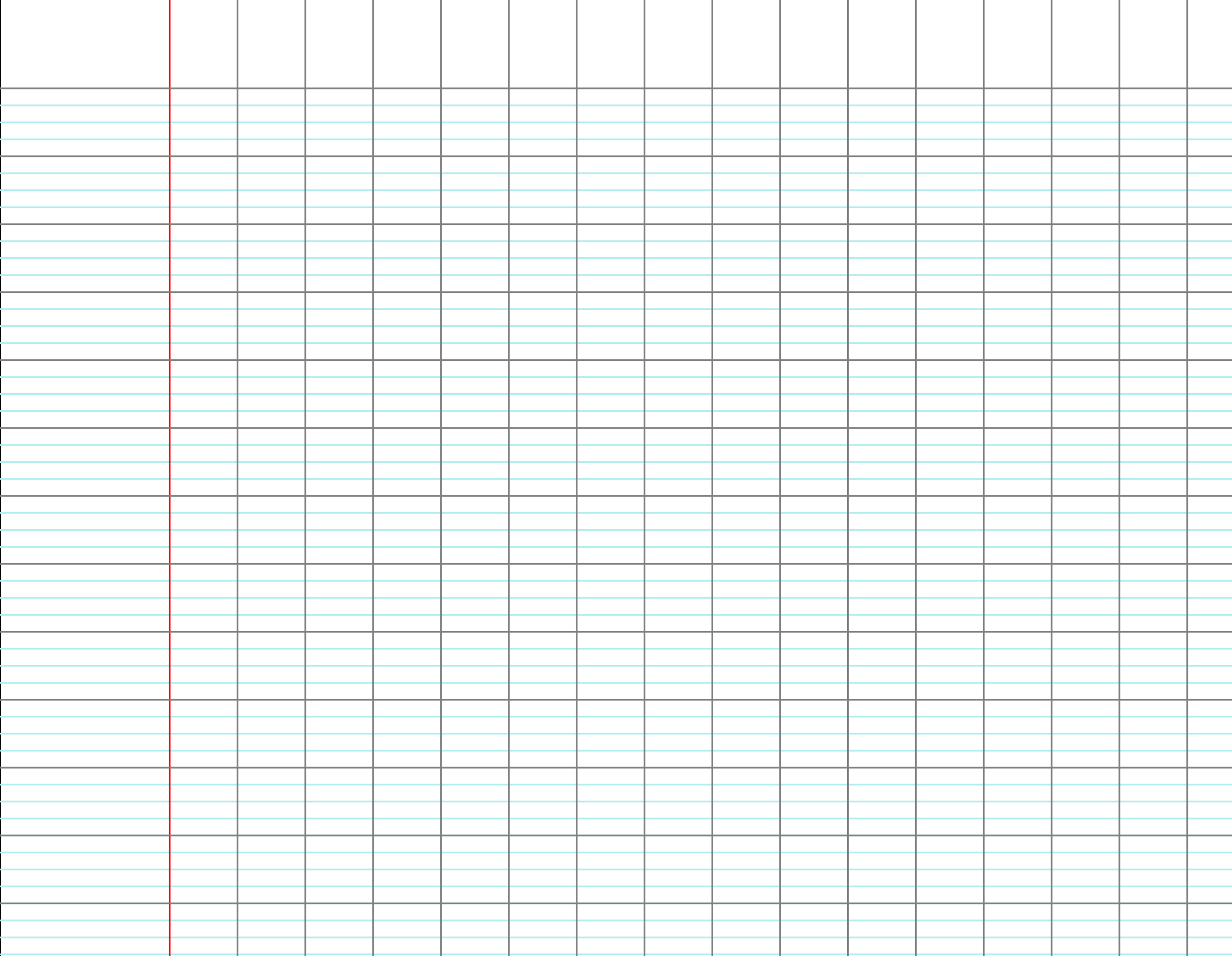 < 1
> 1
e)
e)
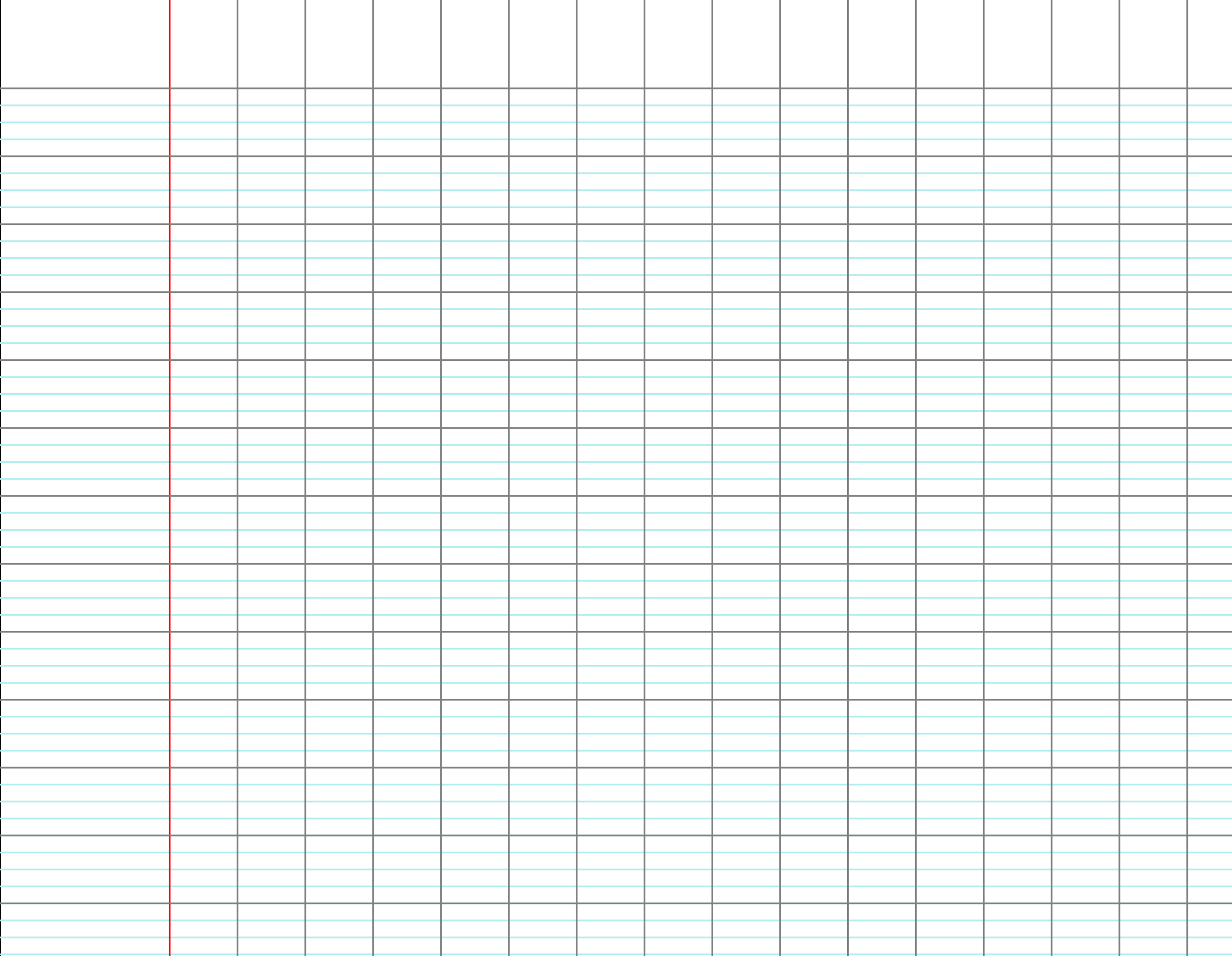 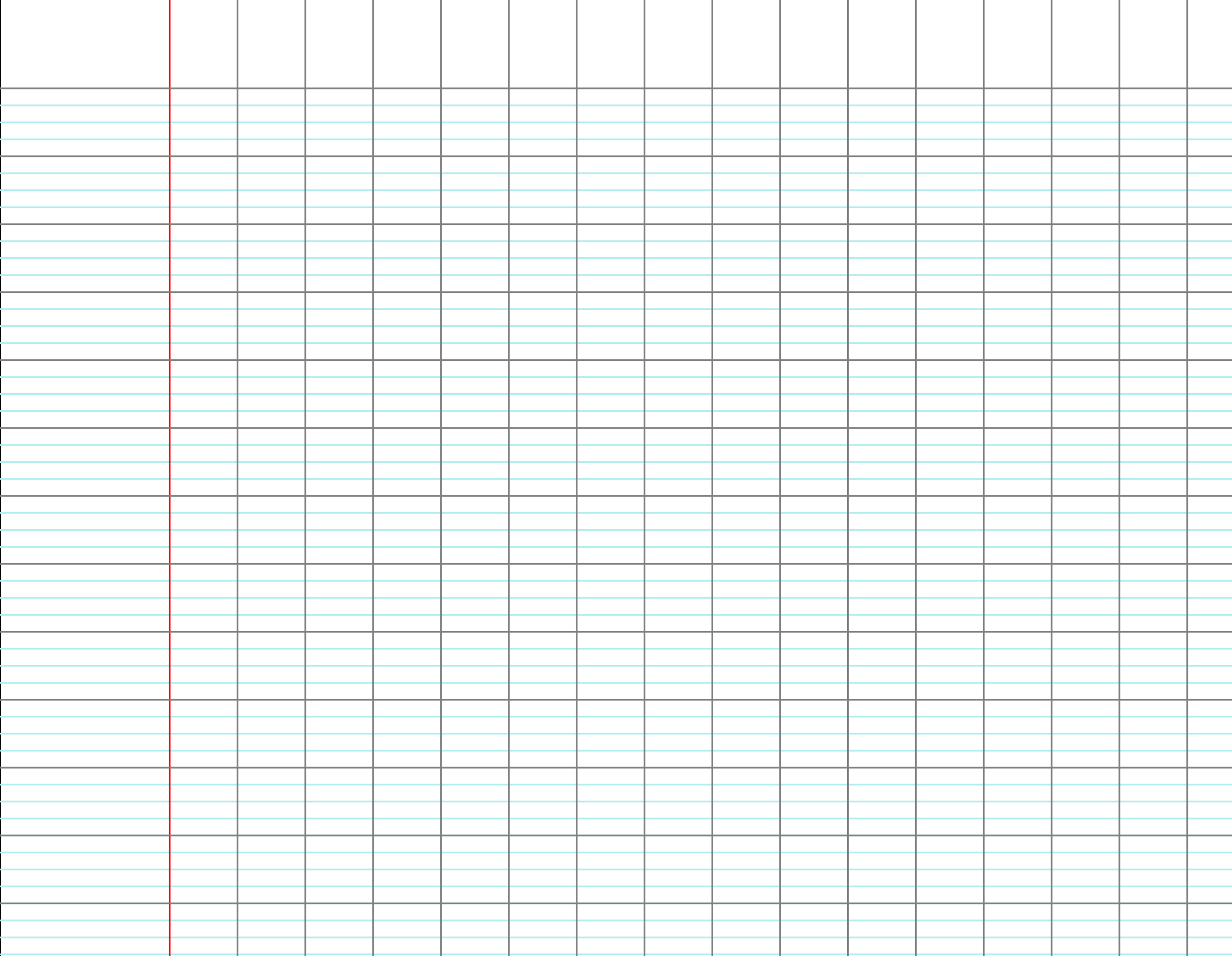 < 1
< 1
f)
f)
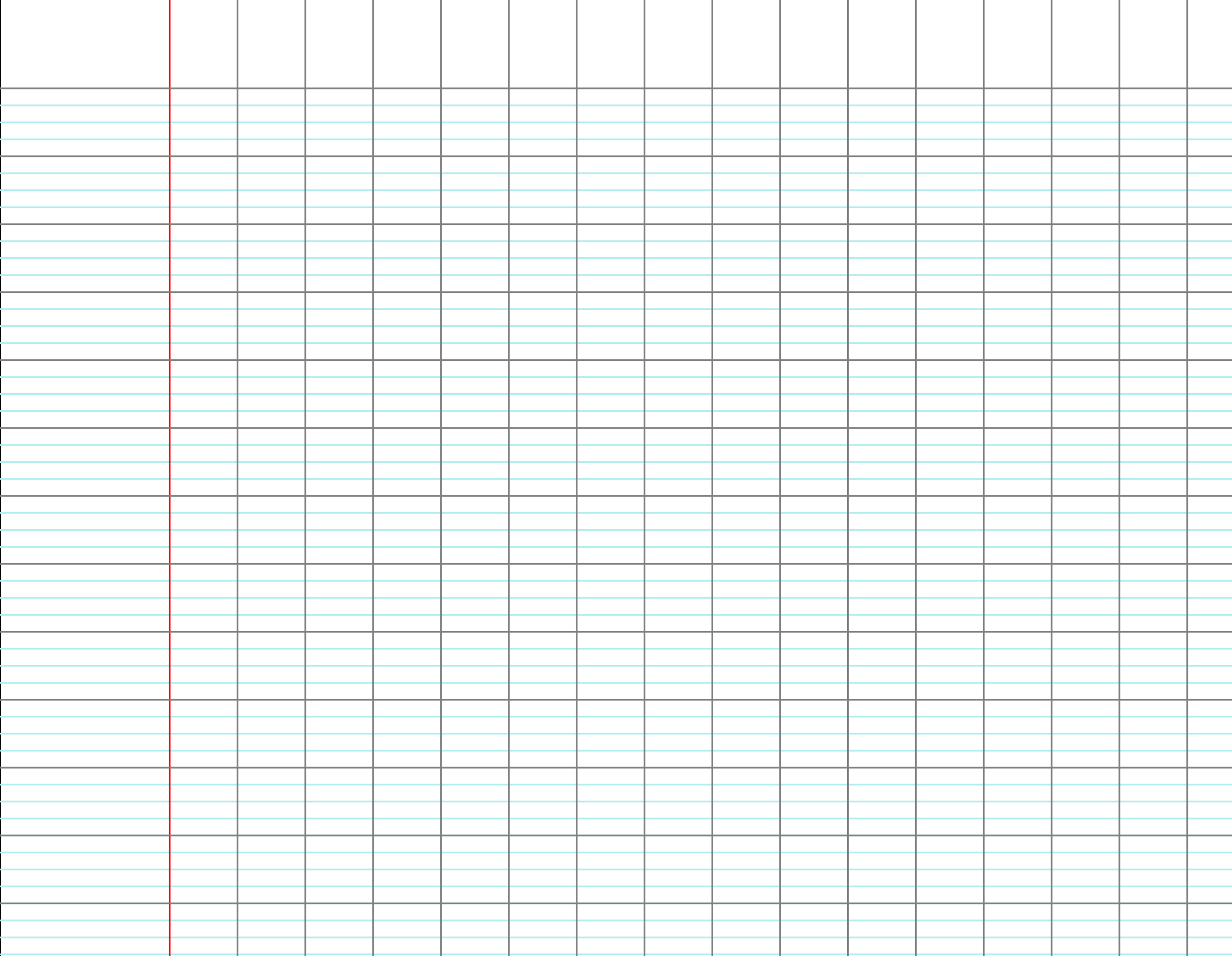 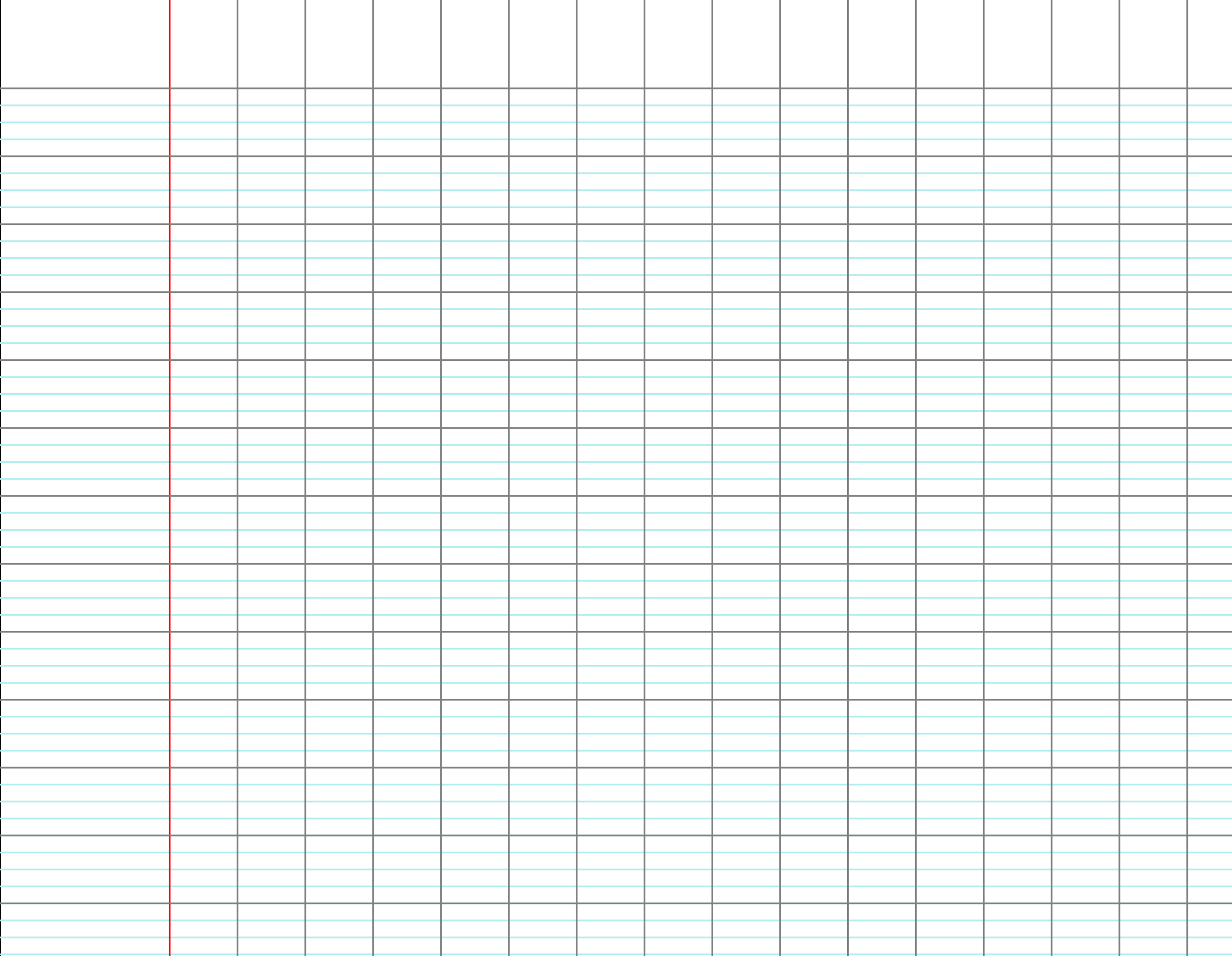 [Speaker Notes: F2 – ligne D]